Rouge Term 1
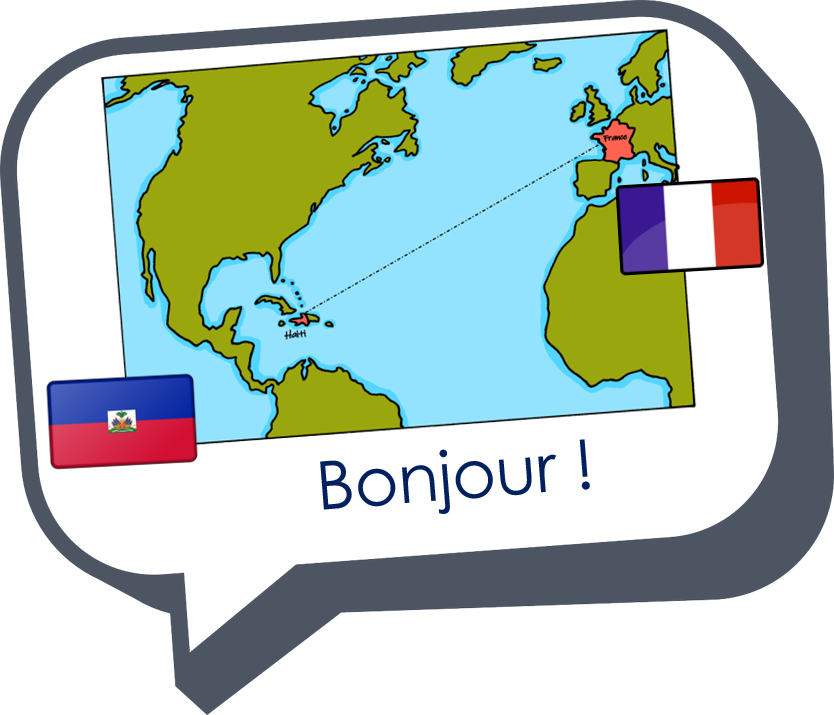 Français
Nom : ……………………………………………….
Professeur(e) : ……………………………………..
Classe : ……………………………………………..
Contents
Characters
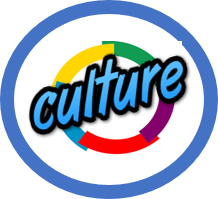 La famille Kergosien
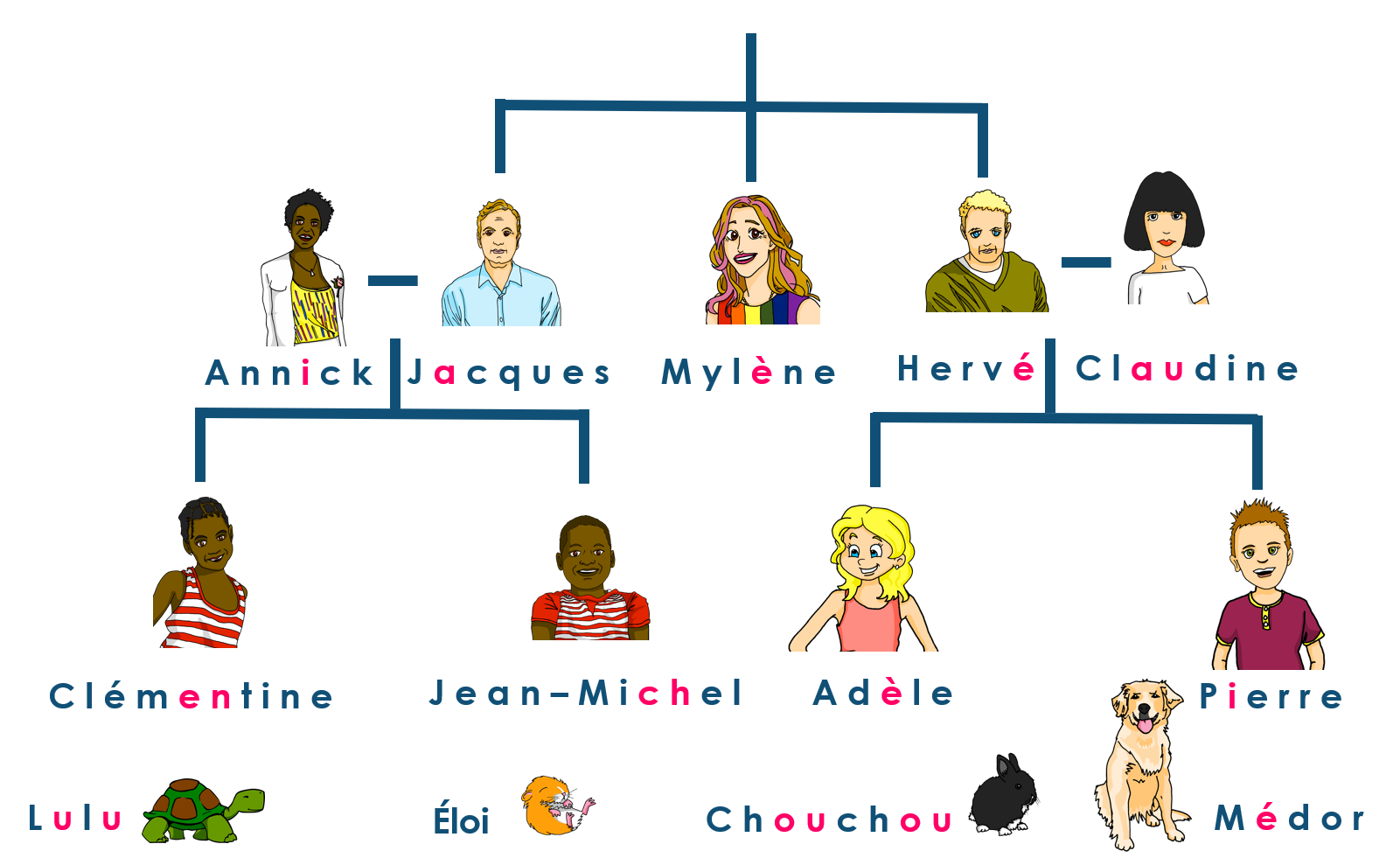 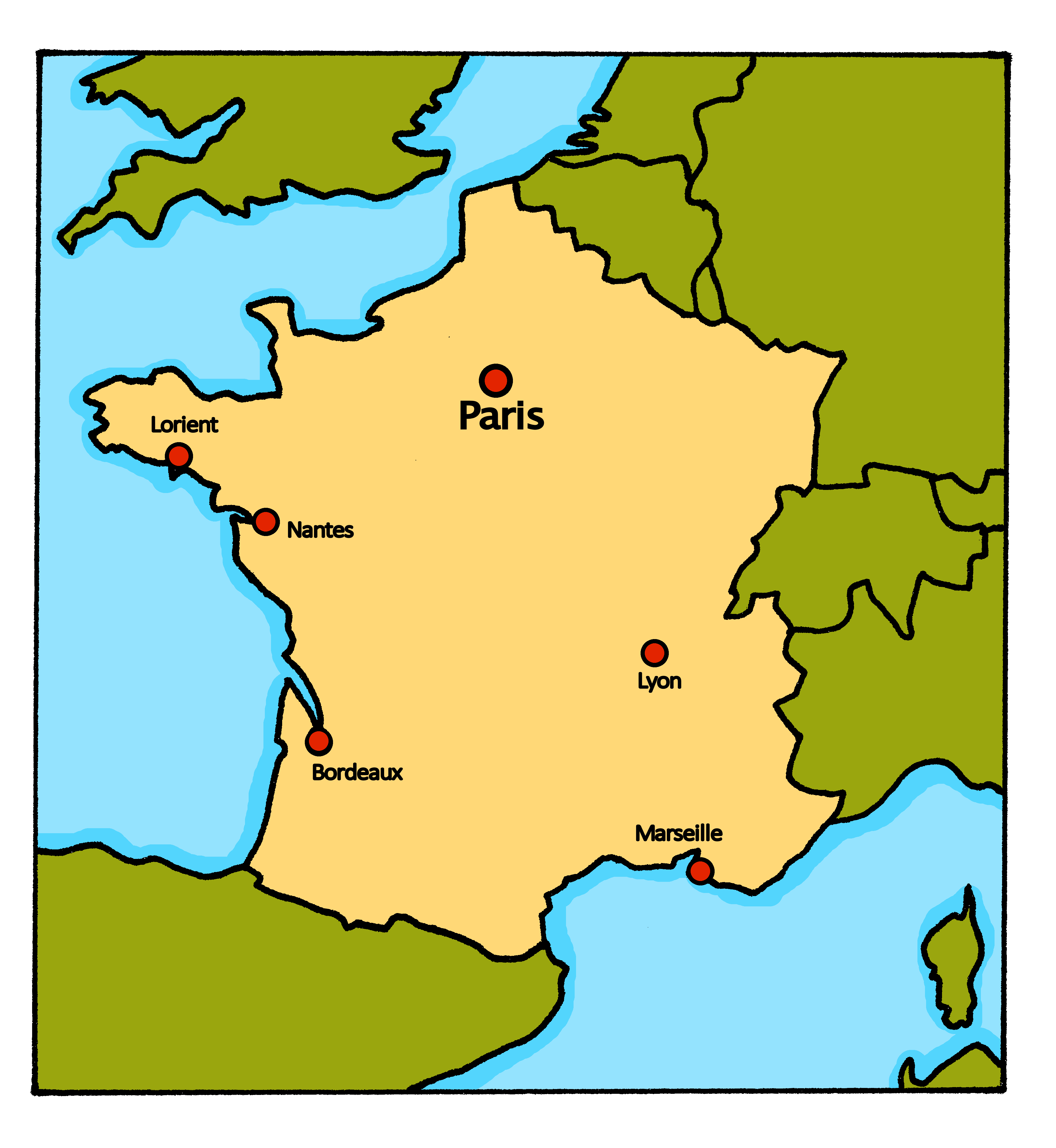 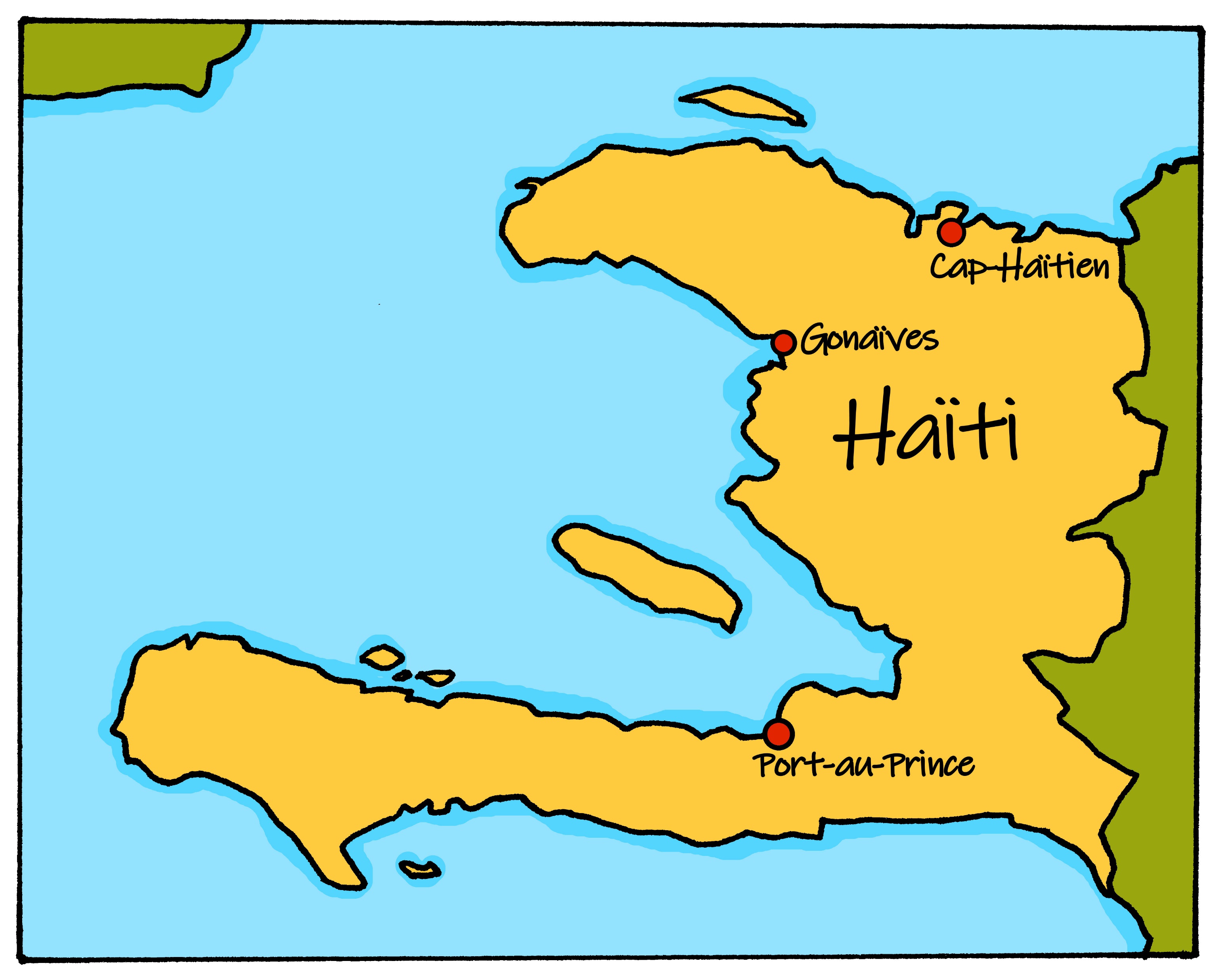 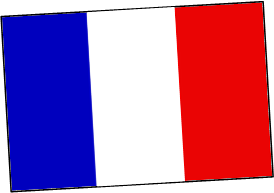 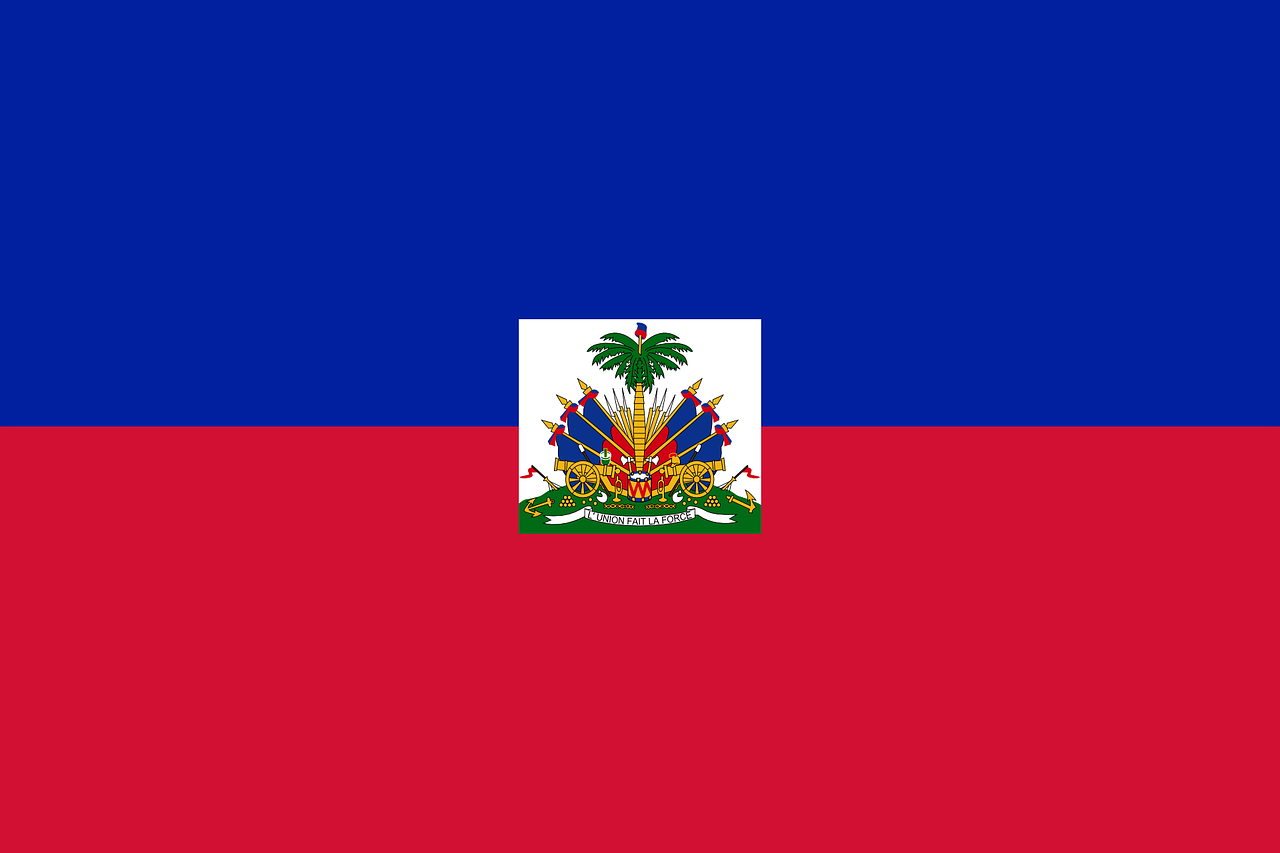 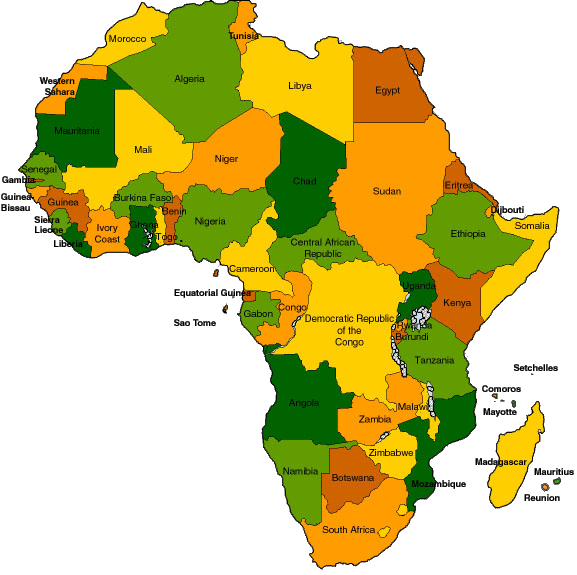 Renée
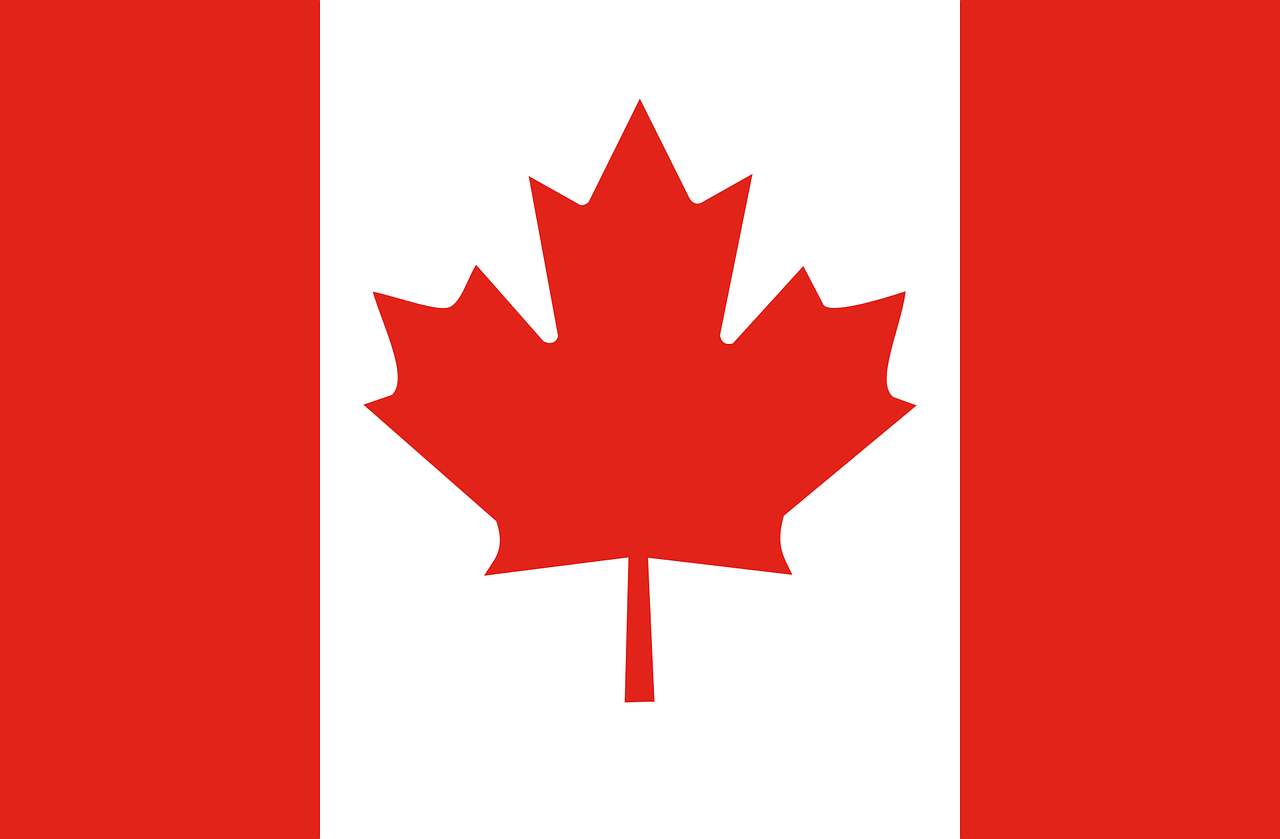 We say ‘la Francophonie’ to mean French-speaking peoples and countries.
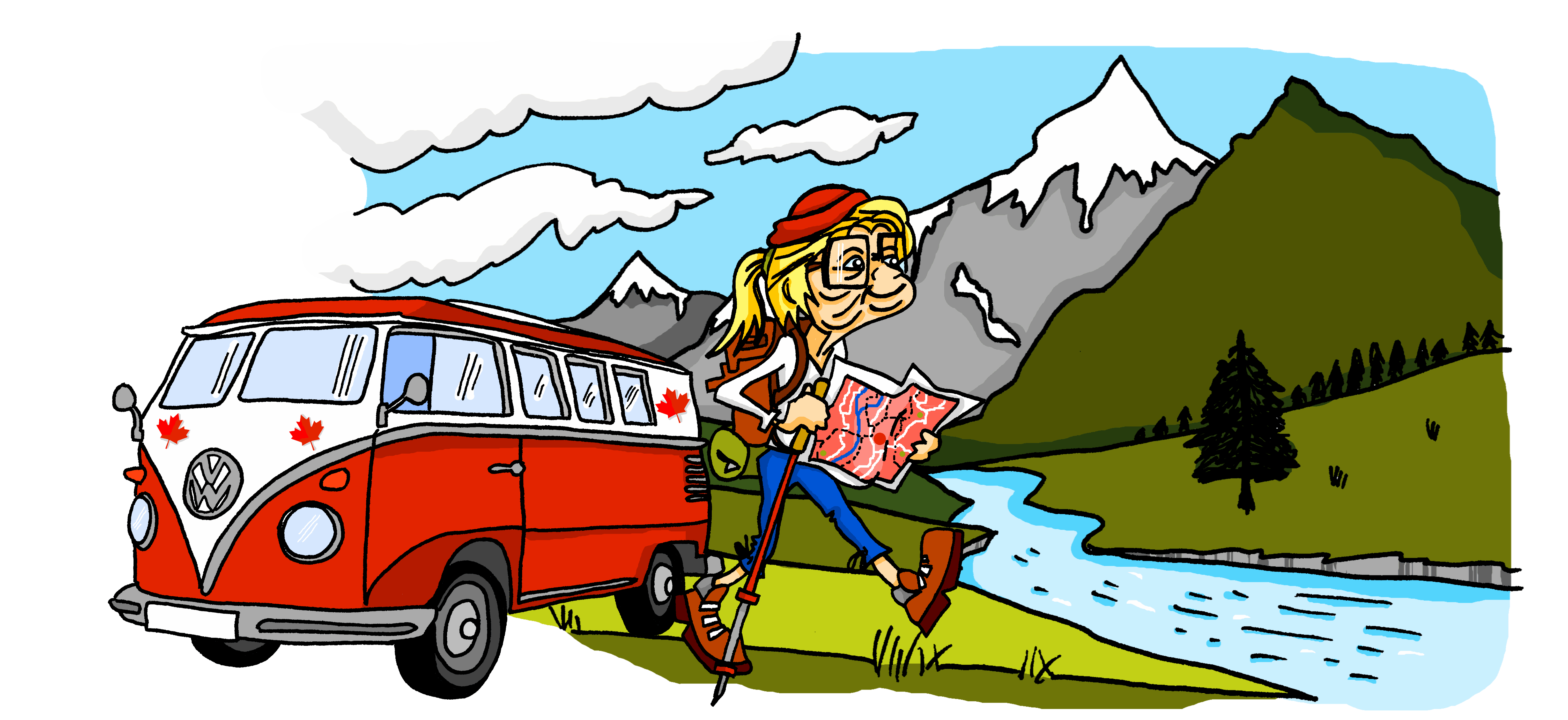 There are 29 countries with French as 
an official language. 21 of these countries are in Africa. Five are in Europe. The other three are:Canada, Haiti and Vanuatu.
Phonics
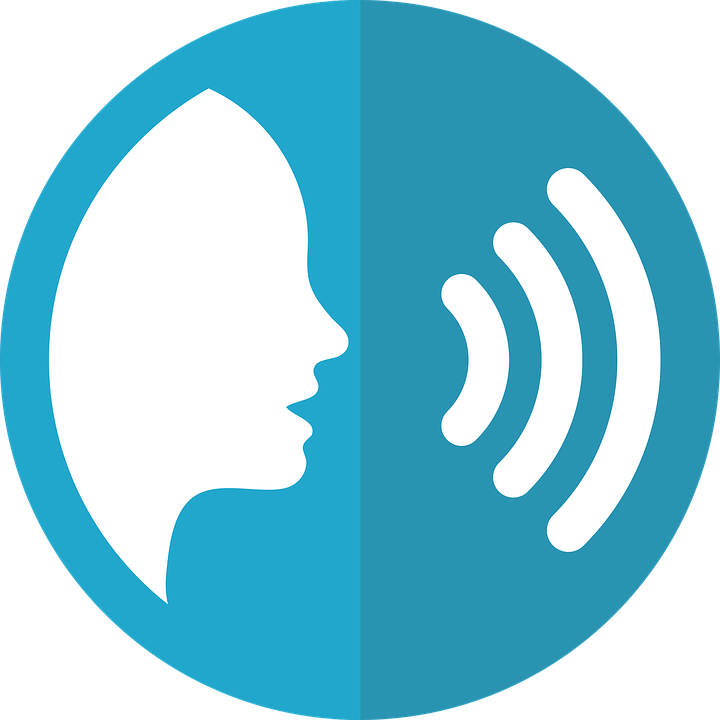 Phonics
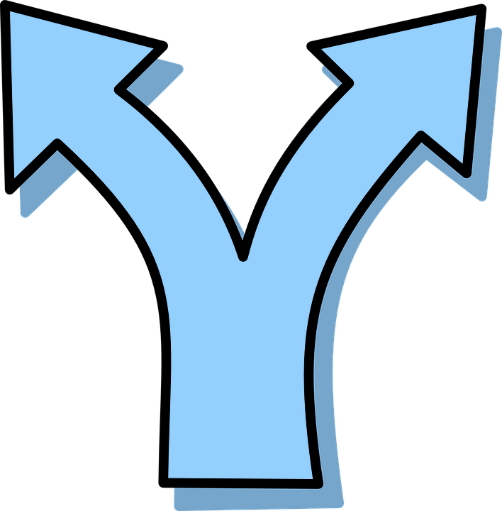 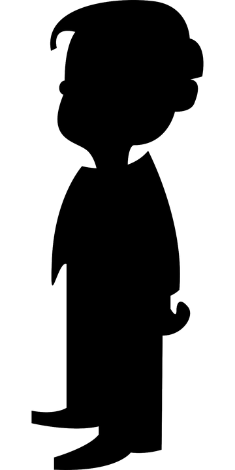 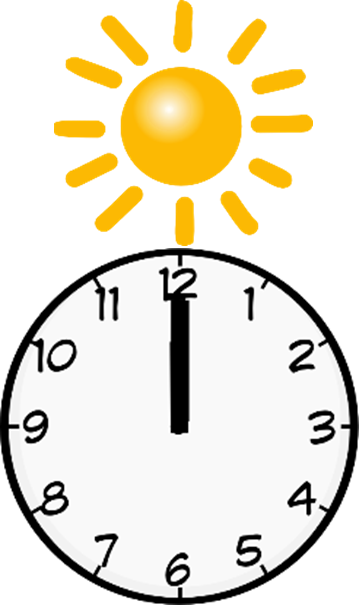 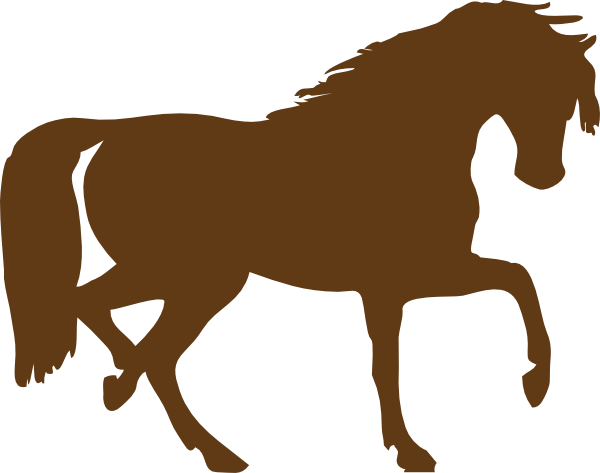 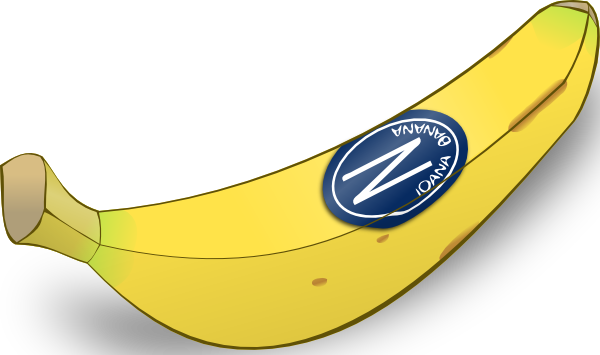 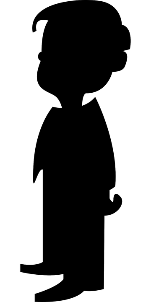 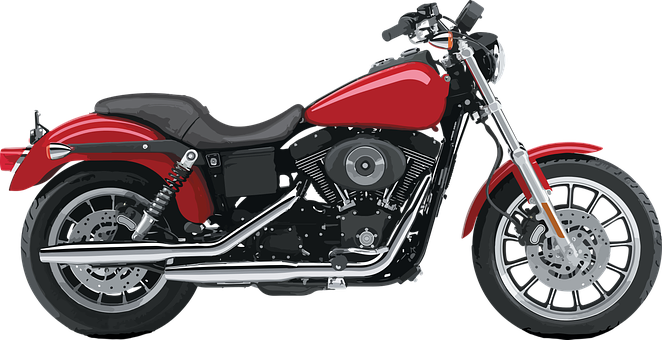 moto
cheval
midi
banane
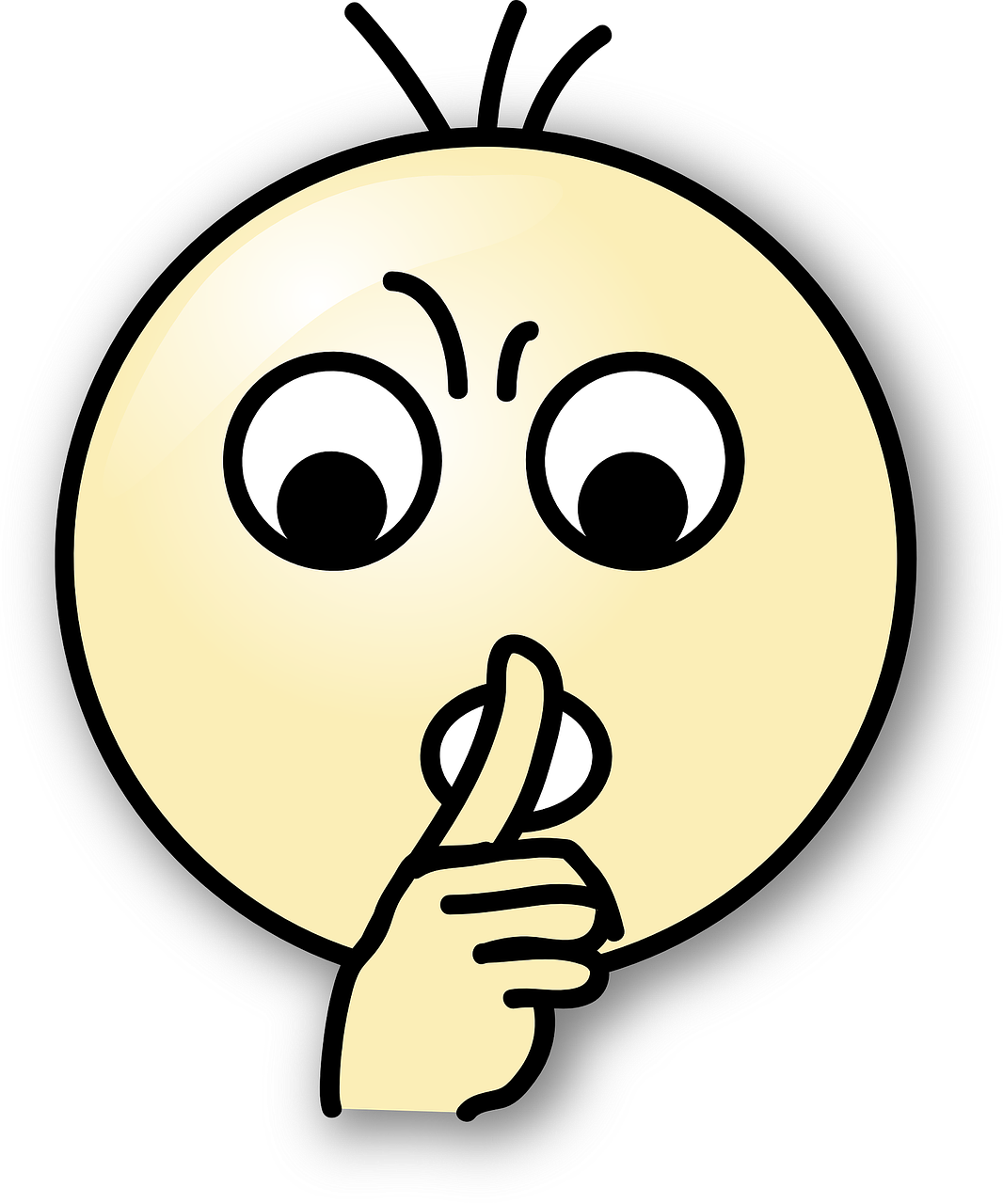 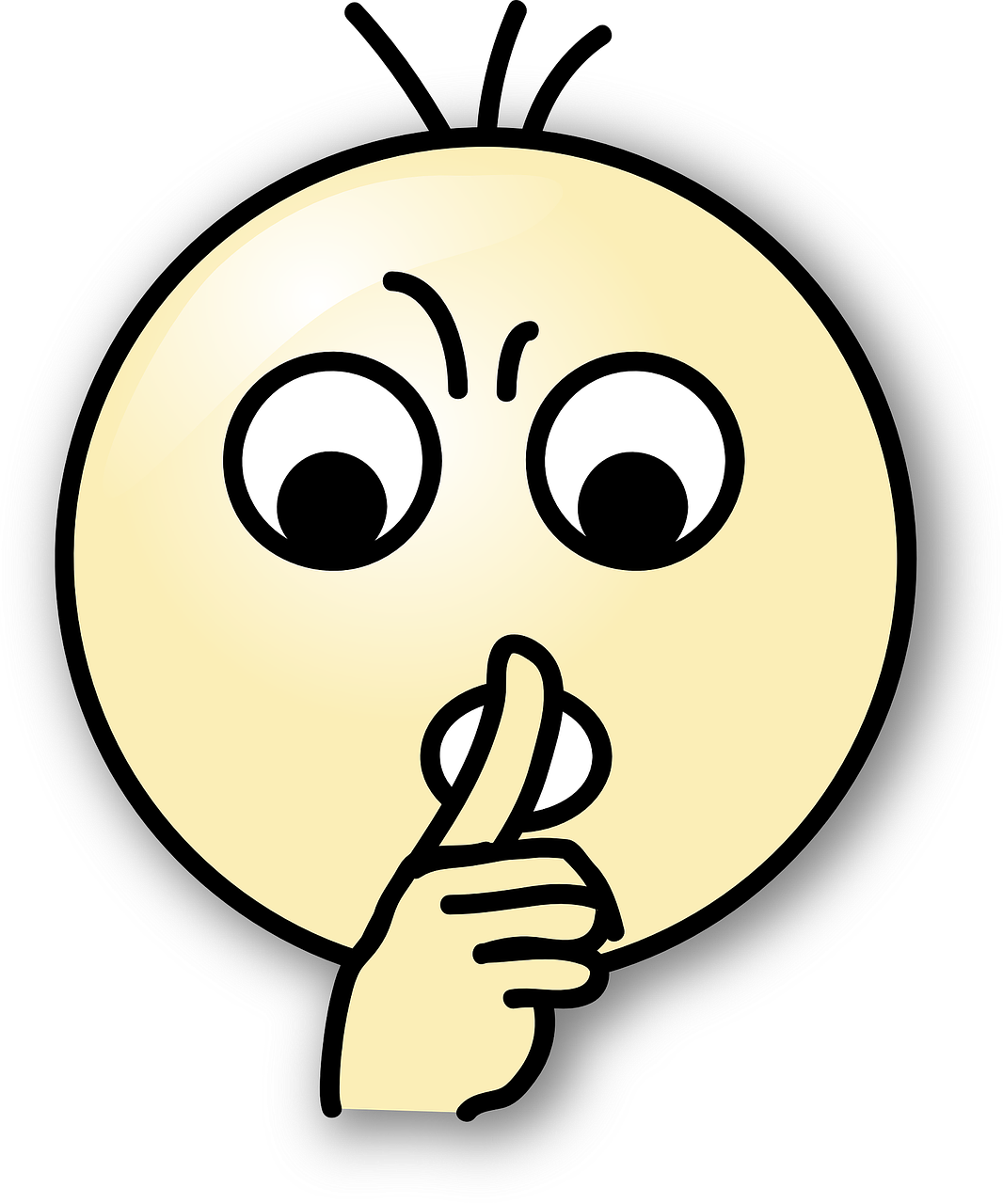 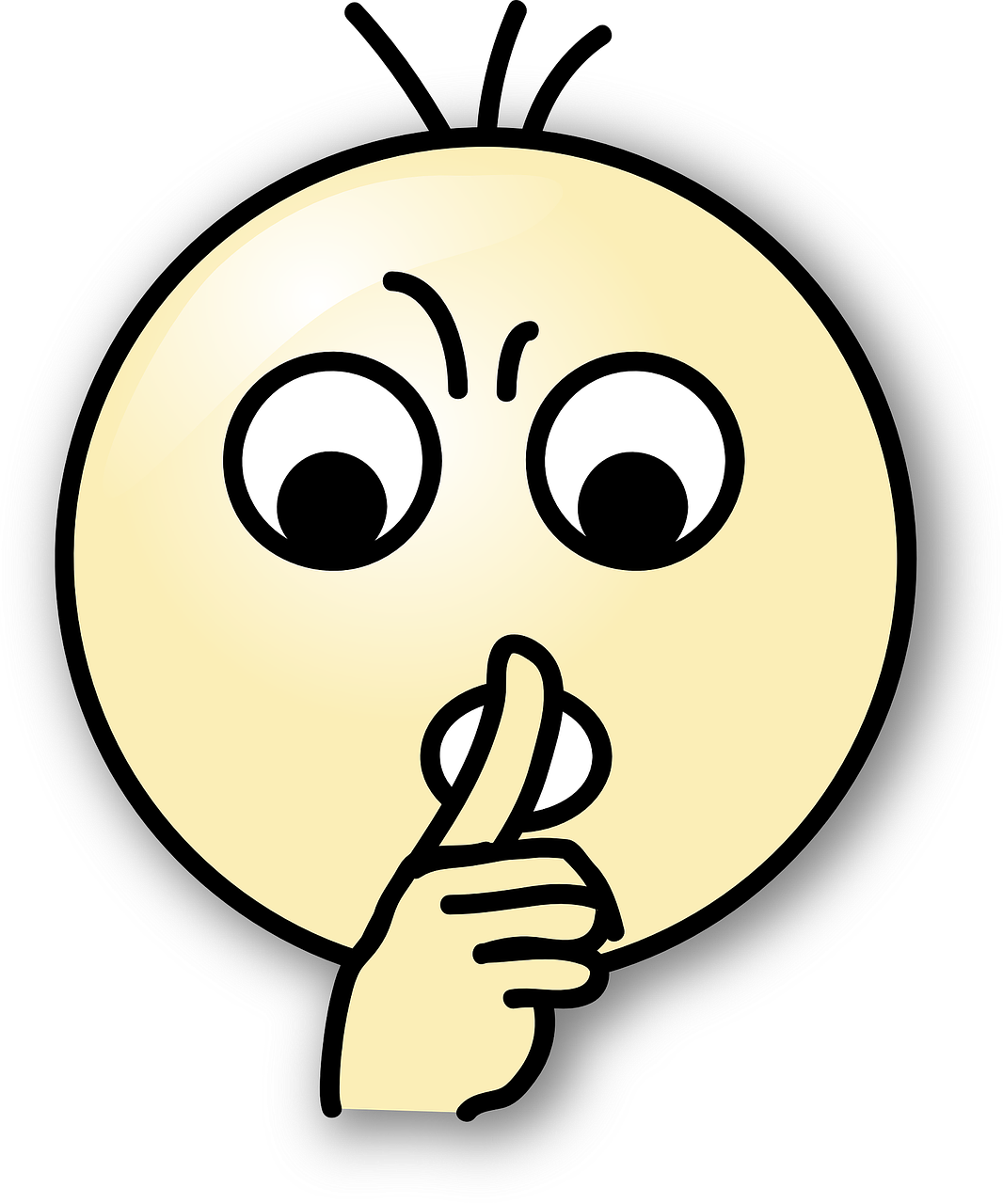 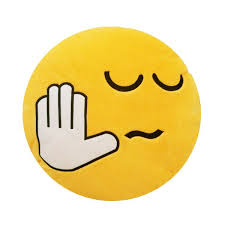 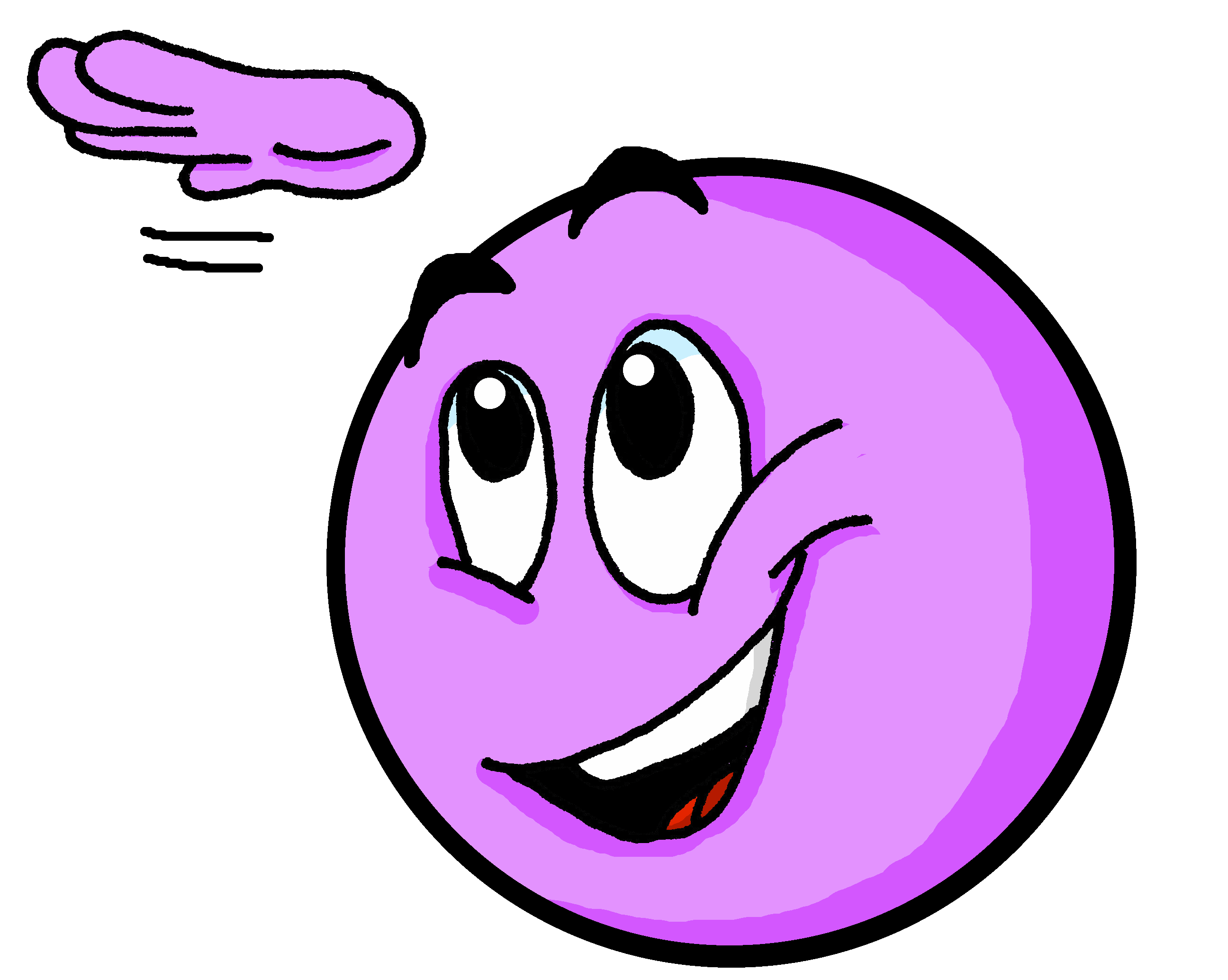 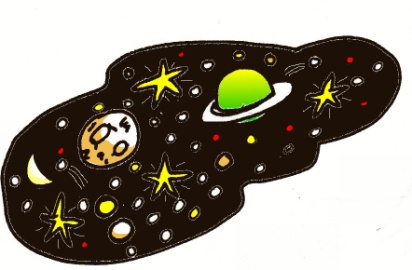 [but]
grand
univers
petit
mais
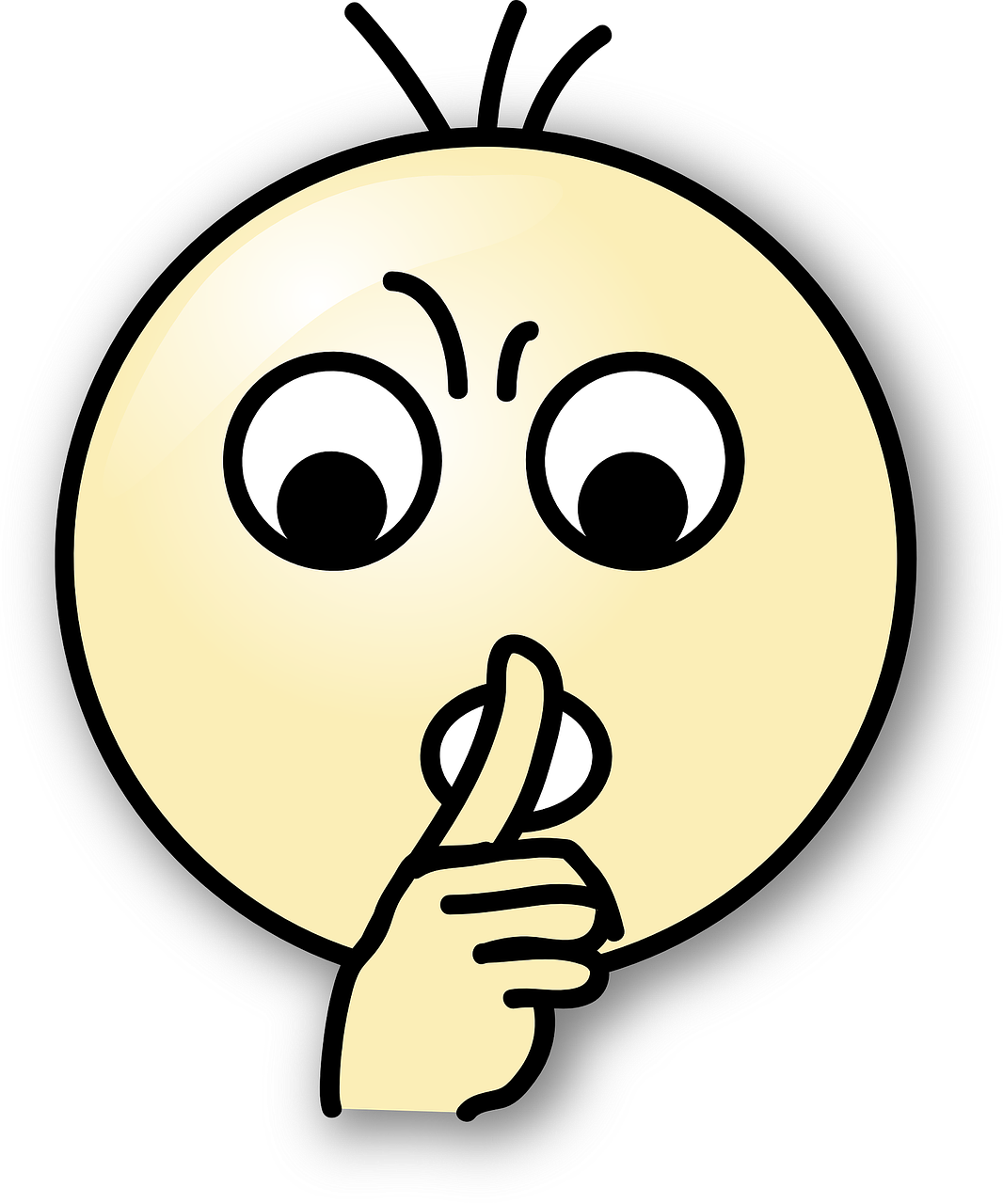 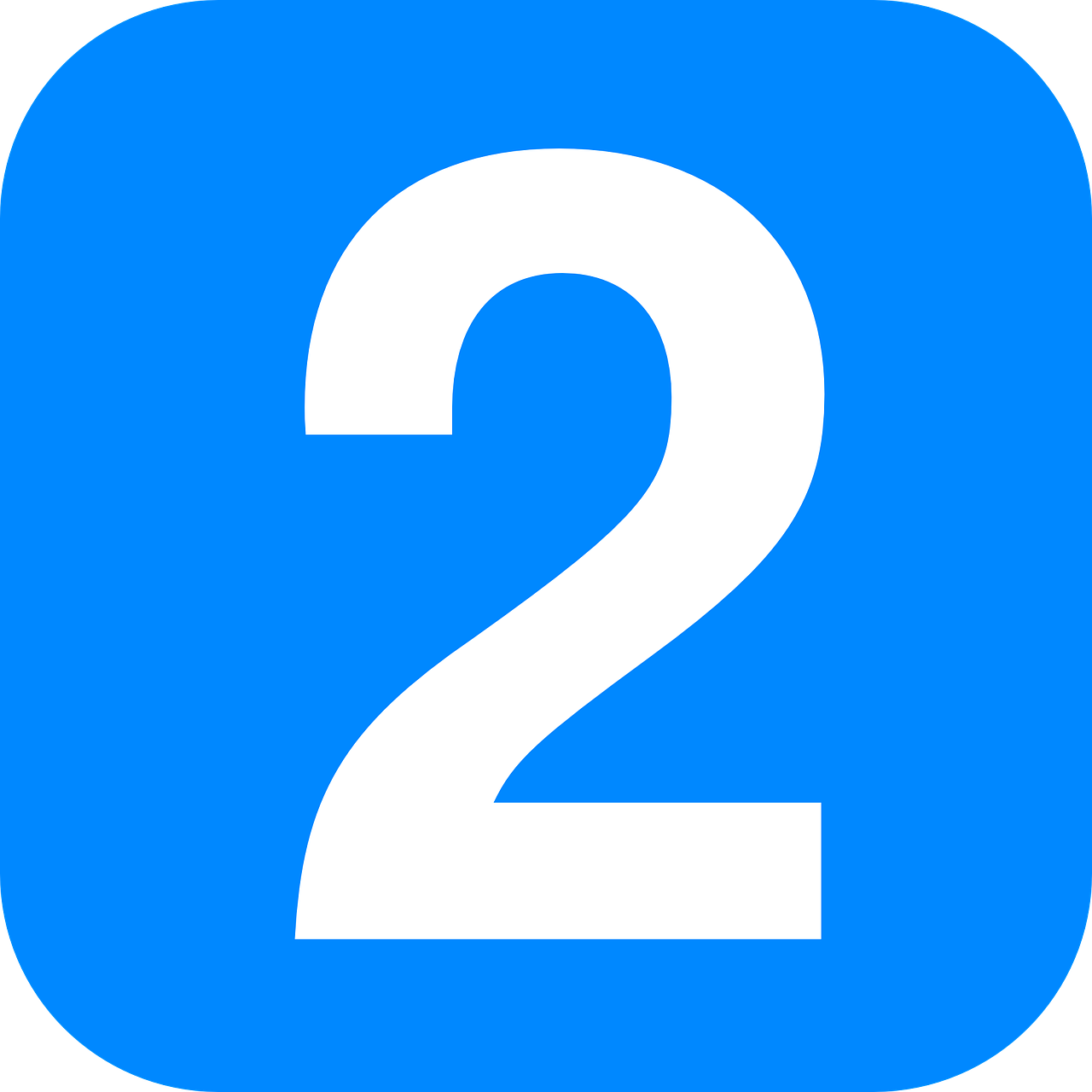 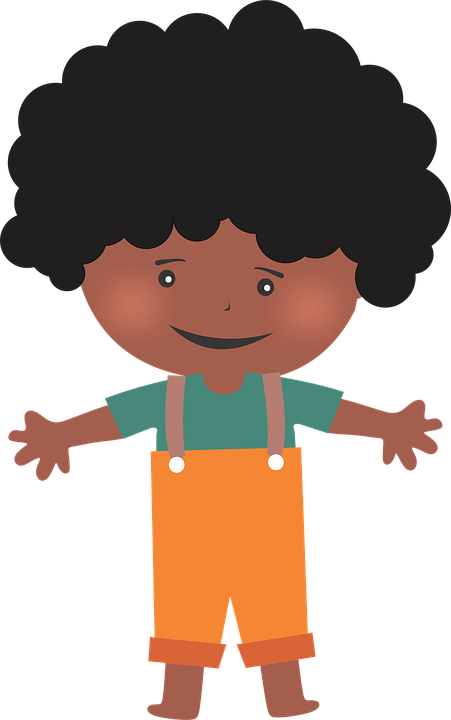 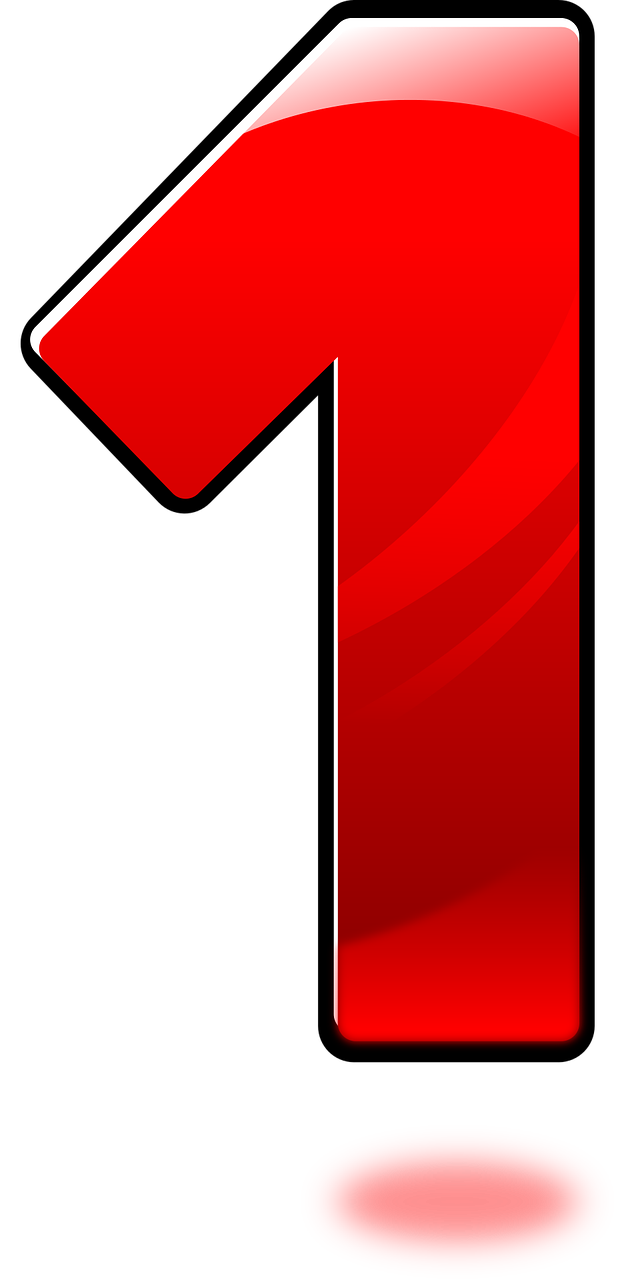 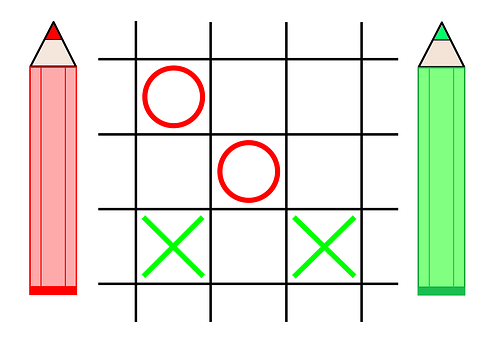 [a/an, one]
enfant
jeu
un
deux
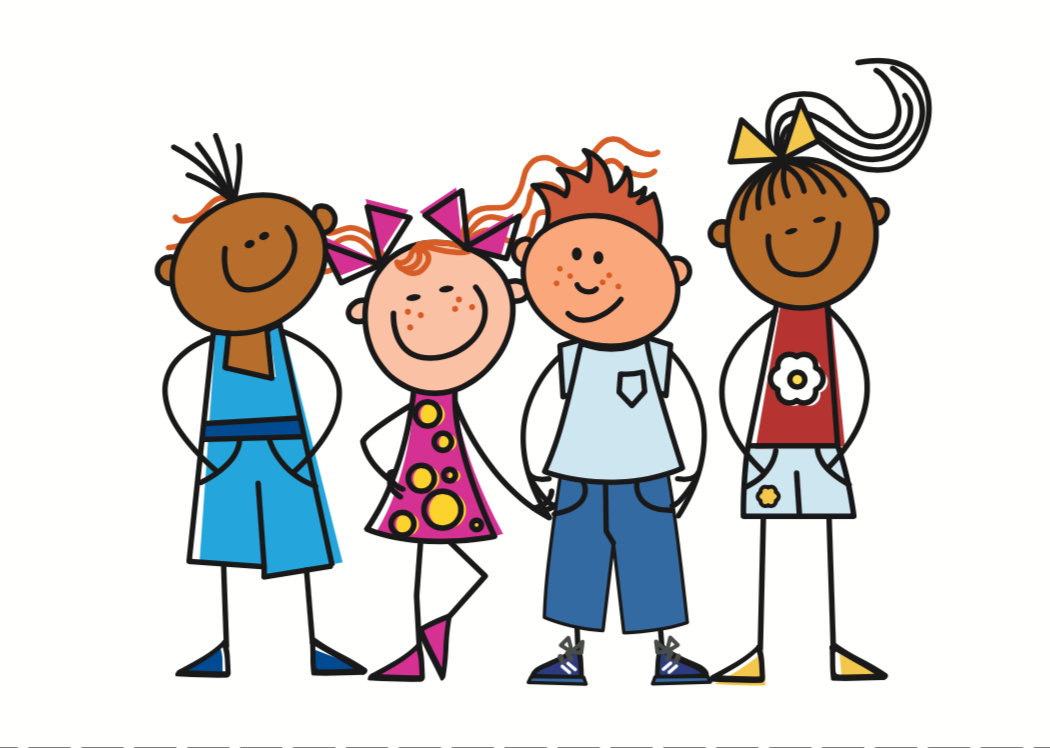 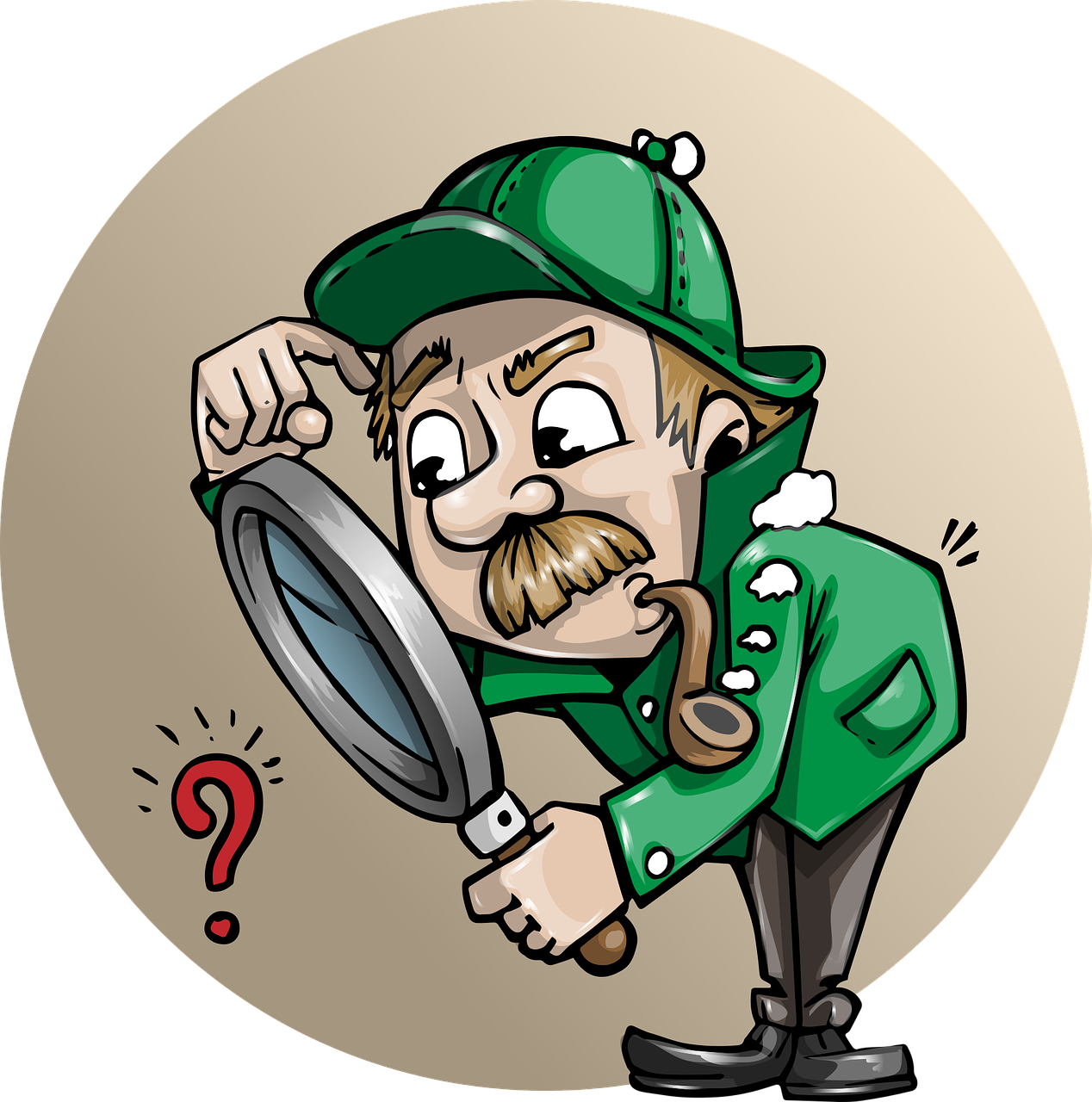 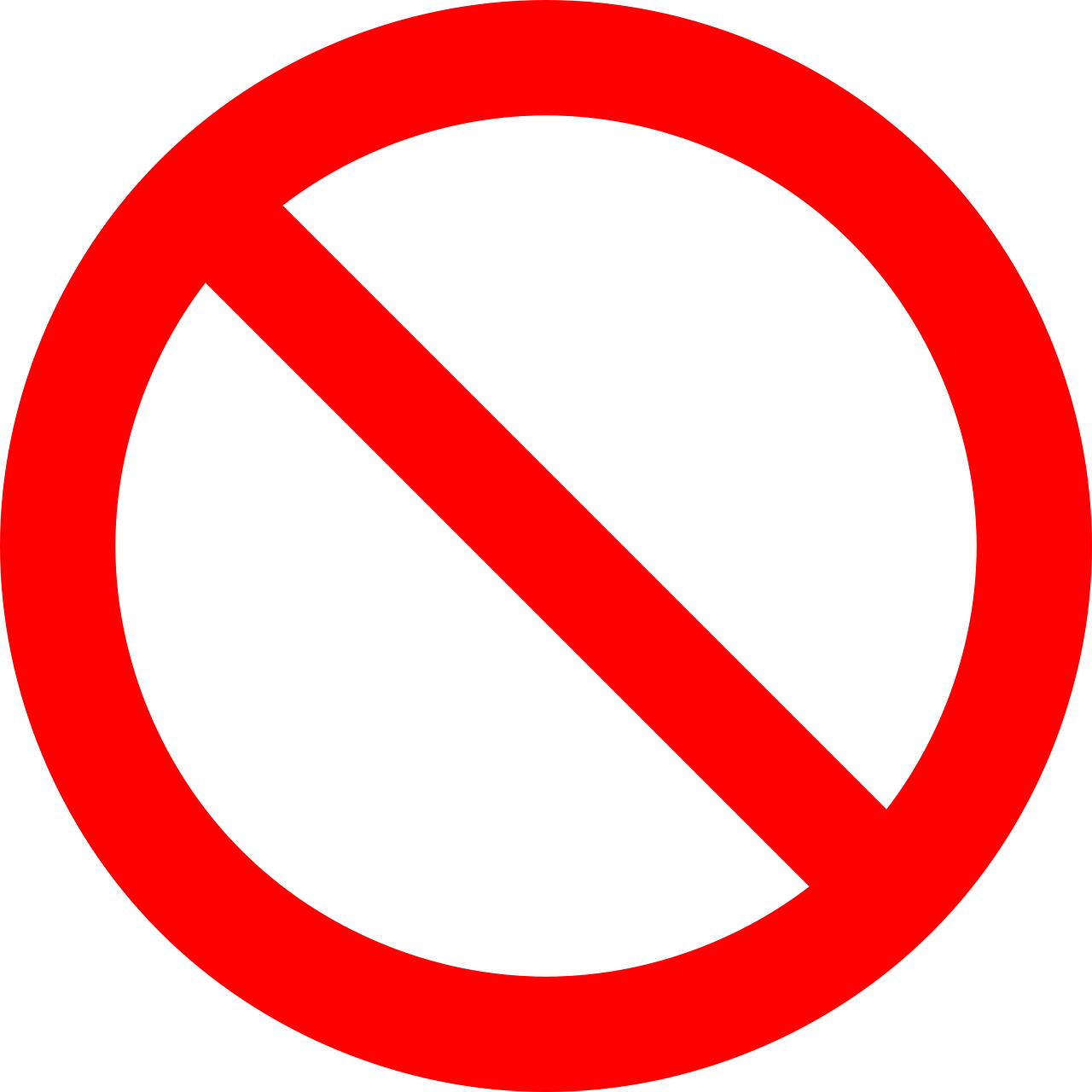 [we]
[to look for]
Non !
gauche
chercher
nous
Term 1 learning
Term overview
Rouge term 1
Describing me and others
Term 1 week 1
🎯
Vowels 
a – e – i – o - u
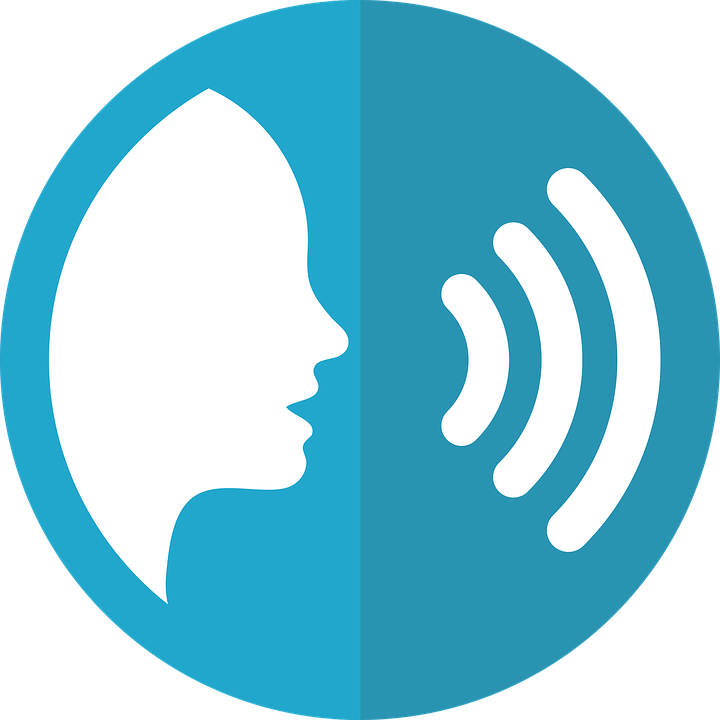 prononcer
1
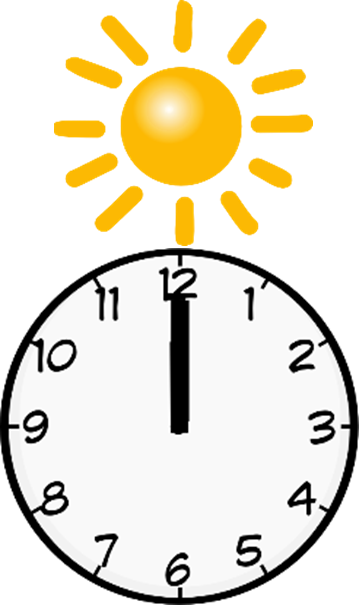 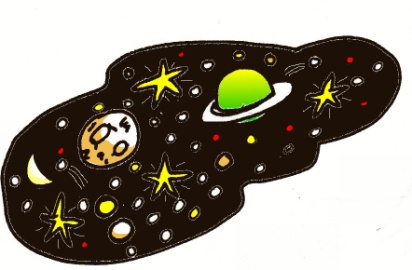 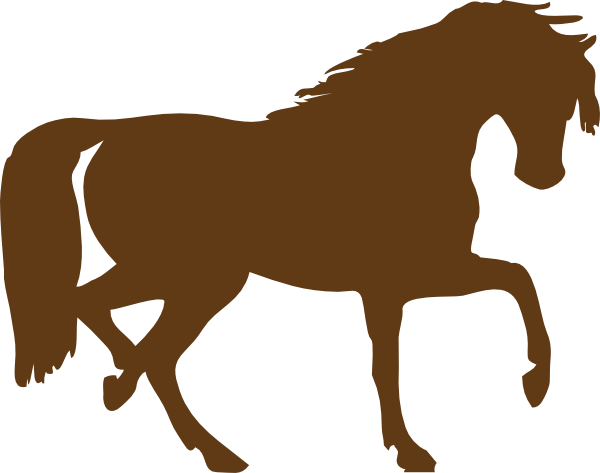 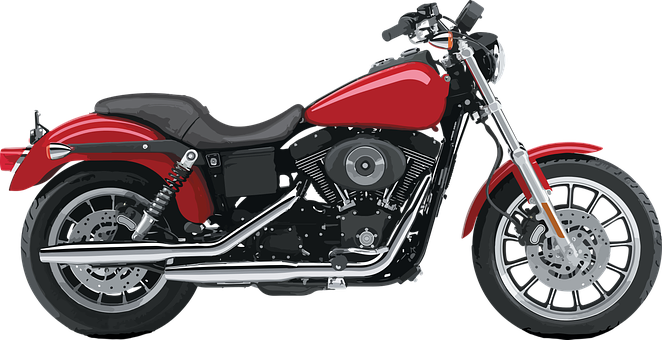 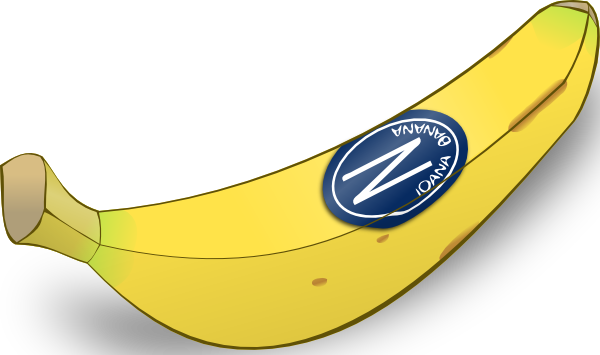 banane
univers
midi
moto
cheval
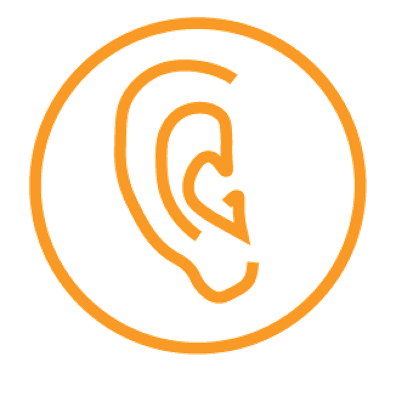 A. Écoute. Which number is it?
écouter
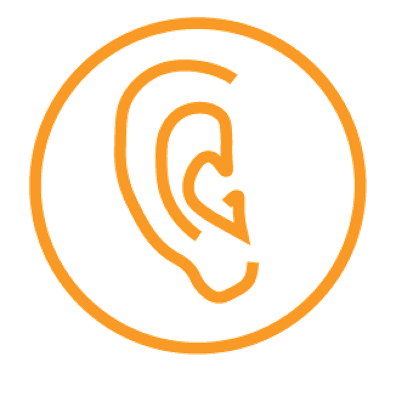 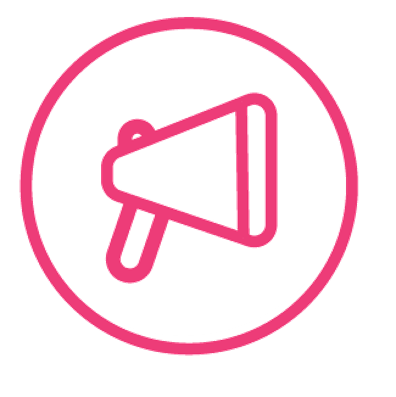 [ _ ]
[ _ ]
[ _ ]
[ _ ]
[ _ ]
écouter
parler
[to speak]
[to listen]
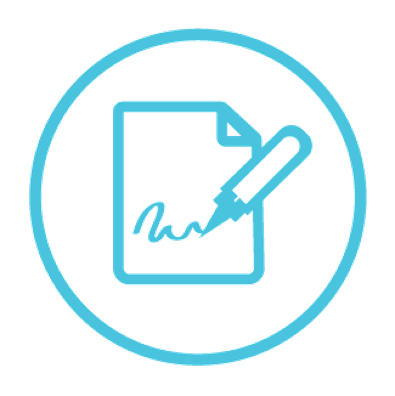 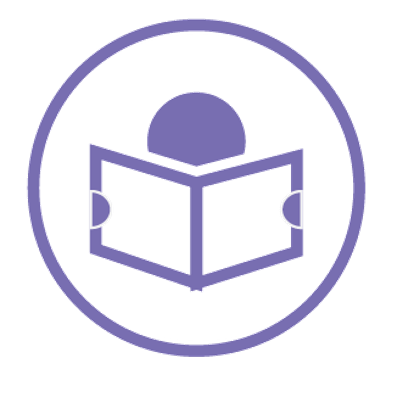 écrire
lire
[to write]
[to read]
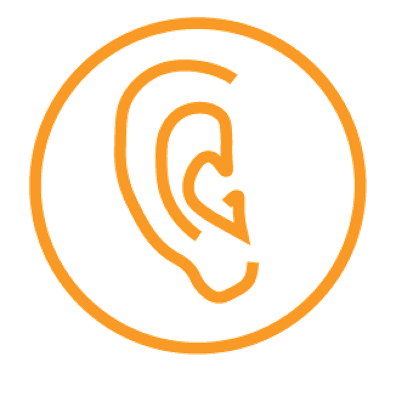 B. Écoute. Draw it. Write the vowel.
écouter
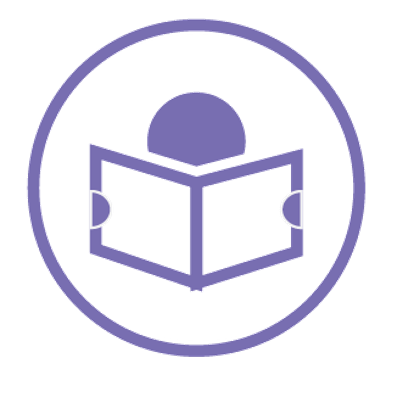 A. Read the phrases.
lire
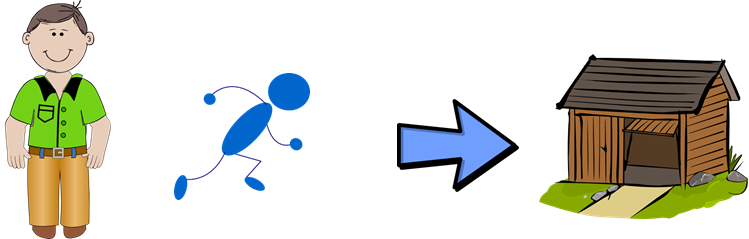 1. Papa va à la cabane.
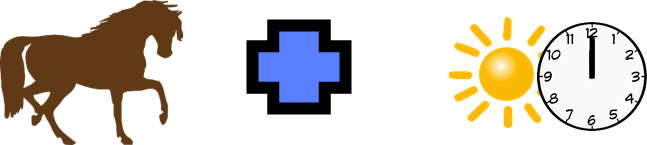 2. Le cheval aussi, à midi .
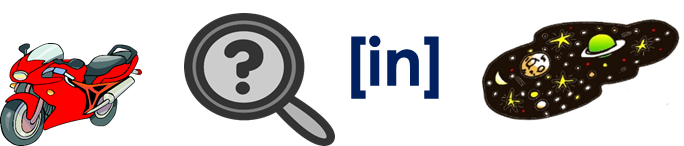 3. La moto perdue, dans l’univers.
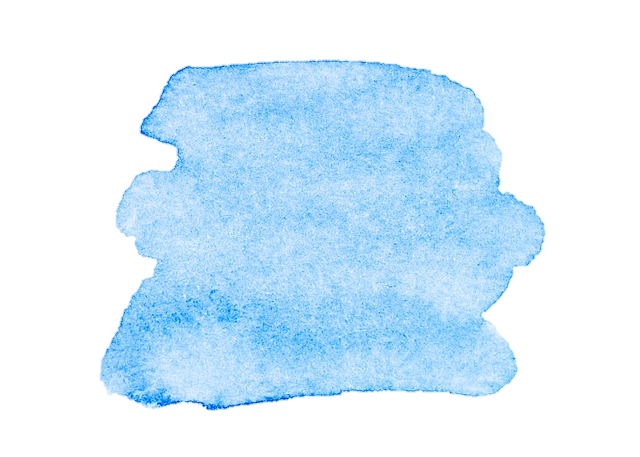 4. a – e – i – o – u.
4
Rouge term 1
Describing me and others
Term 1 week 1
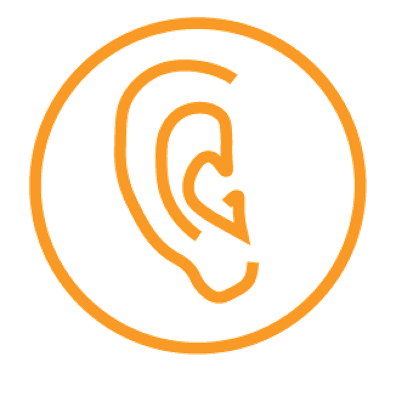 Écoute. Write the correct letter in each gap.
écouter
p h _ t _
_ d _ l t e
n _ t  _ r e
1
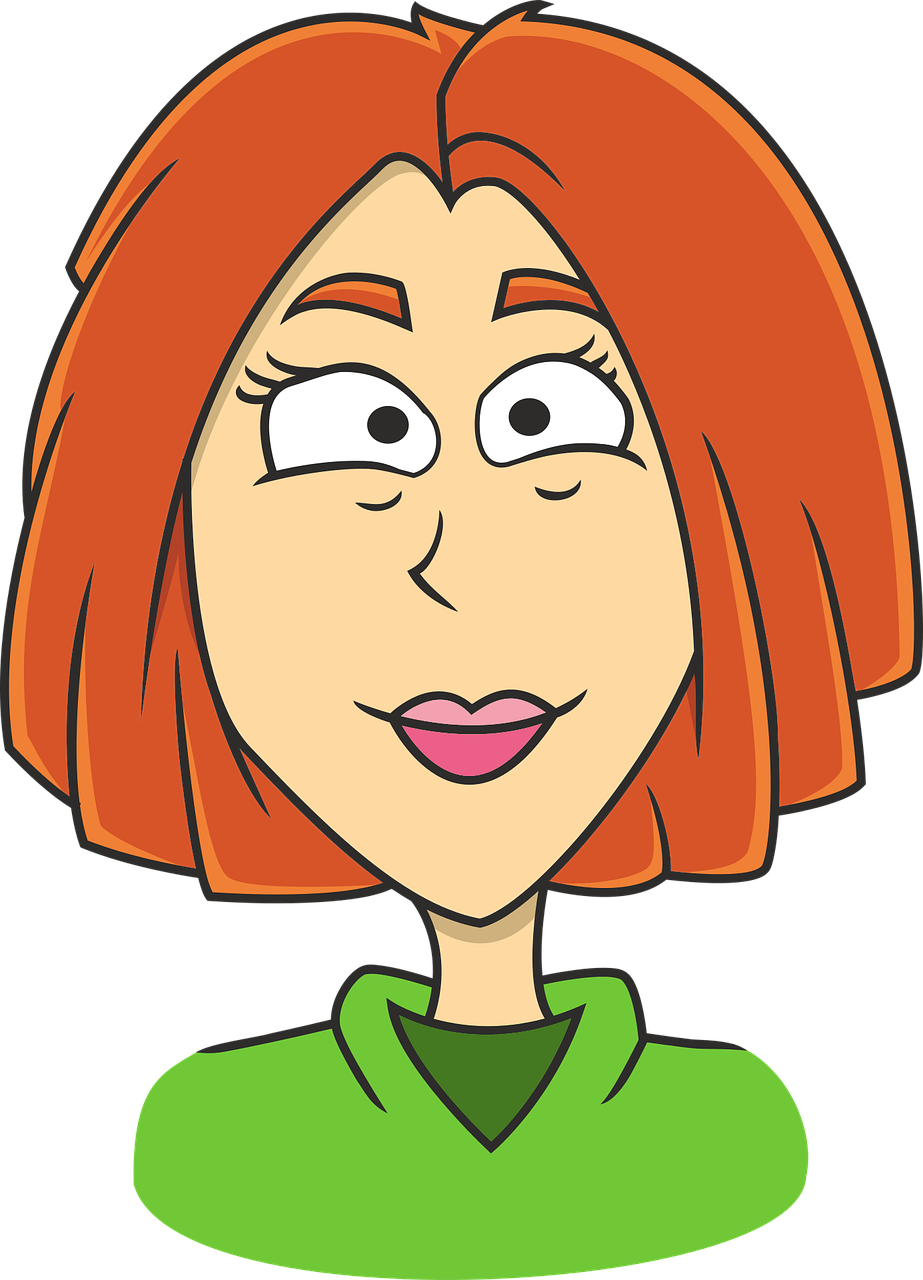 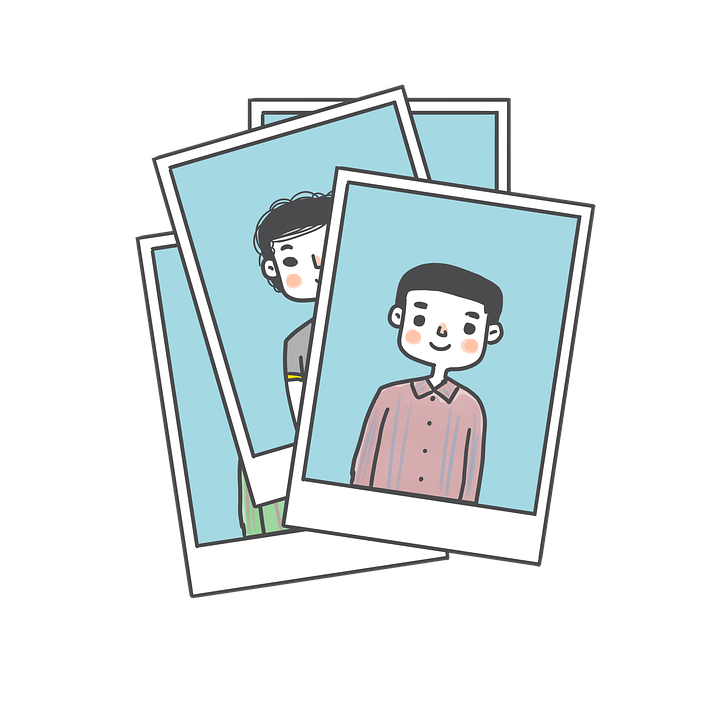 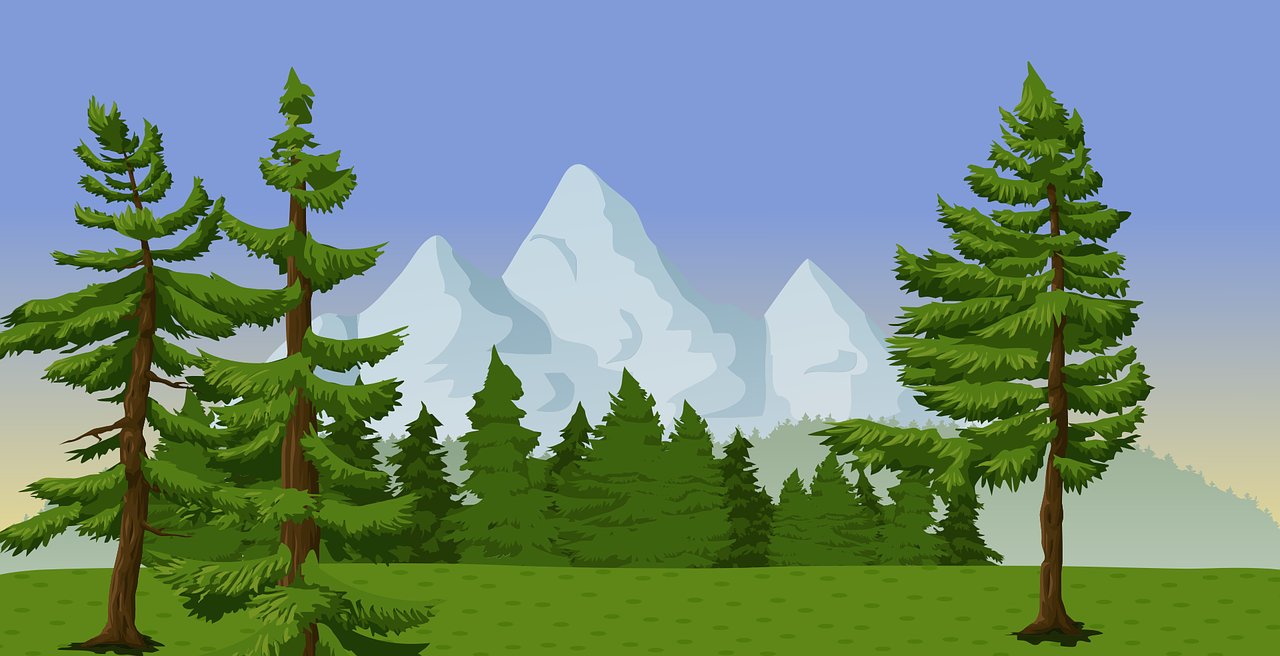 s  _ c  _ n d
_ n _ m _ l
p _ b l  _ c
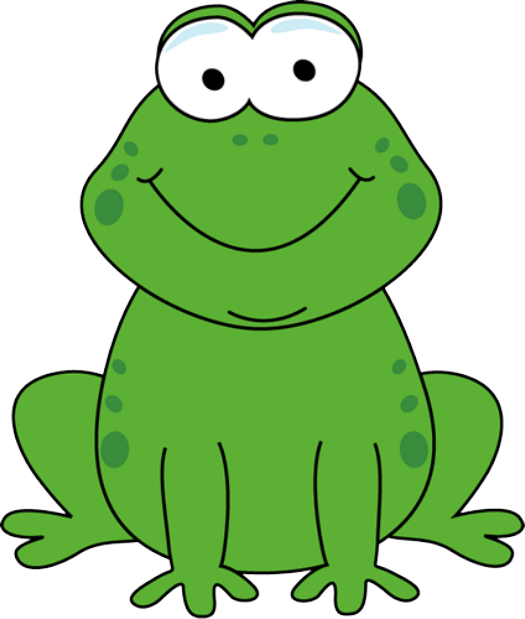 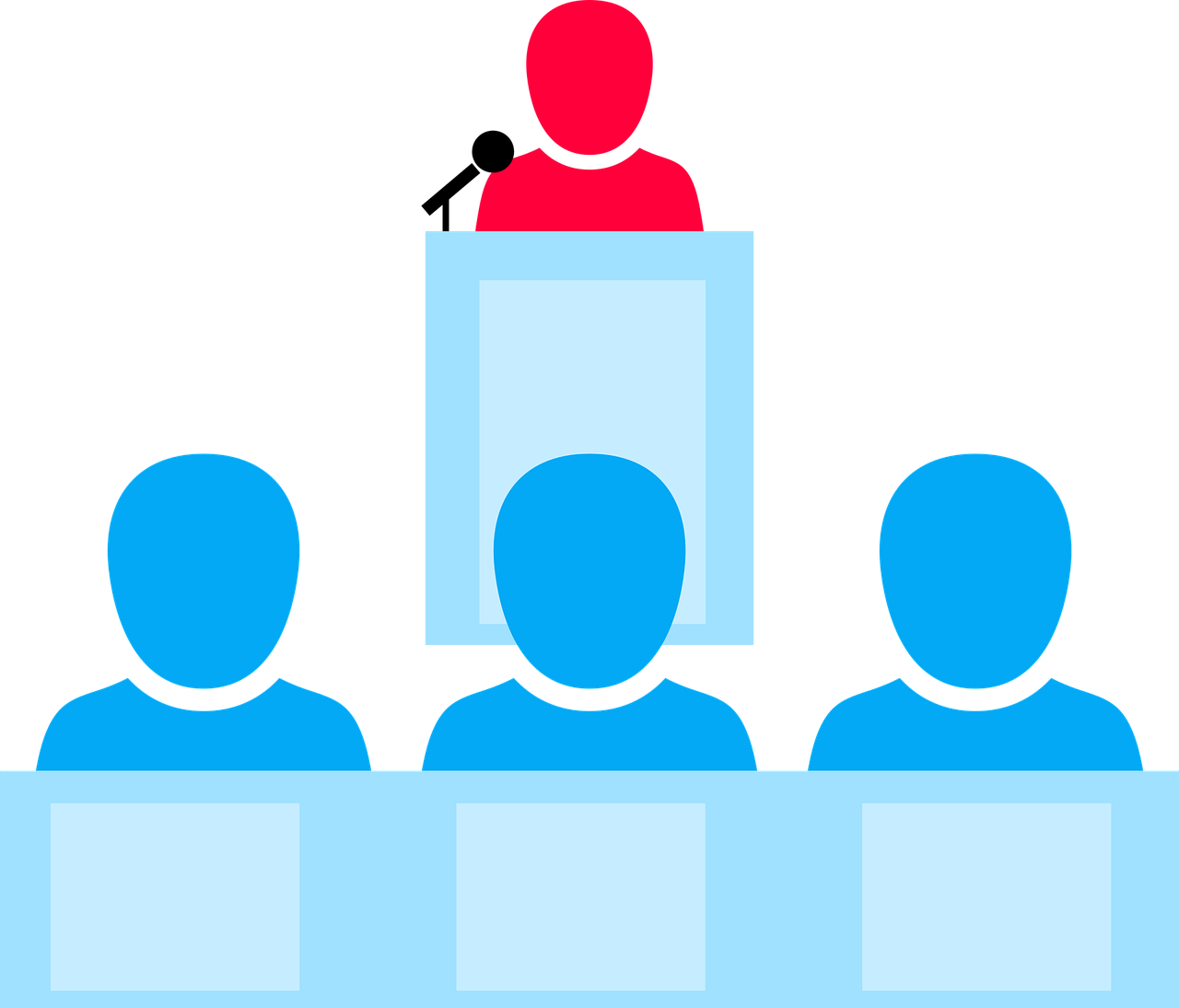 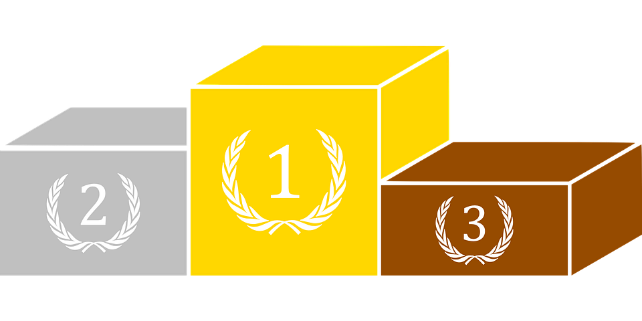 c _ l t  _ r e
S _ l  _ t
_ c _
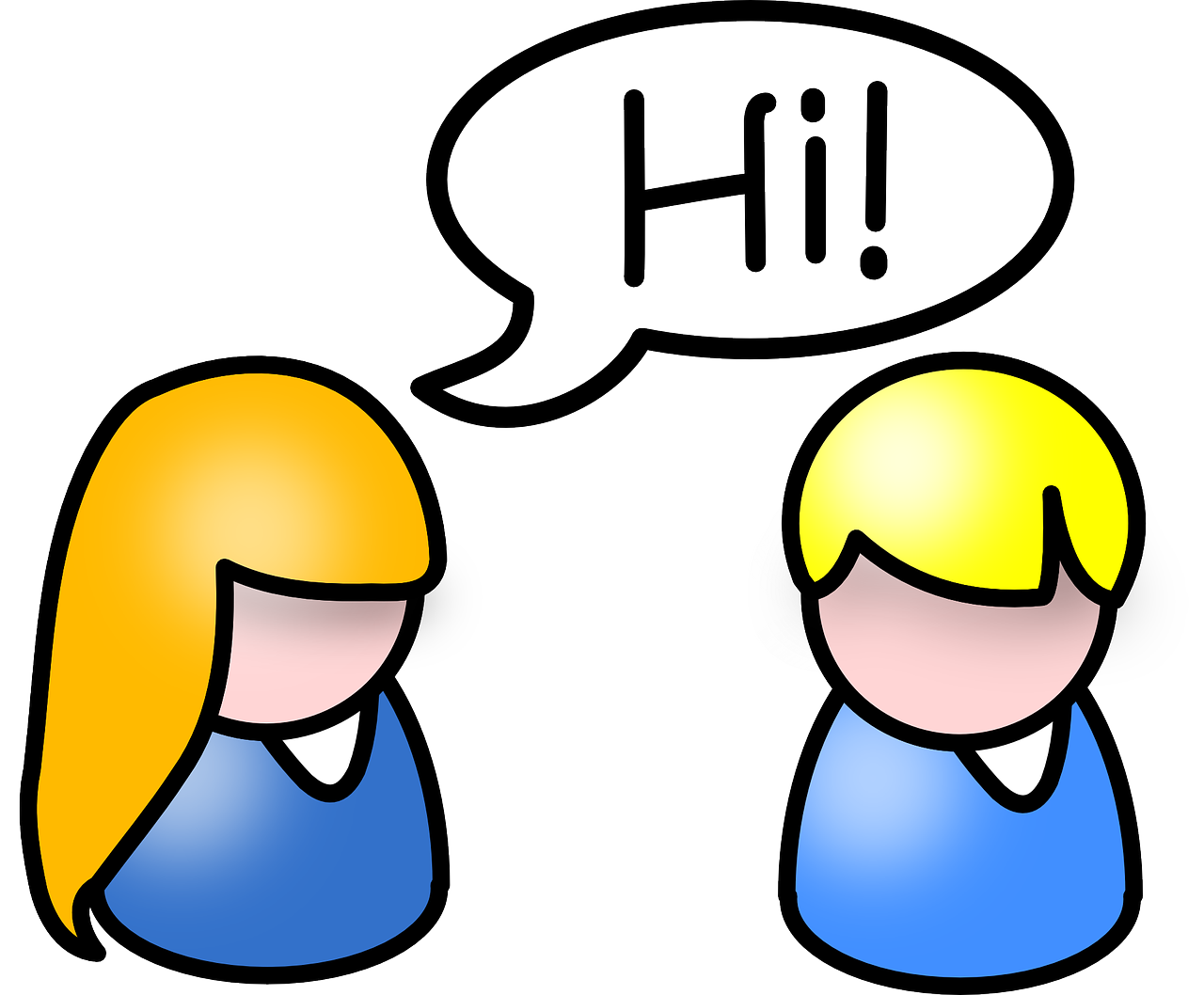 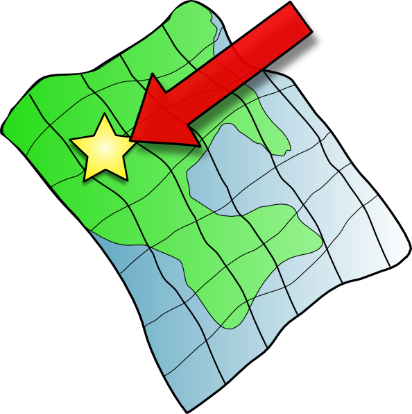 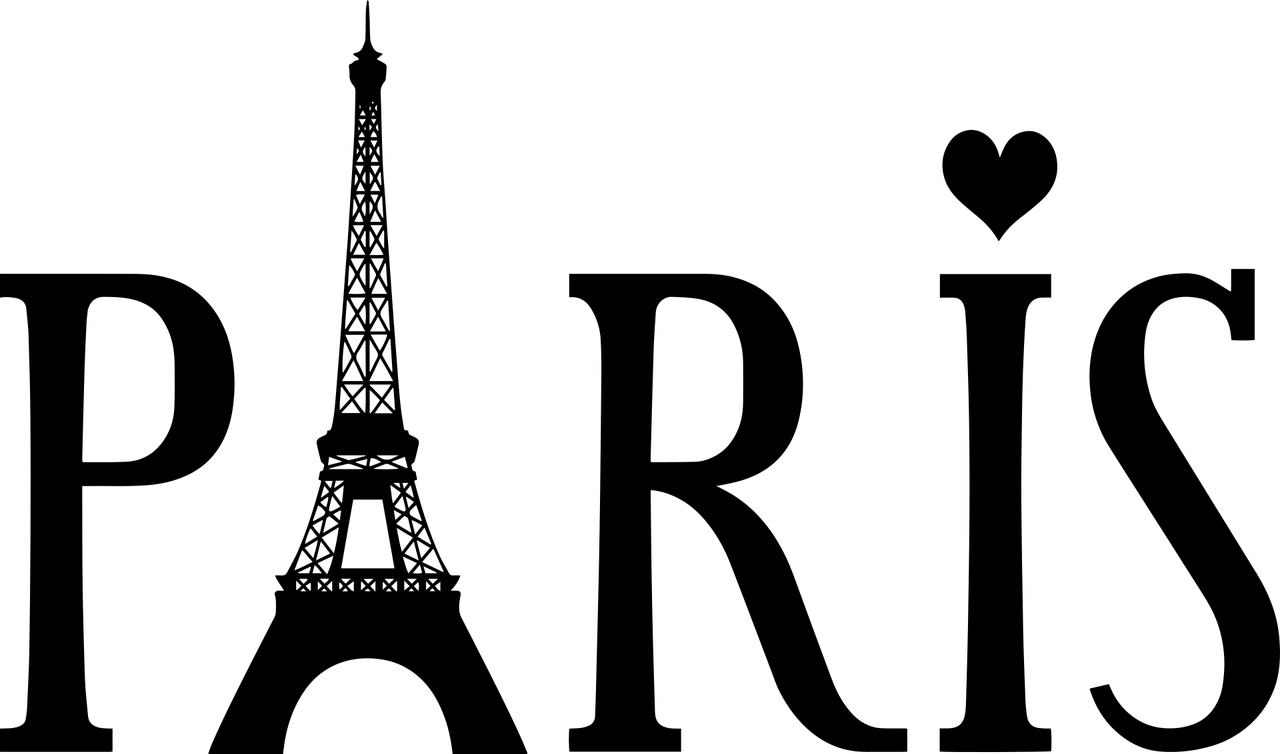 [here]
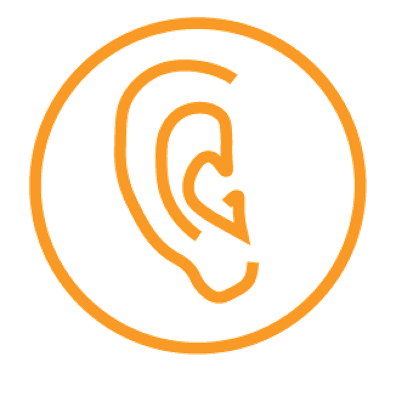 Écoute. What is it in English?
écouter
2
3
4
1
6
5
12
8
9
10
11
7
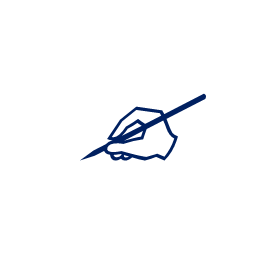 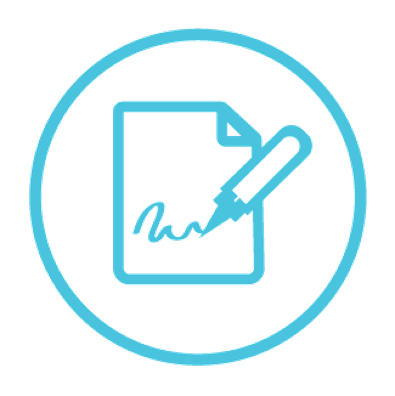 écrire
Écris.
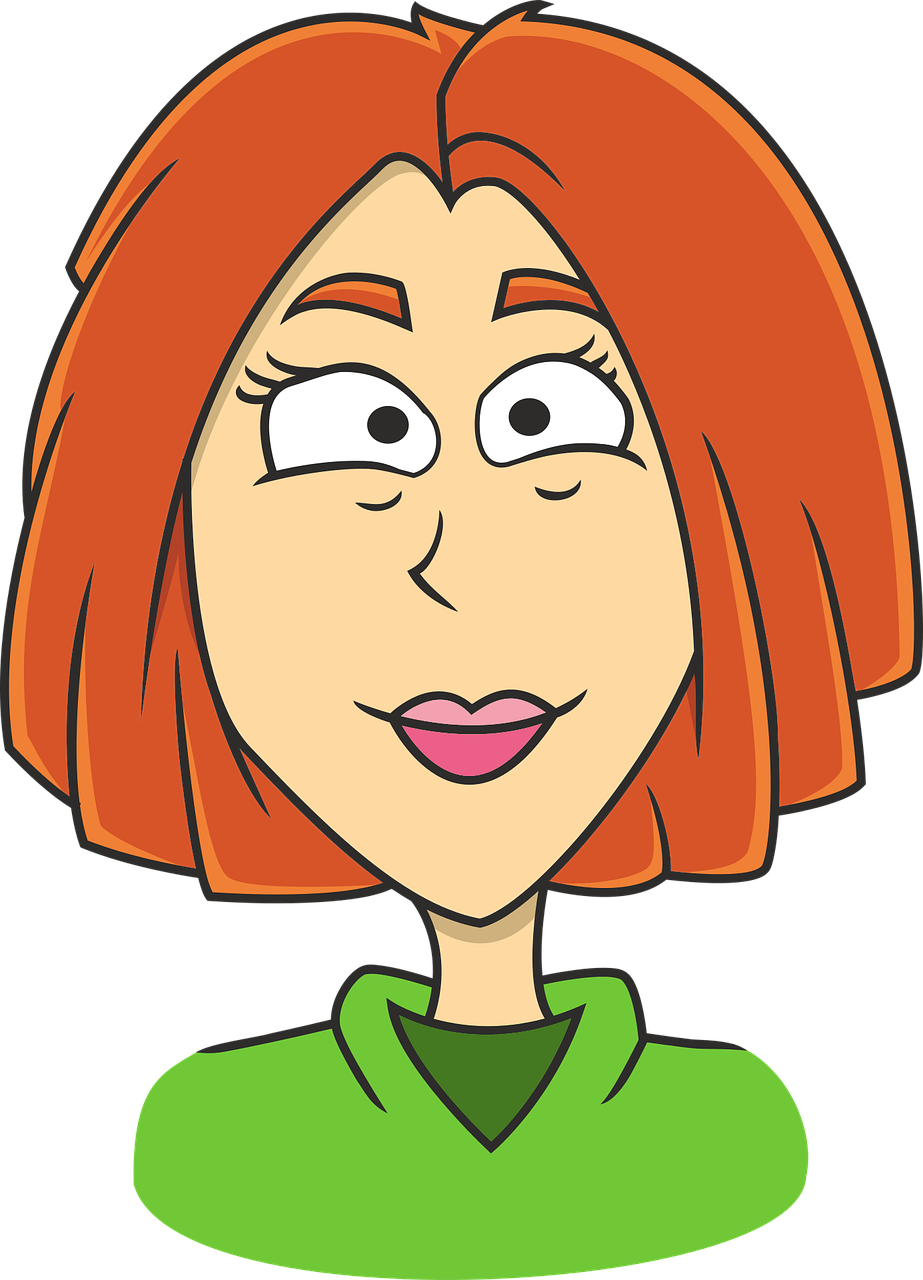 1 Ana va _______________________
(Ana is going to speak).
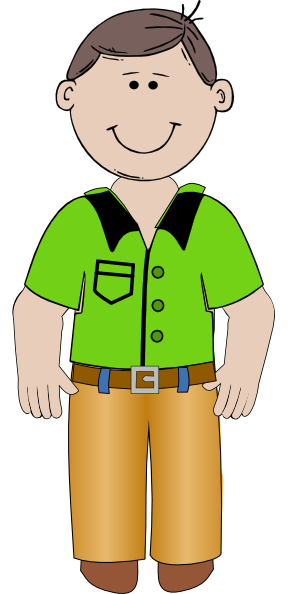 2 Papa va _______________________
(Dad/Daddy is going to listen).
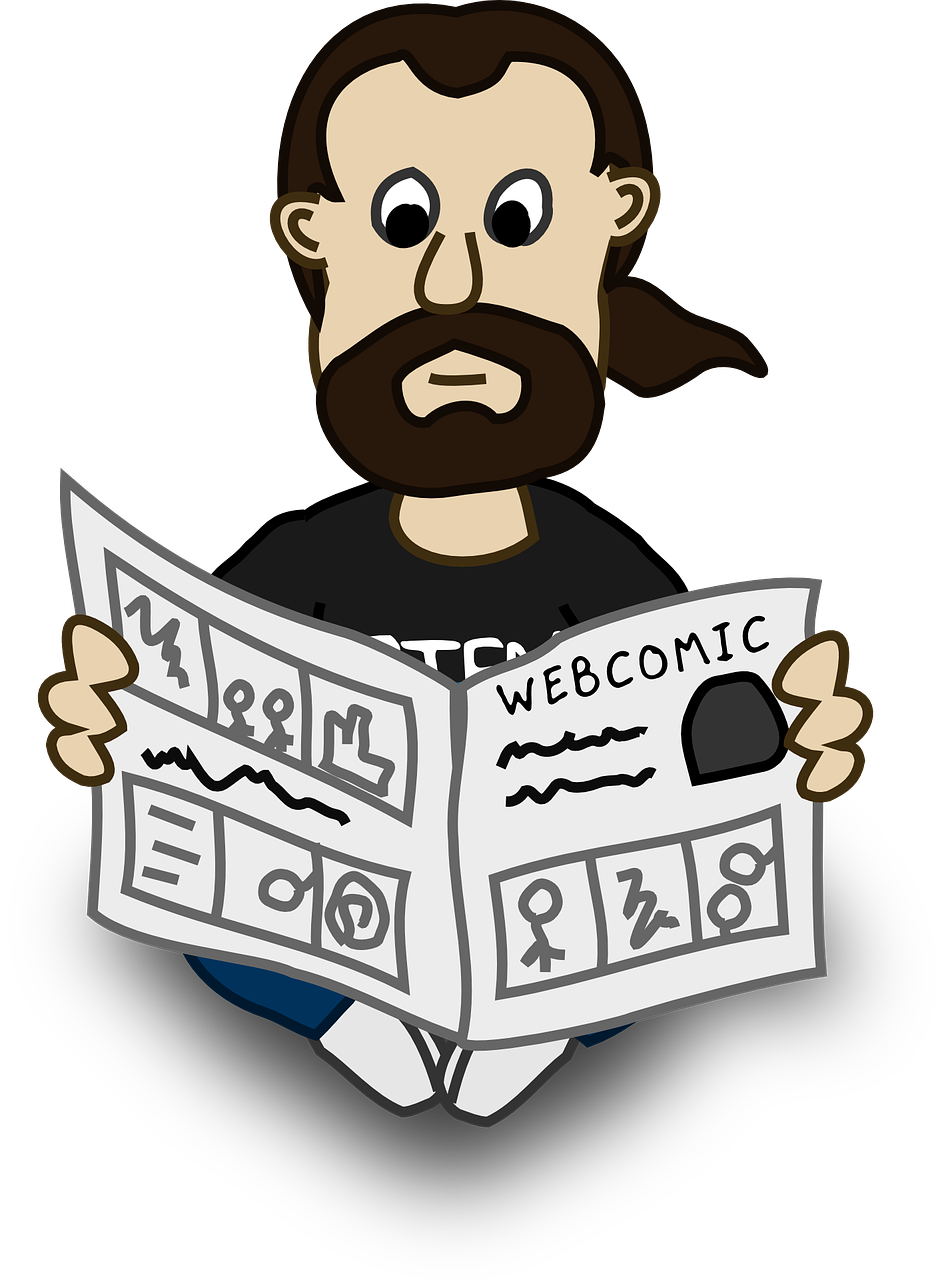 3 Ali va _______________________
(Ali is going to read).
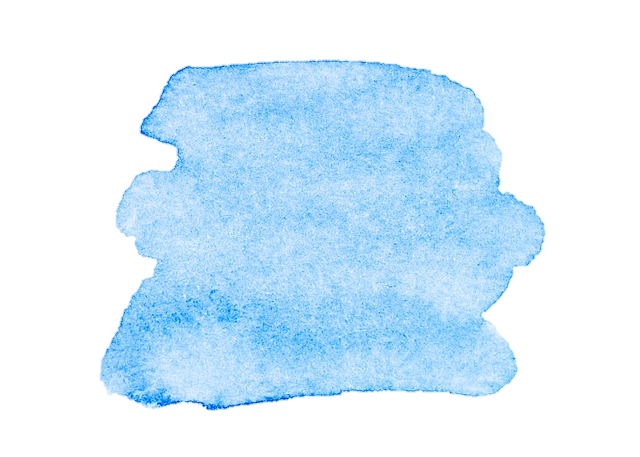 5
Describing me and others
Rouge term 1
Term 1 week 2
🎯
Greeting
Understanding and responding to the register in class
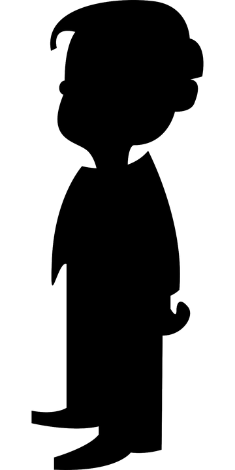 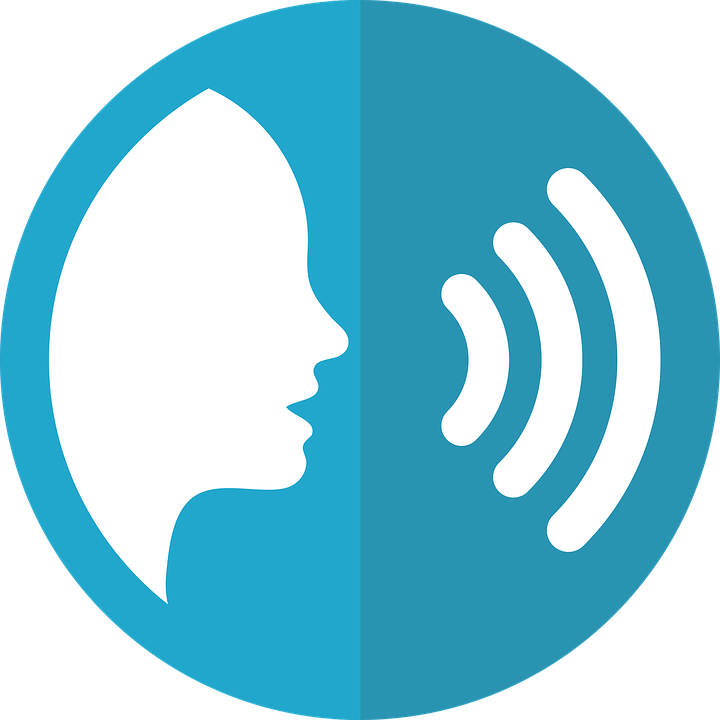 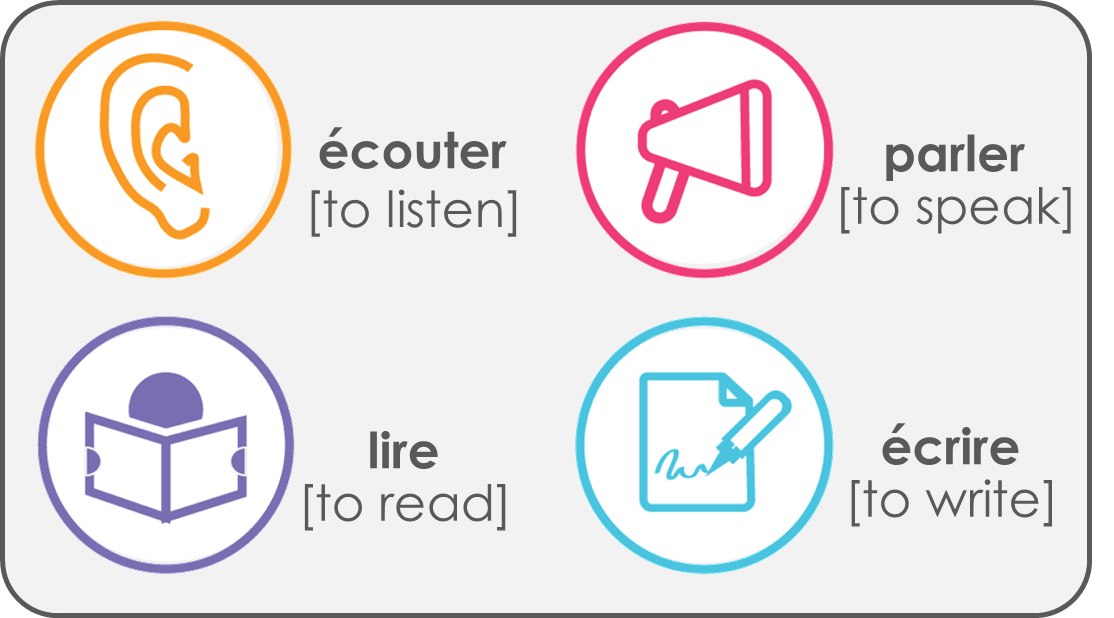 prononcer
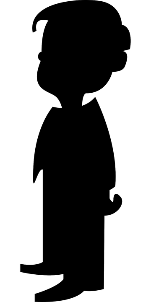 2
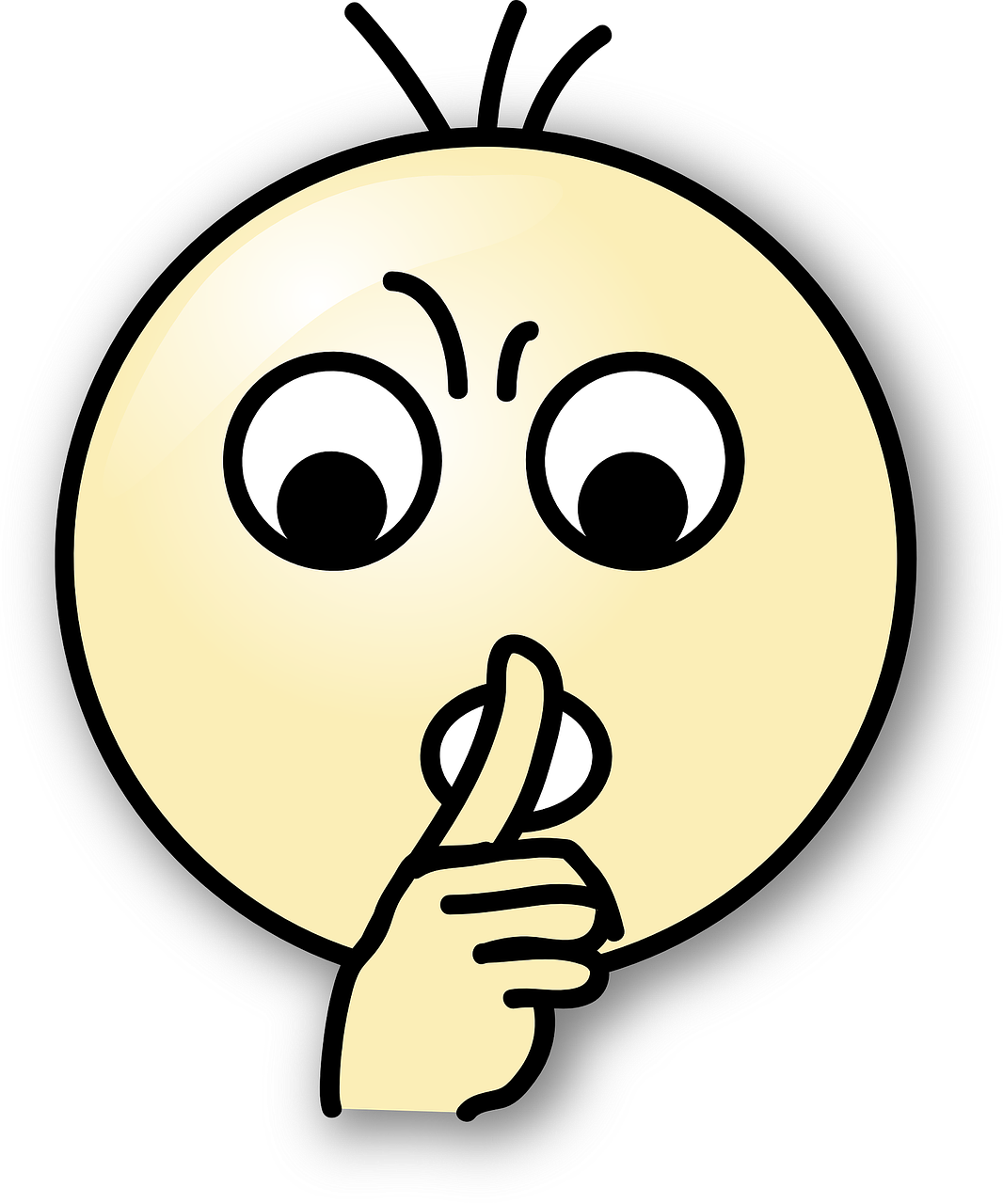 petit
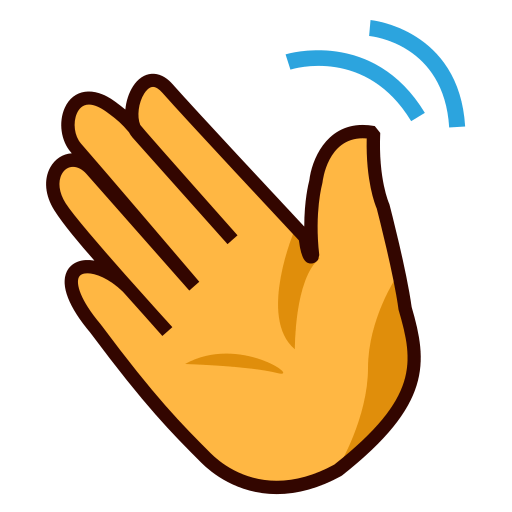 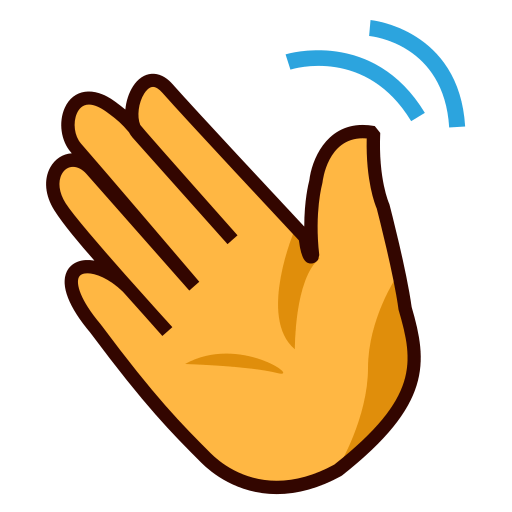 Write down the key language for this week.
Bonjour ! (Hello!) is more formal than Salut ! (Hi!). You would say ‘Salut !’ to a friend and ‘Bonjour !’ to your teacher.
être
[to be | being]
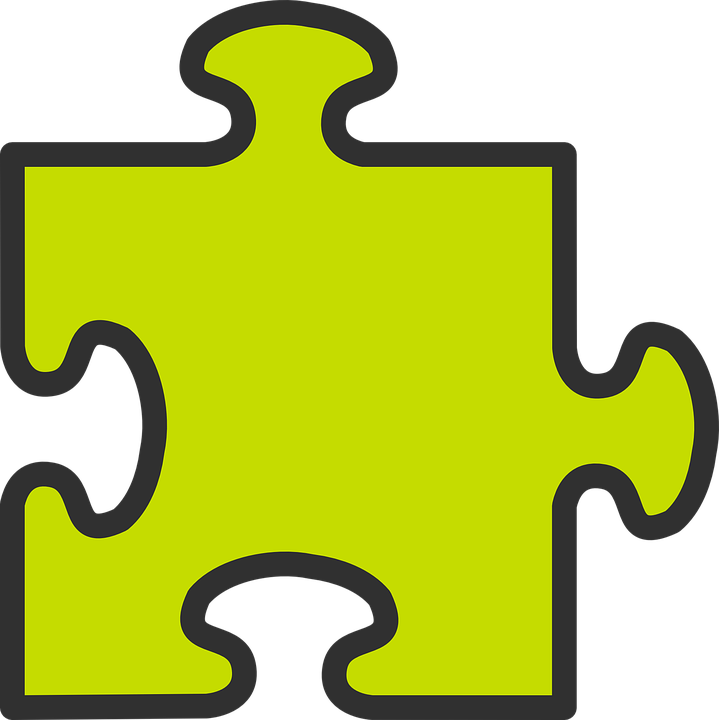 grammaire
In French the verb être means ‘to be’.
I am, he is and she is are parts of the verb ‘to be’.
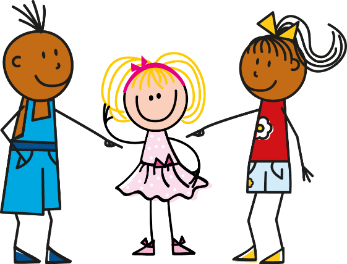 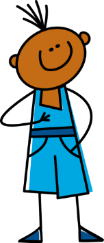 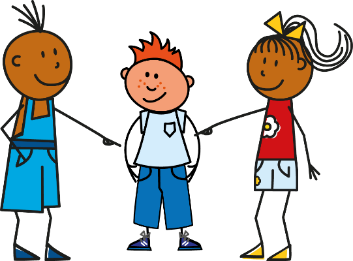 Je suis
I am
Il est
he is
elle est
she is
Translate the examples.
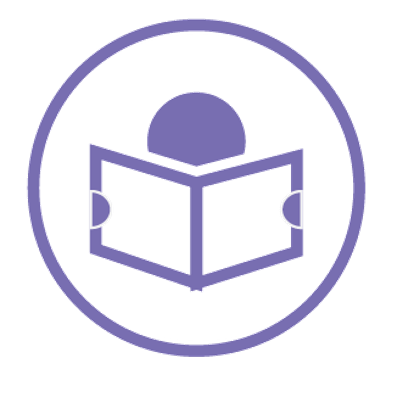 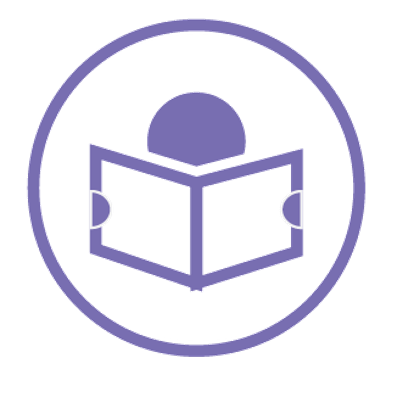 lire
lire
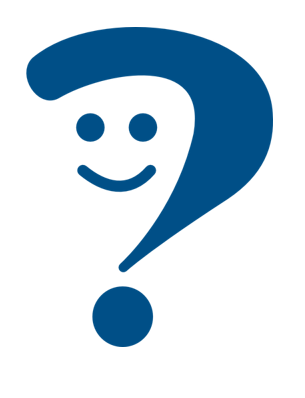 _______________________________.
➜
Je suis ici.
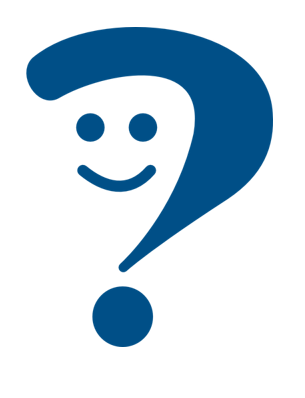 Il est là.
_______________________________.
➜
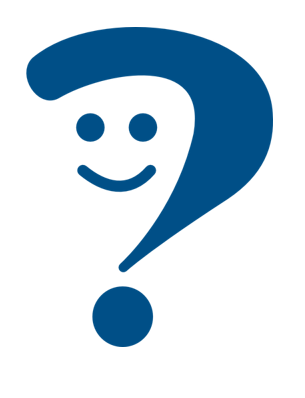 Elle est là.
_______________________________.
➜
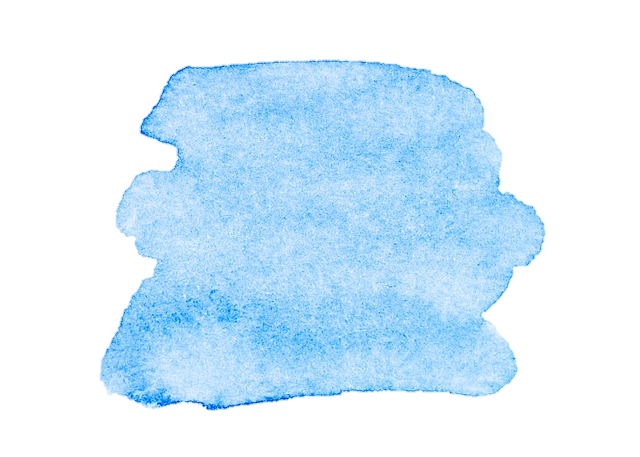 6
Describing me and others
Rouge term 1
Term 1 week 2
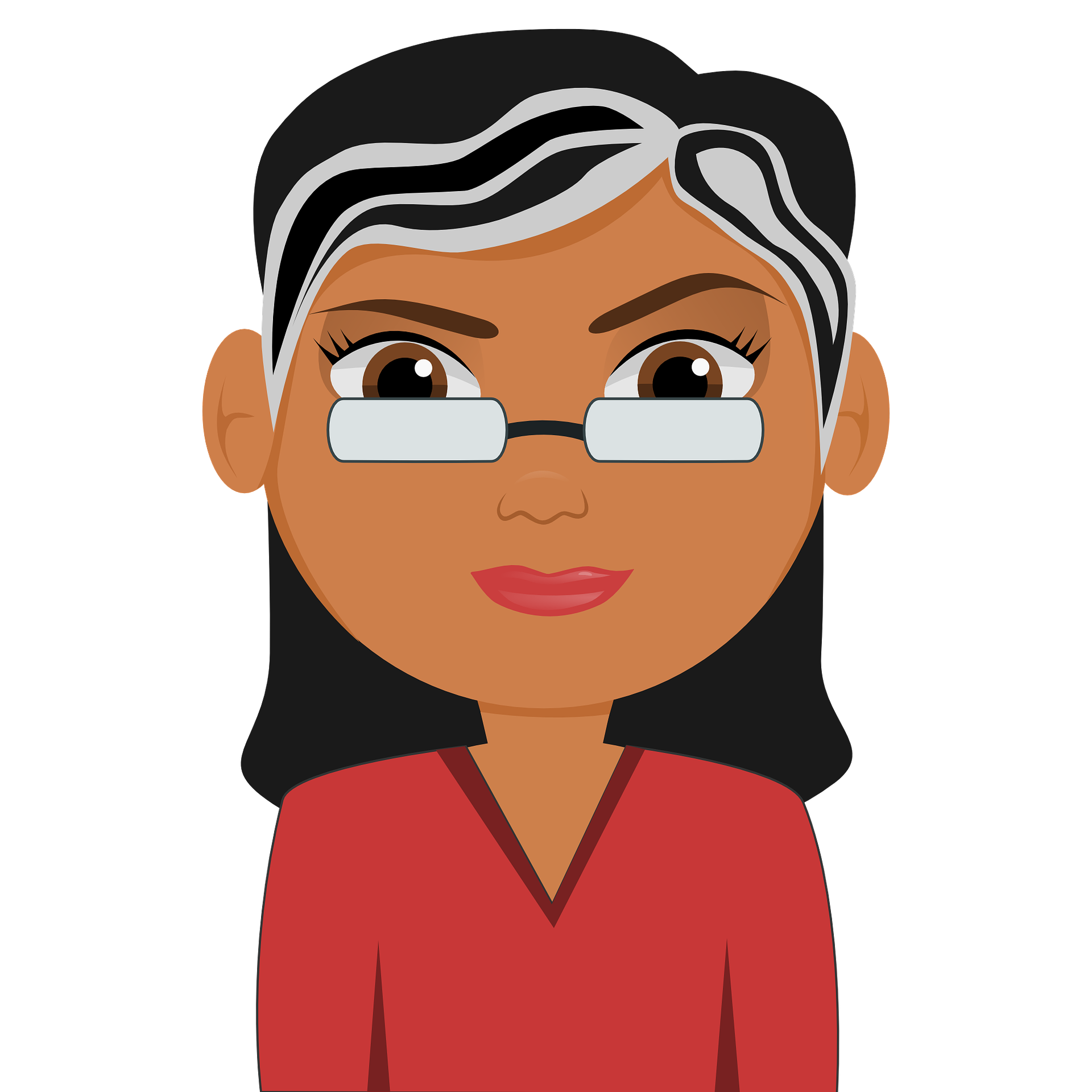 Écoute. Madame Vidal takes the register.
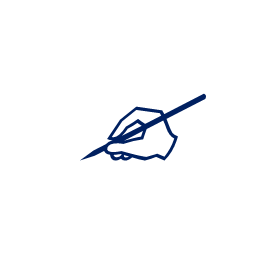 Écris.
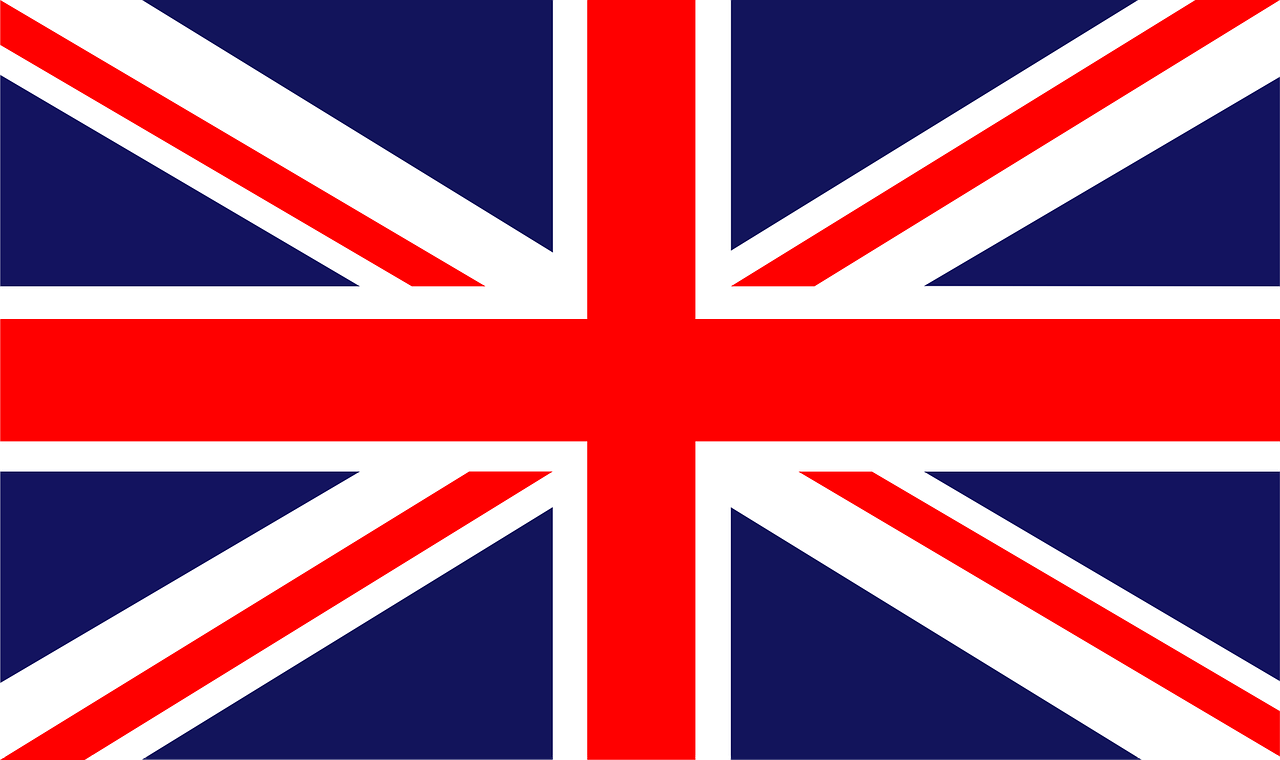 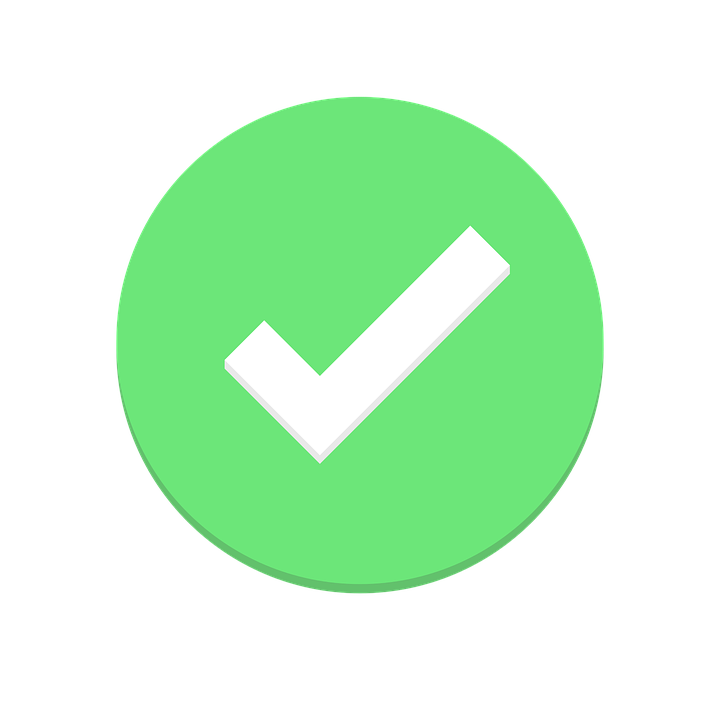 2
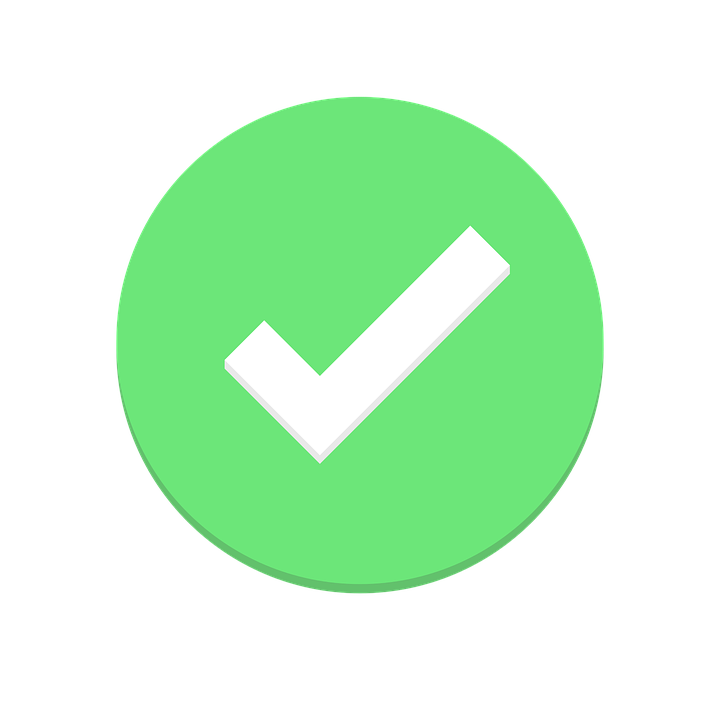 Madame Vidal = 
Mrs Vidal
Monsieur Lemaire = 
Mr Lemaire
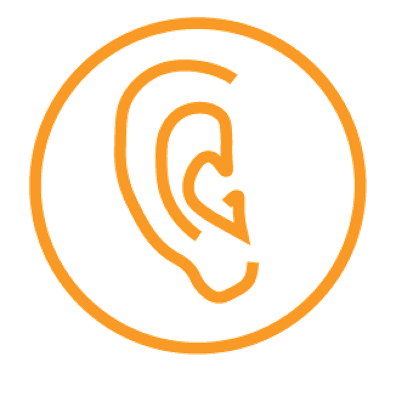 écouter
Using adjectives
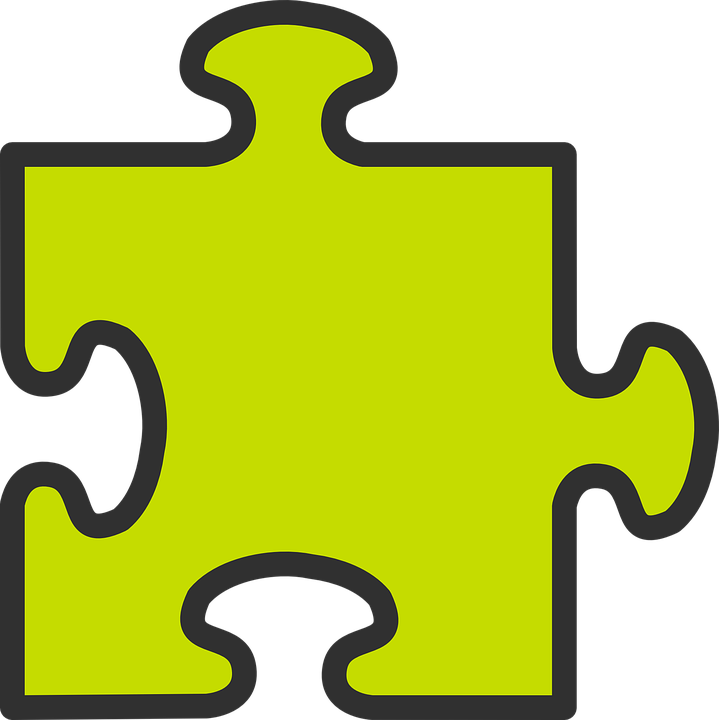 grammaire
The spelling and sound of adjectives sometimes change.
We often add ‘e’ to the end for the feminine form.
Je suis présent.
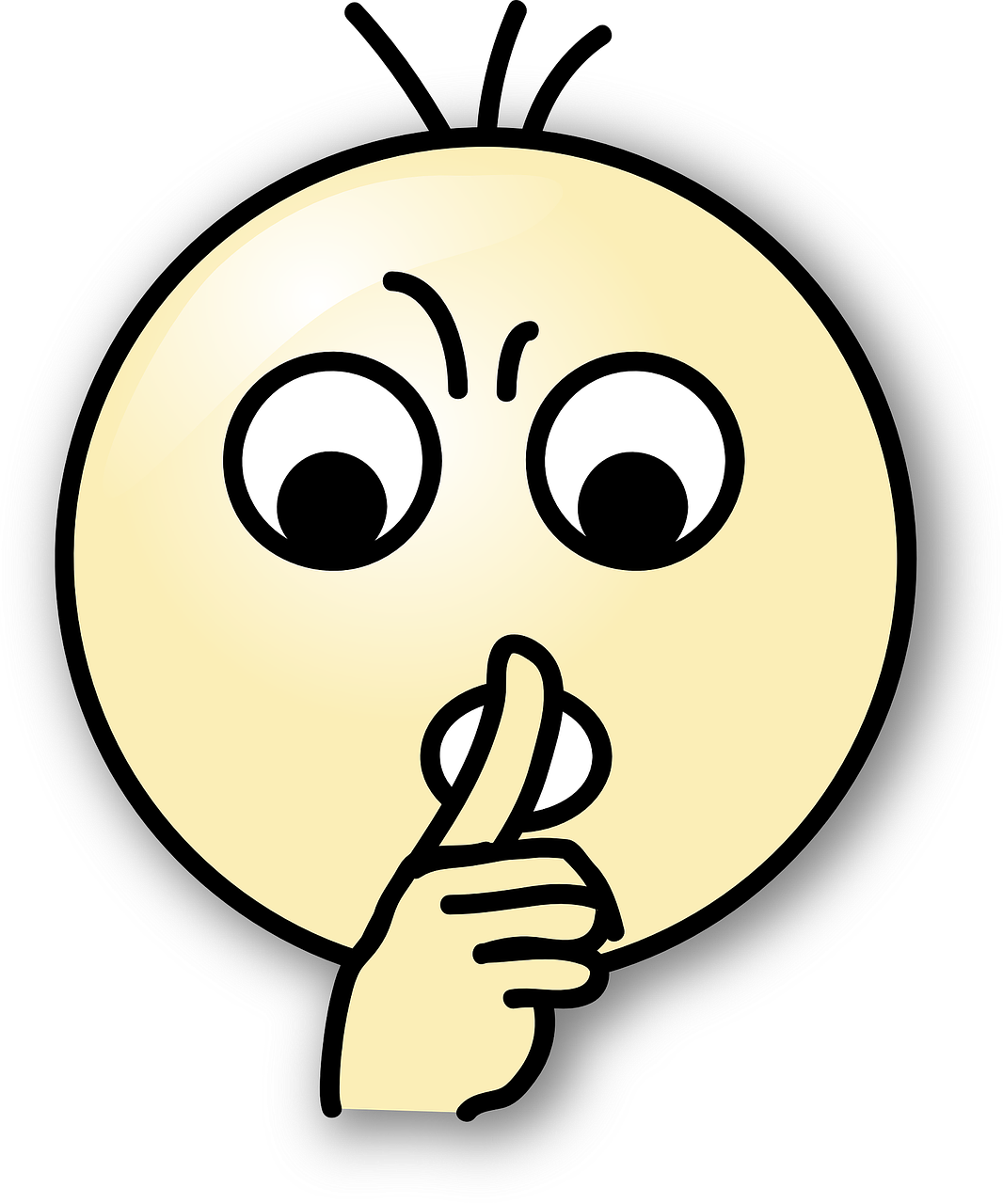 I (a boy) am present.
Masculine
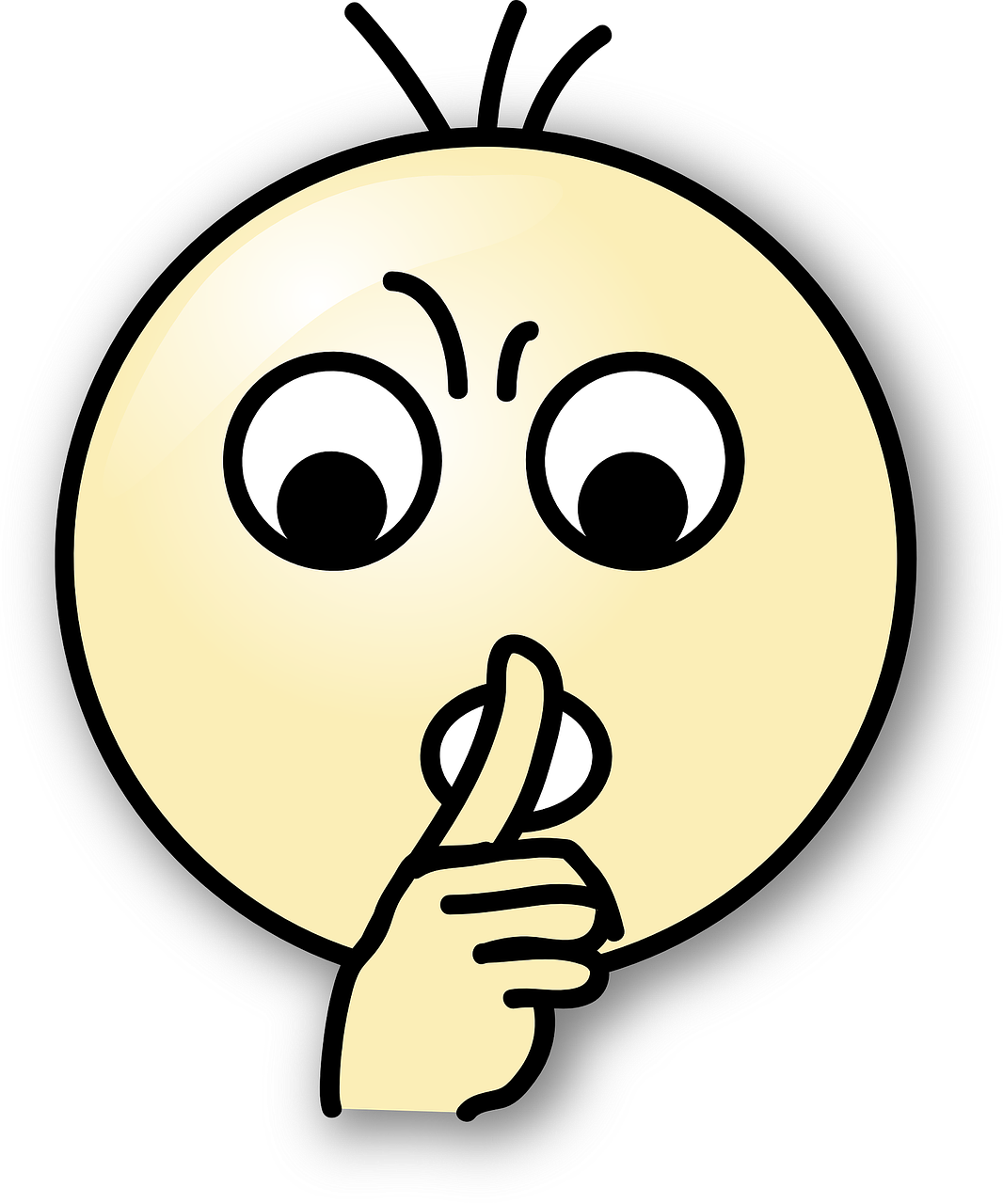 Il est absent.
He is absent.
I (a girl) am present.
Je suis présente.
Feminine
Elle est absente.
She is absent.
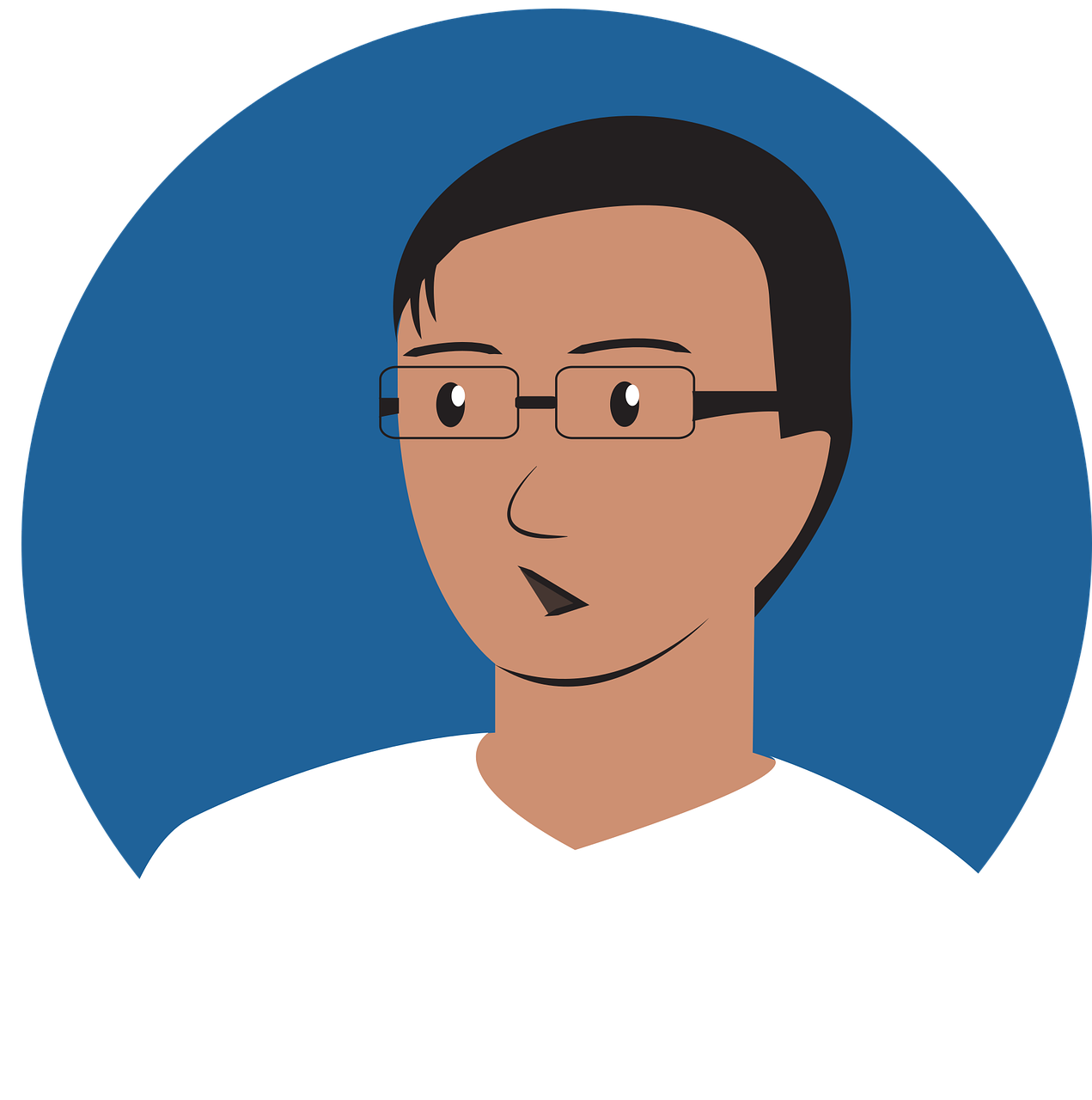 Pronounce the ‘t’.
Monsieur Lemaire has also taken the register.
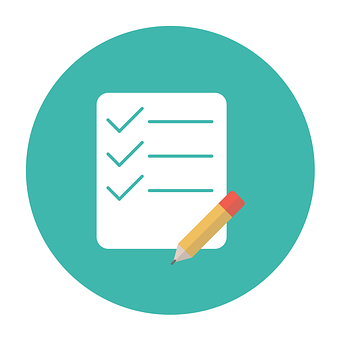 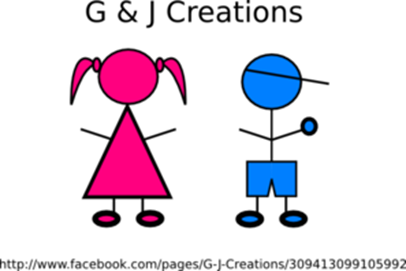 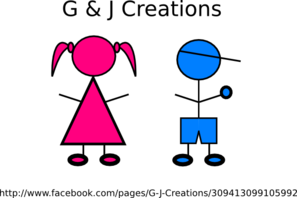 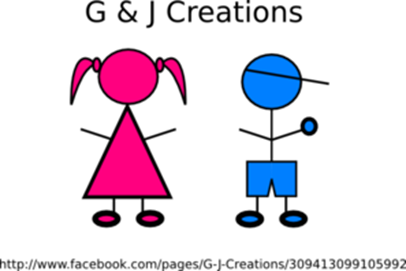 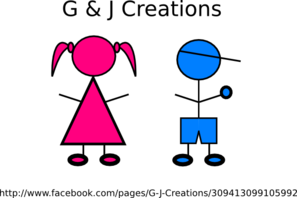 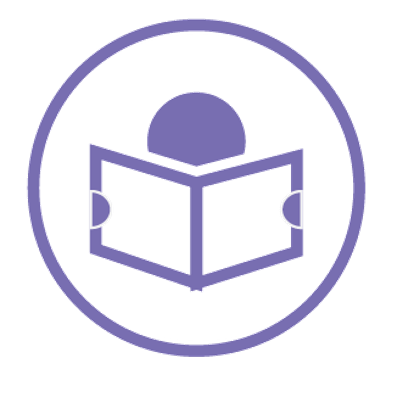 lire
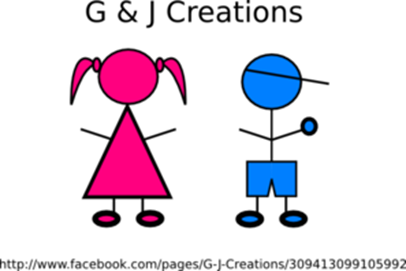 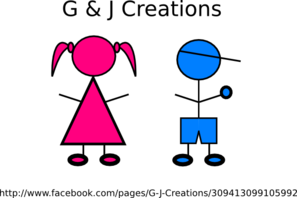 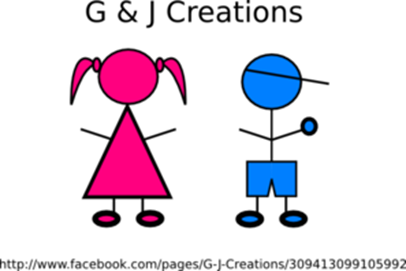 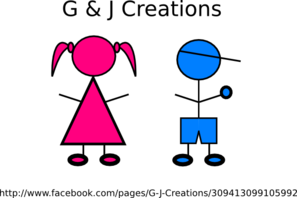 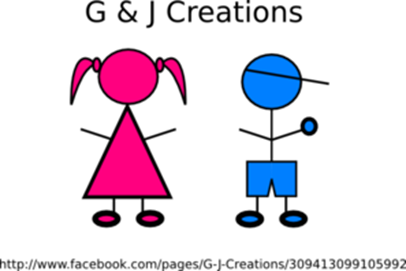 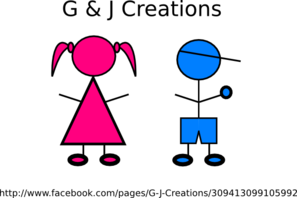 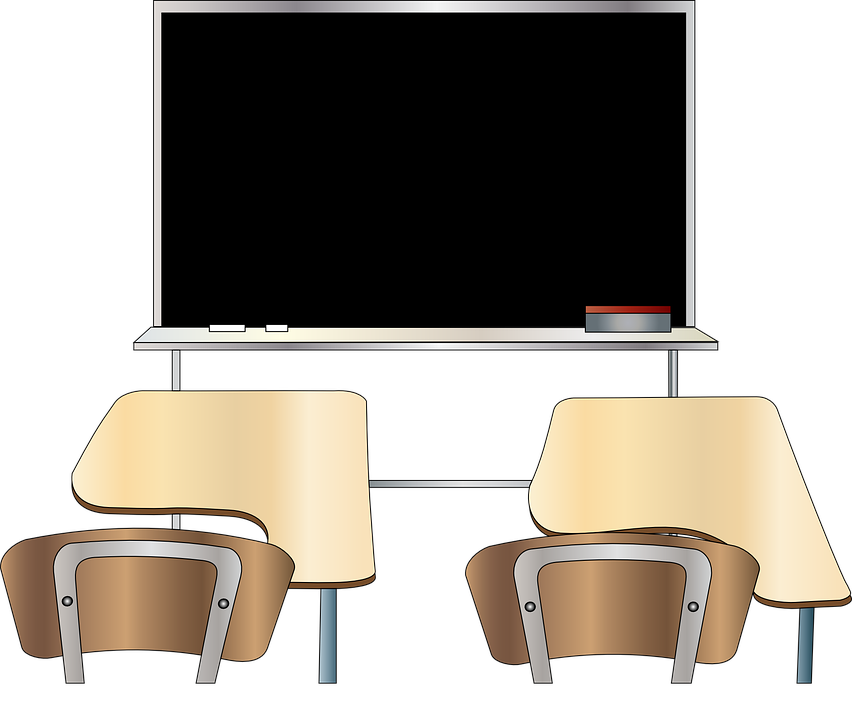 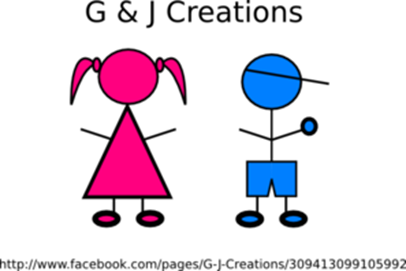 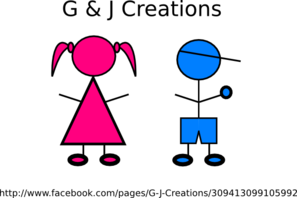 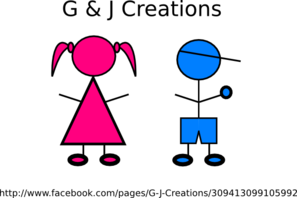 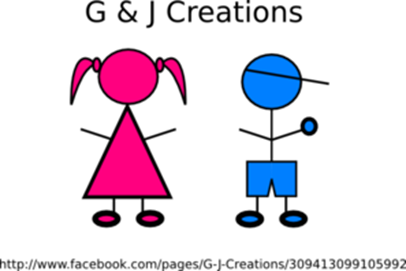 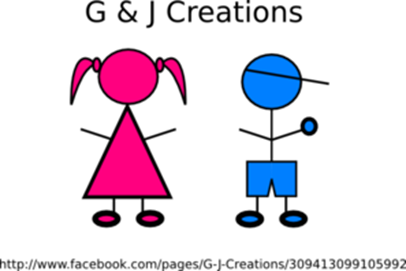 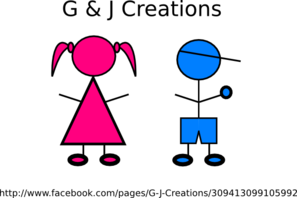 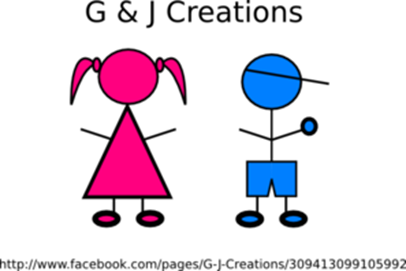 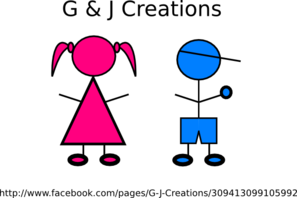 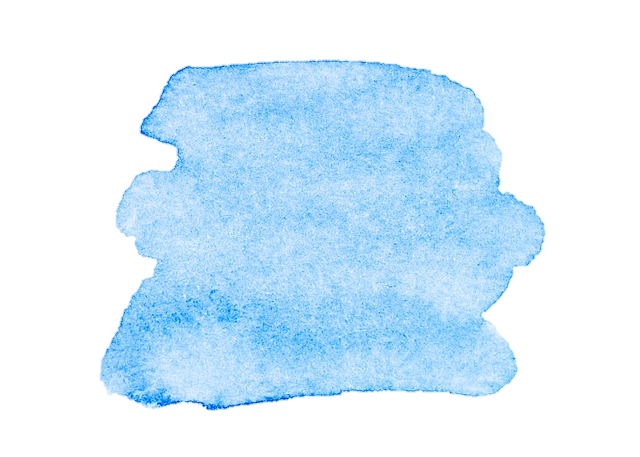 7
Describing me and others
Rouge term 1
Term 1 week 2
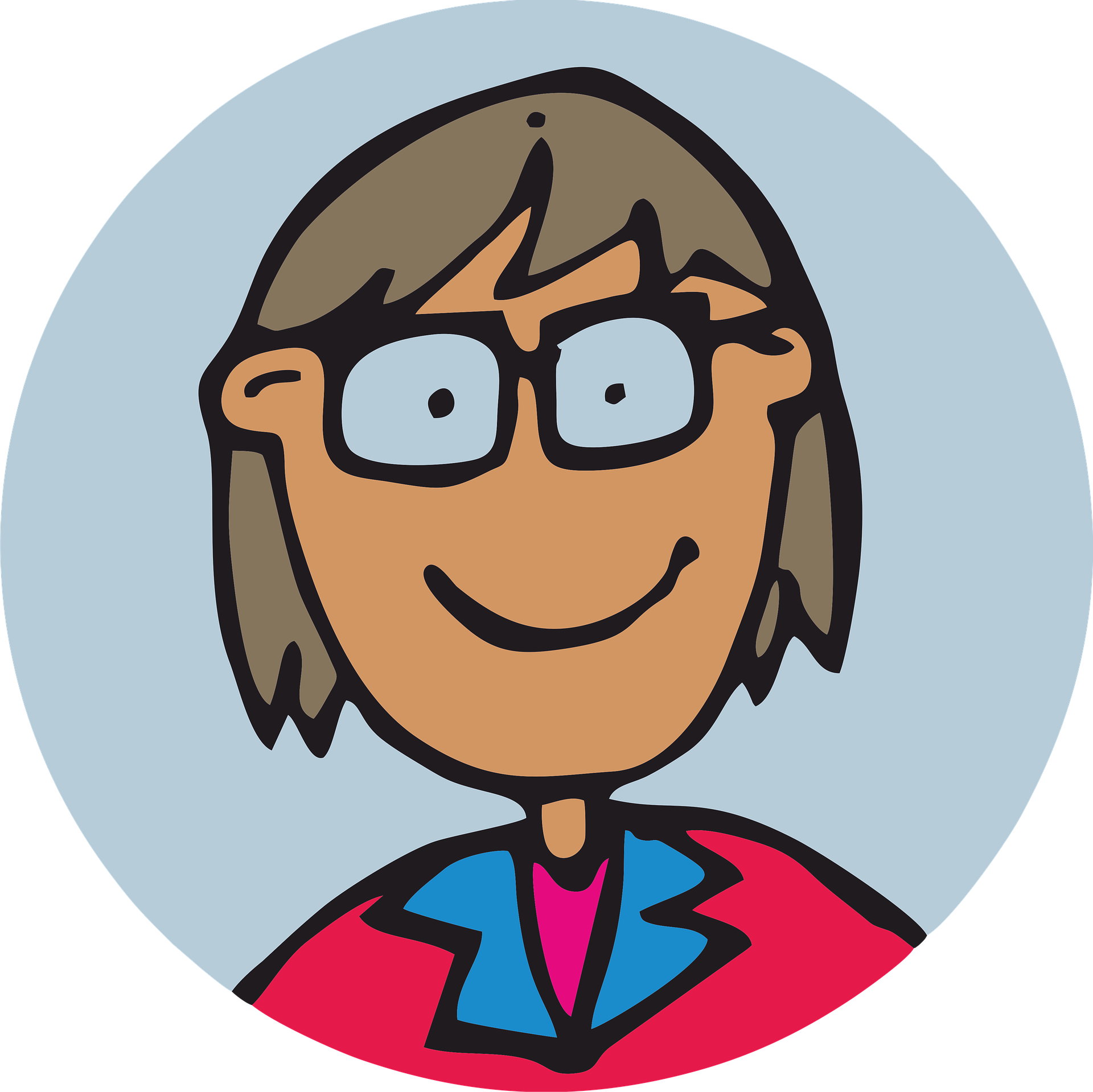 Écoute.
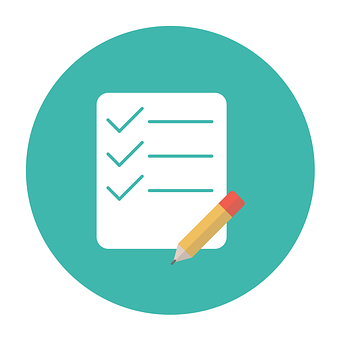 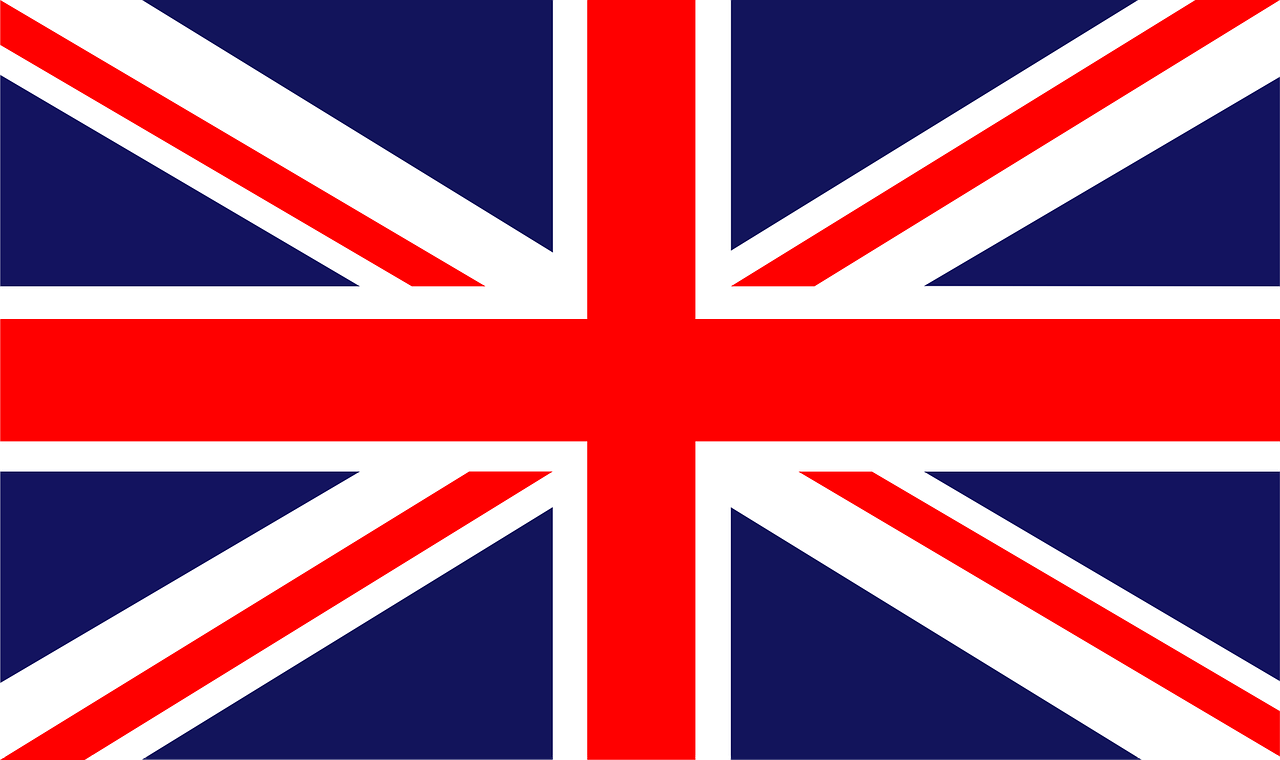 2
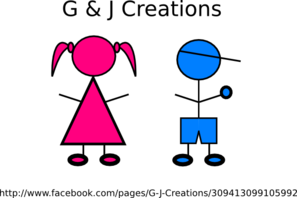 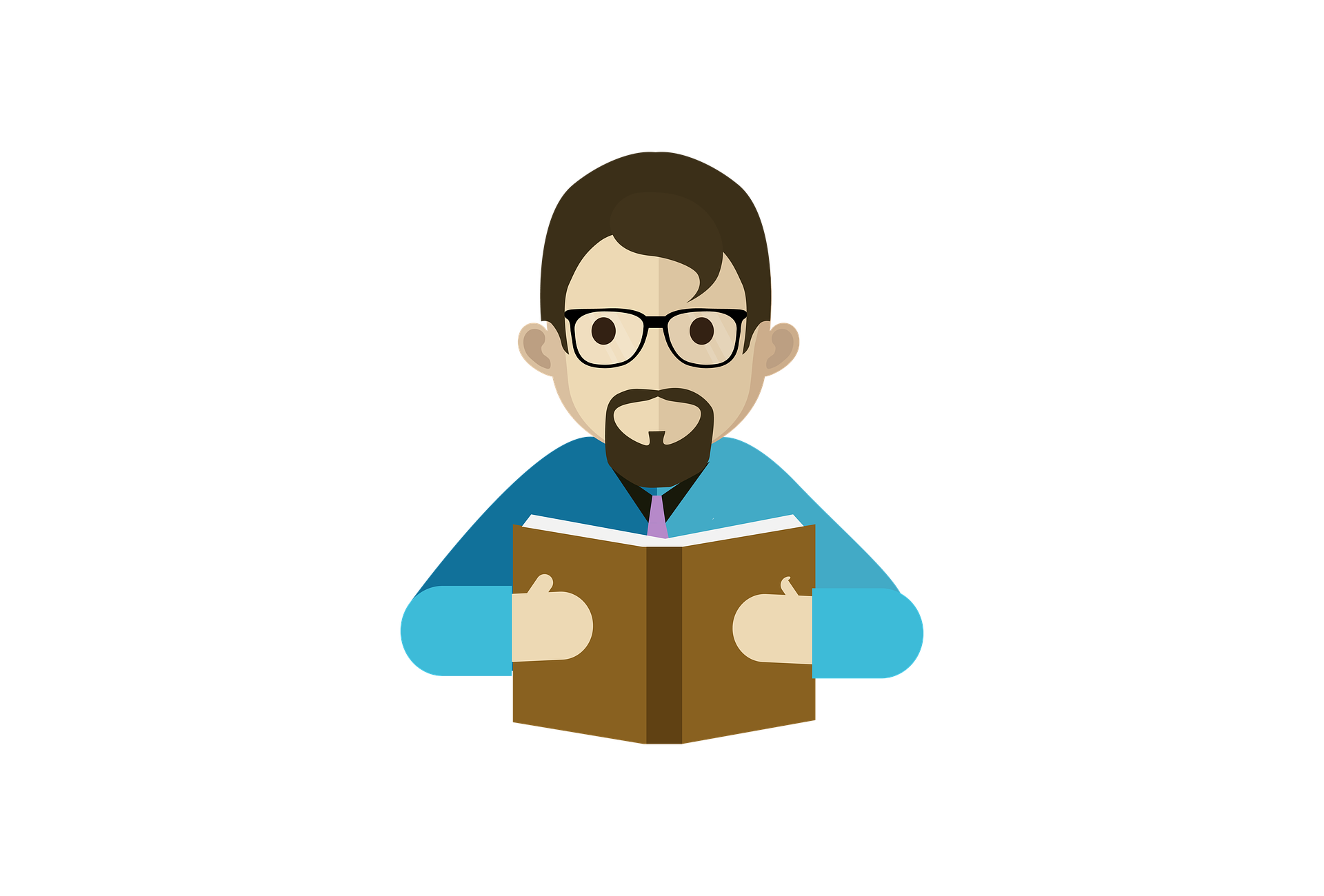 Monsieur Caput = 
Mr Caput
Madame 
Dior = 
Mrs Dior
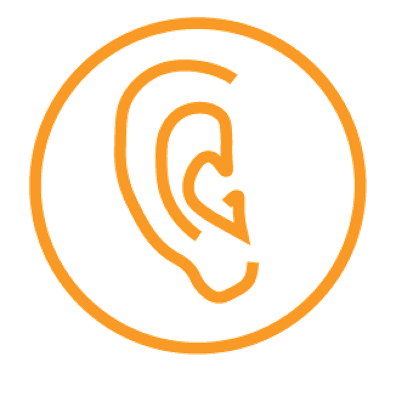 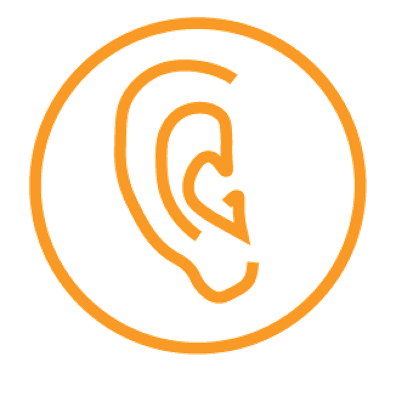 écouter
écouter
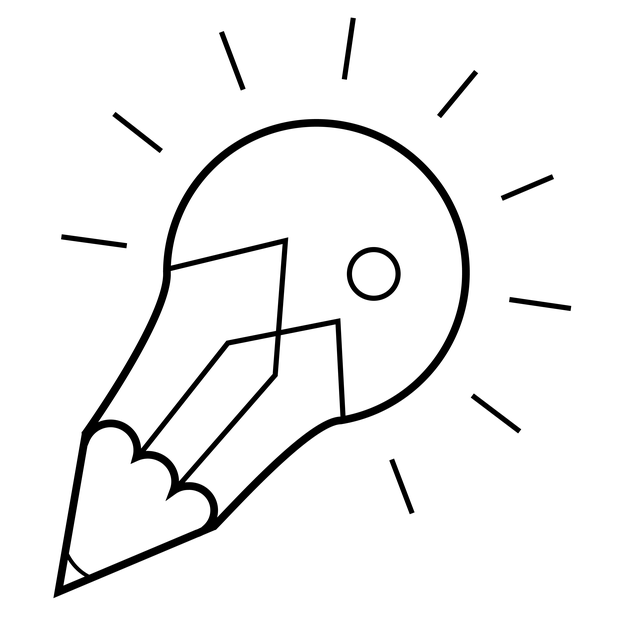 You can
prepare your 
answer first, and 
practise saying it aloud a few times.
Écoute. A. Circle the word that is mentioned.
E
B. Write the number.
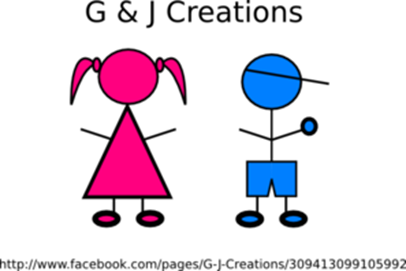 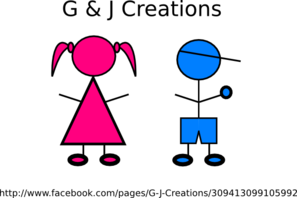 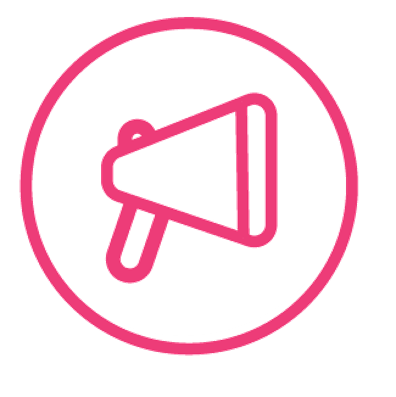 1
parler
présent ____       4. ici ____
elle est  ____       5. là ____
présente ____     6. je suis ____
2
3
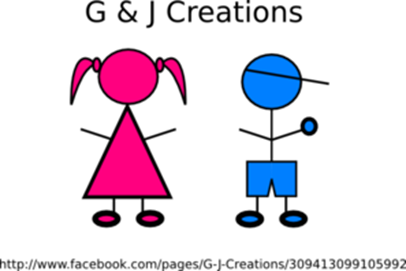 4
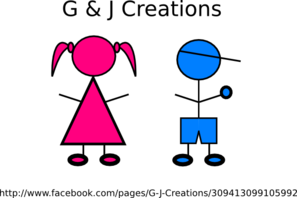 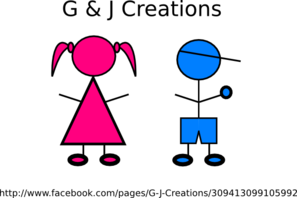 5
Write the missing French word. Translate into English.
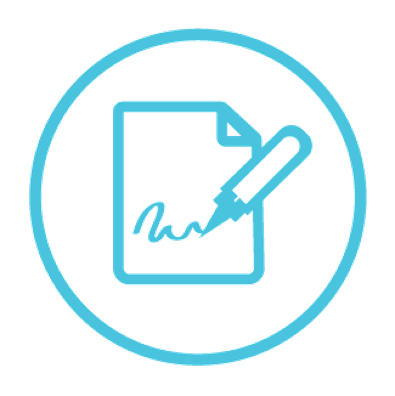 écrire
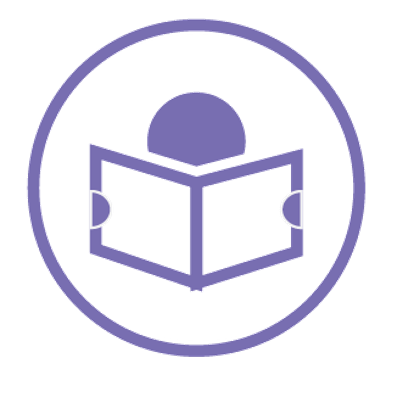 lire
Be ready to respond to the register in French!
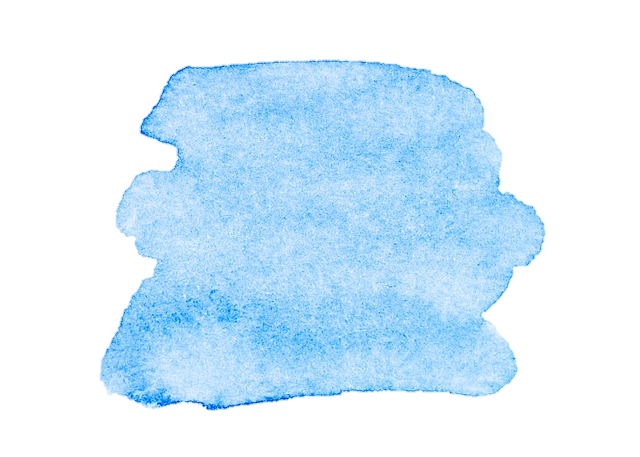 8
Rouge term 1
Describing me and others
Term 1 week 3
🎯
Introducing yourself
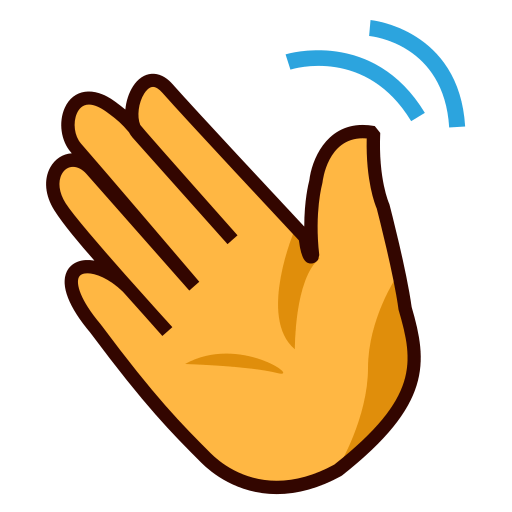 Saying goodbye
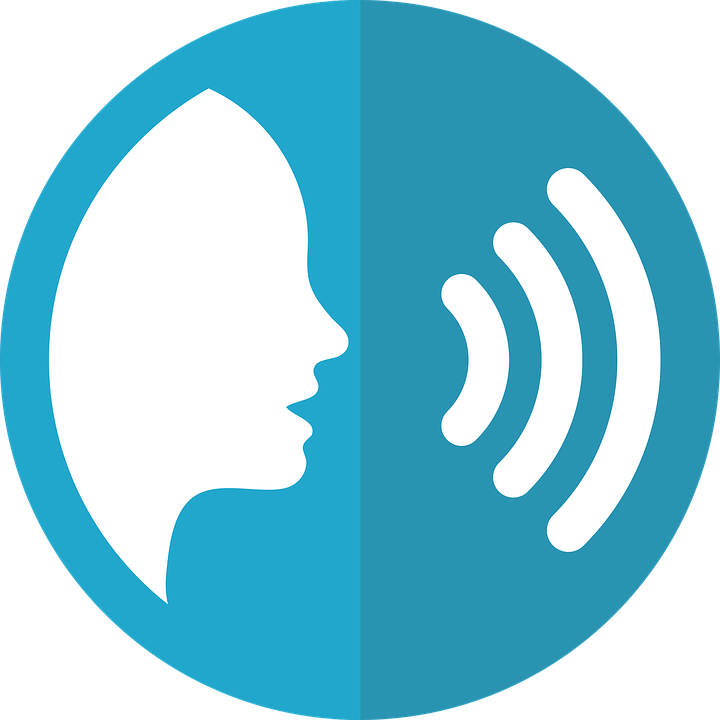 prononcer
Salut !
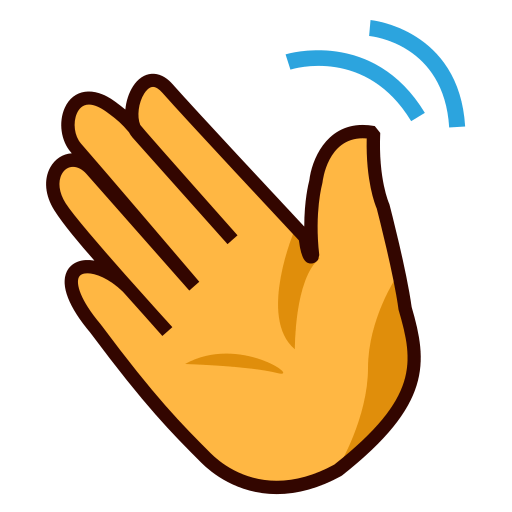 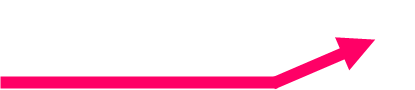 3
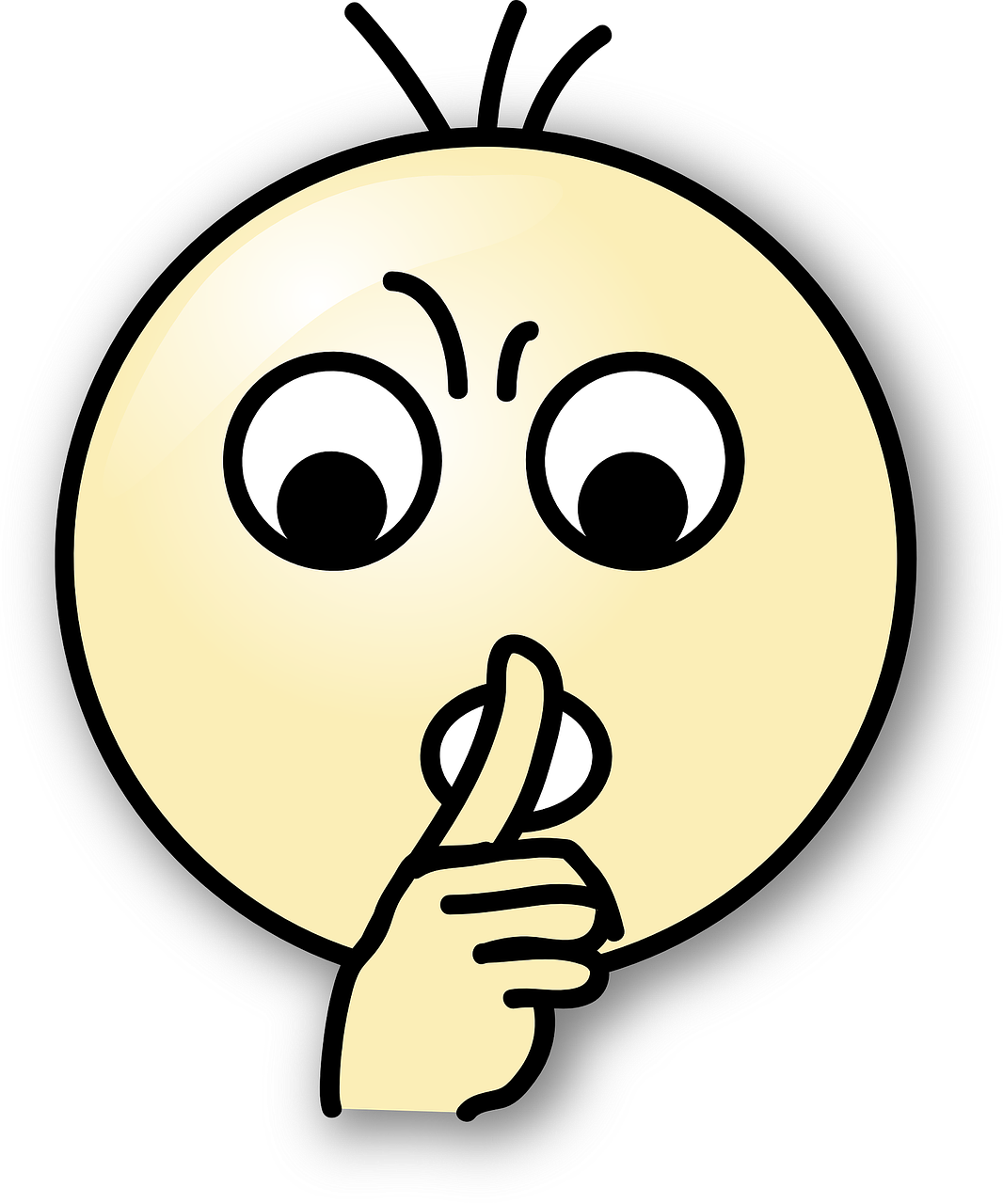 Asking questions
Intonation goes up  to mean ‘Hi!’
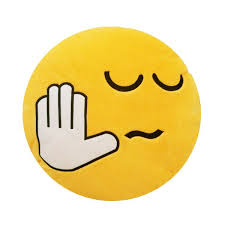 Salut !
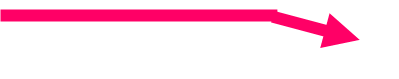 Intonation goes down  to mean ‘Bye!’
[but]
mais
Madame Vidal = 
Mrs Vidal
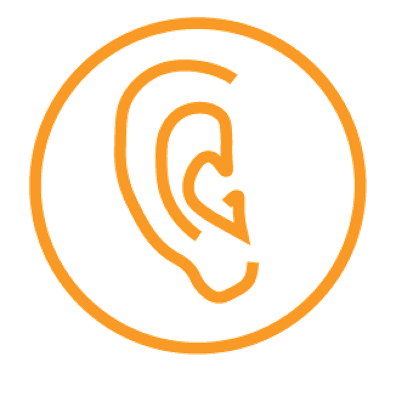 Write down the key language for this week.
écouter
Asking questions
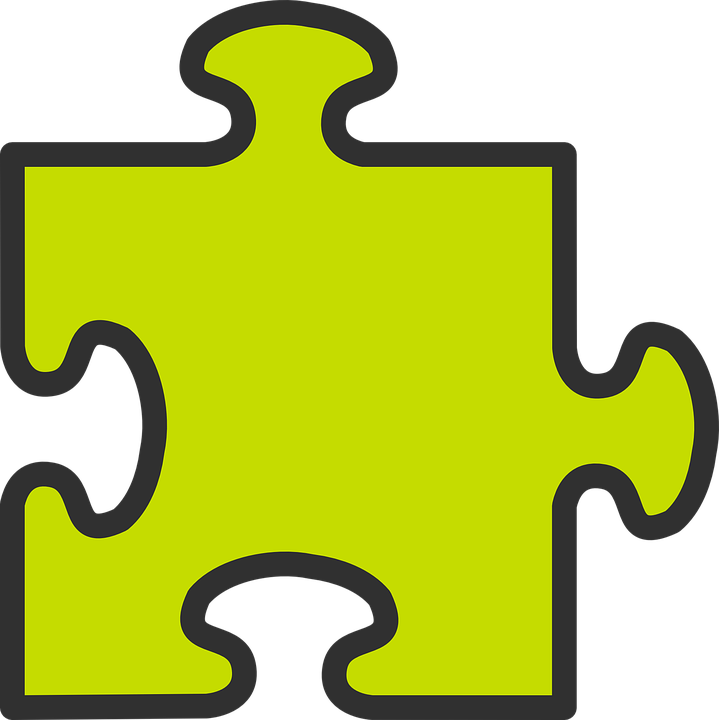 grammaire
To say I am, use je suis.
In French, change a statement into a question by raising your voice at the end.
Je suis ici ?
Je suis ici.
➜
Am I here?
I am here.
Il est là ?
➜
Il est là.
Notice that there is a space before a ? in French and also before a ! e.g. Salut !
Is he here?
He is here.
Elle est là ?
➜
Elle est là.
Is she here?
She is here.
.
Écoute Madame Vidal.  Question ? or statement
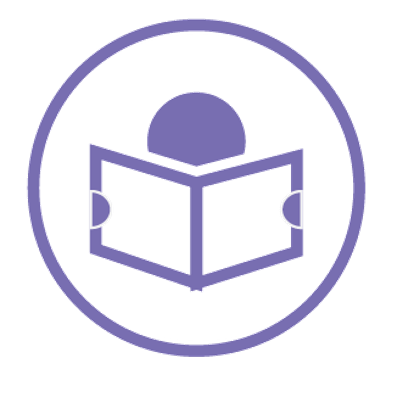 lire
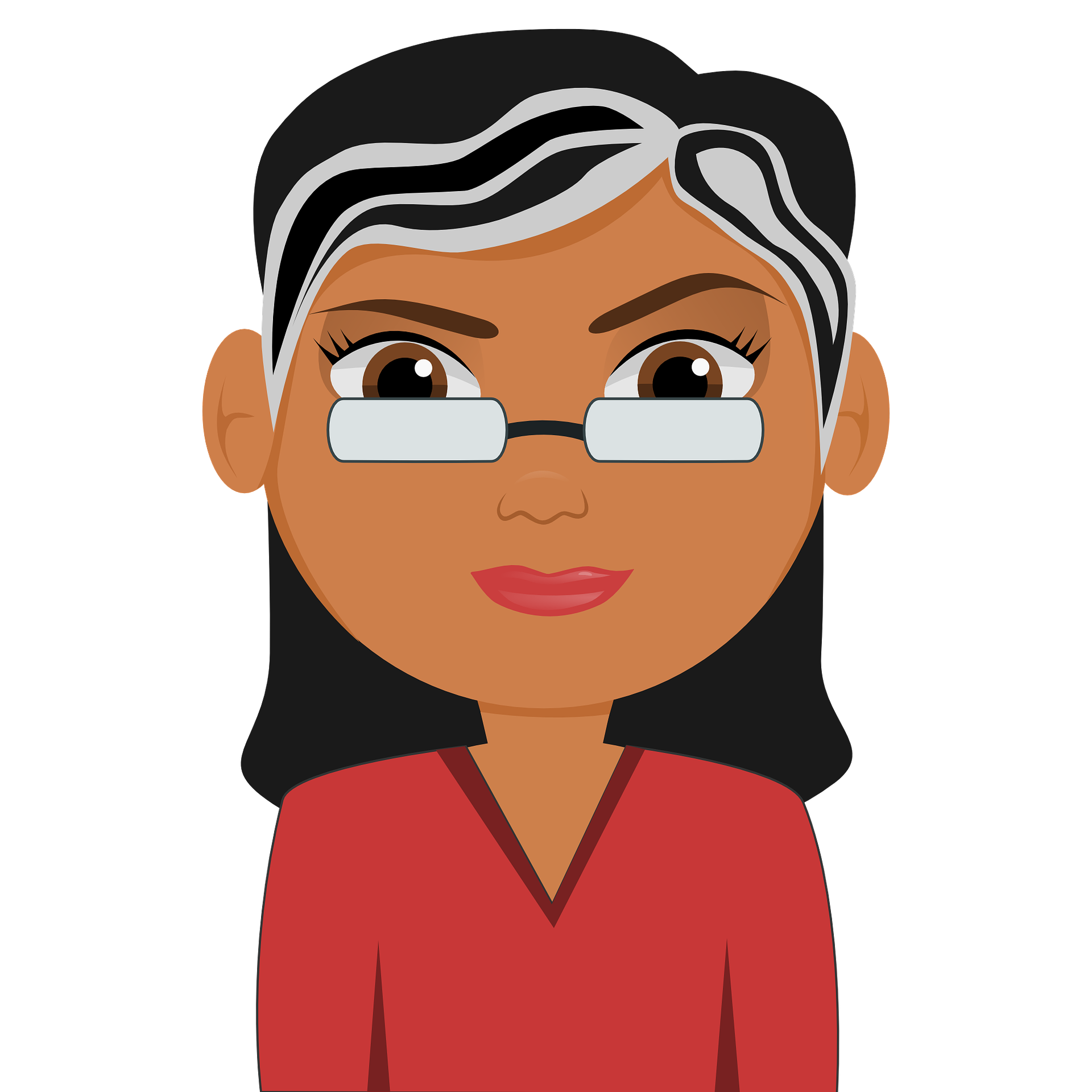 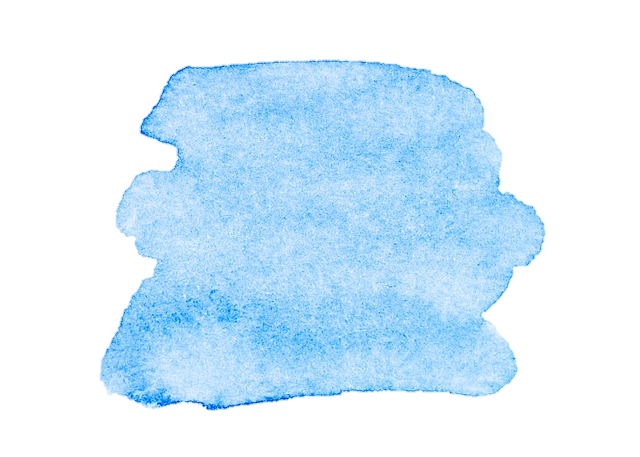 9
Describing me and others
Rouge term 1
Term 1 week 3
Introducing yourself
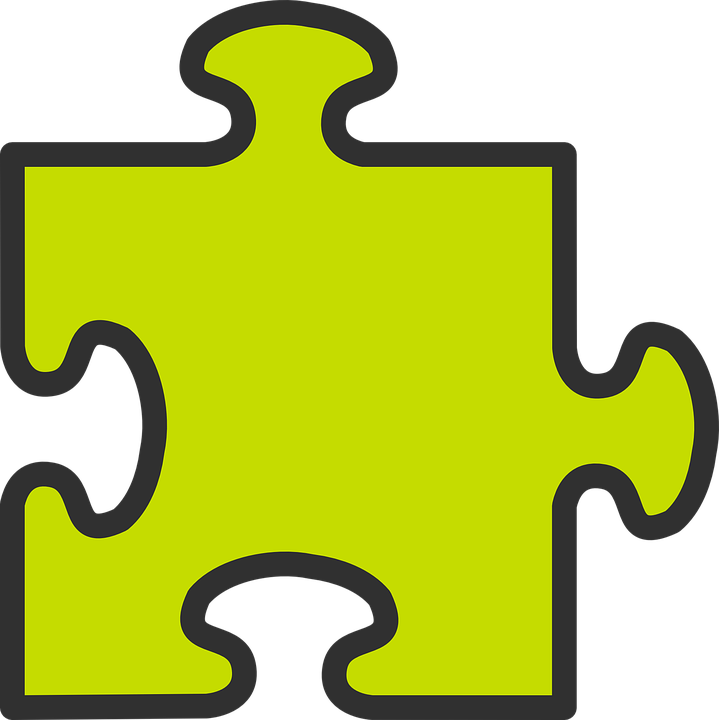 grammaire
To say who you are use je suis and your name.
Je suis Adèle ?
Je suis Adèle.
➜
Remember: you can turn statements into questions by raising your voice at the end.
3
Am I Adèle?
I am Adèle.
Il est Pierre ?
➜
Il est Pierre.
Is he Pierre?
He is Pierre.
Elle est Léa ?
➜
Elle est Léa.
Is she Léa?
She is Léa.
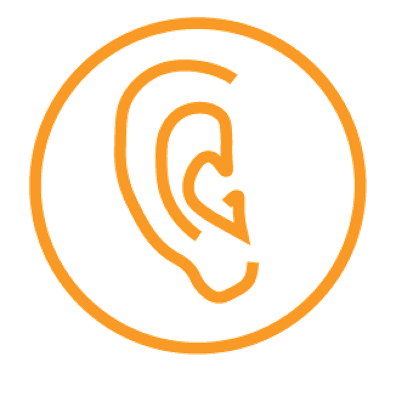 écouter
Adèle gets lots of messages. What do they mean?
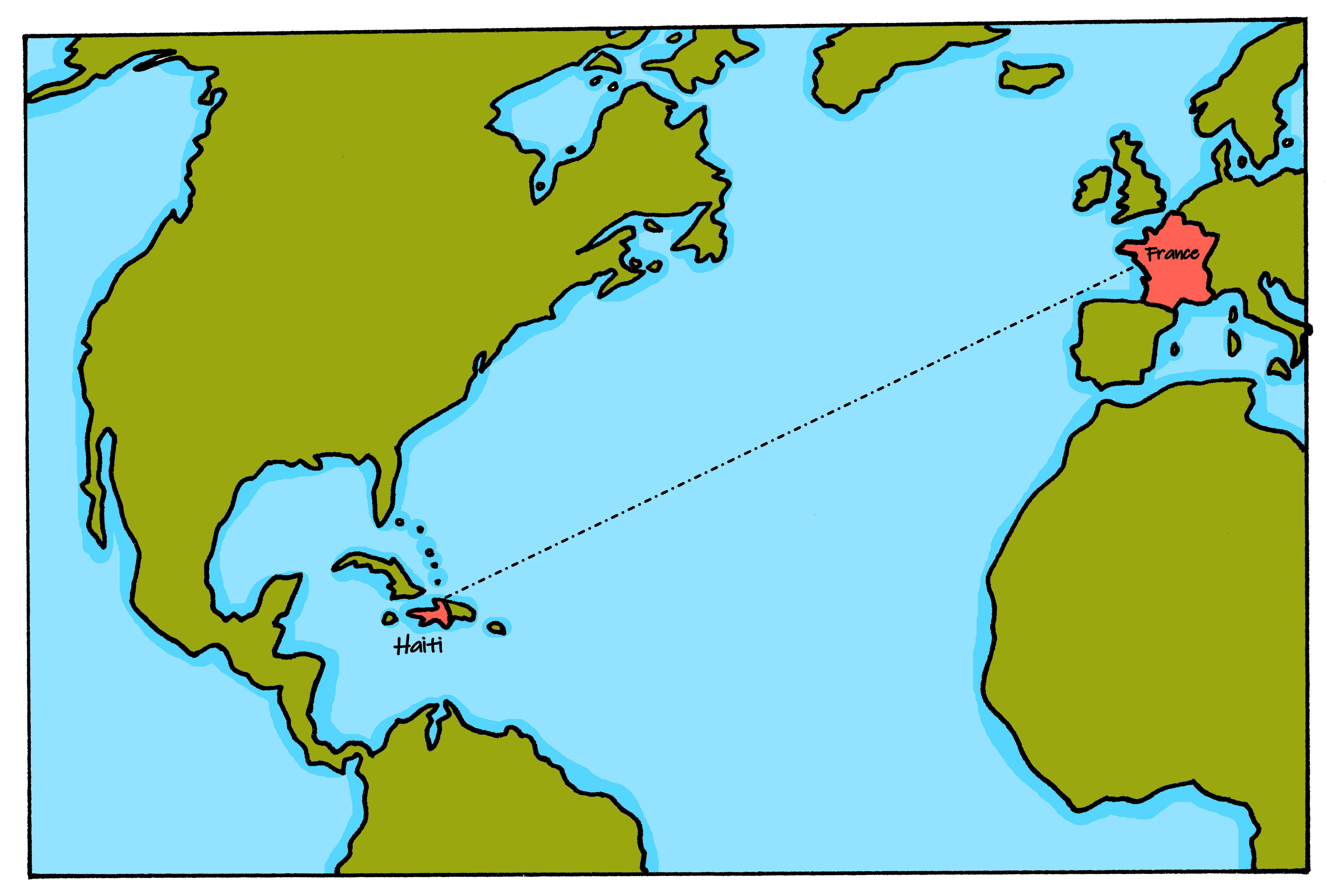 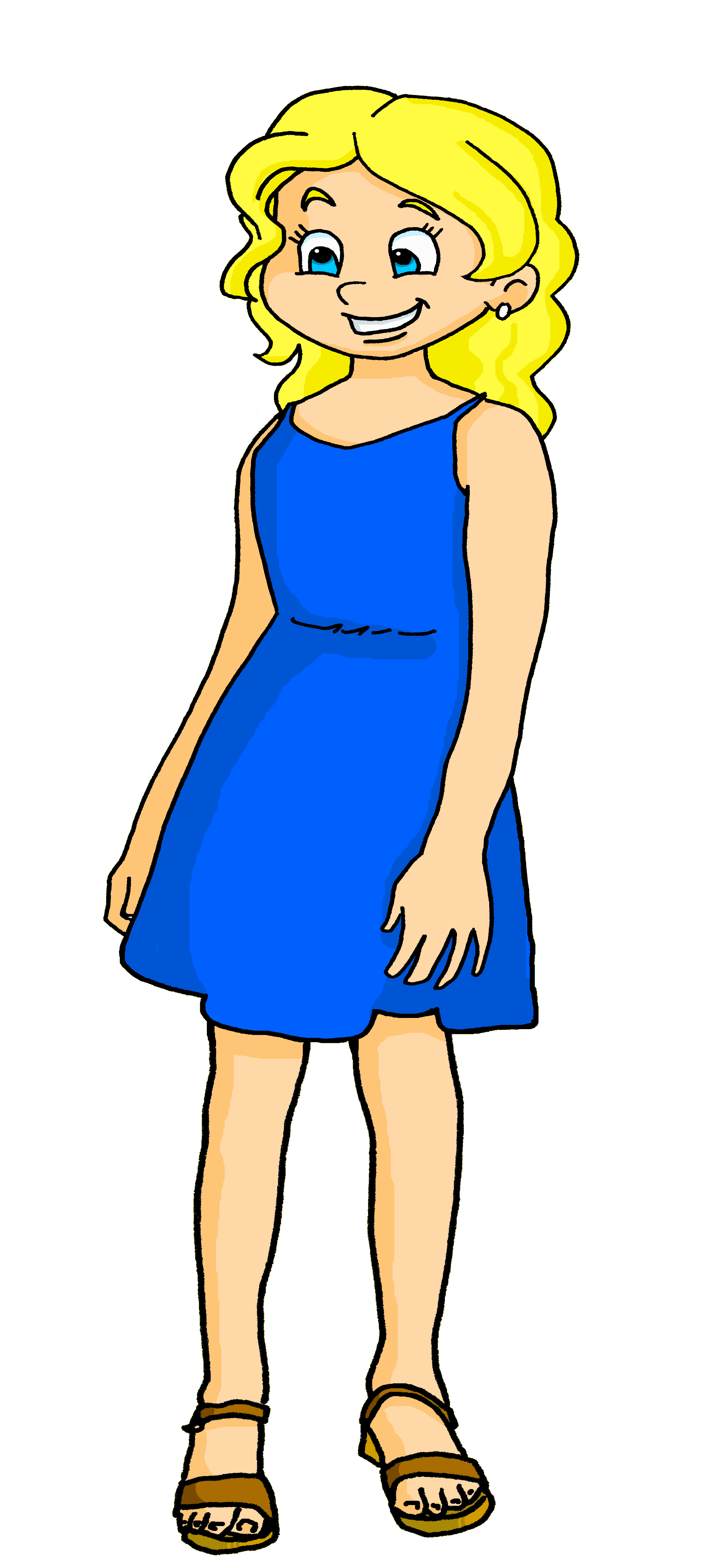 1
She is
Elle est ici ?
Is she
2
4
Am I
She is
Je suis là. 
Elle est Mia.
I am
Is she
3
5
He is
Is he
Il est absent ? 
Il est Marc ?
Is he
He is
Écoute. Écris la lettre correspondante.
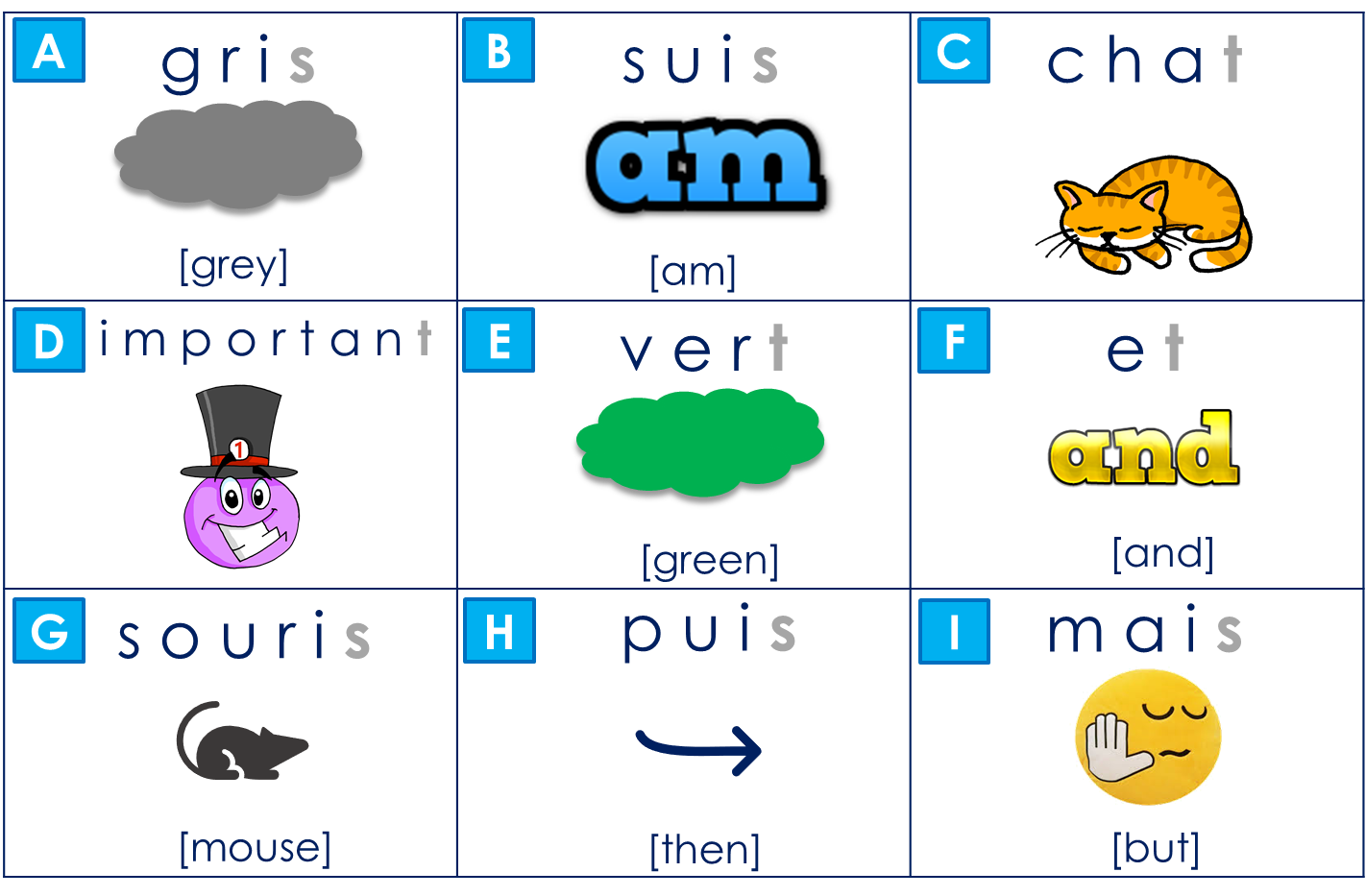 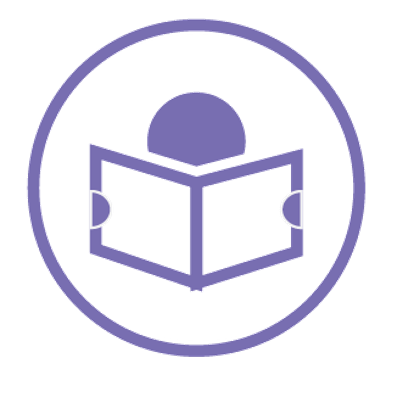 lire
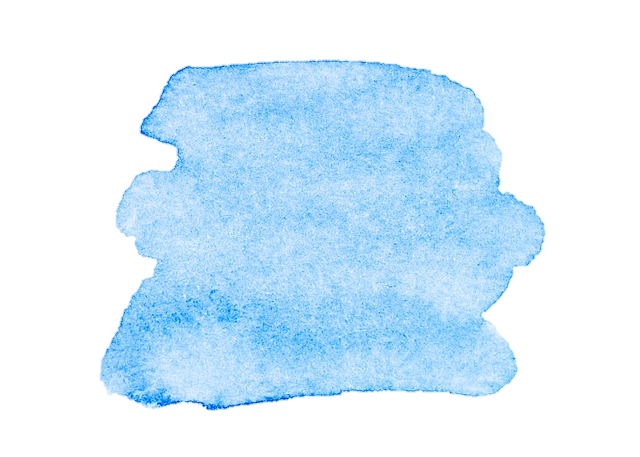 10
Describing me and others
Rouge term 1
Term 1 week 3
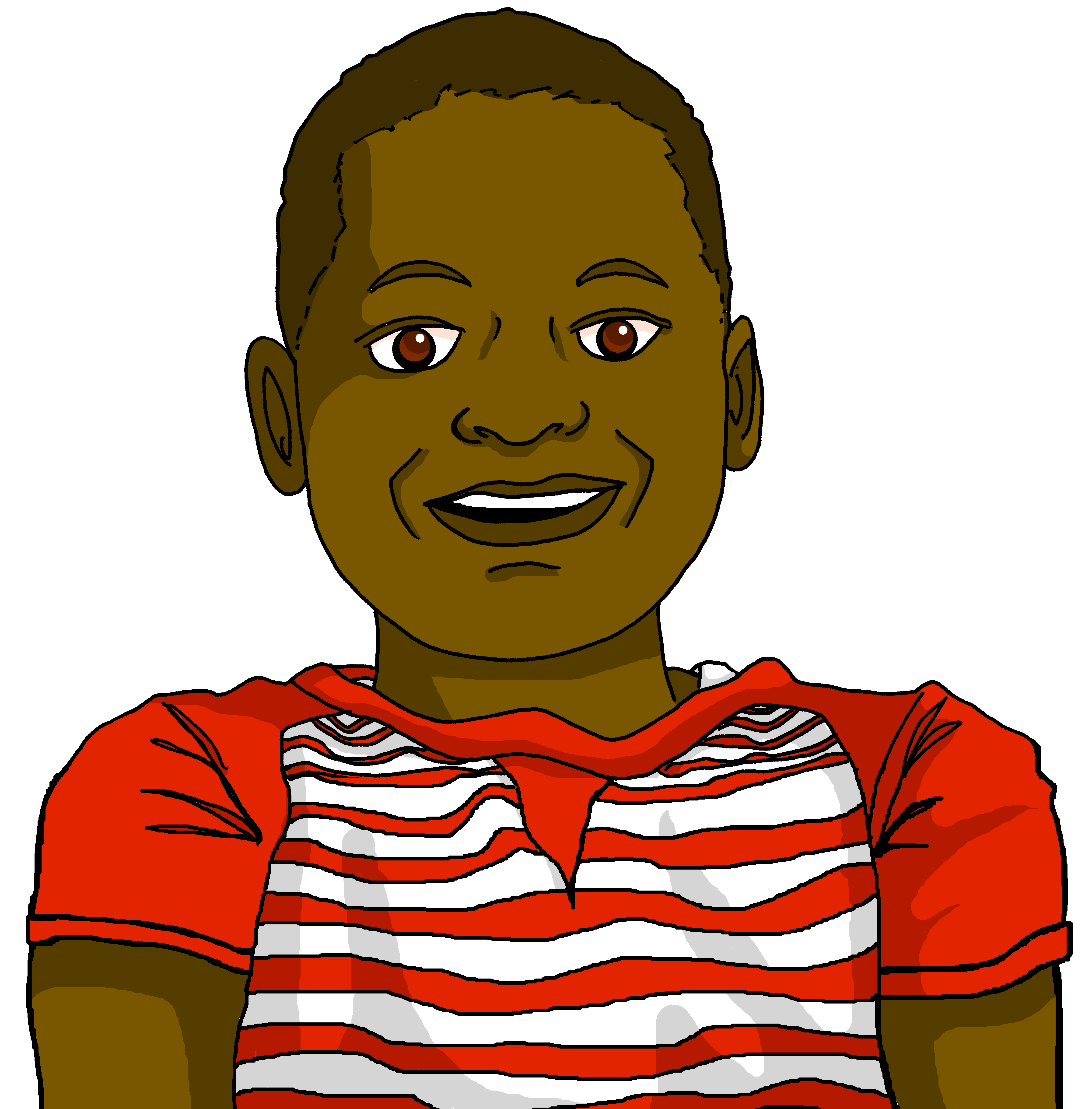 Jean-Michel is too busy to write much in his diary.
Lis les phrases. Draw an emoji for each sentence.
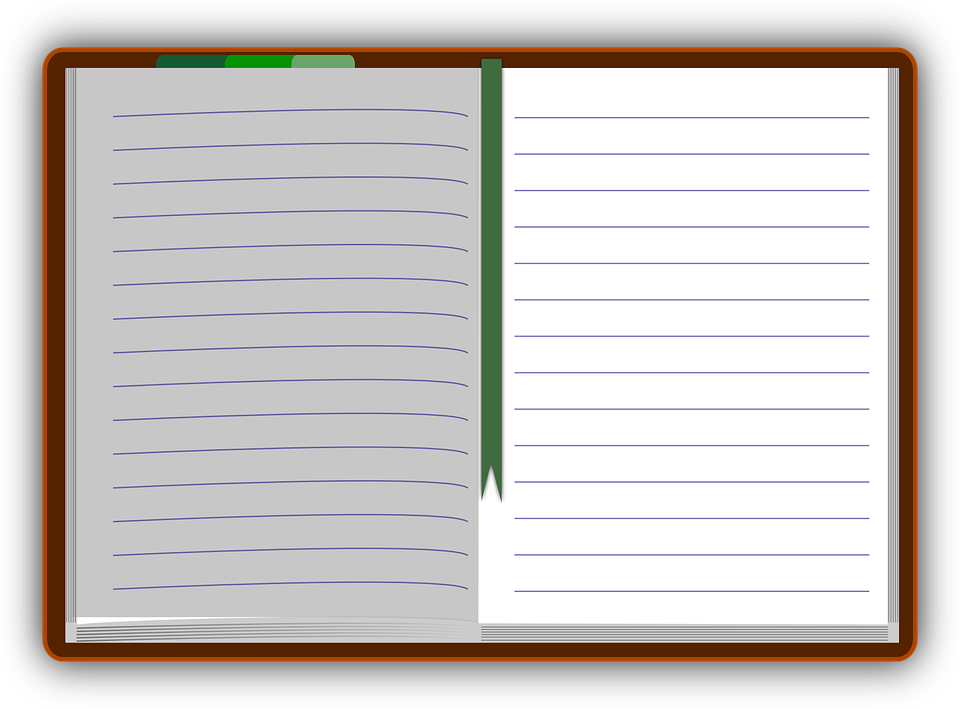 3
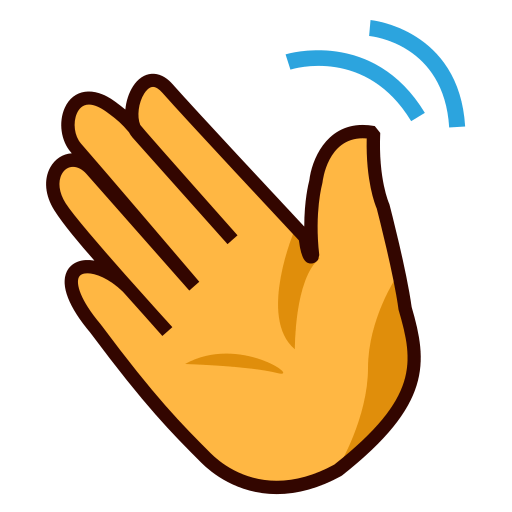 Ça va bien.
1
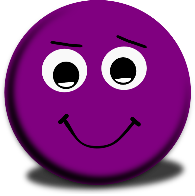 Au revoir !
2
Ça va.
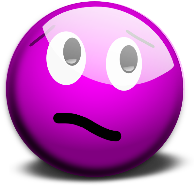 3
Ça va bien.
Madame 
Dior = 
Mrs Dior
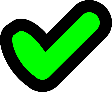 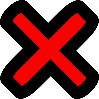 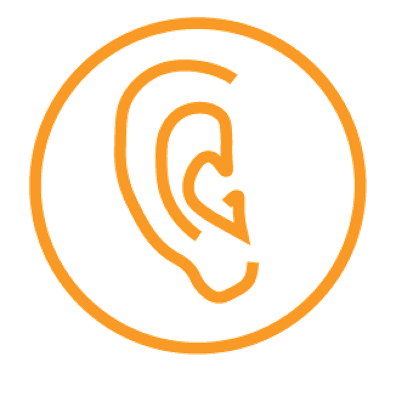 écouter
Ça va mal.
4
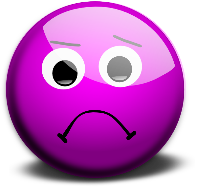 Non.
Oui.
Ça va.
5
Écoute. Écris la bonne lettre*.
la bonne lettre = the correct letter
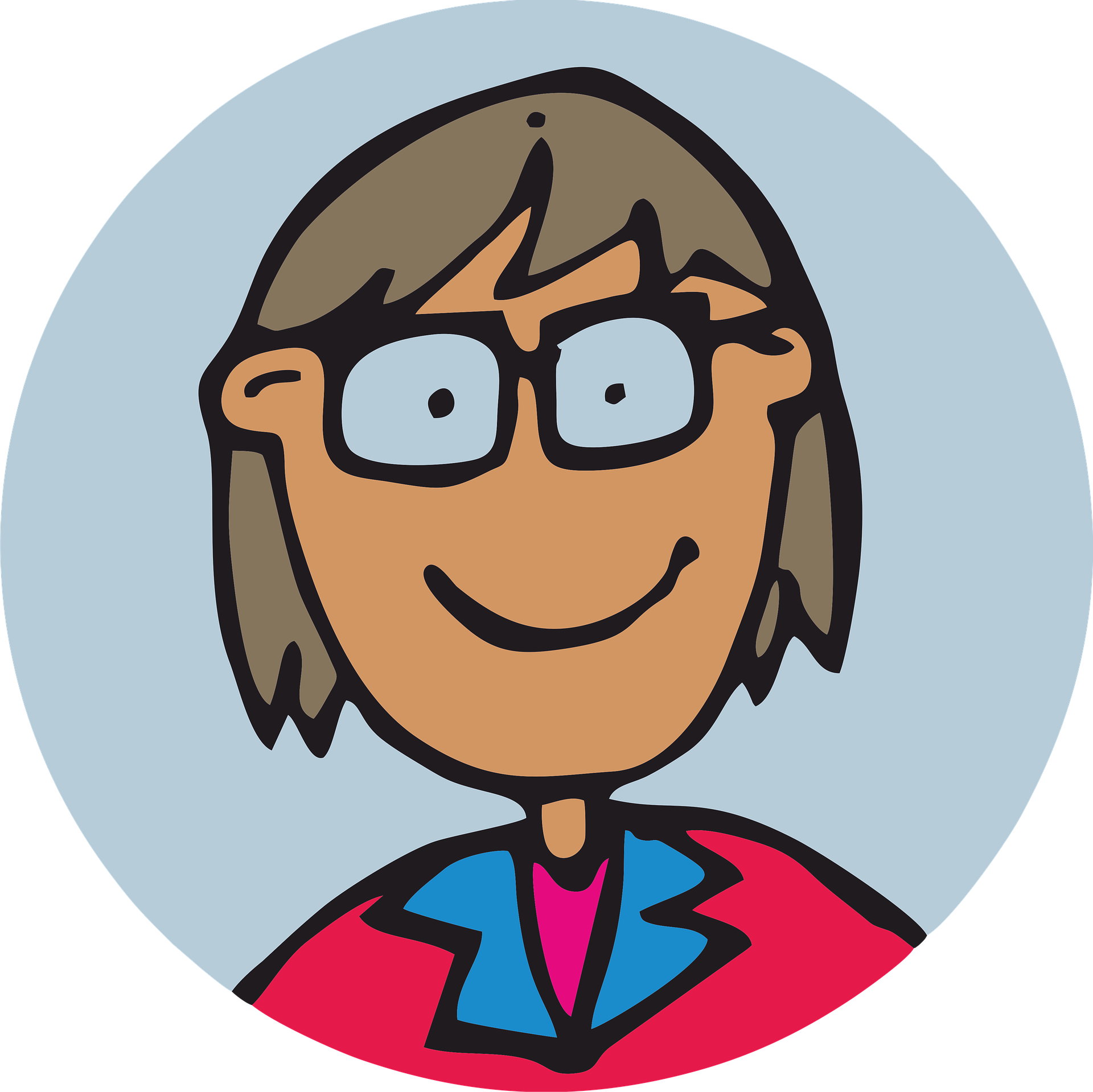 Yves is having a hard week. He does a mood chart.Write a French phrase to describe how each day goes.
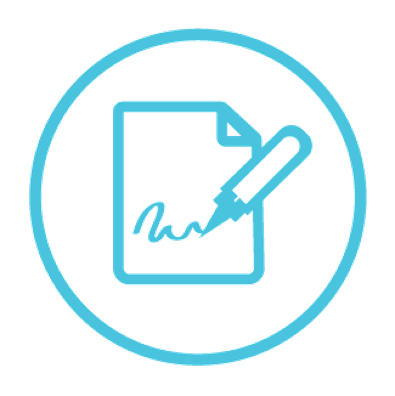 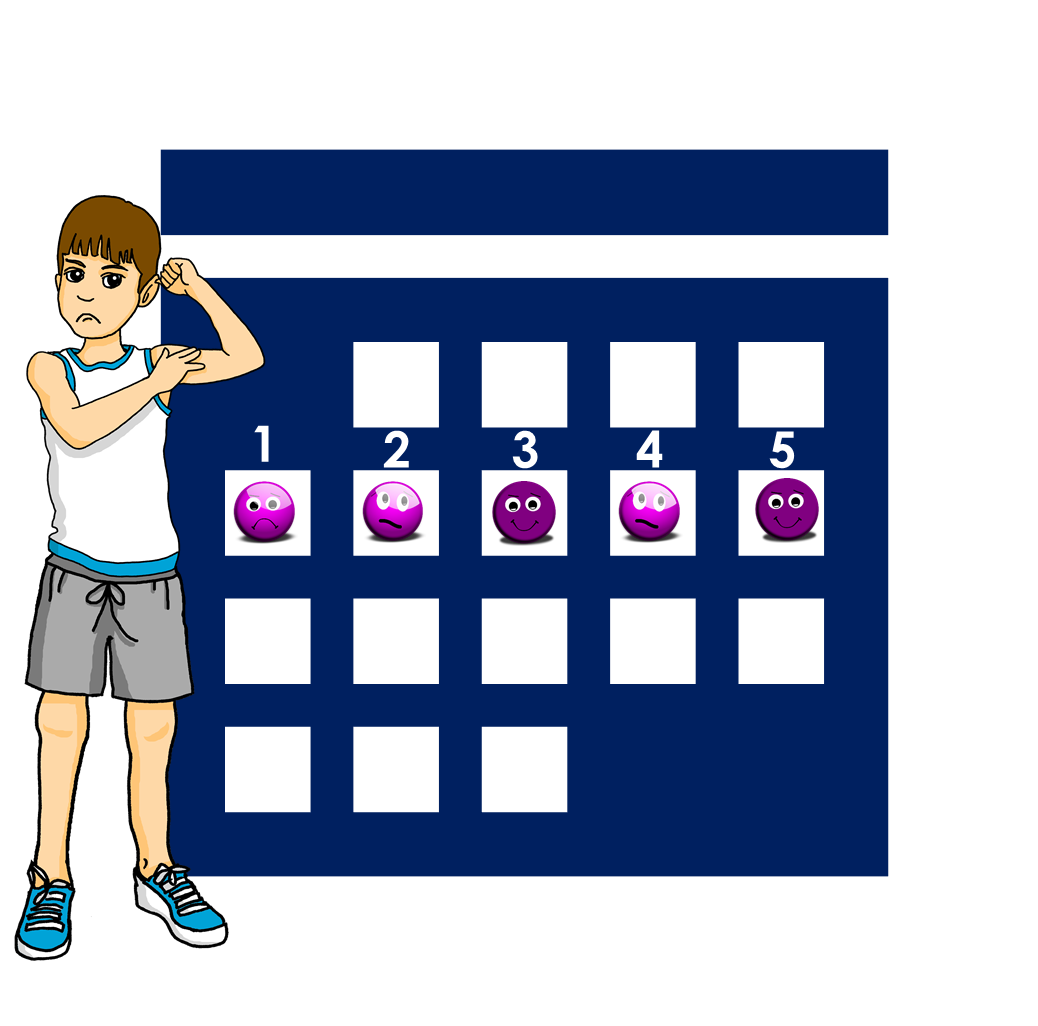 écrire

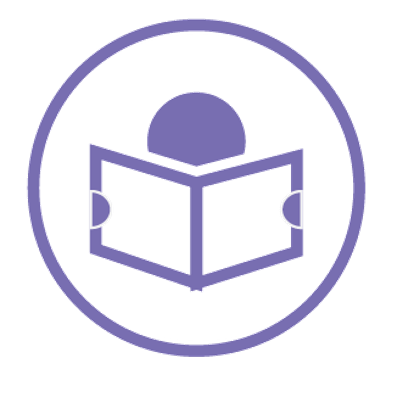 lire




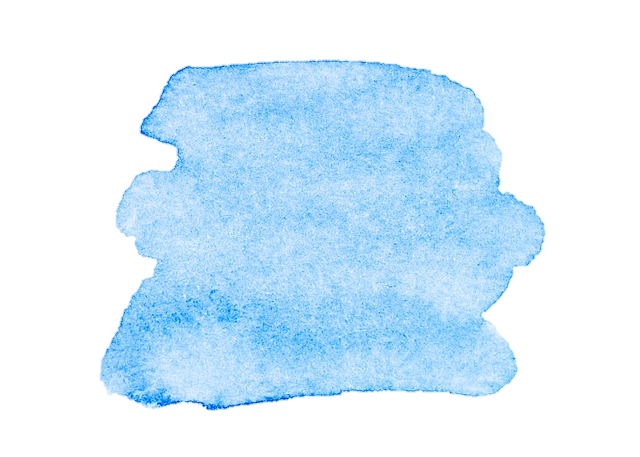 11
Describing me and others
Rouge term 1
Term 1 week 4
🎯
Describing myself
Describing someone else
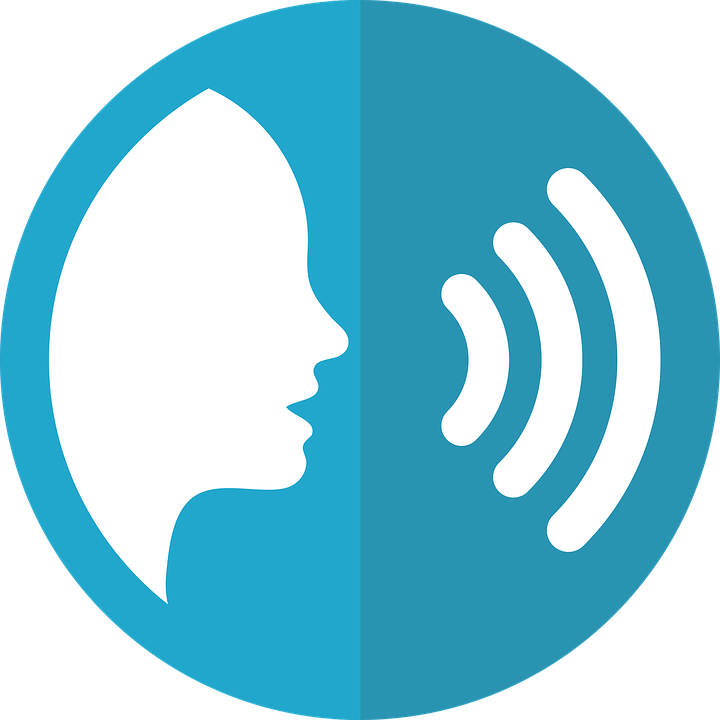 prononcer
4
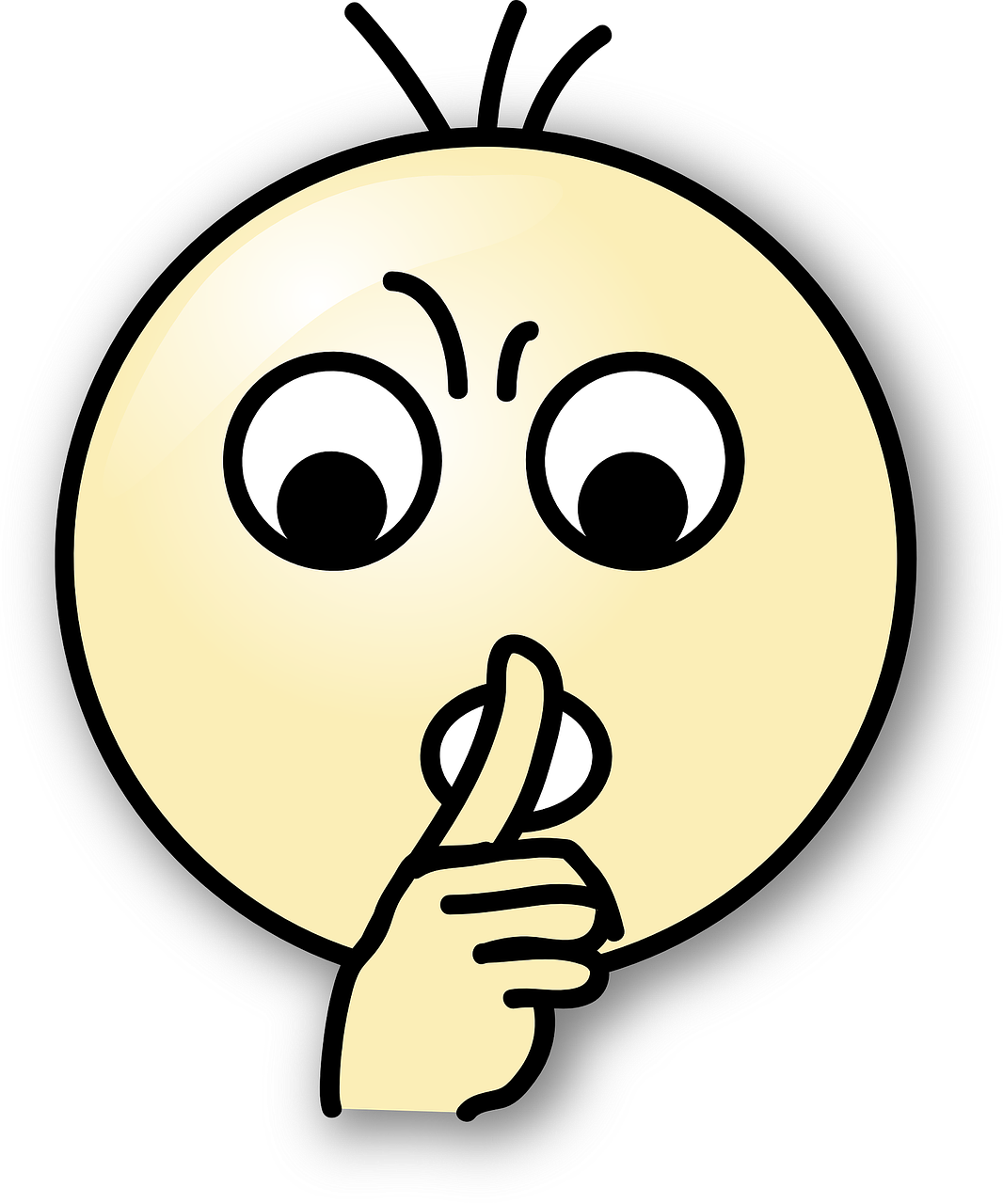 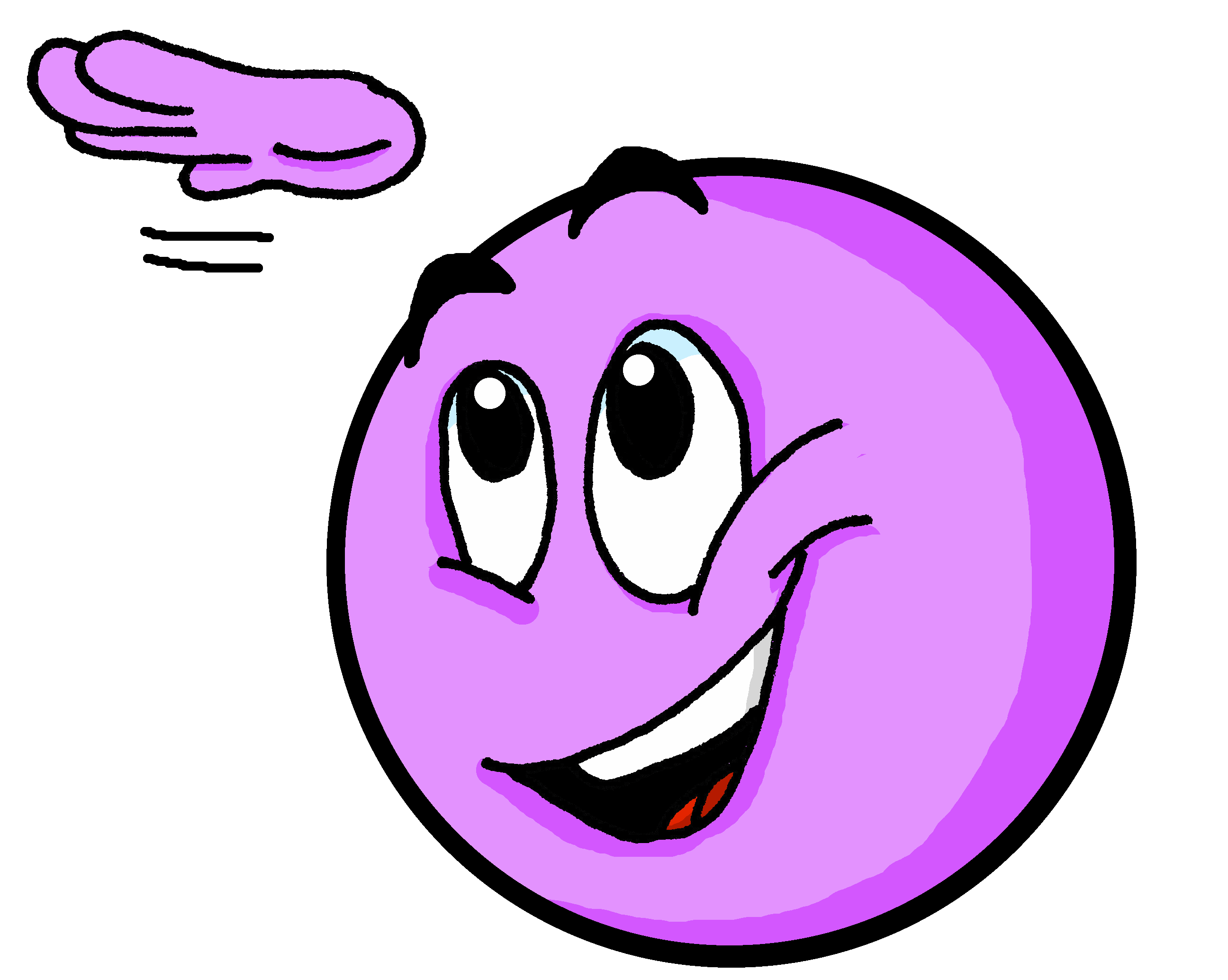 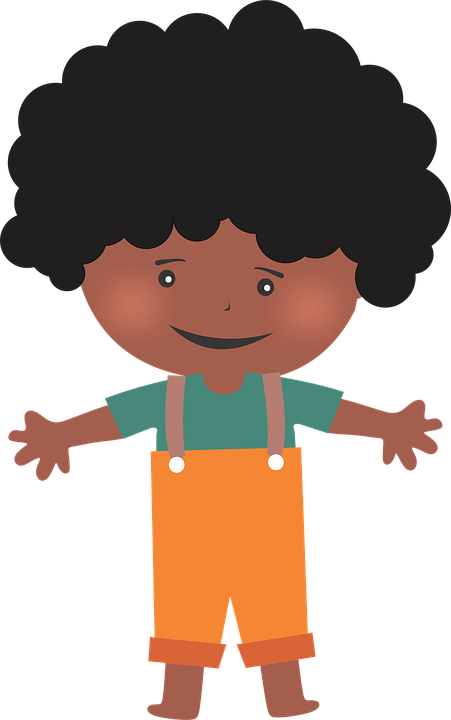 [child]
enfant
grand
Write down the key language for this week.
être
[to be | being]
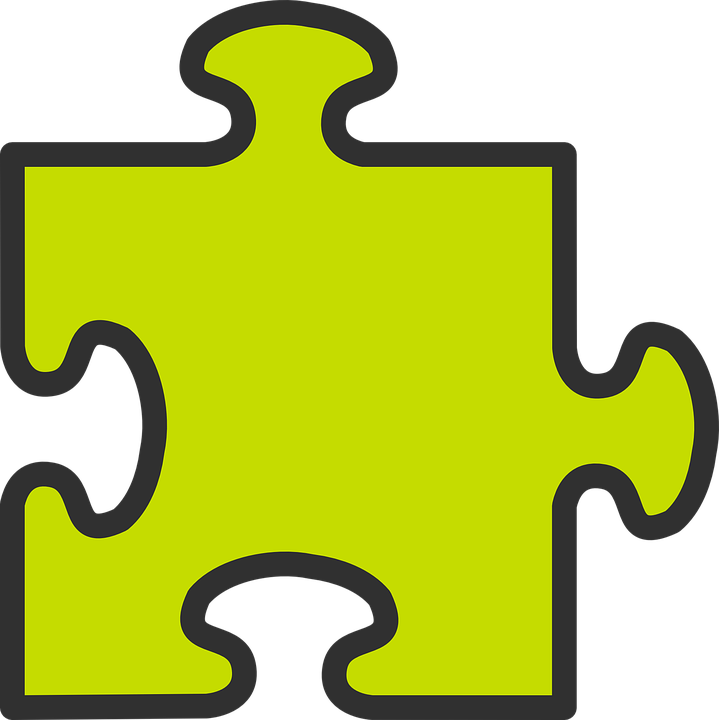 grammaire
Remember, the verb être means ‘to be’.
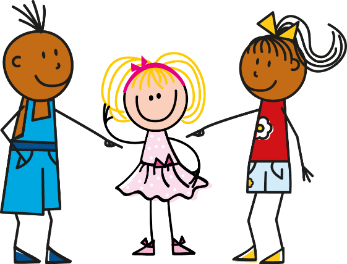 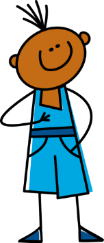 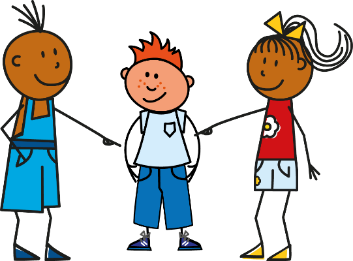 je suis
I am
il est
he is
elle est
she is
You are is also part of the verb ‘to be’:
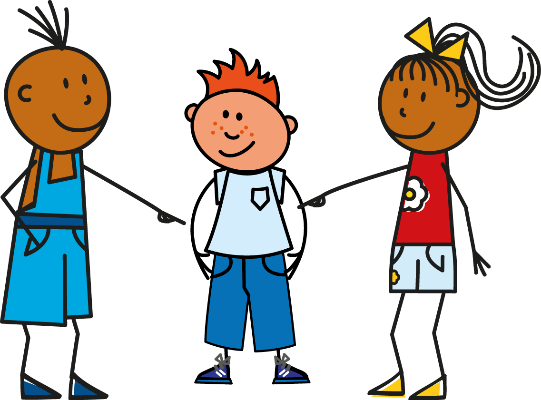 you are
tu es
Translate the example.
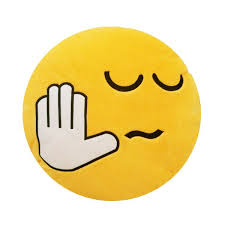 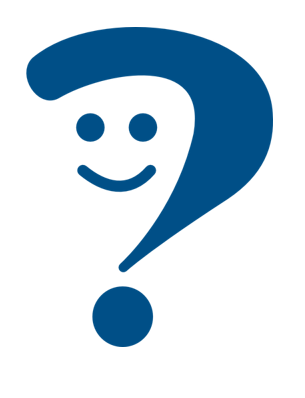 Je suis ici mais tu es là.
➜
_______________________________.
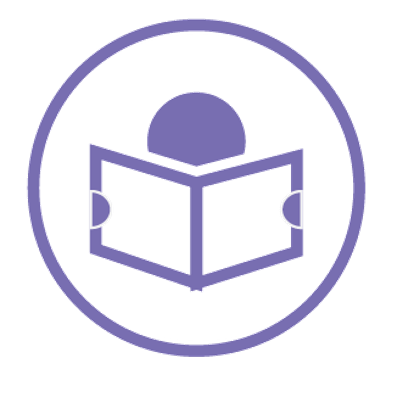 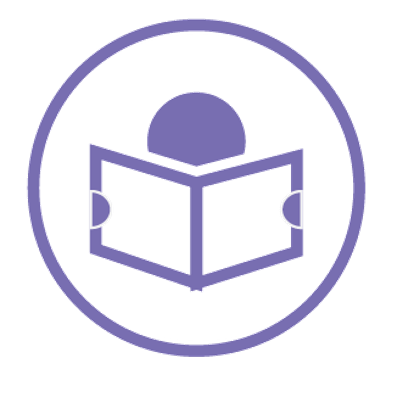 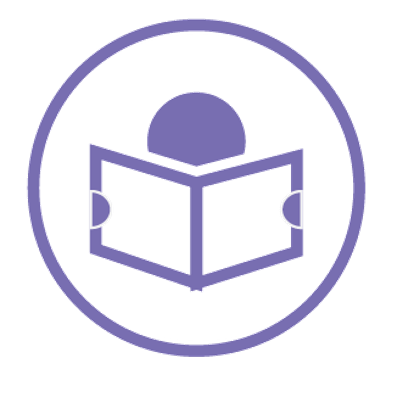 lire
lire
lire
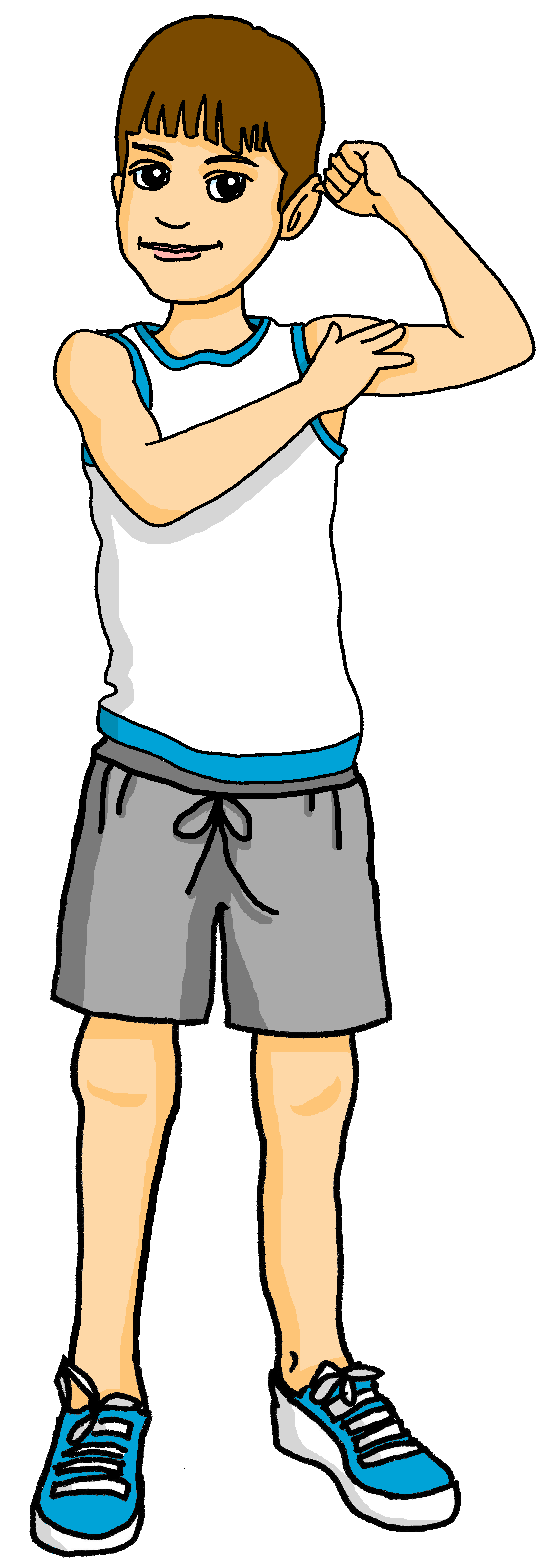 Complete the speech bubbles in English.
I am 1.____, 2. _________, 3. __________
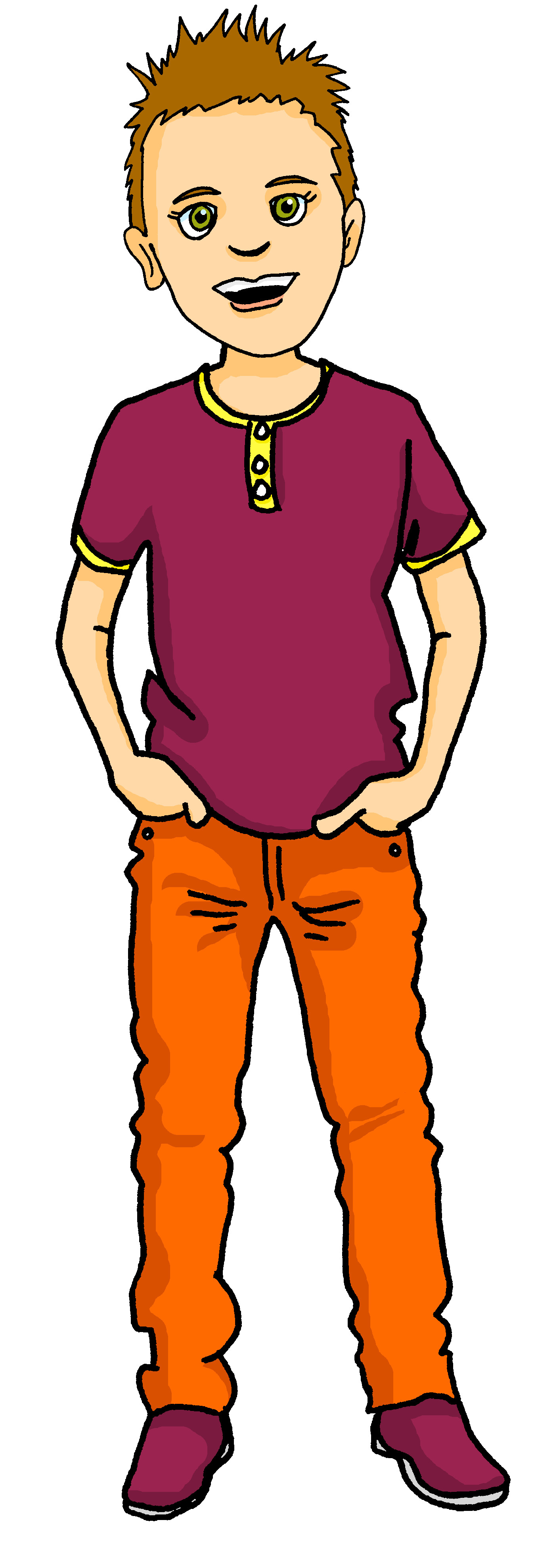 Yves
Pierre
You are 1._______, 2. _________, 3. __________
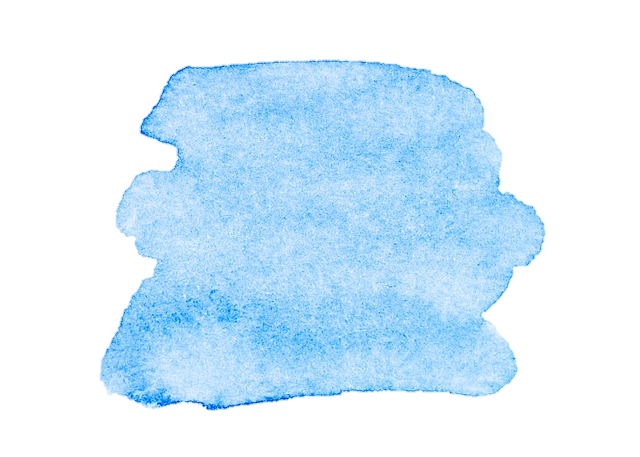 12
Describing me and others
Rouge term 1
Term 1 week 4
Écoute. Pierre parle à Jean-Michel.
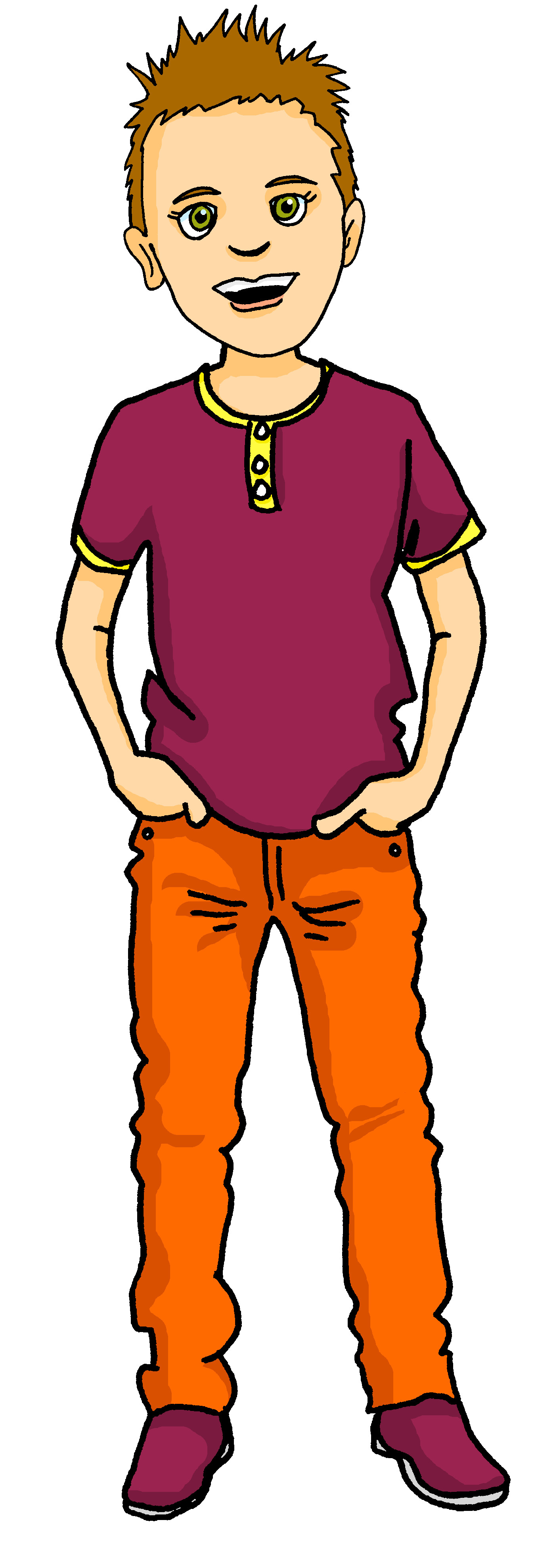 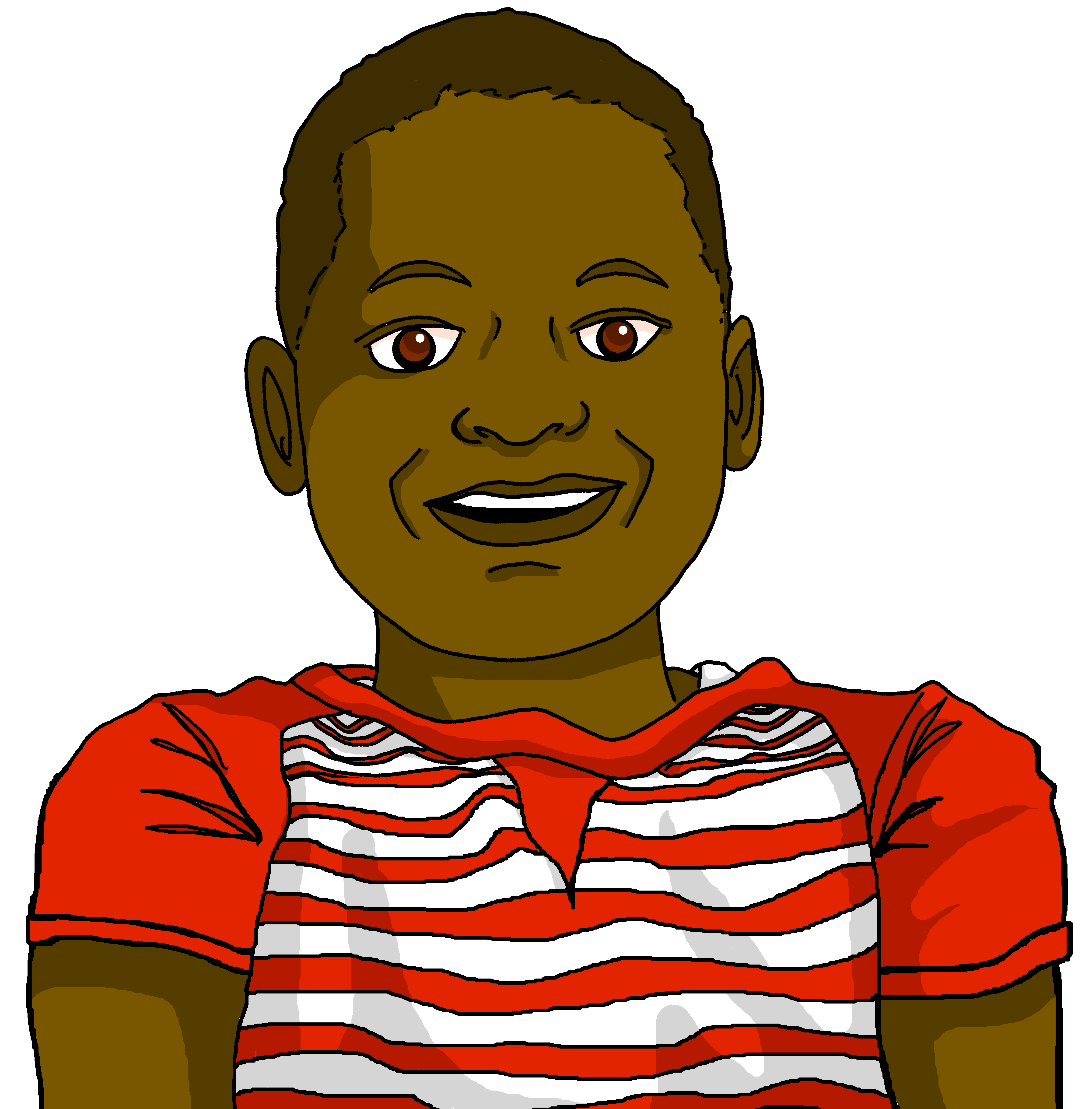 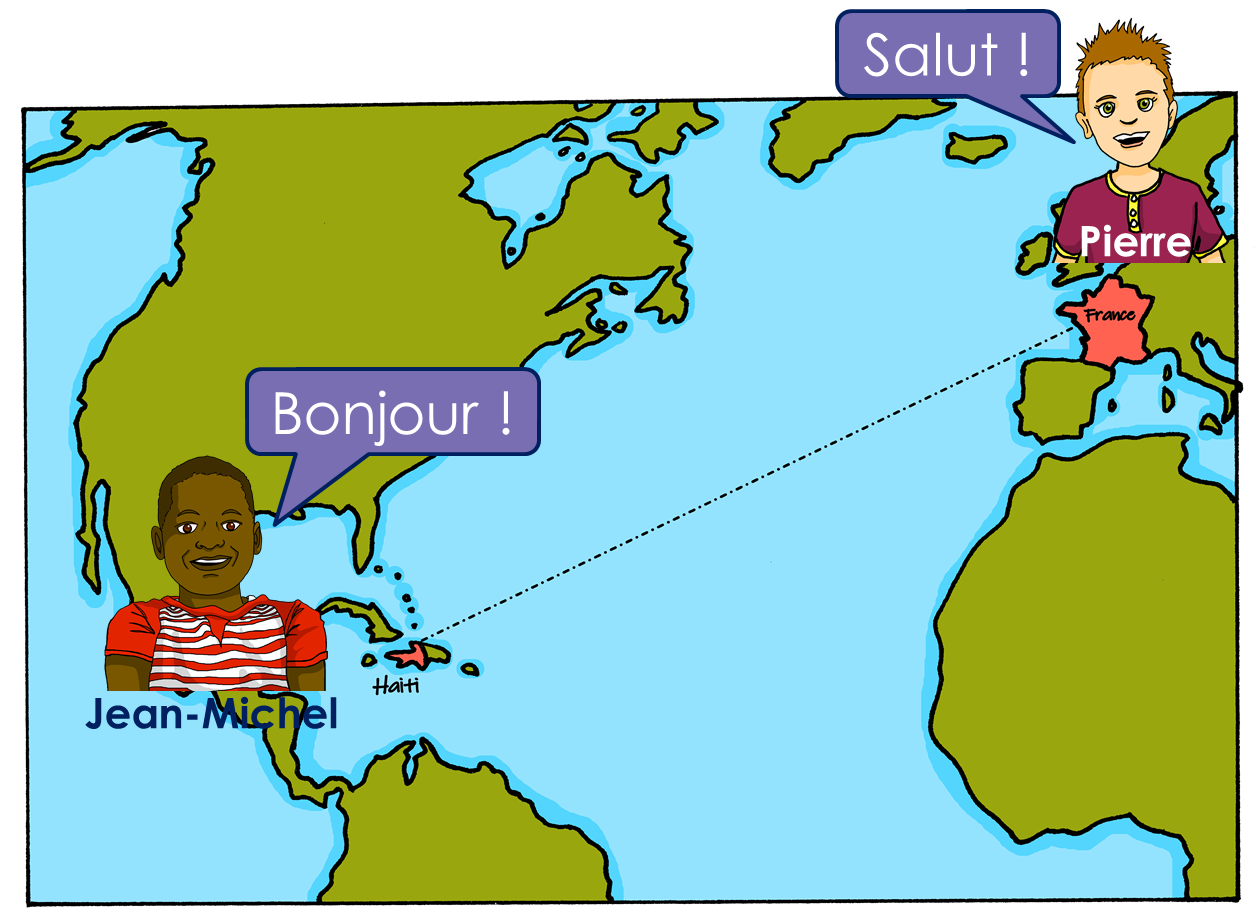 4
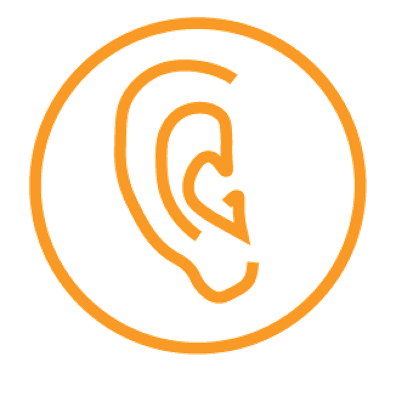 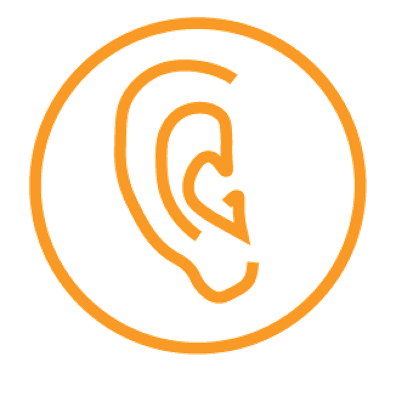 écouter
écouter
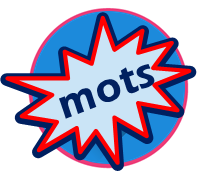 Écris en anglais. Can you get at least 15 points?
vocabulaire
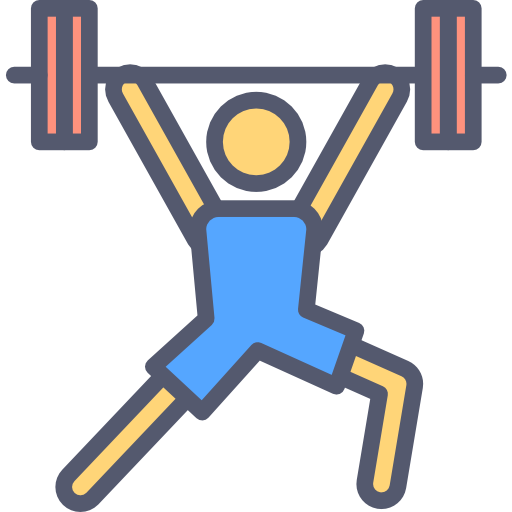 x3
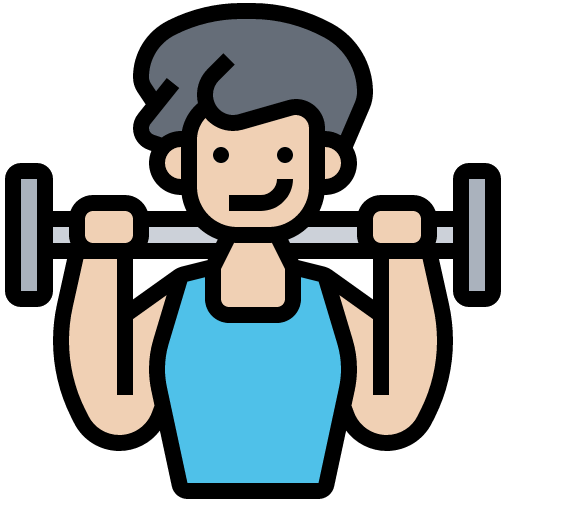 x2
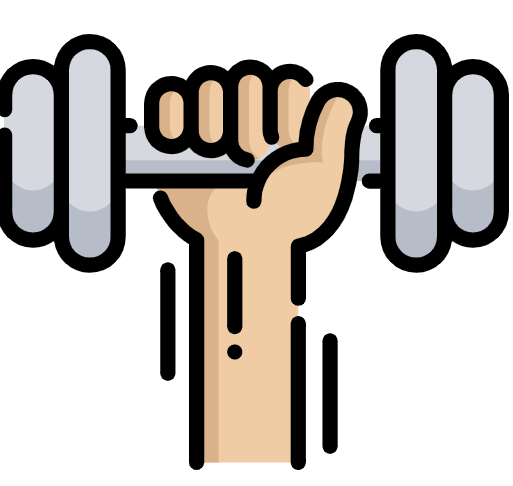 x1
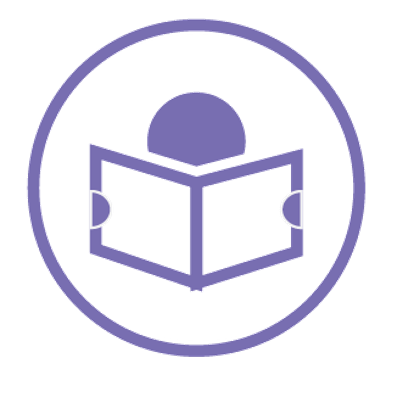 lire
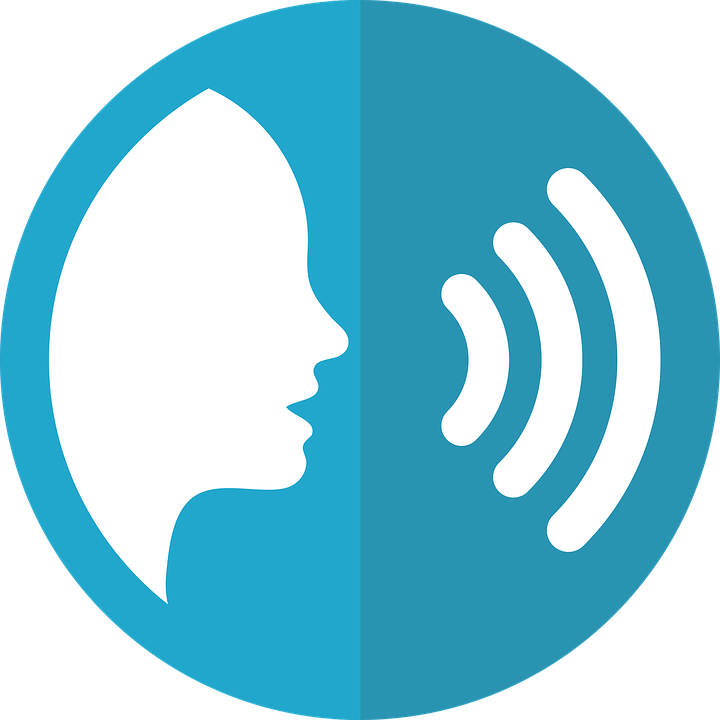 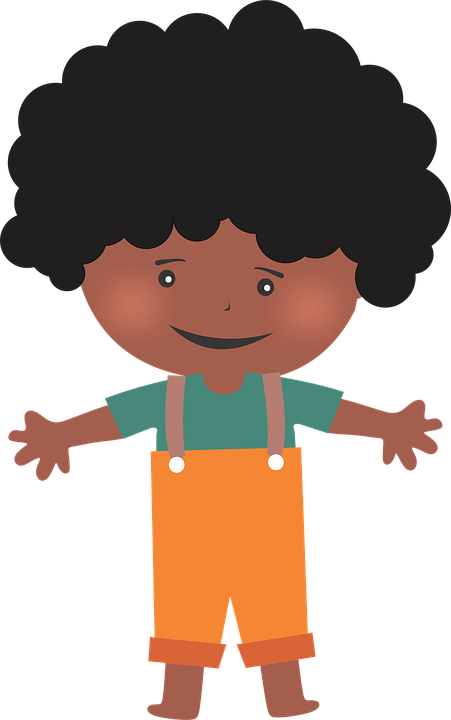 Écoute. Which name has the SSC [an/en]?
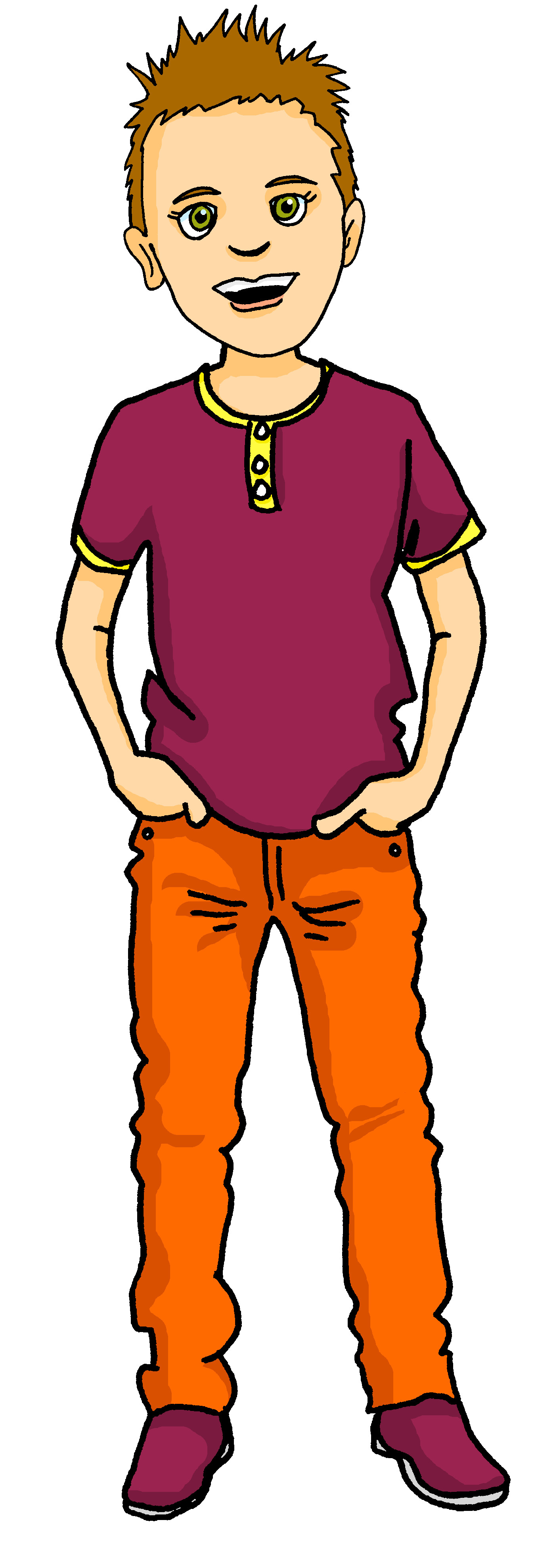 Pierre
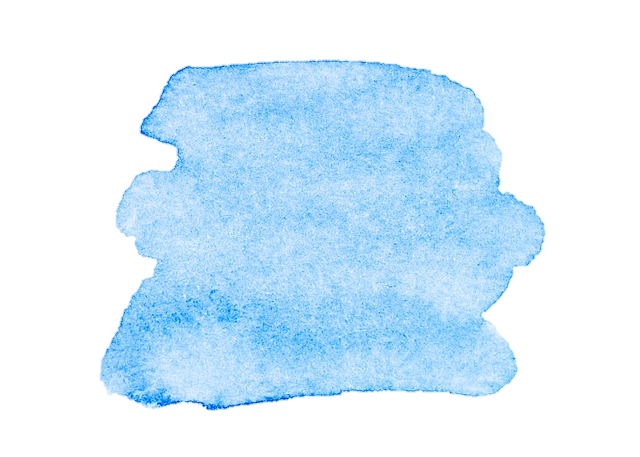 13
Describing me and others
Rouge term 1
Term 1 week 4
Monsieur Lemaire is asking questions, but to a boy or girl?
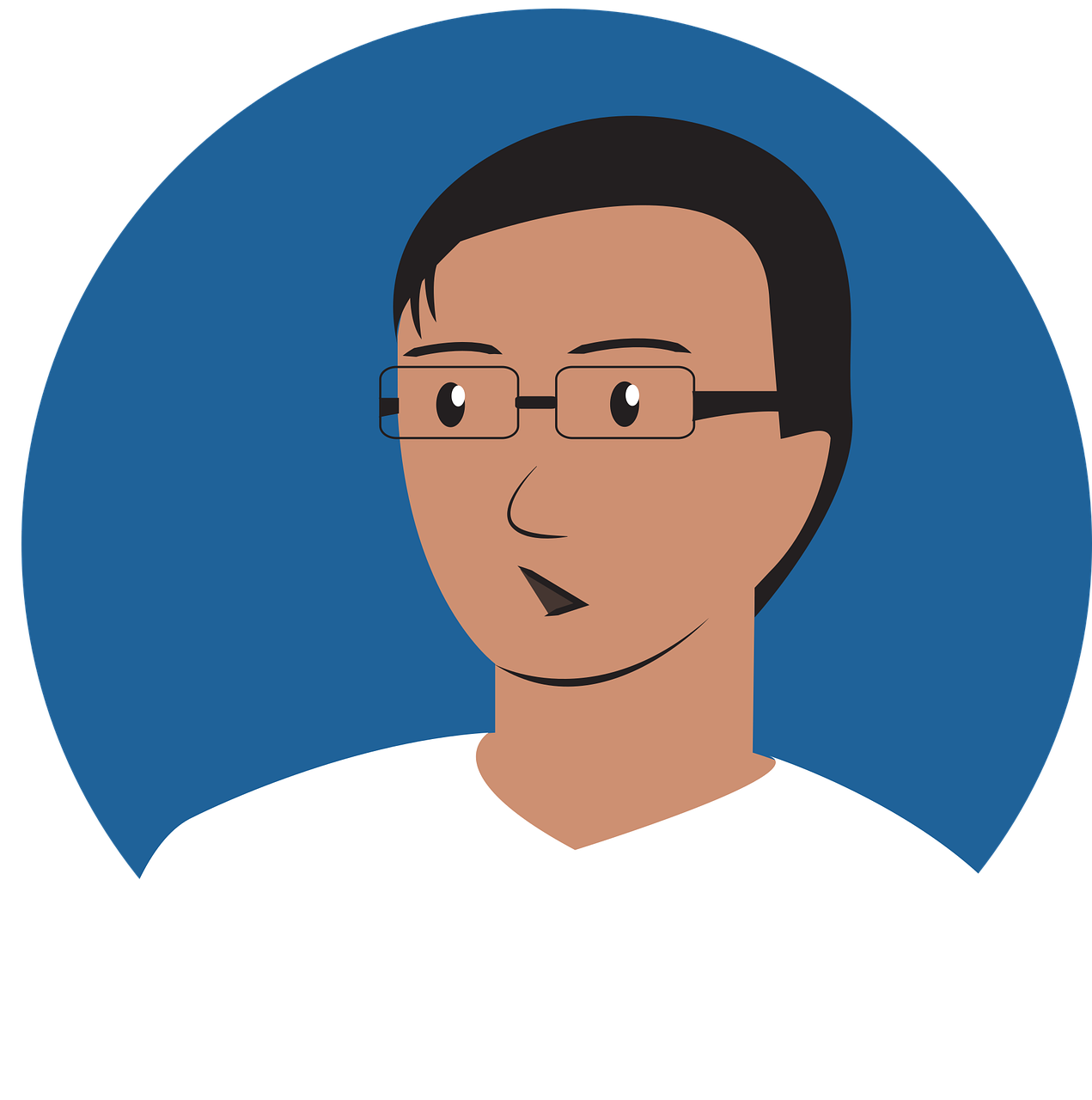 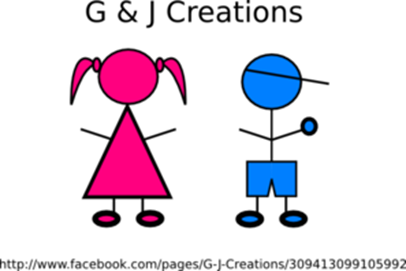 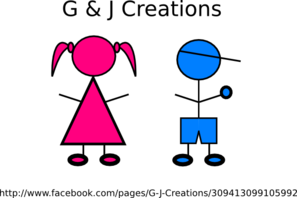 4
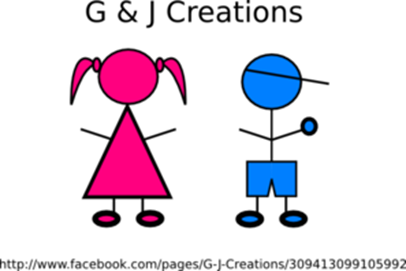 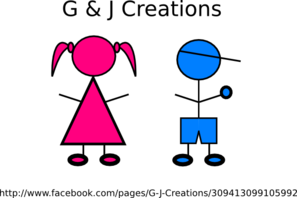 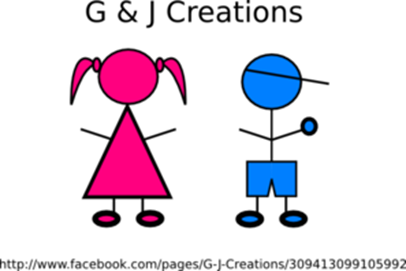 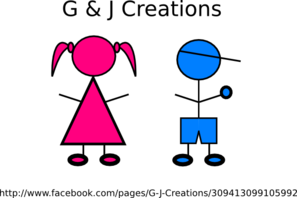 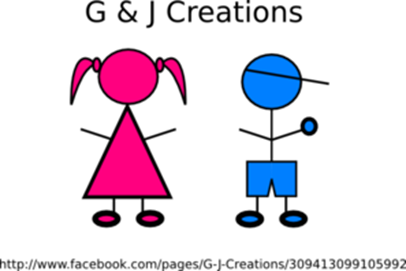 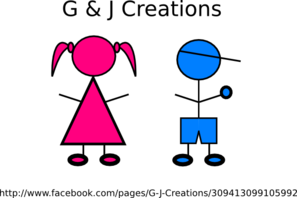 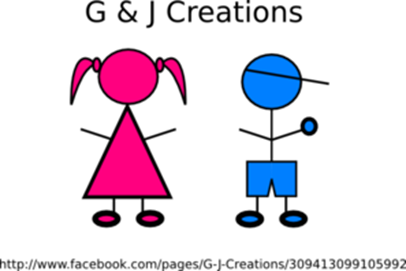 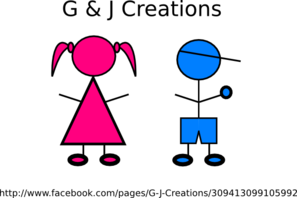 Monsieur Lemaire = 
Mr Lemaire
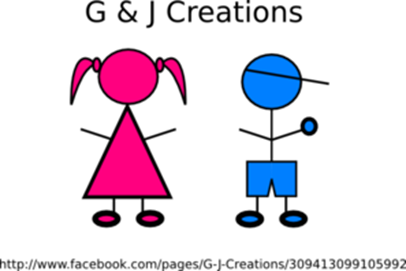 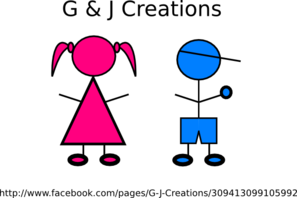 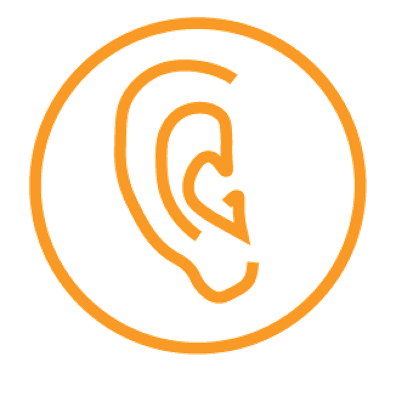 écouter
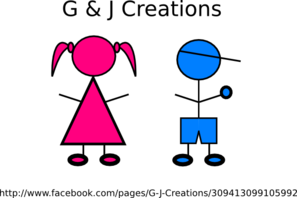 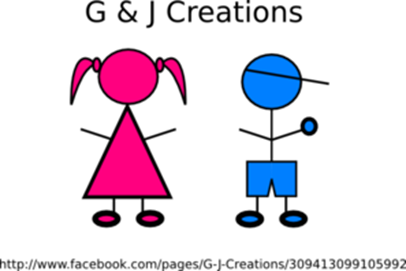 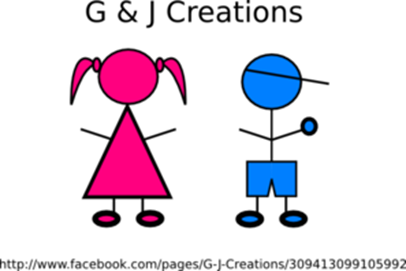 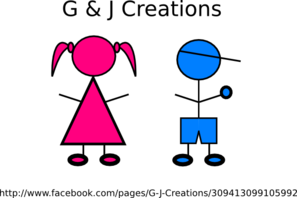 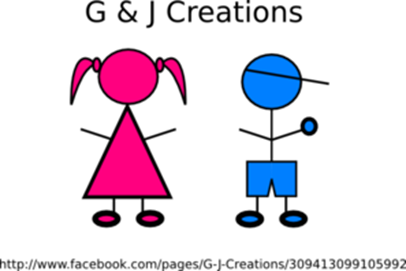 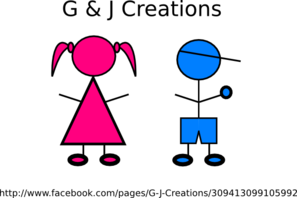 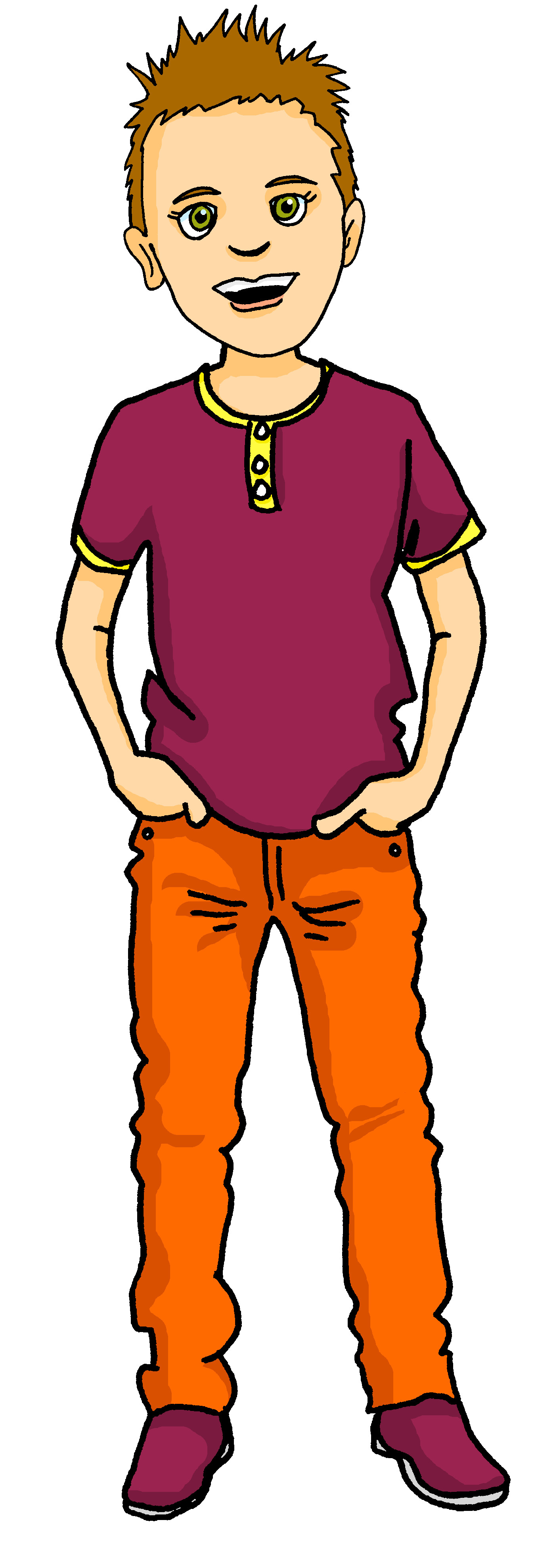 Écoute. Who is Pierre talking to?
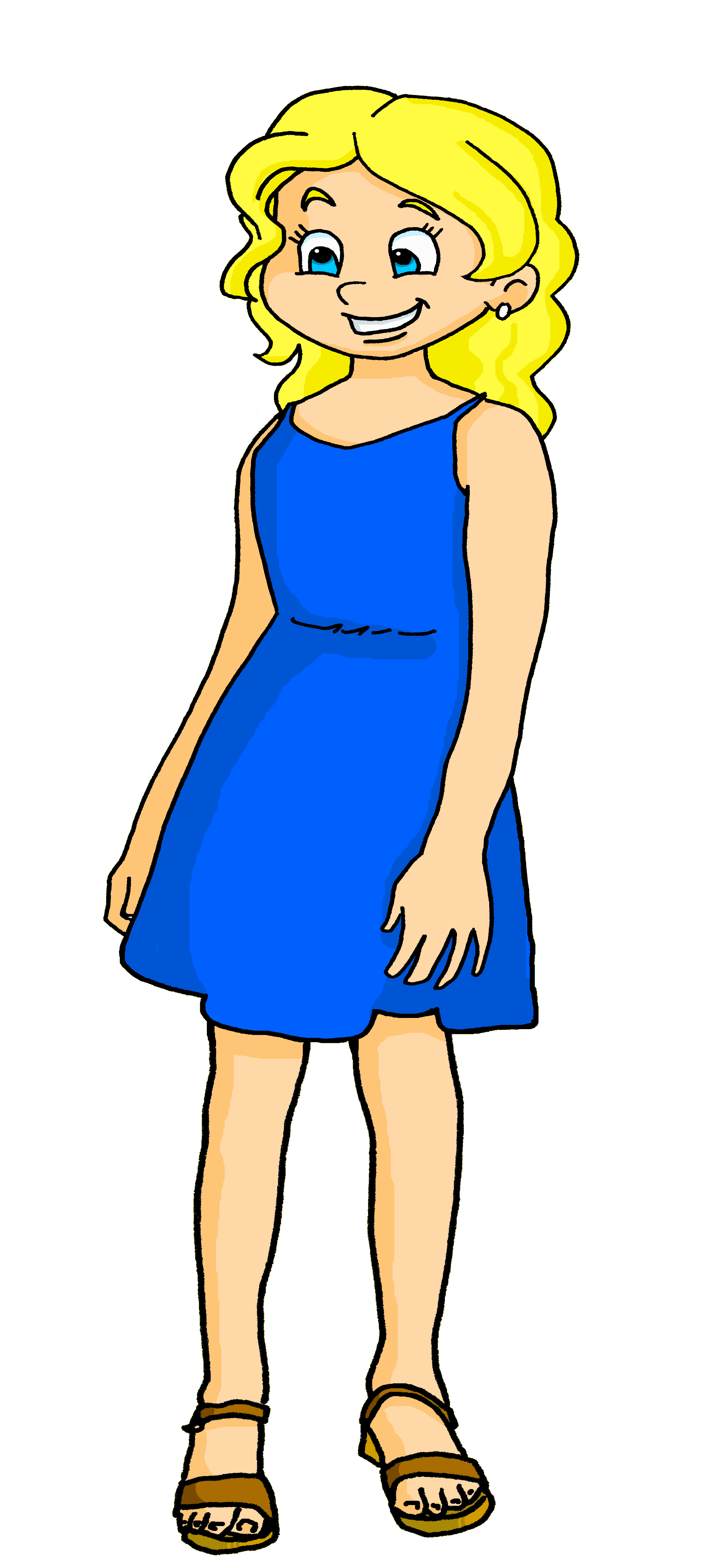 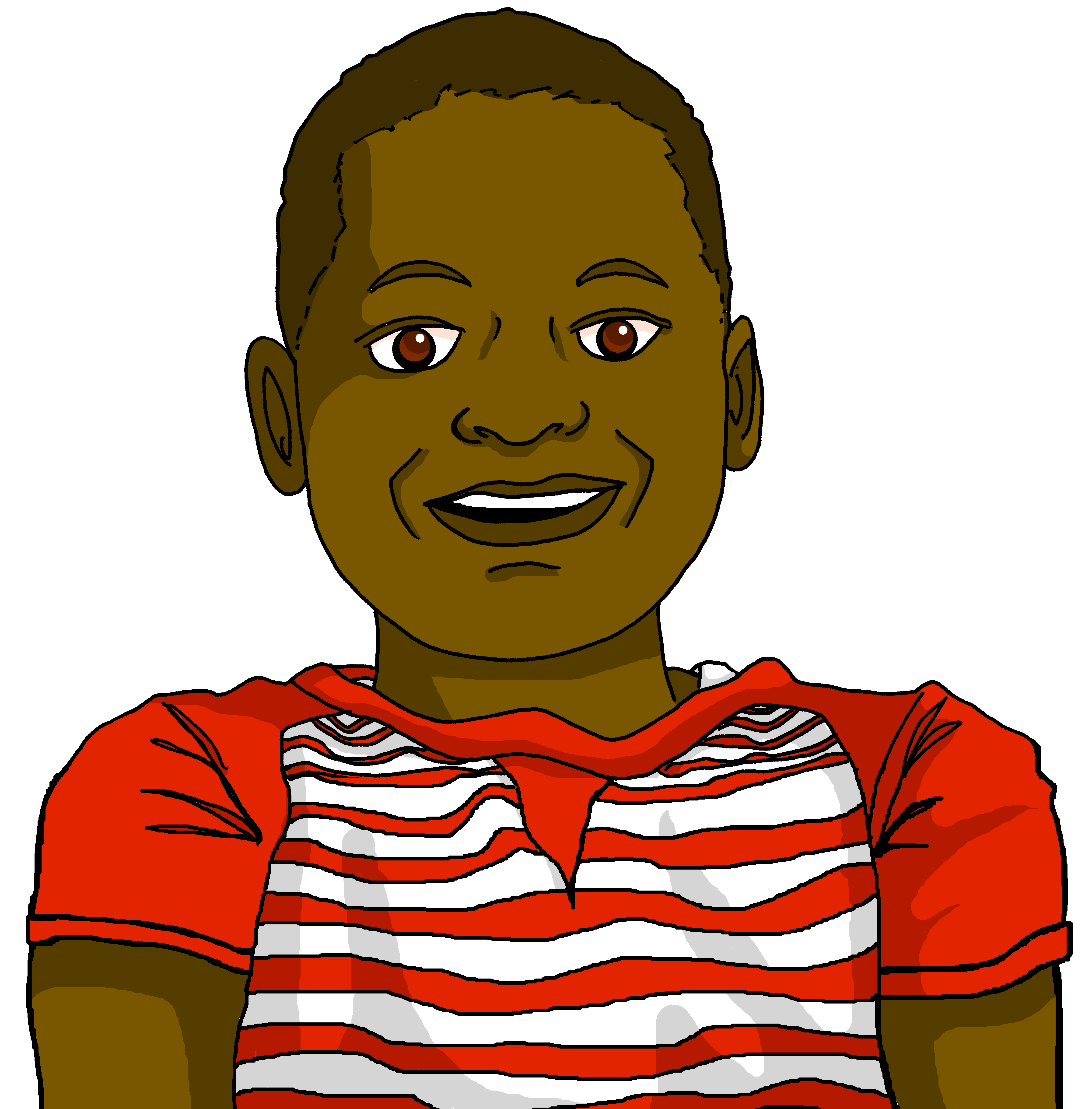 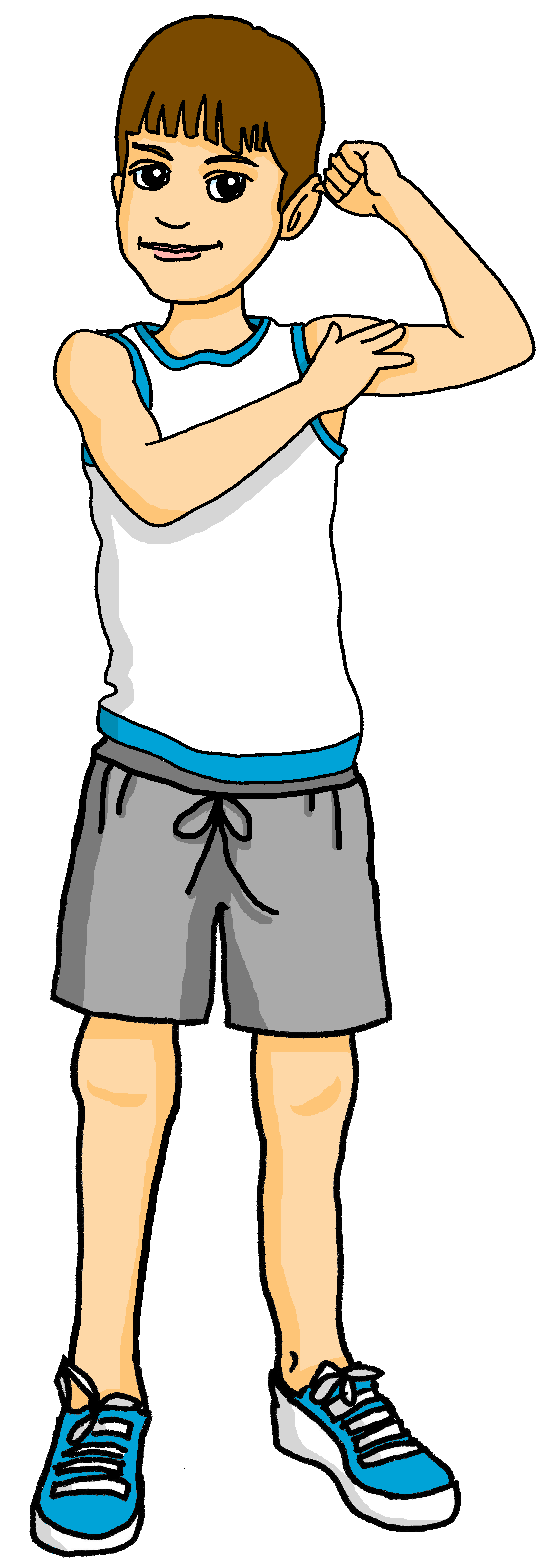 Yves
Jean-Michel
Adèle
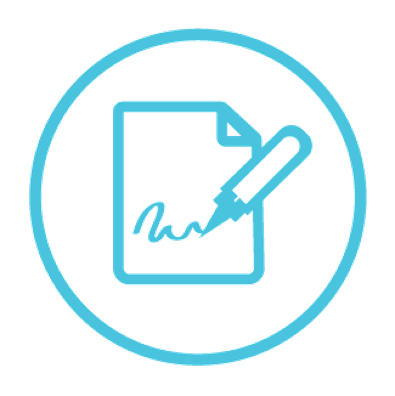 Écris. Complete each English sentence with an adjective. Then write your sentence in French.
écrire
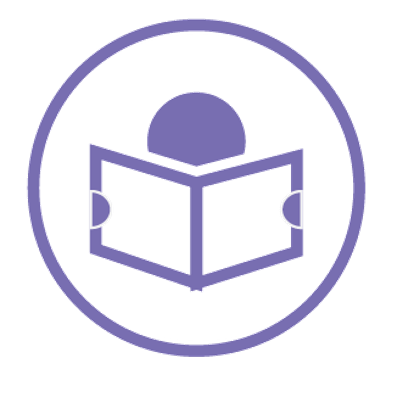 Decide if you are talking to a boy or a girl.
lire
1 _____________________________
(You are ____________).
Here talk about you.
2 _____________________________
(I am ____________).
How do you write the adjective to describe ‘she’?
3 _____________________________
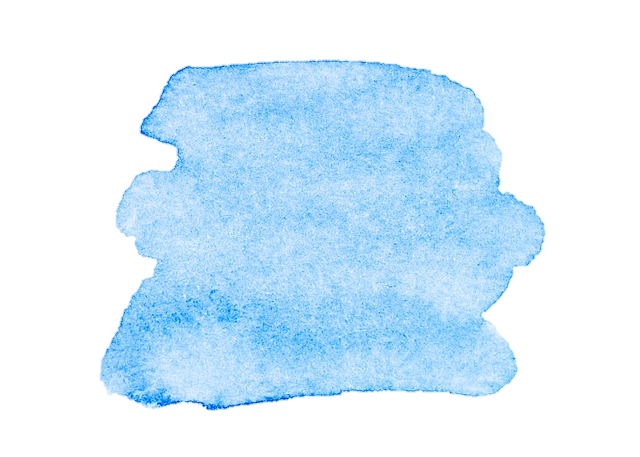 14
(She is____________).
Describing me and others
Rouge term 1
Term 1 week 5
🎯
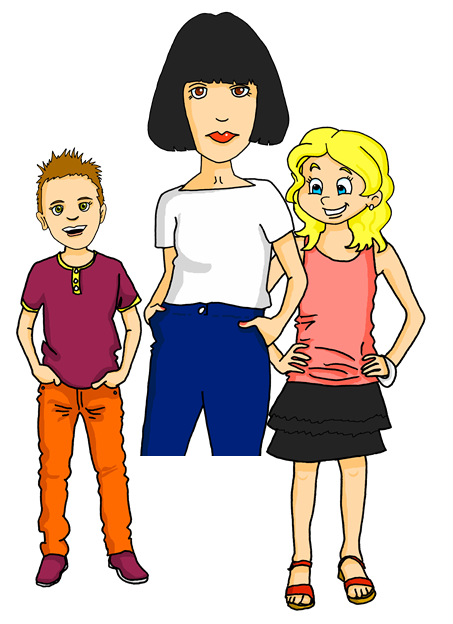 Describing someone else
Asking questions
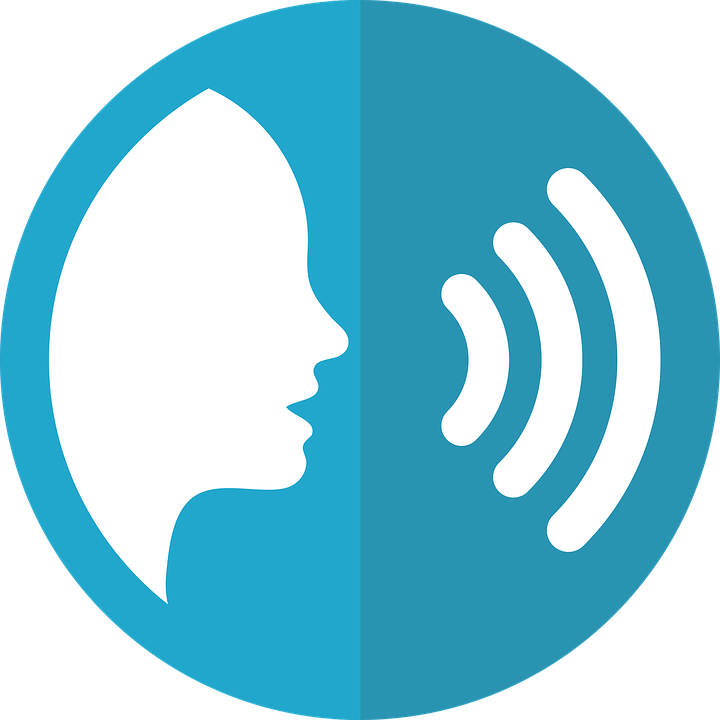 prononcer
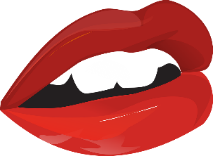 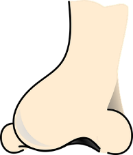 5
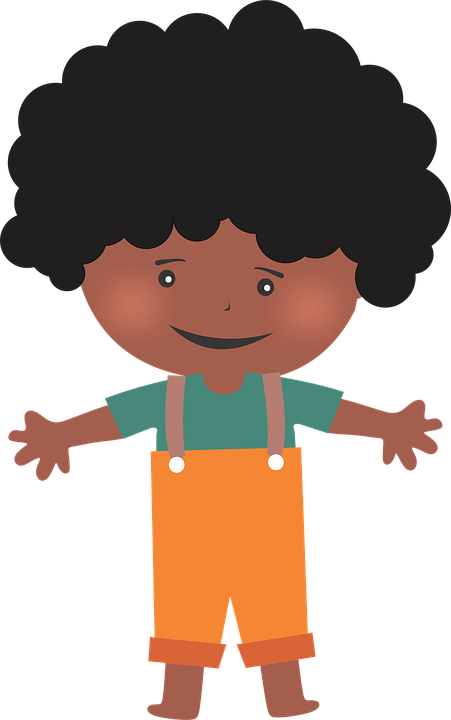 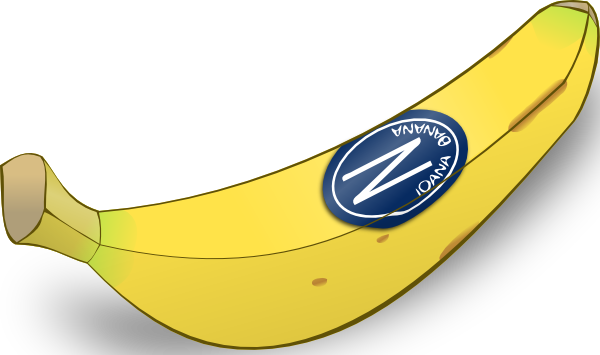 maman
Voici Claudine, la maman de Pierre et Adèle.
This word has the oral vowel [a] and nasal vowel in [an]
[child]
banane
enfant
Write down the key language for this week.
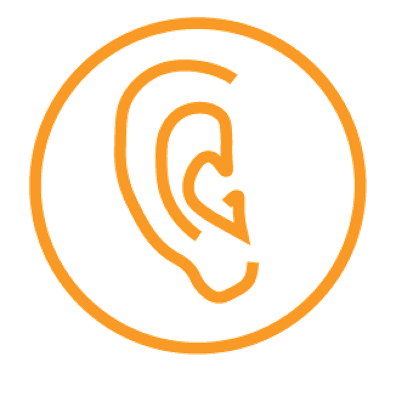 écouter
Pronounce the ‘t’ at the end of triste because of the ‘e’.
Using adjectives
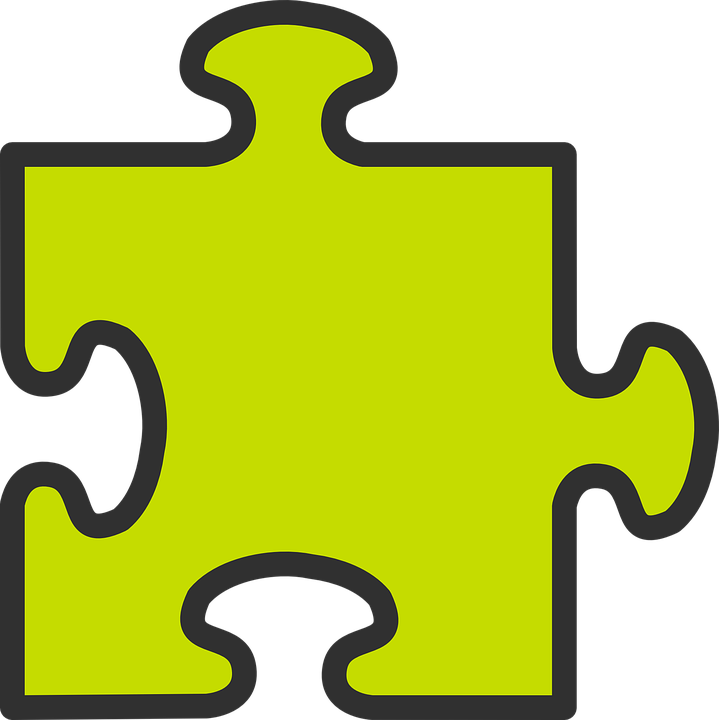 grammaire
The spelling and sound of adjectives ending in e do not change.
Je suis triste.
I (a boy) am sad.
Masculine
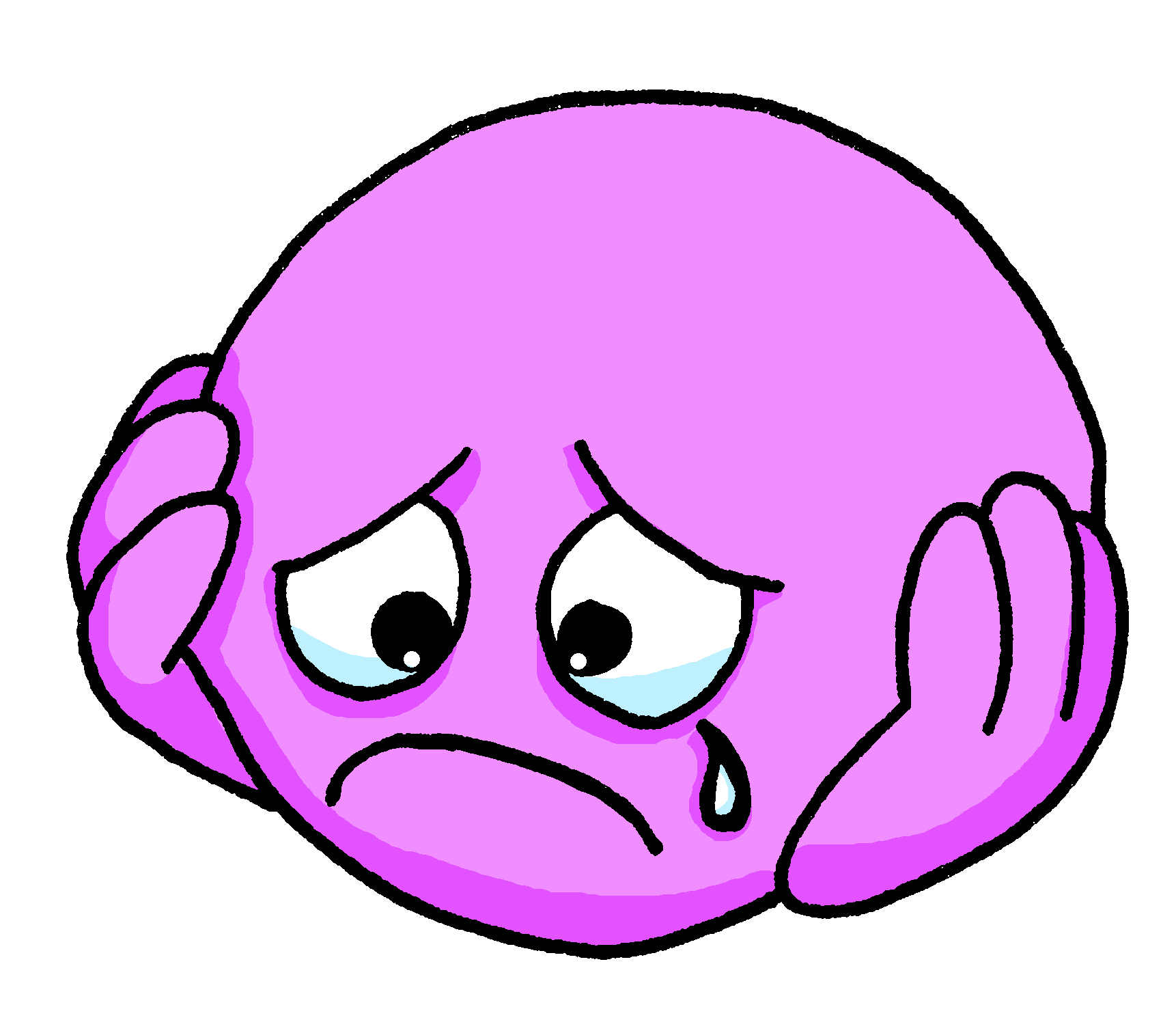 Tu es triste.
You (a boy) are sad.
Il est triste.
He is sad.
I (a girl) am sad.
Je suis triste.
Feminine
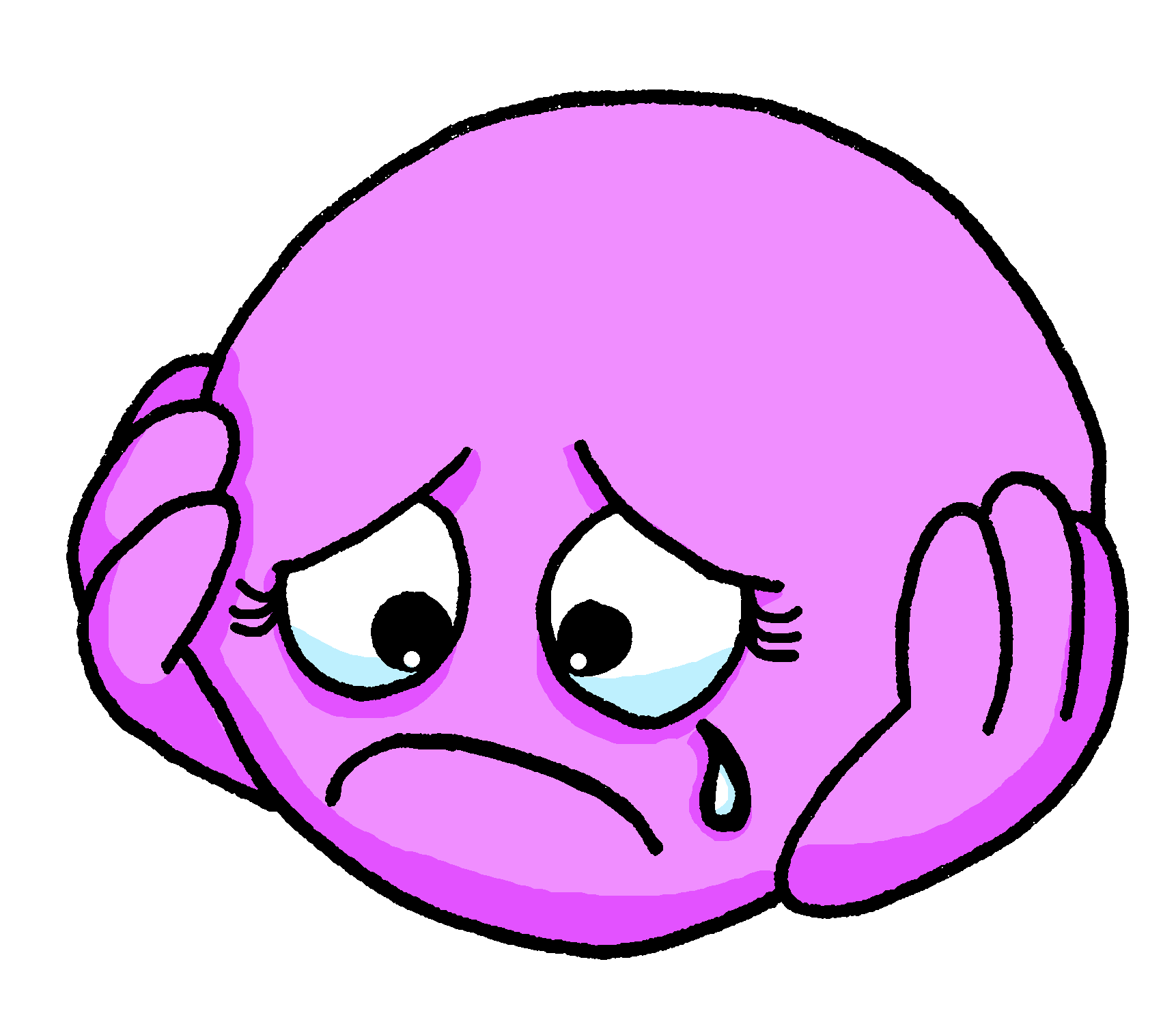 Tu es triste.
You (a girl) are sad.
Elle est triste.
She is sad.
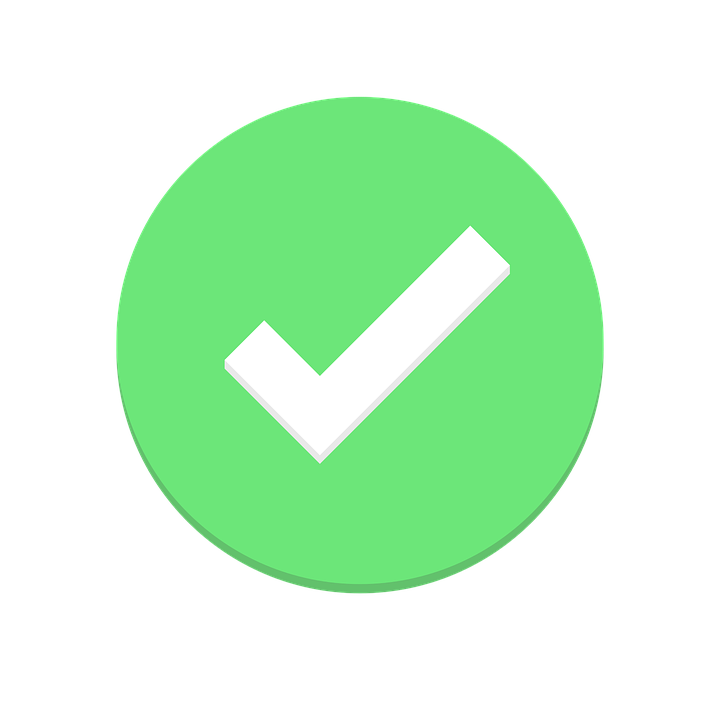 Écoute. Écris     . Then write the adjective in English.
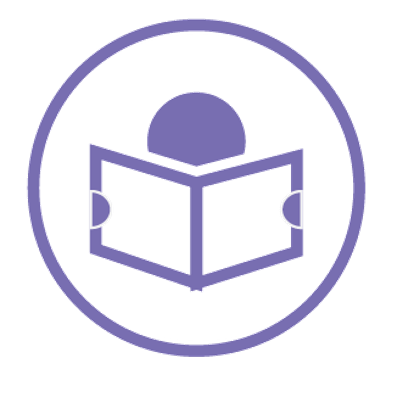 lire
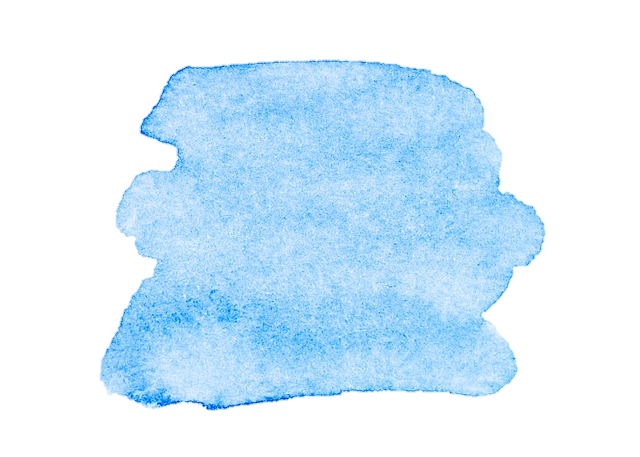 15
Describing me and others
Rouge term 1
Term 1 week 5
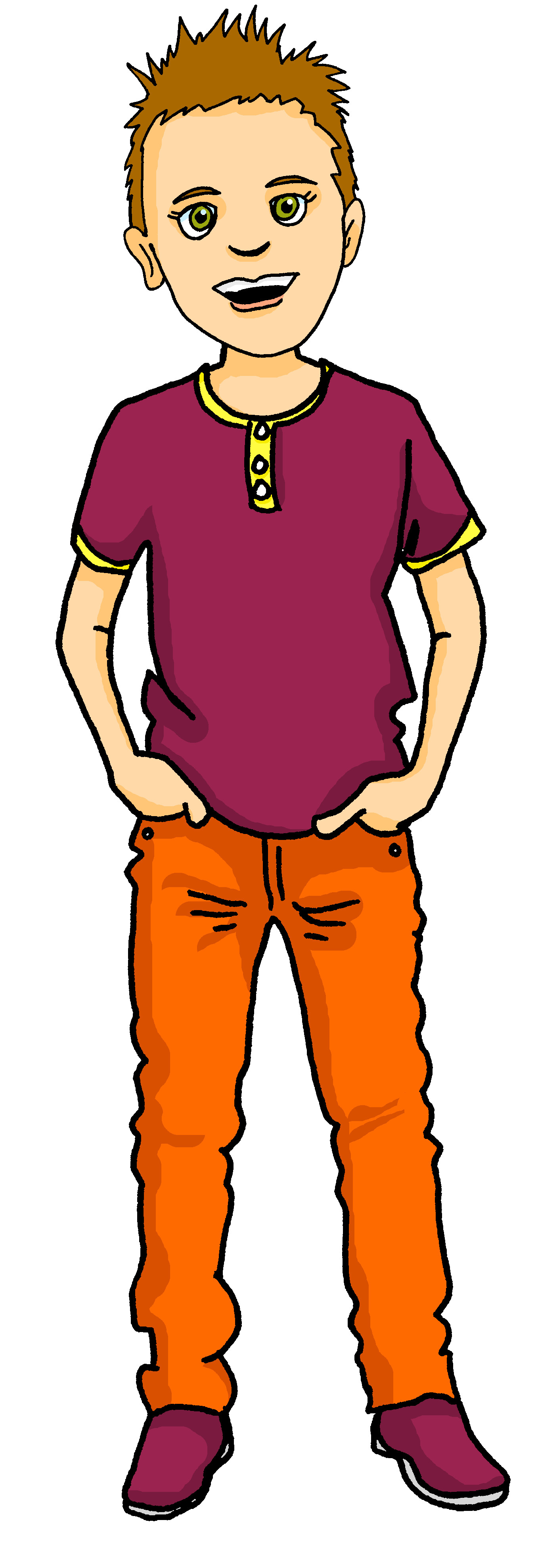 Lis le texte. Léa (a girl) or Yves (a boy) or either?
aujourd’hui – today maintenant – now
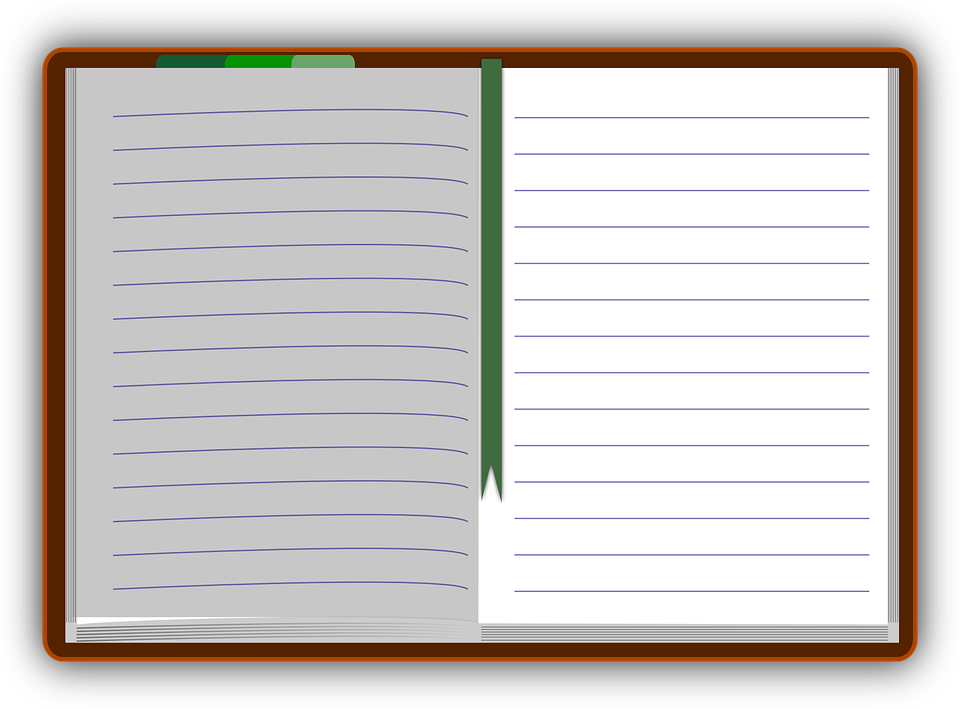 5
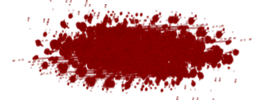 Écris :
Léa, Yves ou les deux ?
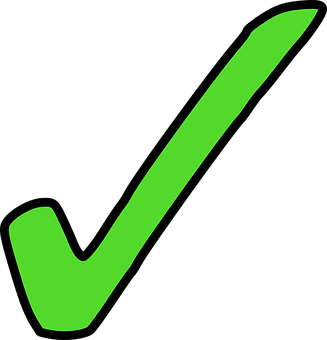 Léa  est  petite.
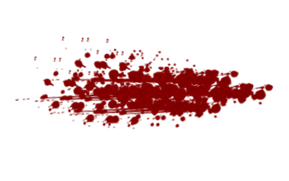 Yves est français.
short
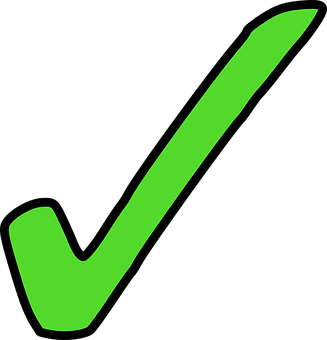 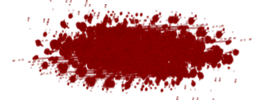 Léa est triste.
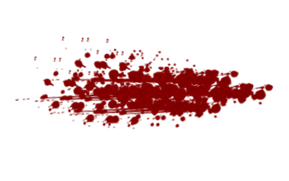 Yves est malade aujourd’hui.
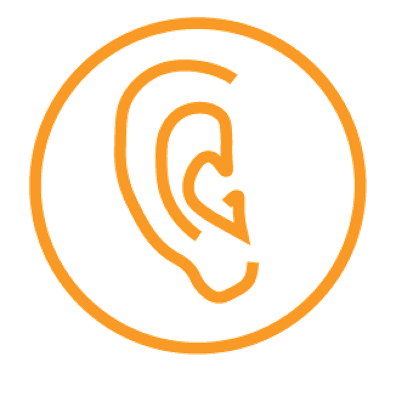 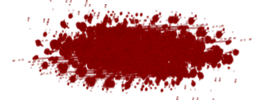 écouter
Léa est intelligente.
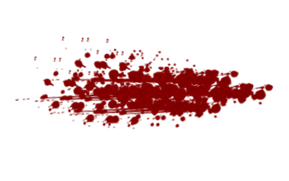 Yves est calme maintenant.
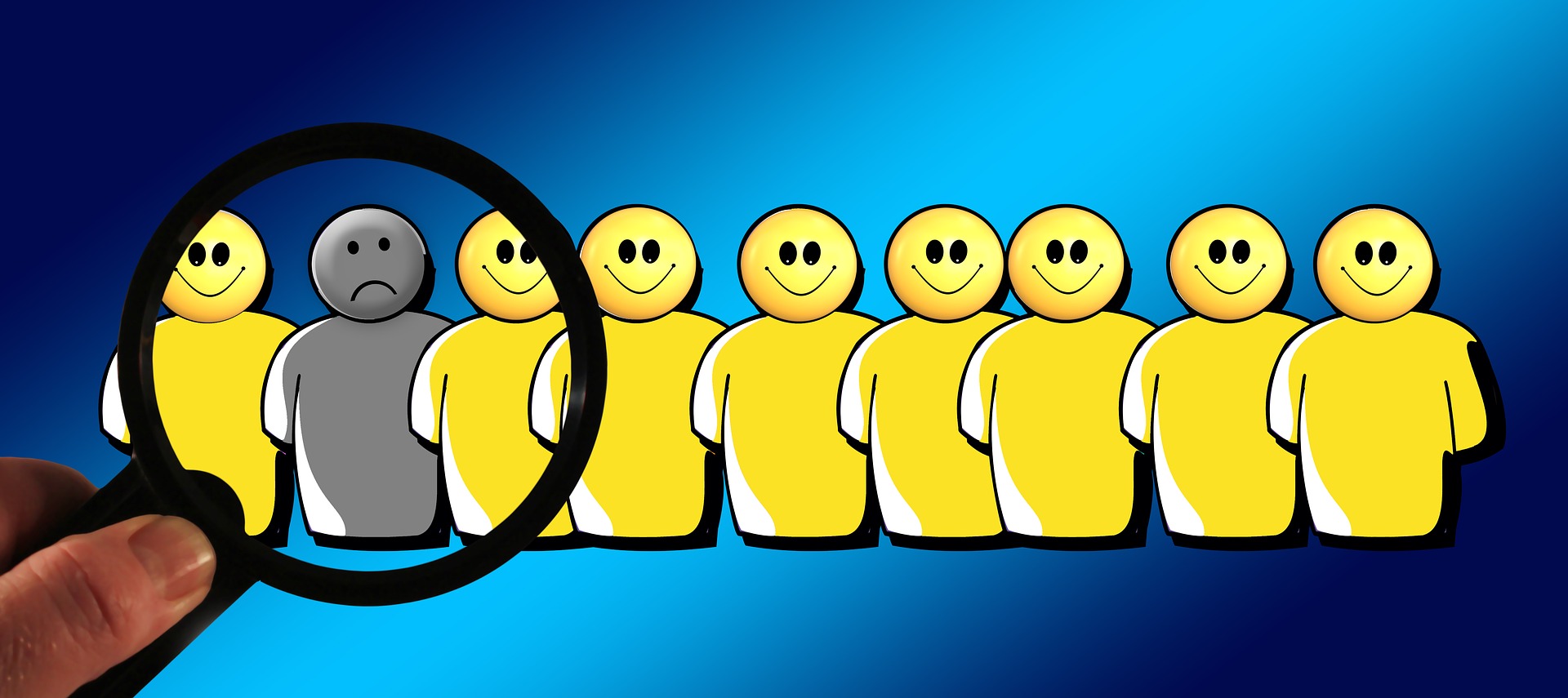 Lis. Quel est l’intrus ?
l’intru = the odd one out
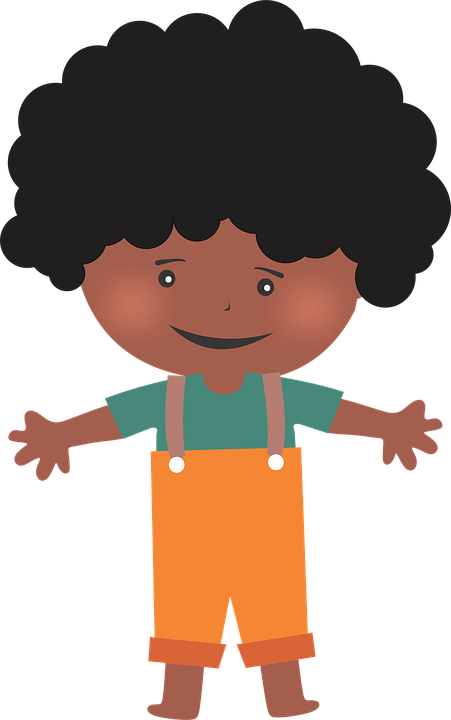 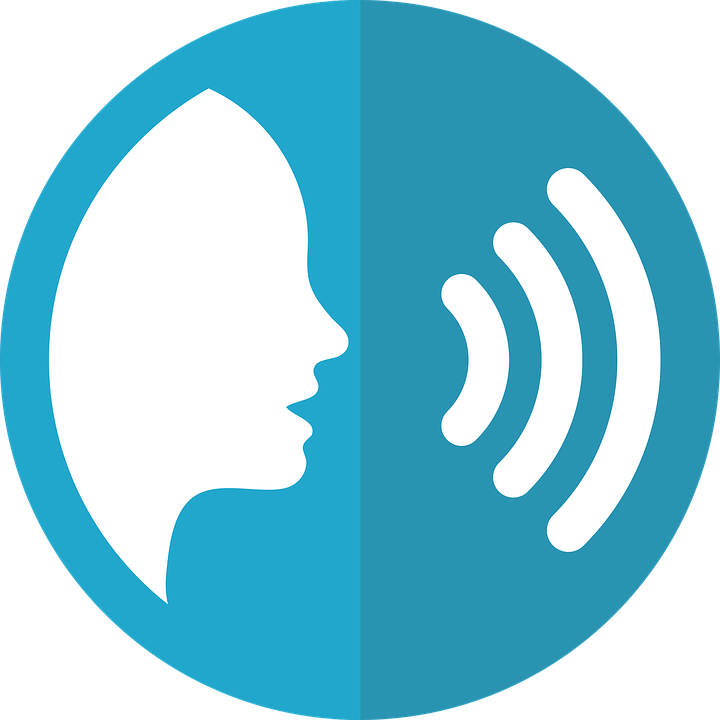 Écoute. Does the word have [an/en]?
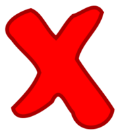 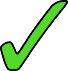 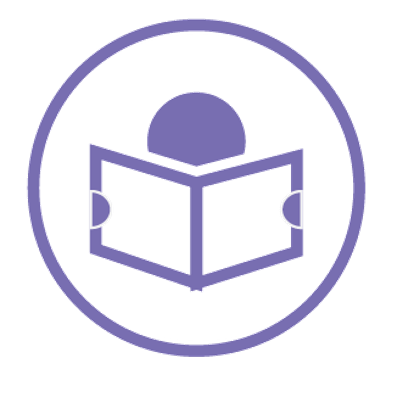 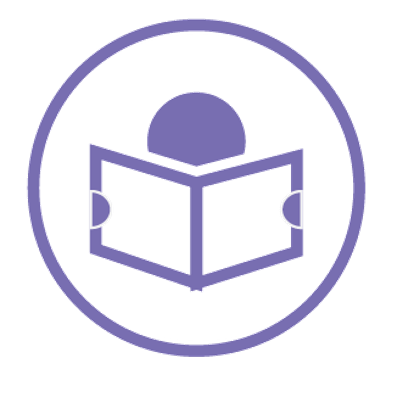 lire
lire
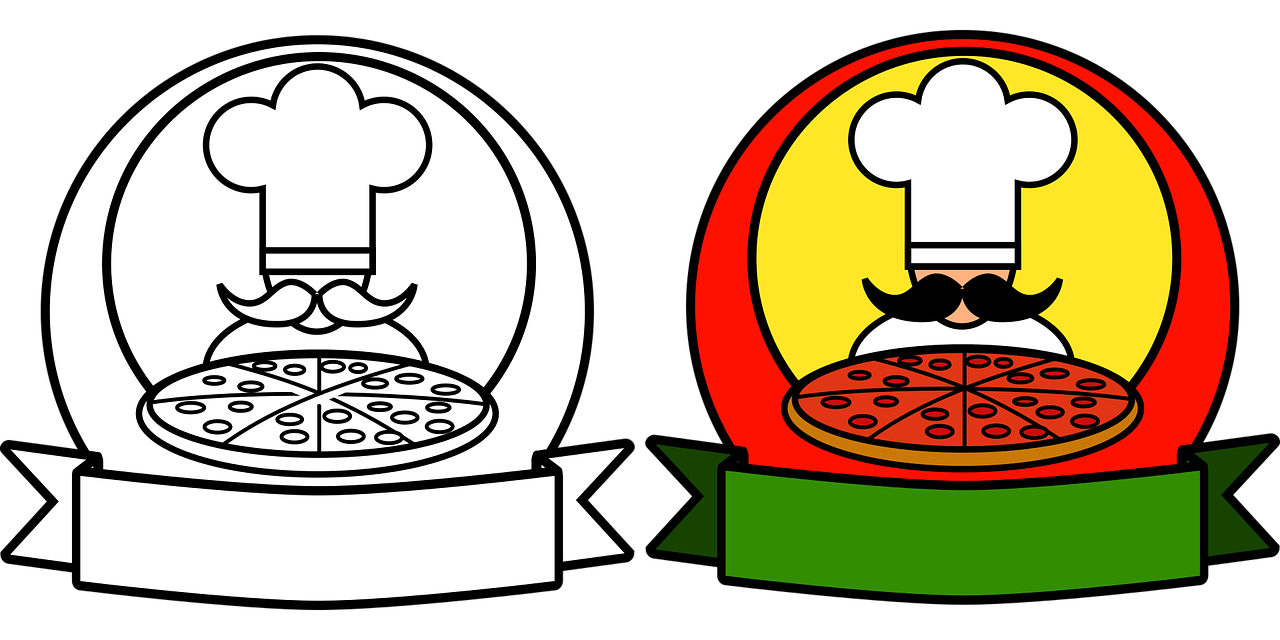 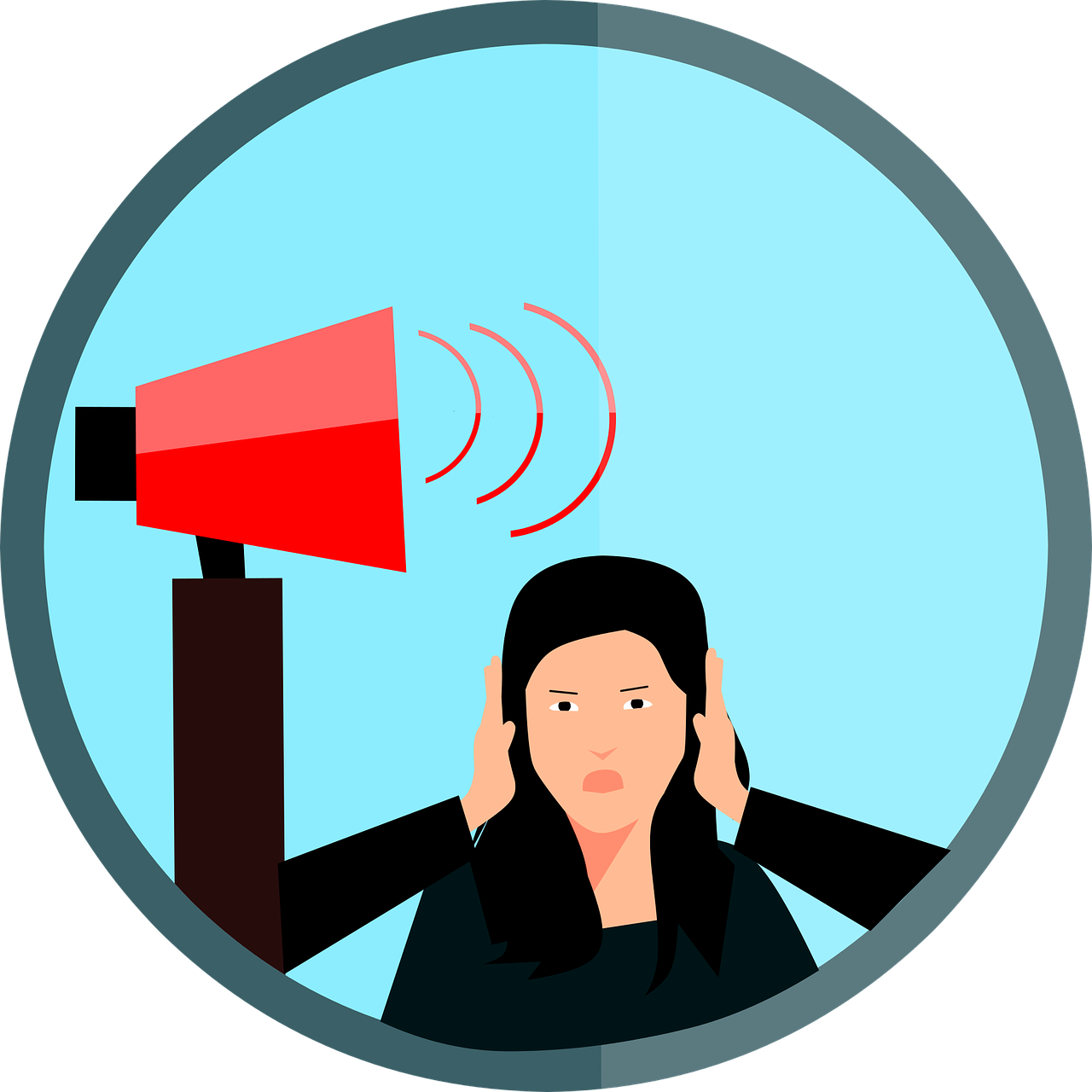 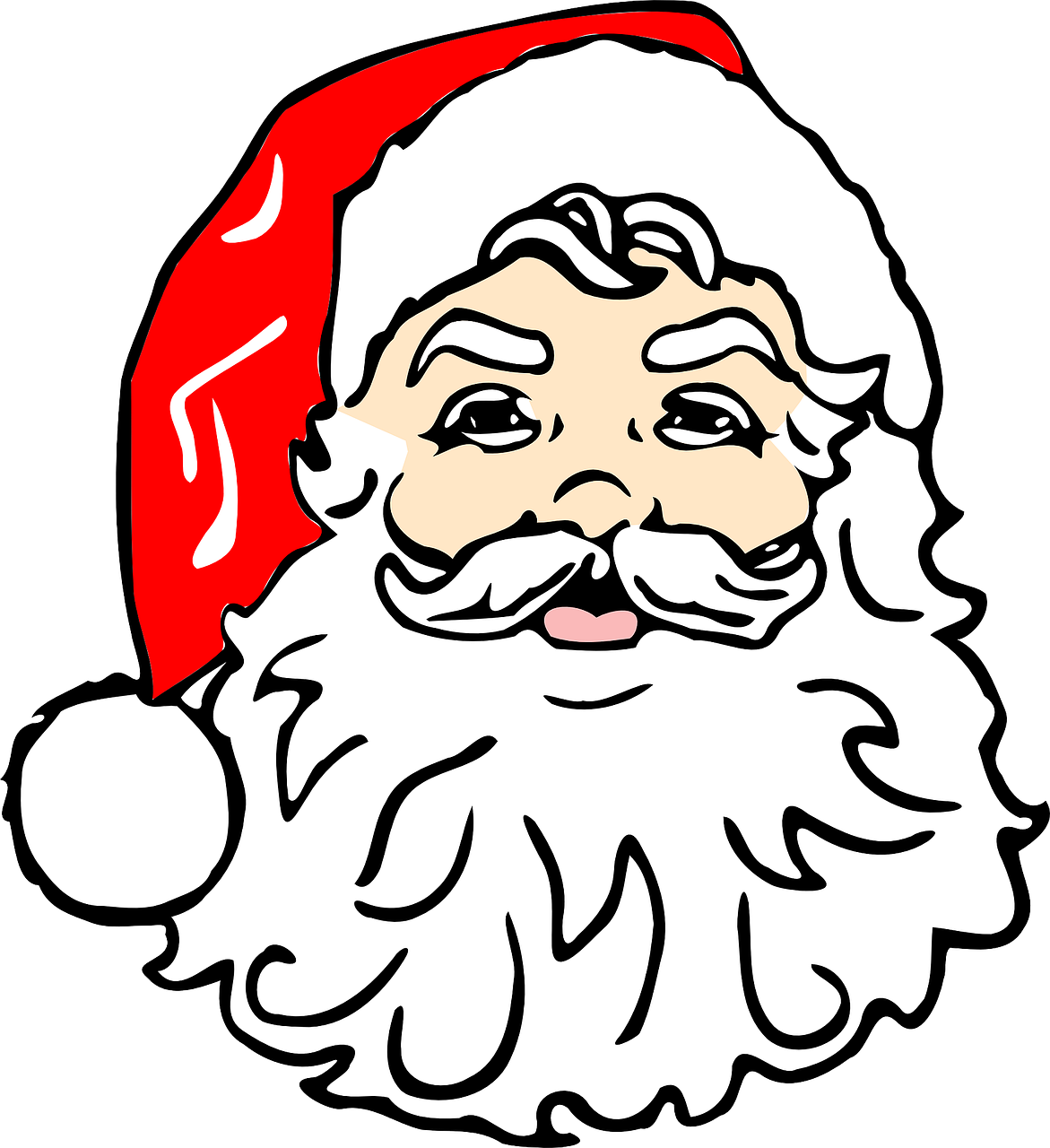 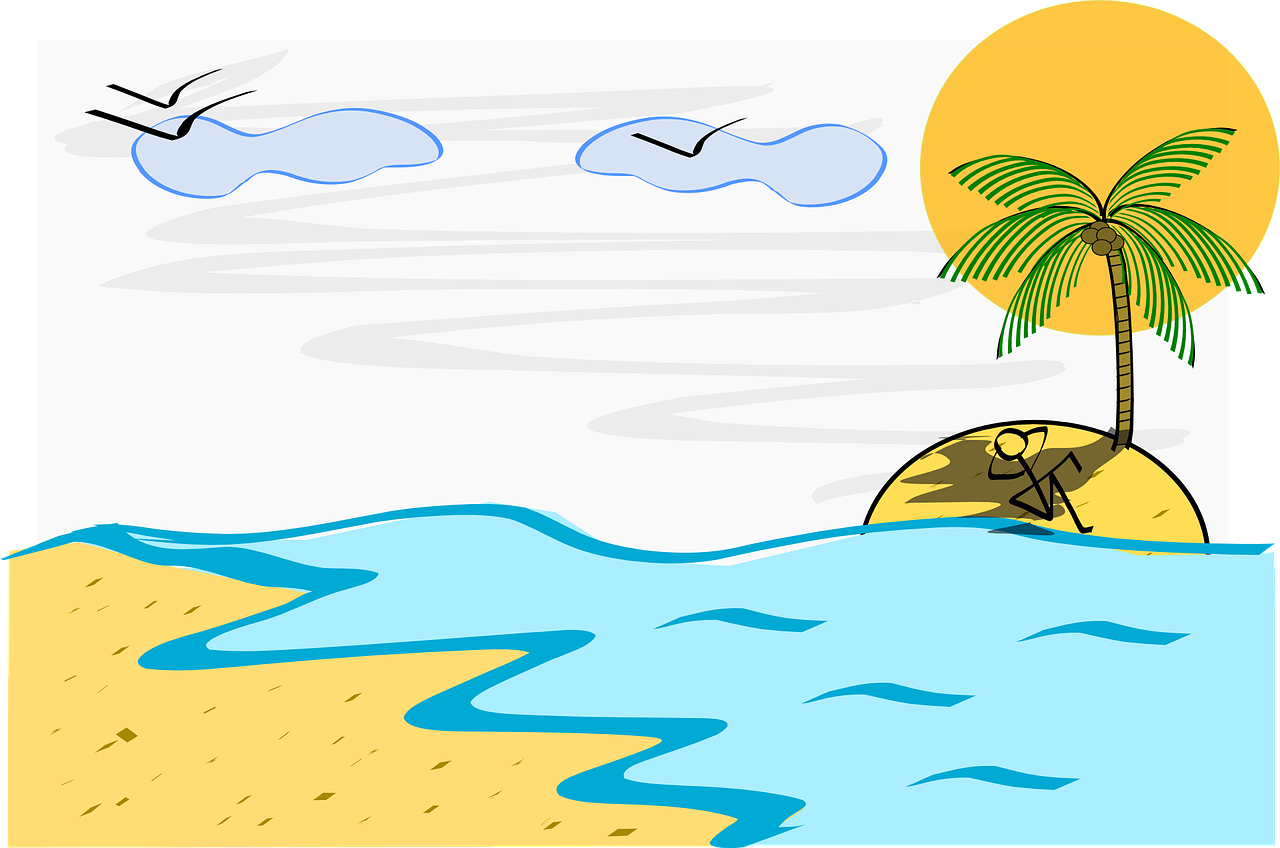 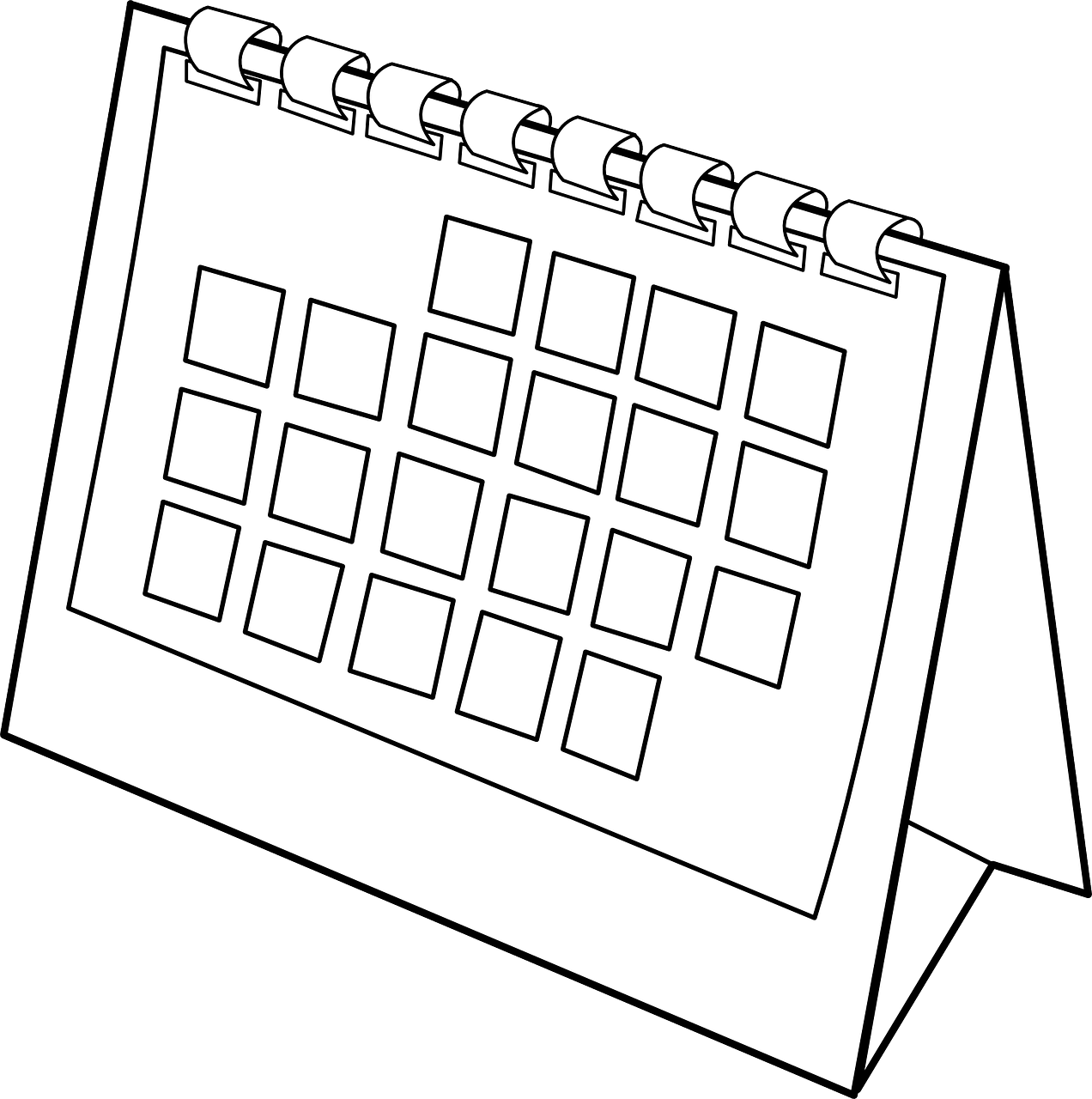 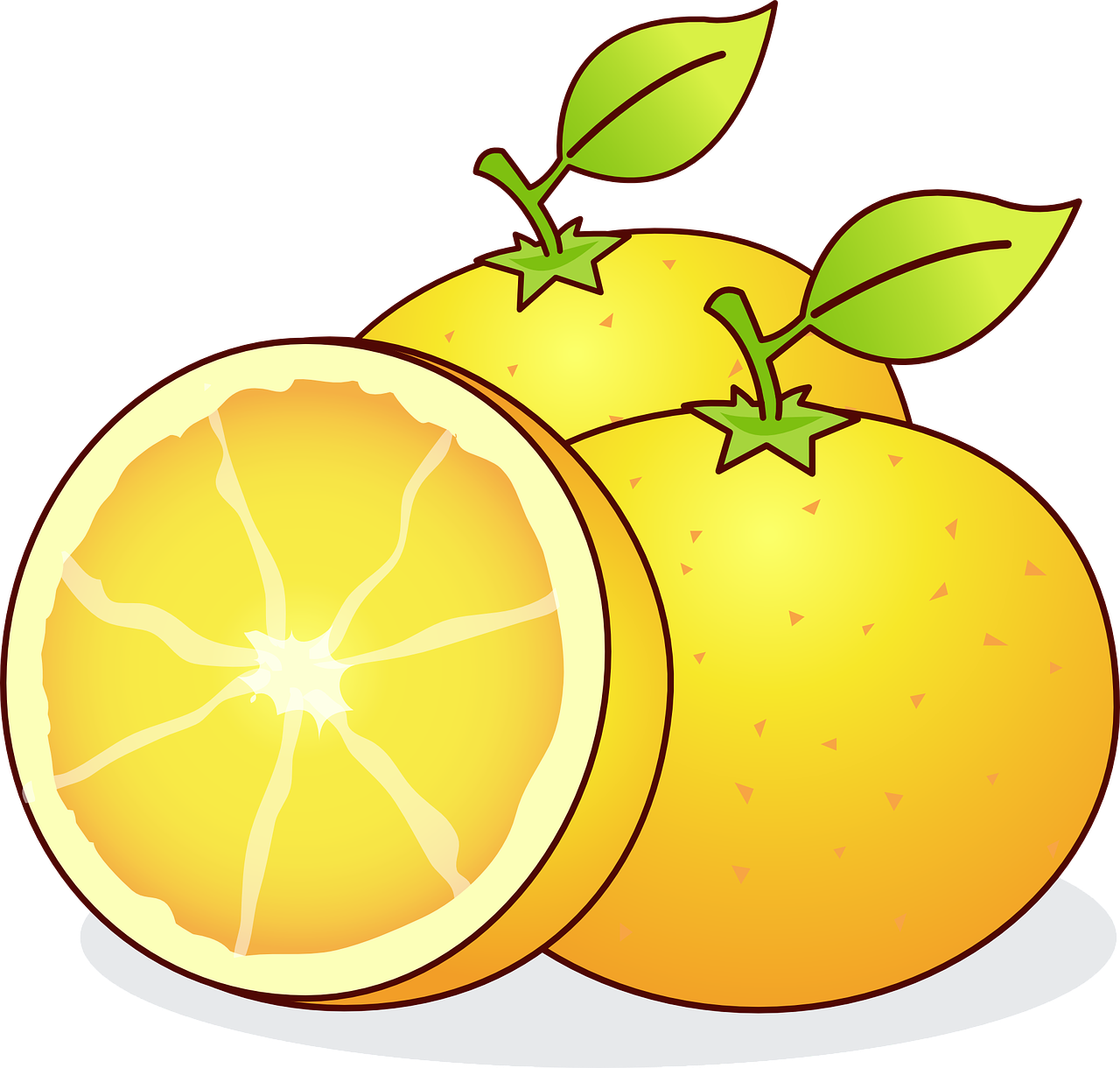 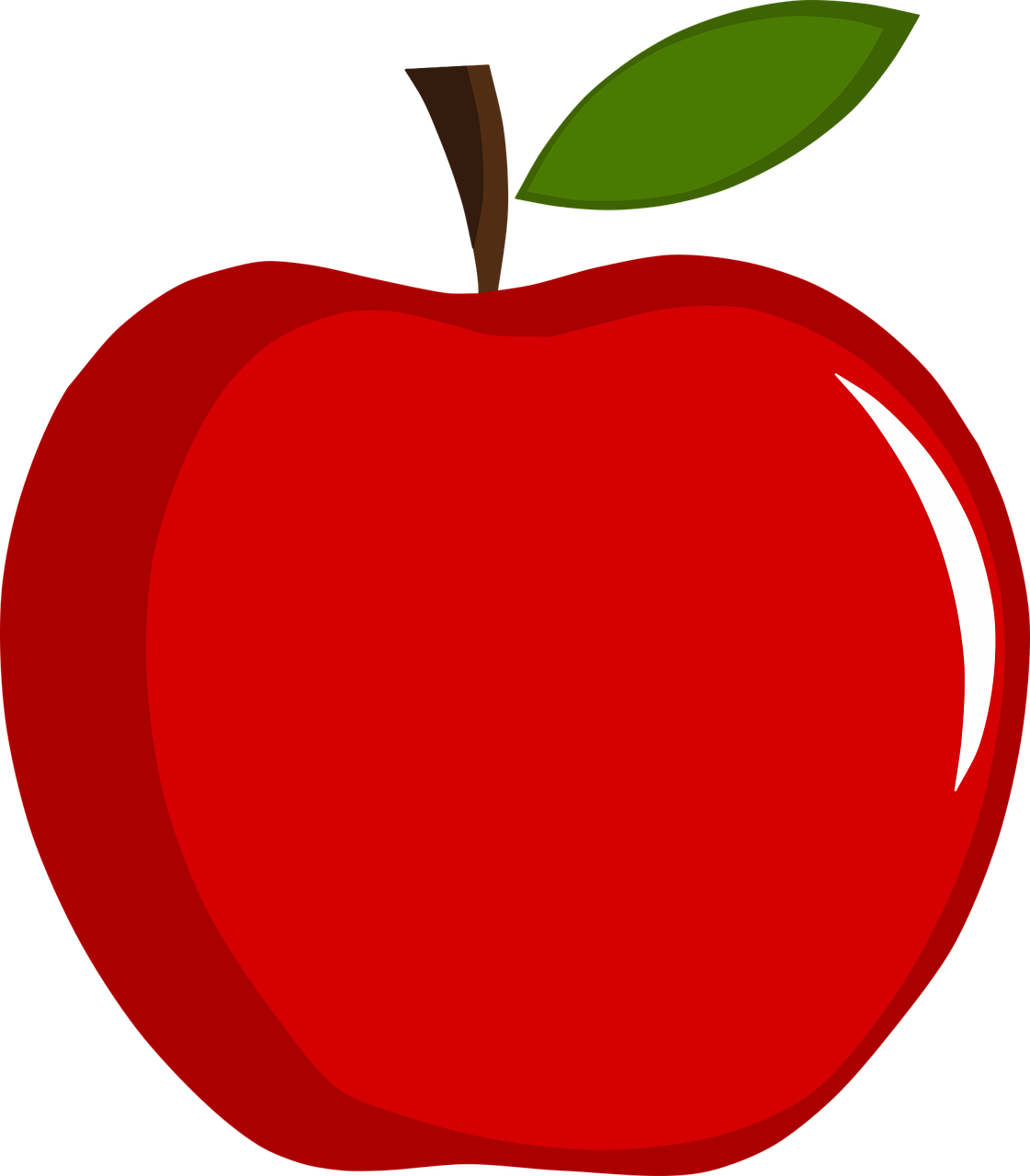 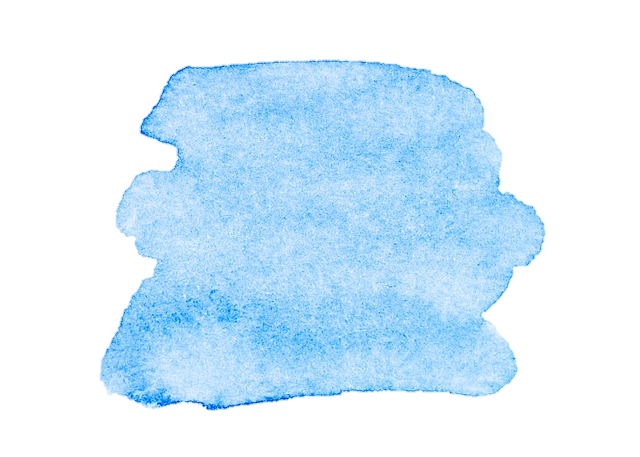 16
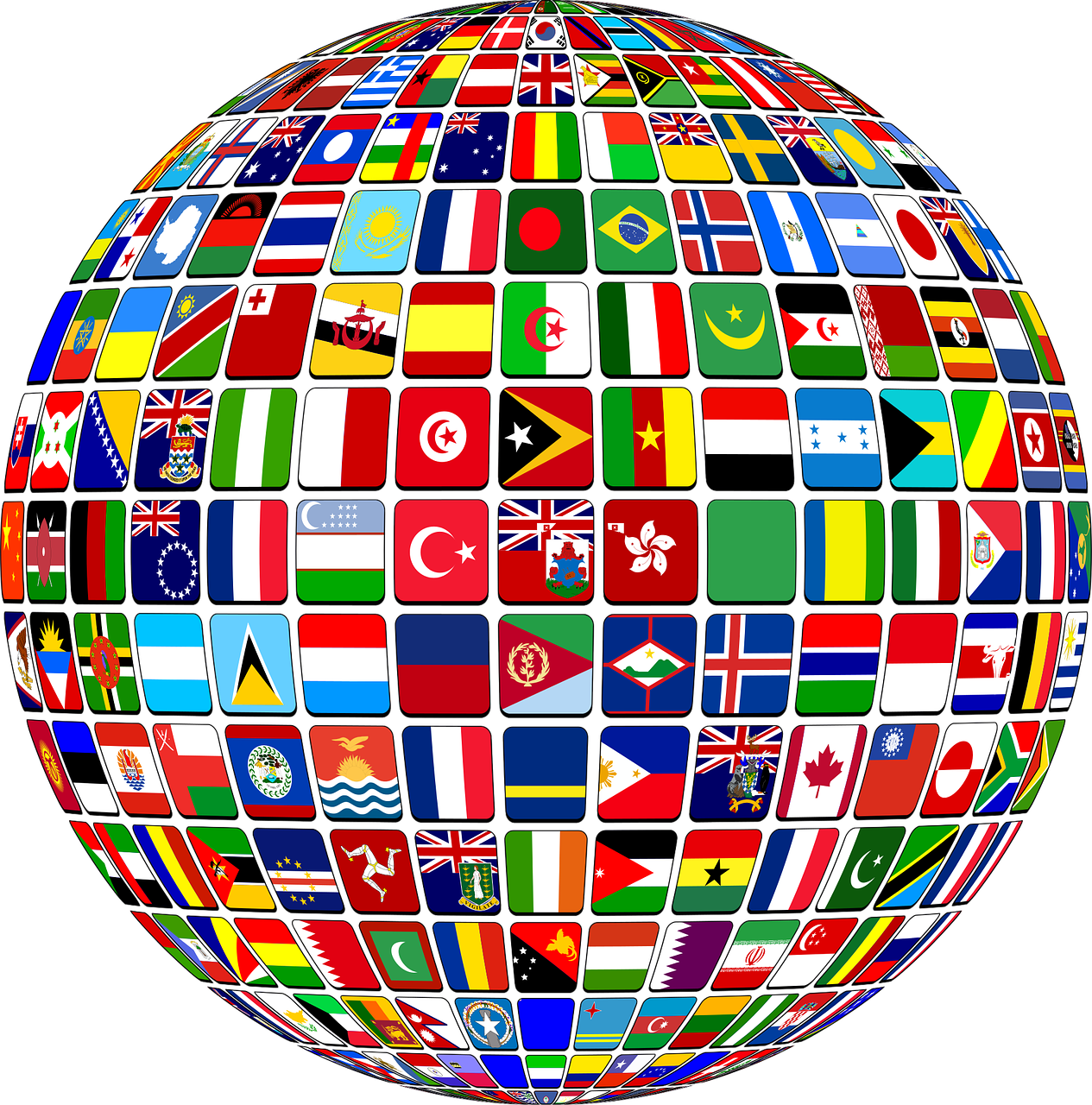 Describing me and others
Rouge term 1
Term 1 week 5
A. Écoute. Tick I, you, he or she. Write . or ?
.
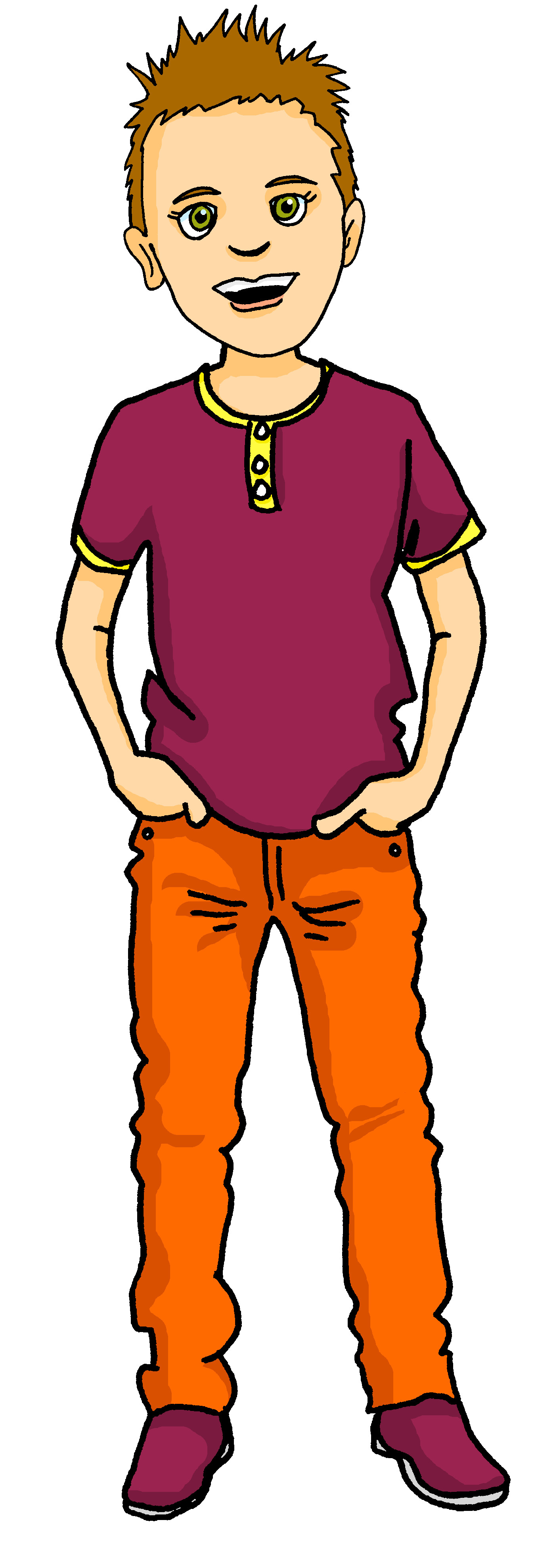 B. Écris le numéro.
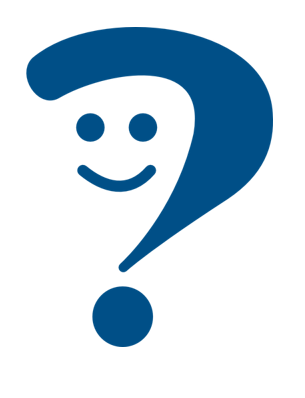 5
.
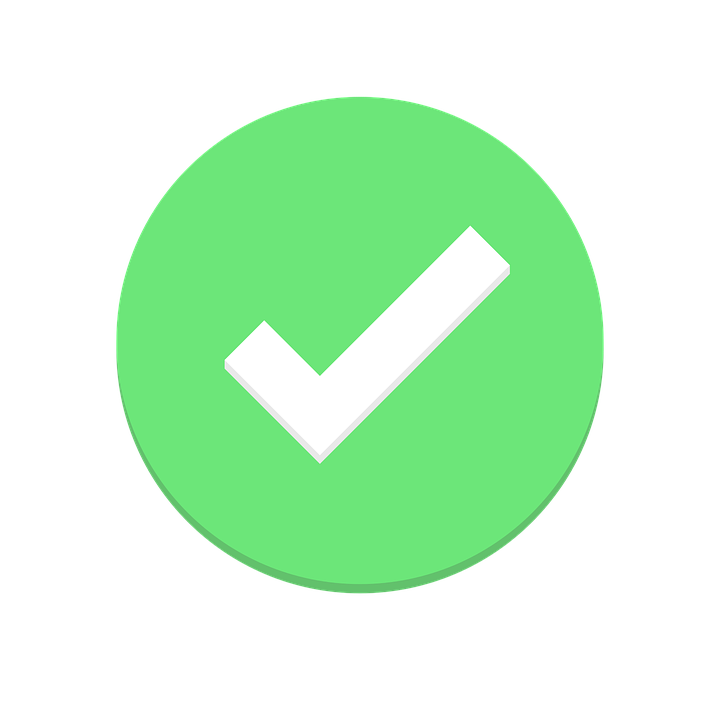 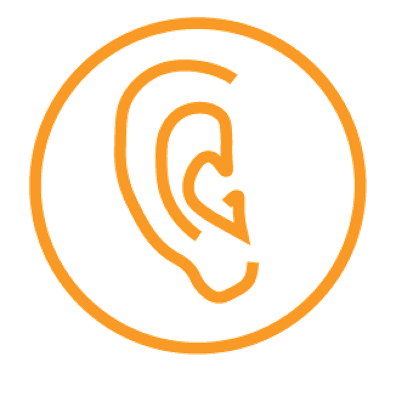 écouter
Écoute. Write M (male), F (female) or M/F (could be either).
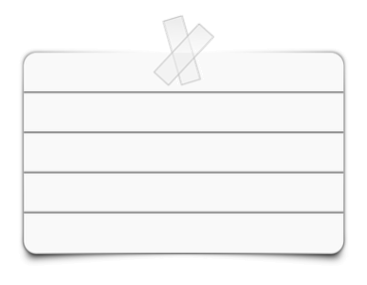 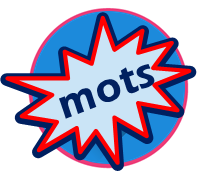 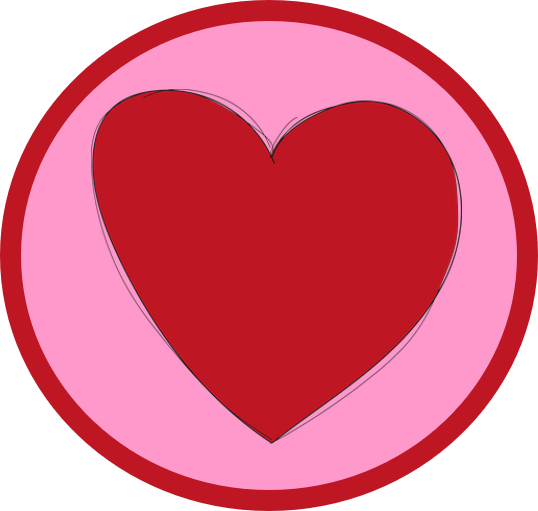 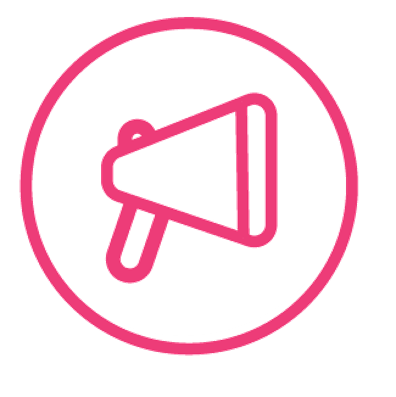 parler
Write your favourite words in French, here.
vocabulaire
Écris. Complete each English sentence with an adjective. Then write your sentence in French.
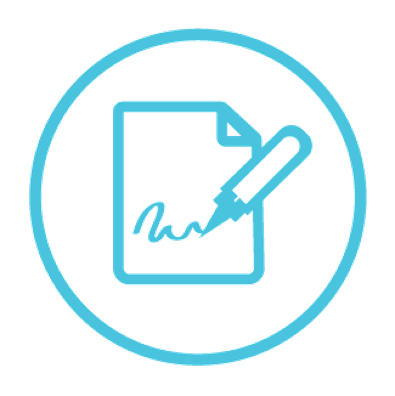 écrire
1 _____________________________
4 _____________________________
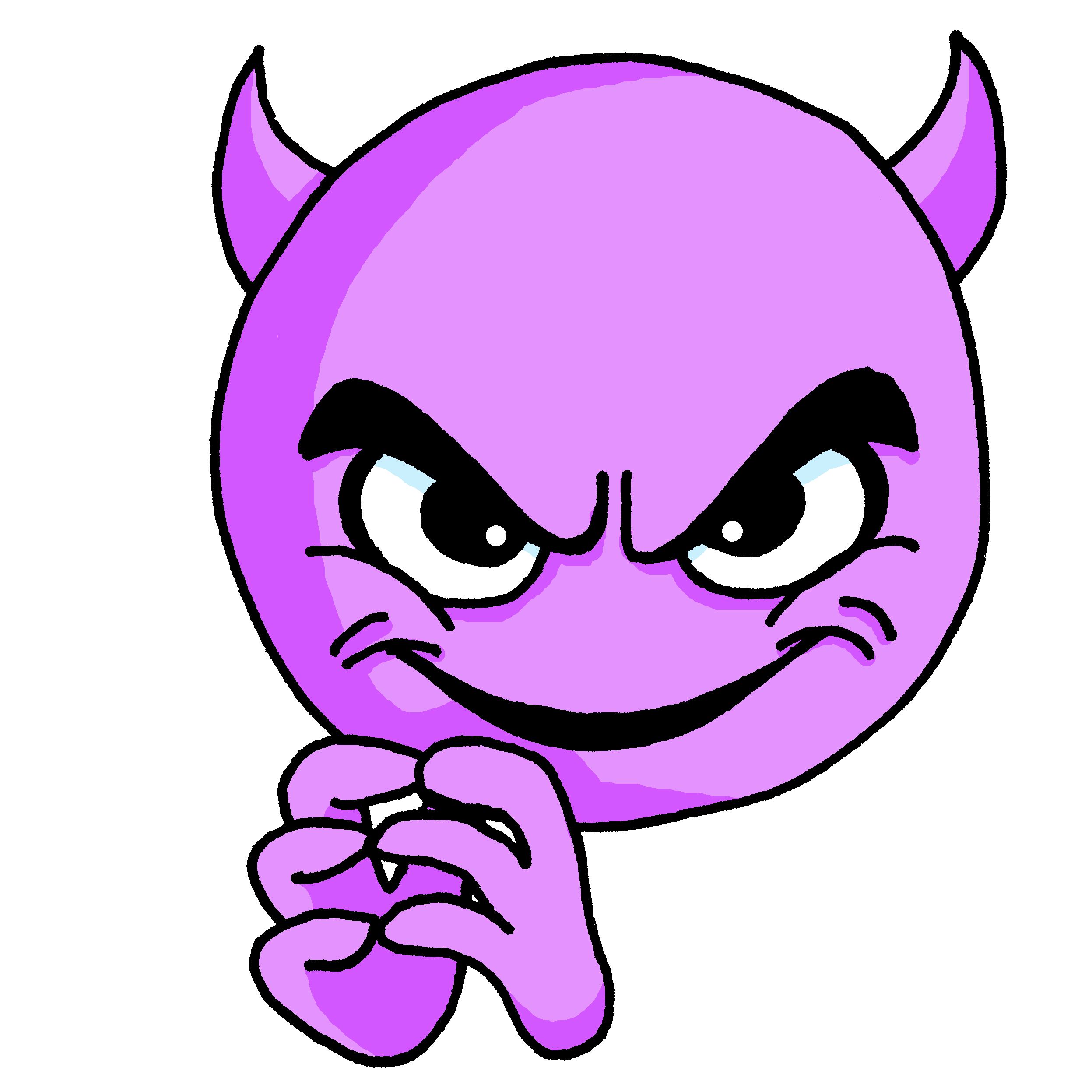 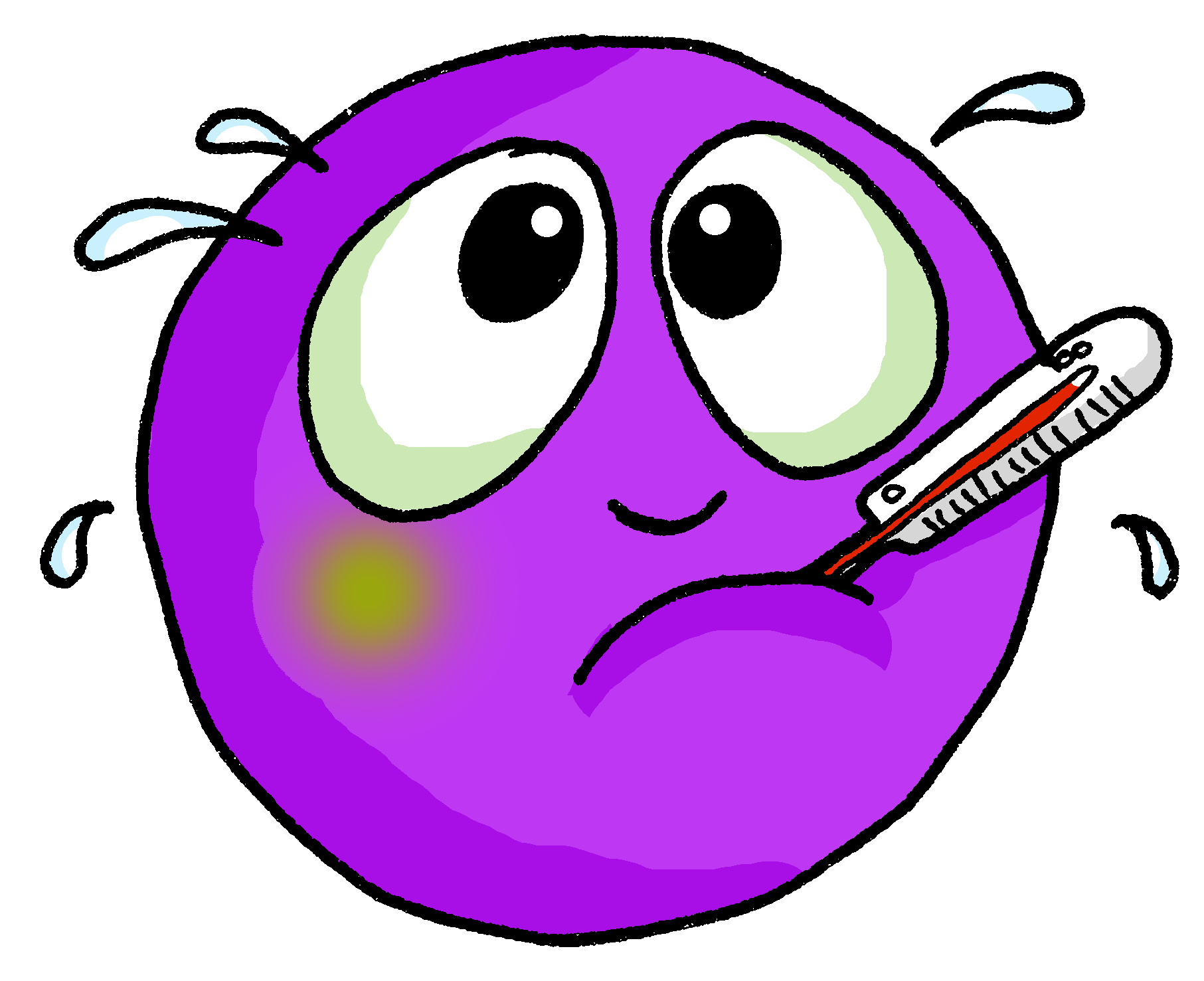 (He is ____________).
(He is ____________).
2 _____________________________
5 _____________________________
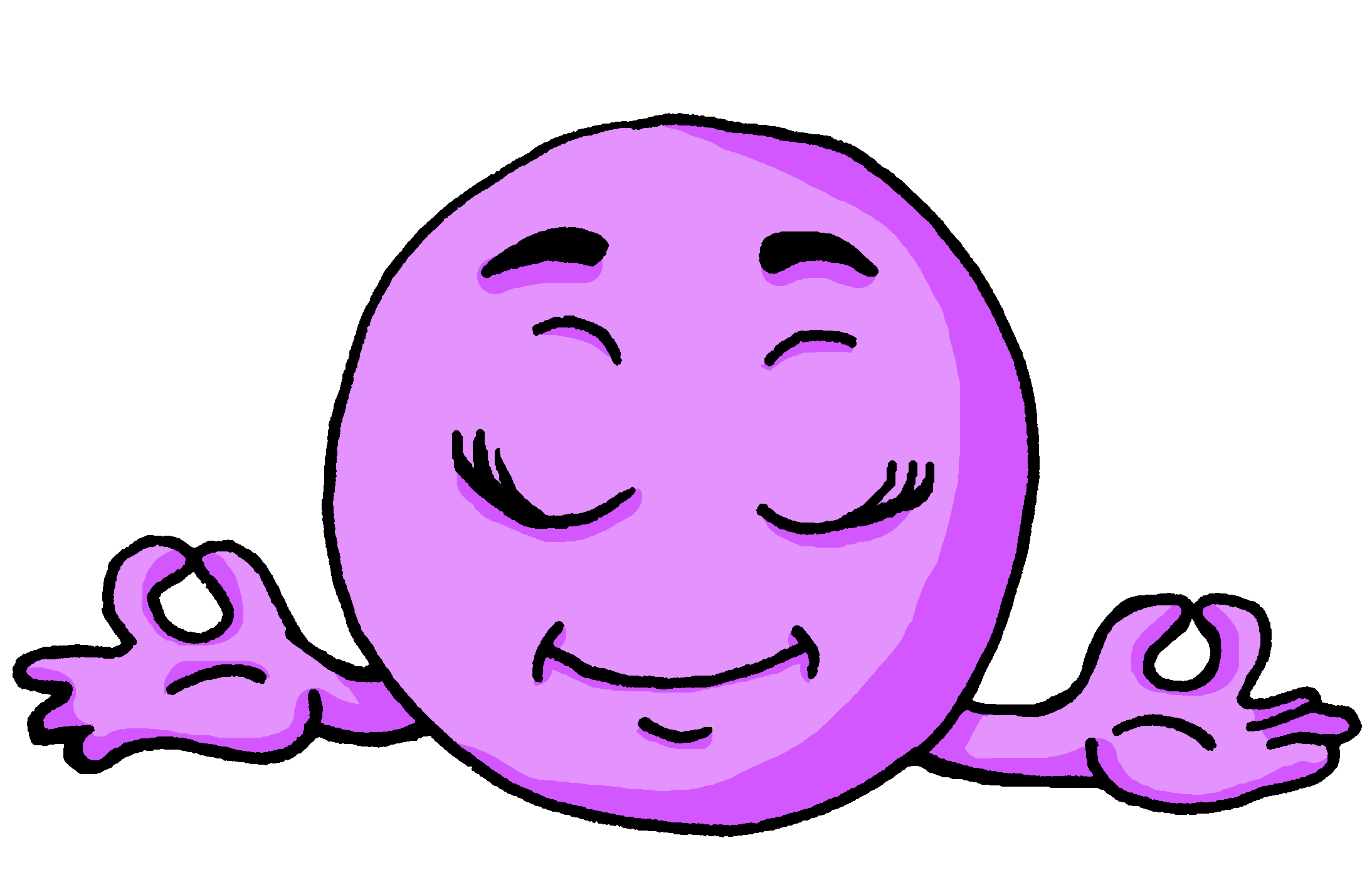 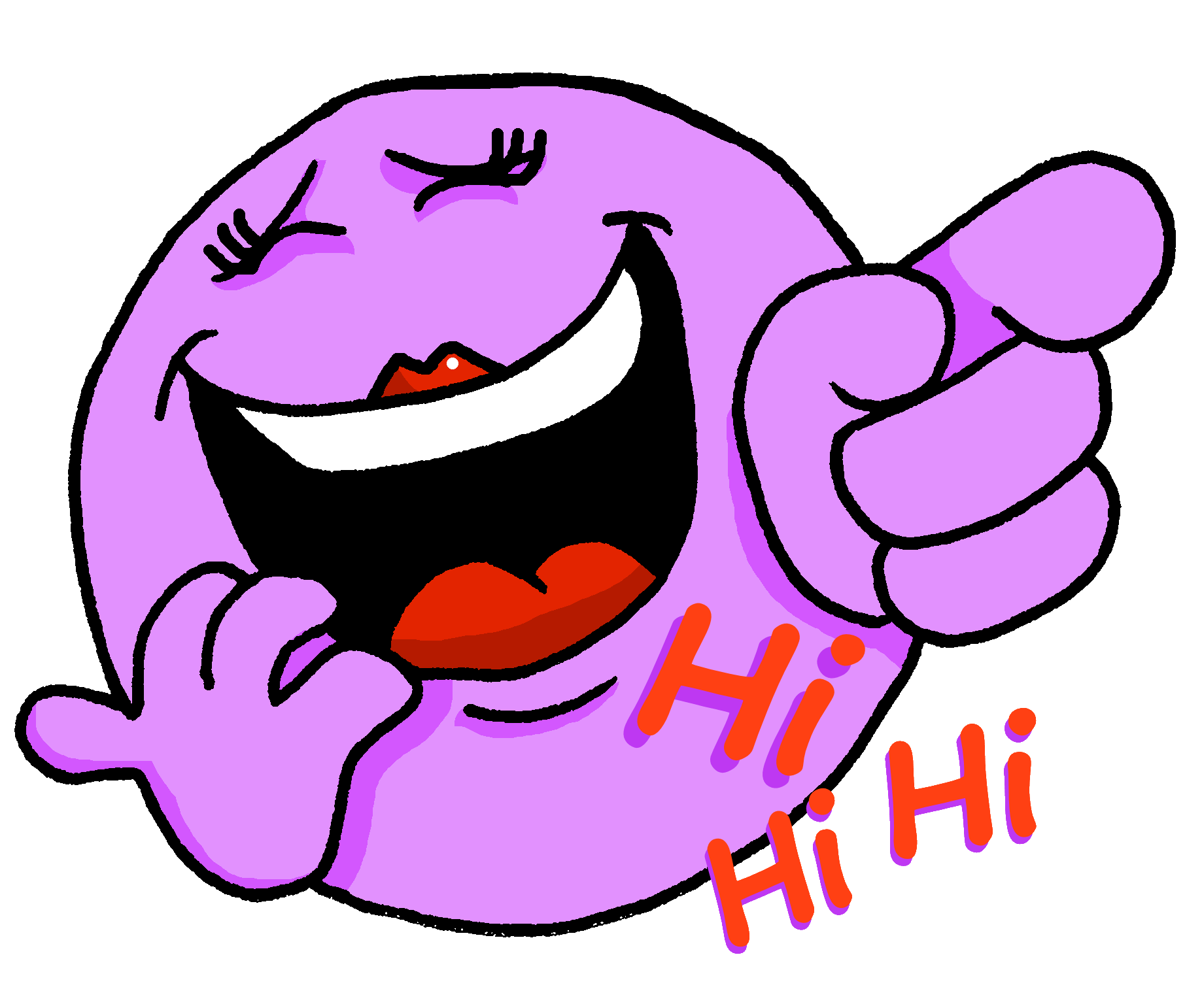 (She is ____________).
(She is____________).
3 _____________________________
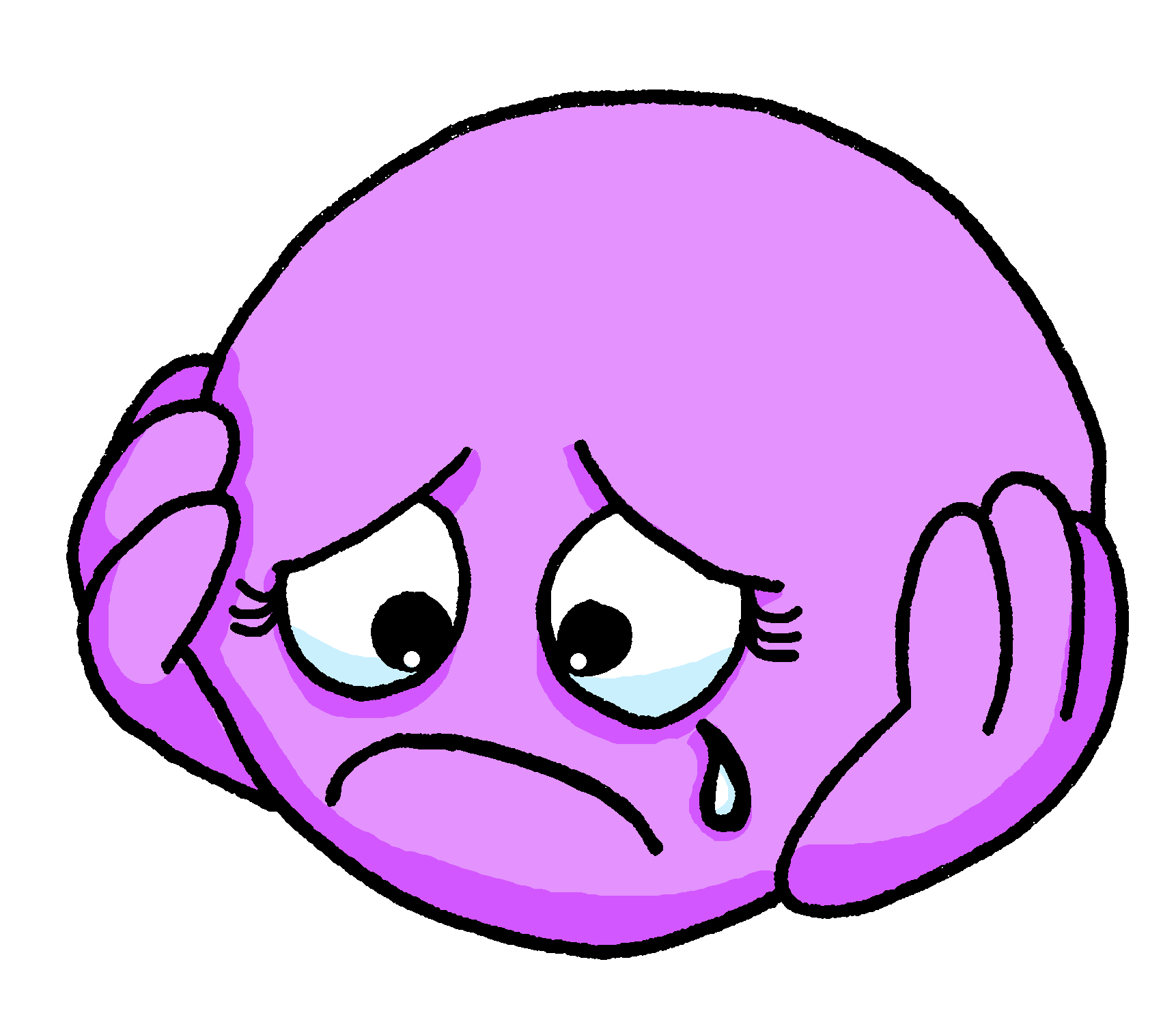 (She is____________).
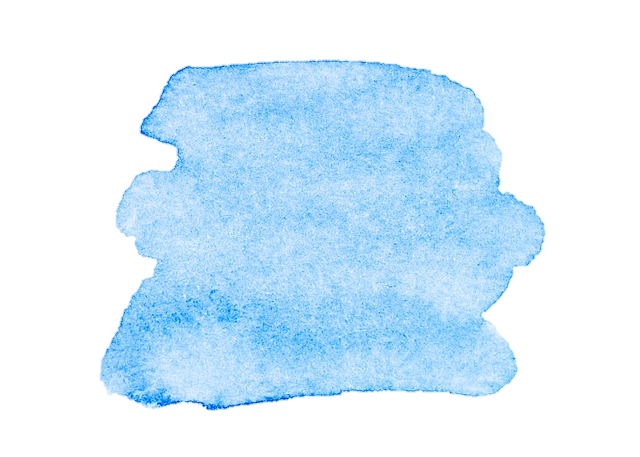 17
Describing me and others
Rouge term 1
Term 1 week 6
🎯
Saying what day of the week it is today
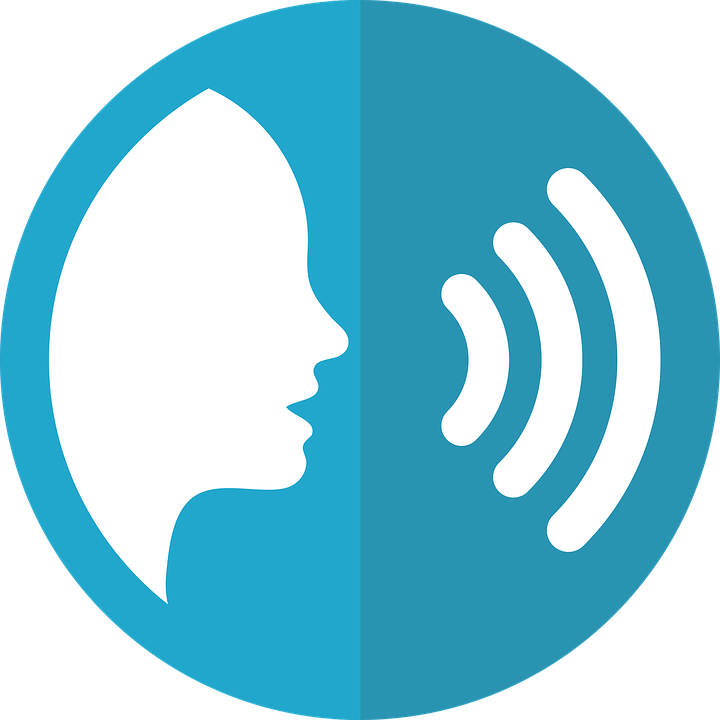 prononcer
6
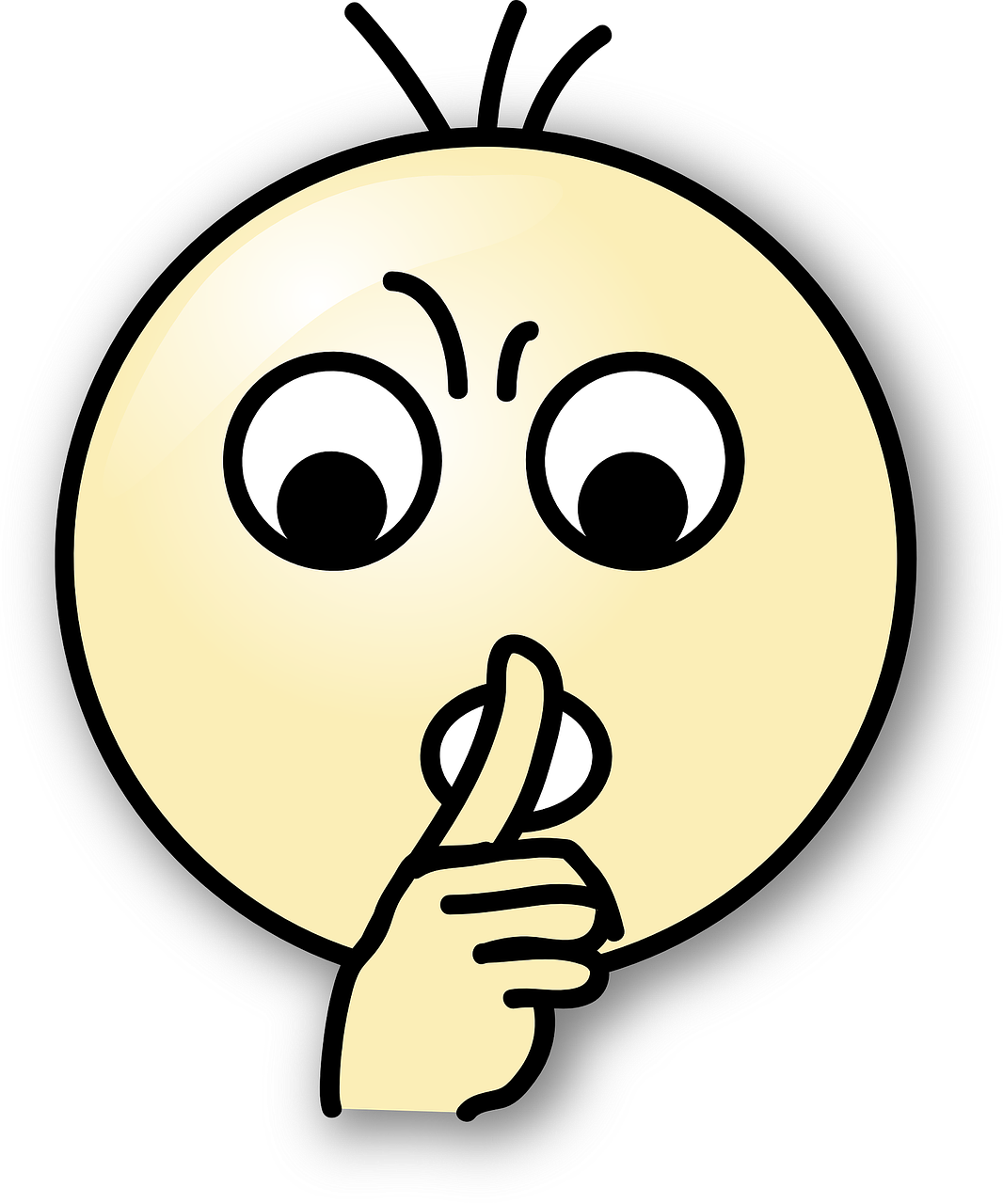 Ce means it.Ce est (it is) becomes c’est to make it easier to say.
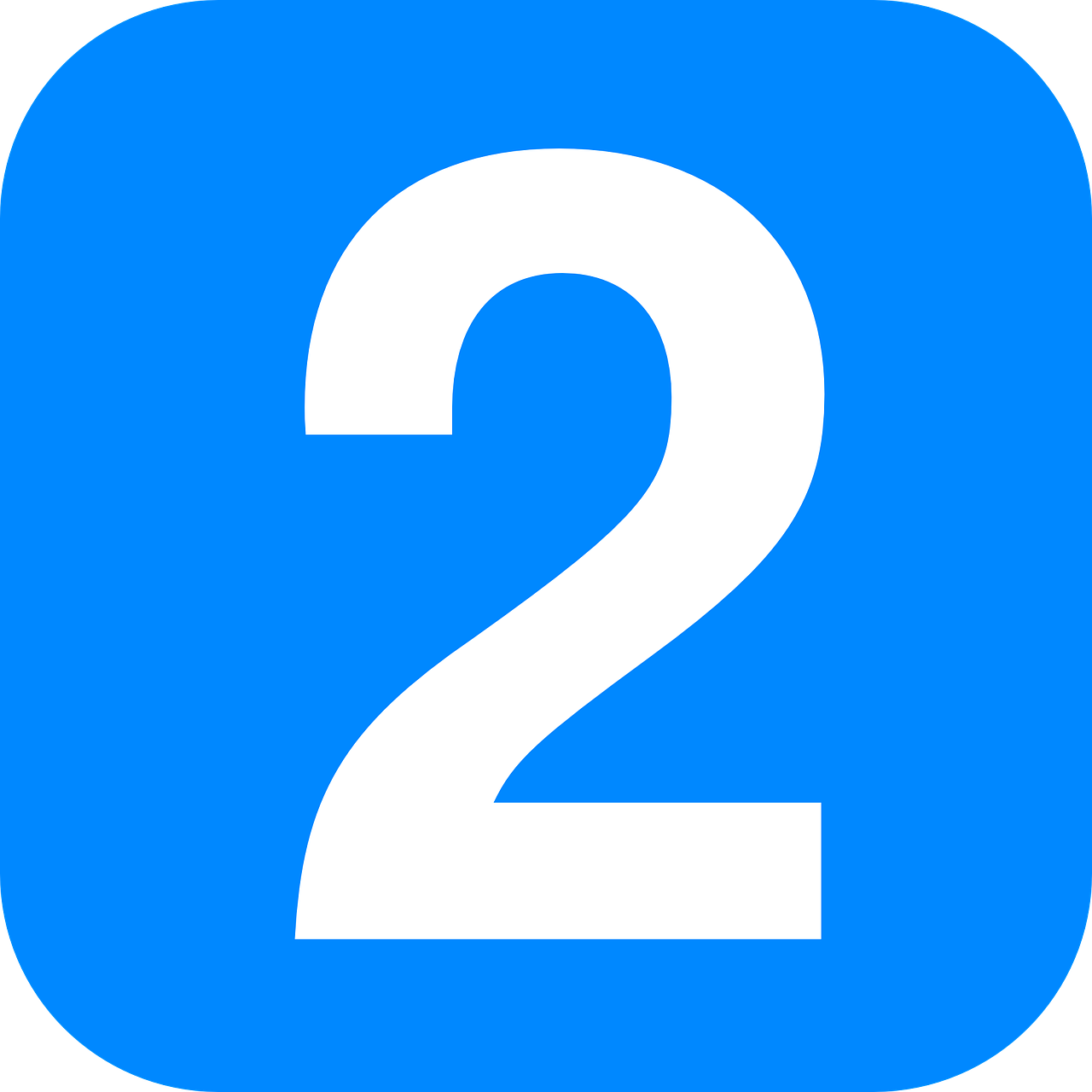 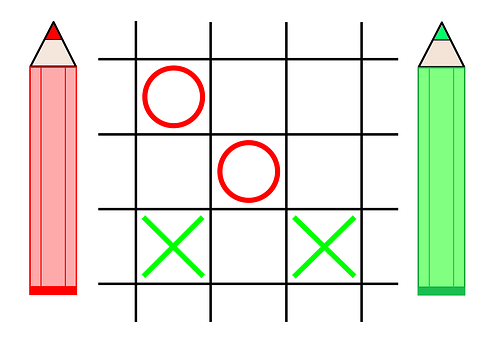 deux
jeu
Write down the key language for this week.
être
[to be | being]
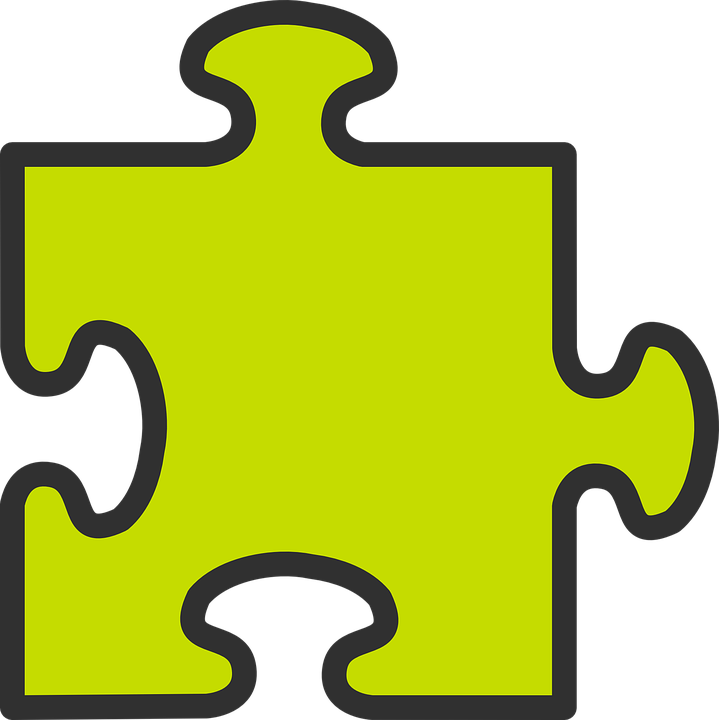 grammaire
Remember, the verb être means ‘to be’.
C’est
It is
➜
It is is also part of the verb ‘to be’:
Translate the examples.
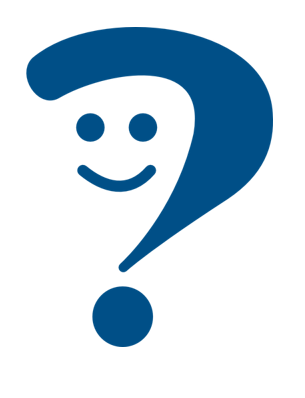 _______________________________.
C’est ici ?
➜
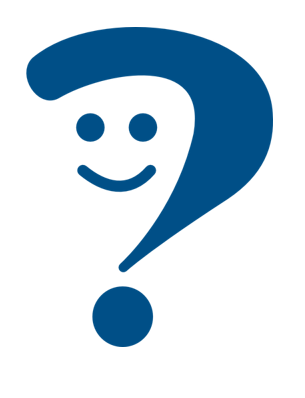 _______________________________.
Oui, c’est ici.
➜
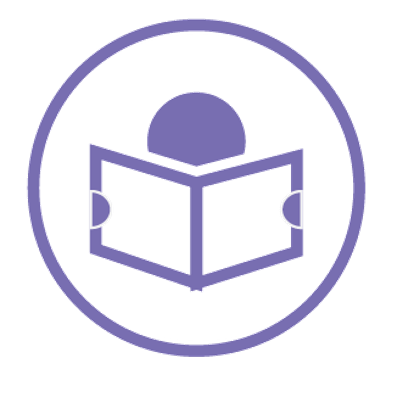 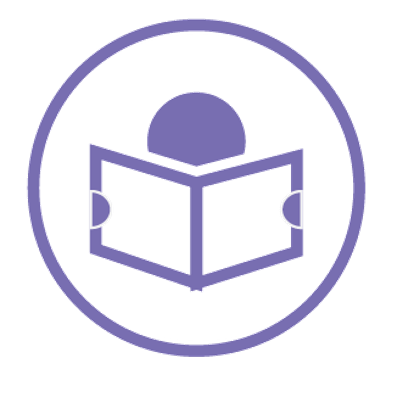 lire
lire
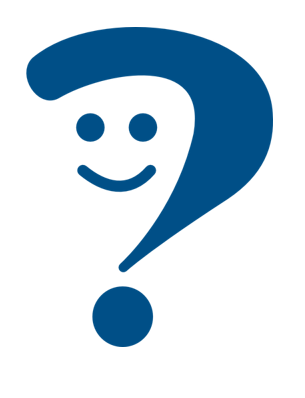 _______________________________.
Non, c’est là !
➜
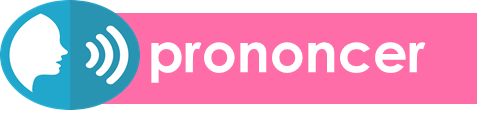 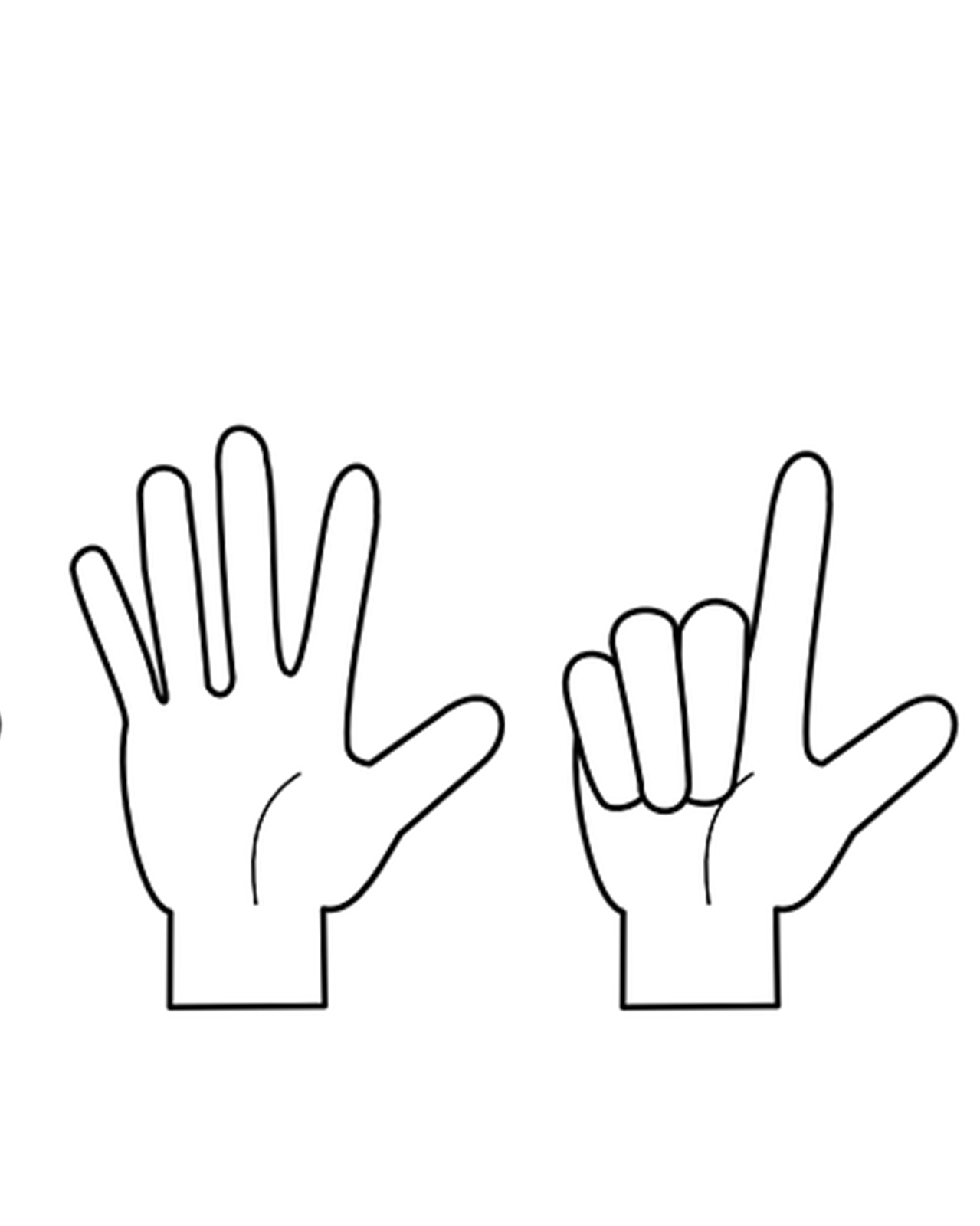 Make any gesture. Your partner pronounces the day.
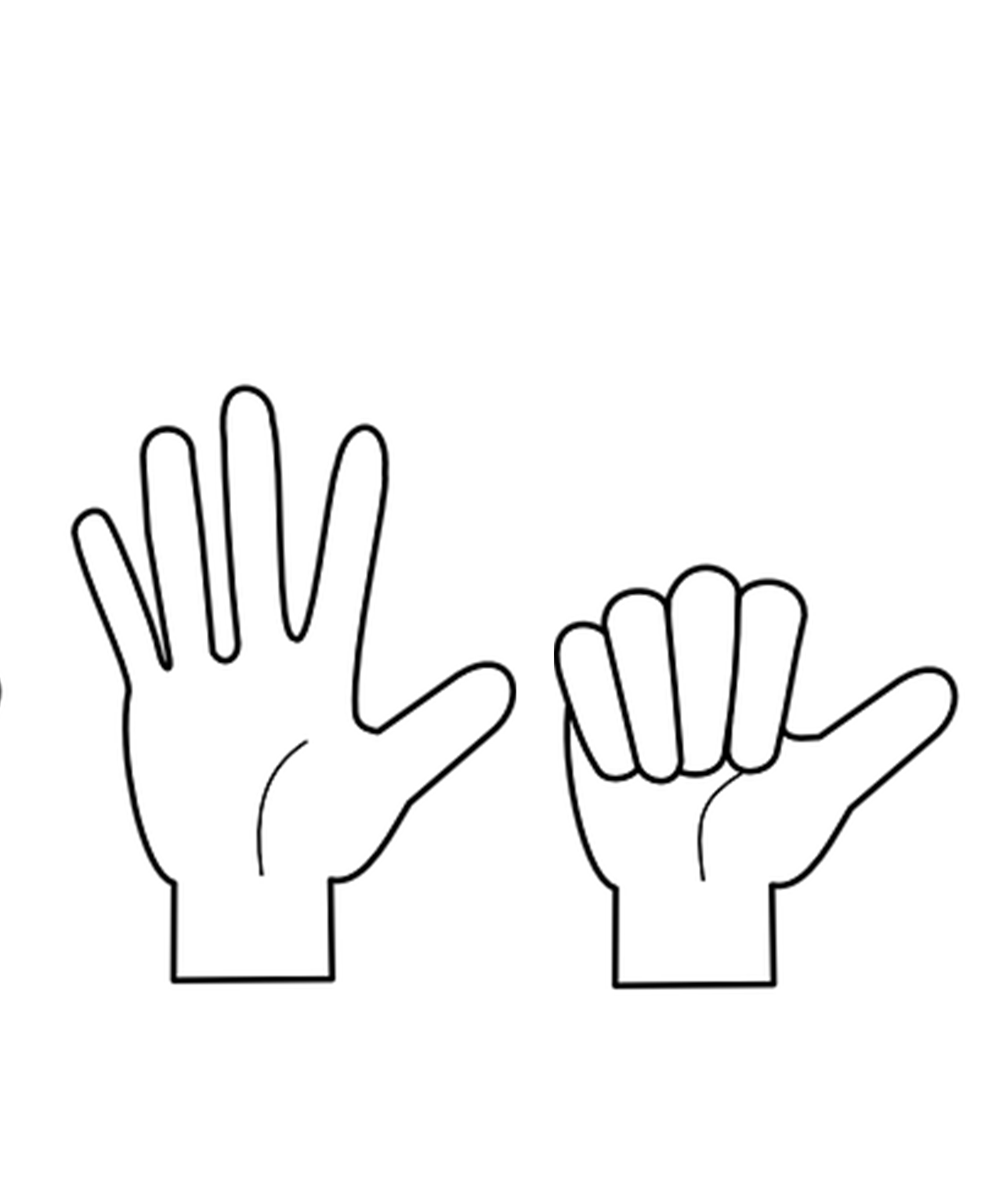 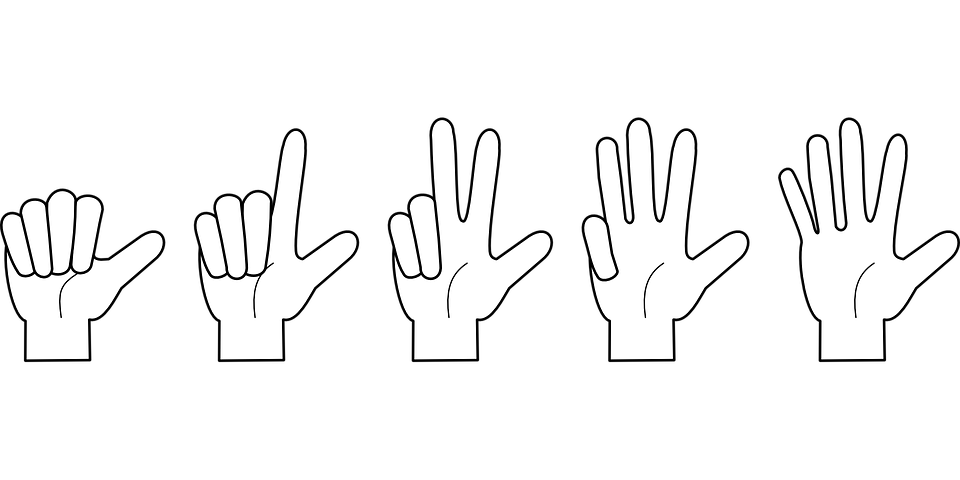 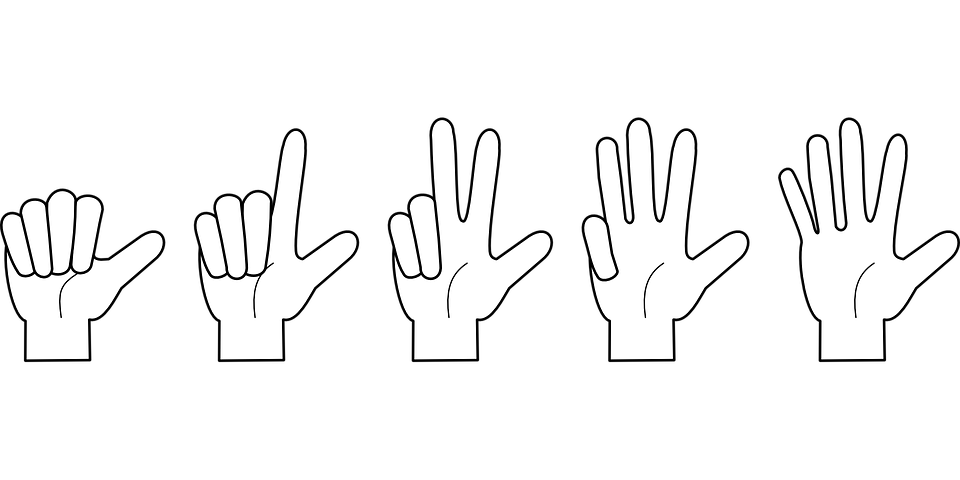 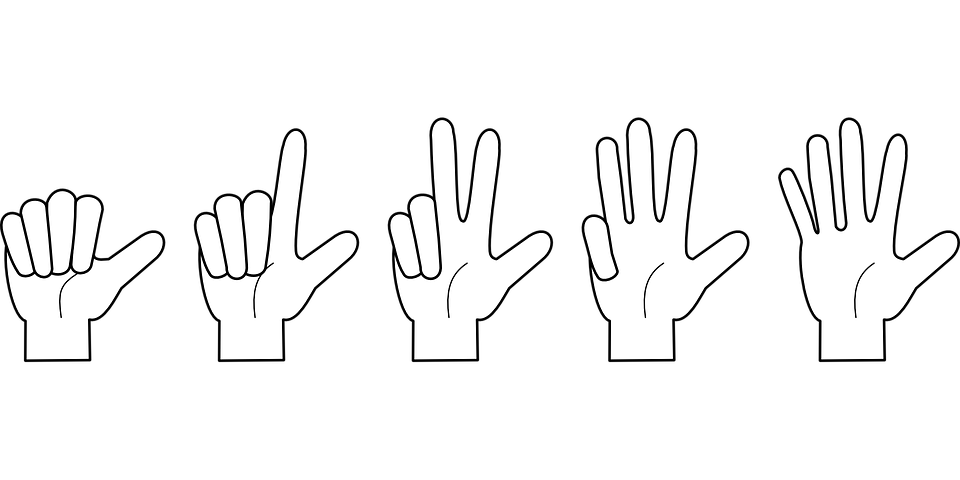 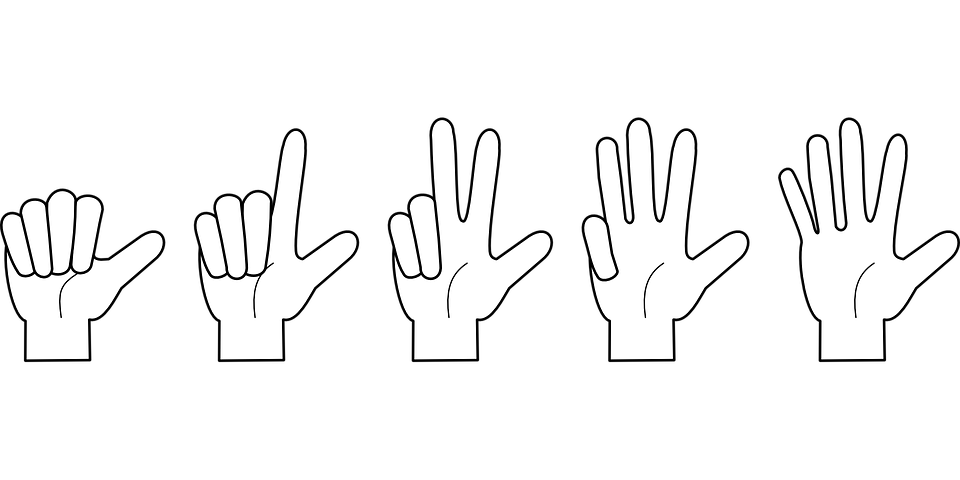 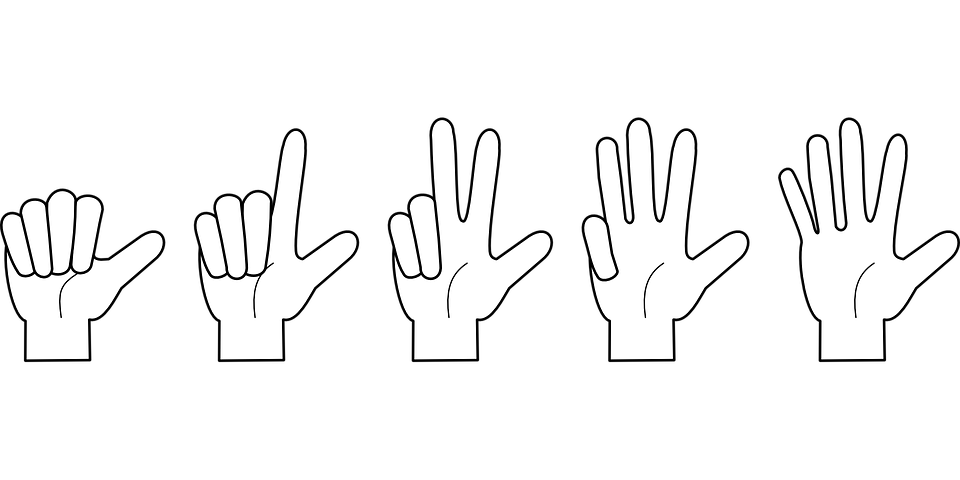 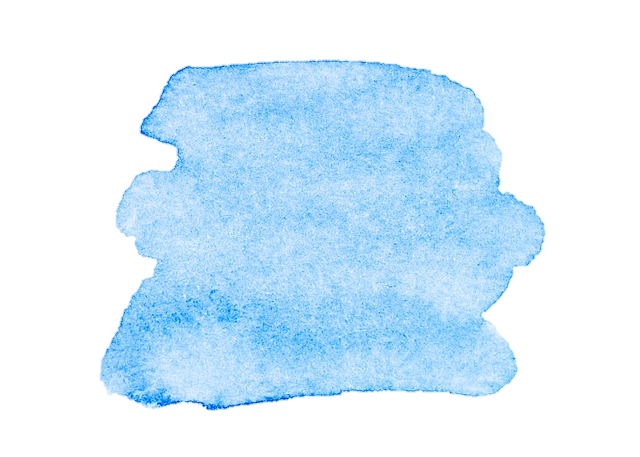 18
Describing me and others
Rouge term 1
Term 1 week 6
Lis les messages de Pierre et Jean-Michel. Complète en anglais.
Jean-Michel, ________ Monday?
Jean-Michel, c’est lundi ?
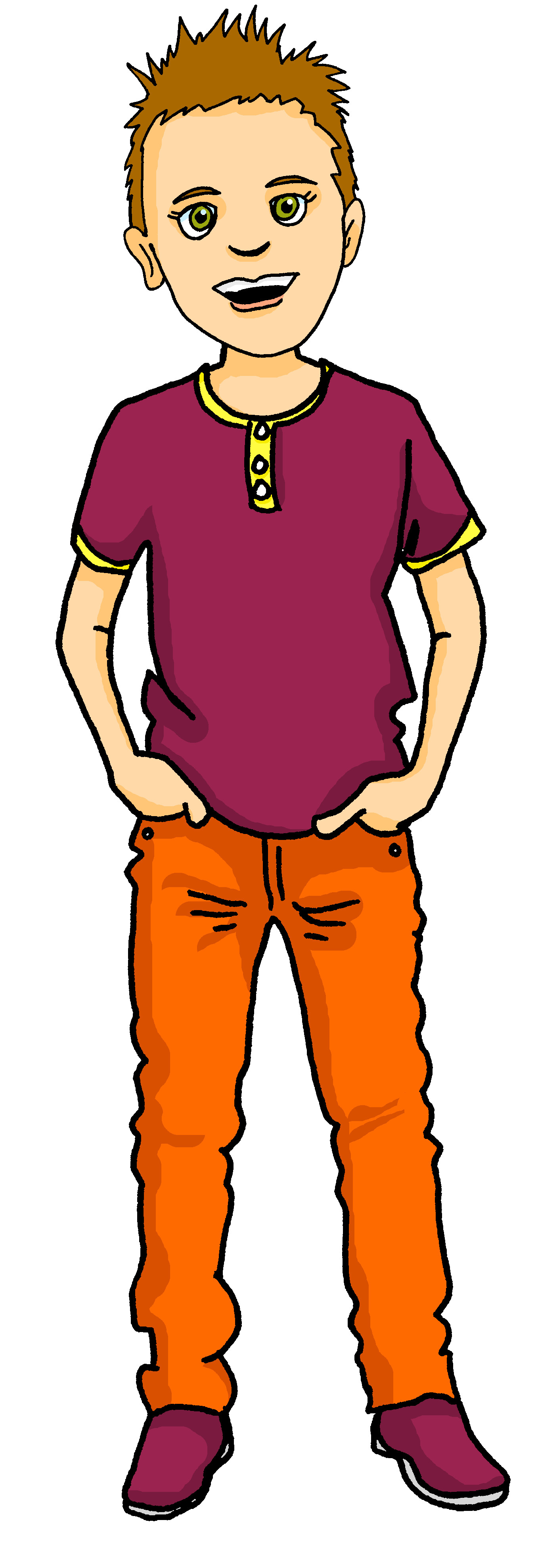 6
_____, it’s _____________!
Non, c’est dimanche !
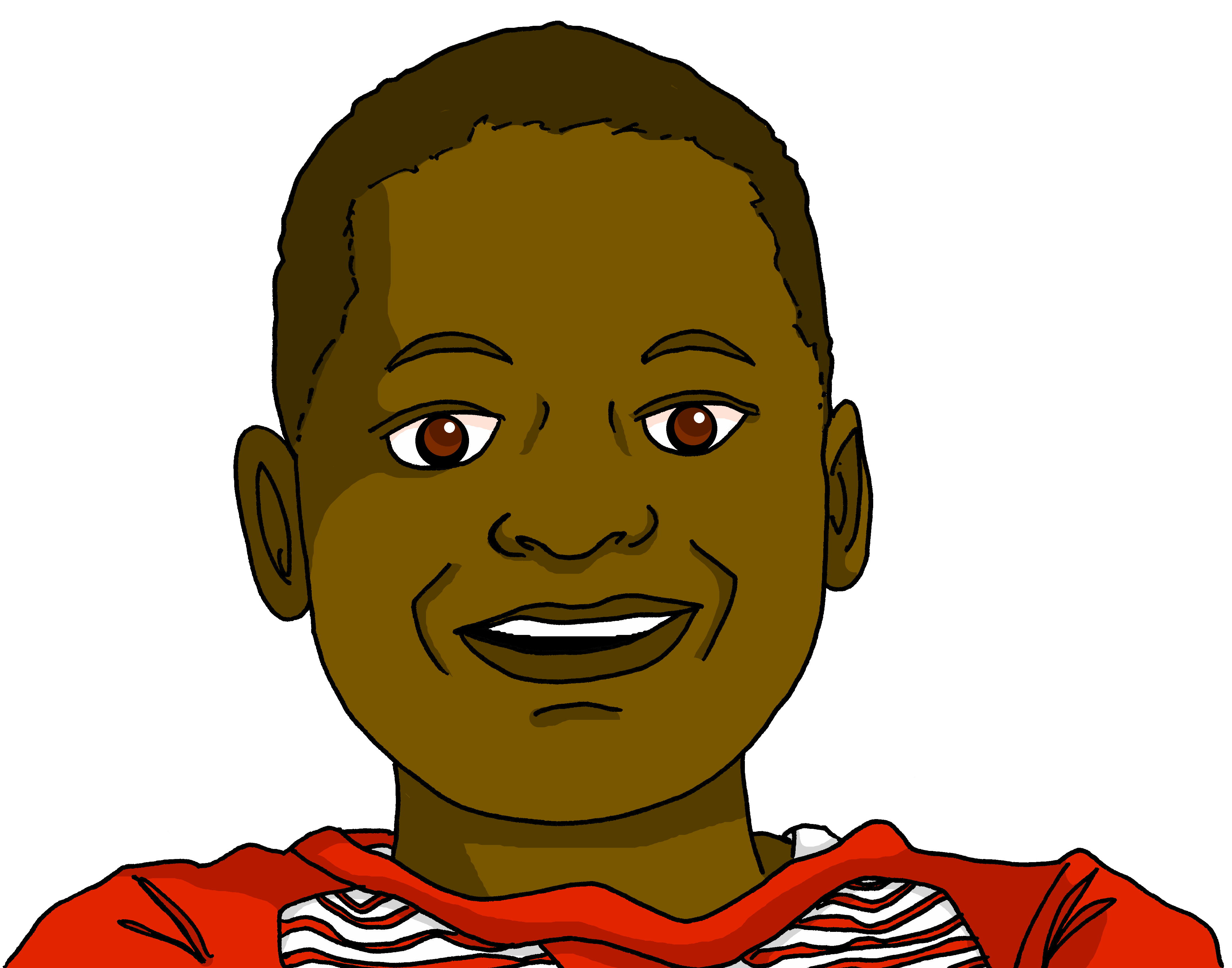 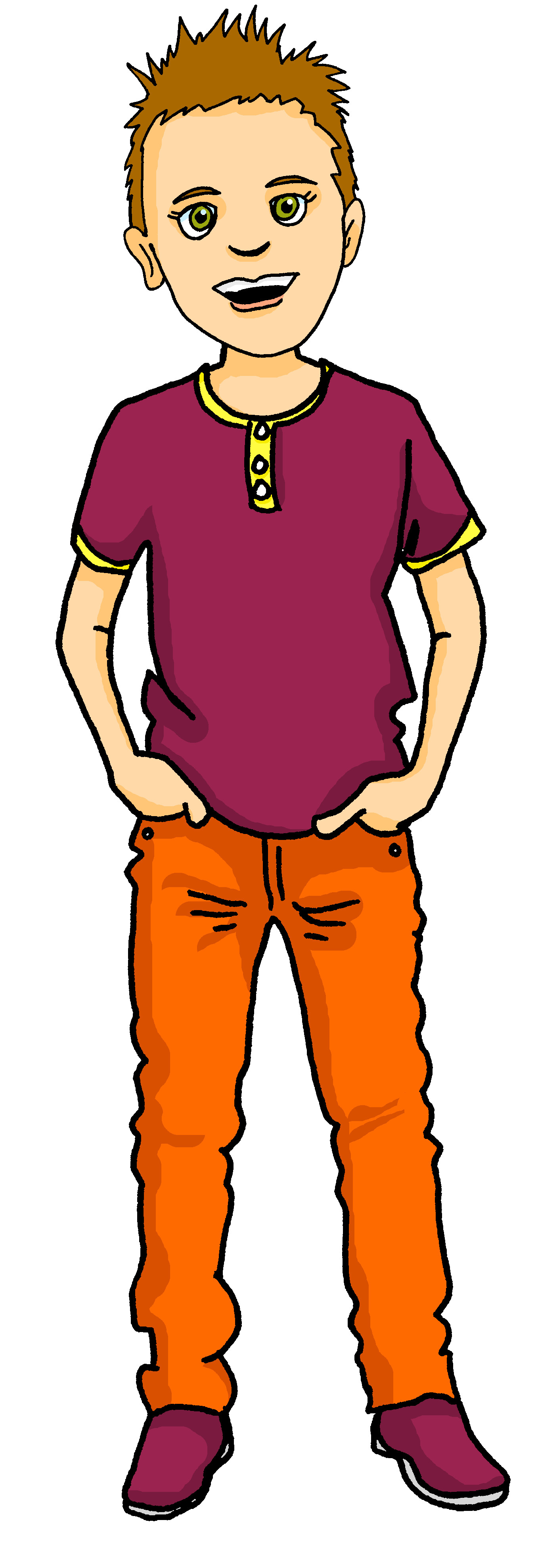 Jean-Michel, c’est mercredi ?
No! __________ _______ Tuesday!
Non ! Aujourd’hui, c’est mardi !
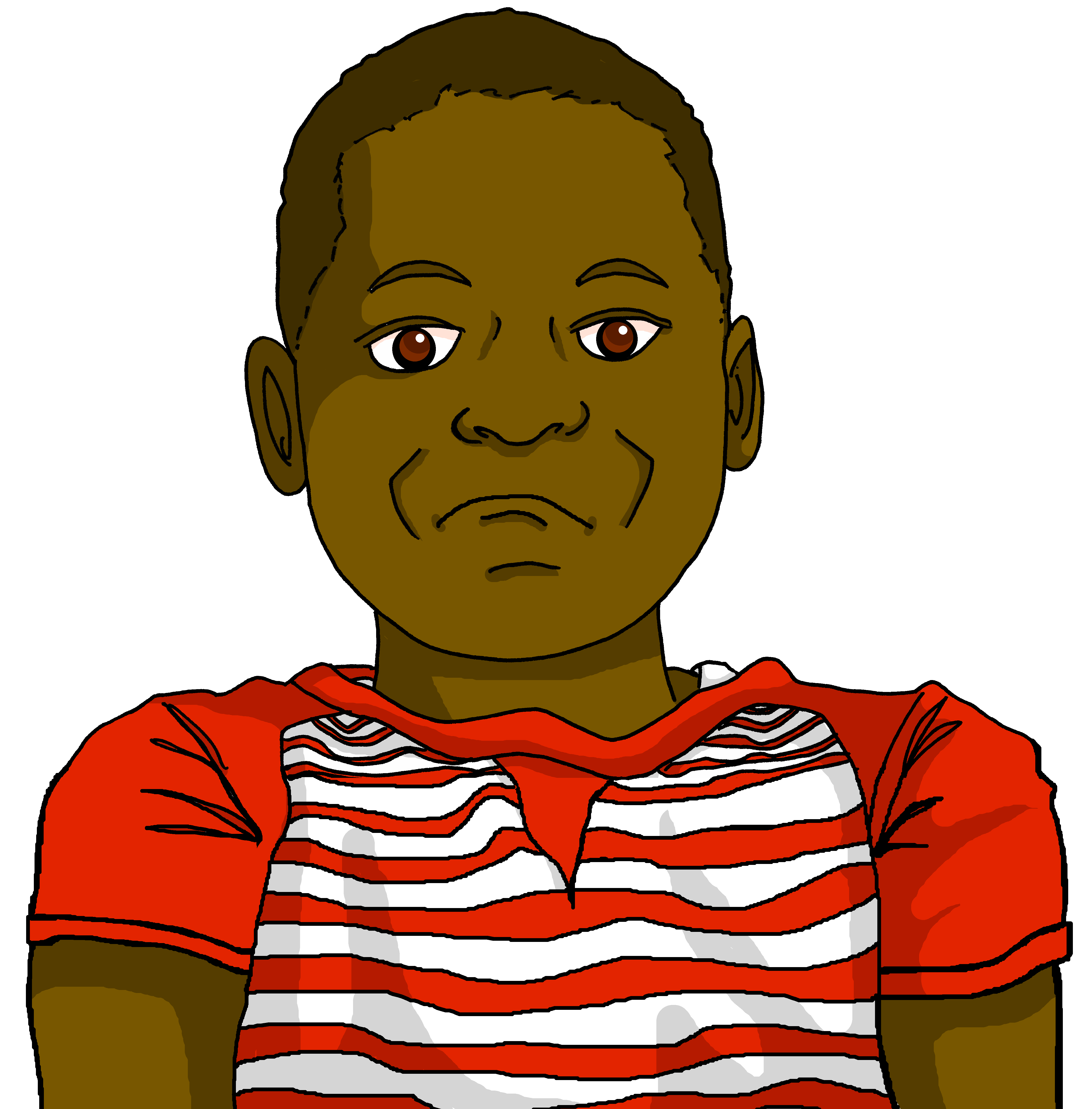 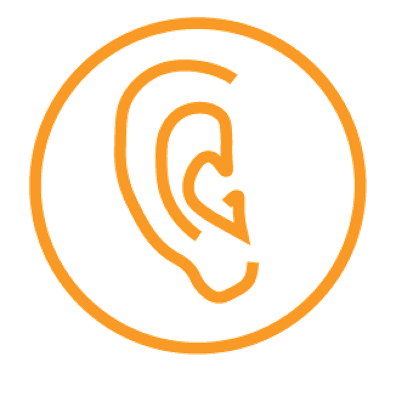 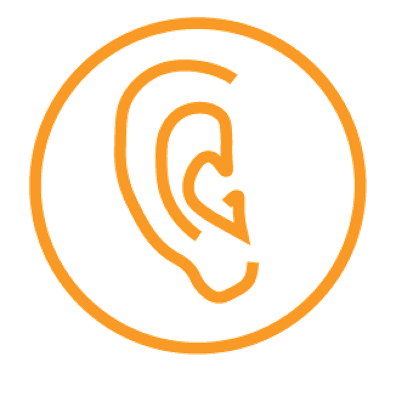 Jean-Michel, ________ __________?
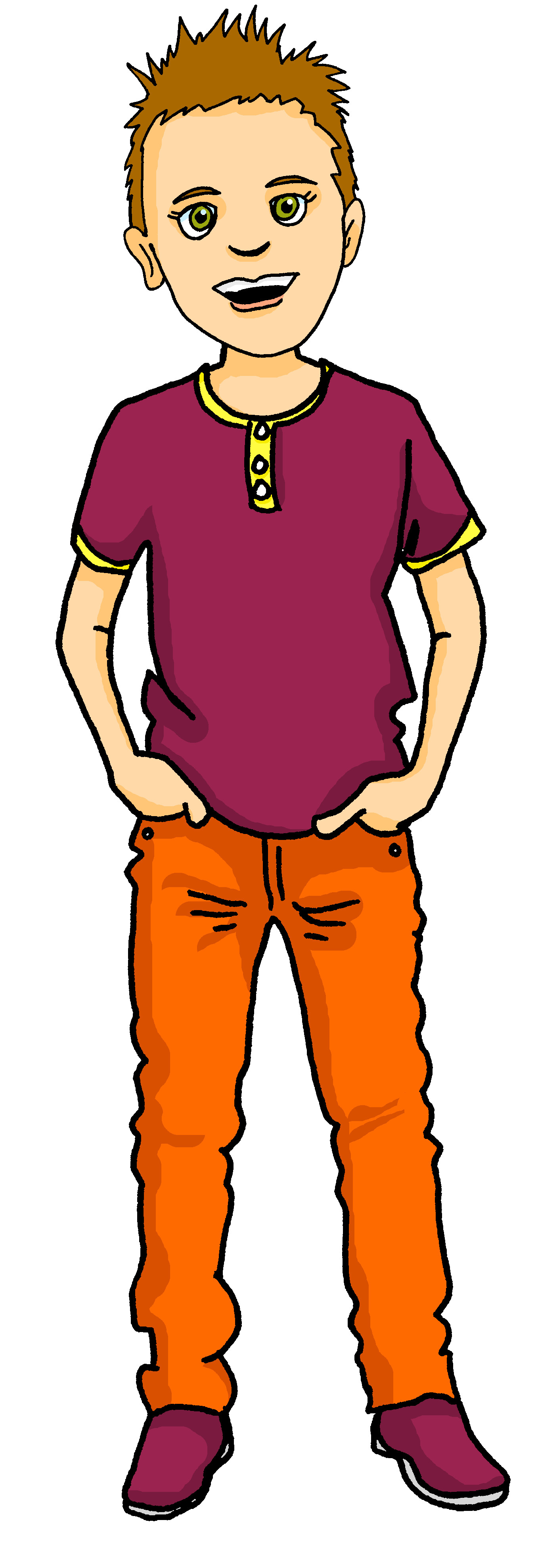 Jean-Michel, c’est vendredi ?
écouter
écouter
No! _______ it’s _____________!
Non ! Ici, c’est jeudi !
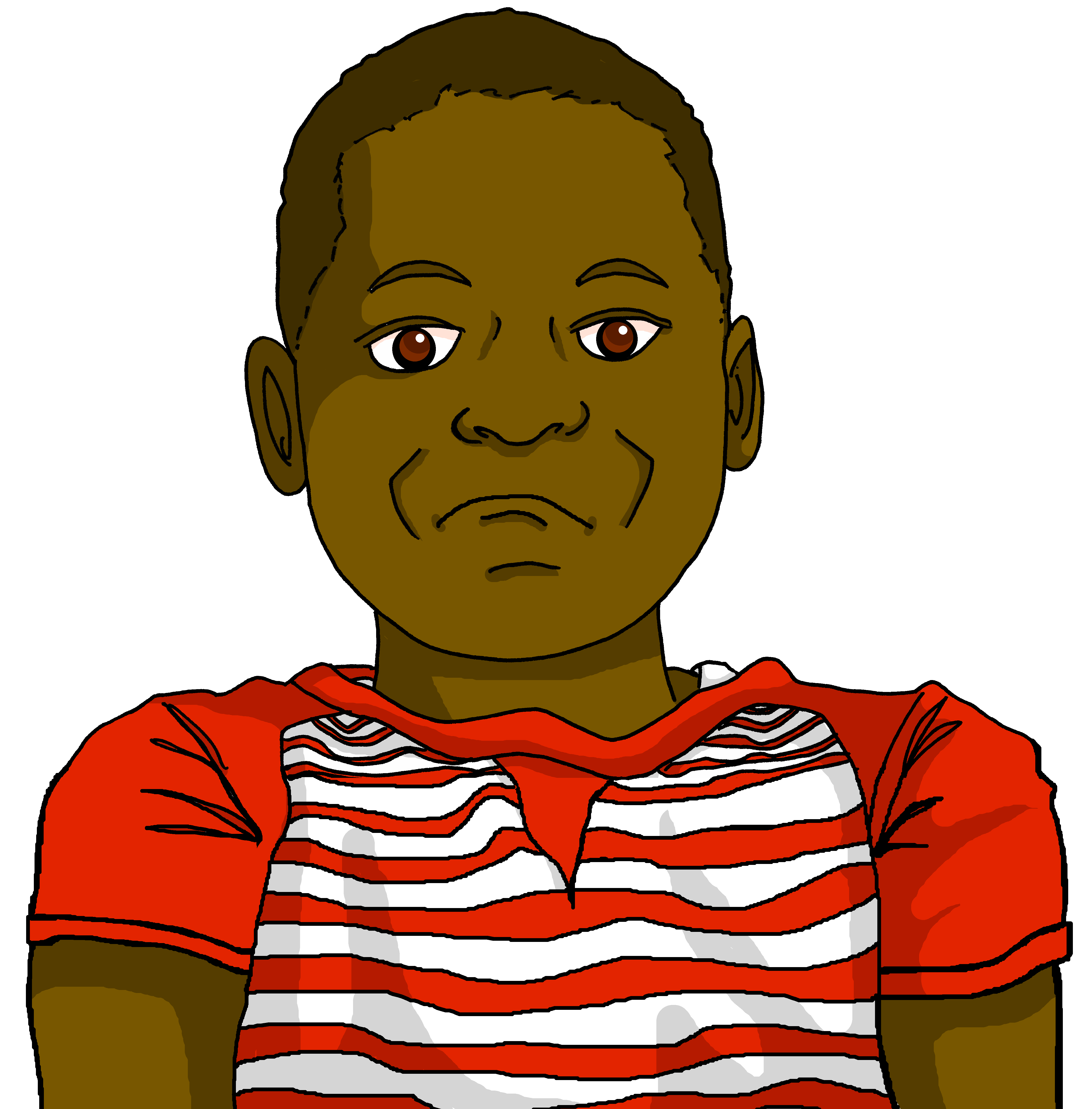 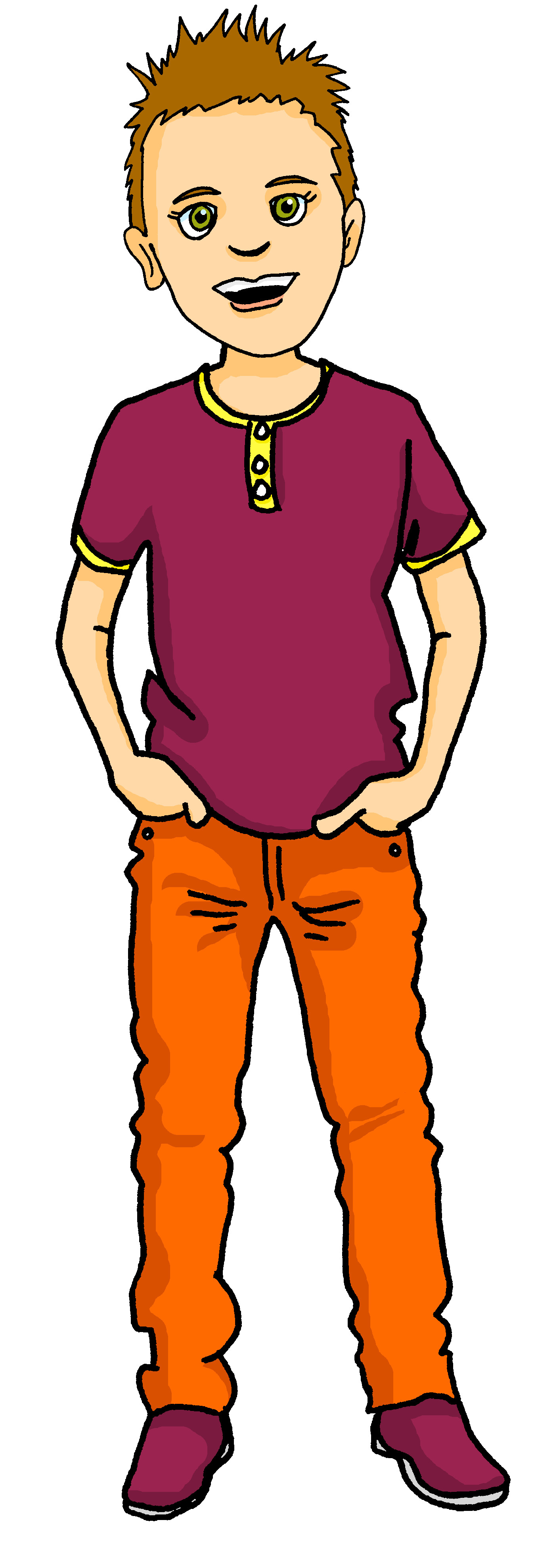 Jean-Michel, c’est samedi ?
Jean-Michel, ________ ________?
_____! ____ Saturday, at midday! _______ the weekend. Hurrah!
Oui ! C’est samedi, à midi ! C’est le weekend. Hourra !
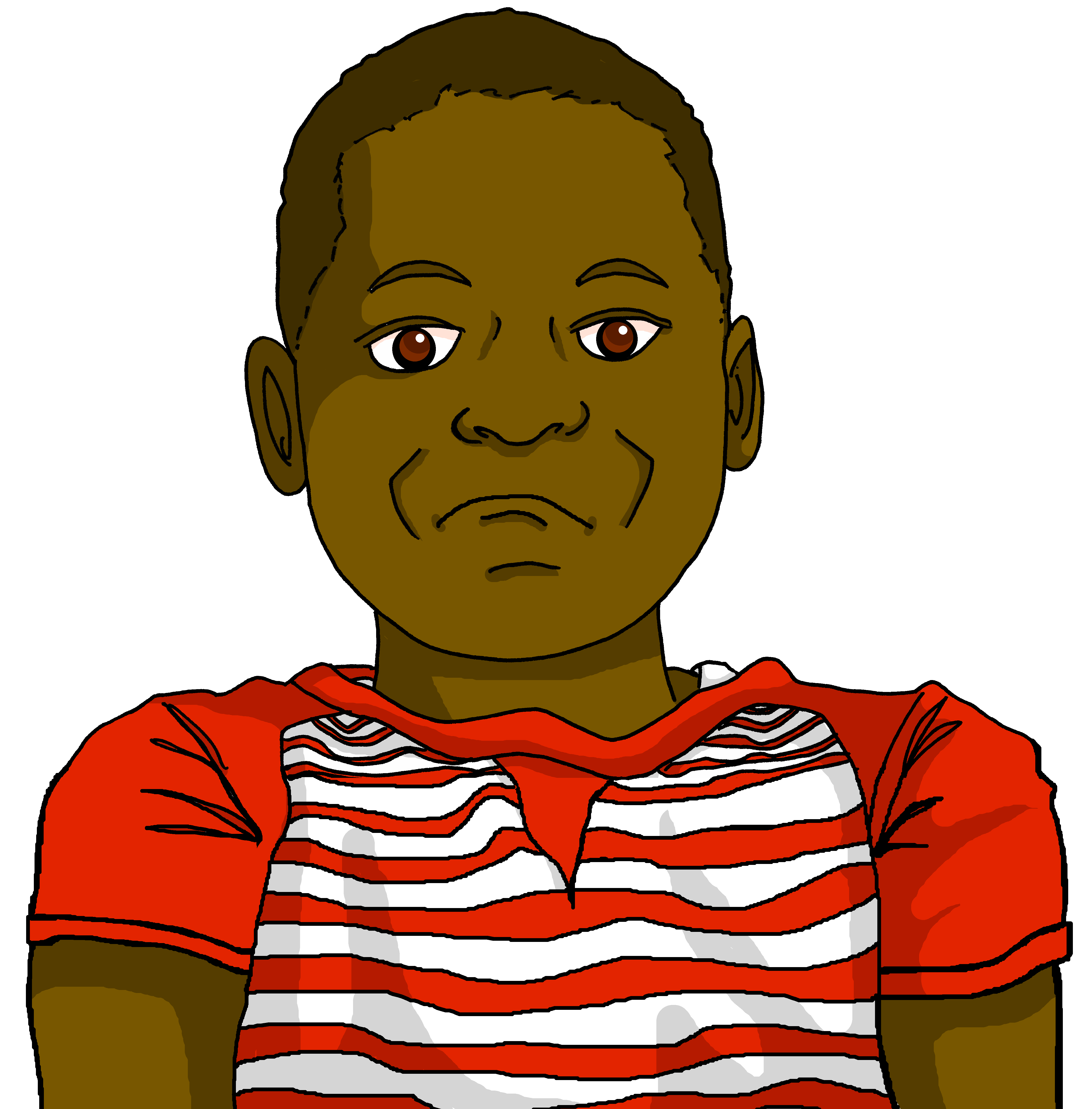 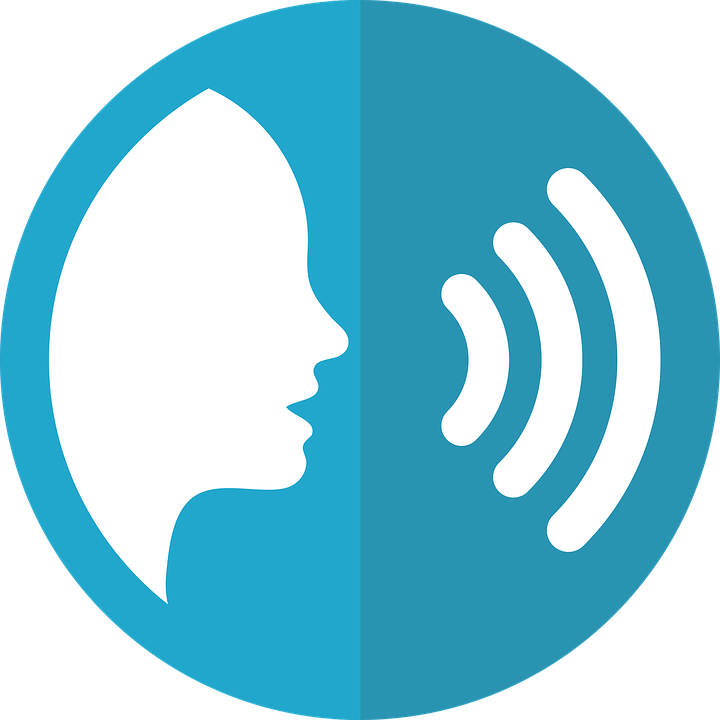 A. Écoute. Does the word have [eu] or [an|en] or both?
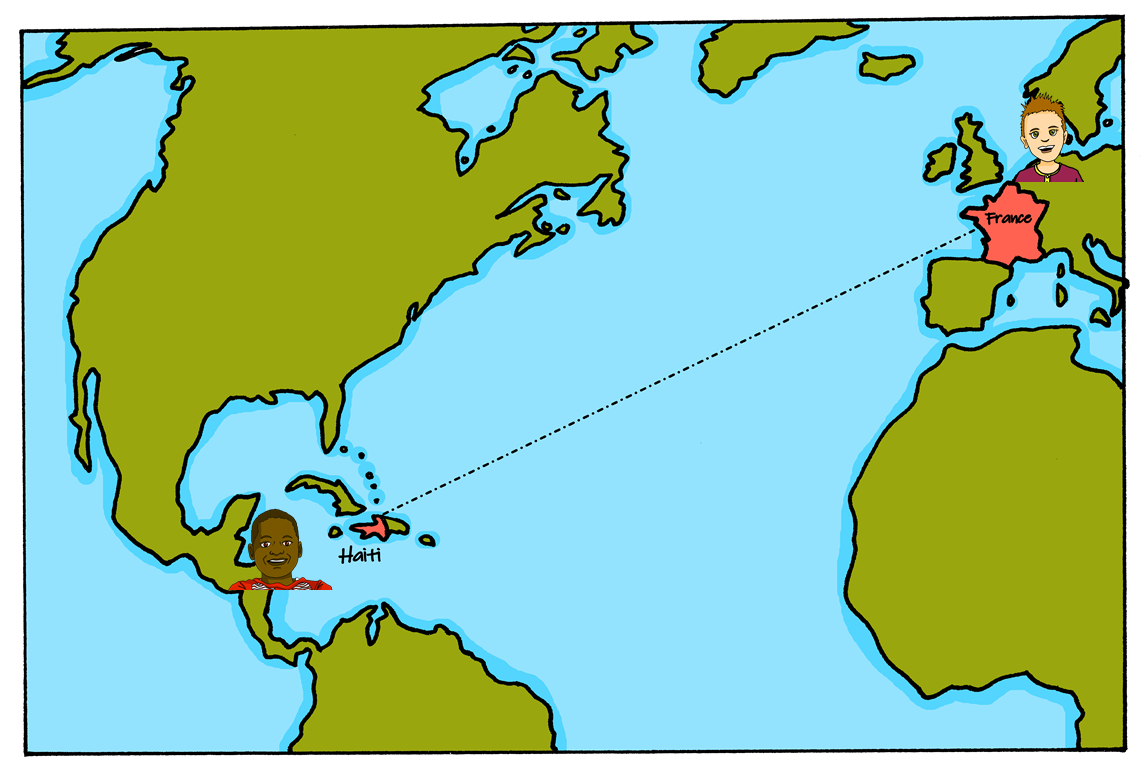 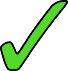 quel mot – which word
A. Écoute. C’est quel mot ?
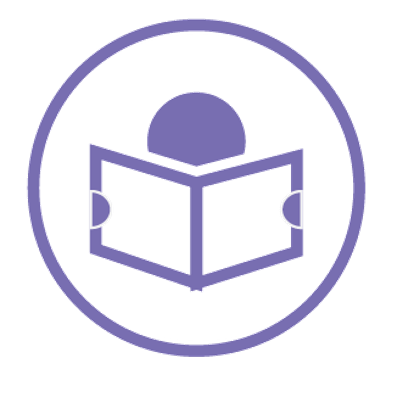 lire
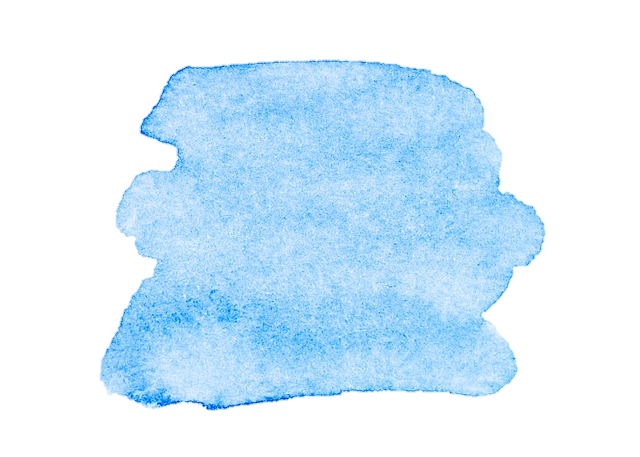 19
Describing me and others
Rouge term 1
Term 1 week 6
Use the correct words to write the sentences you hear.
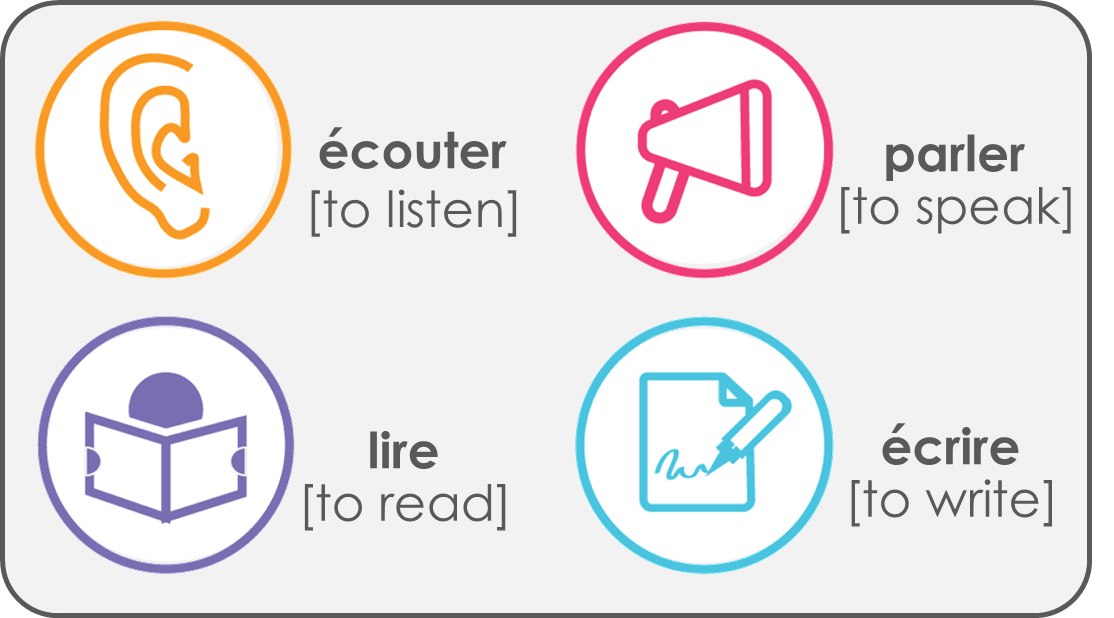 es
est
aujourd’hui
samedi
c’
6
Aujourd’hui, c’est samedi.
est
ici
mercredi
mardi
c’
es
est
aujourd’hui
lundi
c’
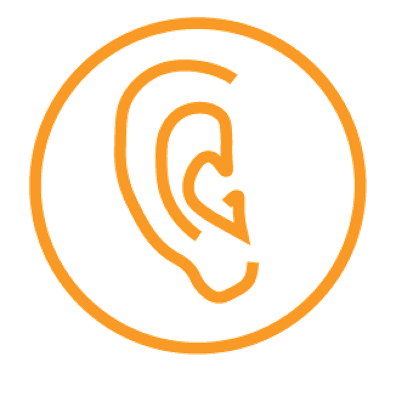 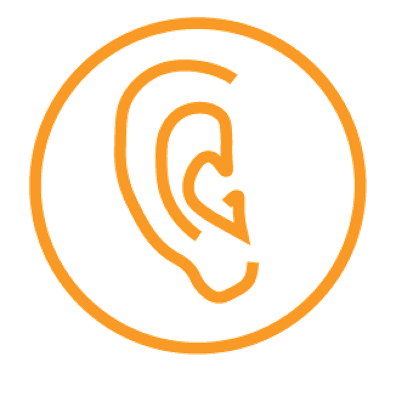 écouter
écouter
je
aujourd’hui
suis
contente
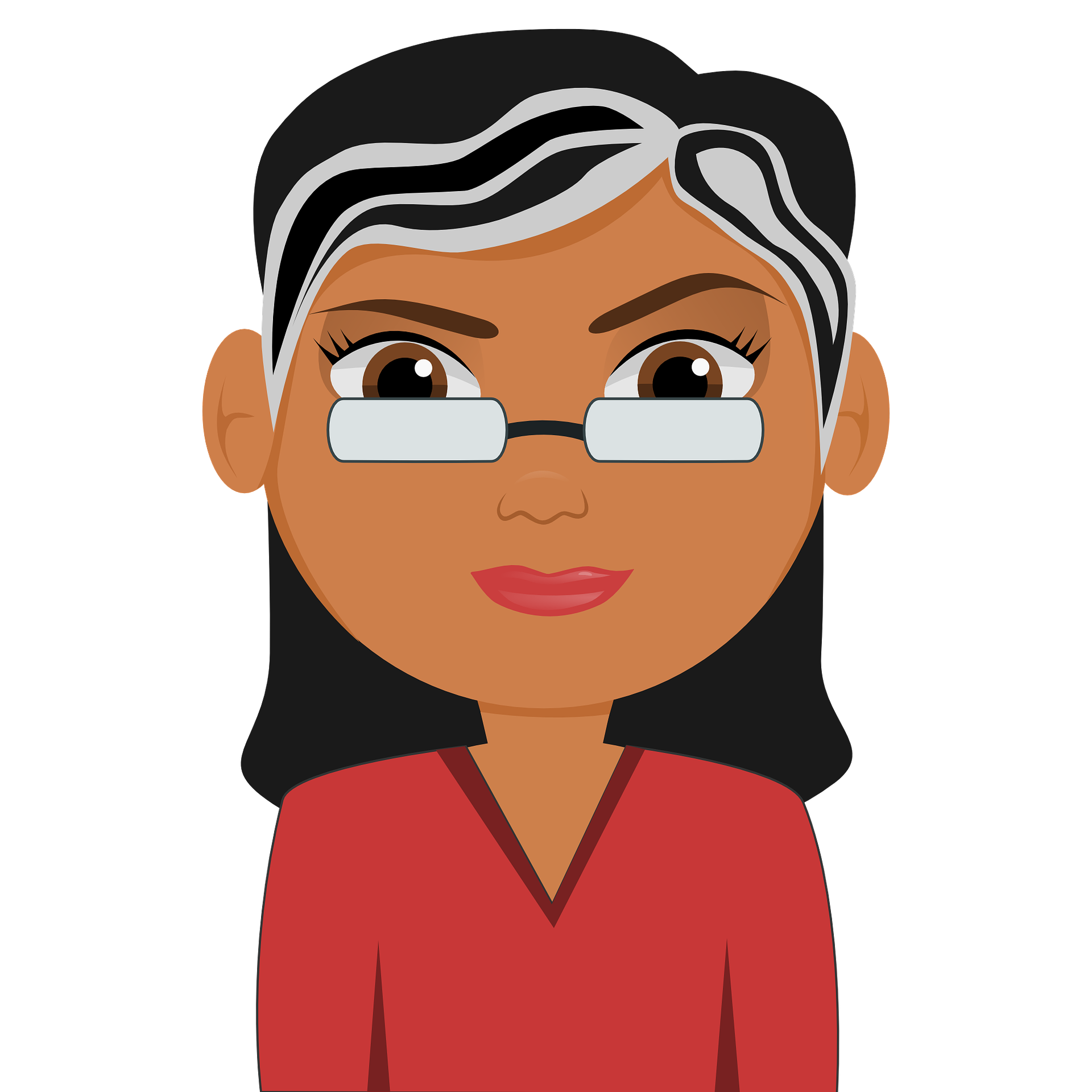 Bonjour, tout le monde !Aujourd’hui, c’est…?
aujourd’hui
c’
vendredi
est
Écoute. Madame Vidal parle. C’est lundi ?
Écris : Lotto Write a French word from this week into each square.
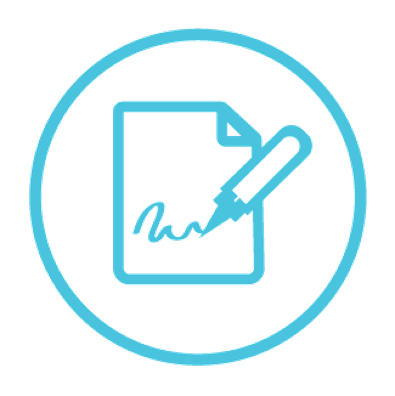 écrire
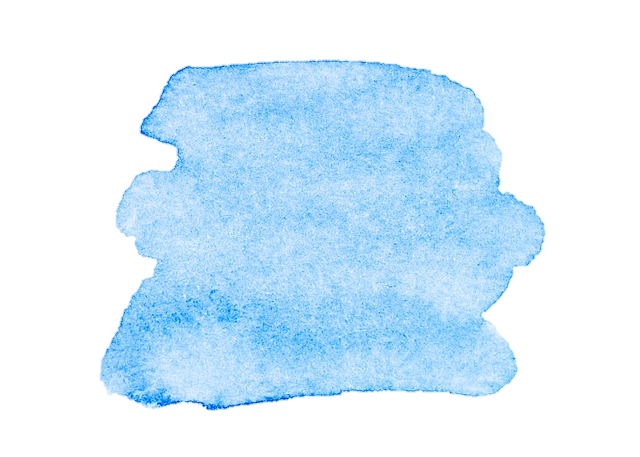 20
Rouge term 1
Describing me and others
Term 1 week 7
🎯
Describing someone else
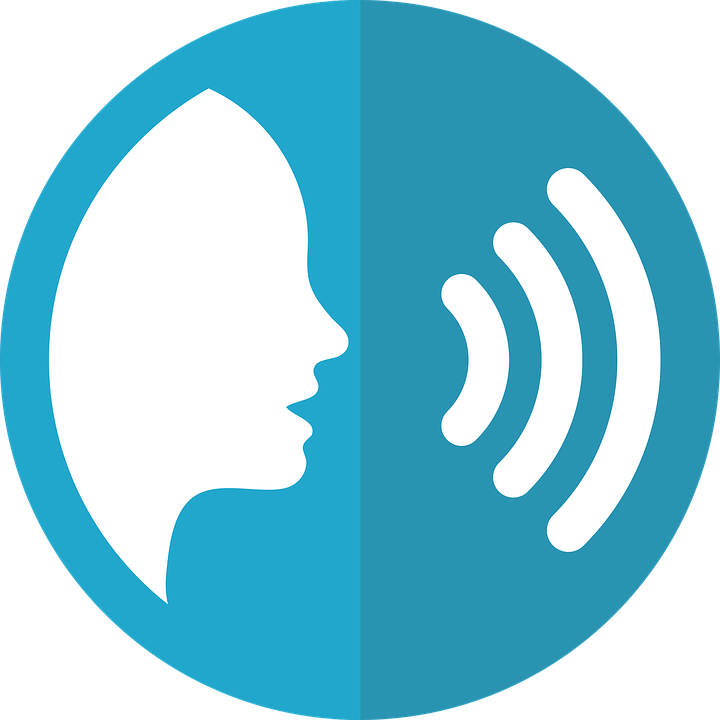 prononcer
Most of our key language this week has these SSC.
7
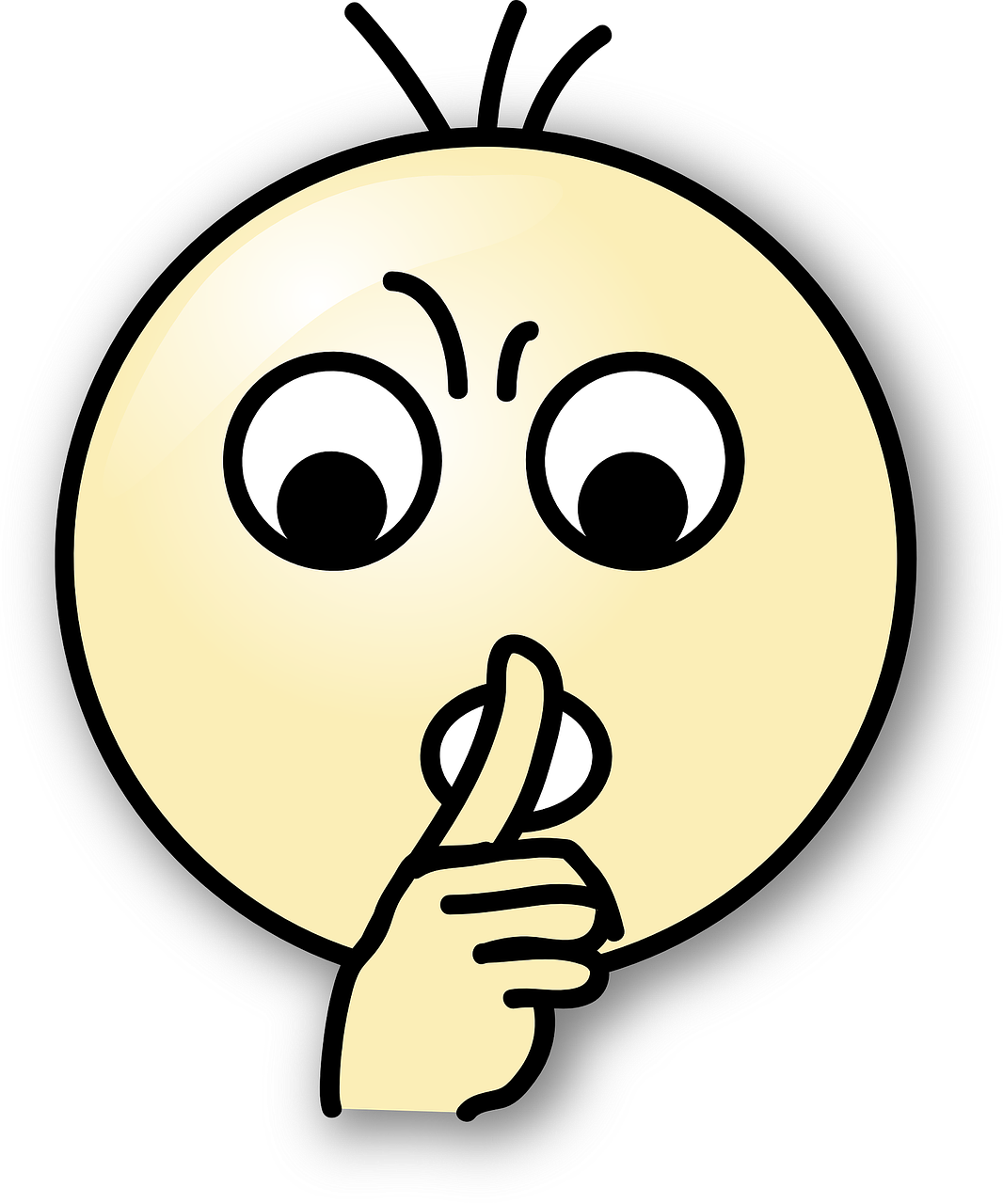 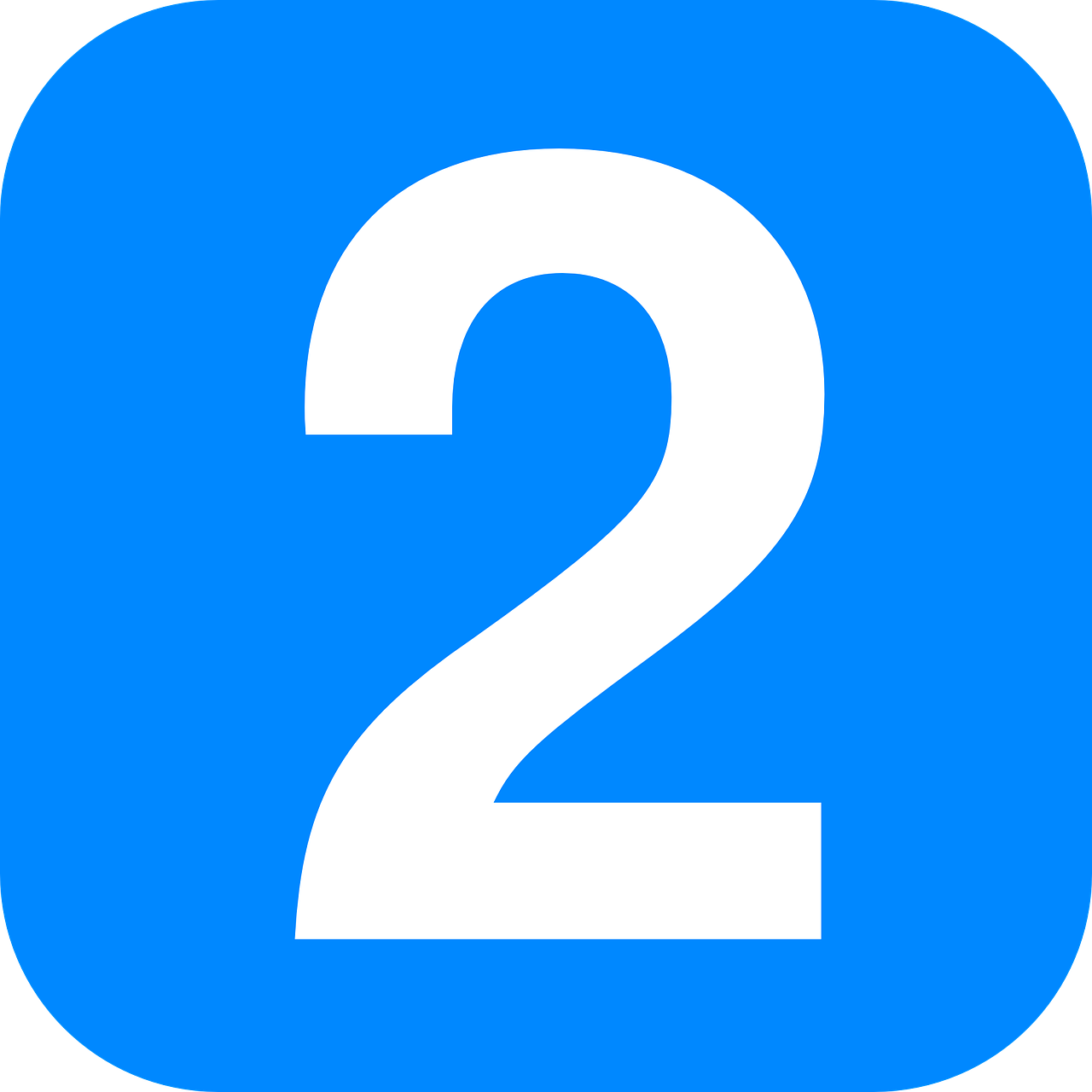 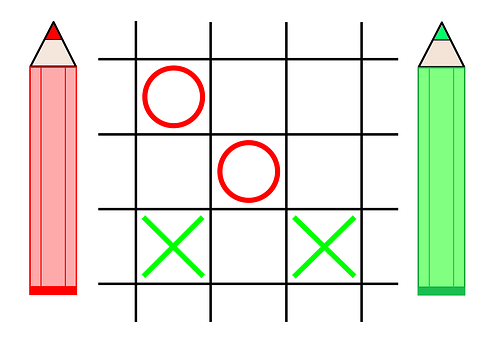 deux
jeu
Write down the key language for this week.
Using adjectives
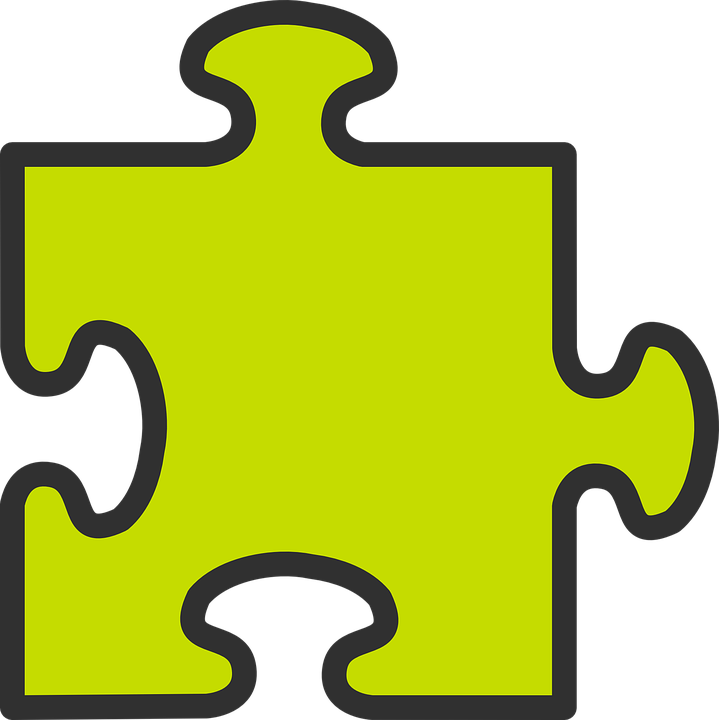 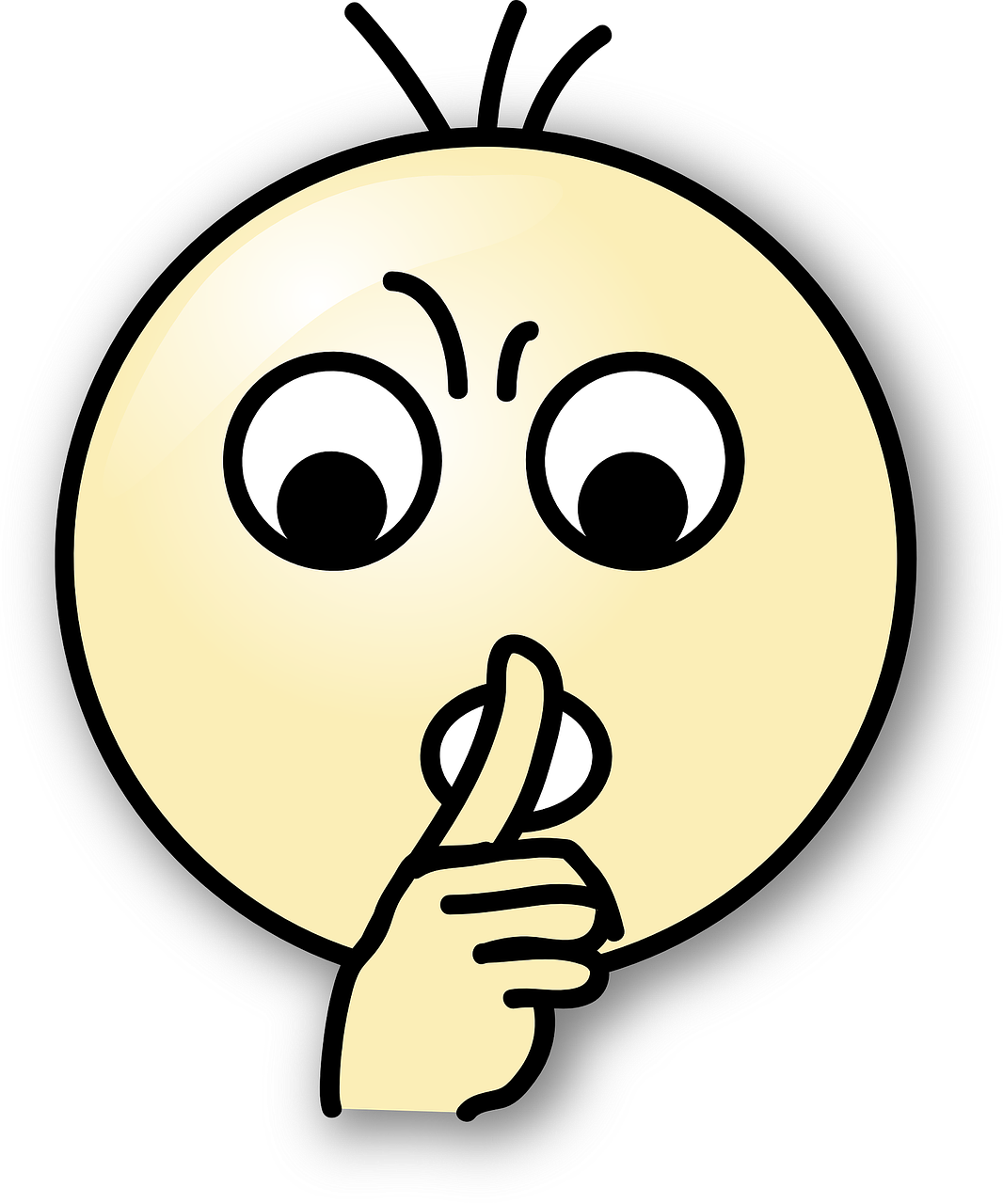 grammaire
Adjectives ending in -eux change to –euse to describe feminine nouns.
Je suis sérieux.
I (a boy) am serious.
Masculine
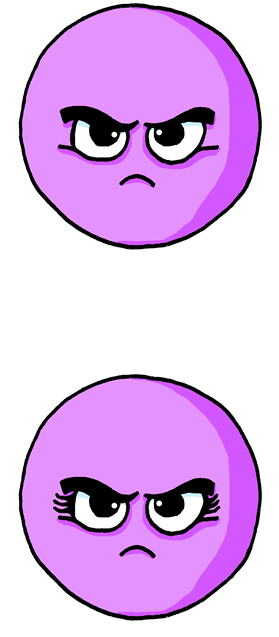 Tu es sérieux.
You (a boy) are serious.
Il est sérieux.
He is serious.
Je suis sérieuse.
I (a girl) am serious.
Feminine
Tu es sérieuse.
You (a girl) are serious.
Elle est sérieuse.
She is serious.
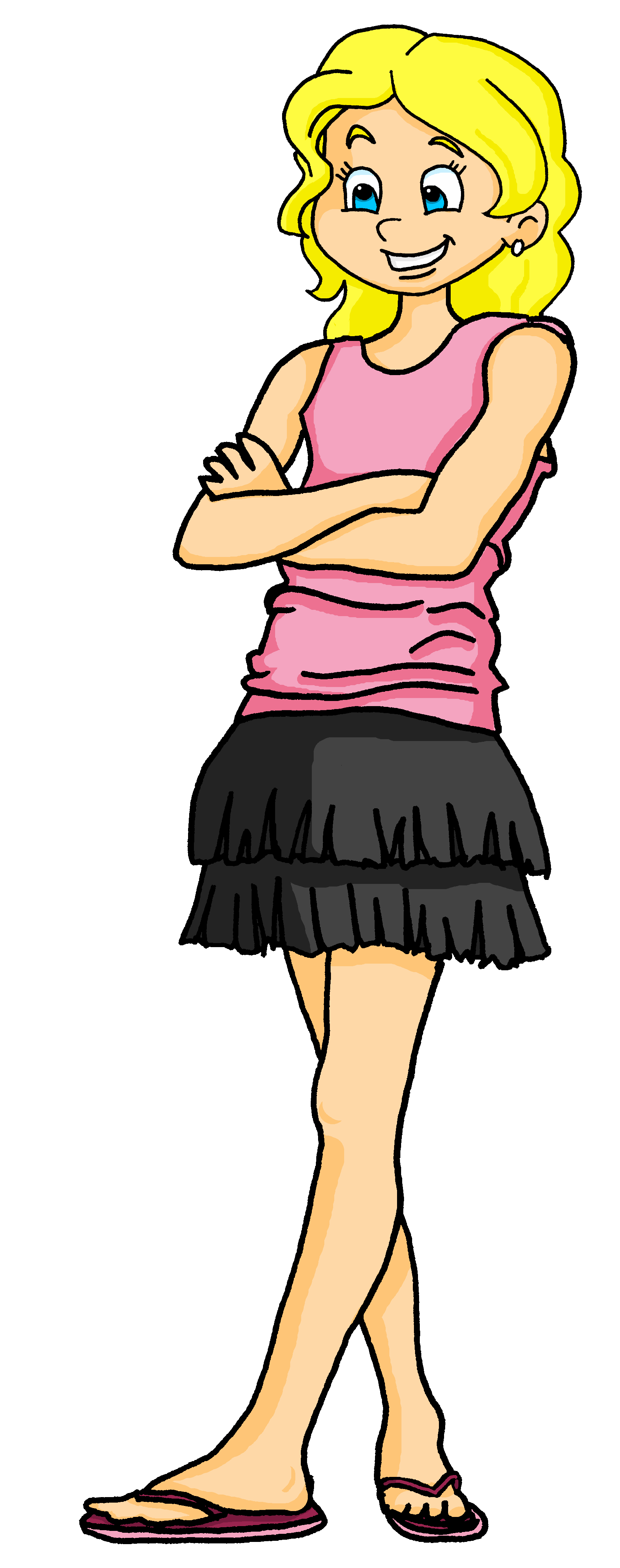 Lis le texte.  C’est Léa ou Yves ou les deux ?
maintenant – nowles deux – both
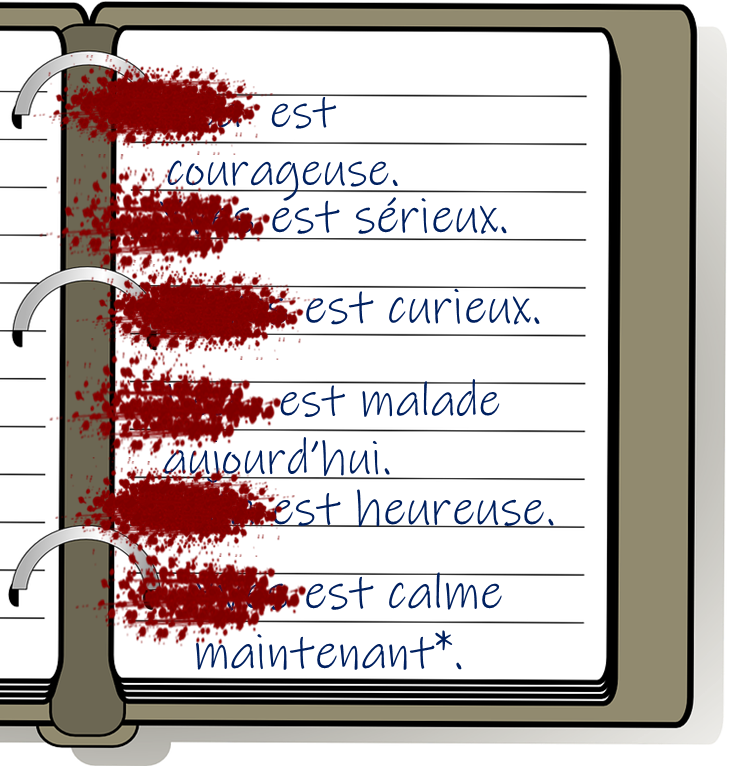 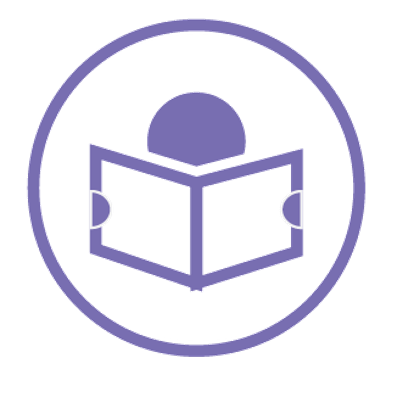 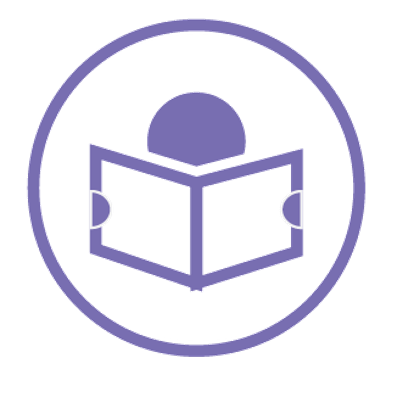 lire
lire
brave
courageuse
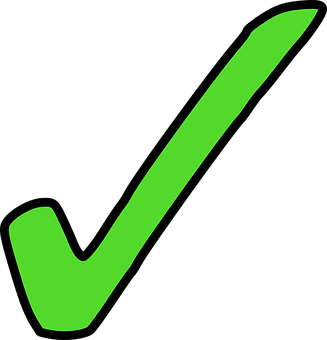 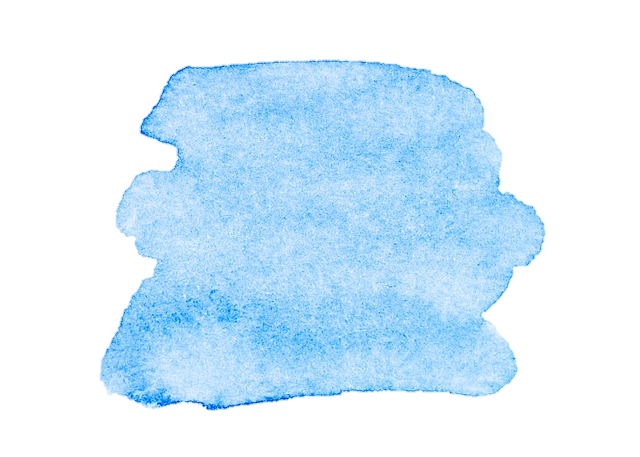 21
Rouge term 1
Describing me and others
Term 1 week 7
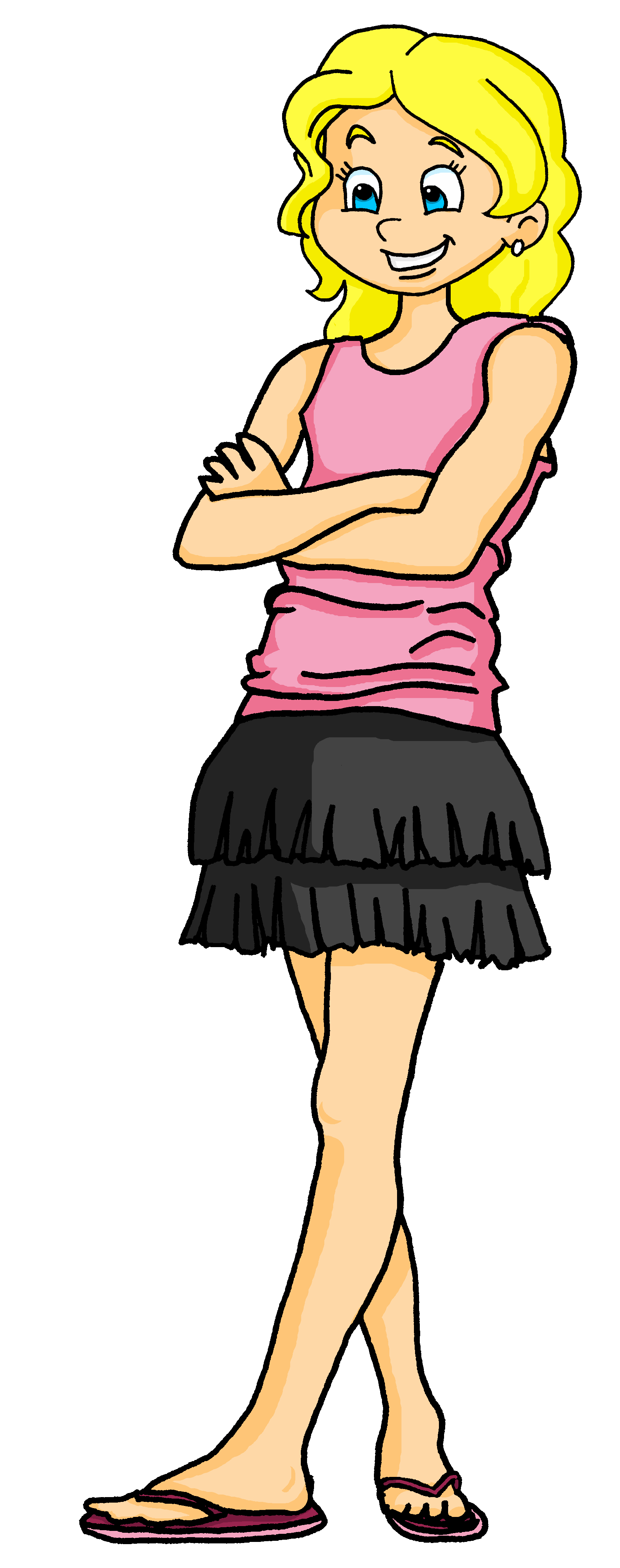 Écoute. Adèle parle. Écris en français.
C’est Lulu la tortue (female) ou Chouchou (male) ?
7
______ est _____________.
Now write the descriptors in English.
______ est _____________.
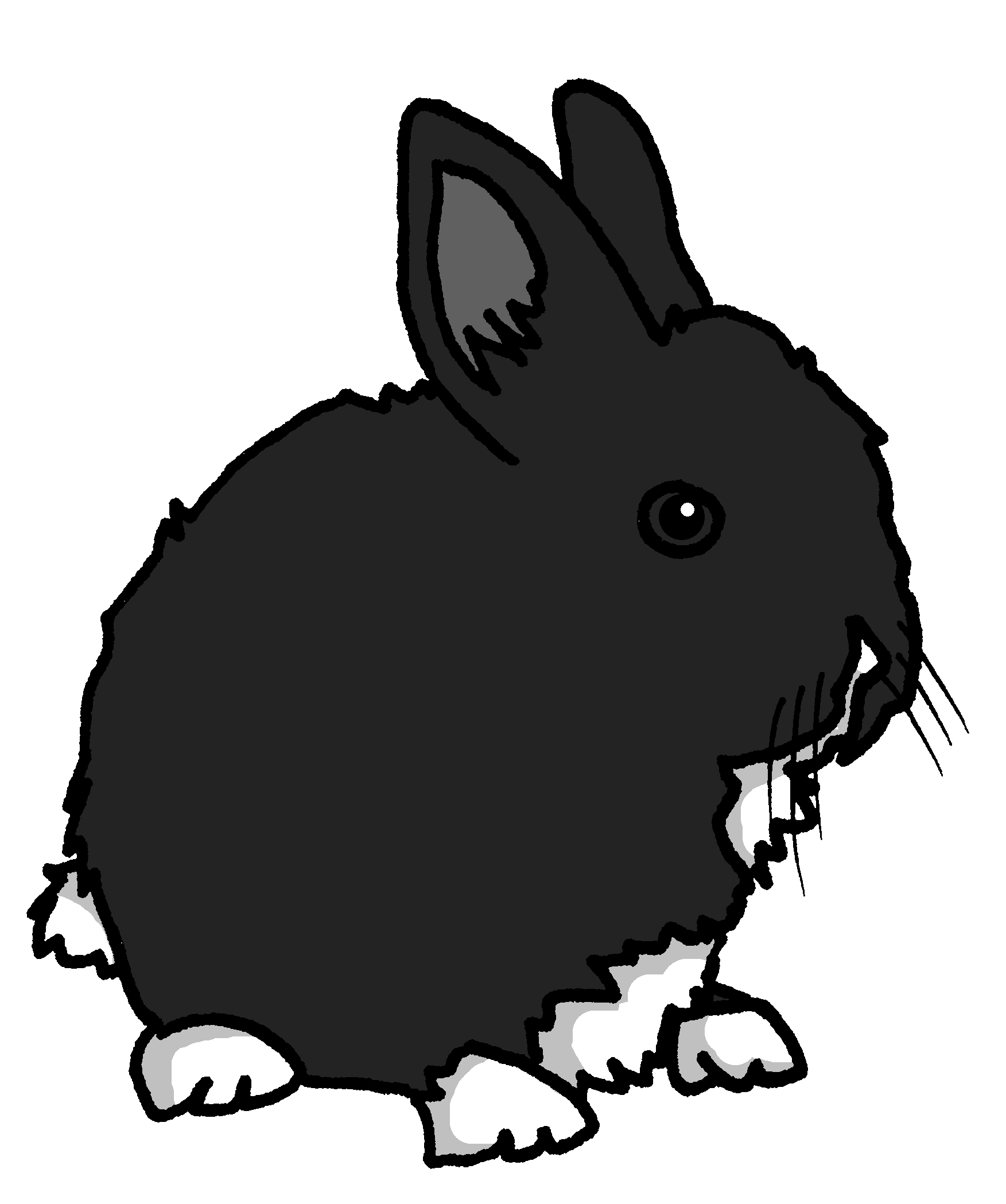 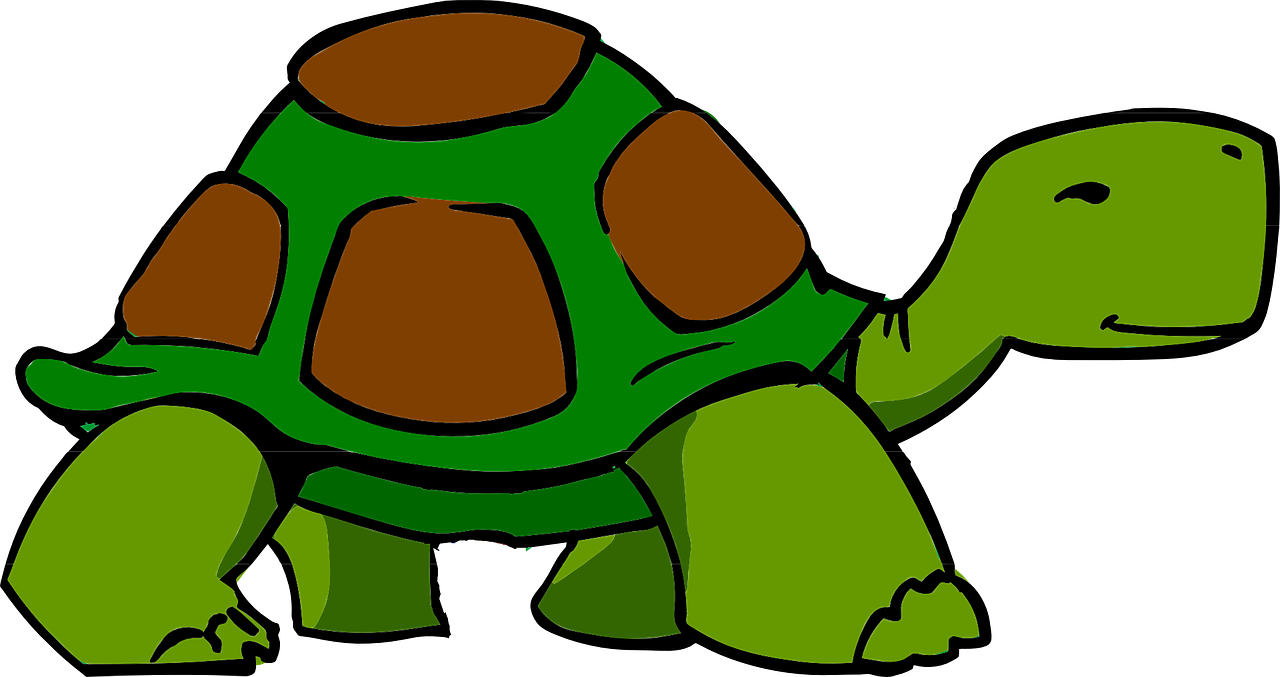 Lulu
Chouchou
______ est _____________.
______ est _____________.
……………………………………………………....
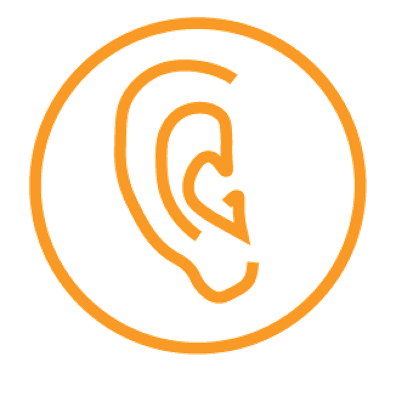 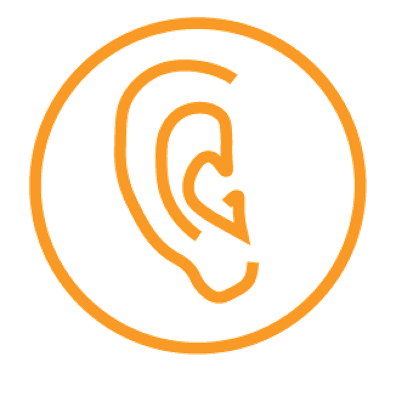 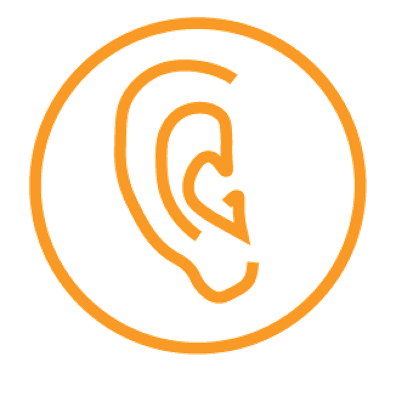 ……………………………………………………....
écouter
écouter
écouter
______ est _____________.
______ est _____________.
Écoute. Are they describing a masculine or feminine noun?
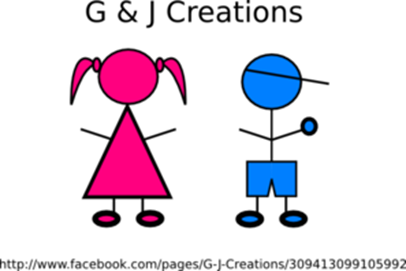 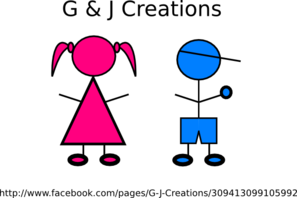 Masculine or feminine?
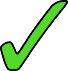 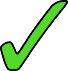 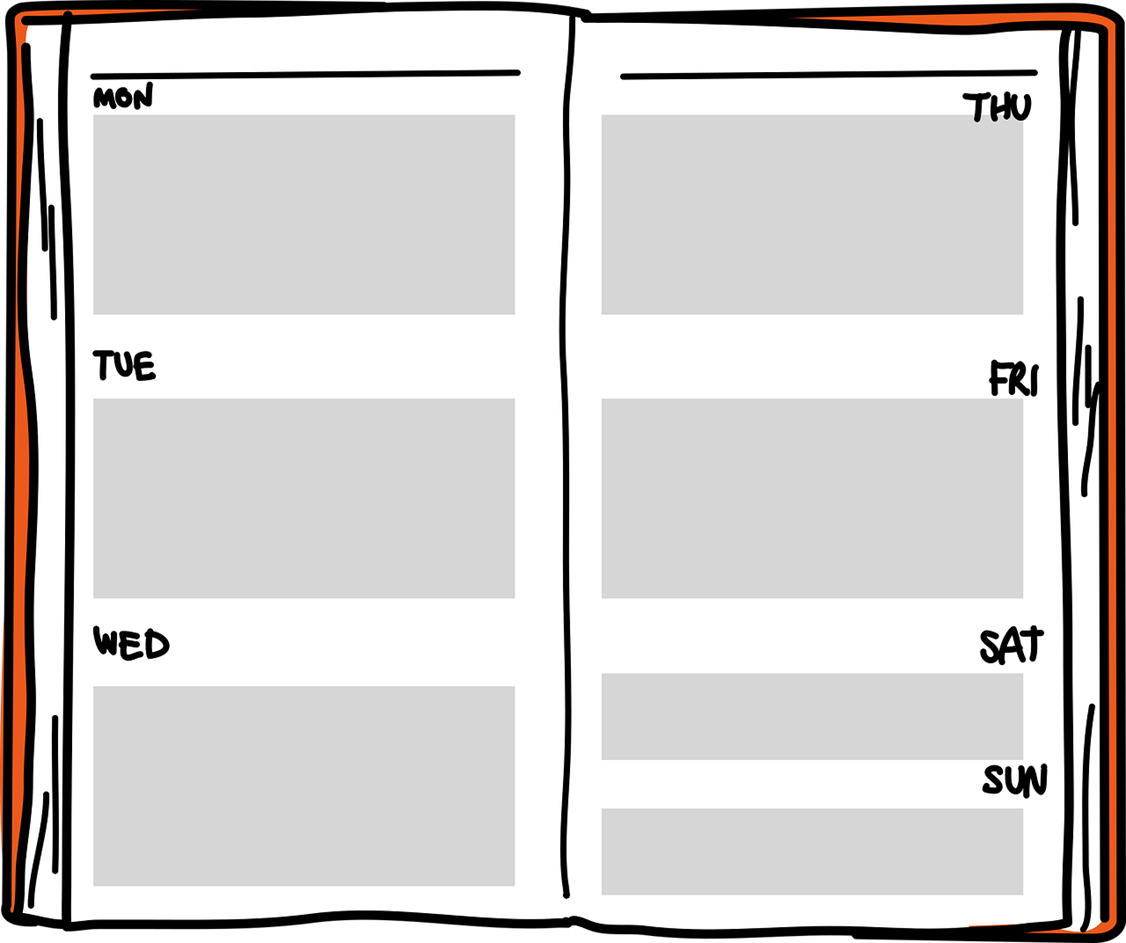 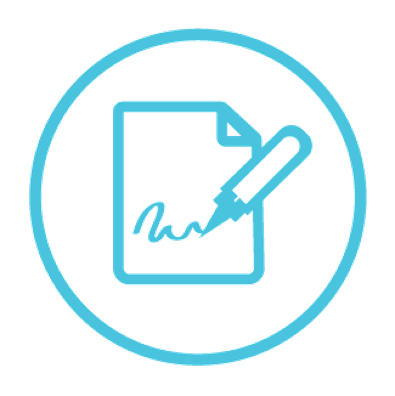 Write a phrase stating the day of the week, and another phrase to describe how you are.
écrire
Aujourd’hui, c’est lundi.
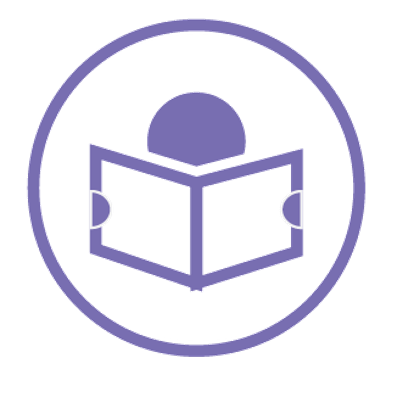 lire
Je suis _______
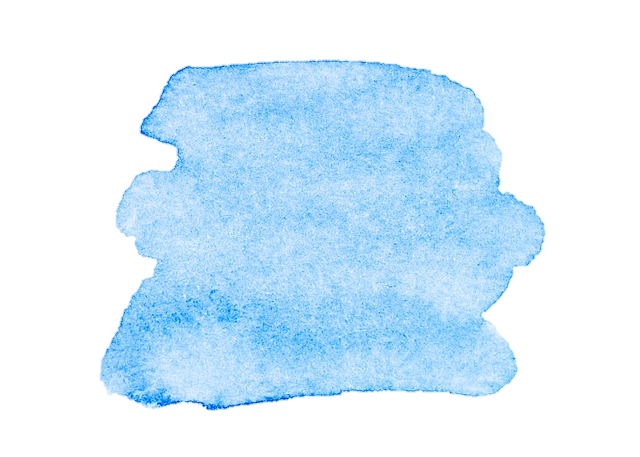 22
Rouge term 1
Saying what I and others have
Term 1 week 8
🎯
Identifying things
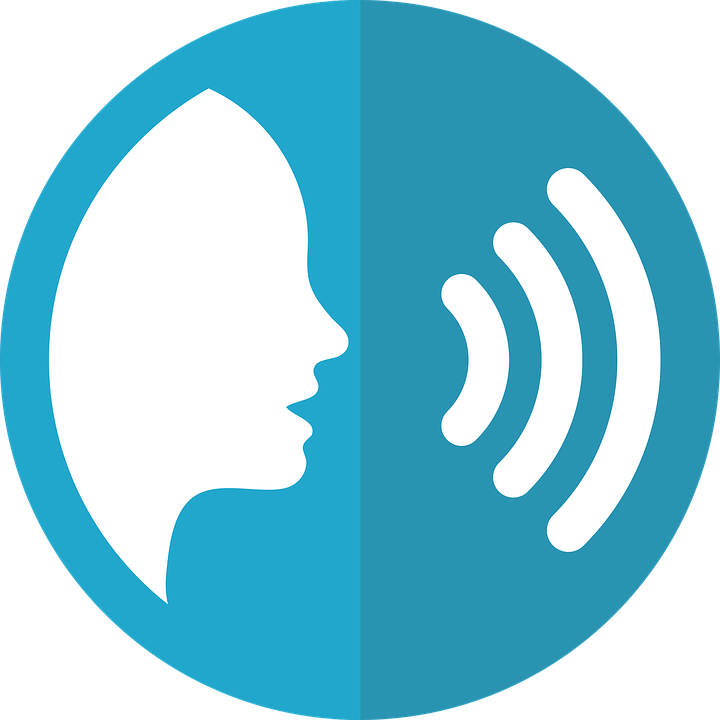 prononcer
When a ‘t’ is followed by a vowel you often pronounce it.

This is called liaison.
8
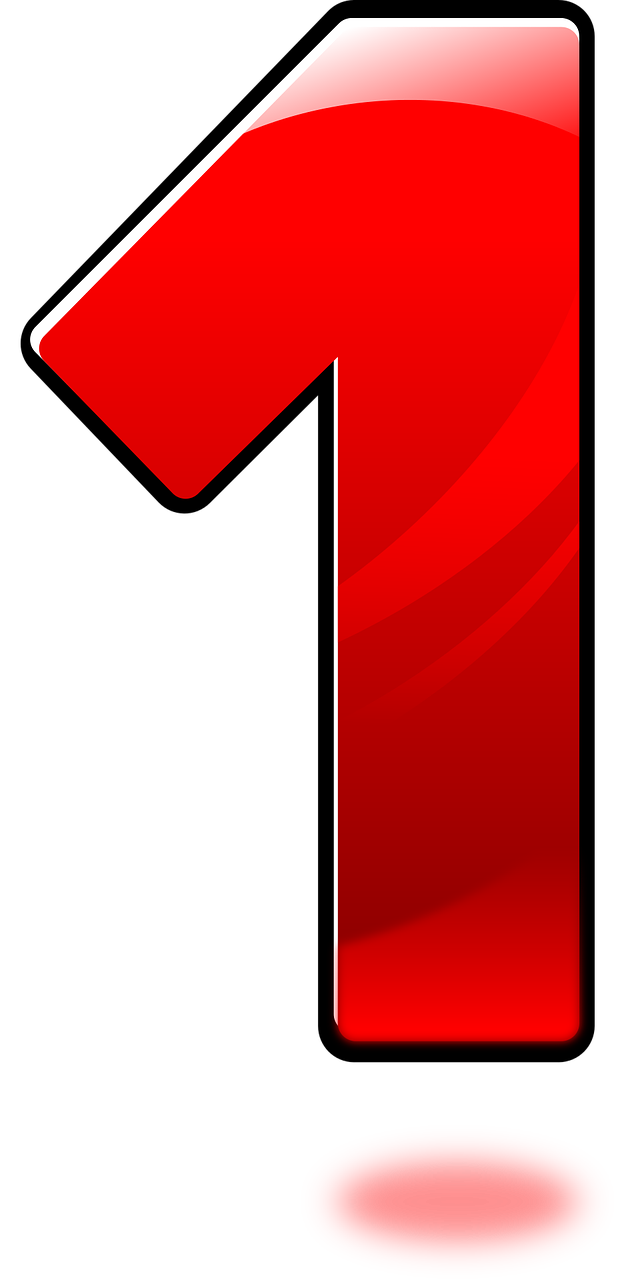 C’est un jeu.
[a/an, one]
un
Write down the key language for this week.
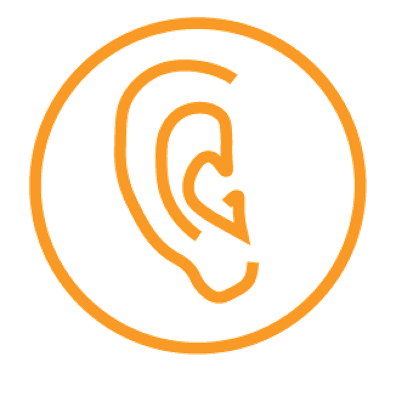 écouter
Gender
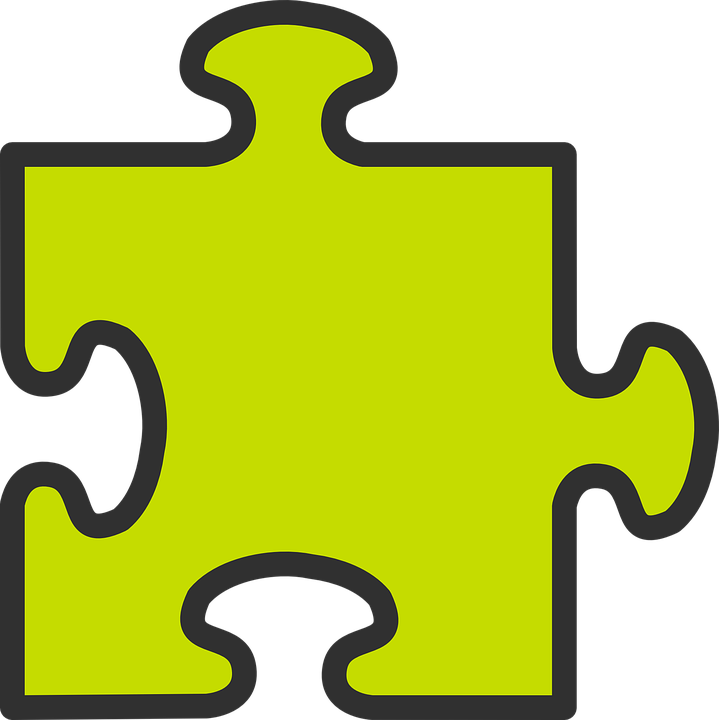 grammaire
Indefinite articles: a/an
In French, things as well as people and animals, are either masculine or feminine. We say that they have gender.
To say a (or an) in French use un before a masculine and une before a feminine noun.
Écoute. Écris un ou une. Then write the missing letters.
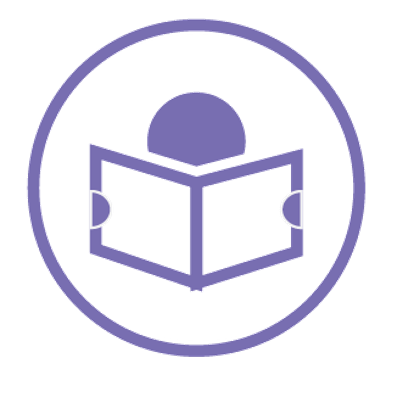 lire
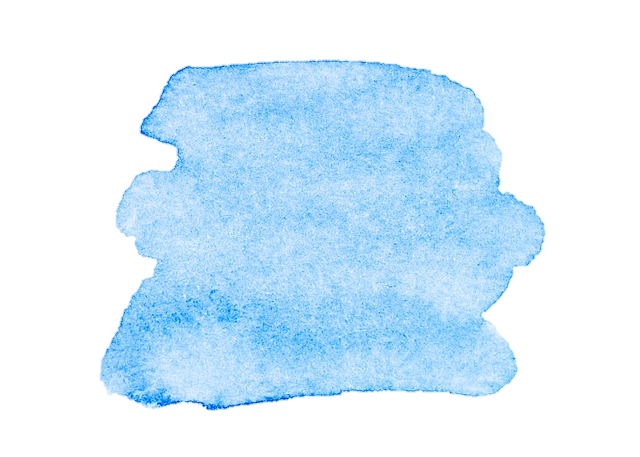 23
Rouge term 1
Saying what I and others have
Term 1 week 8
Écoute. Choose the correct end of the sentence.
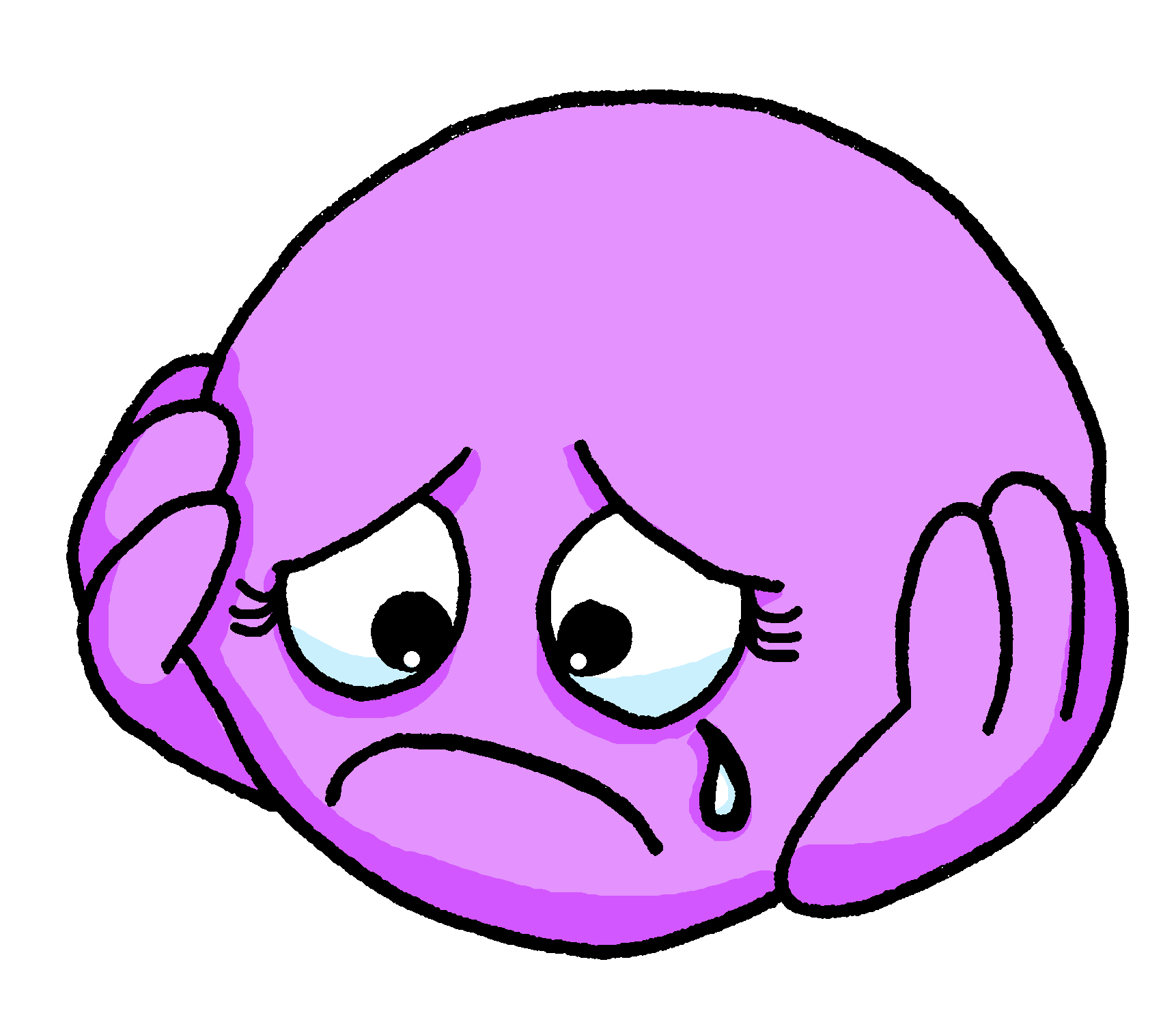 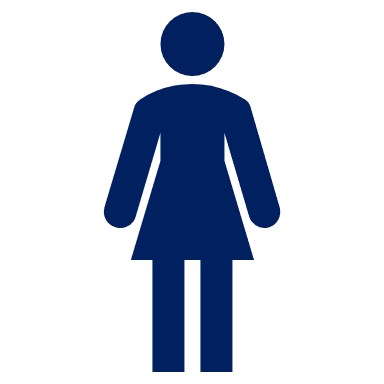 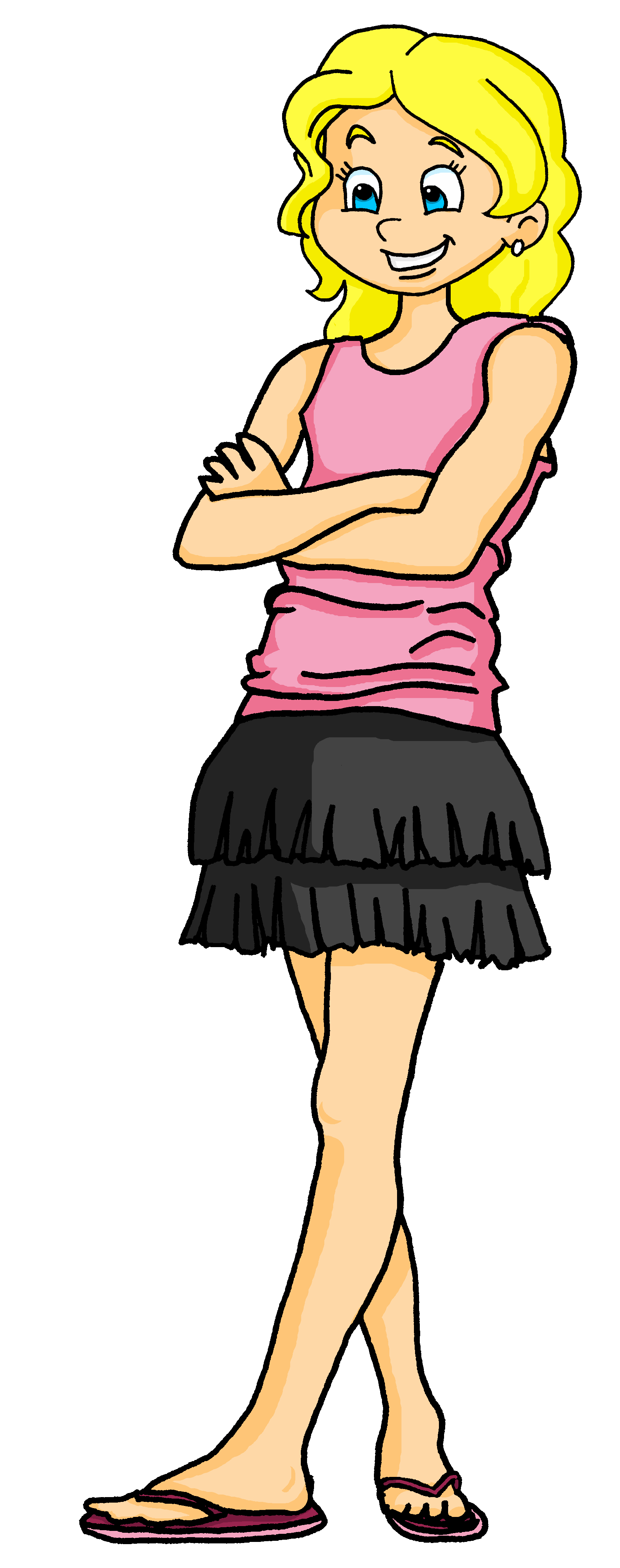 C’est…
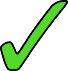 [person]
[sad]
8
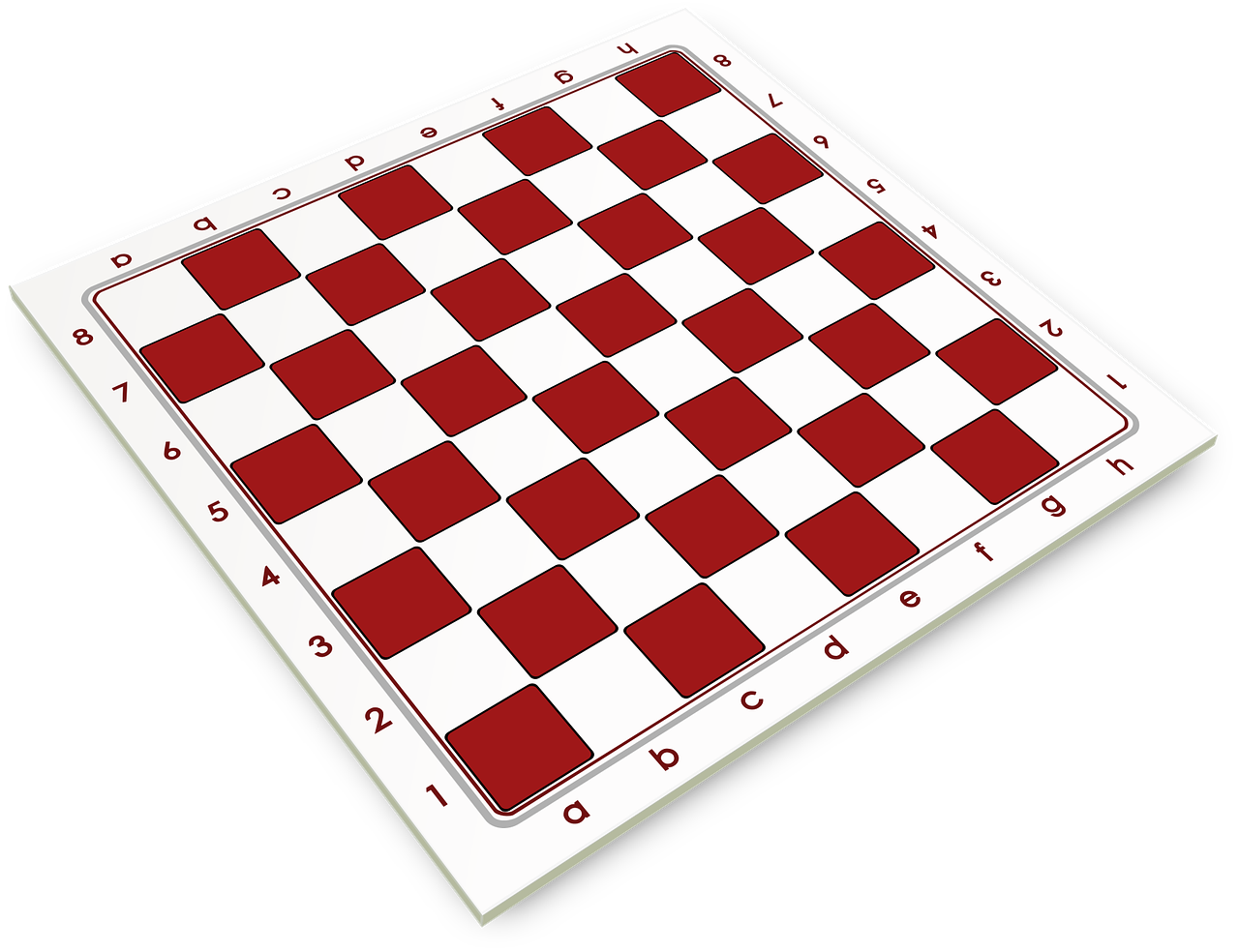 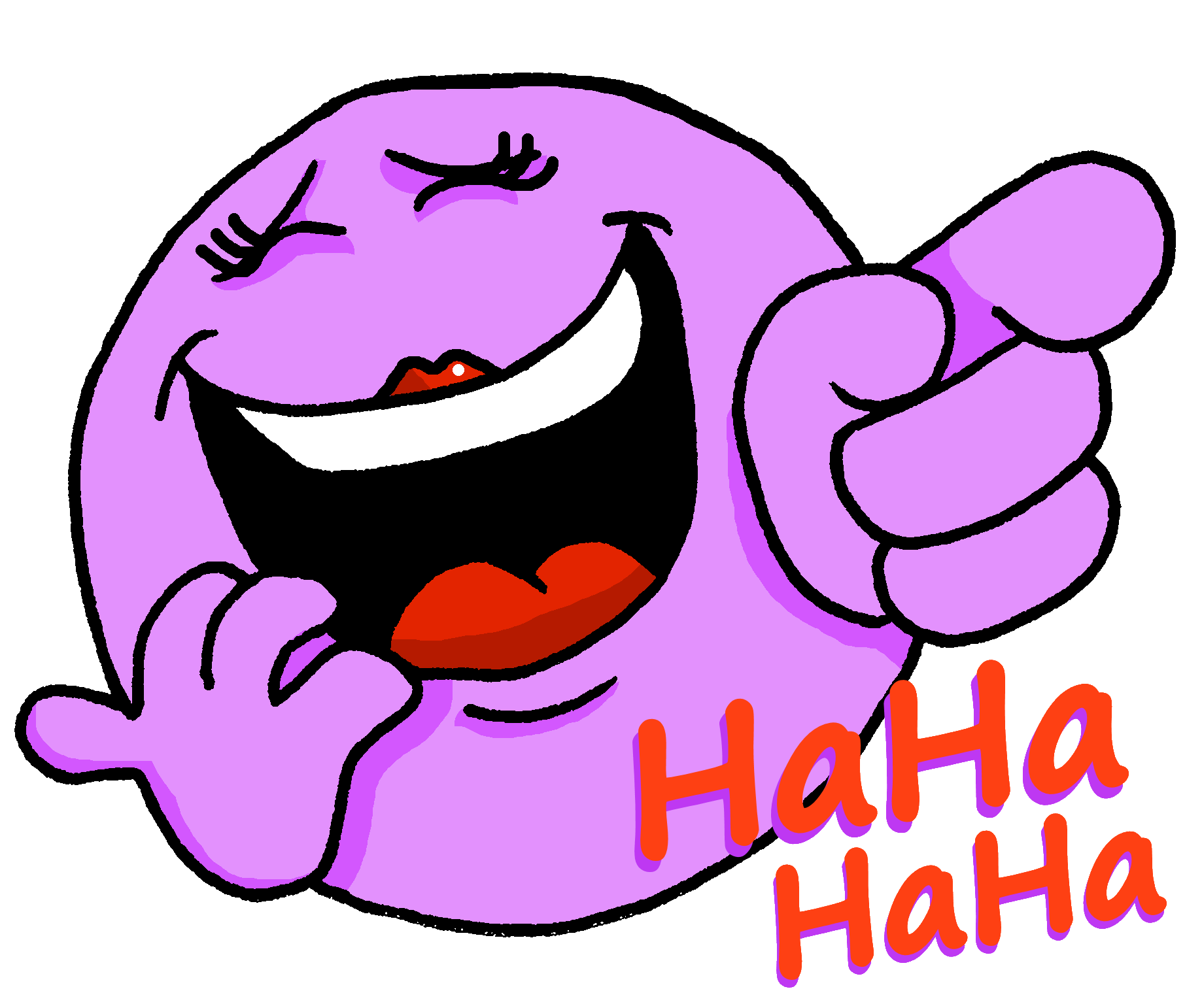 [funny]
C’est…
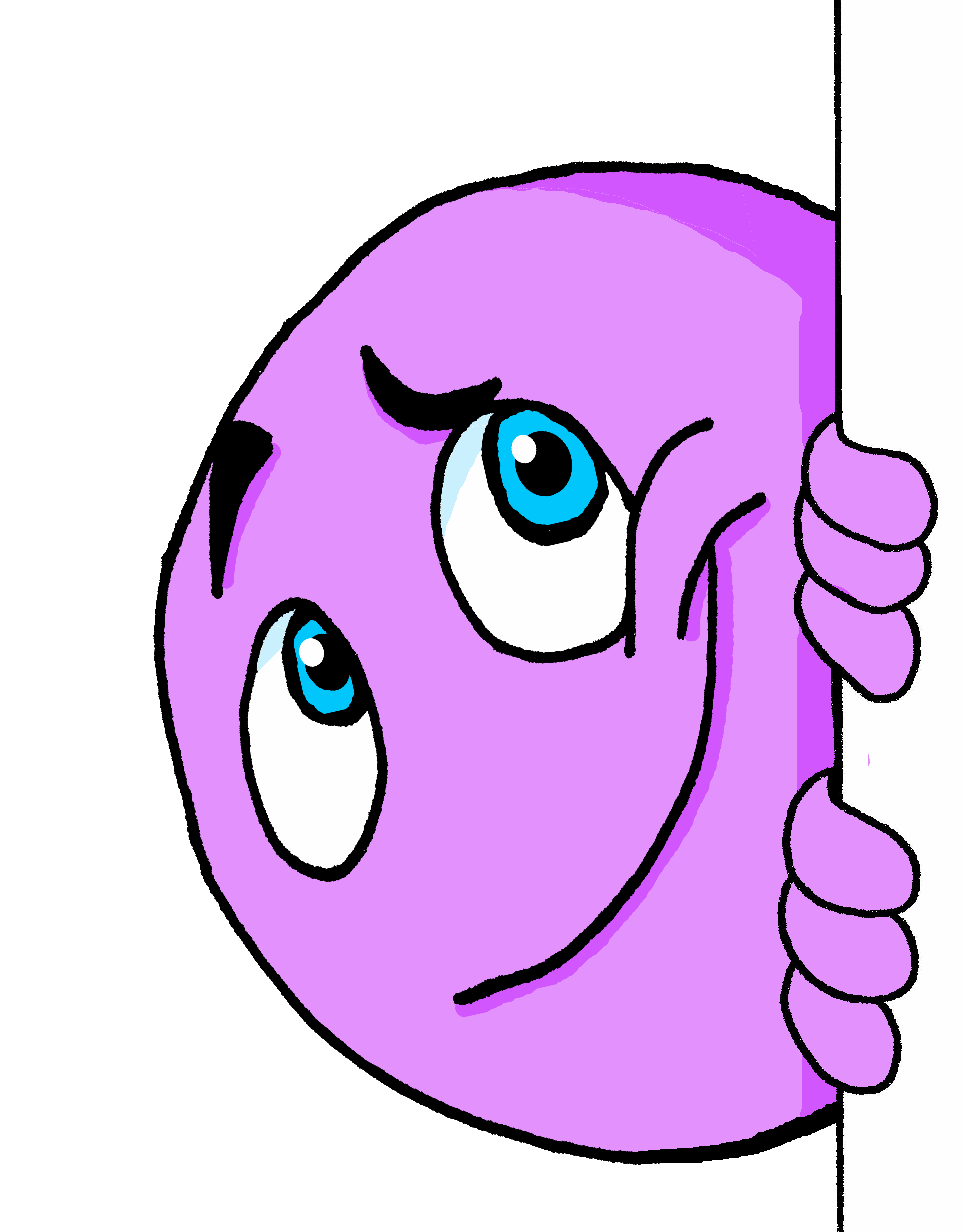 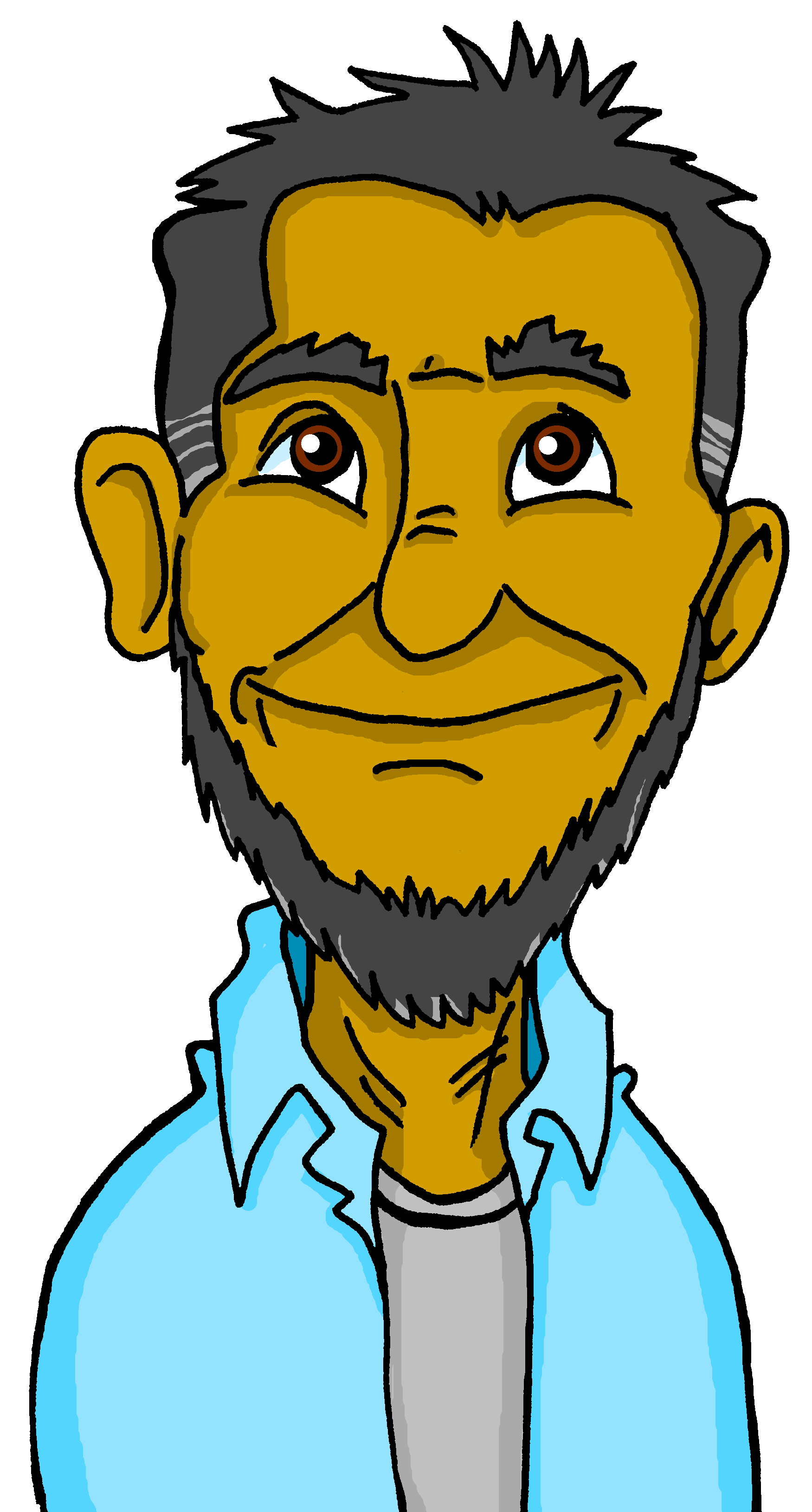 C’est…
[curious]
[teacher]
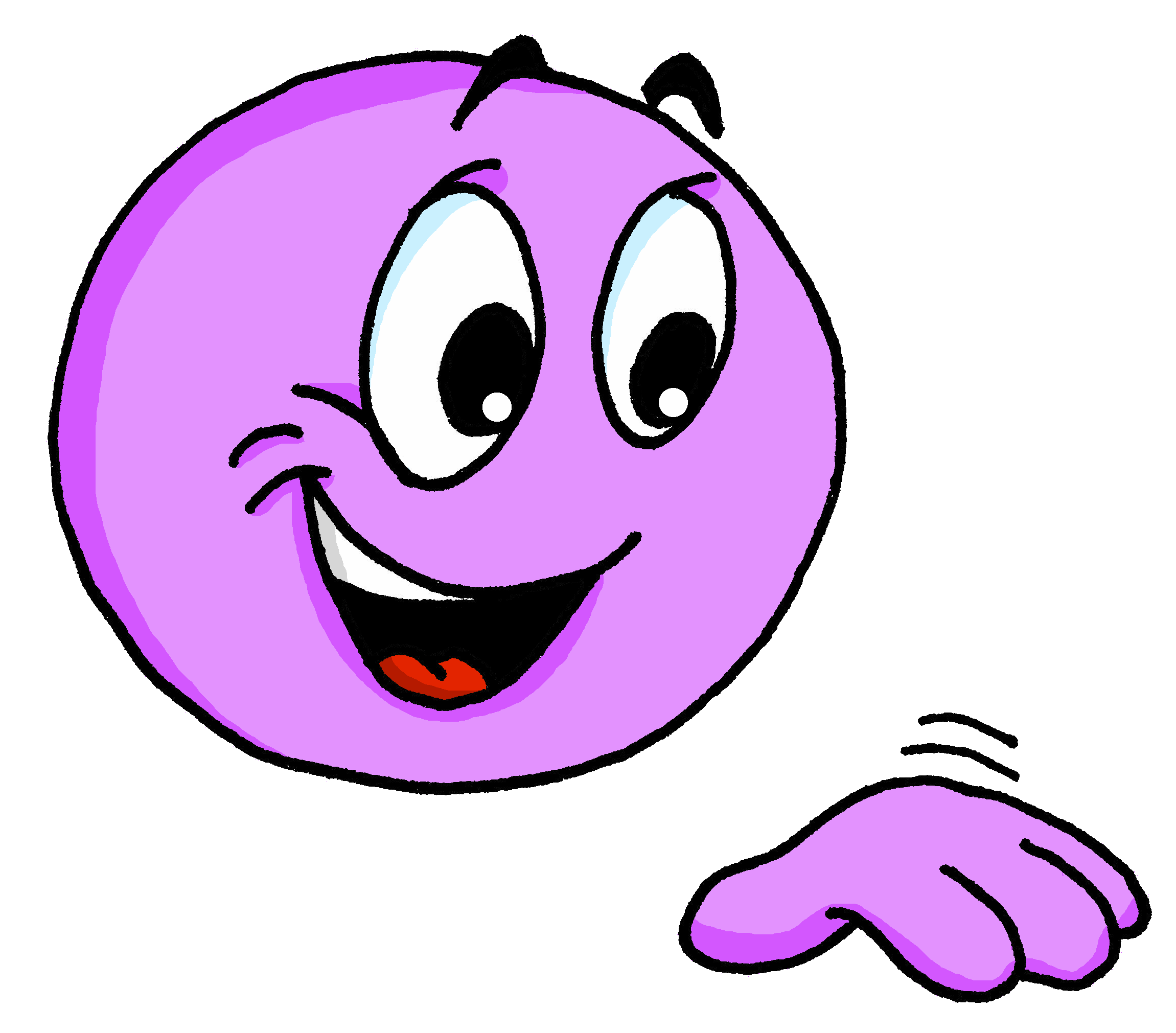 C’est…
[small]
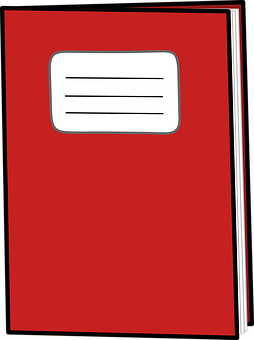 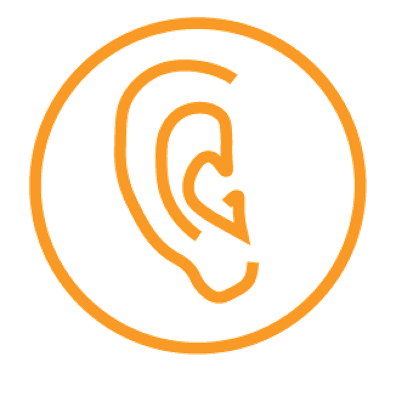 écouter
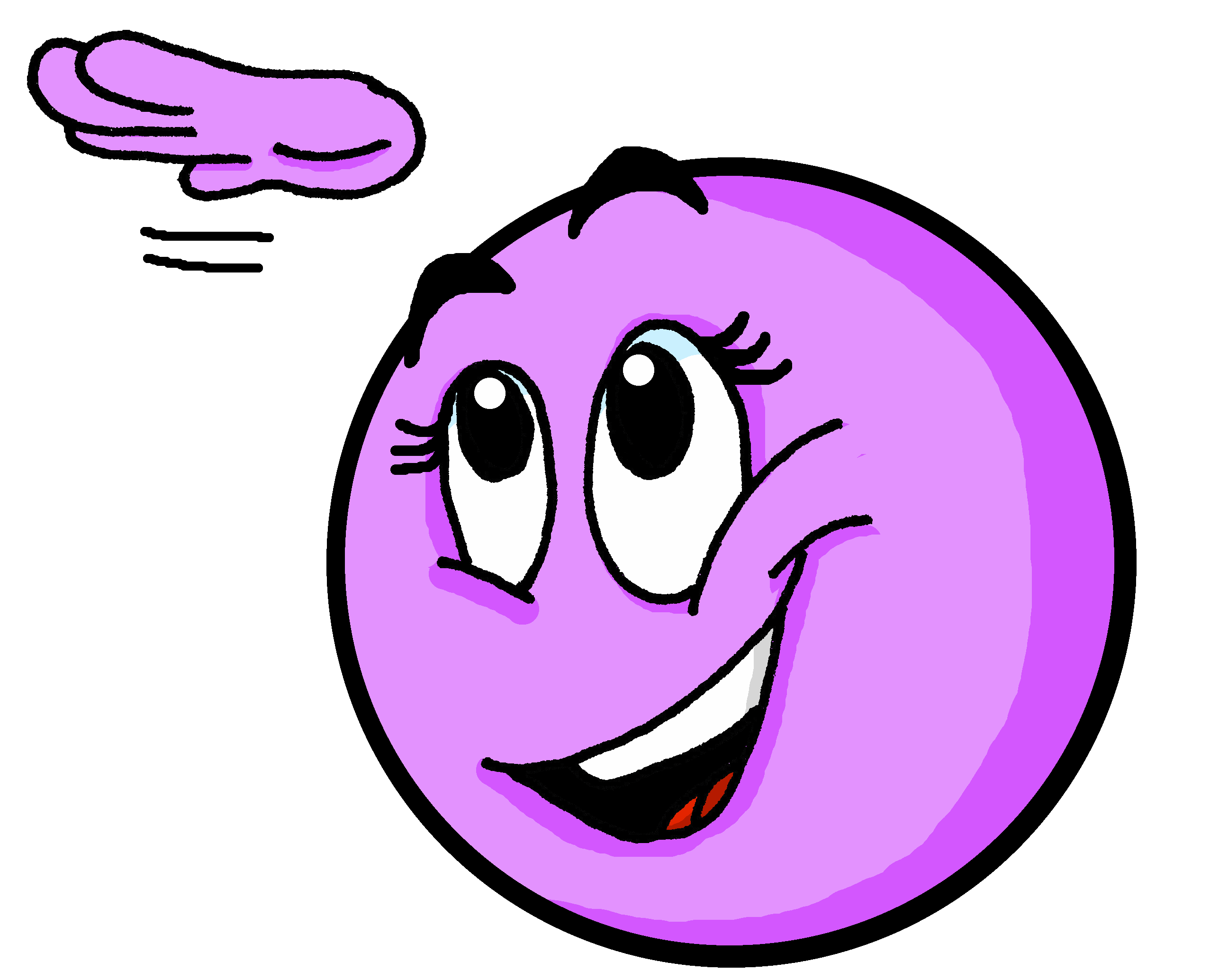 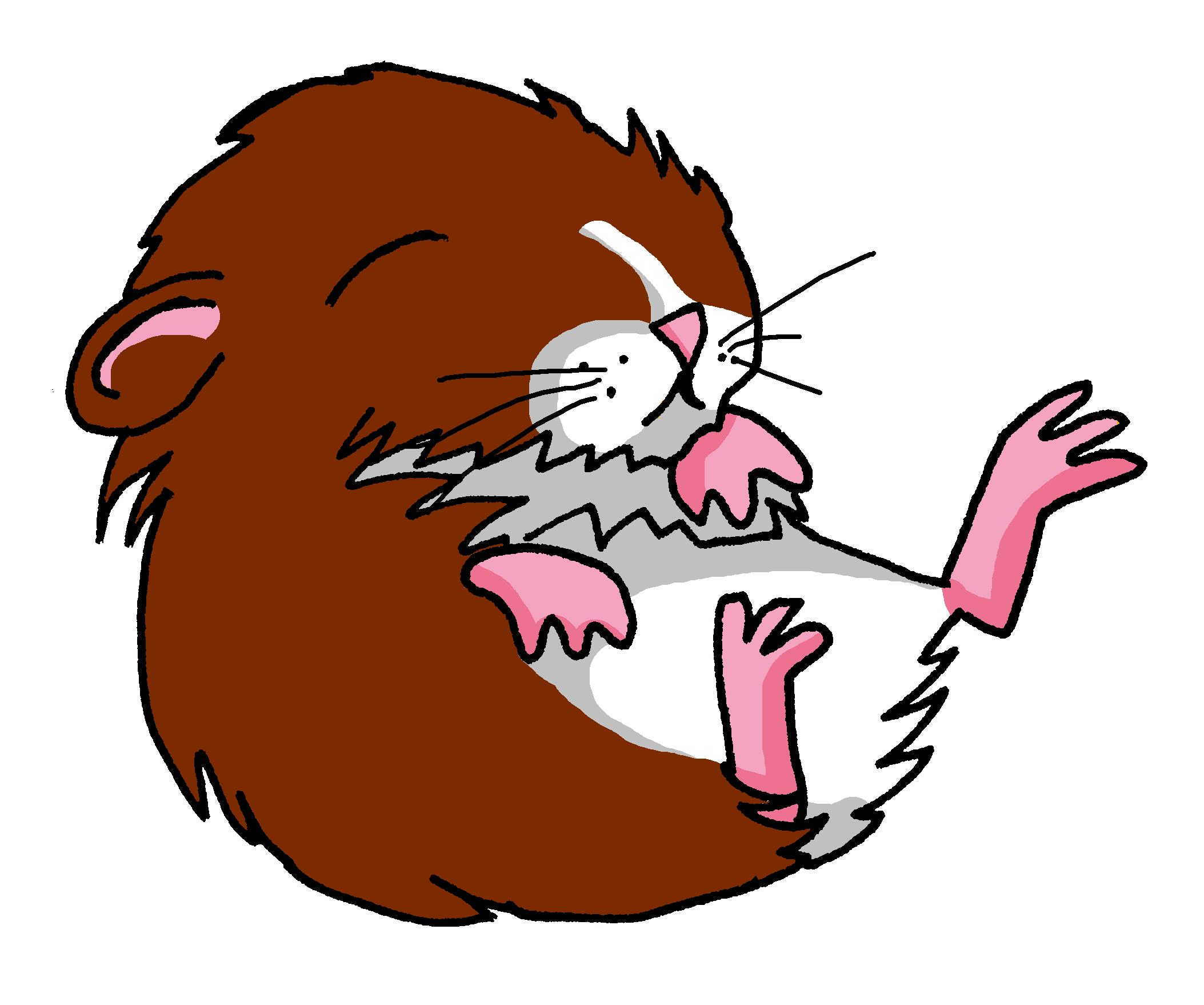 C’est…
[animal]
[tall]
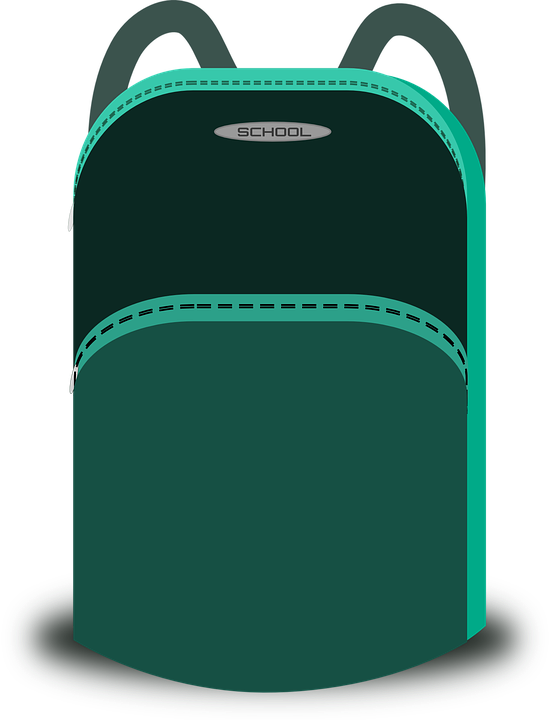 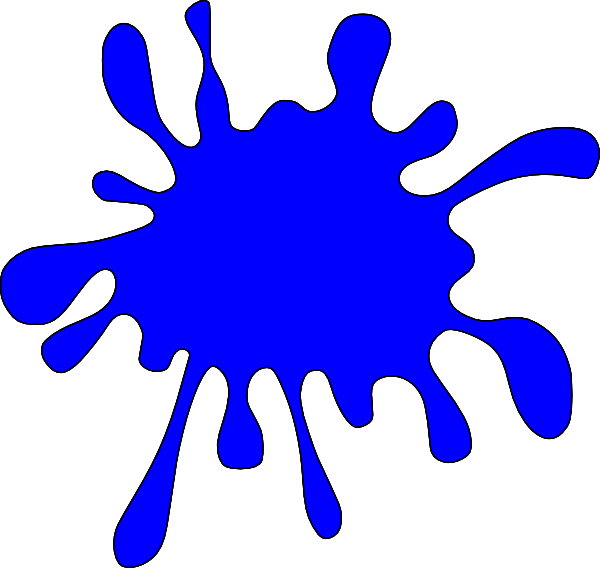 C’est…
[bluel]
Person A. (Person B – turn to the next page.)
Now your turn to listen to your partner. Do you hear –t?  If so, choose and say the sentence ending which starts with a vowel.
Start each sentence. Pronounce the –t when it’s bold, otherwise        for a Silent Final Consonant.
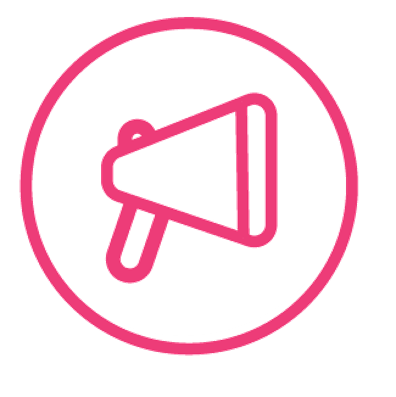 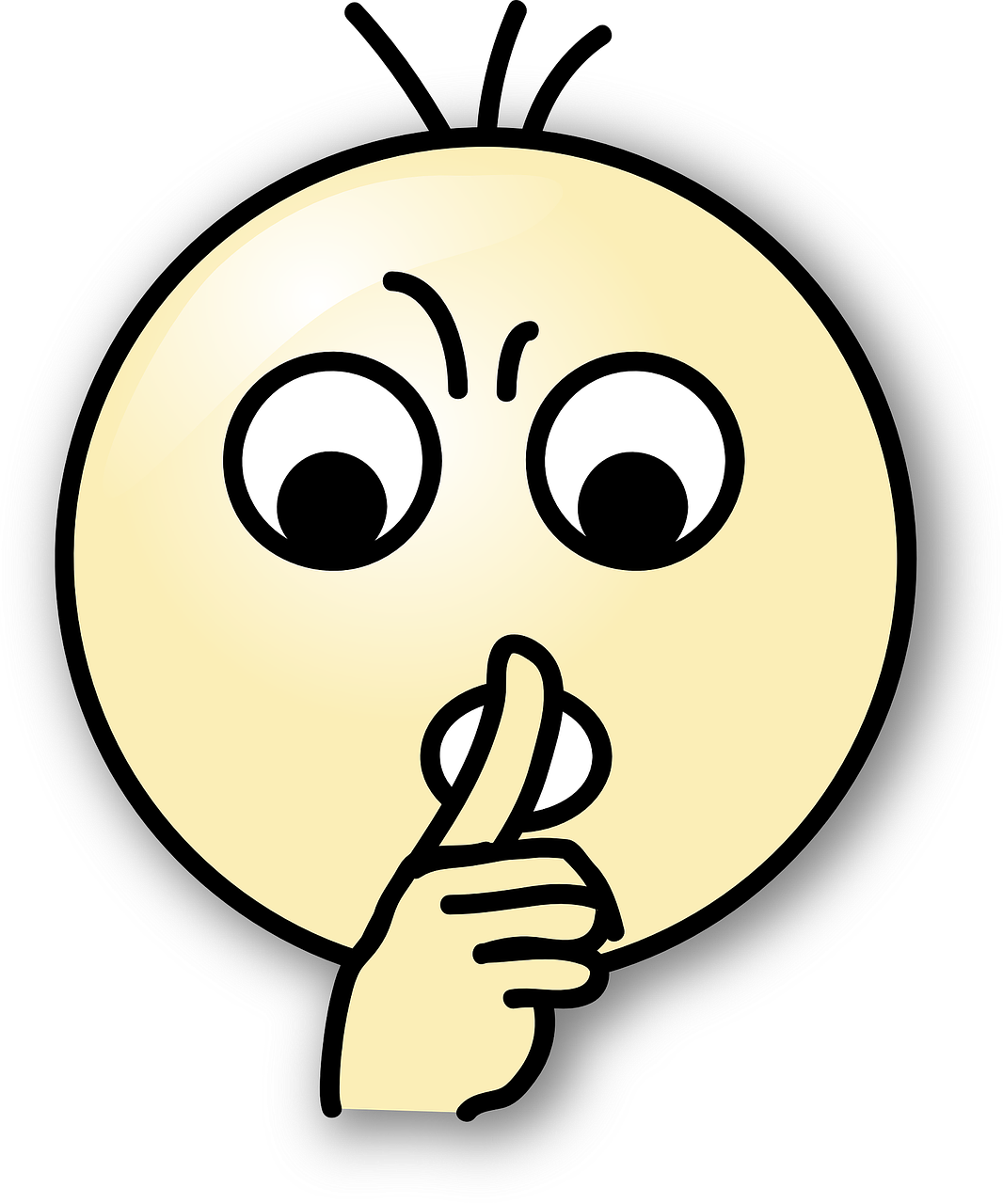 parler
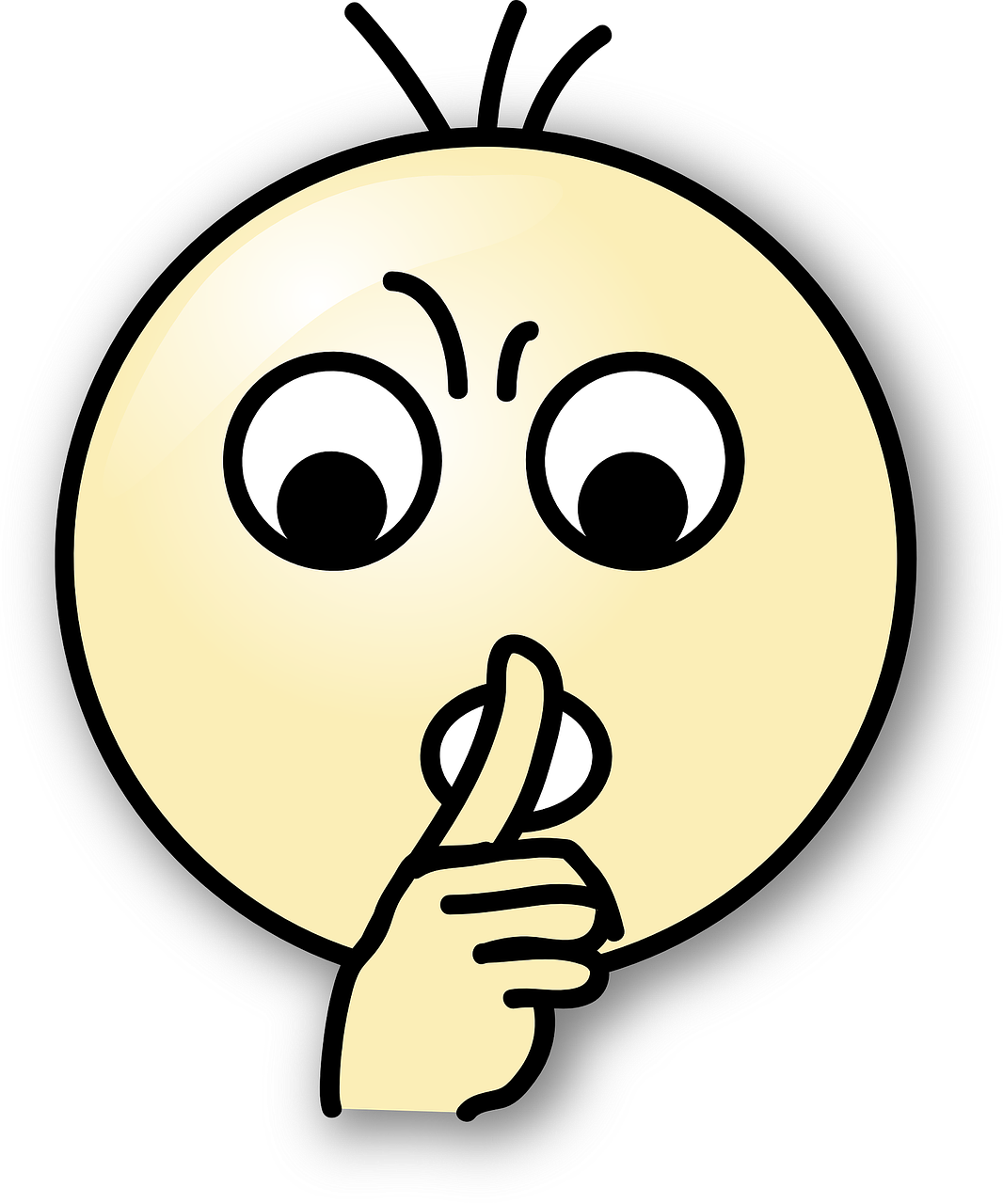 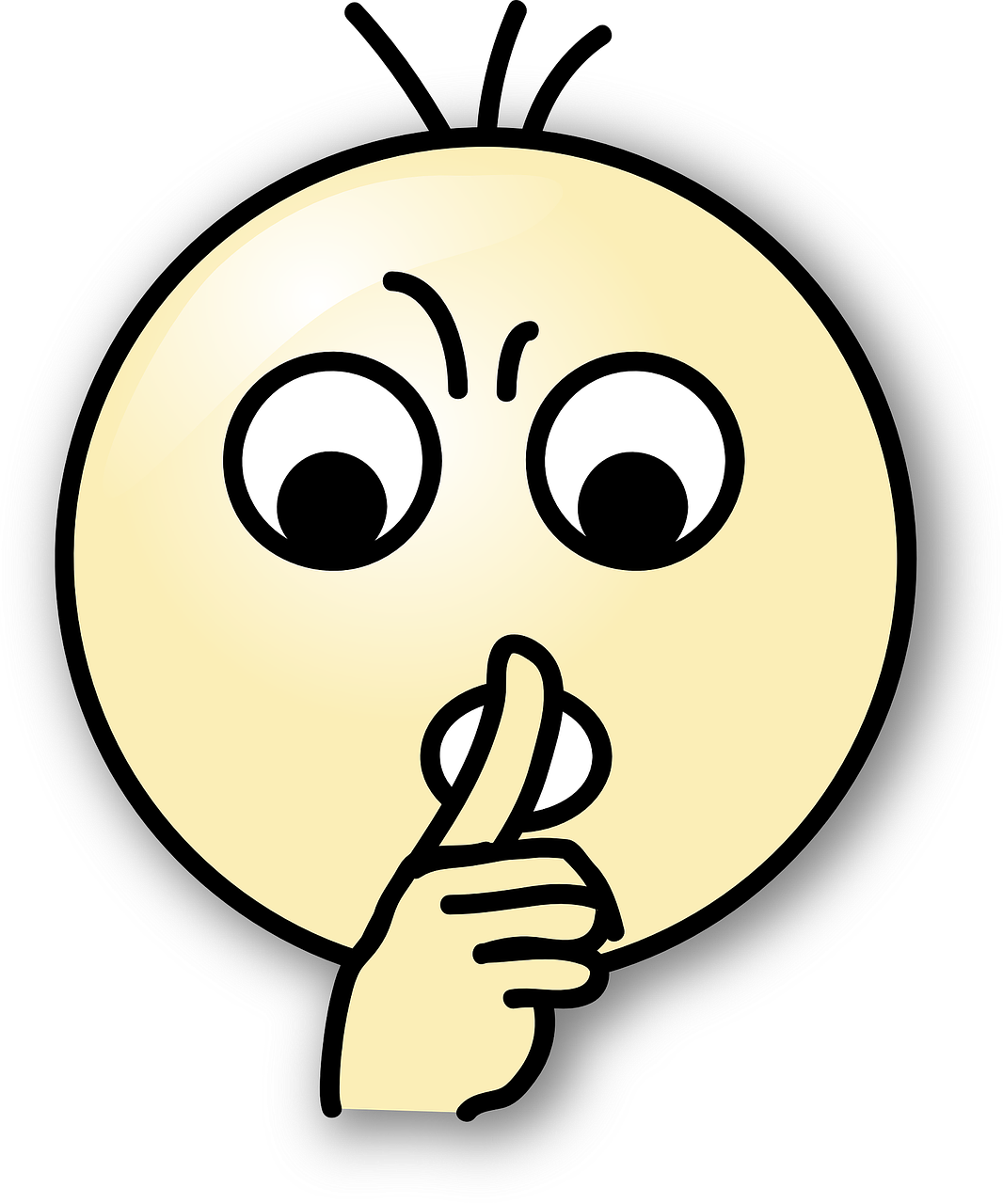 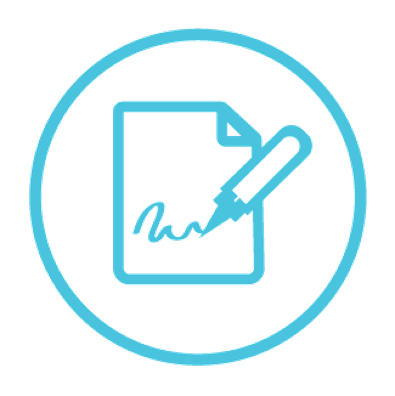 écrire
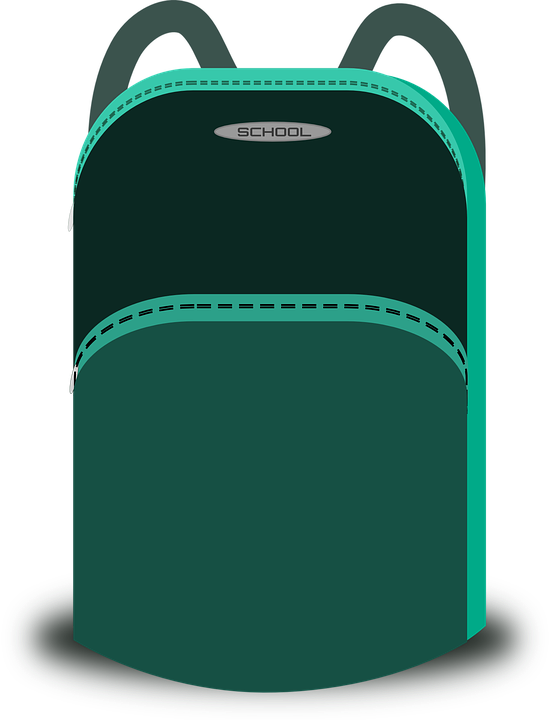 C’est une peluche ?
3 _____________________________
C’est une orange ?
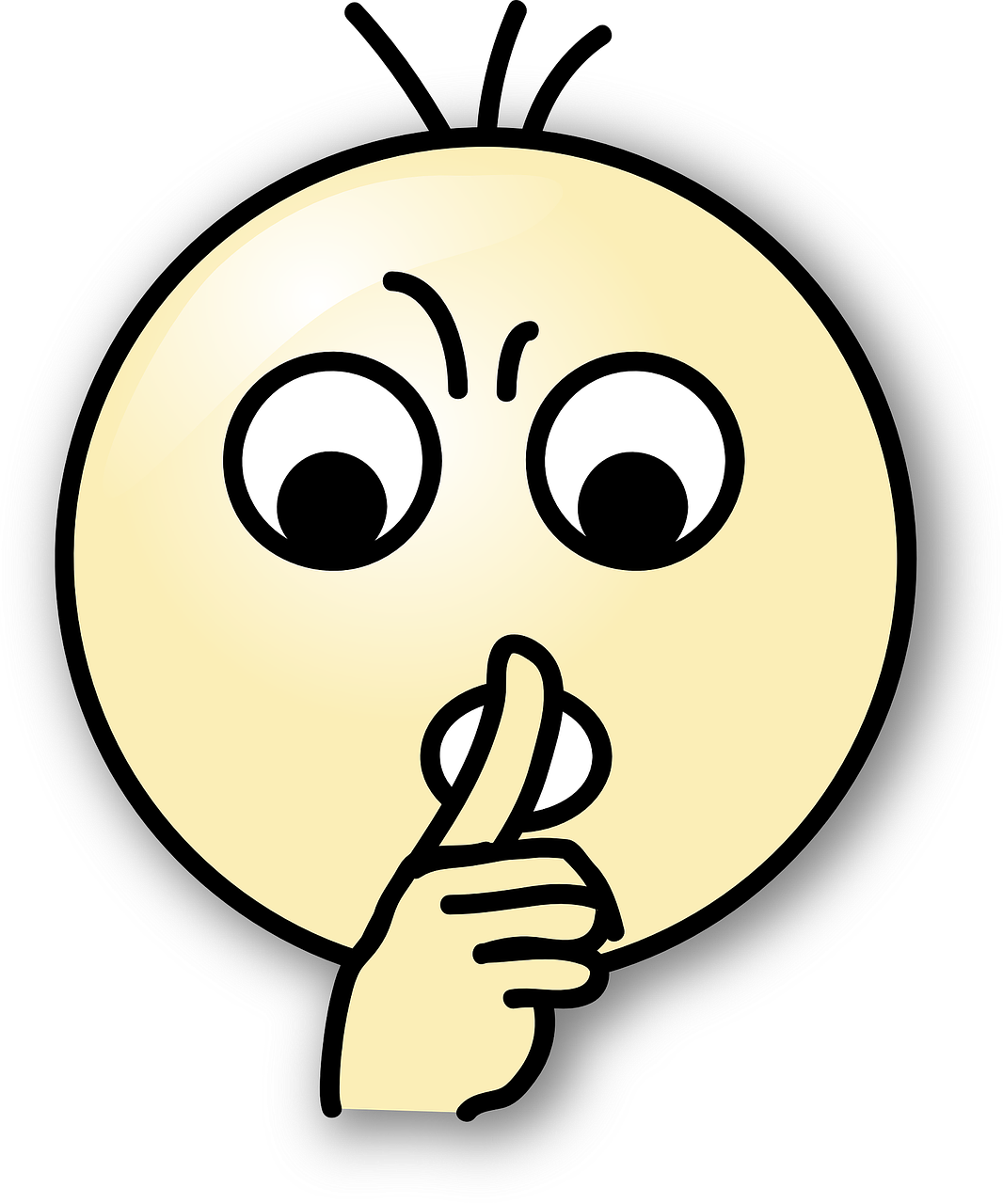 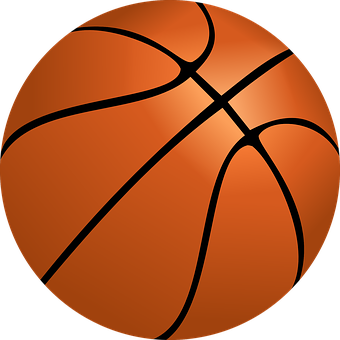 4 _____________________________
Écris des réponses.
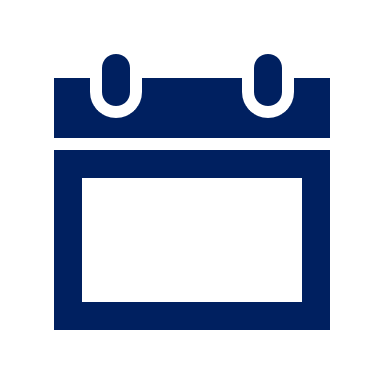 C’est mardi ?
5 _____________________________
FRI
C’est une banane ?
C’est un cahier ?
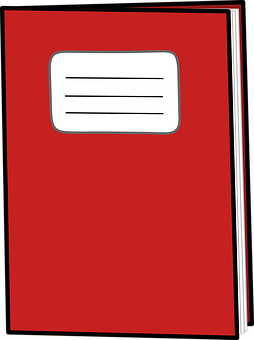 1 _____________________________
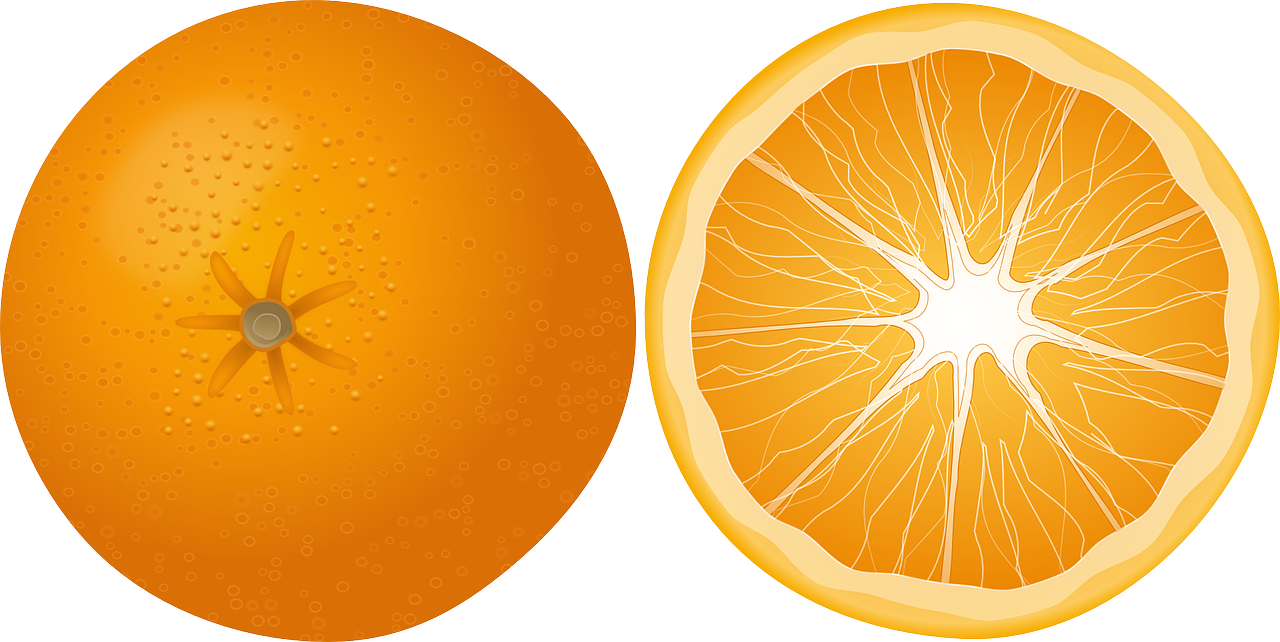 6 _____________________________
C’est un jeu ?
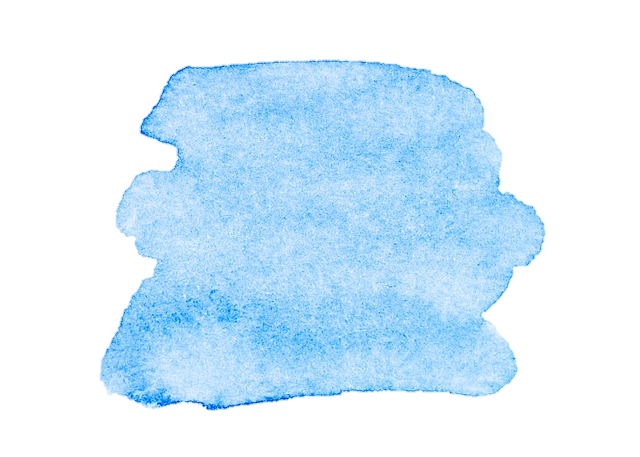 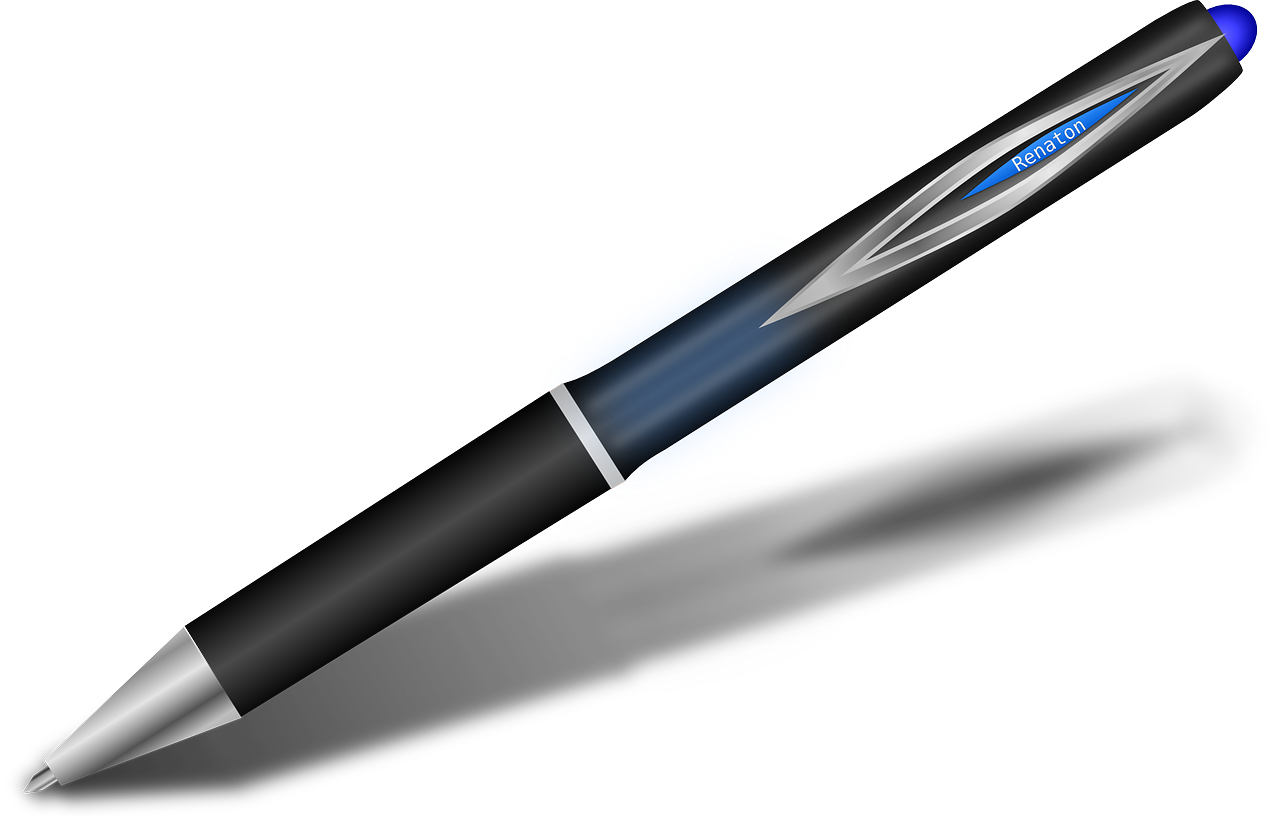 2 _____________________________
24
Rouge term 1
Saying what I and others have
Term 1 week 8
Person B. (Person A on previous page.)
Listen to your partner. Do you hear –t?  If so, choose and say the sentence ending which starts with a vowel.
Now you start each sentence. Pronounce the –t when it’s bold, otherwise        for a Silent Final Consonant.
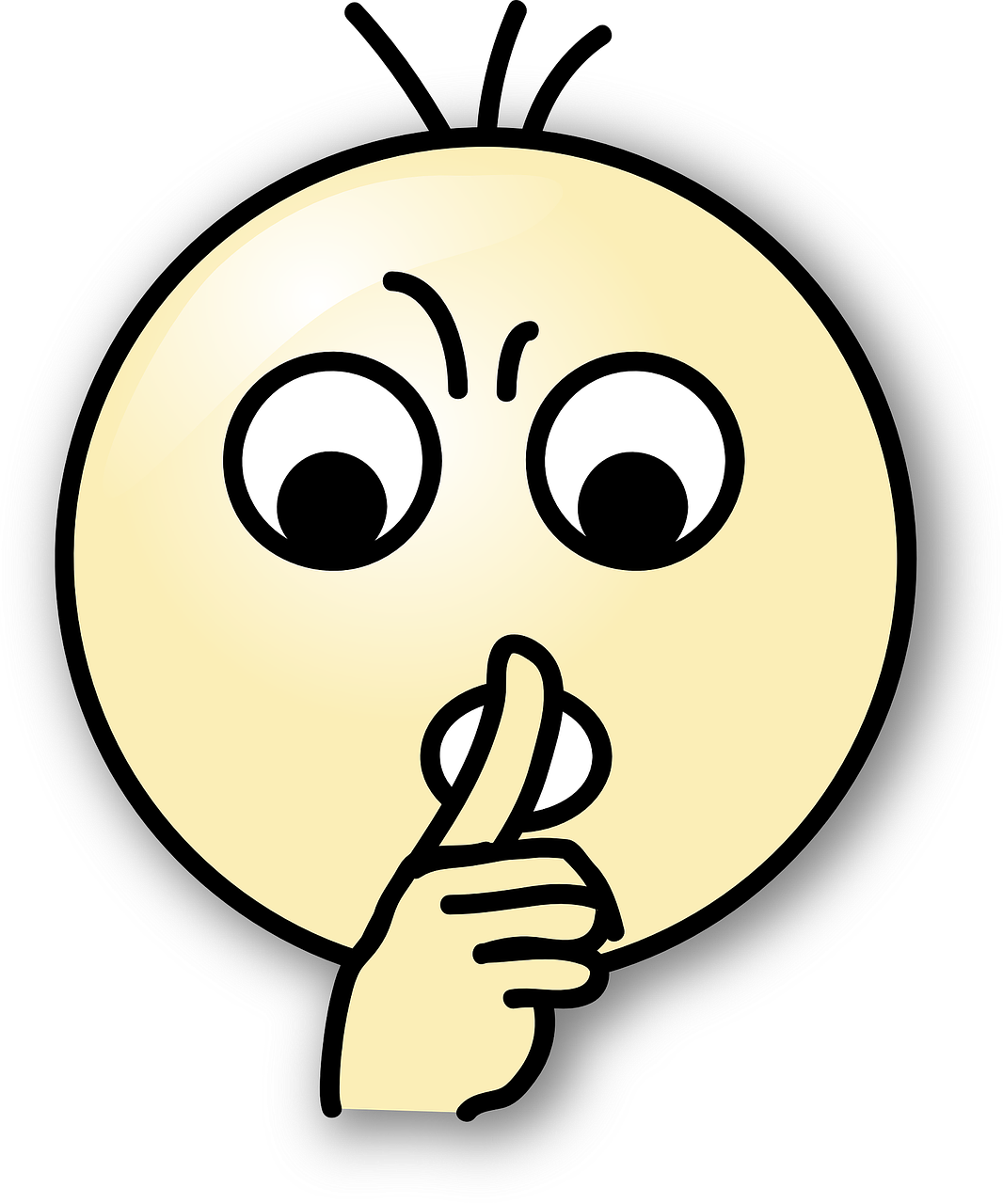 8
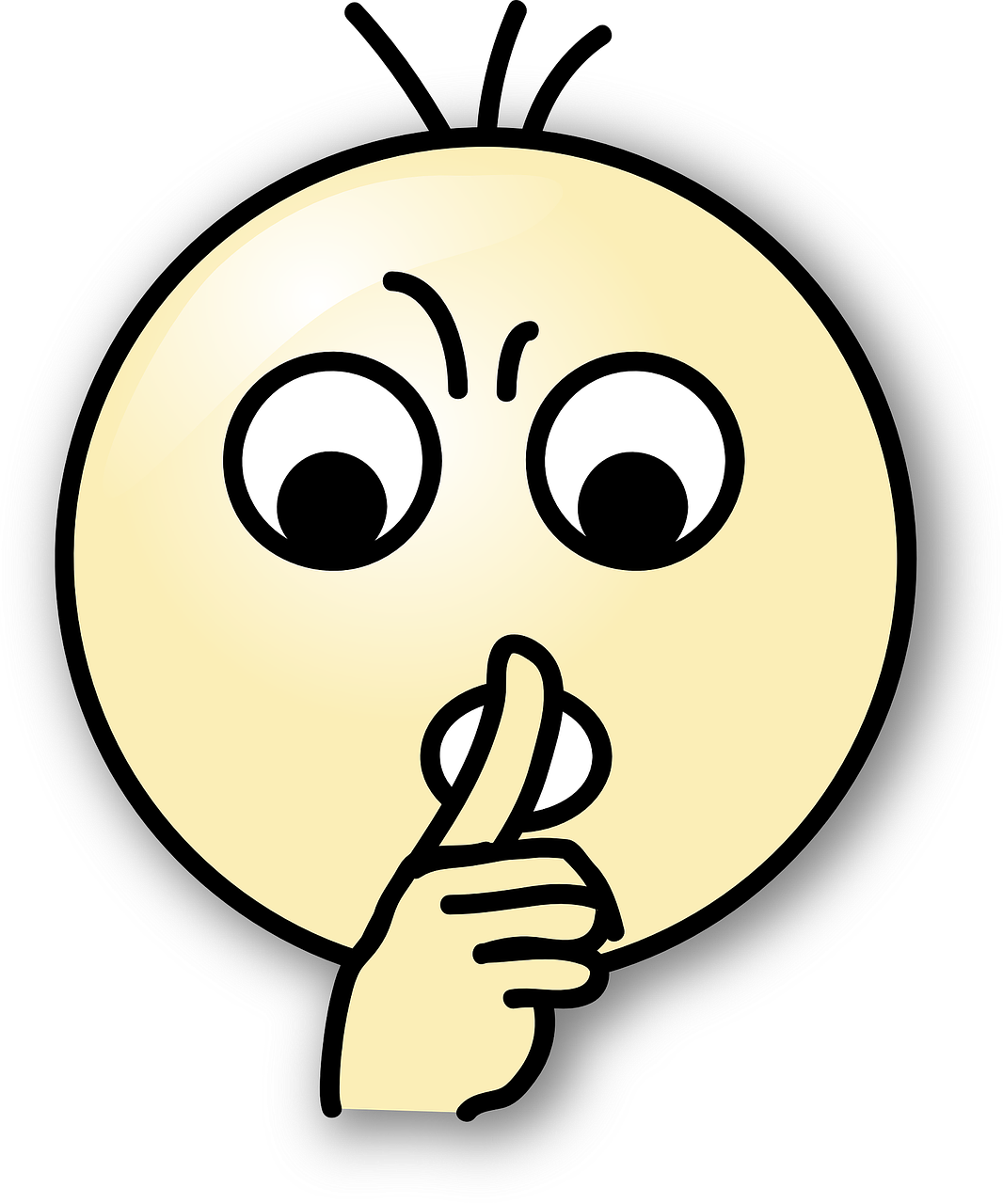 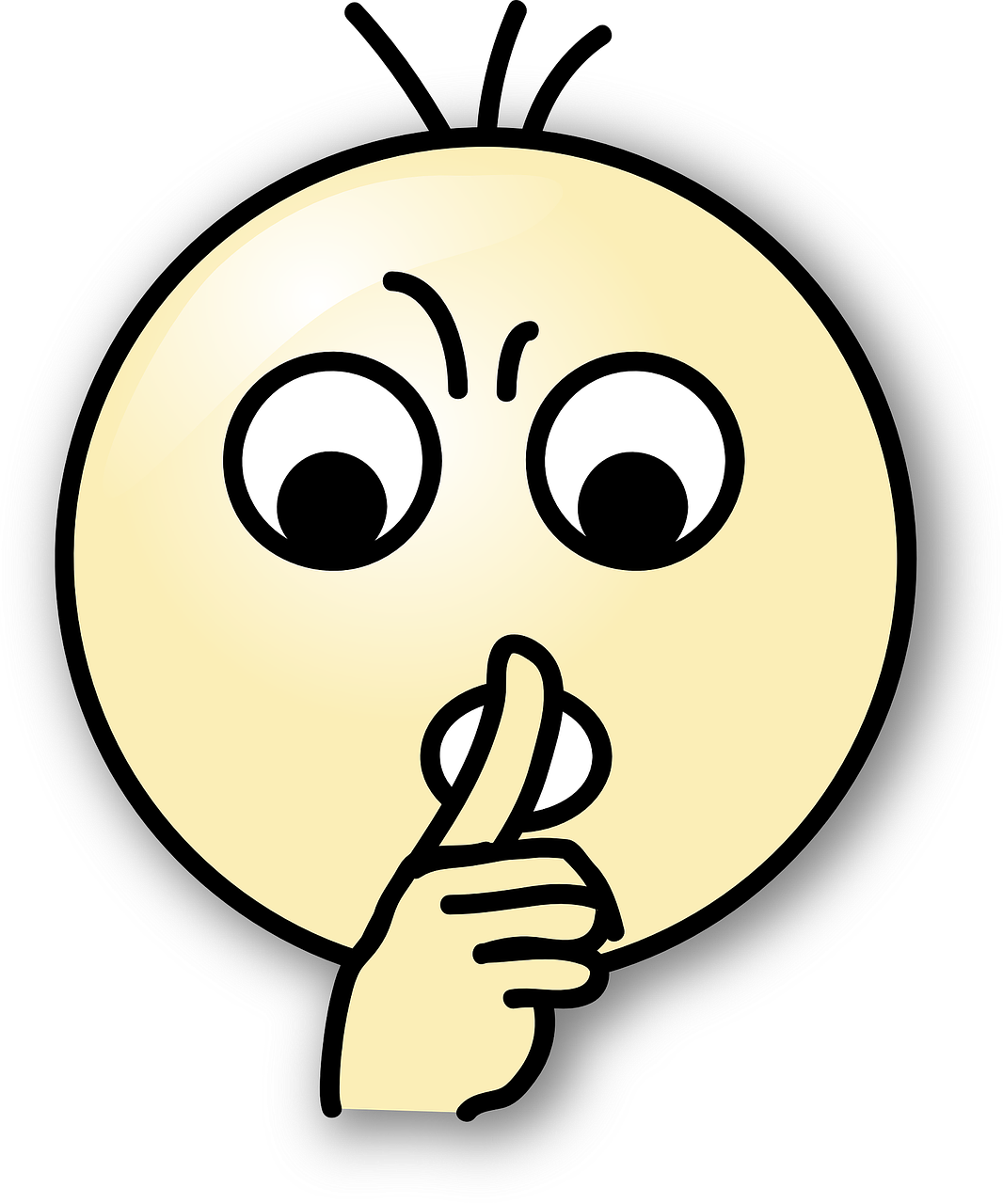 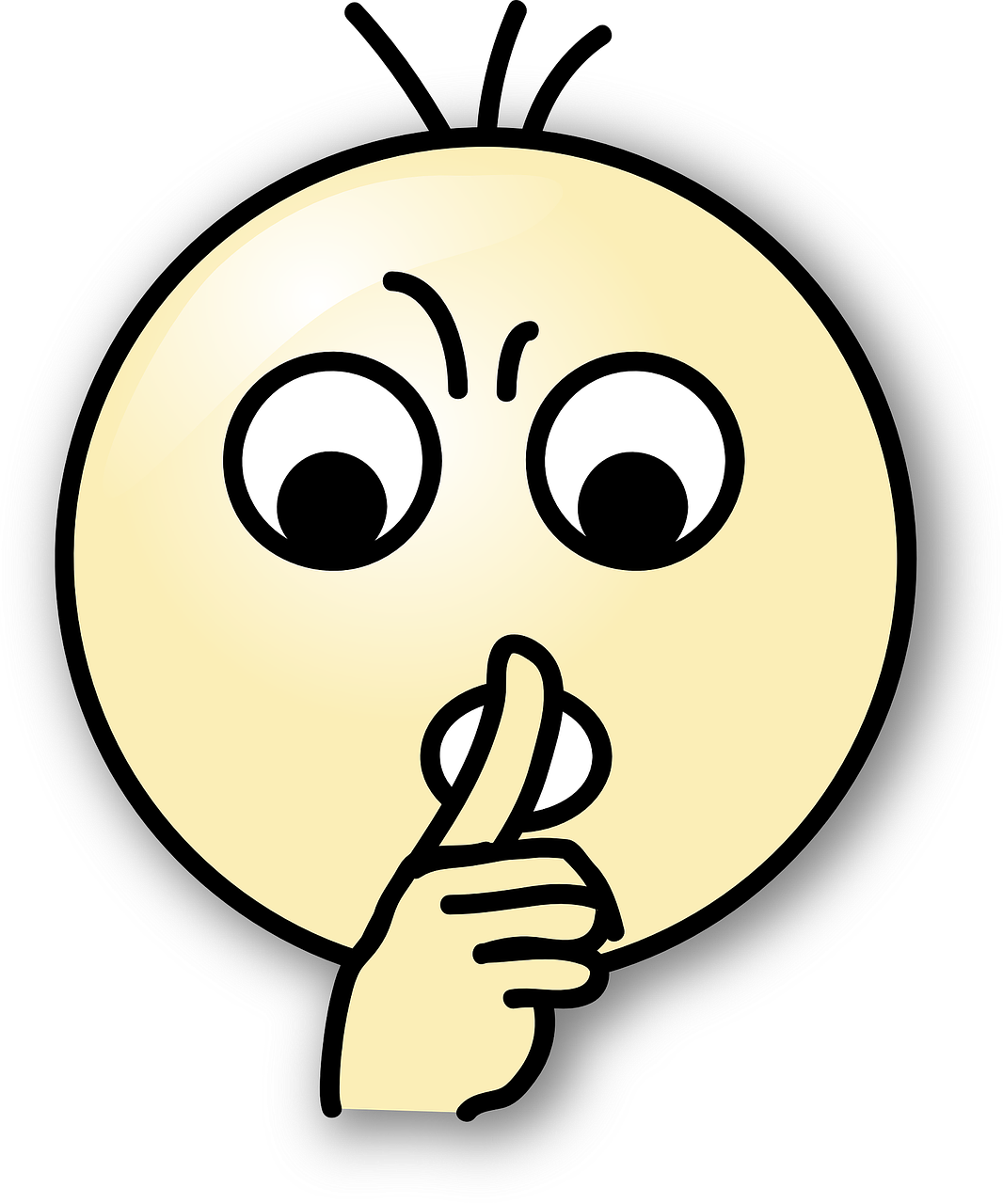 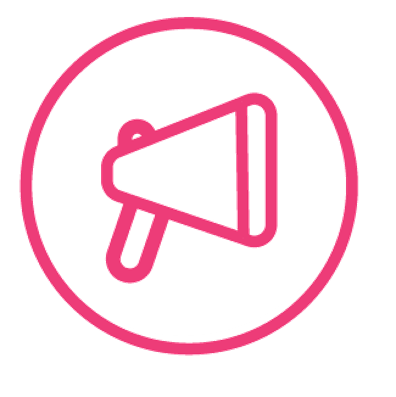 parler
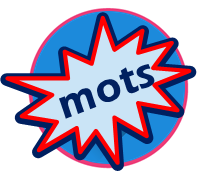 Écris en anglais : Can you get at least 15 points?
vocabulaire
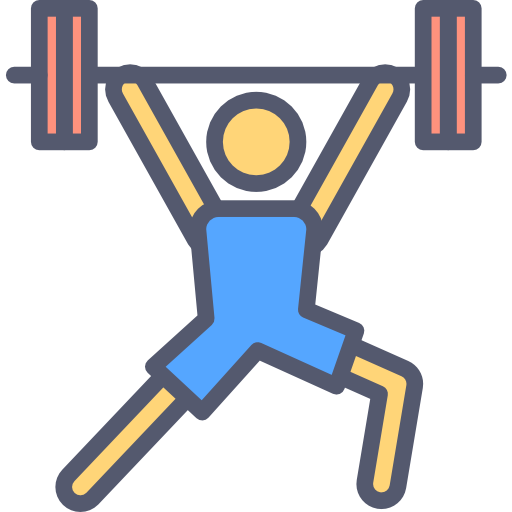 x3
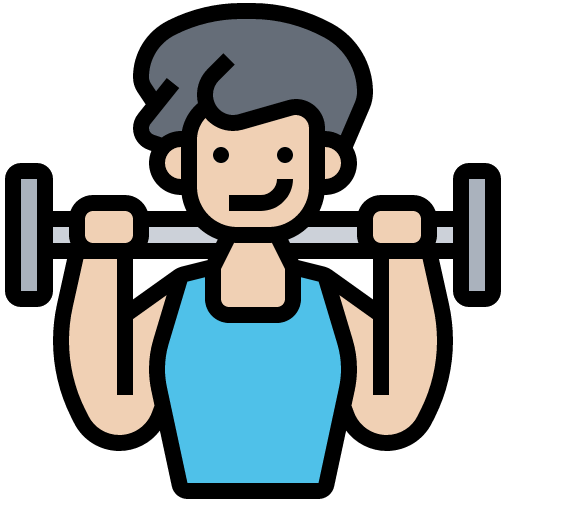 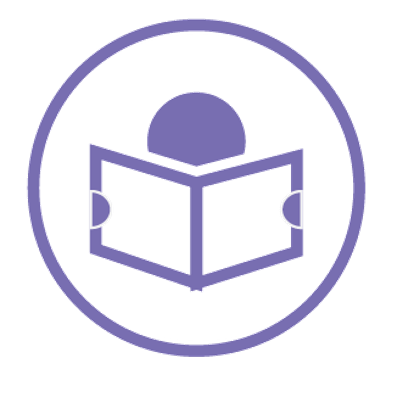 lire
x2
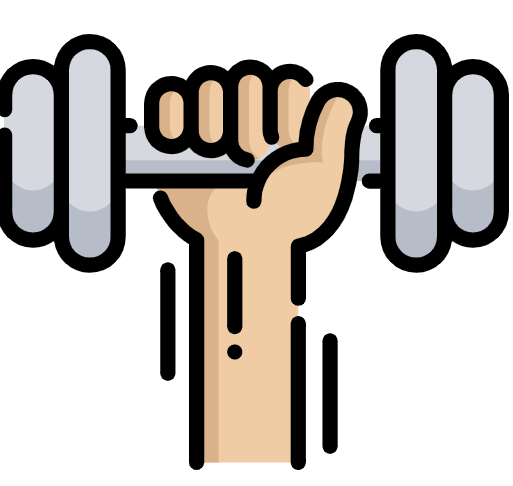 x1
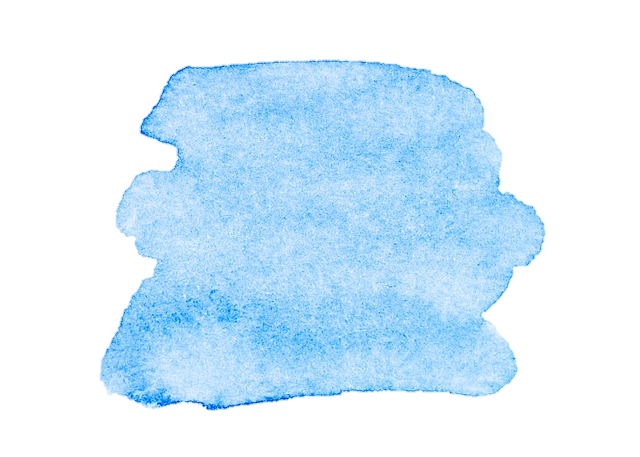 25
Rouge term 1
Saying what I and others have
Term 1 week 9
🎯
Saying what I have and someone else has
If you have a different pet, write the French word for it, here.
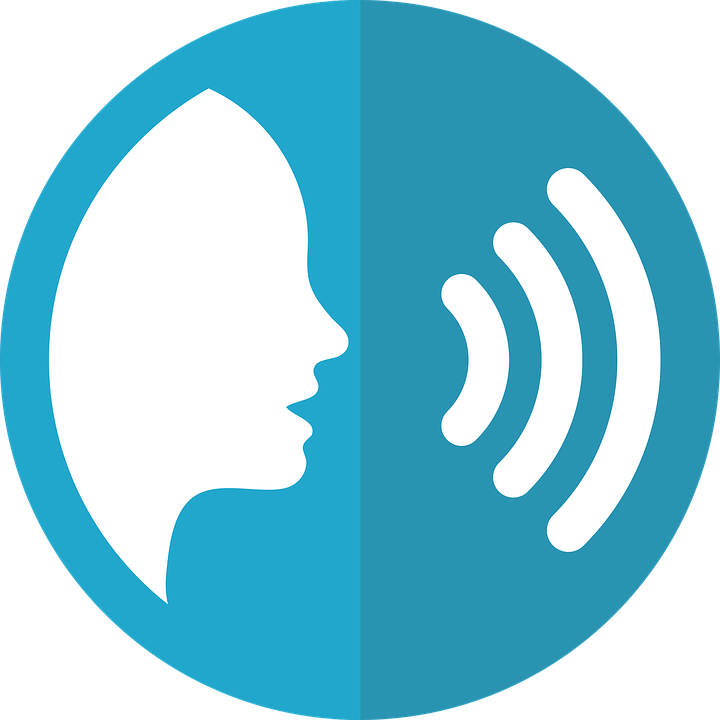 prononcer
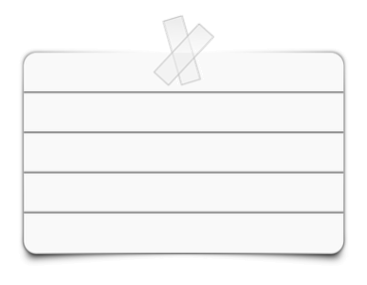 9
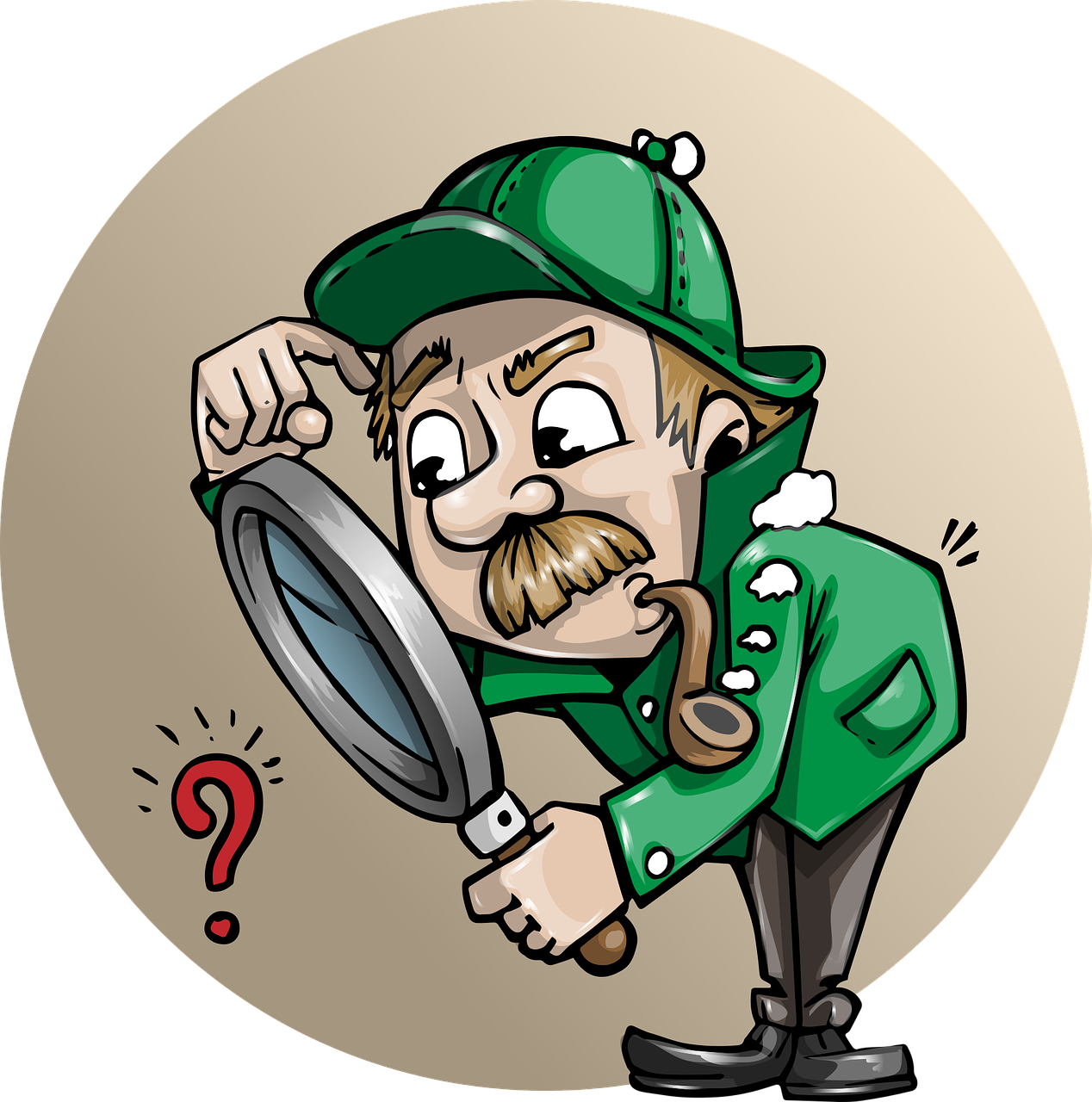 Asking what questions
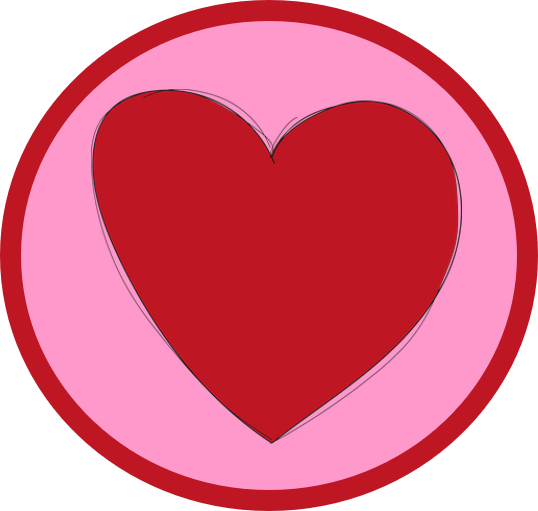 [to look for]
chercher
Write down the key language for this week.
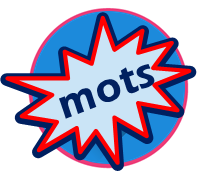 vocabulaire
Asking questions
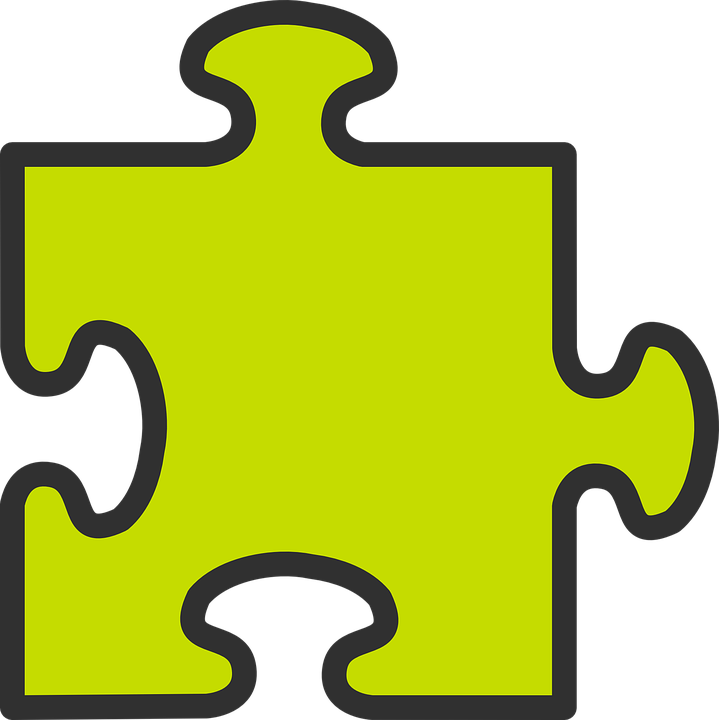 grammaire
Remember! To change a statement into a yes/no question, raise your voice at the end.
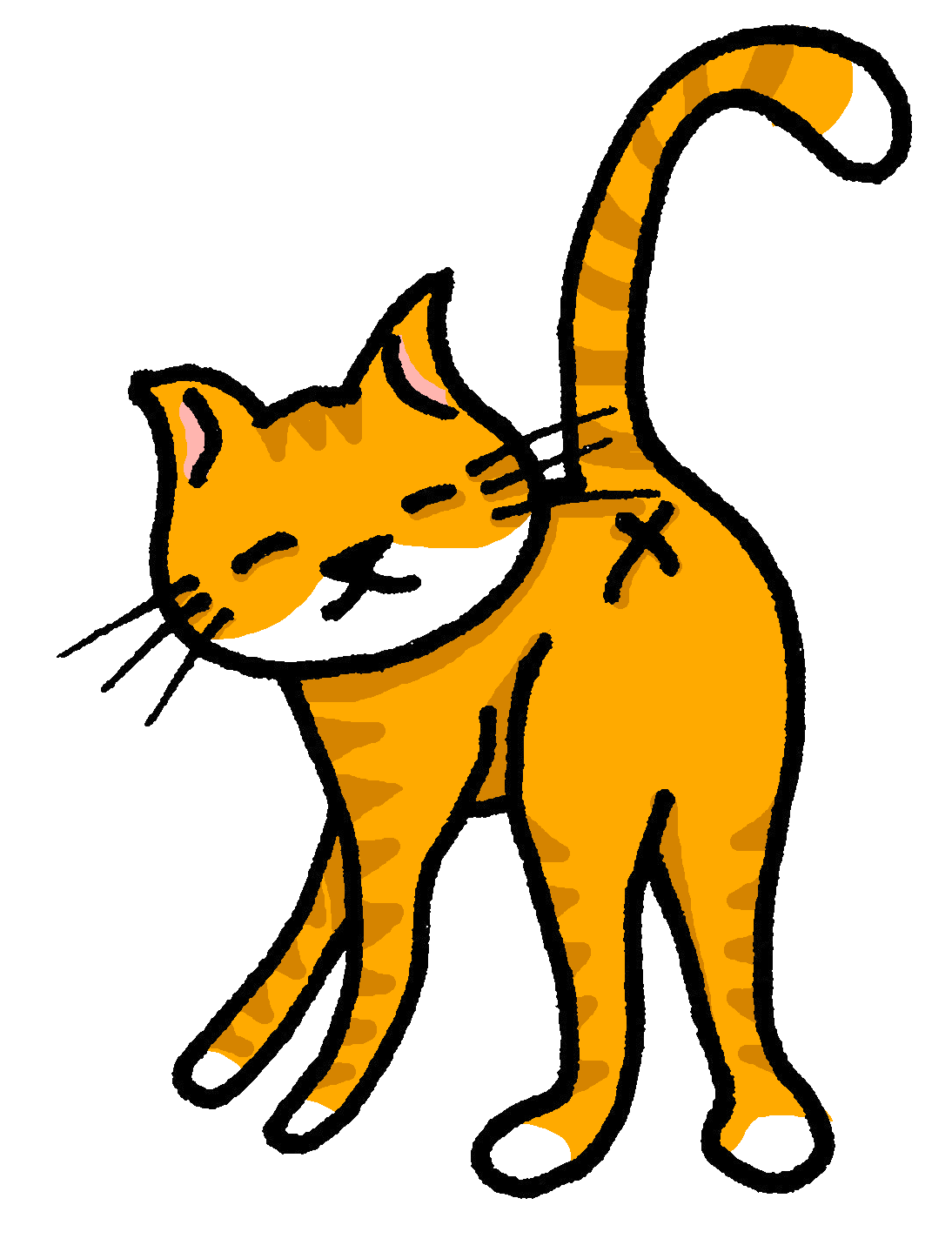 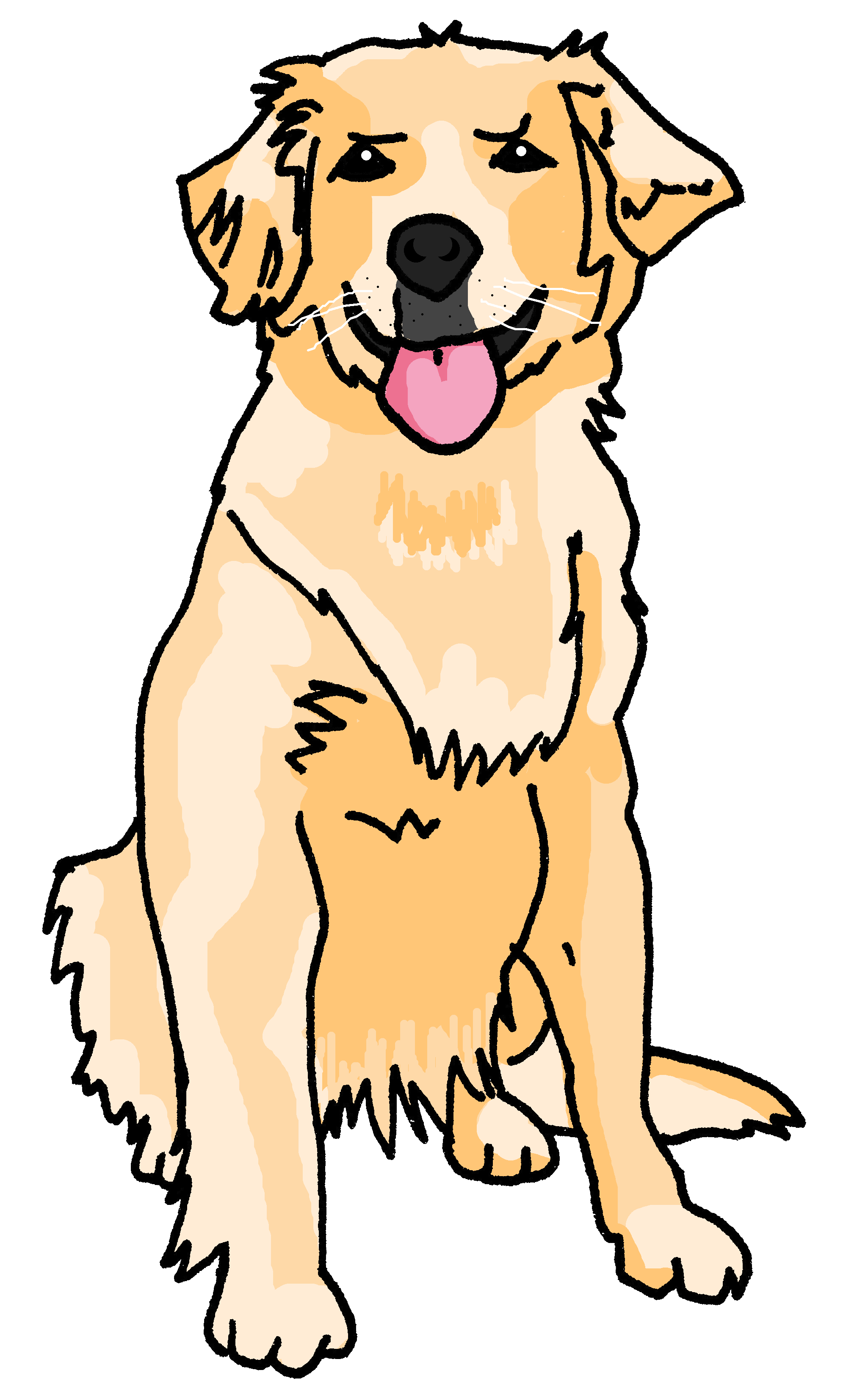 C’est un chat ?
Non, c’est un chien.
C’est un chat.
Is it a cat?
No, it’s a dog.
It’s a cat.
To ask an information question (e.g., what?) raise your voice and put a question word at the end:
➜
It’s a cat.
C’est un chat.
➜
C’est quoi ?
What is it?
In English, we put the question words at the start.
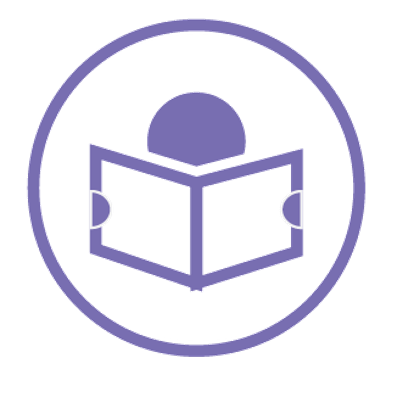 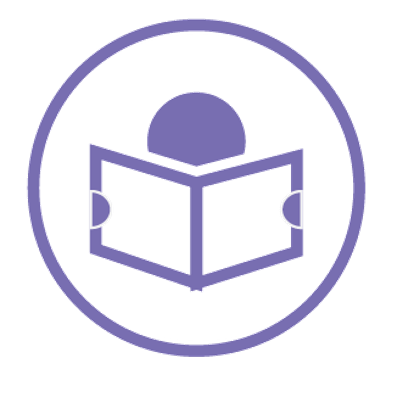 lire
lire
animal
peluche
C’est ‘un’ ou ‘une’ ?
cheval
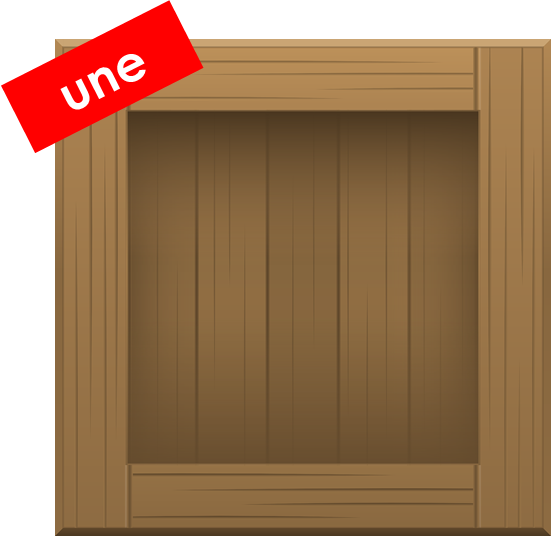 ballon
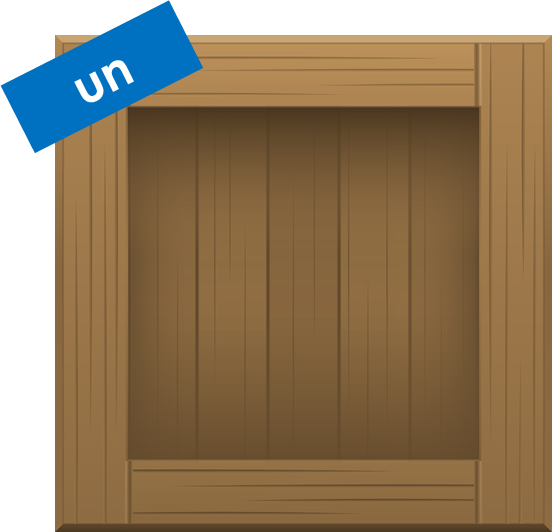 un
photo
____________
____________
cahier
____________
bouteille
____________
orange
____________
____________
chat
____________
____________
banane
____________
chien
____________
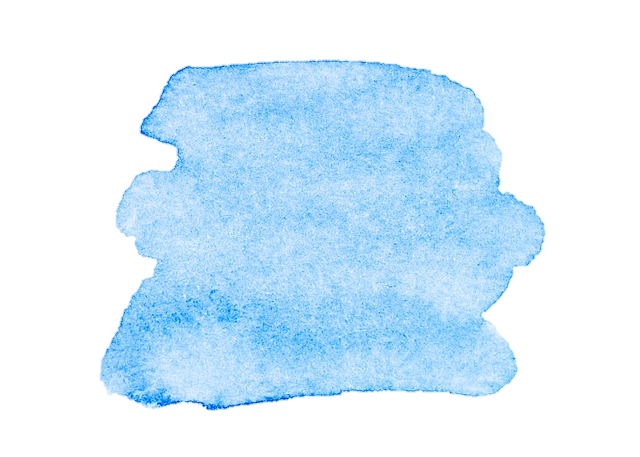 26
____________
Rouge term 1
Saying what I and others have
Term 1 week 9
je becomes j’ before a vowel.
Avoir [to have, having]
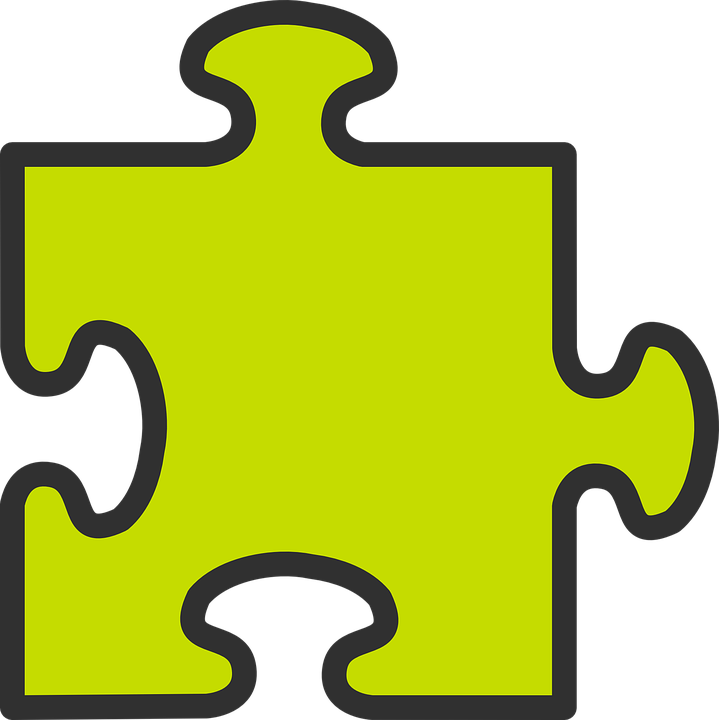 grammaire
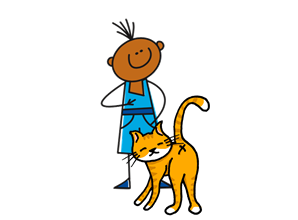 To say I have, use j’ai.
J’ai un chat.
9
I have a cat.
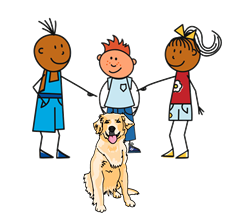 To say he has, use il a.
Il a un chien.
He has a dog.
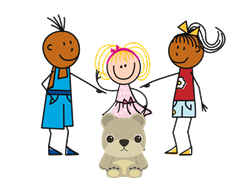 To say she has, use elle a.
Elle a une peluche.
She has a cuddly toy.
Pierre écrit des messages à Jean-Michel.
C’est ‘I have’ ou ‘she has’ ? Complète les deux listes en anglais.
1
4
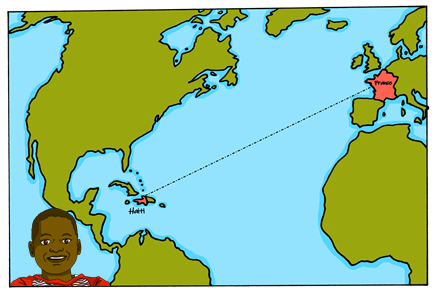 J’   ai une photo.

Elle a un chien.

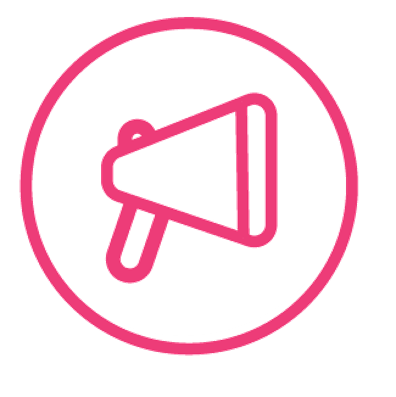 parler
2
5
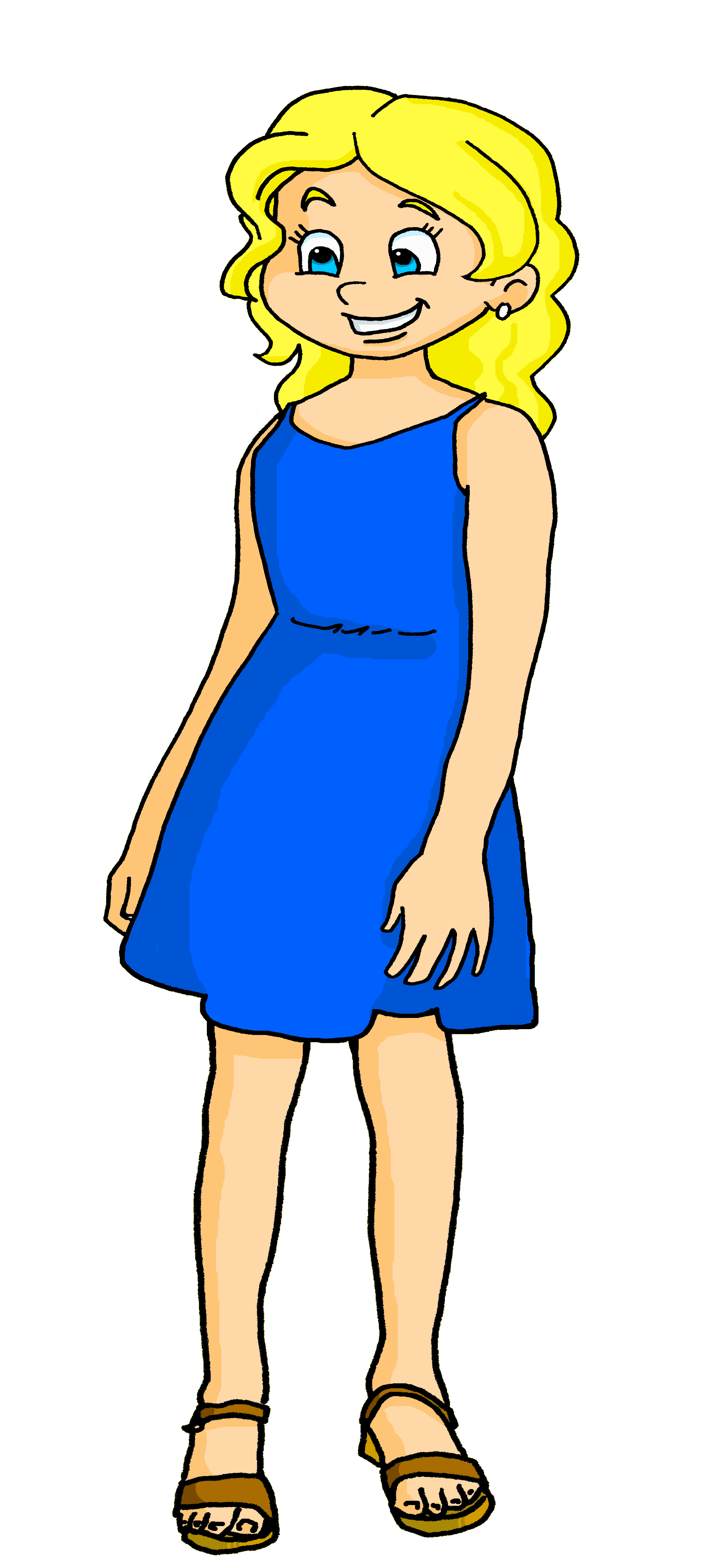 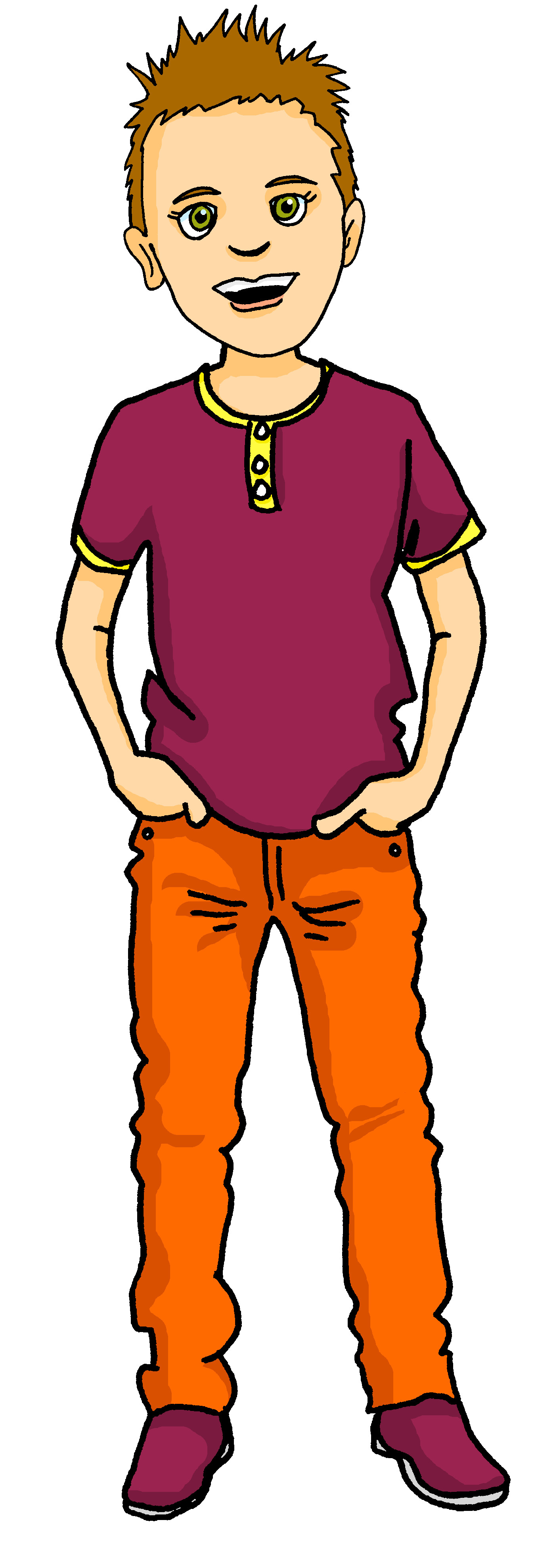 Elle a une mini moto.

Elle a un sac.

6
3
J’   ai une peluche.

J’  ai un ballon.

Person A. (Person B – turn to the next page.)
Now your turn to listen to your partner.  Do you hear  j’ai or il a ? Say the correct noun.
Start each sentence in French.Write the English meaning of what your partner says.
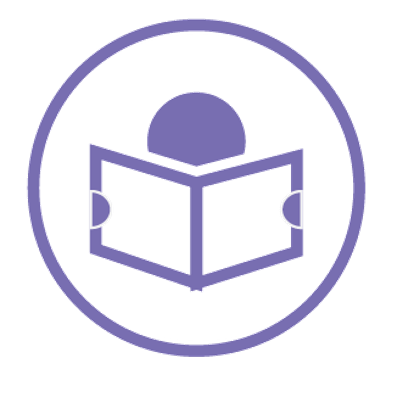 lire
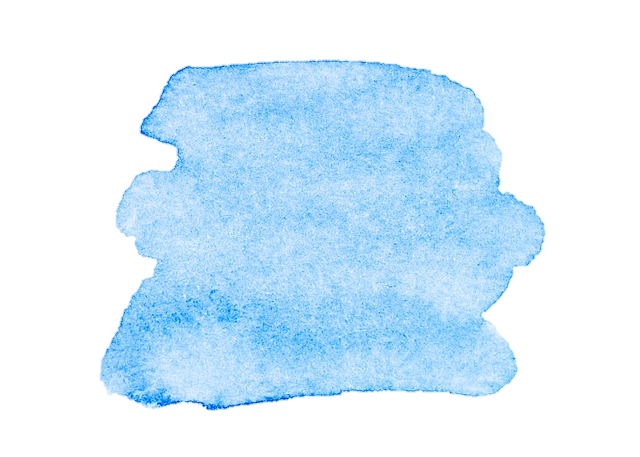 27
Rouge term 1
Saying what I and others have
Term 1 week 9
Écoute. Tally the number of times you hear [ch].
Écoute et lis. C’est quoi ?
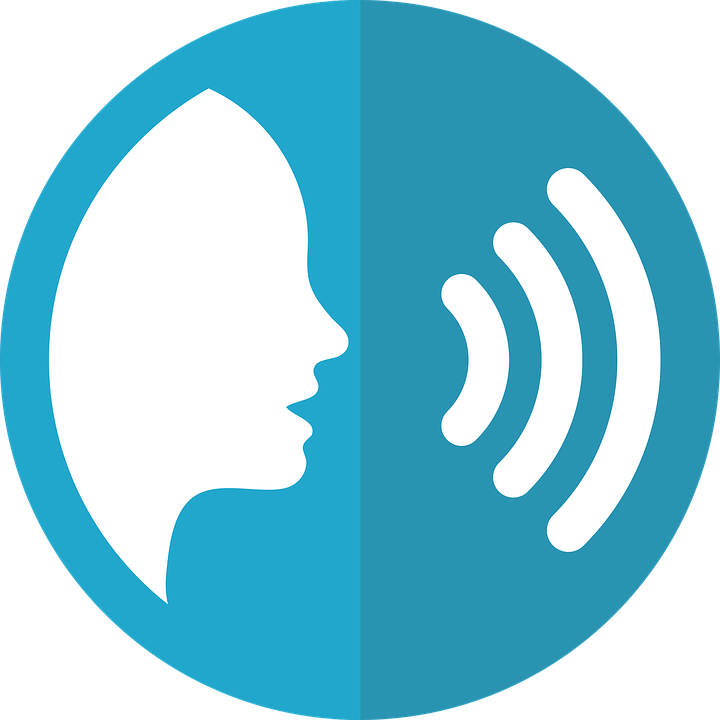 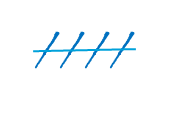 9
[un cheval | un chat]
C’est un animal. C’est petit.
[un cahier | une moto]
C’est dans un sac.
[une photo | un stylo]
C’est pour écrire.
C’est un fruit. C’est comme un ballon.
[une banane | une orange]
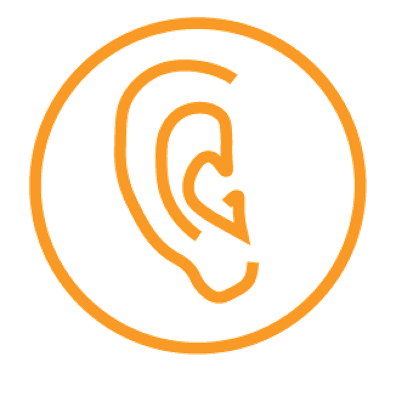 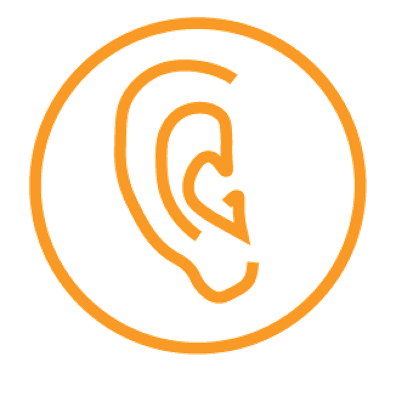 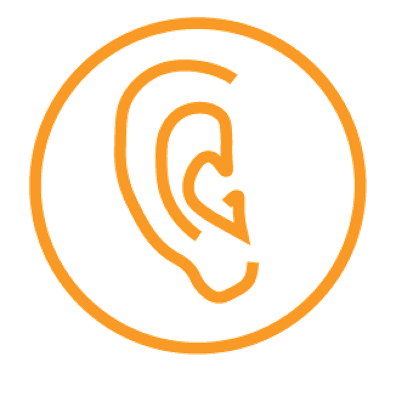 écouter
écouter
écouter
C’est pour le football.
[une bouteille| un ballon]
C’est un animal. C’est Médor.
[un chien | Chouchou]
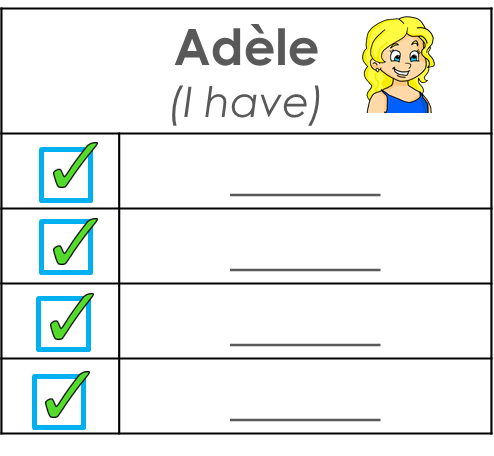 [sac| orange]
[ballon| peluche]
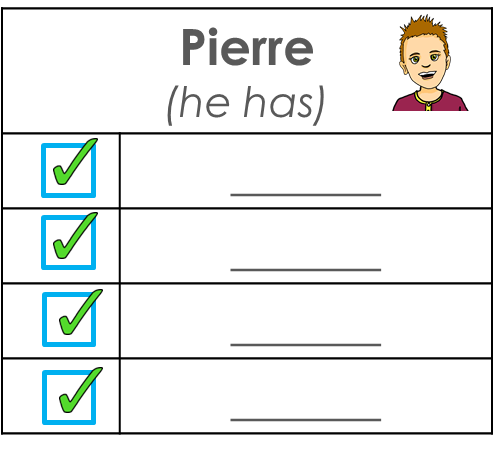 [chat | peluche]
[stylo | photo]
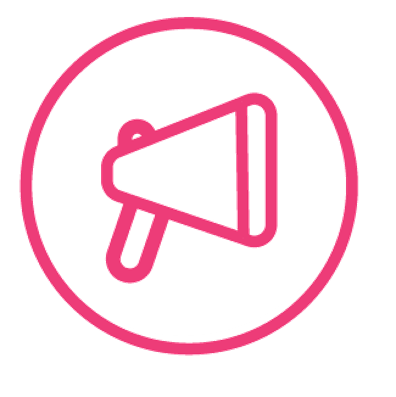 parler
[sac| banane]
[bouteille| chien]
[banane | jeu]
[chien | photo]
Person B. (Person A – on previous page.)
Listen to your partner.  Do you hear  j’ai or il a ? Say the correct noun.
Start each sentence in French.Write the English meaning of what your partner says.
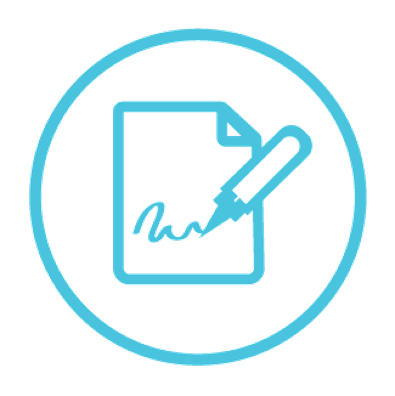 écrire
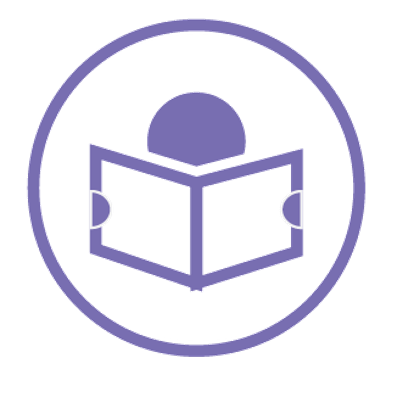 lire
4. __________________________________.
Écris des phrases.
5. __________________________________.
1. __________________________________.
6. __________________________________.
2. __________________________________.
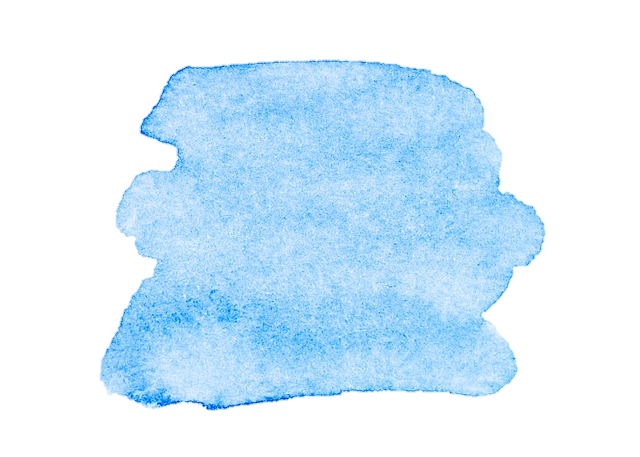 28
3. __________________________________.
Rouge term 1
Saying what I and others have
Term 1 week 10
🎯
Talking about having
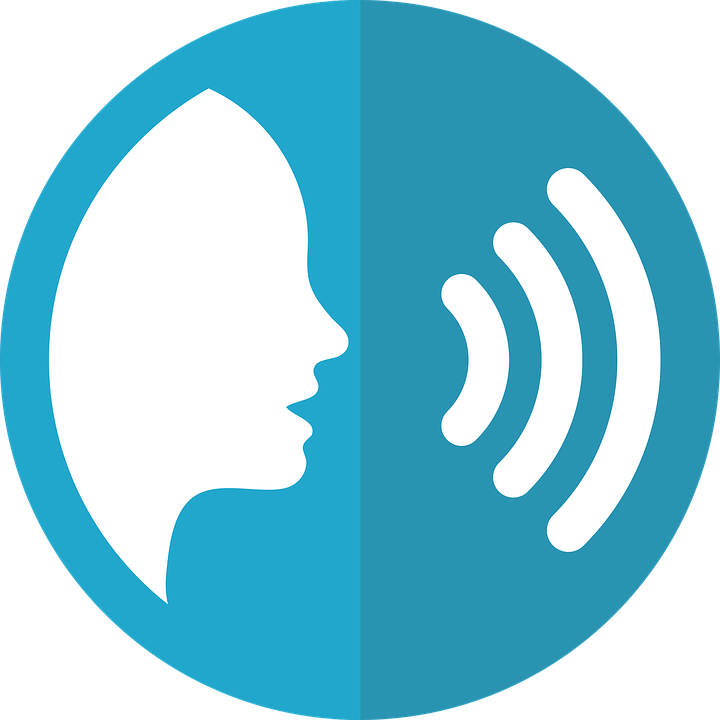 prononcer
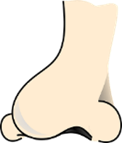 [on] is another nasal vowel like [an|en].
[un] is nasal before a consonant and at the end of words.
10
Asking yes/no questions
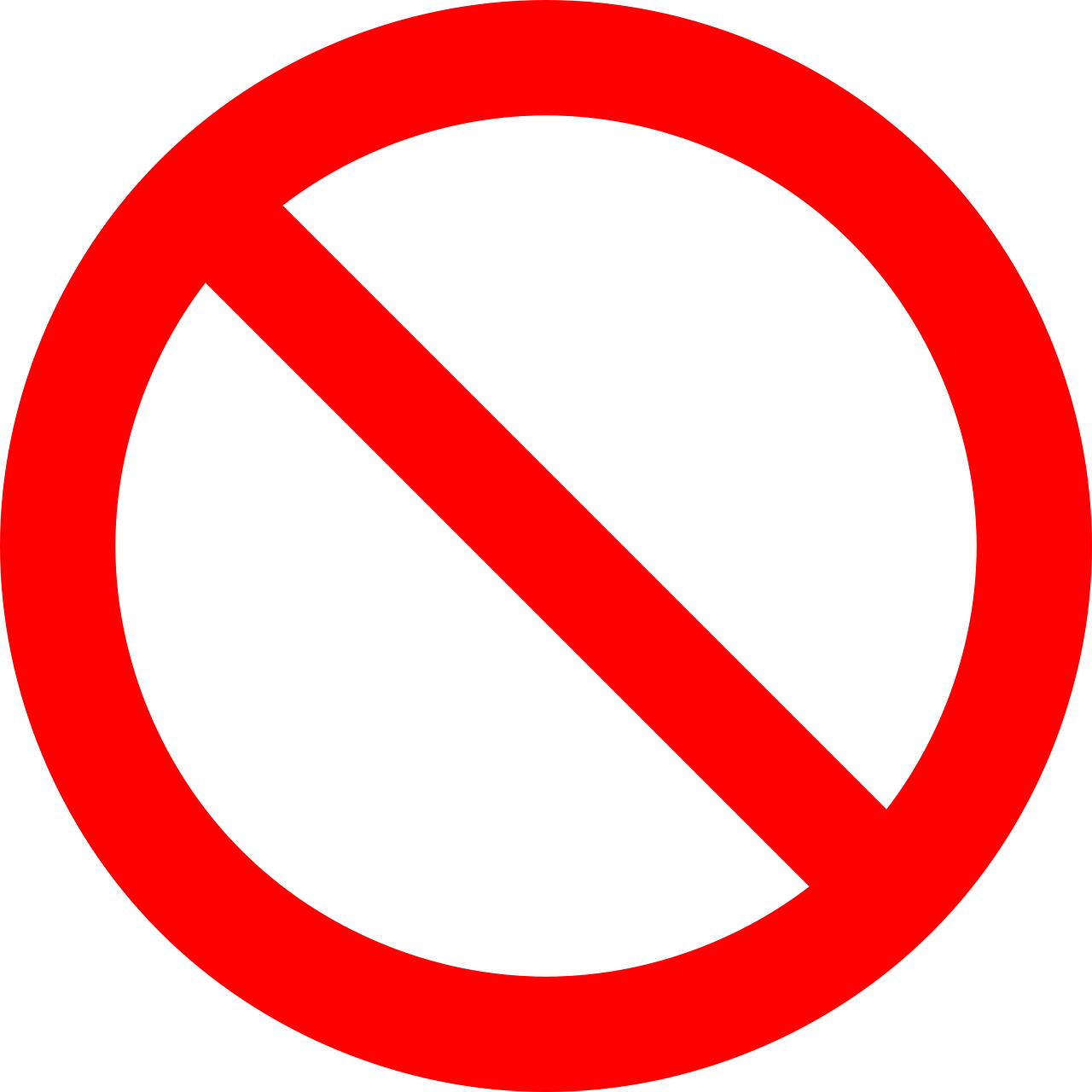 When you say a nasal vowel, air passes through your nose as well as your mouth.
Non !
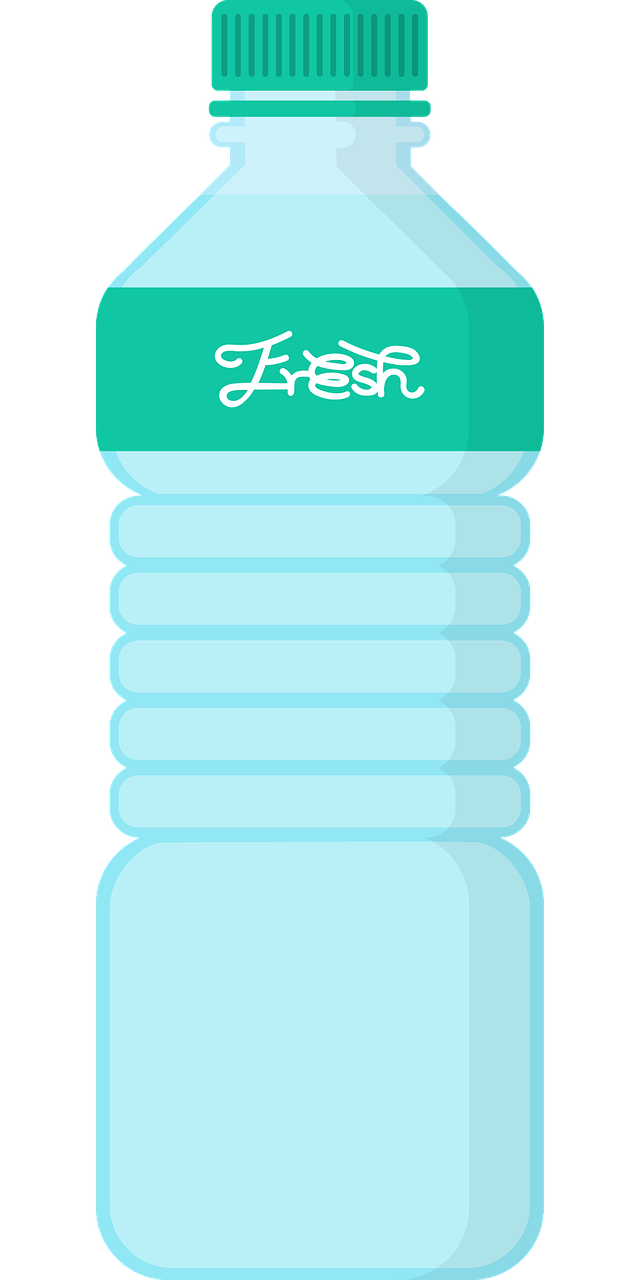 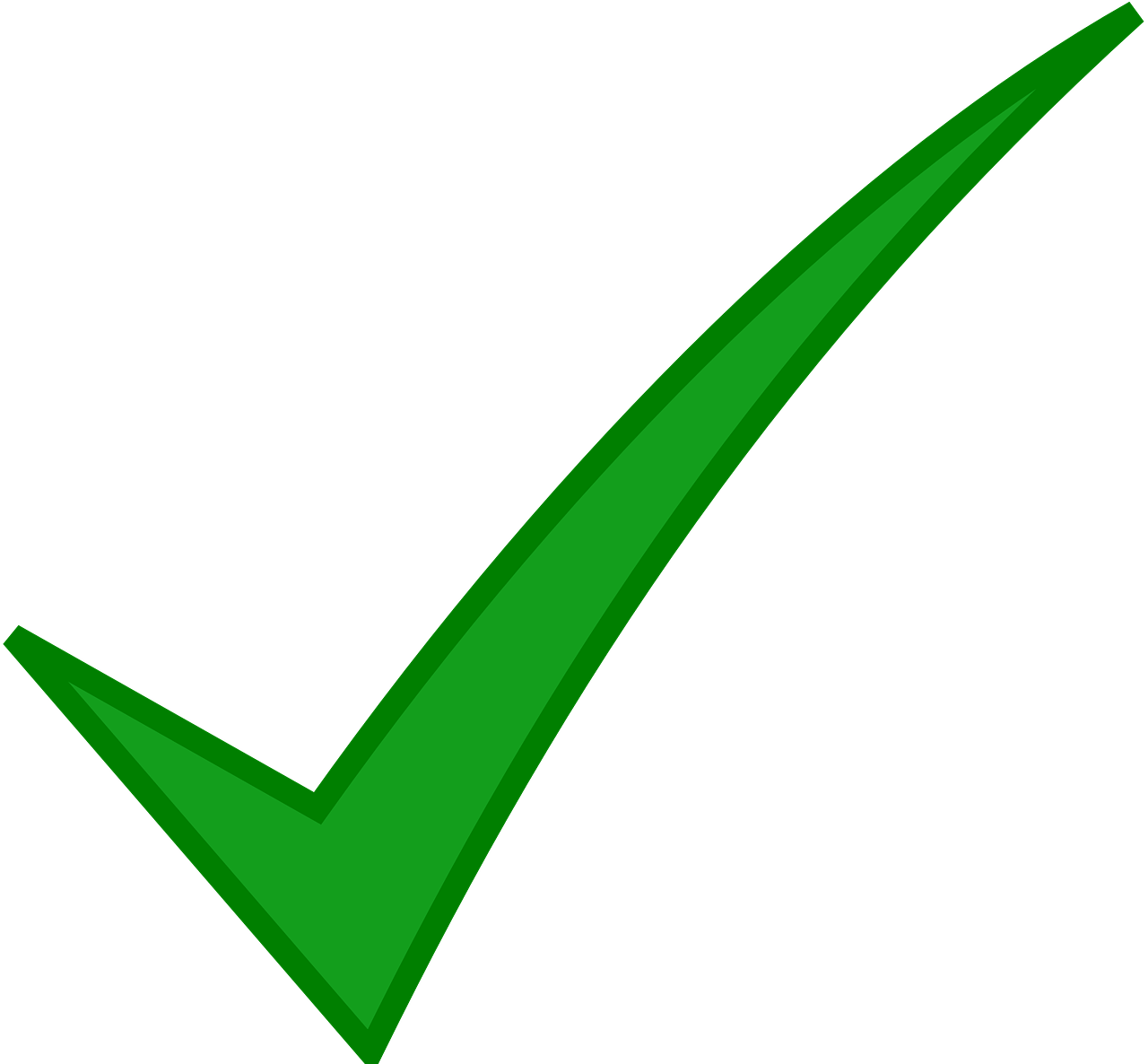 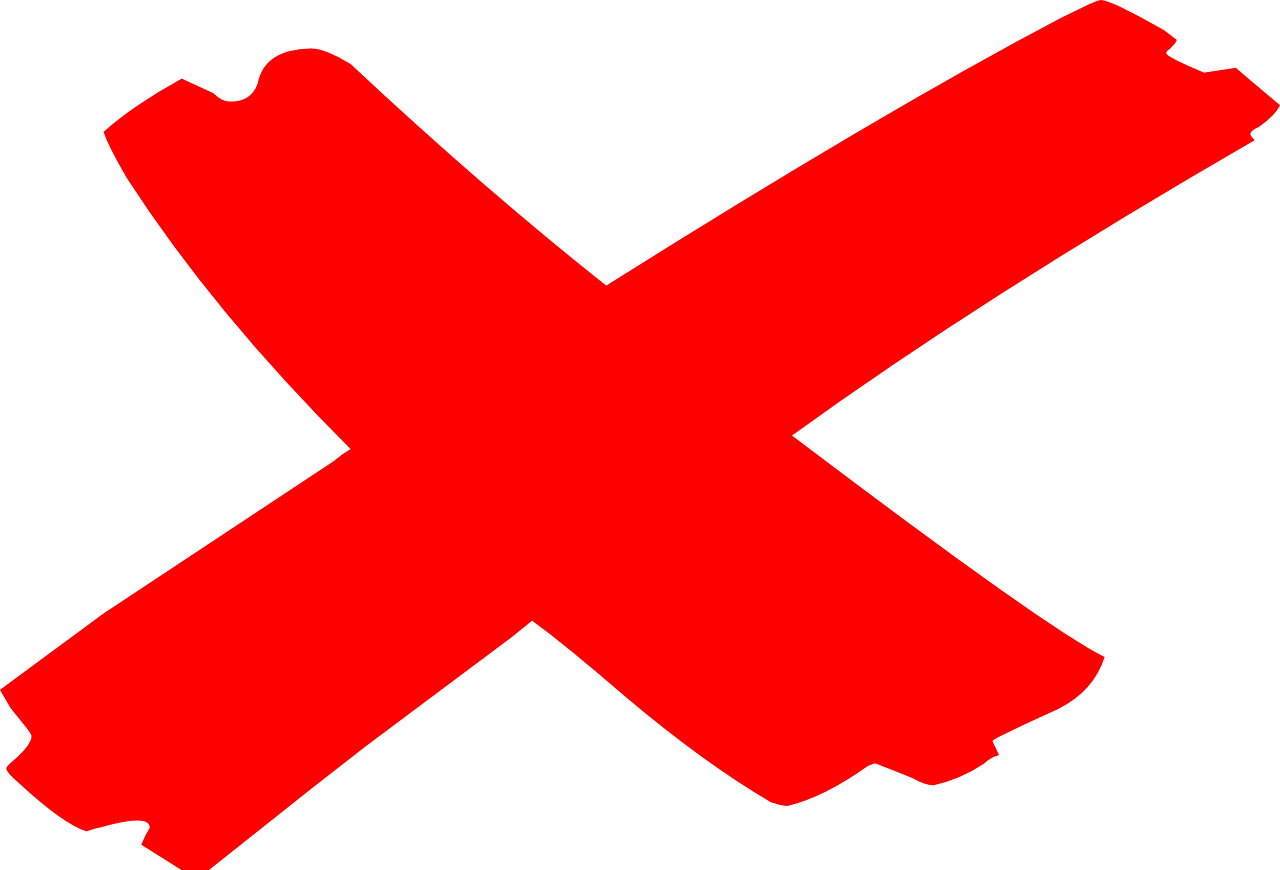 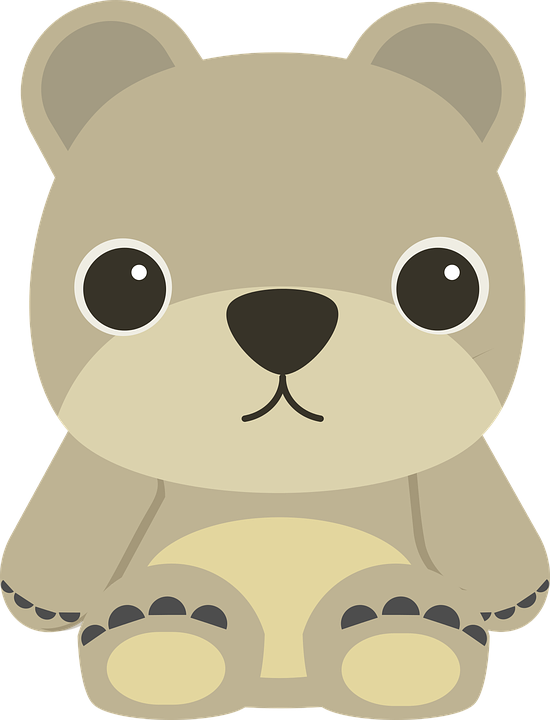 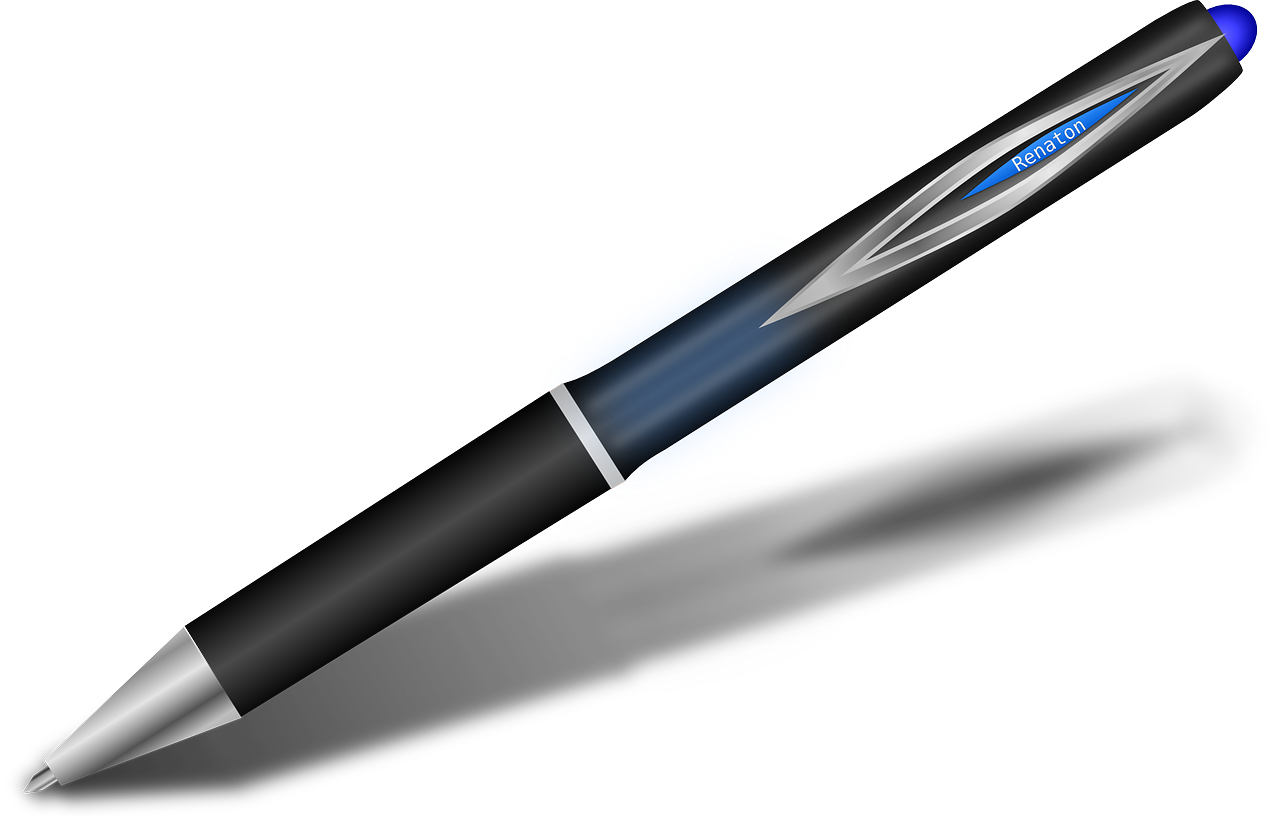 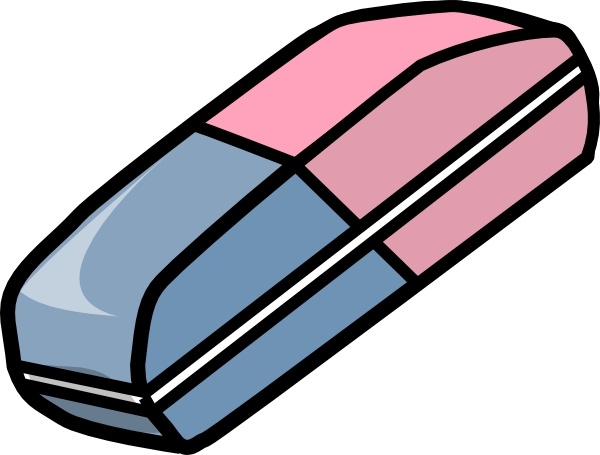 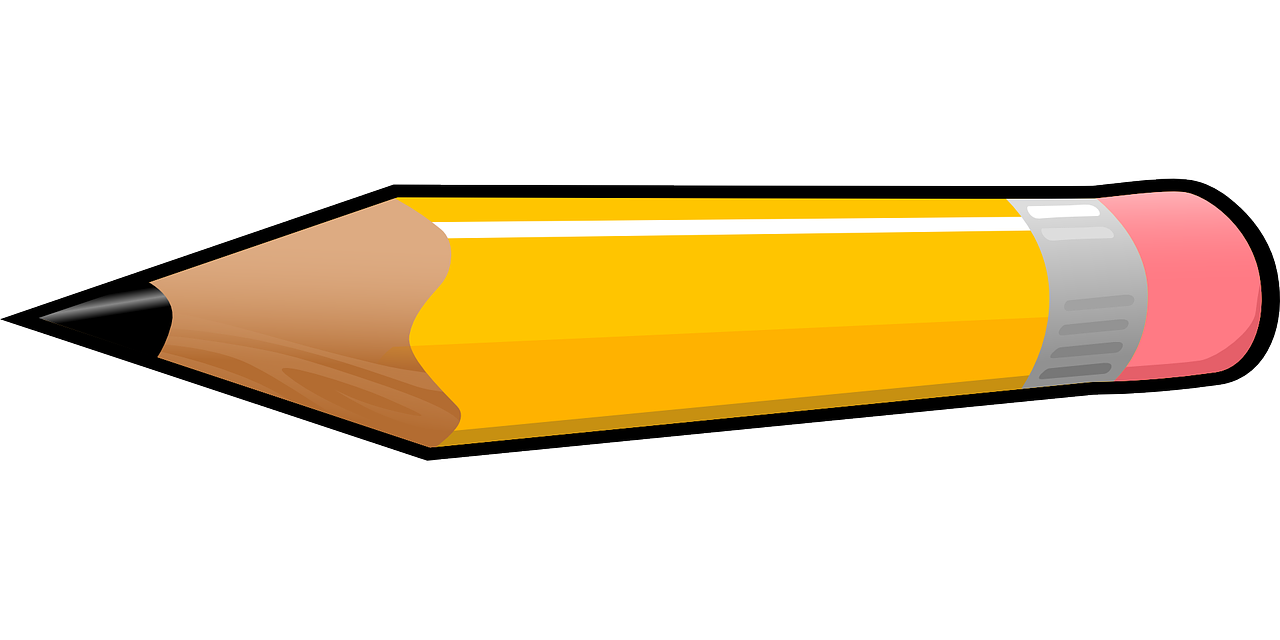 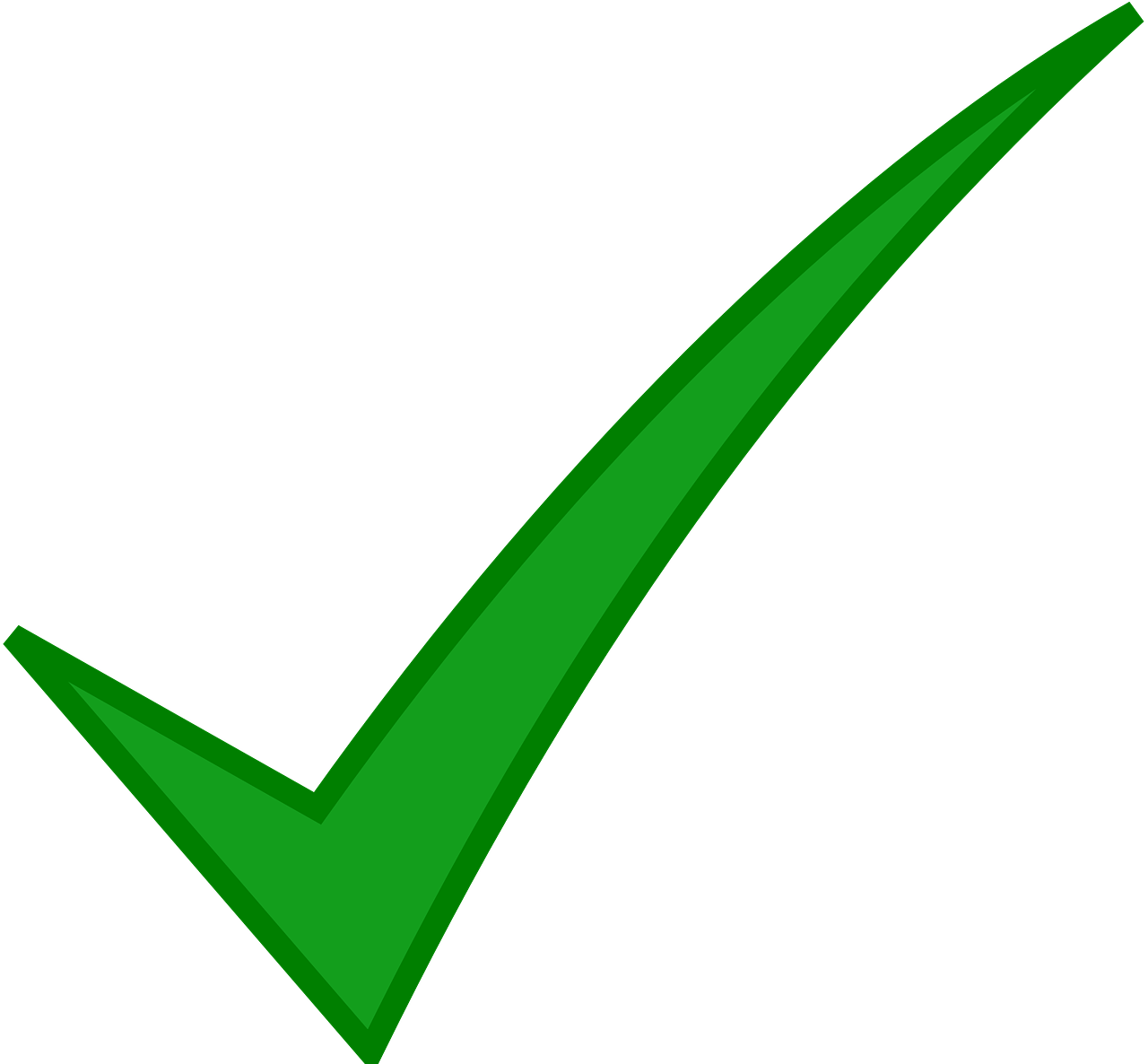 Write down the key language for this week.
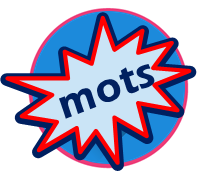 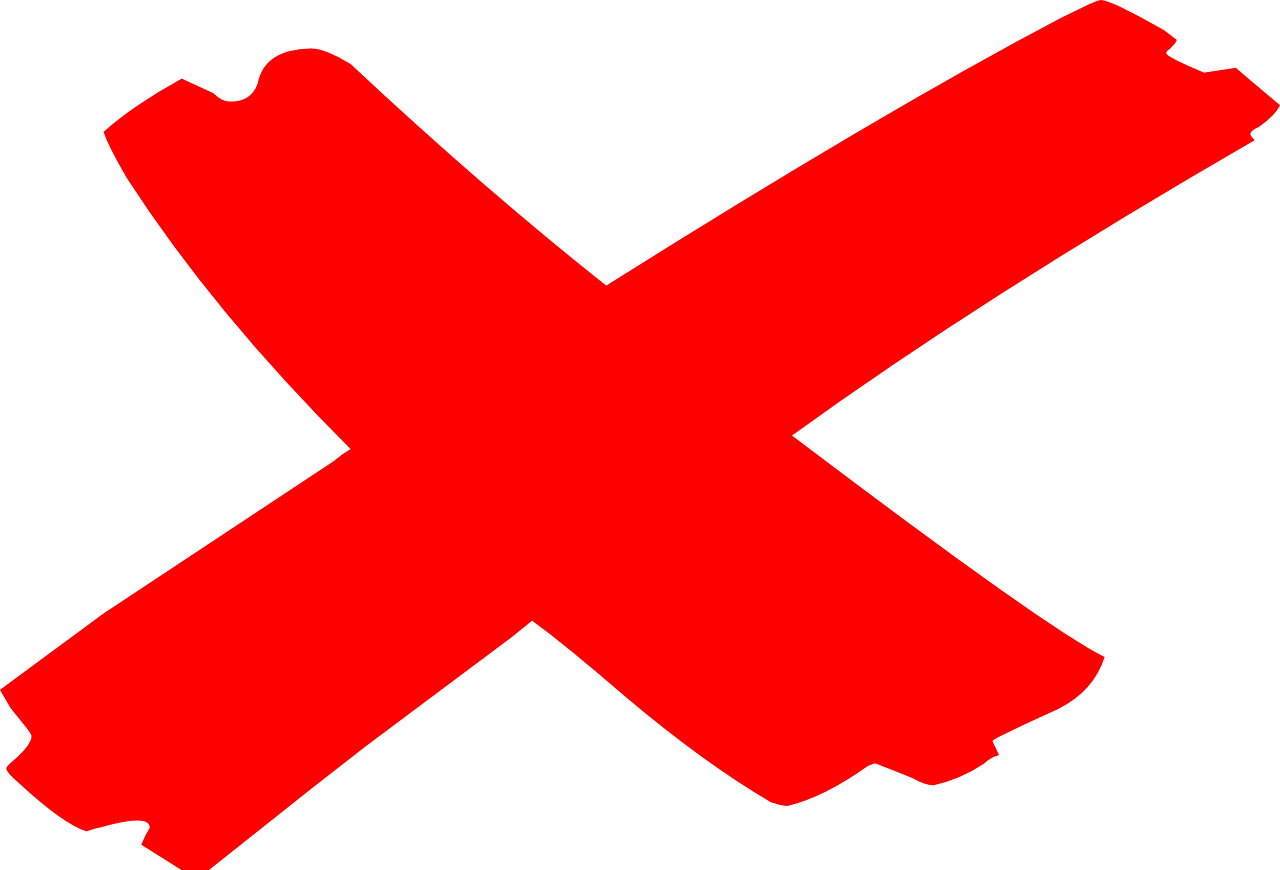 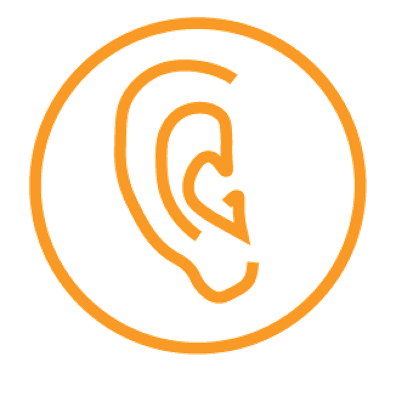 écouter
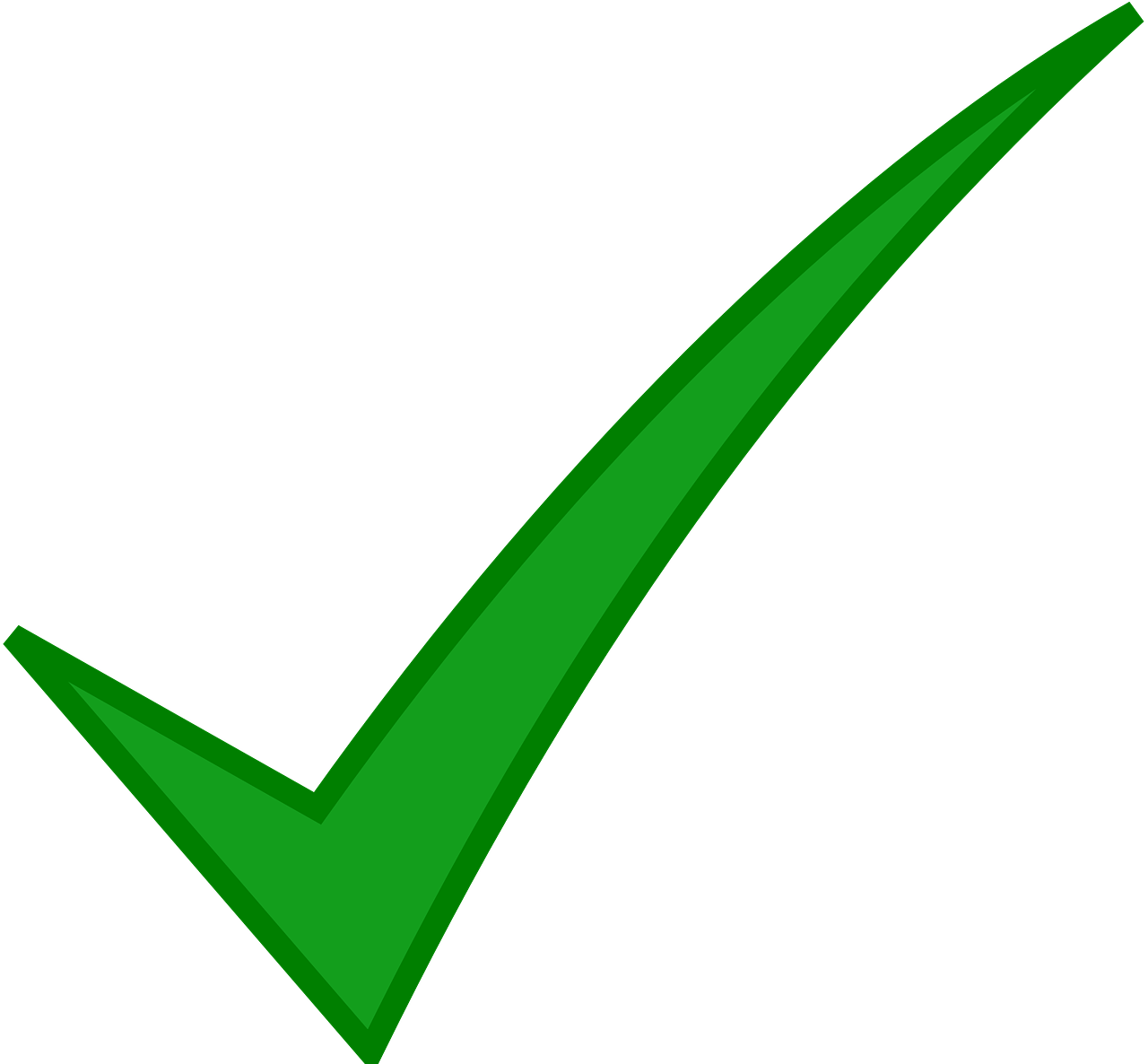 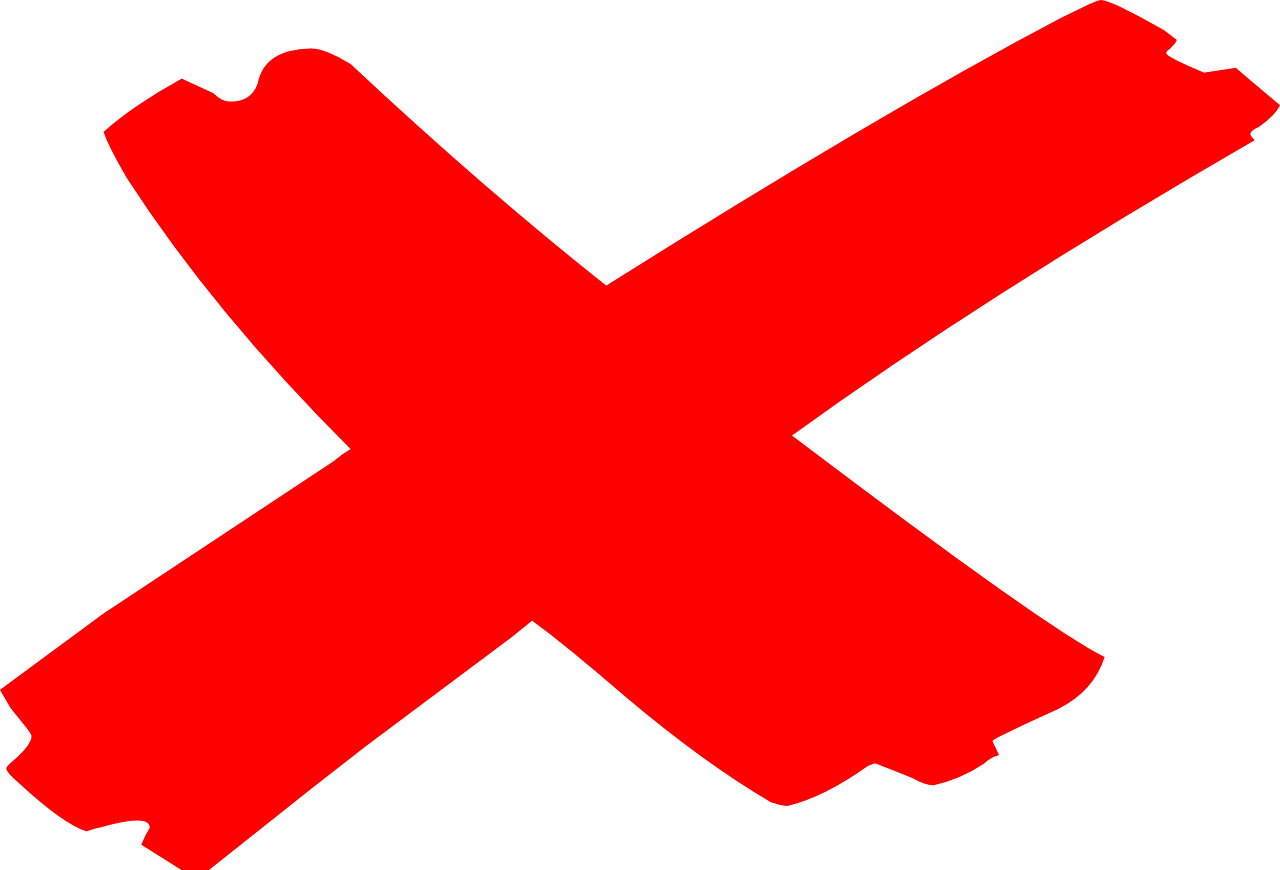 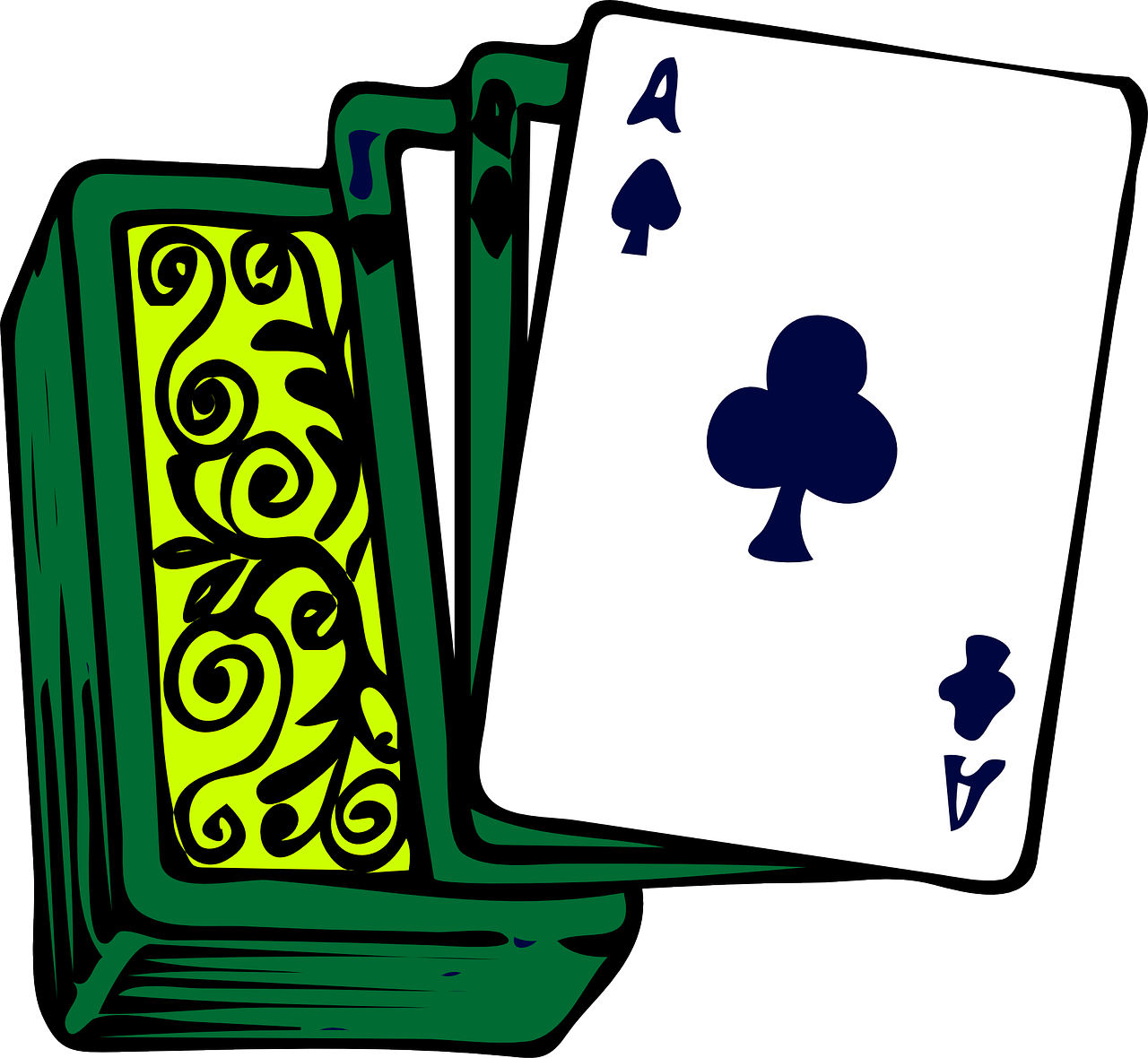 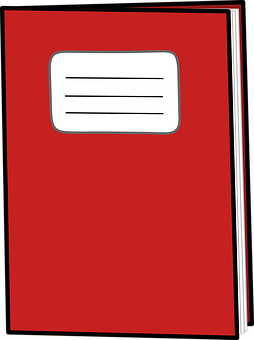 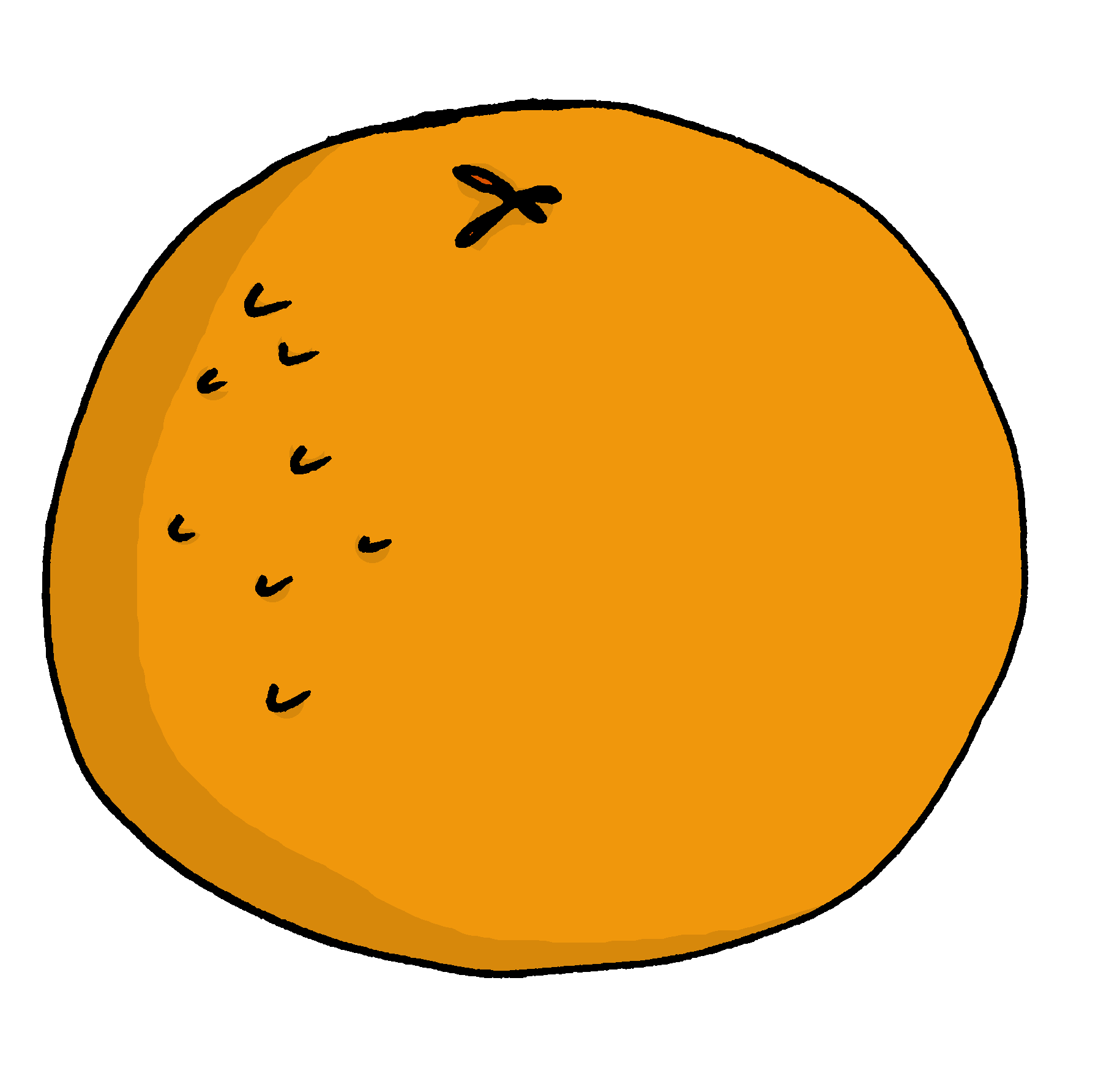 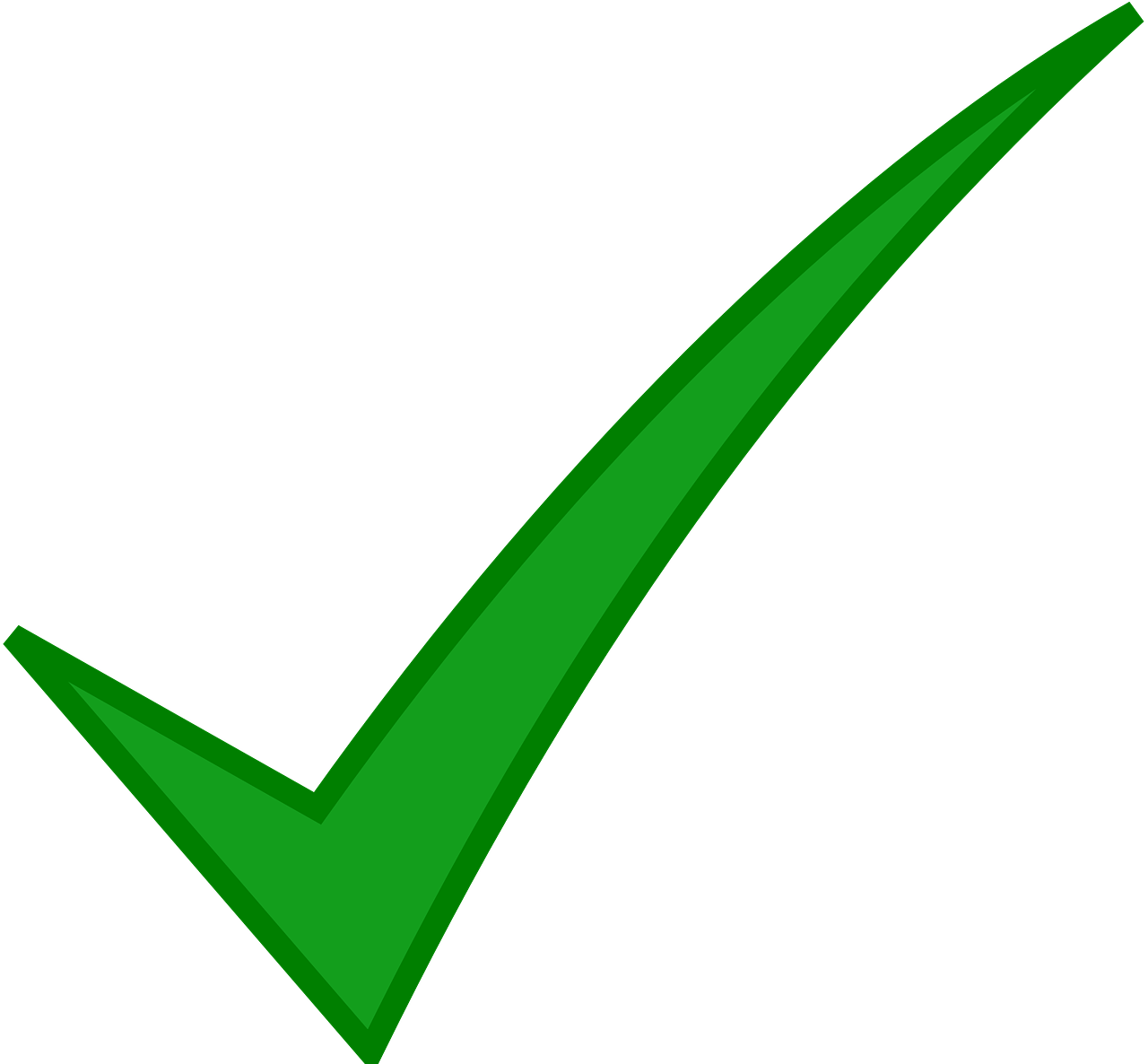 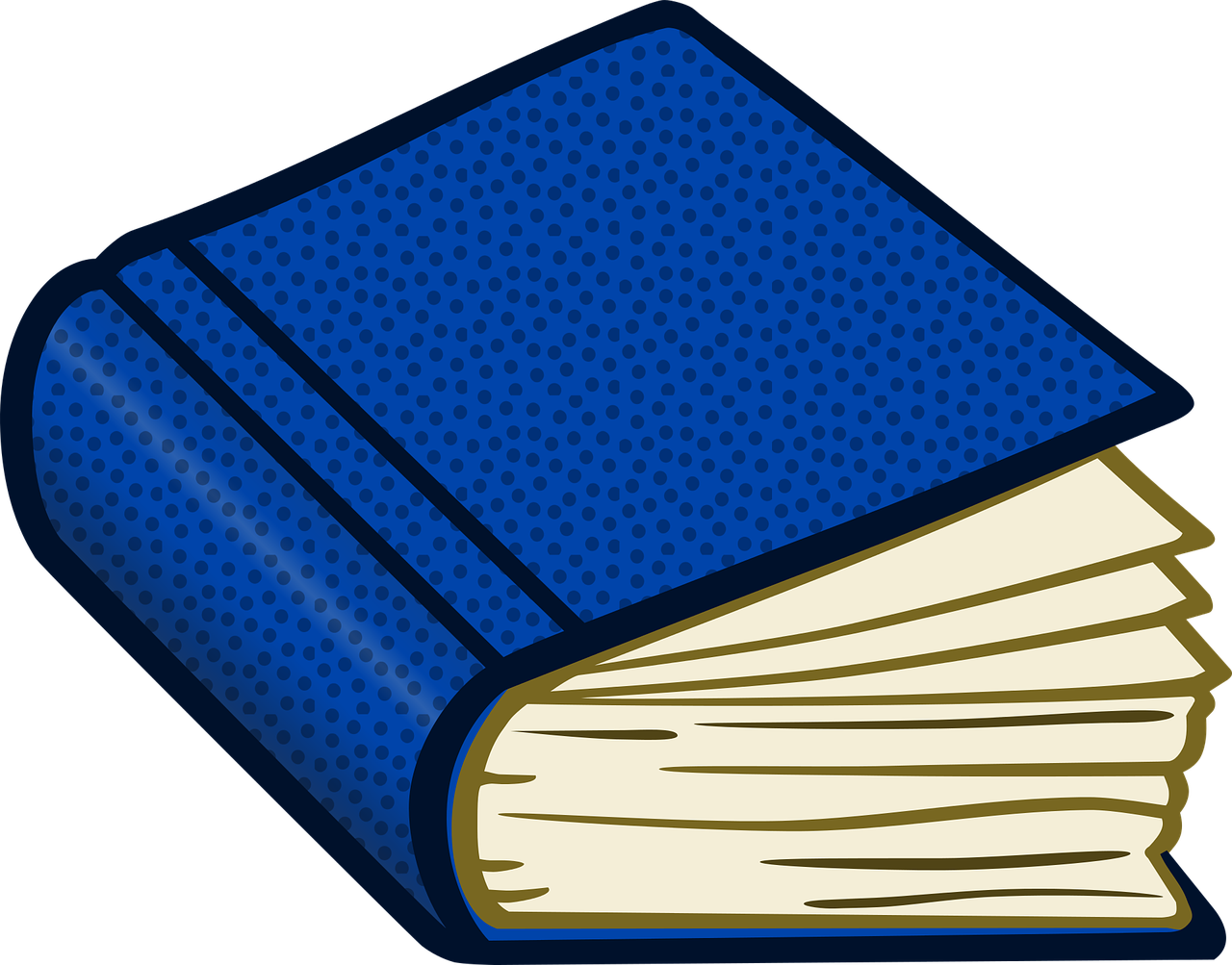 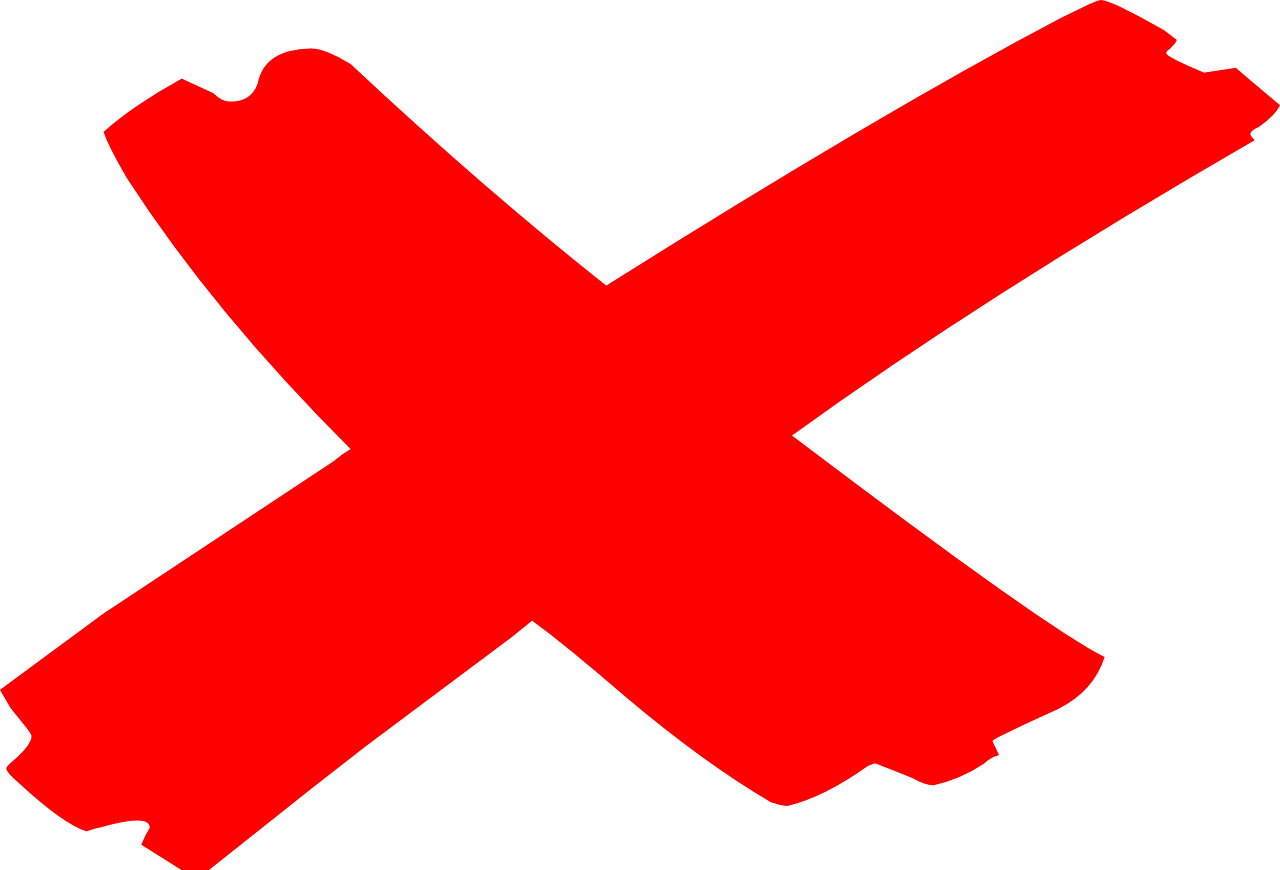 vocabulaire
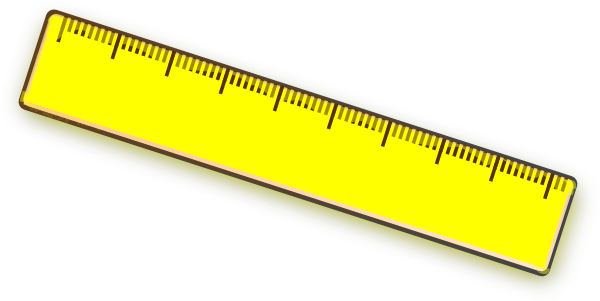 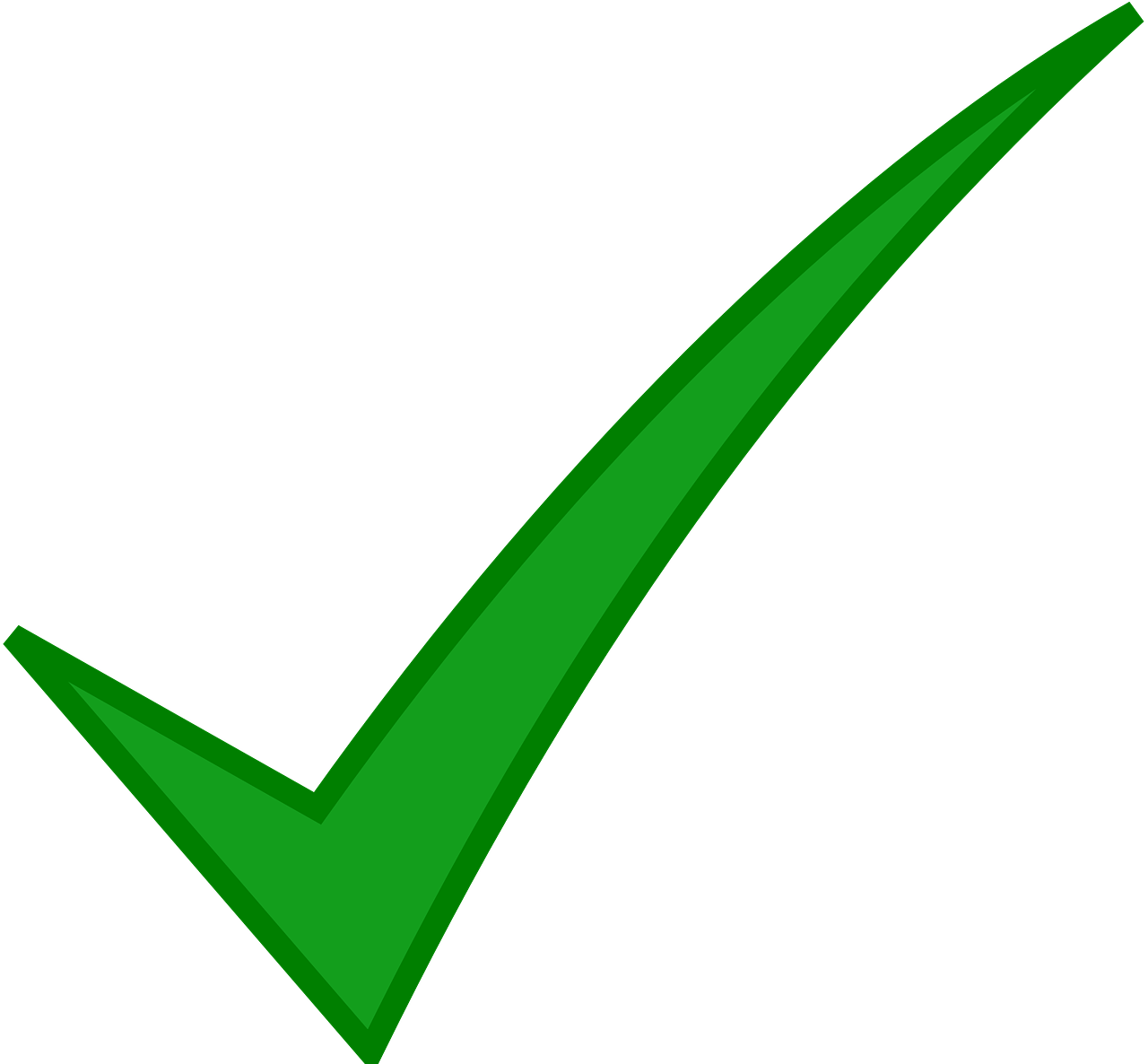 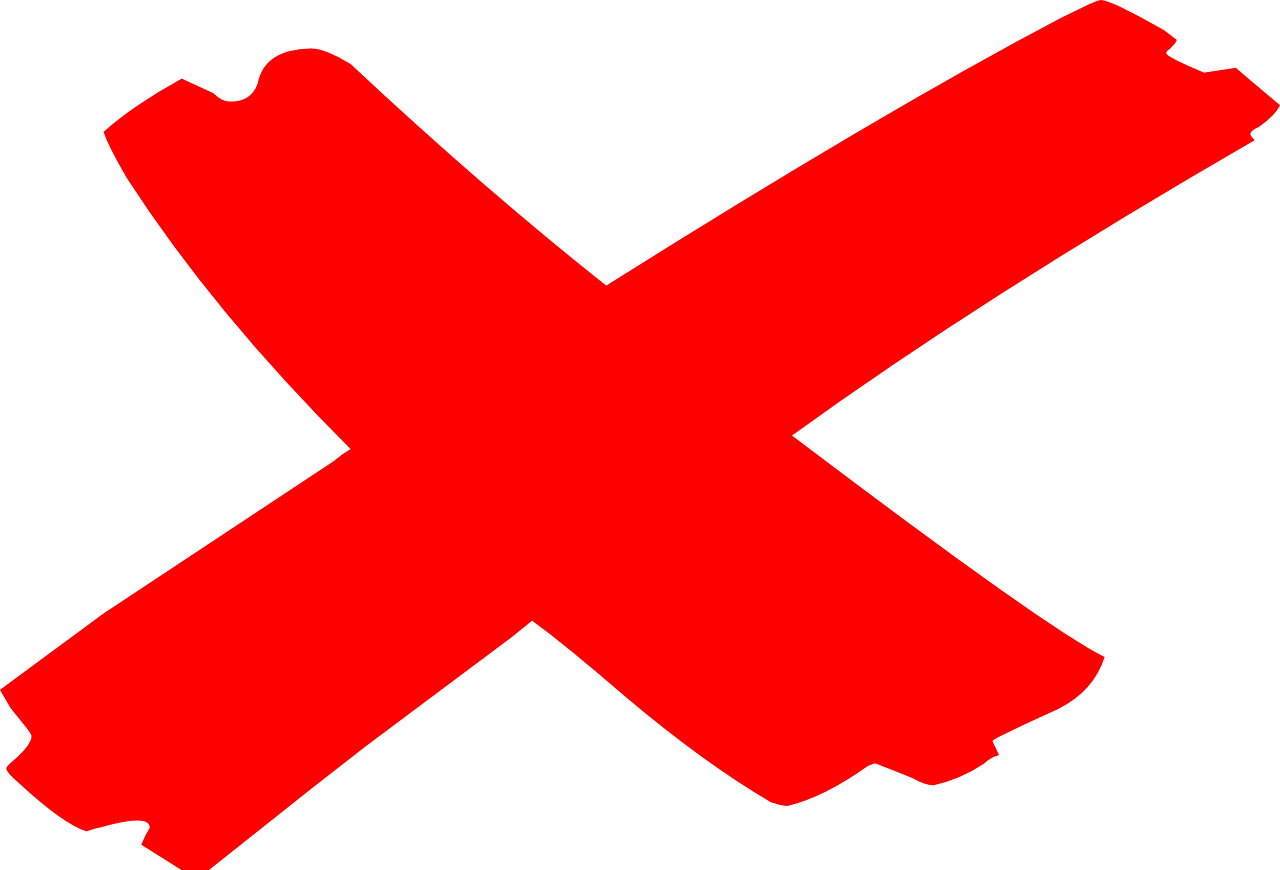 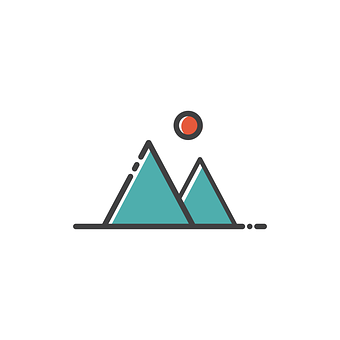 Une excursion à la montage
Le professeur lit une liste.
C’est un ou une ? c’est quoi ?
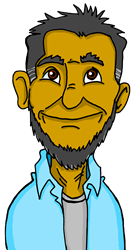 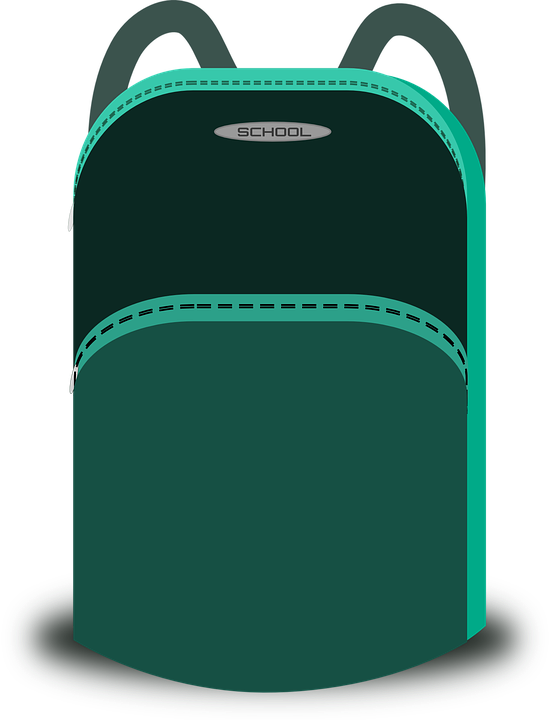 C’est nécessaire ? Oui ou non ? Complète les deux listes.
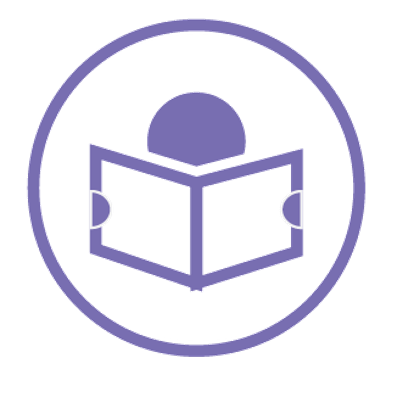 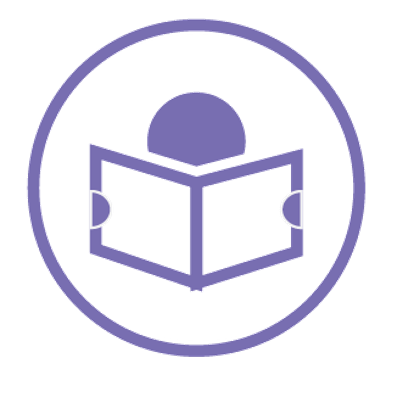 lire
lire
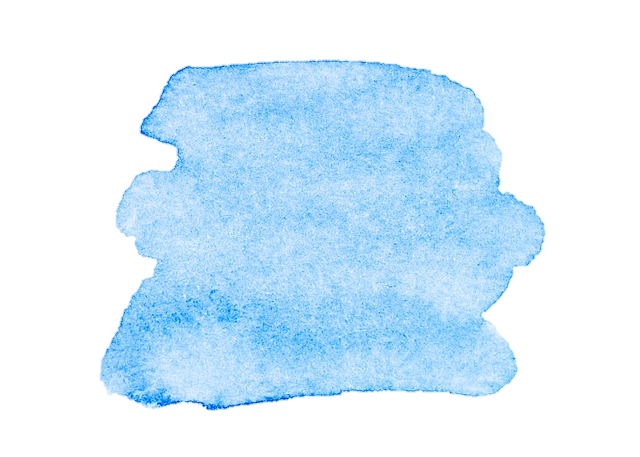 29
Rouge term 1
Saying what I and others have
Term 1 week 10
je becomes j’ before a vowel.
Avoir [to have, having]
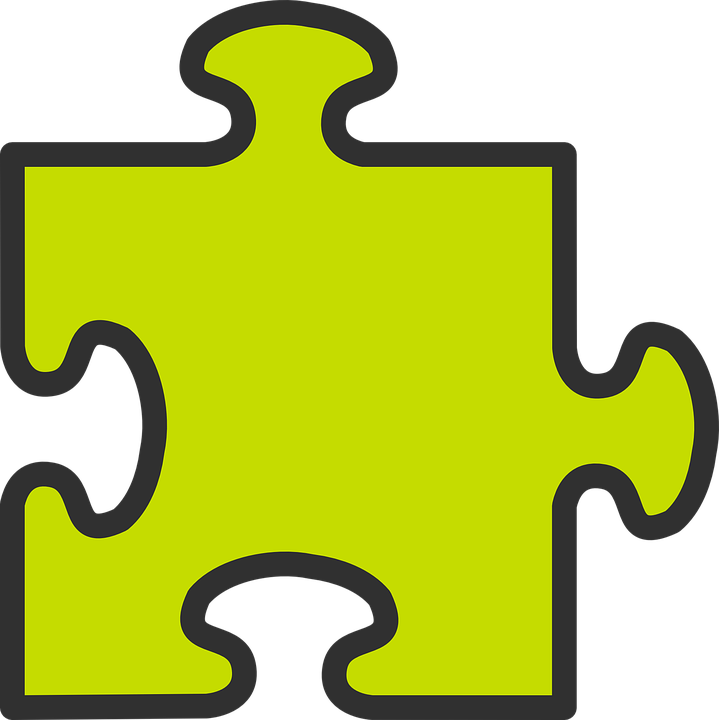 grammaire
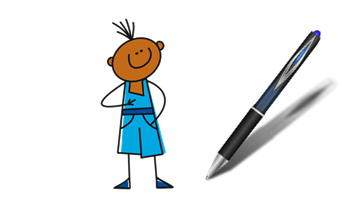 To say I have, use j’ai.
J’ai un stylo.
10
I have a pen.
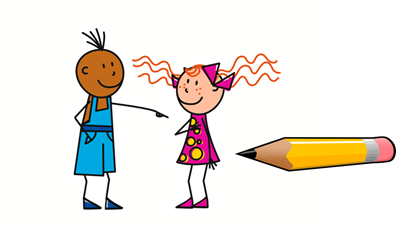 To say you have, use tu as.
Tu as un crayon.
You have a pencil.
To ask a yes/no statement, just make your voice go up at the end:
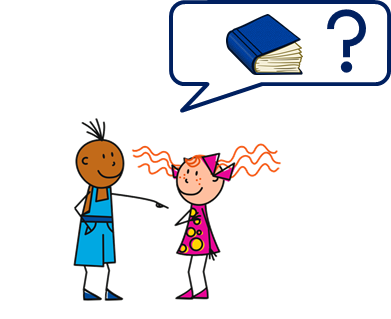 Tu as un livre ?
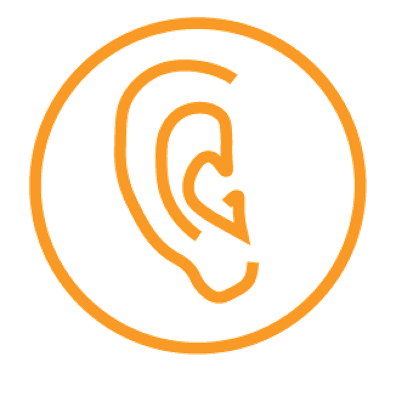 Do you have a book?
écouter
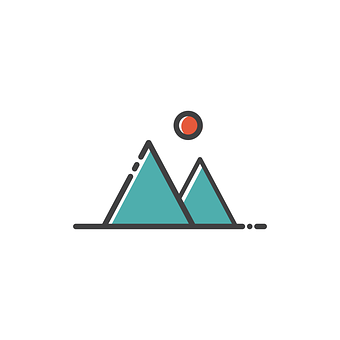 Pierre prépare le sac. But he has lots of questions.
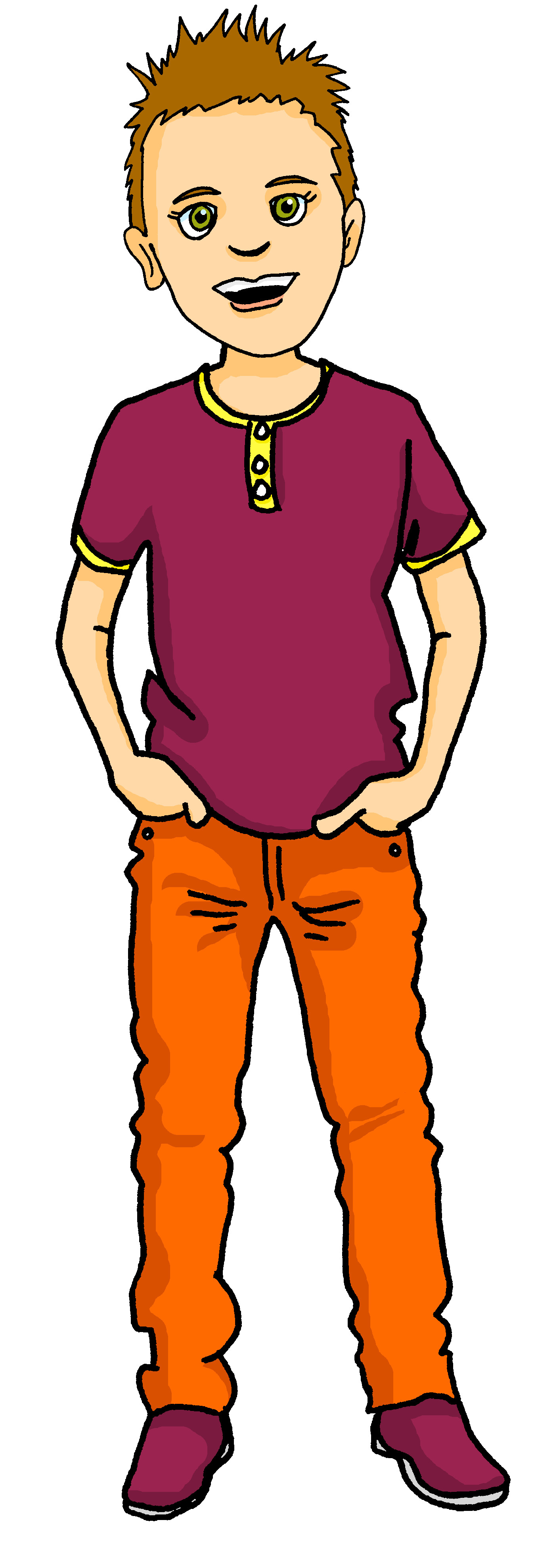 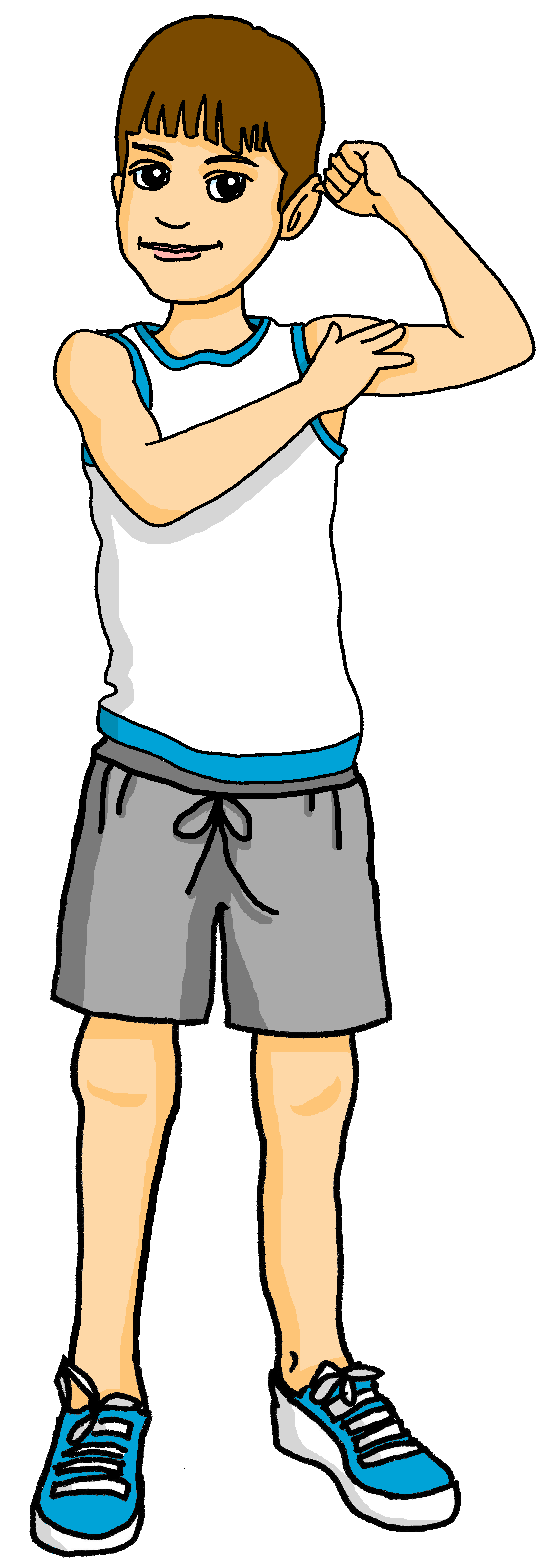 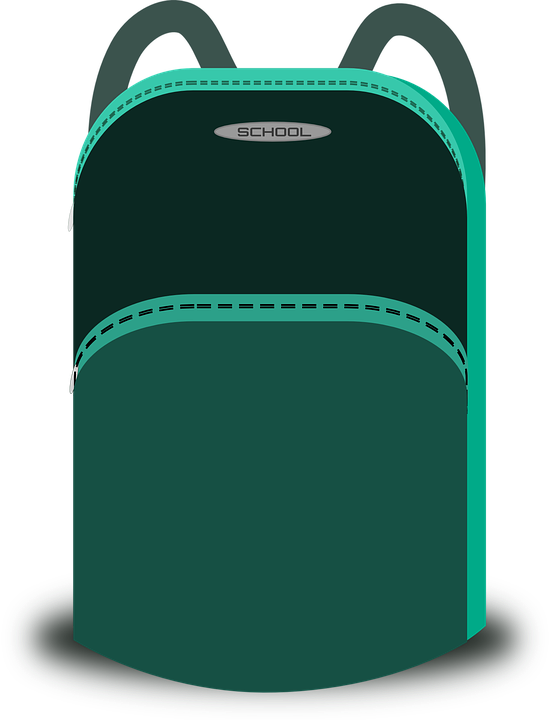 Pierre is a bit worried. He messages Yves. Is he checking ‘you have’  with Yves or saying what Sophie (another friend) has.
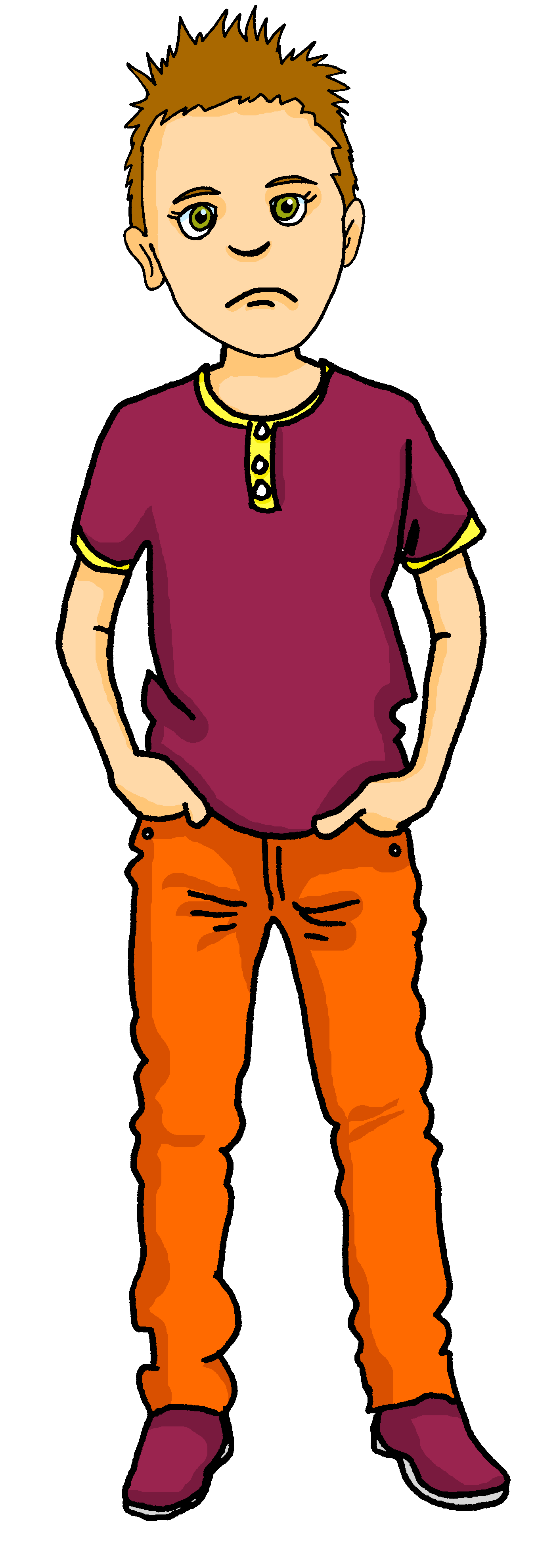 4
1
Elle a un livre.

Tu  as un stylo.

Complète les deux listes.
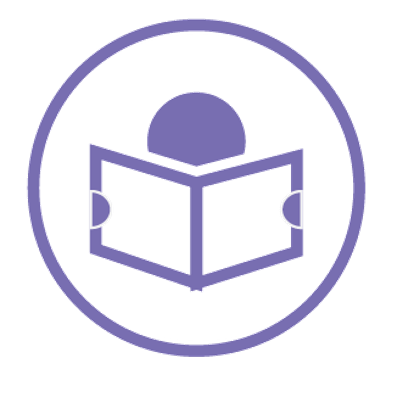 lire
5
2
Elle a une bouteille.

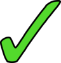 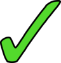 Tu  as un crayon.

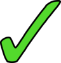 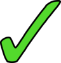 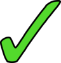 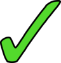 6
3
Elle a une gomme.

Tu  as un cahier.

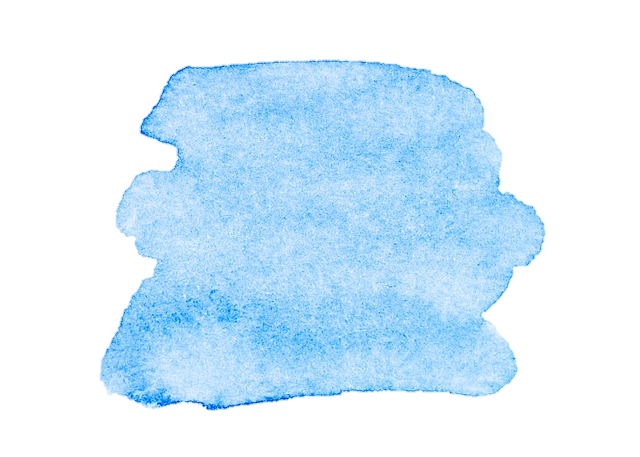 30
Rouge term 1
Saying what I and others have
Term 1 week 10
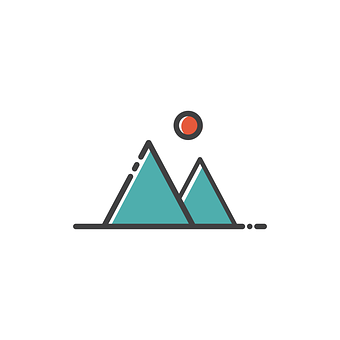 Lis. Pierre a quoi ? Yves a quoi ?
Write ‘I’ or ‘he’ next to the pictures. Do they have two of anything? What have they packed that they don’t they need?
10
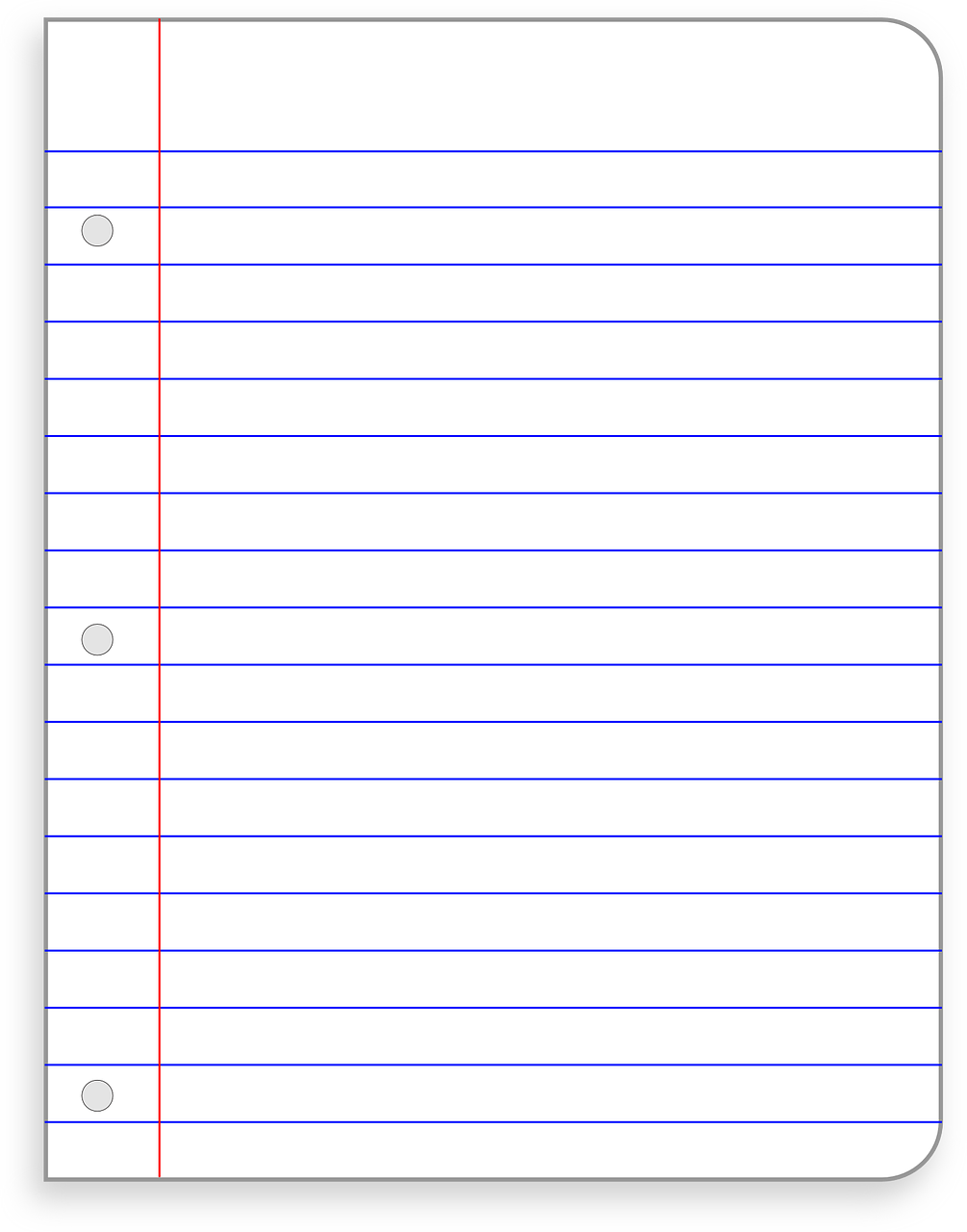 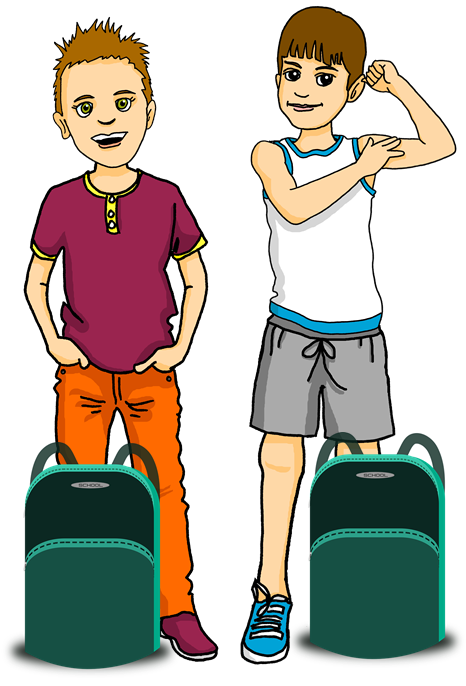 1. J’ai un stylo.
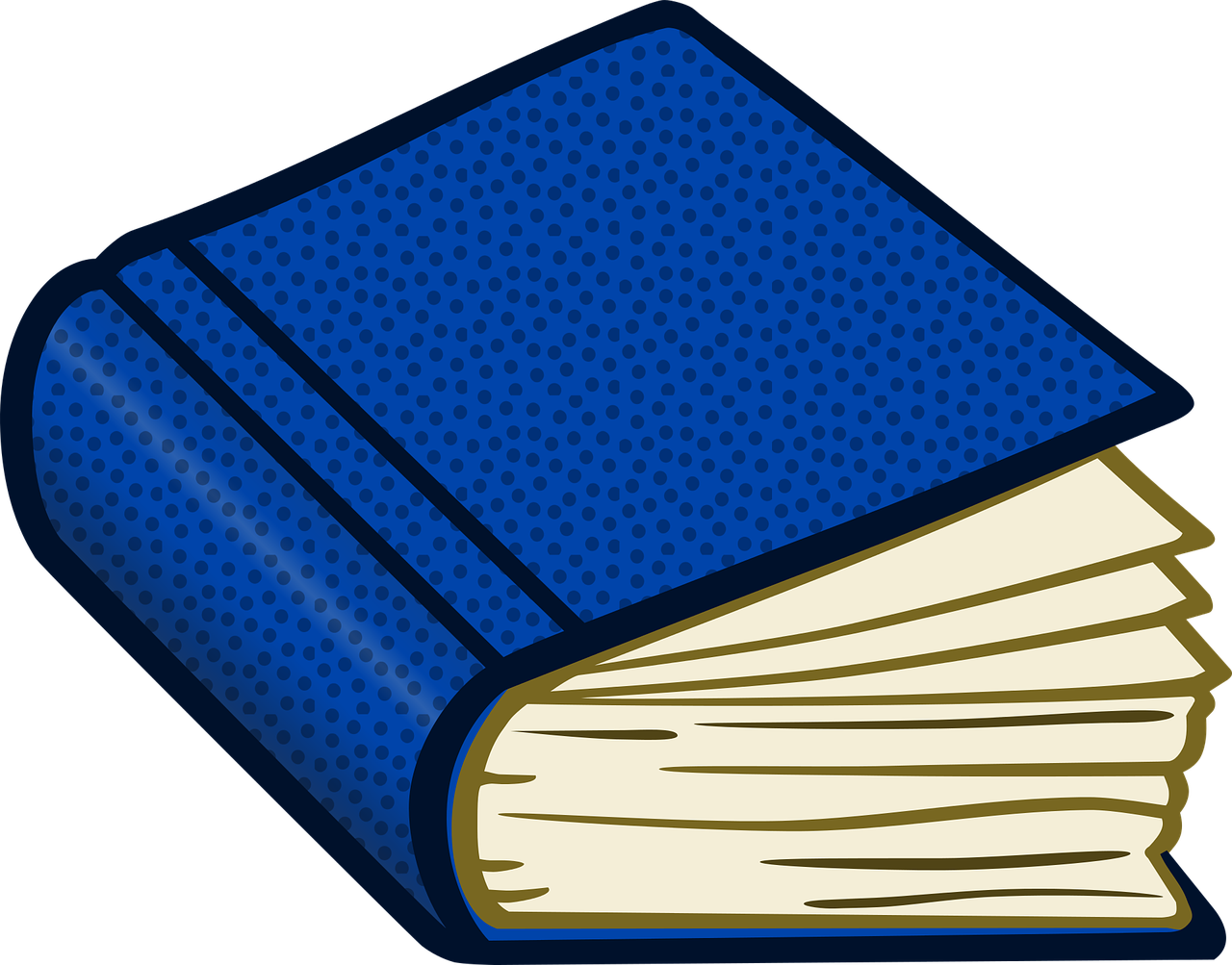 2. Il a une bouteille.
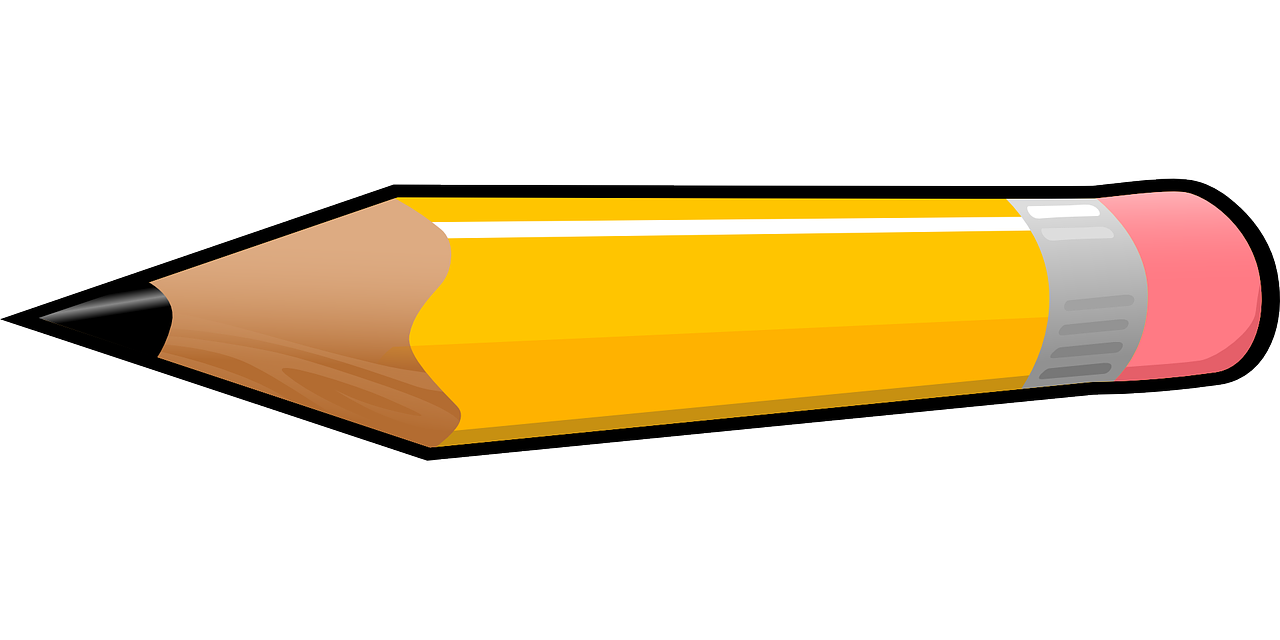 3. Il a un ballon.
4. J’ai un livre.
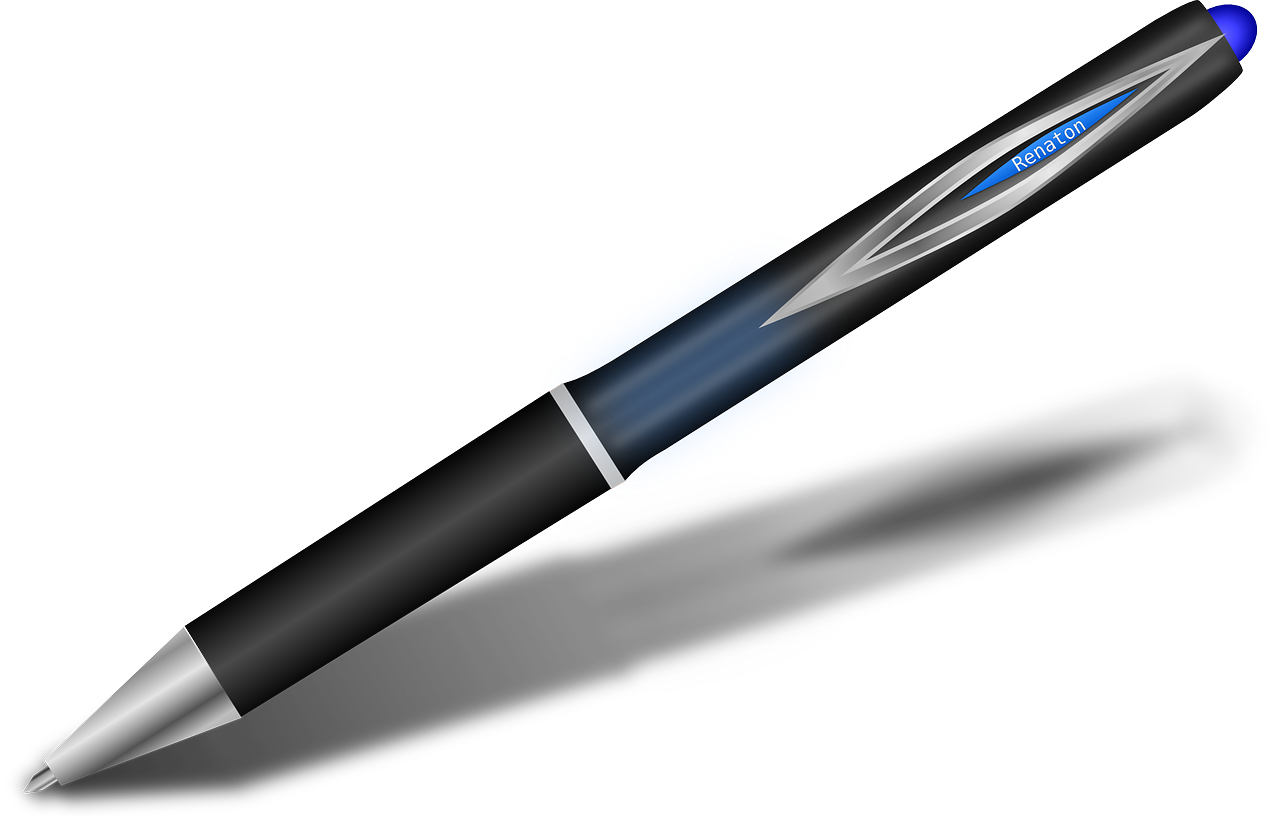 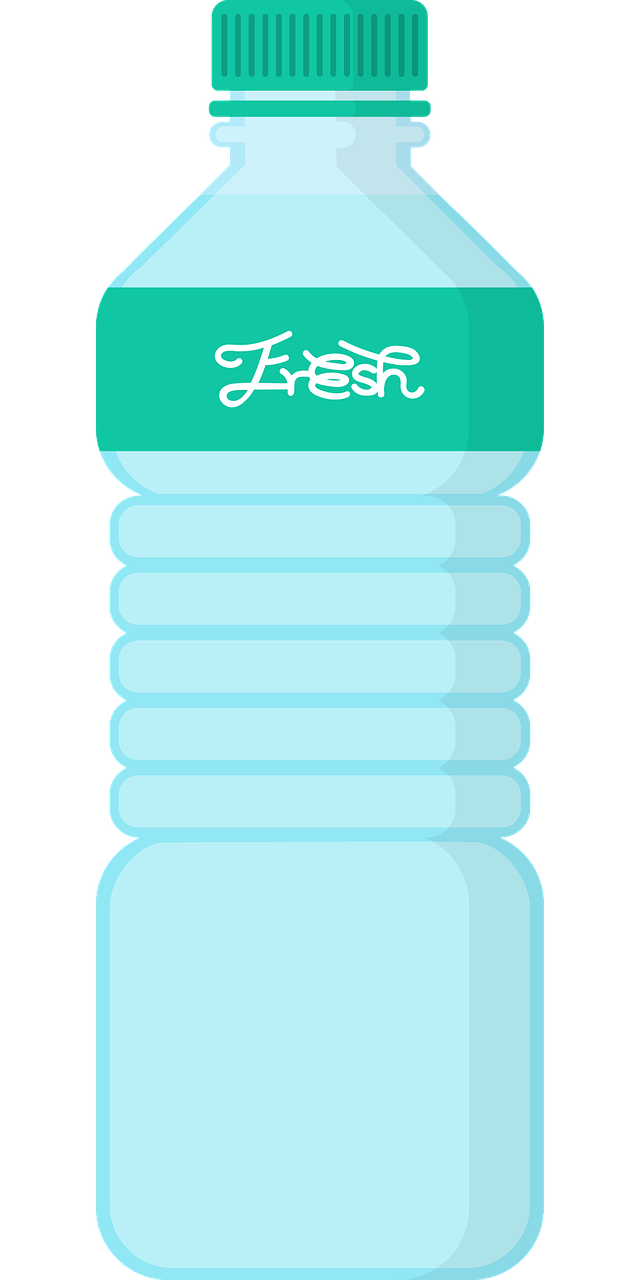 5. J’ai un cahier.
6. Il a une orange.
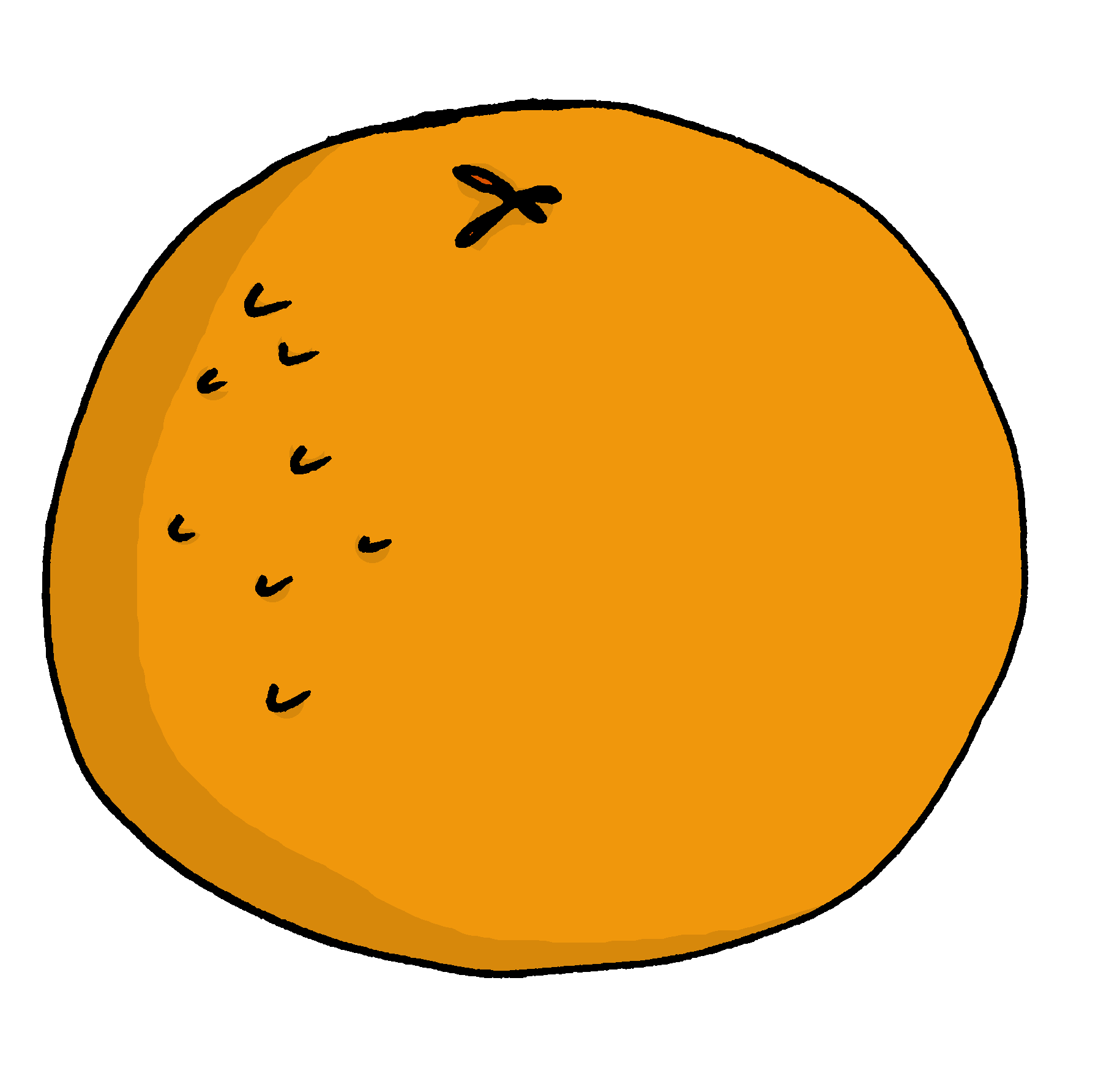 7. J’ai une bouteille.
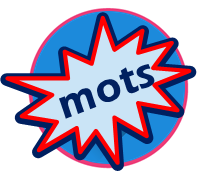 8. Il a une règle.
vocabulaire
Écris en français : Can you get at least 15 points?
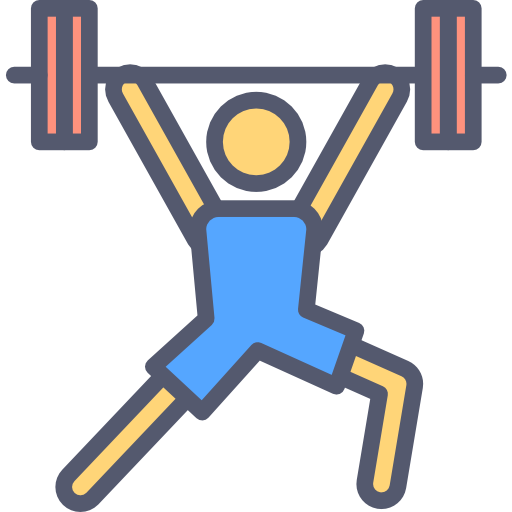 x3
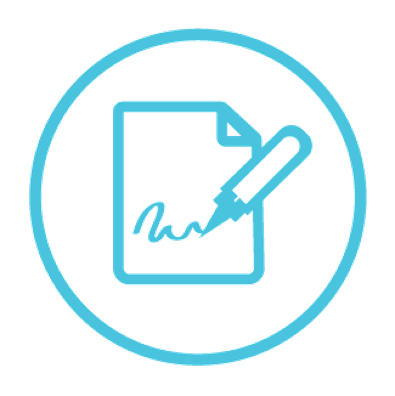 écrire
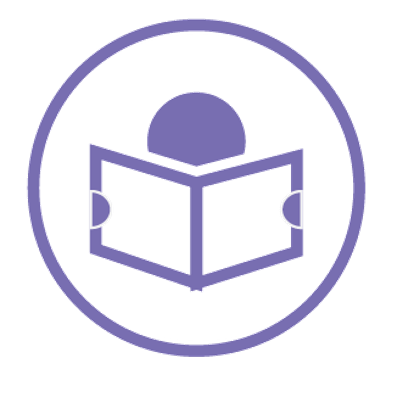 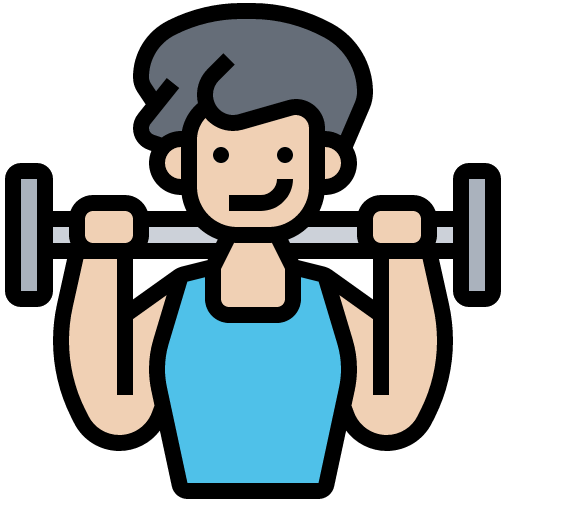 lire
x2
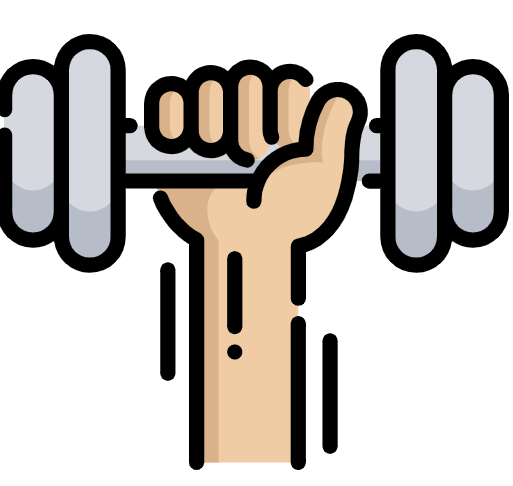 x1
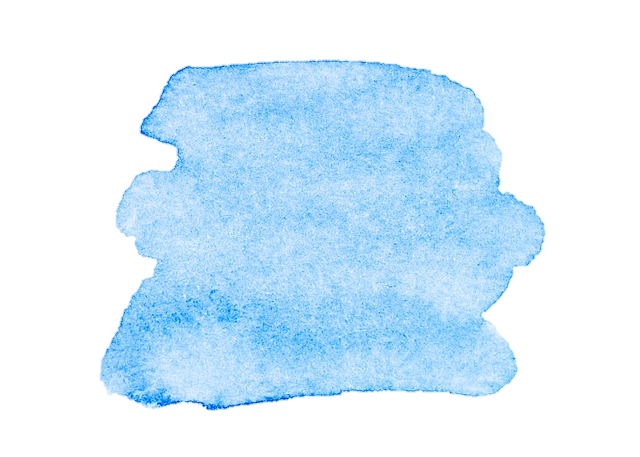 31
Rouge term 1
Saying what I and others have
Term 1 week 11
🎯
Reading (aloud) a story in French
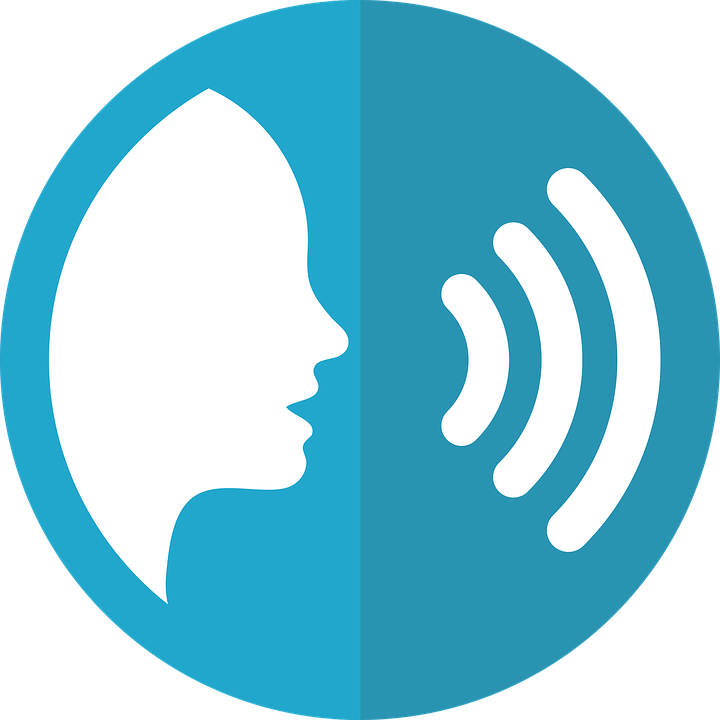 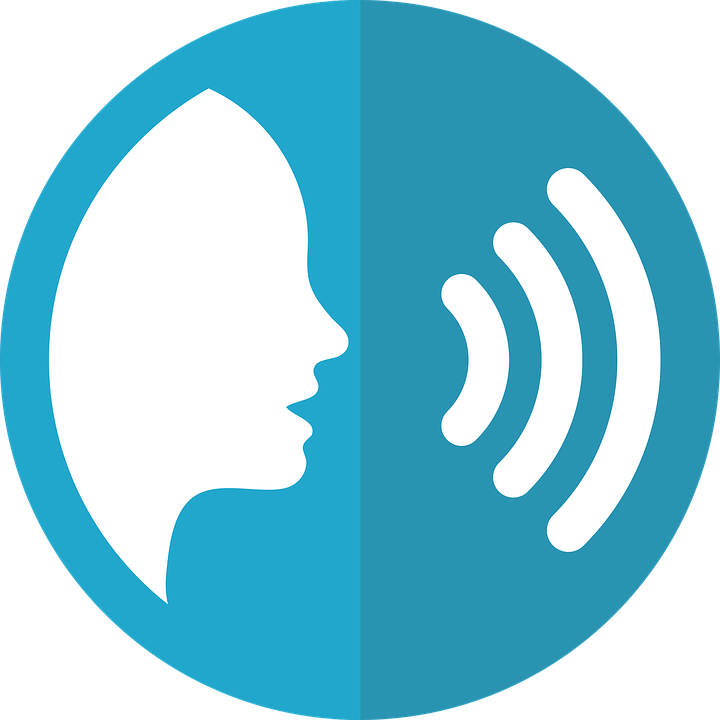 prononcer
Écoute. C’est [au/eau/o] ou [eu] ?
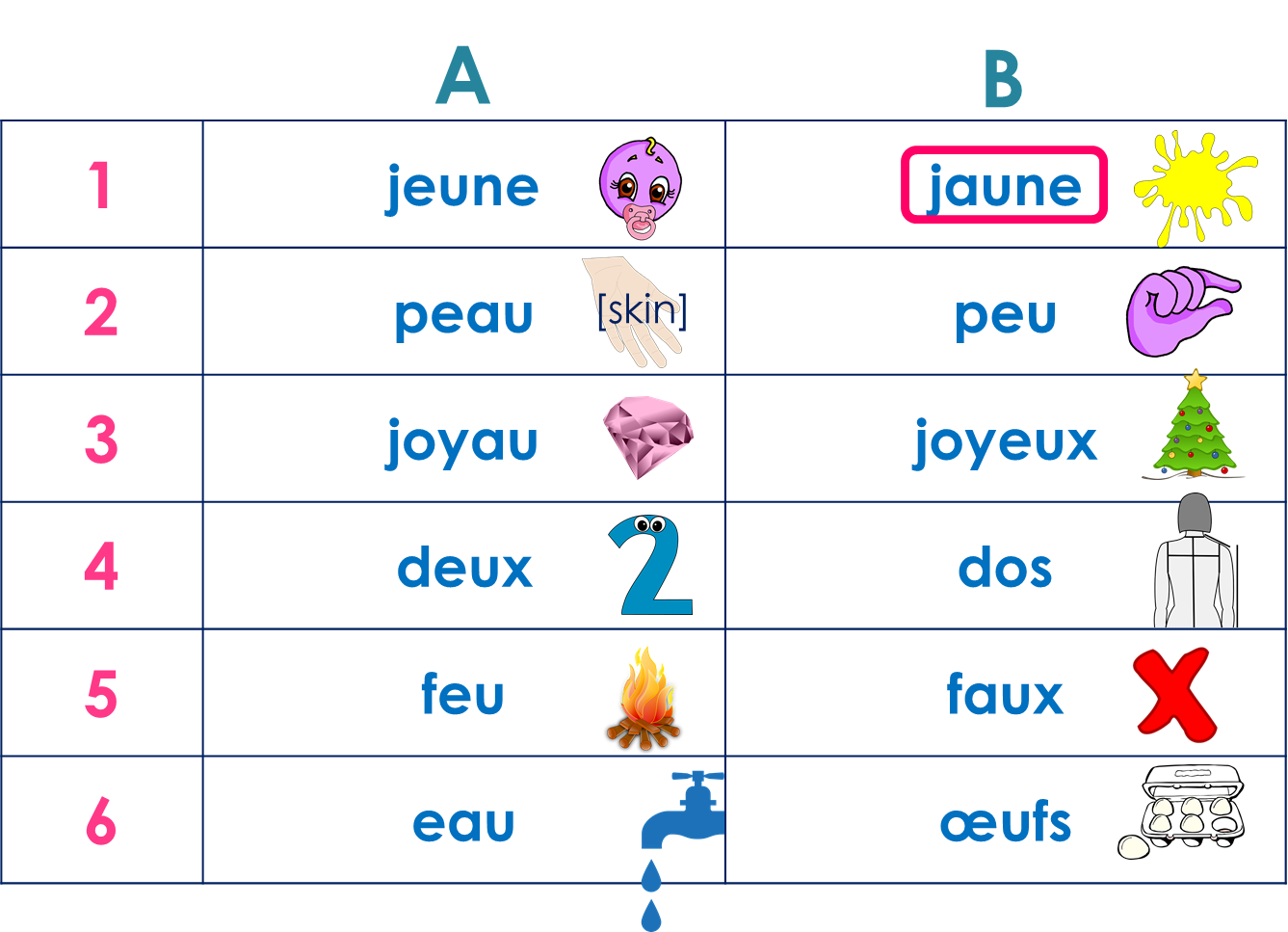 [un] is nasal before a consonant and at the end of words.
11
Talking about having and being
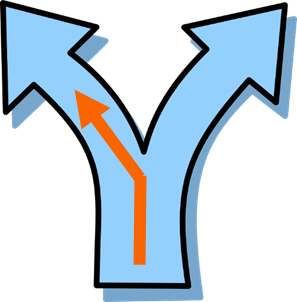 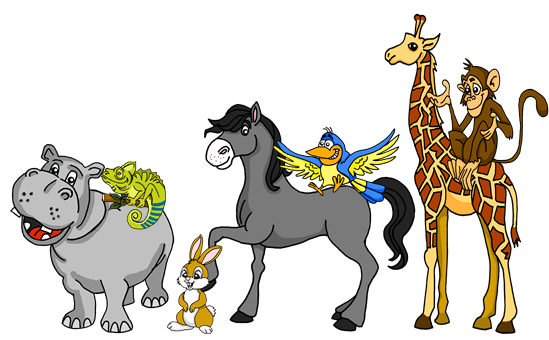 [left]
gauche
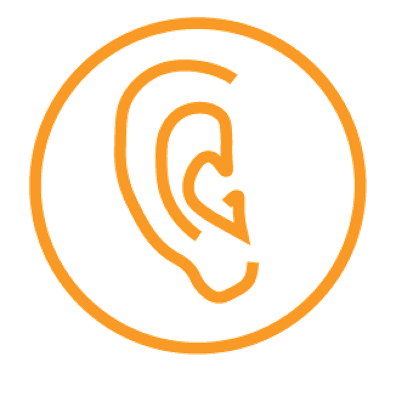 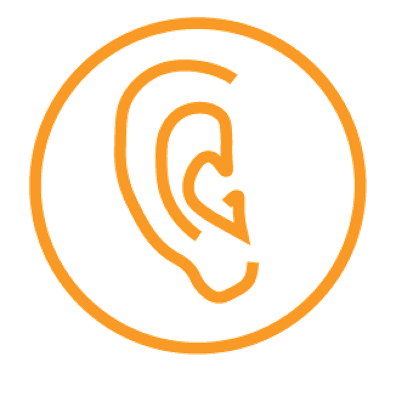 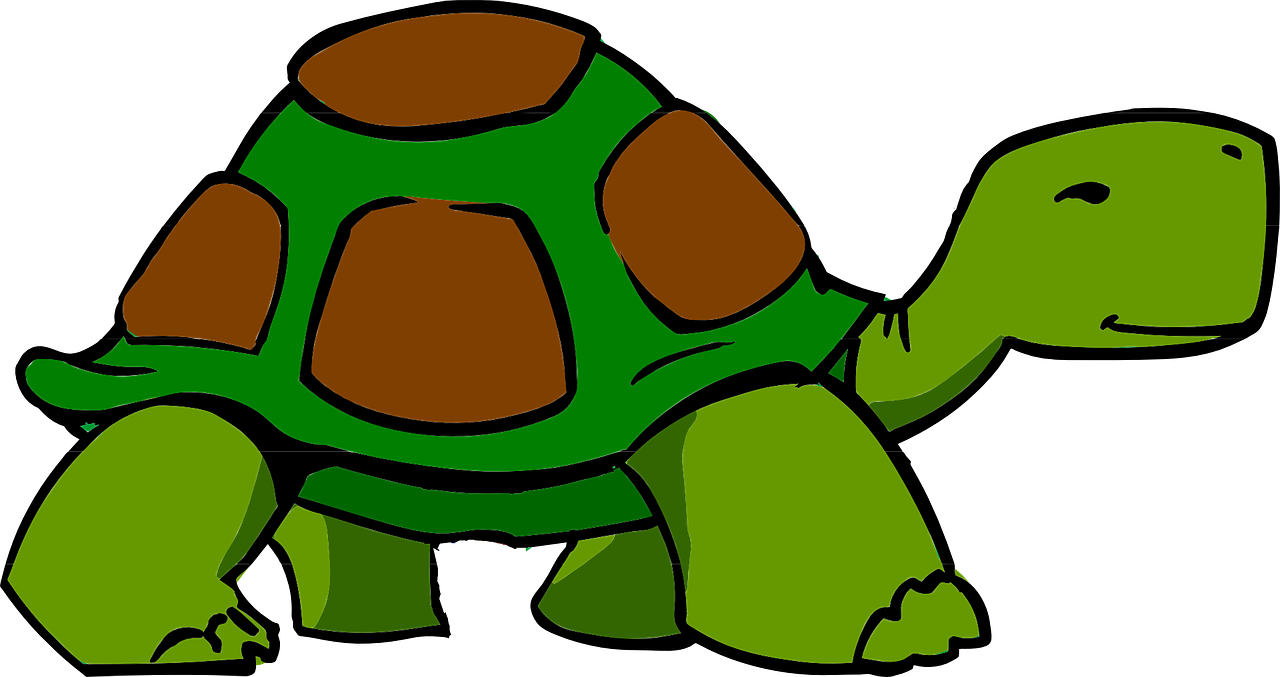 écouter
écouter
Write down the key language for this week.
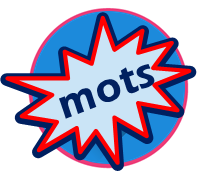 vocabulaire
Avoir [to have, having]
Être [to be, being]
Tu _____    - you are
Il   _____    - he is
Elle _____ - she is
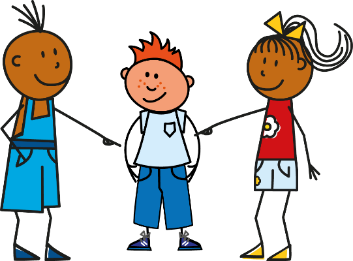 Tu _____    - you have
Il   _____    - he has
Elle _____ - she has
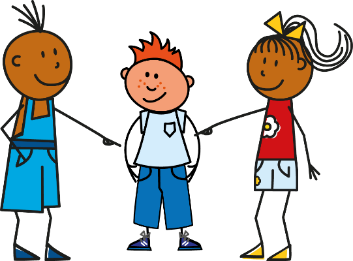 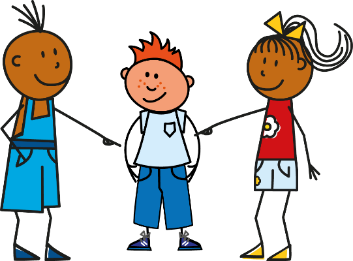 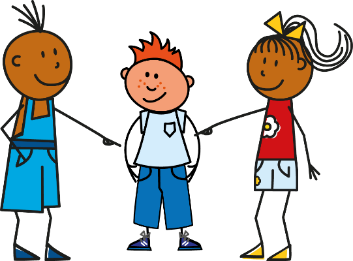 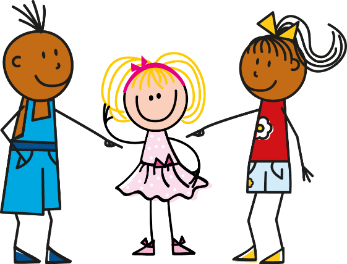 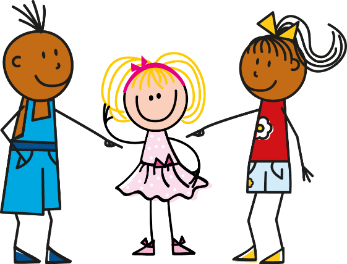 Écoute. C’est a(s) ou es(t) ? C’est A ou B ?
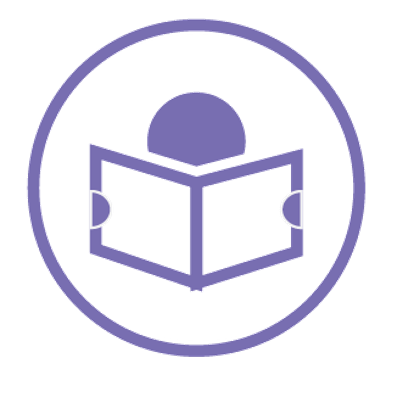 lire
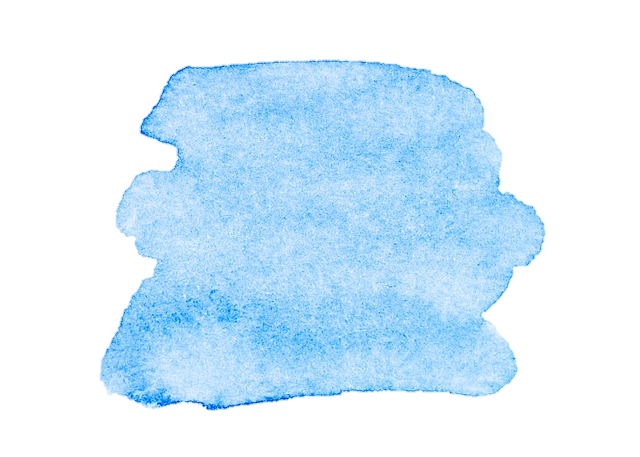 32
Rouge term 1
Saying what I and others have
Term 1 week 11
Person A. (Person B – turn to the next page.)
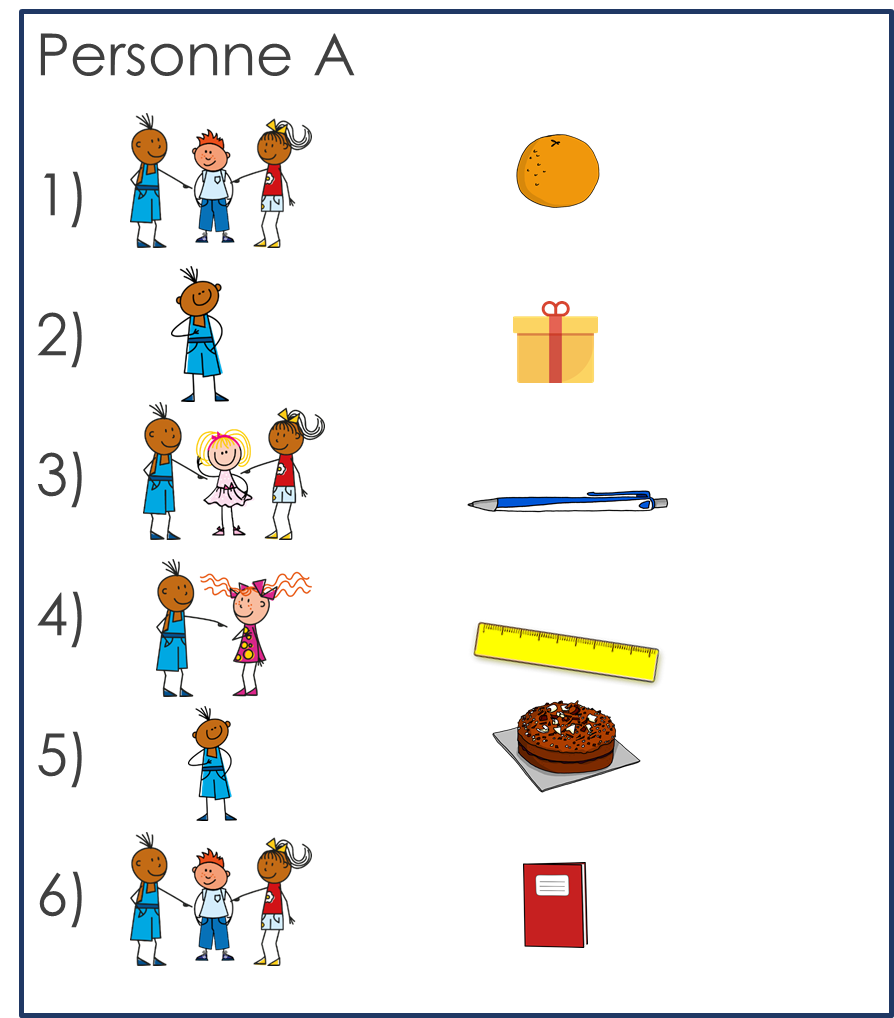 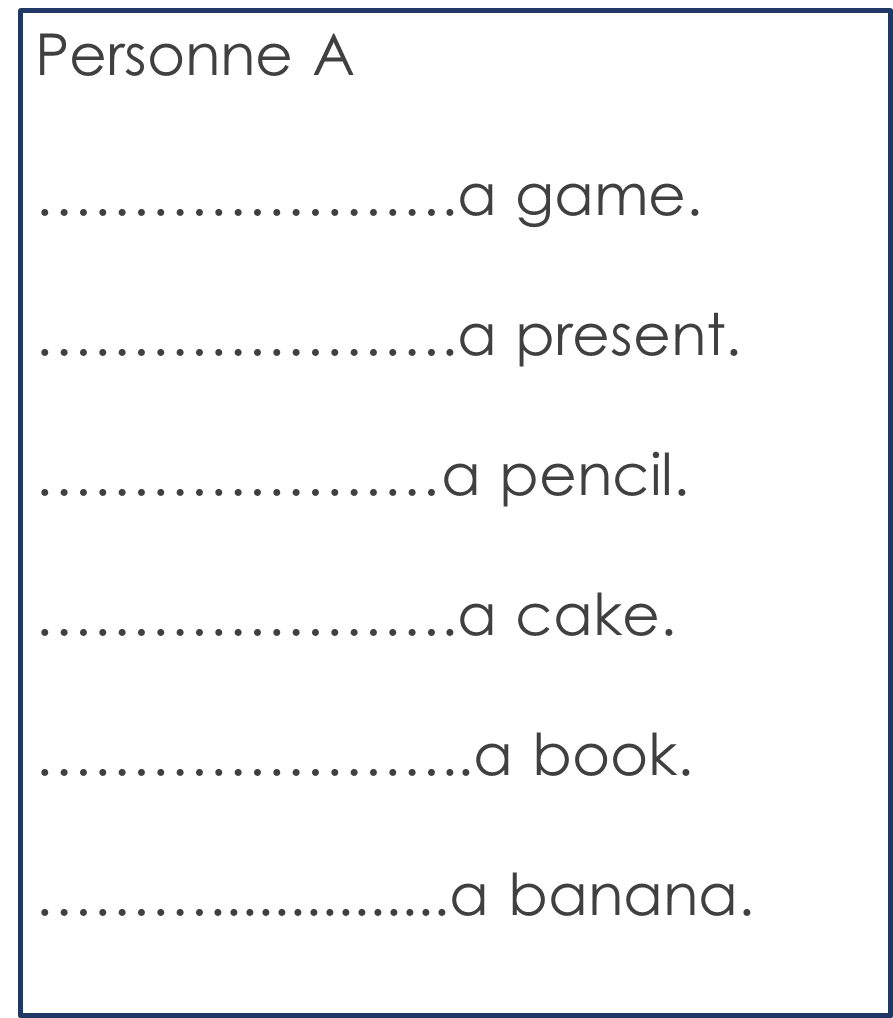 [un] is nasal before a consonant and at the end of words.
11
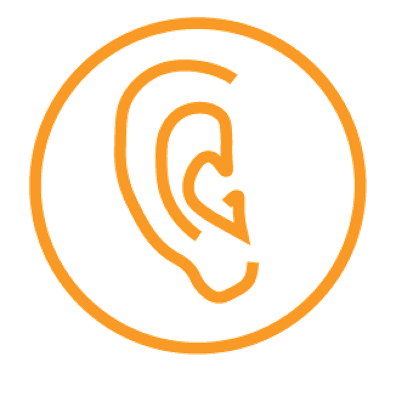 écouter
Écoute. C’est [au/eau/o] ?
Mathieu
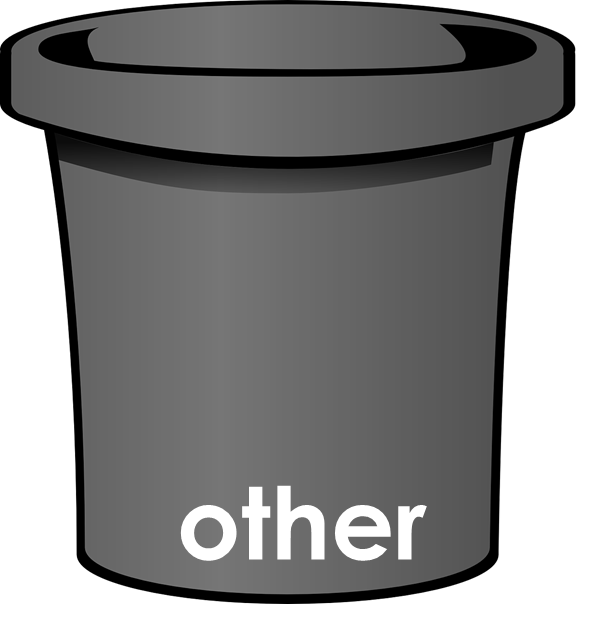 gâteau
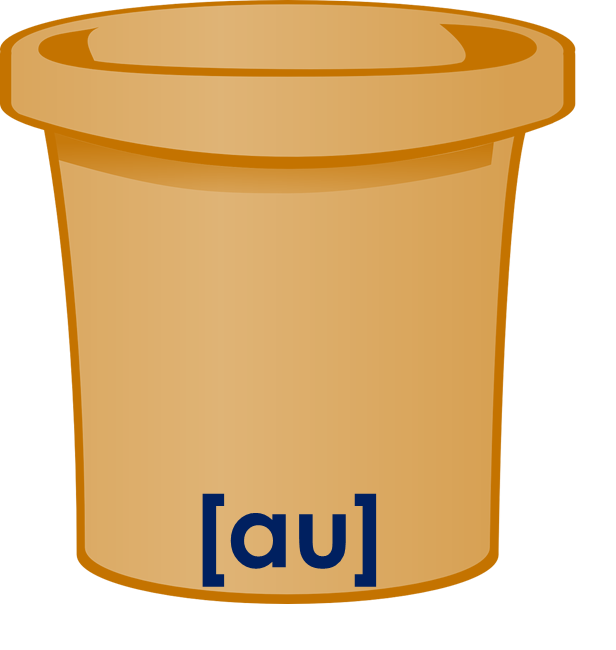 piano
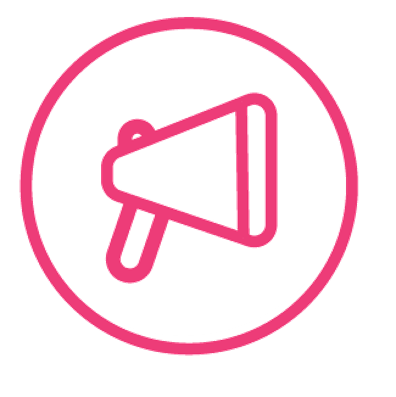 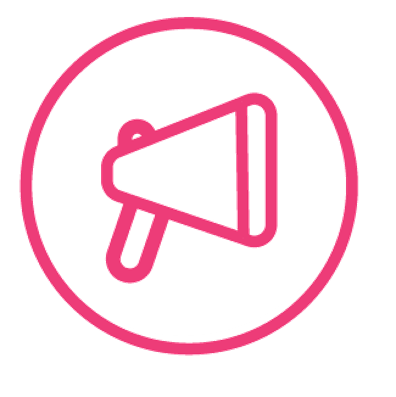 orange
parler
parler
docteur
stylo
bonjour
jeu
Parle. C’est quoi ? Puis, écoute et vérifie.
vérifie - check
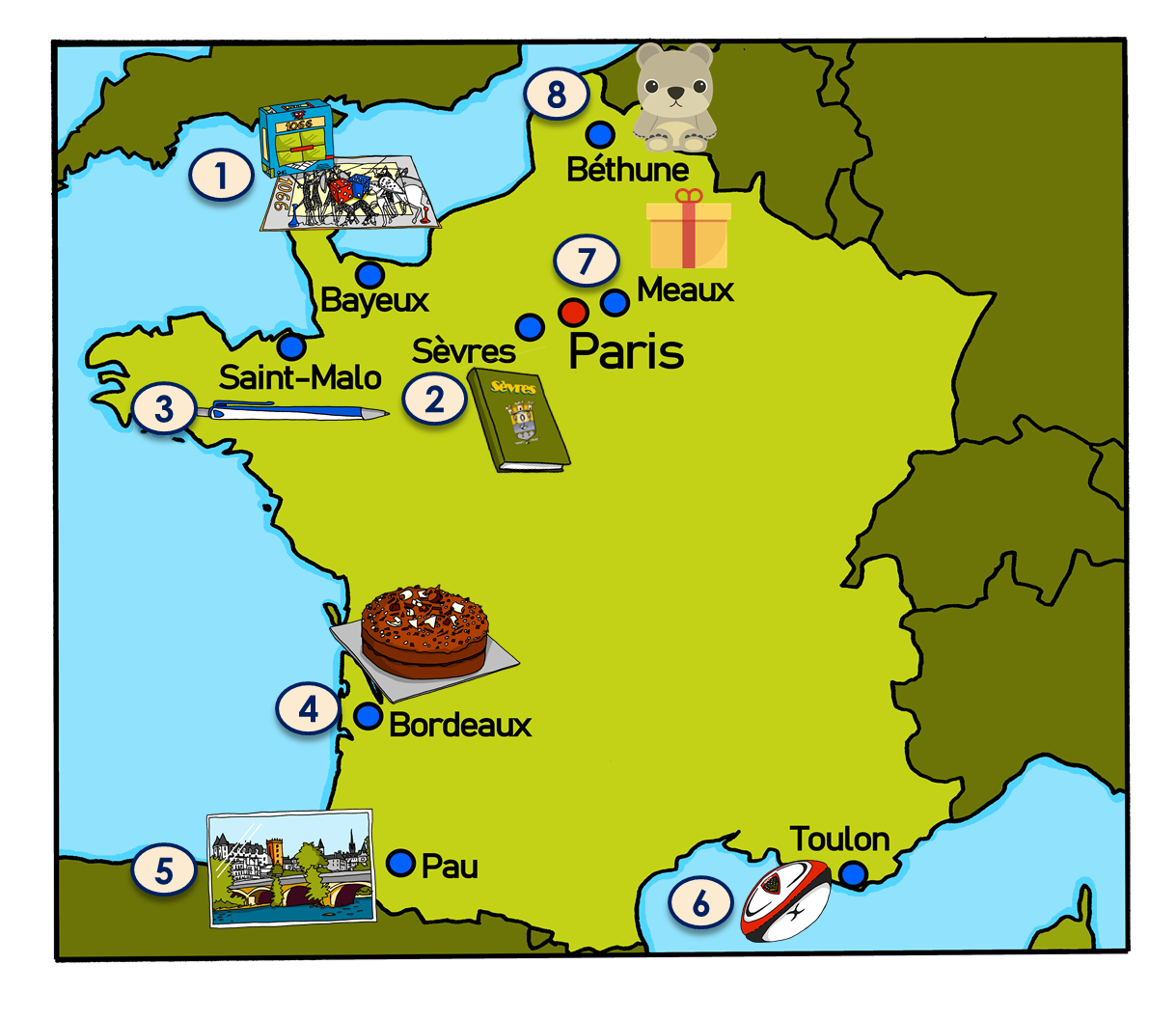 1. C’est un jeu de Bayeux.
2. C’est un livre de Sèvres.
3. C’est un stylo de Saint-Malo.
4. C’est un gâteau de Bordeaux.
5. C’est une photo de Pau.
6. C’est un ballon de Toulon.
7. C’est un cadeau de Meaux.
8. C’est une peluche de Béthune.
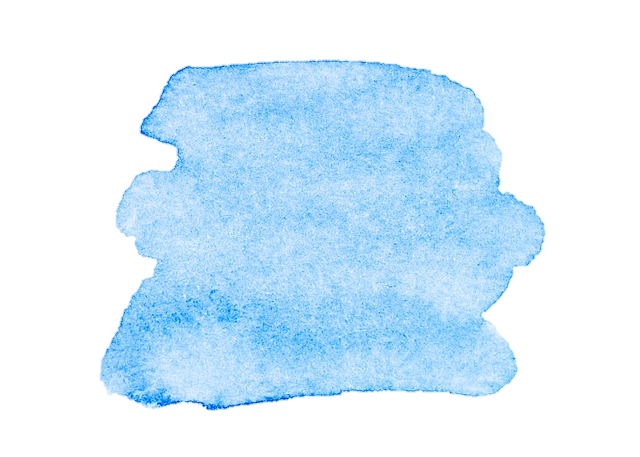 33
Rouge term 1
Saying what I and others have
Term 1 week 11
Person B. (Person A – on previous page.)
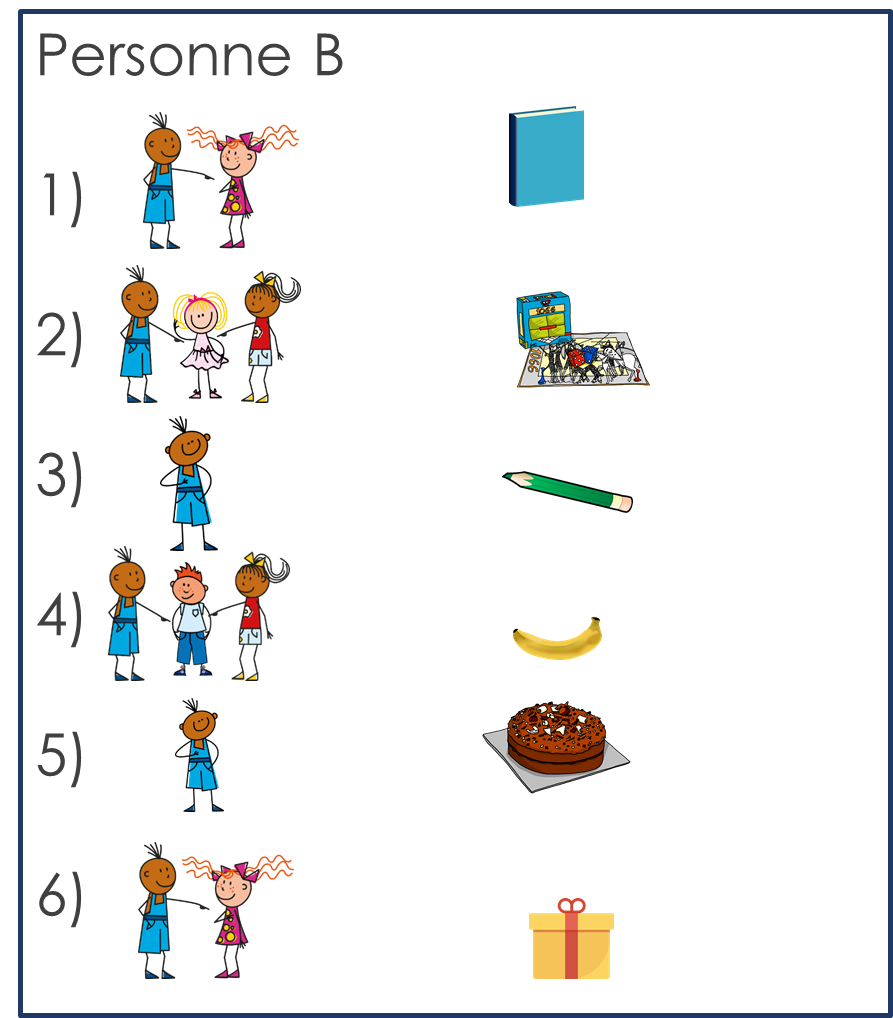 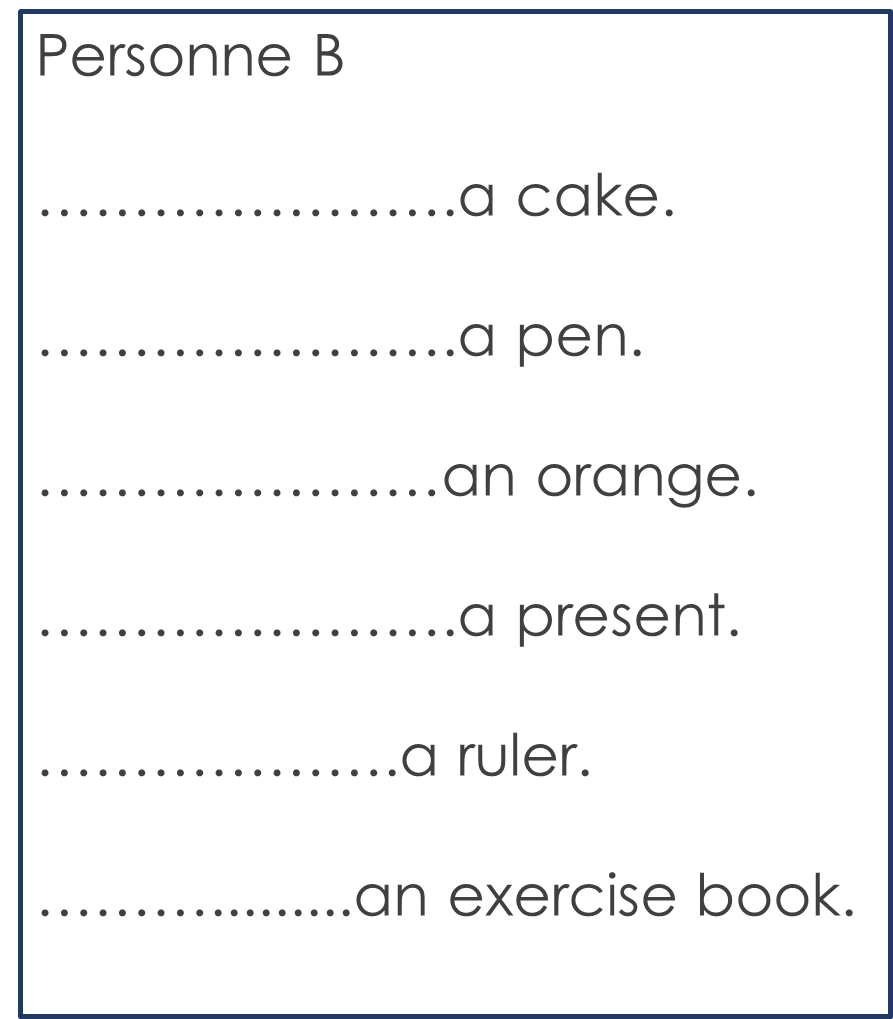 [un] is nasal before a consonant and at the end of words.
11
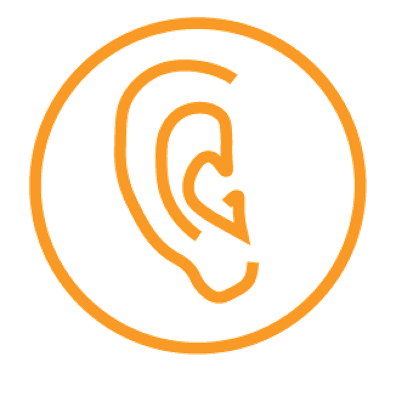 écouter
Écoute. Écris l’objet en français en en anglais.
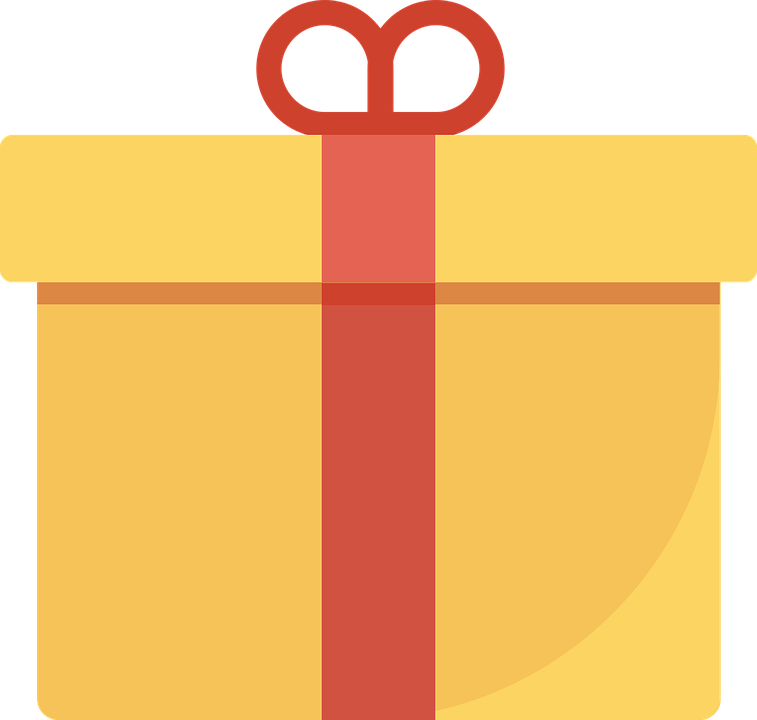 ________________________
________________________
________________________
________________________
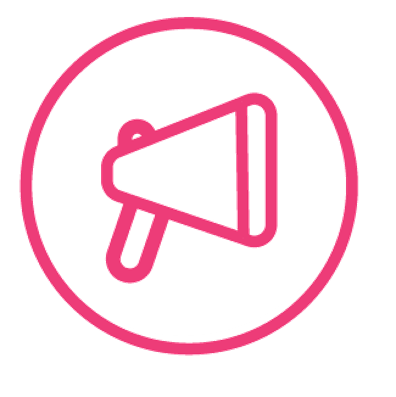 parler
________________________
________________________
________________________
________________________
Écris en français : Can you get at least 15 points?
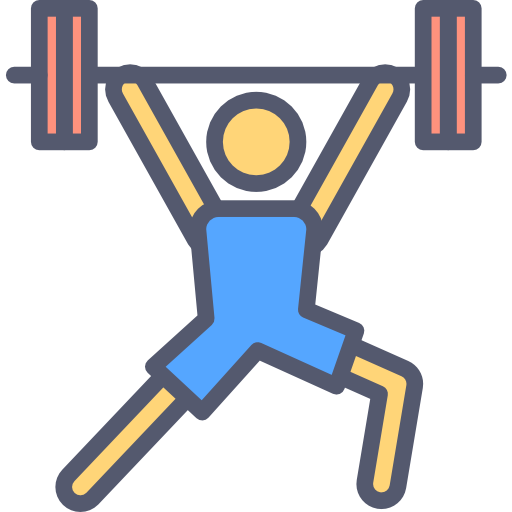 x3
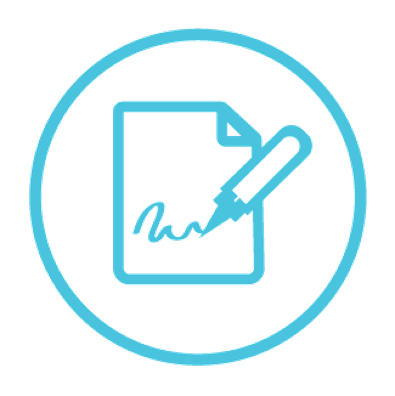 écrire
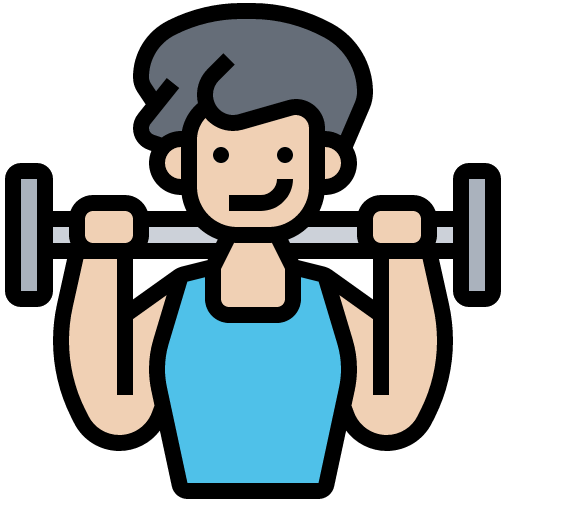 x2
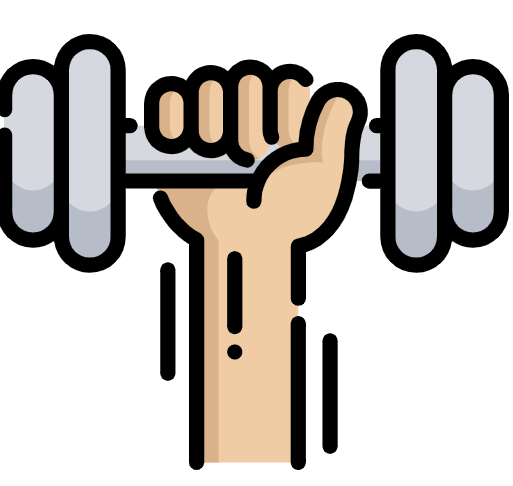 x1
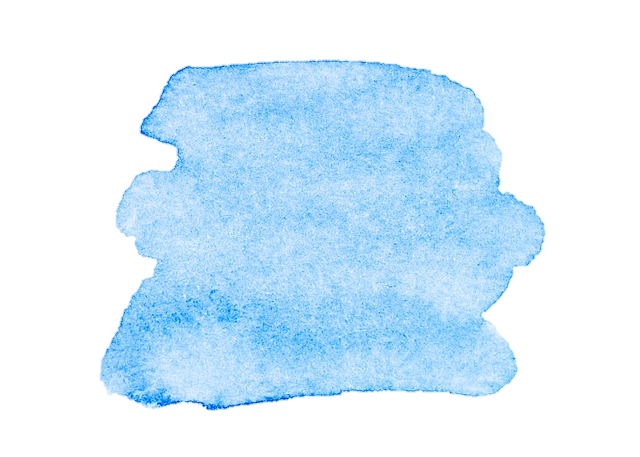 34
Rouge term 1
Saying what I and others have
Term 1 week 12
🎯
Reading (aloud) a story in French
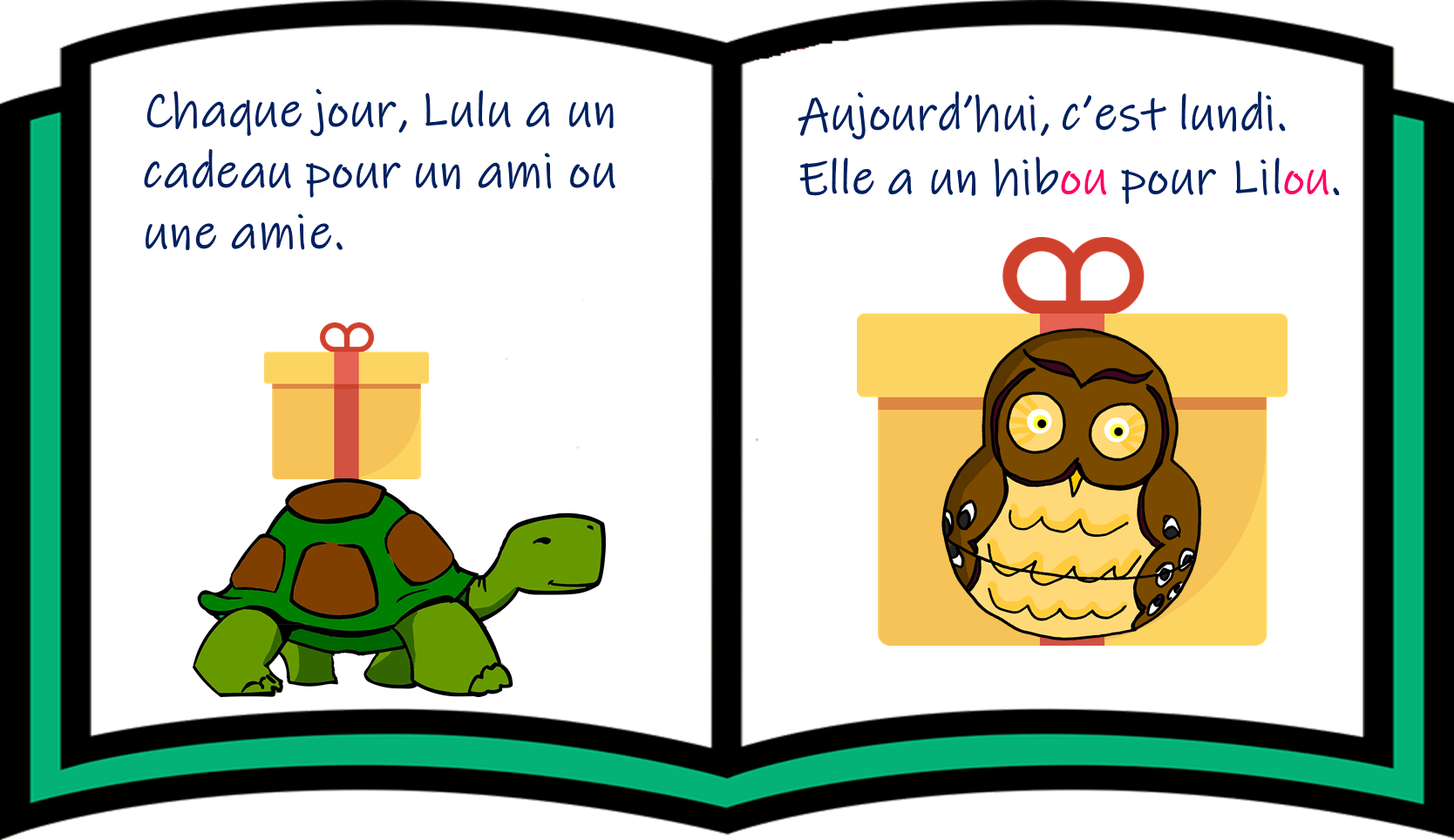 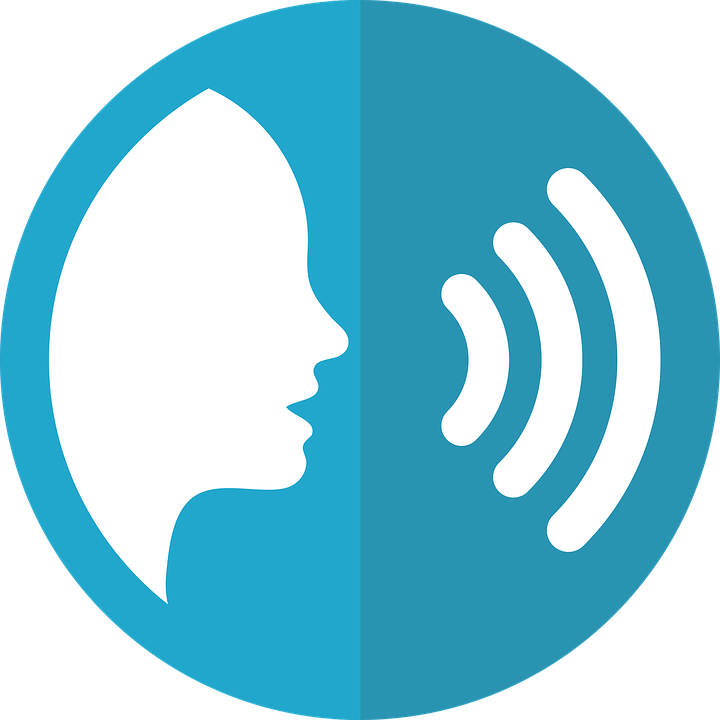 prononcer
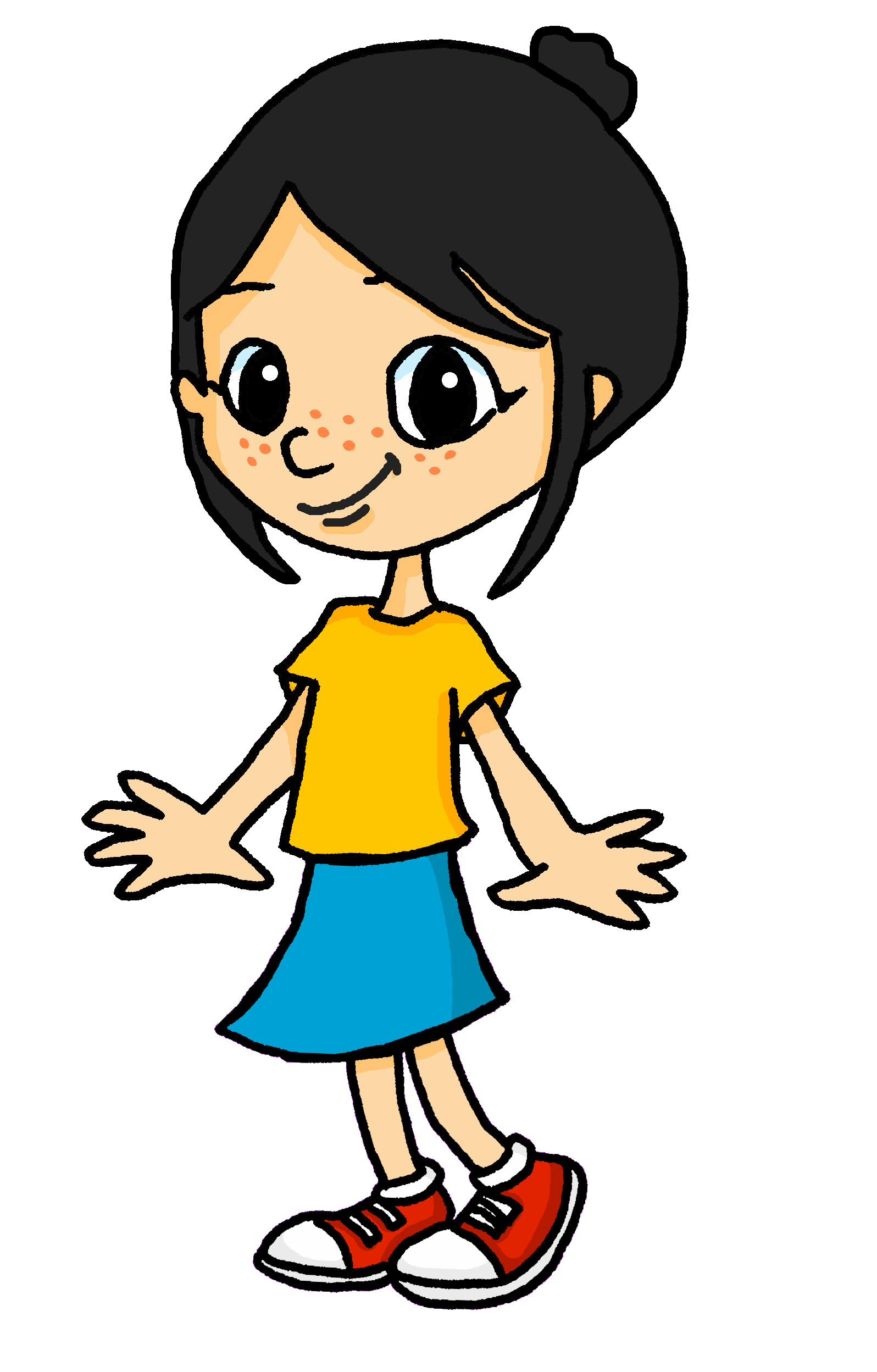 [un] is nasal before a consonant and at the end of words.
12
Asking what? questions
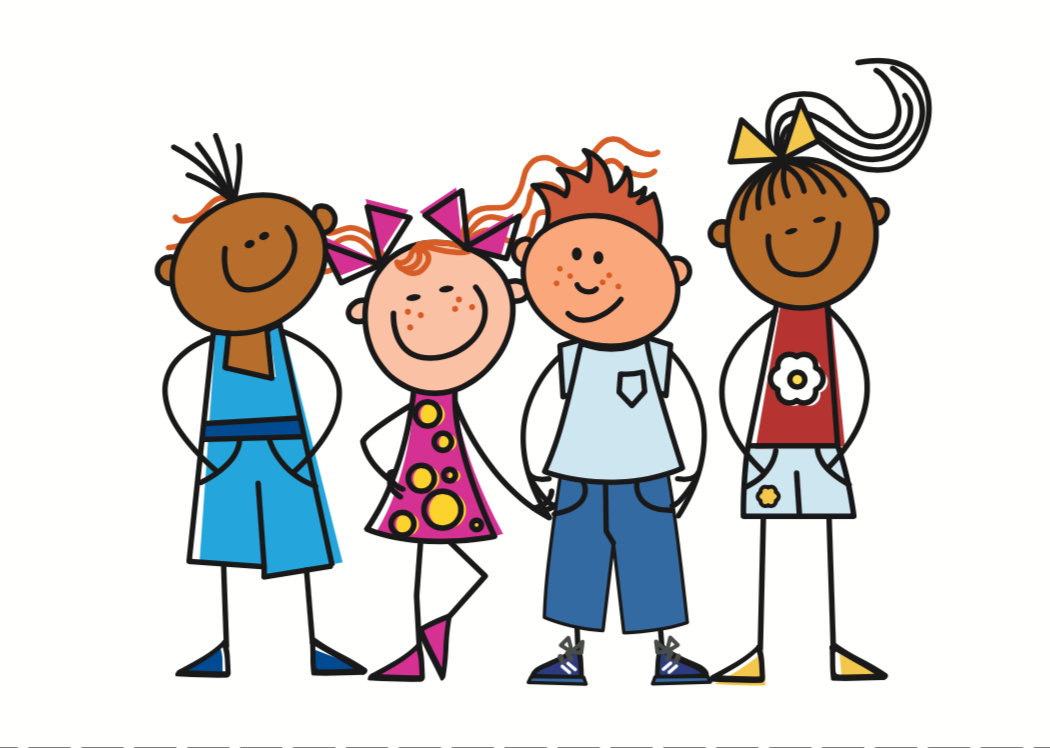 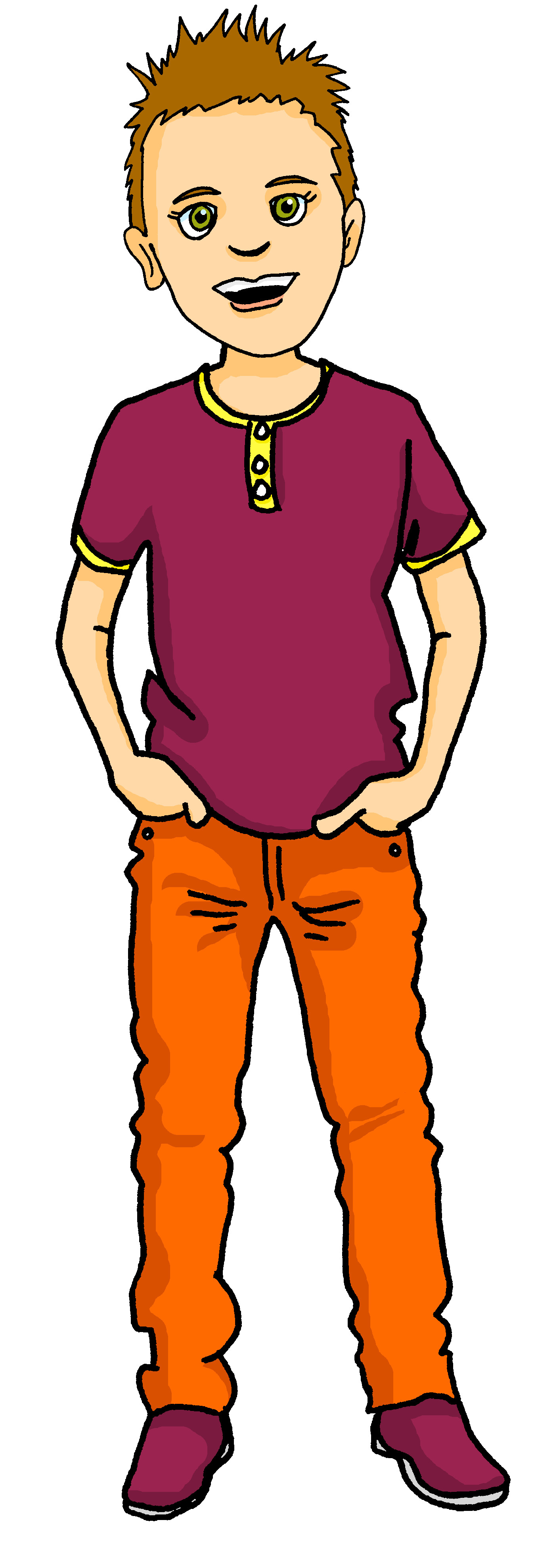 [we]
nous
Write down the key language for this week.
Questions with quoi
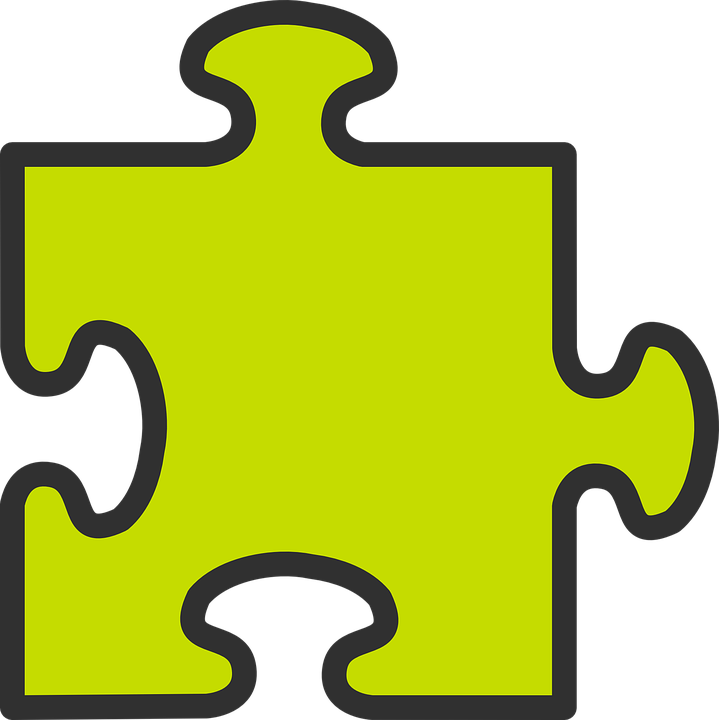 grammaire
Remember! To ask a ‘what’ question, use quoi at the end:
Remember to make your voice go up at the end.
C’est quoi ?
What is it?    (literally, it is what?)
➜
To ask ‘what’ he or she has:
➜
Il a  quoi ?
What does he have?    (literally, he has what?)
What does she have?    (literally, she has what?)
➜
Elle a quoi ?
Complète la conversation.
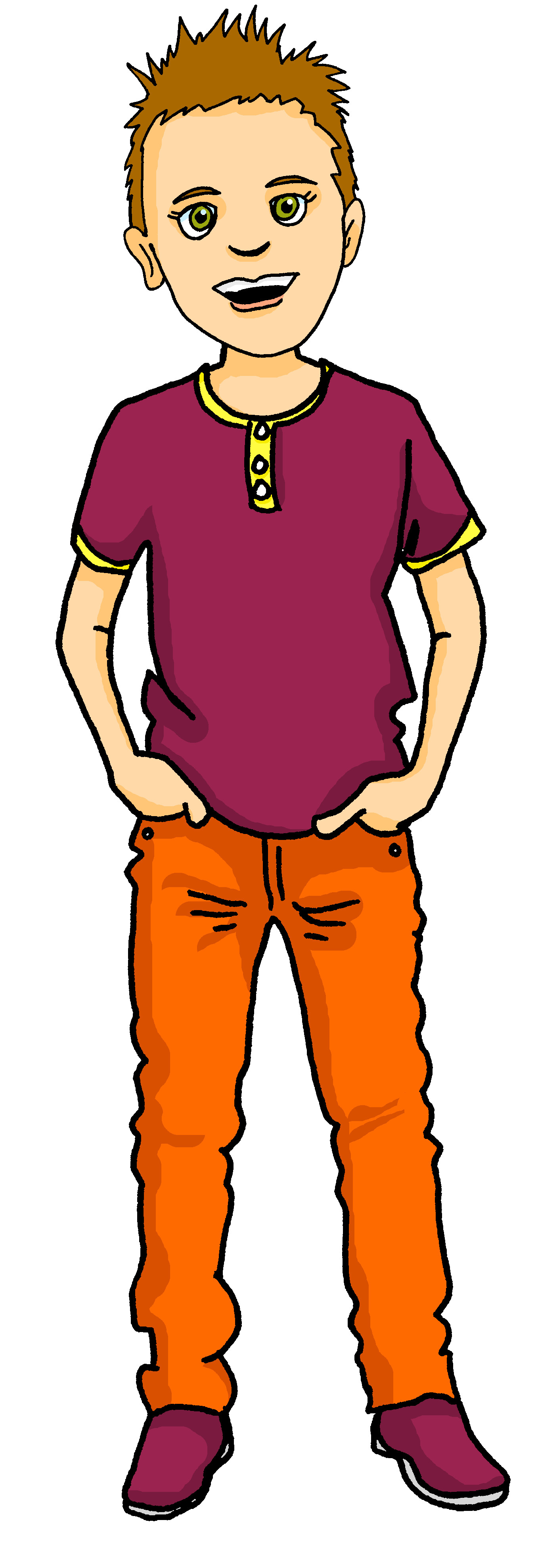 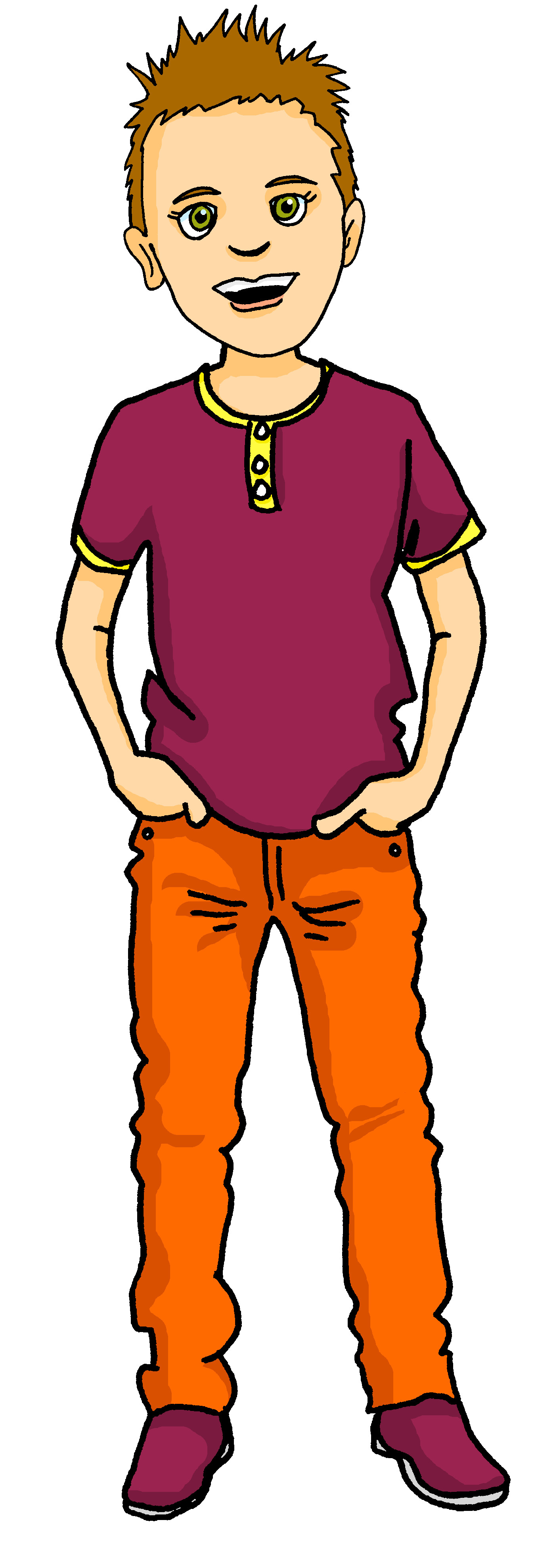 - Gavroche, ____ ____ _____? - _____ _____ une cloche.
- Julien, ____ ____ _____? - _____ _____ un chien.
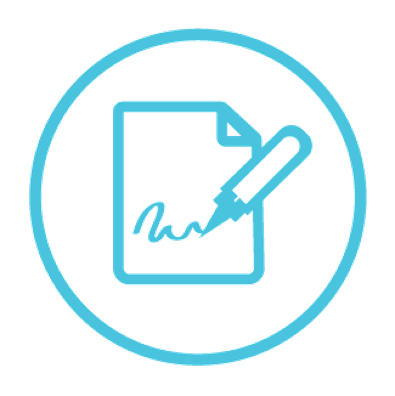 écrire
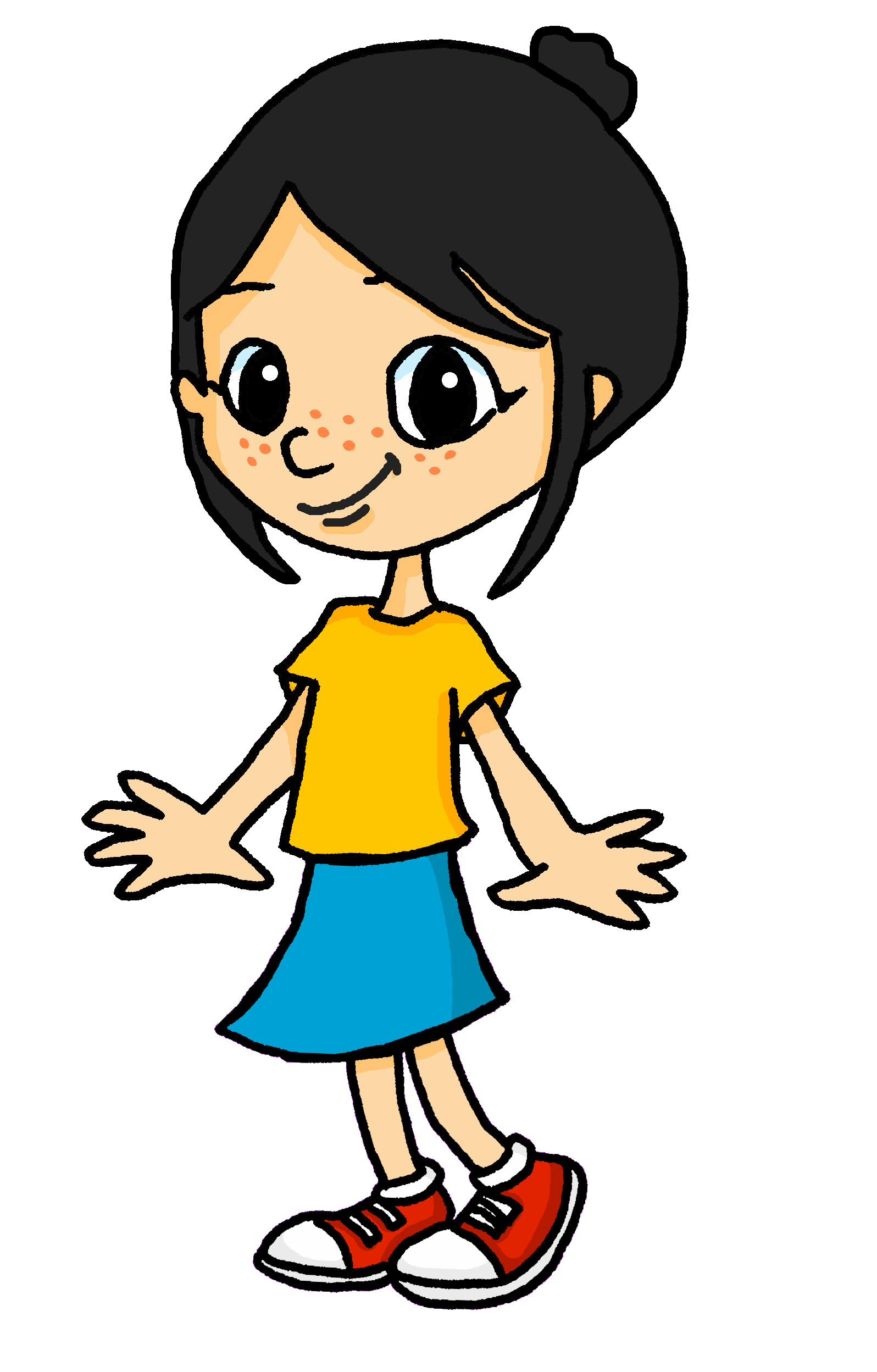 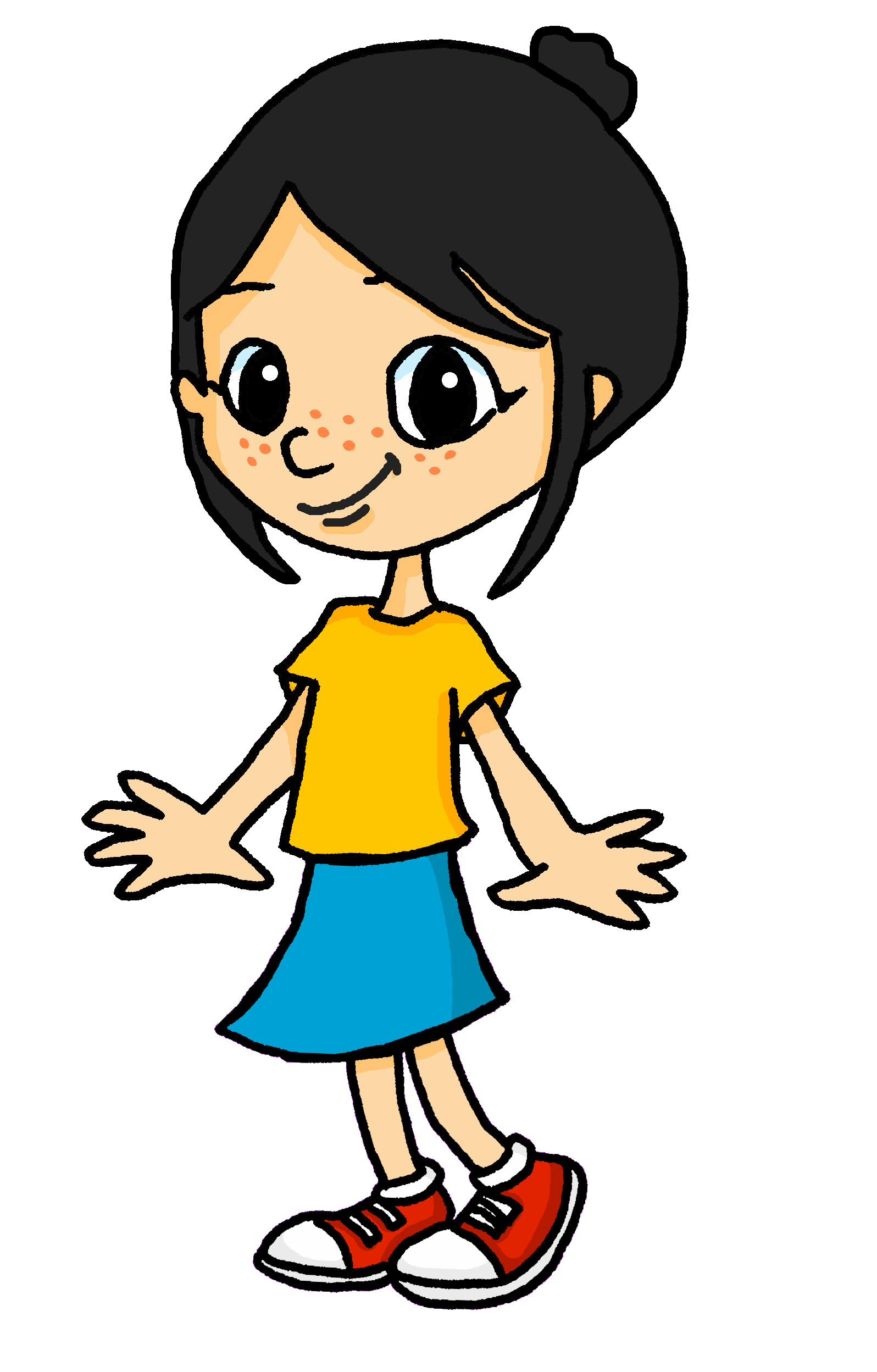 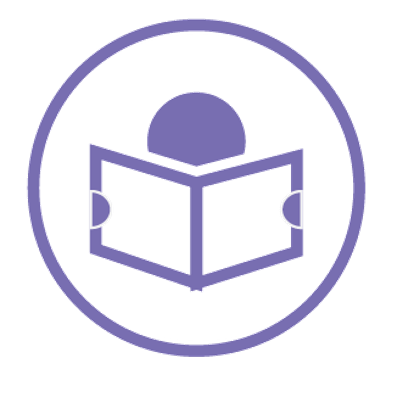 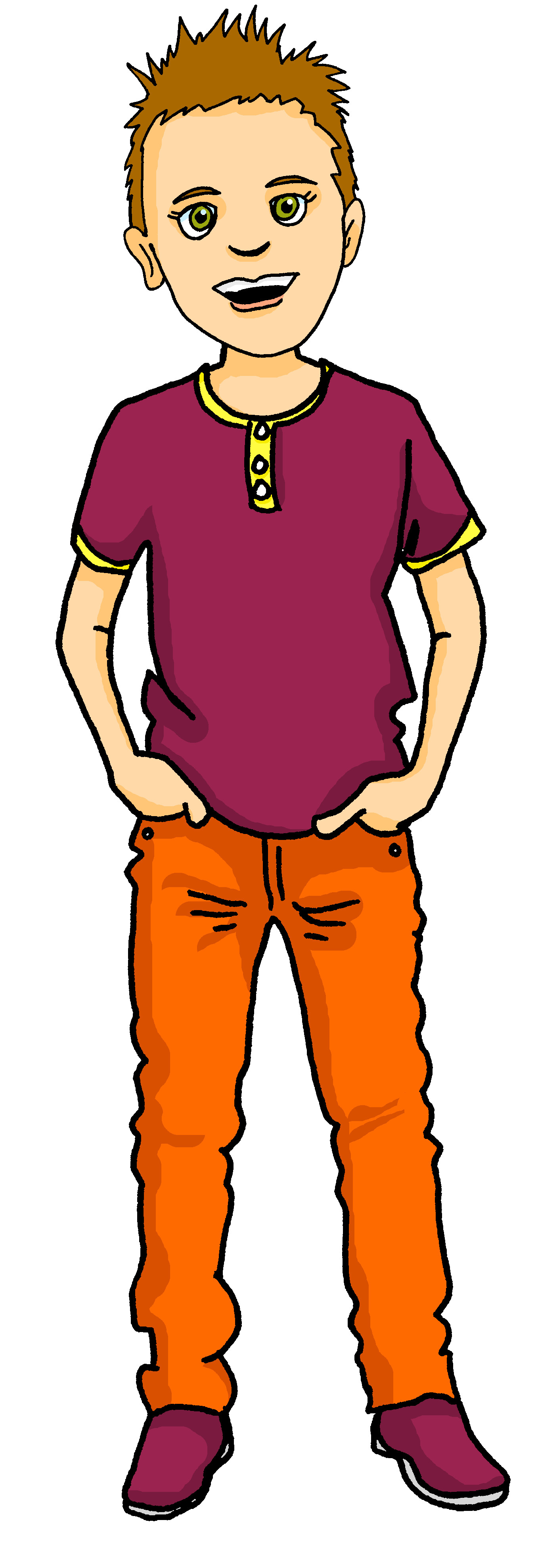 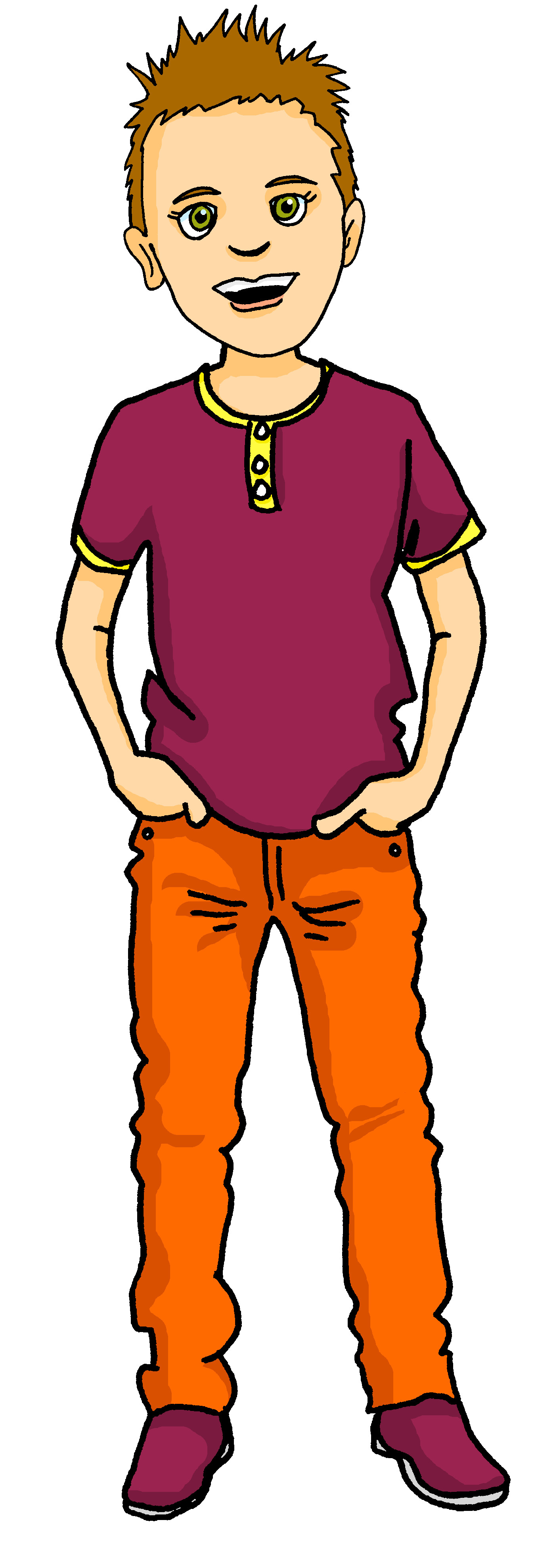 - Thomas, ____ ____ _____? - _____ _____ deux chats.
- Lilou, ____ ____ _____? - _____ _____ un hibou.
lire
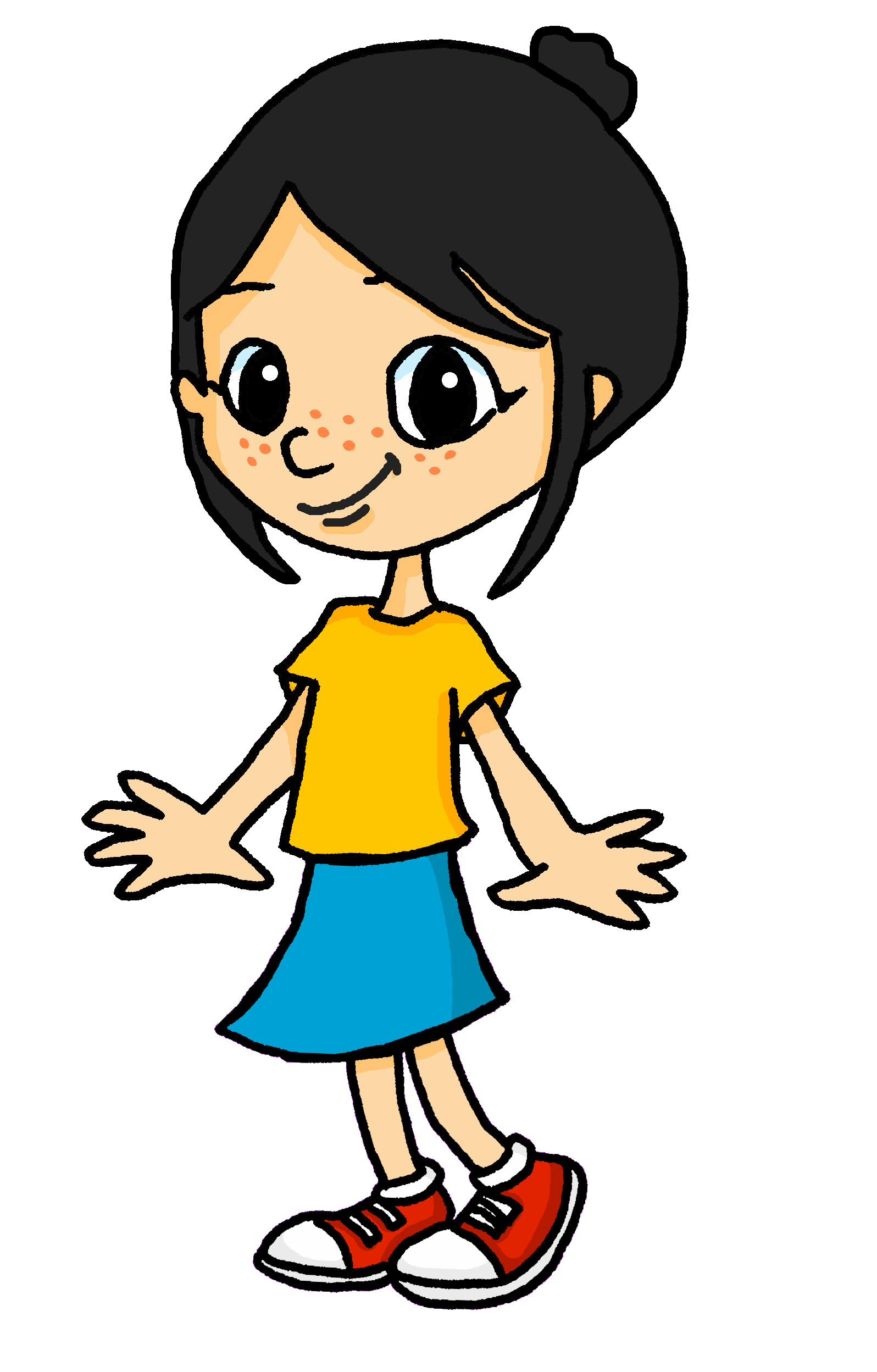 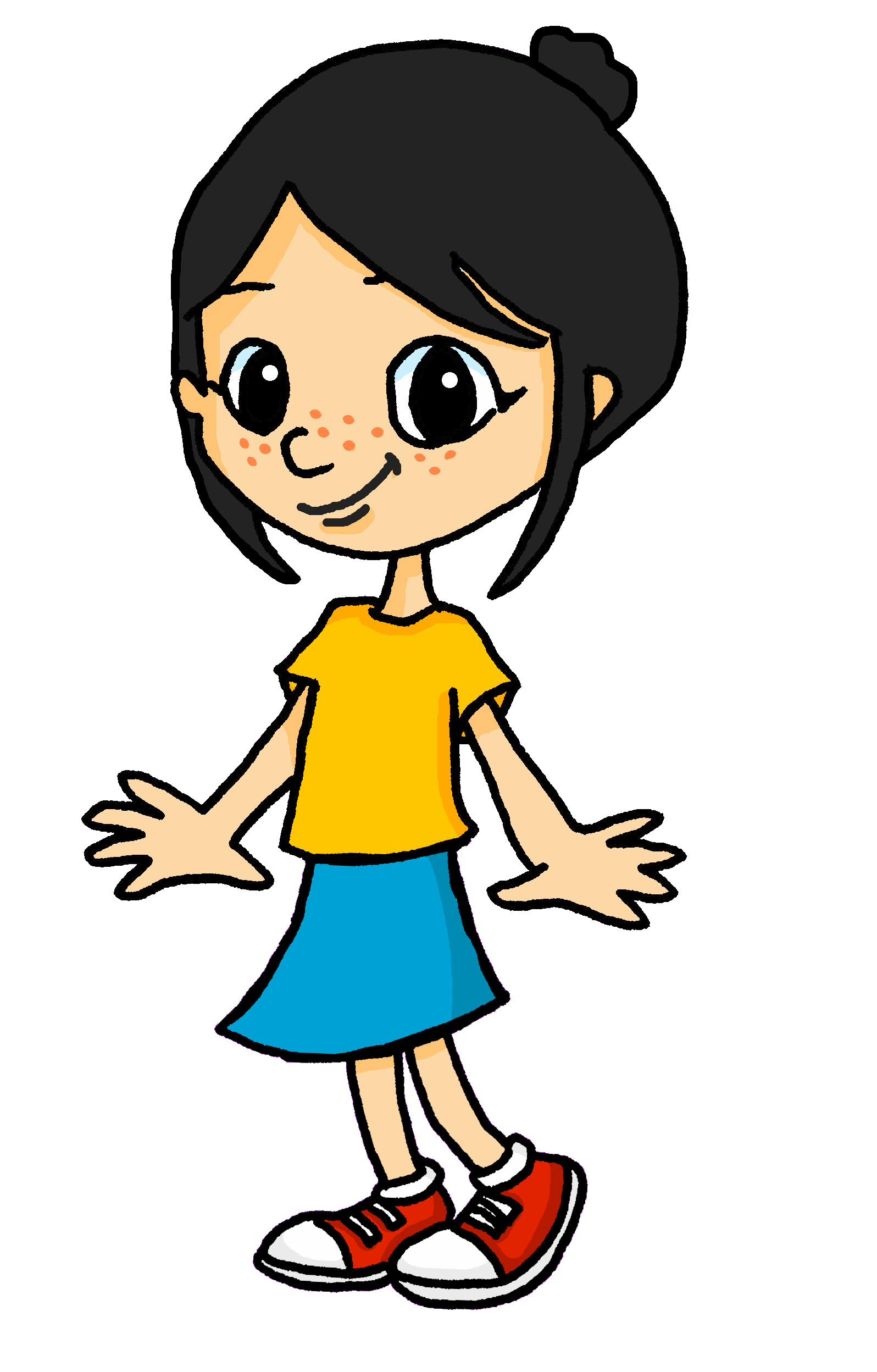 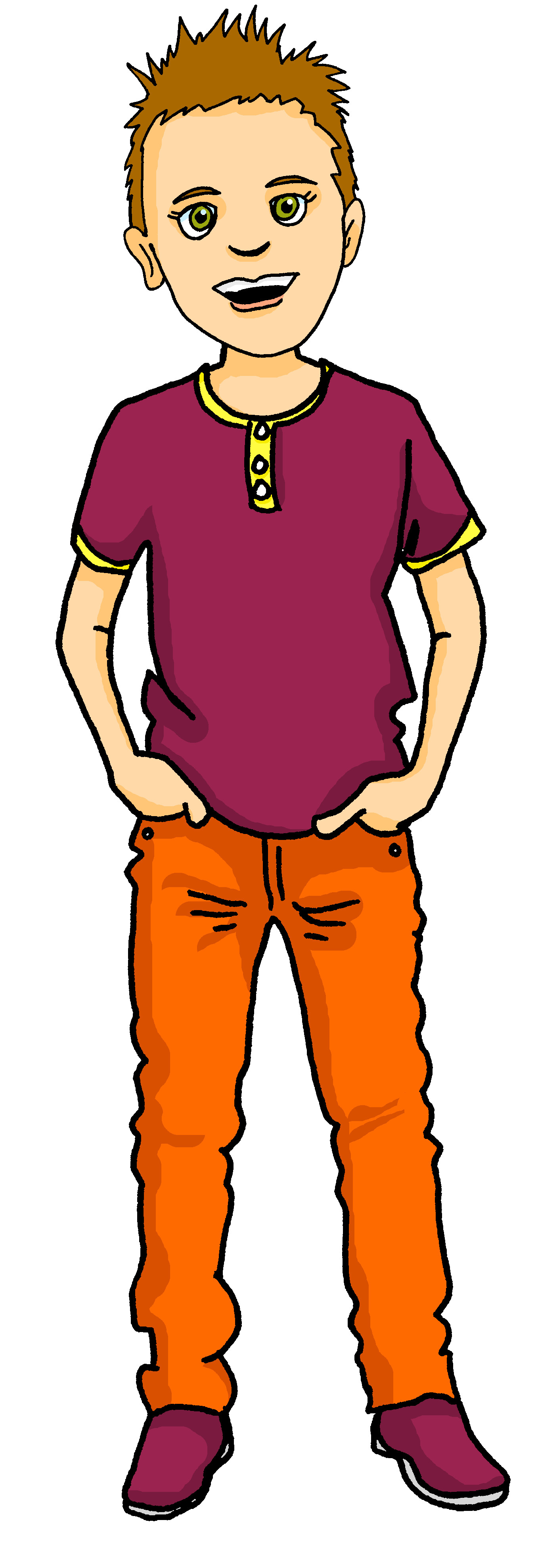 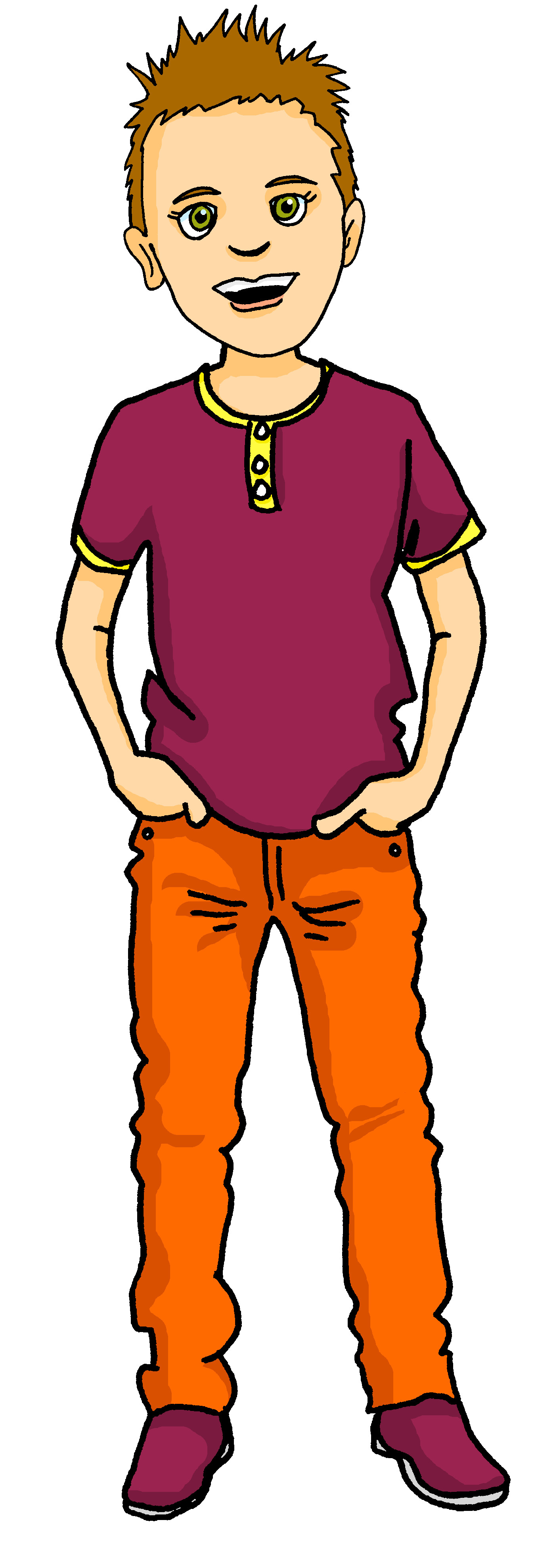 - Margot, ____ ____ _____? - _____ _____ un piano.
- Amélie, ____ ____ _____? - _____ _____ une bougie.
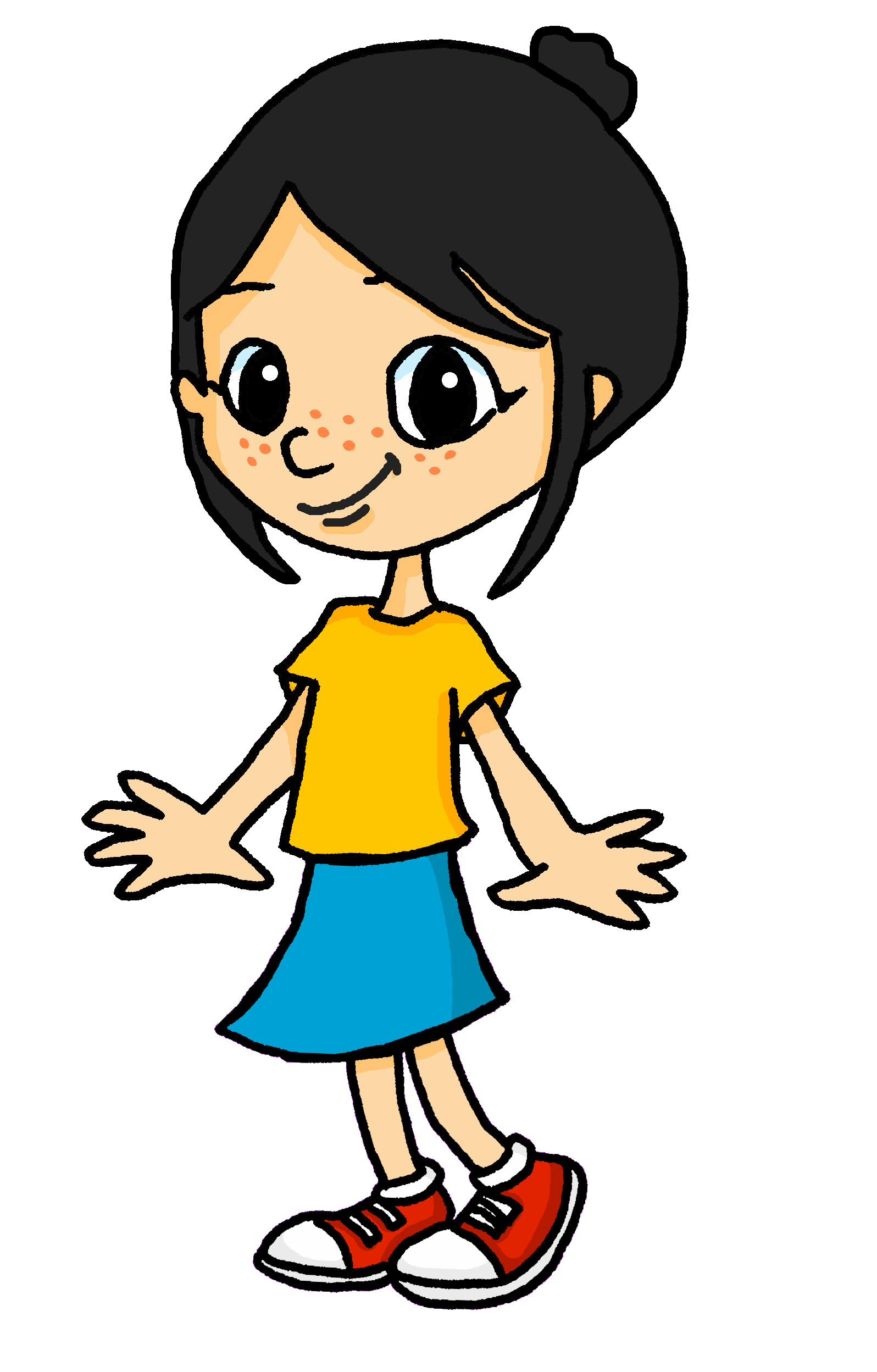 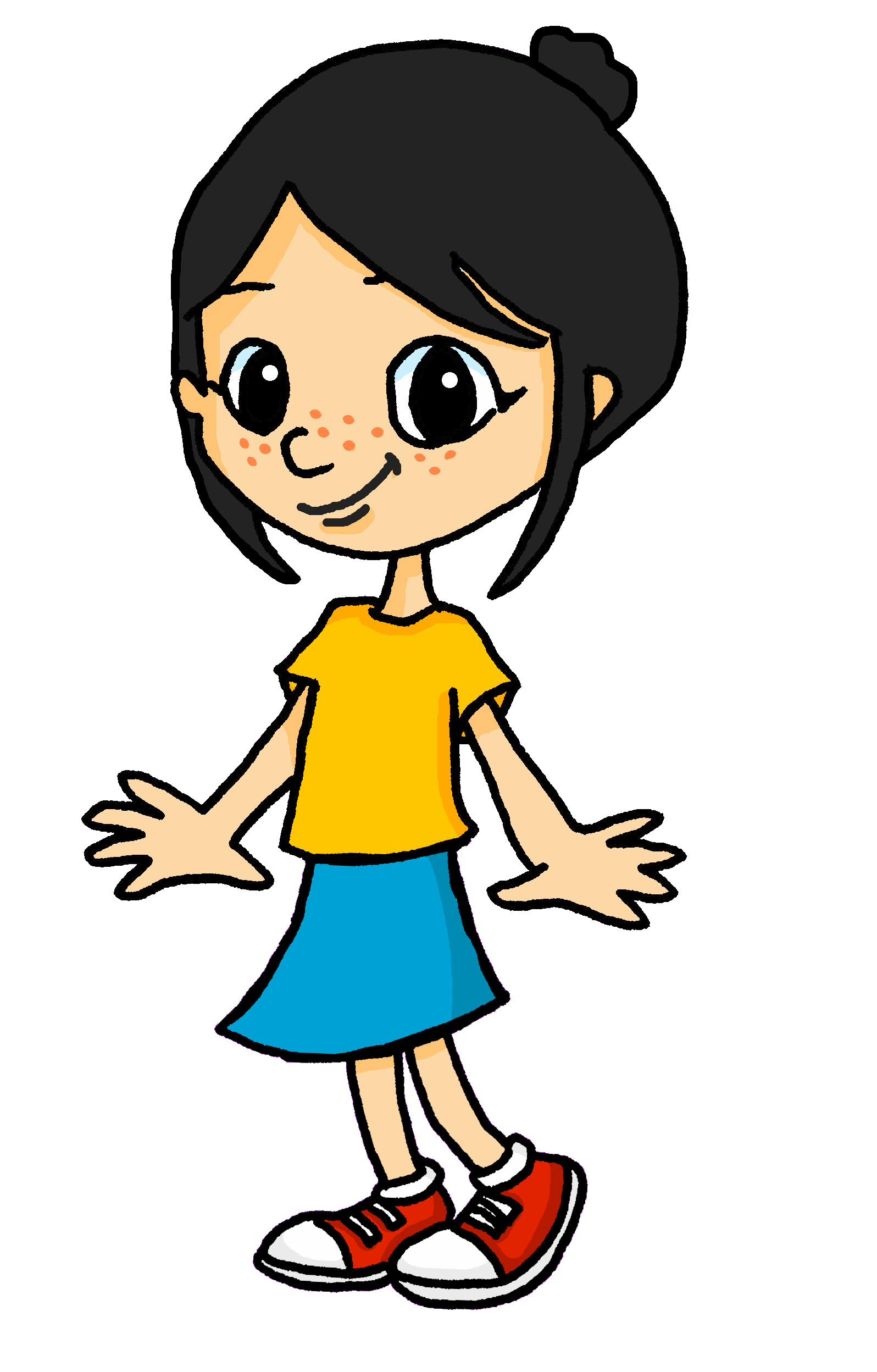 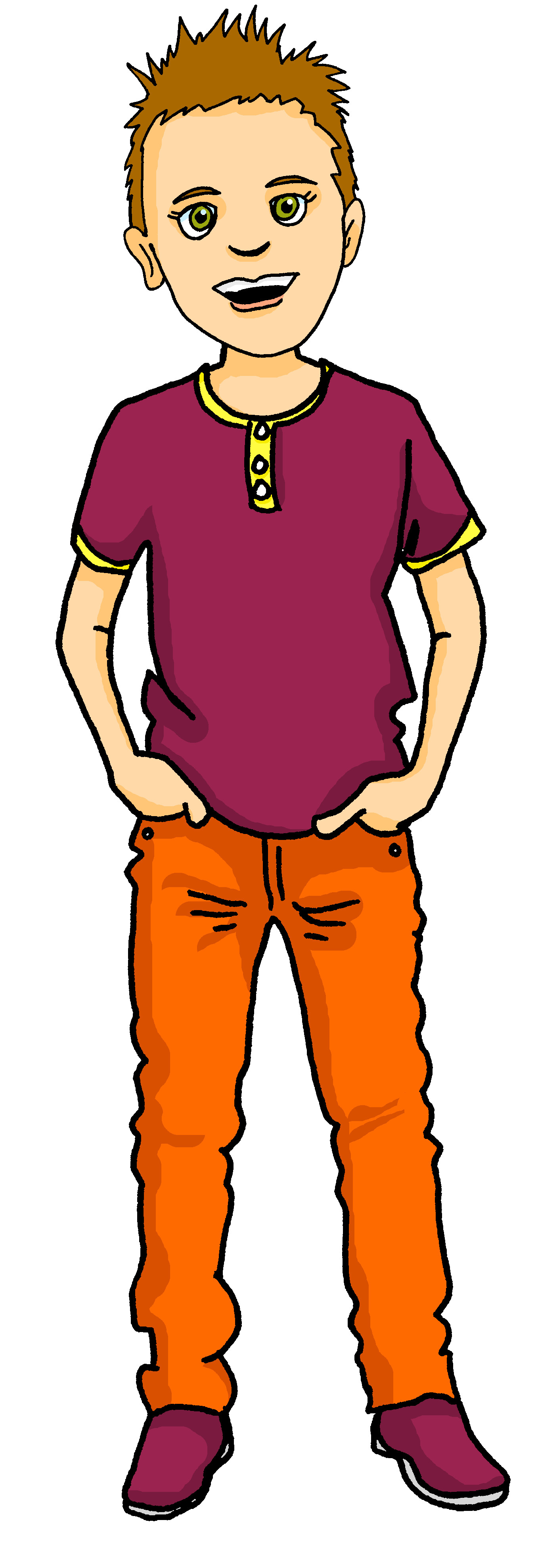 - Hercule, ____ ____ _____? - _____ _____ un véhicule.
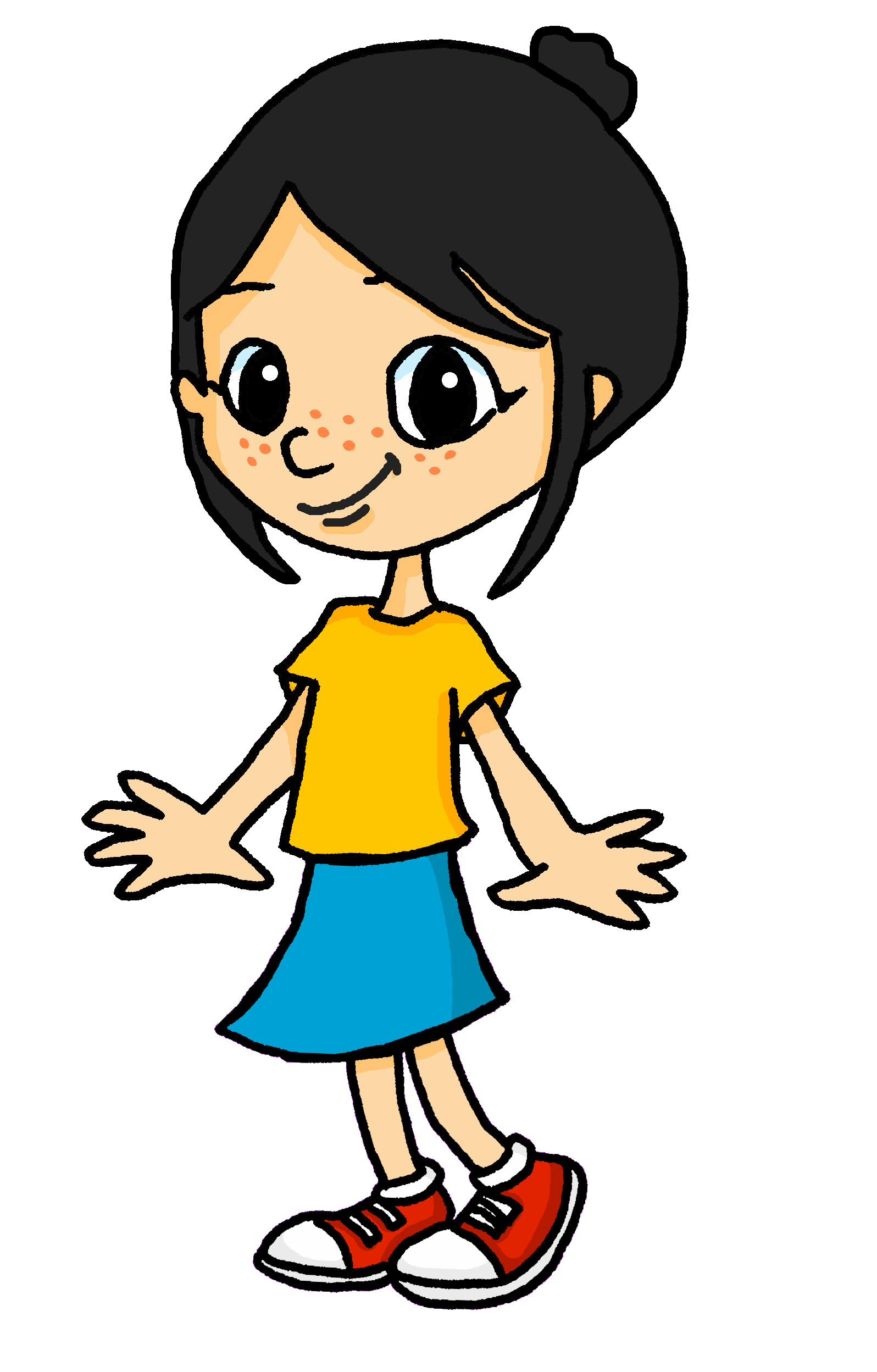 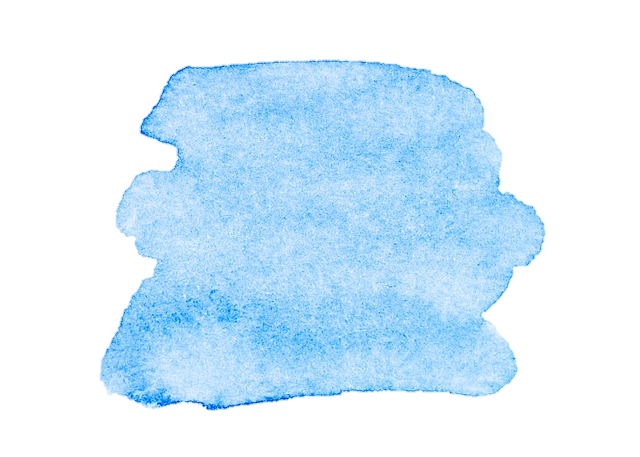 35
Rouge term 1
Saying what I and others have
Term 1 week 12
Now say the words. Your partner will check.
A. Écoute et écris. C’est [ou] ou [au] ?
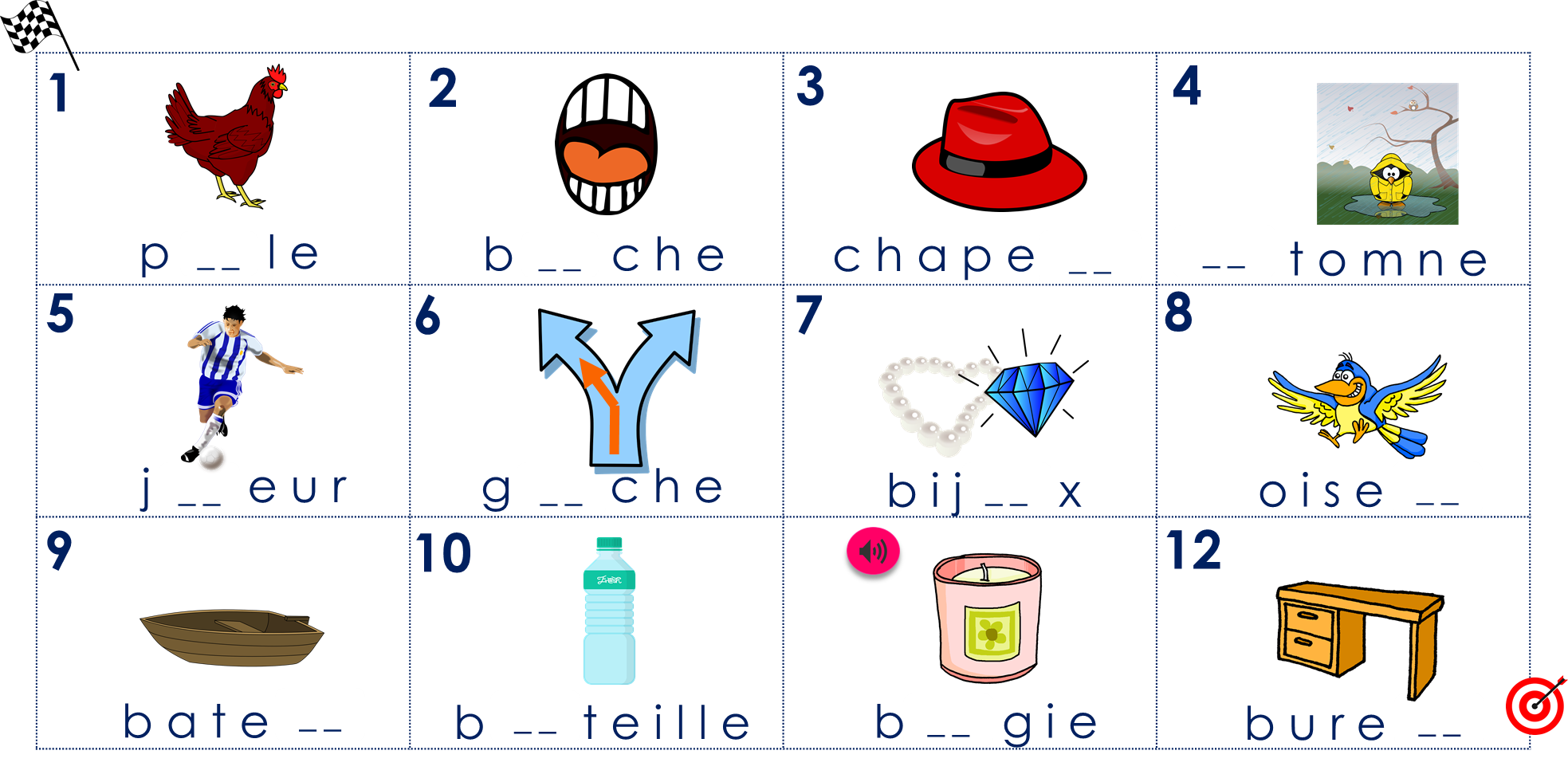 12
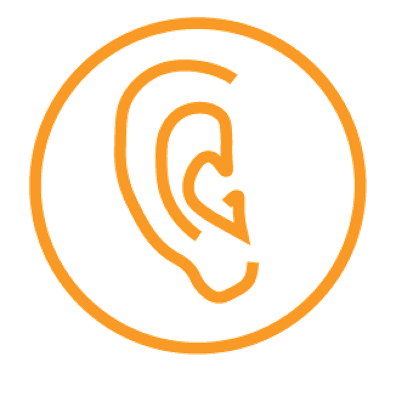 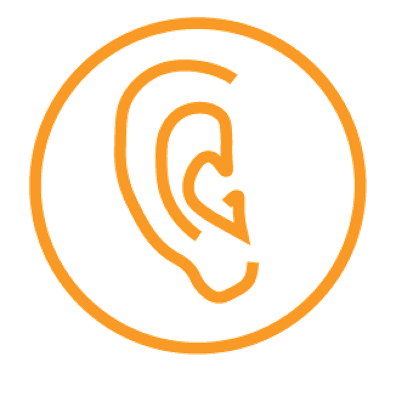 écouter
écouter
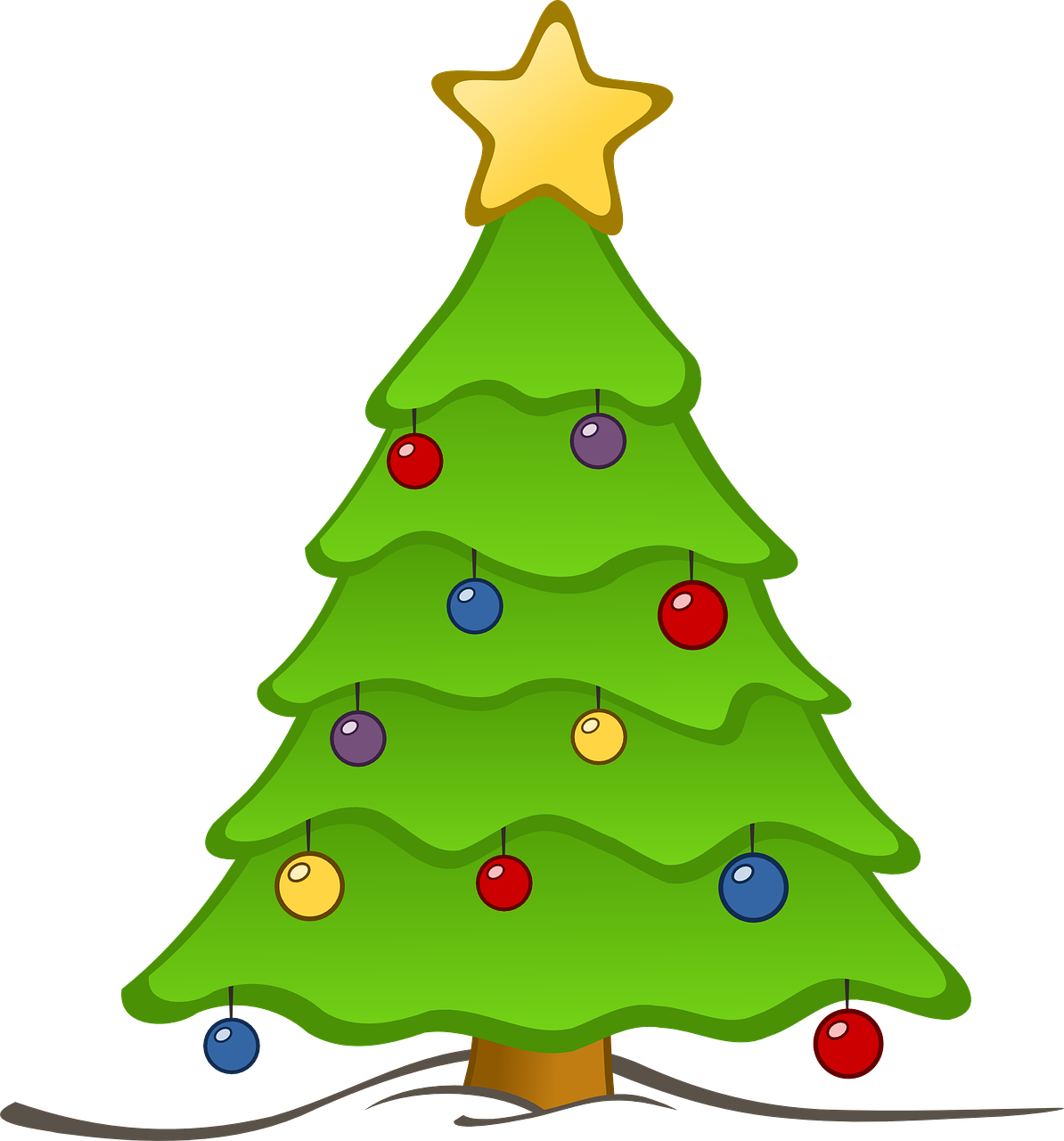 Adèle prépare une liste pour les vacances.
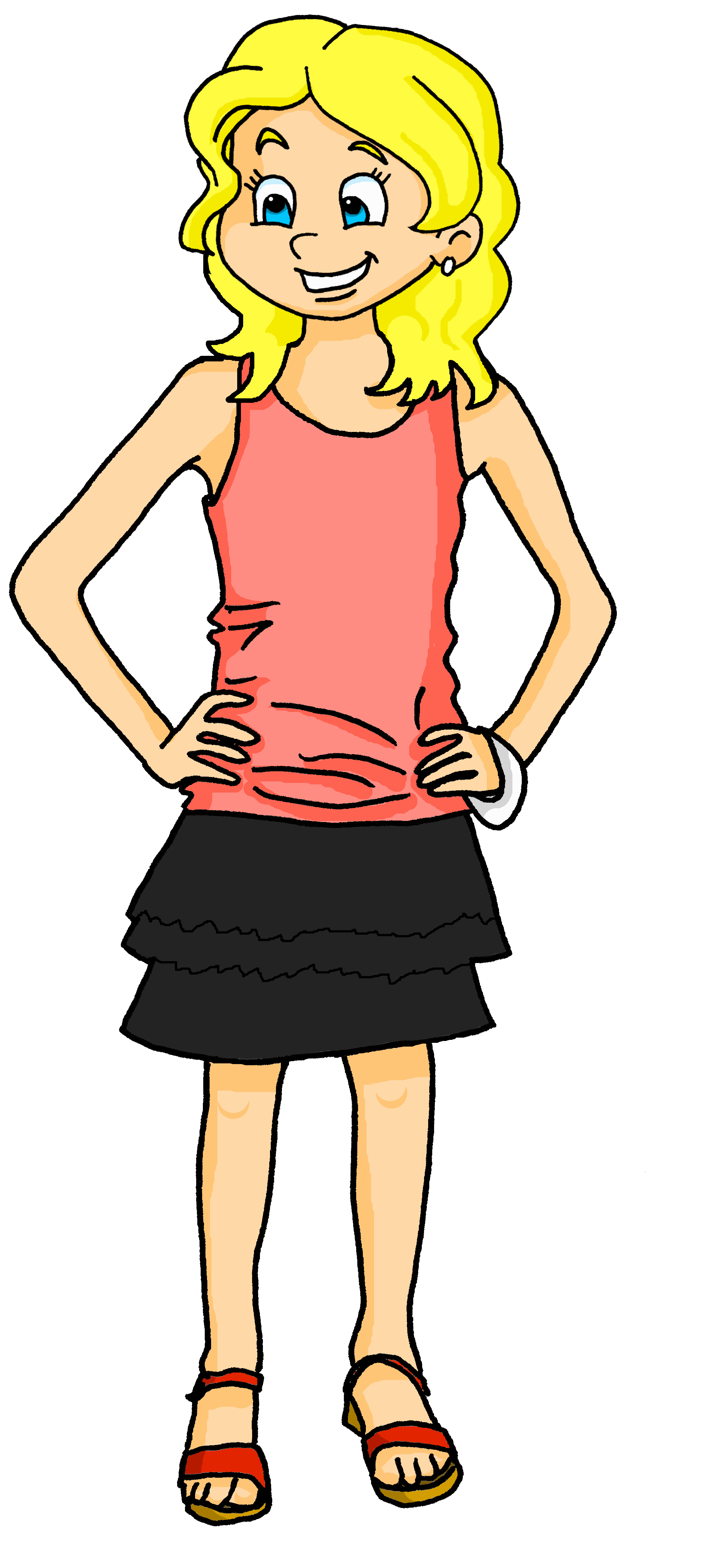 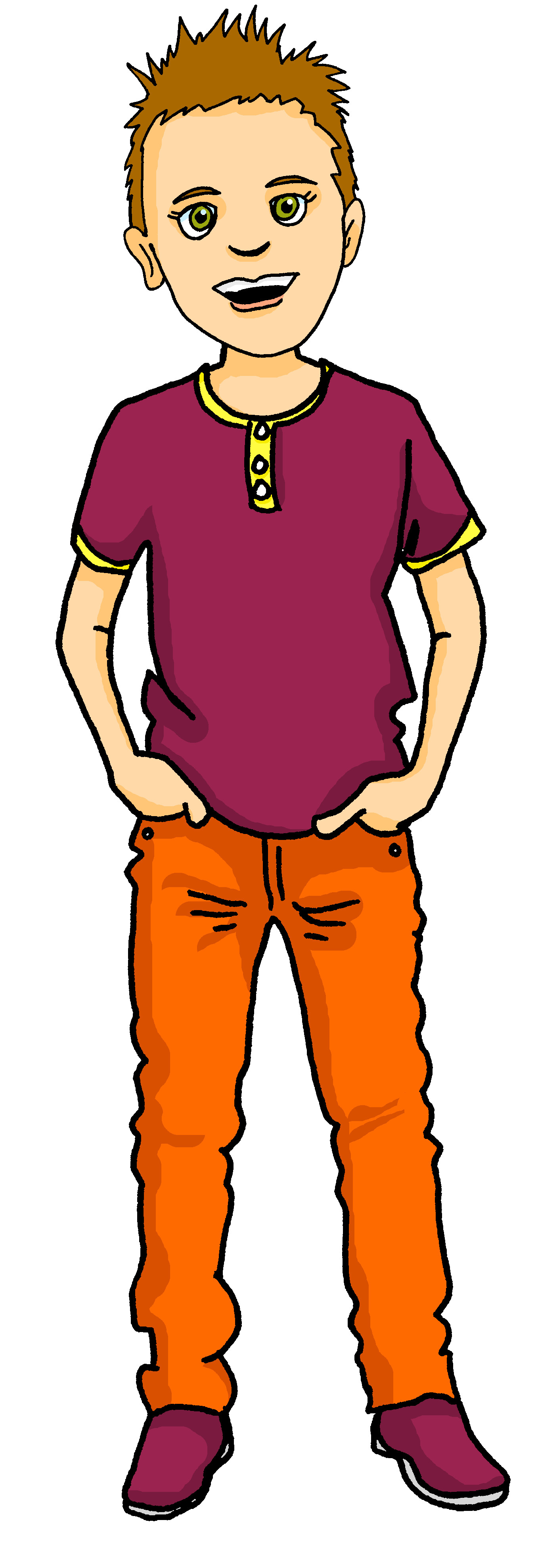 Lis la liste. C’est 
‘I have’ (Adèle) ou ‘he has’ (Pierre) ?
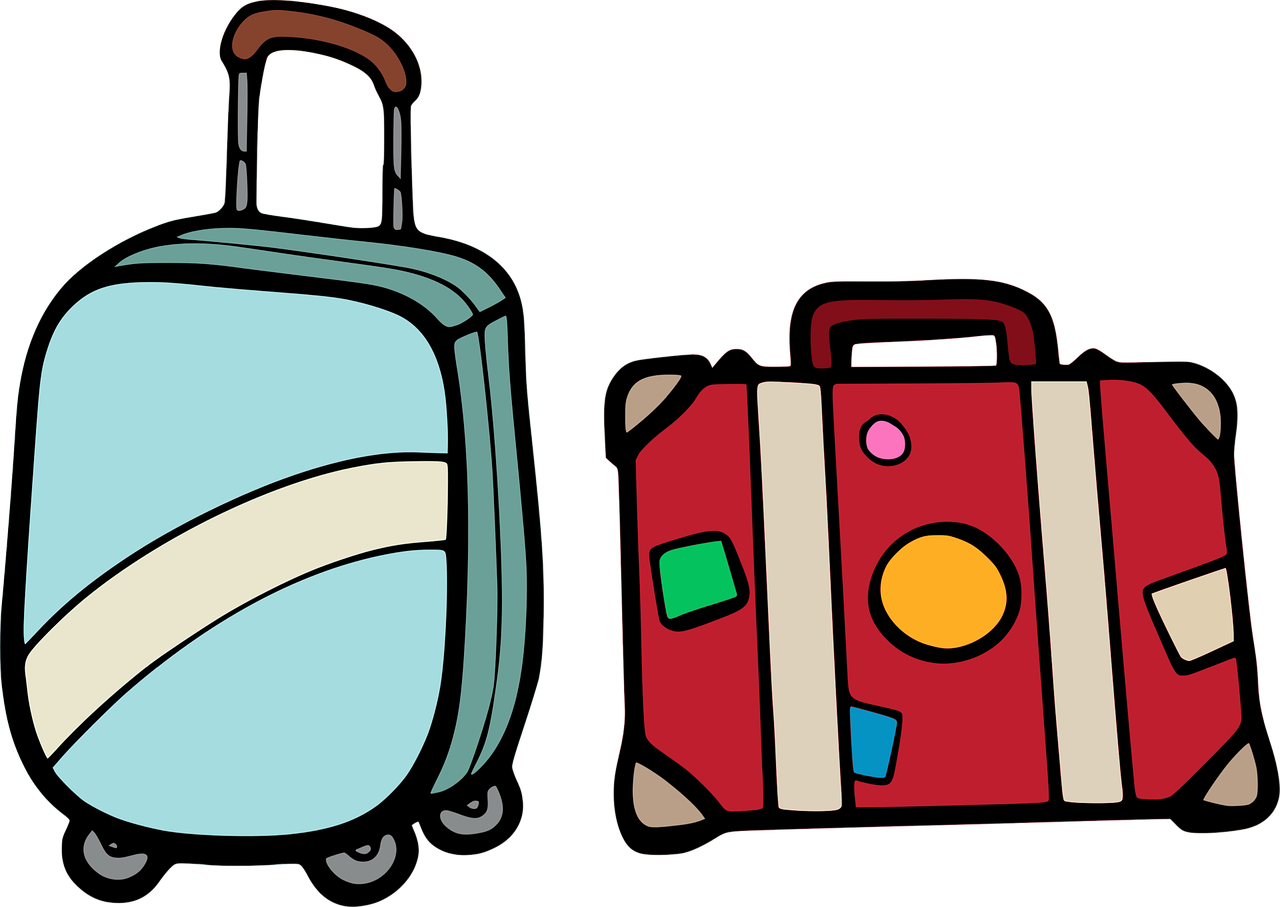 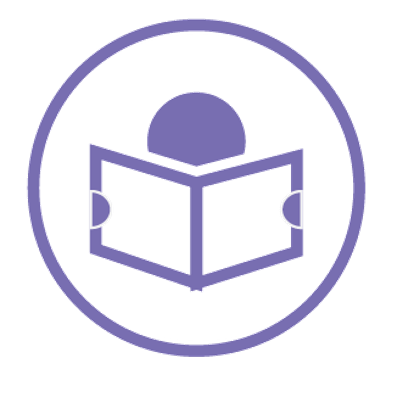 lire
Écoute. Écris l’object en anglais sur la liste correcte.
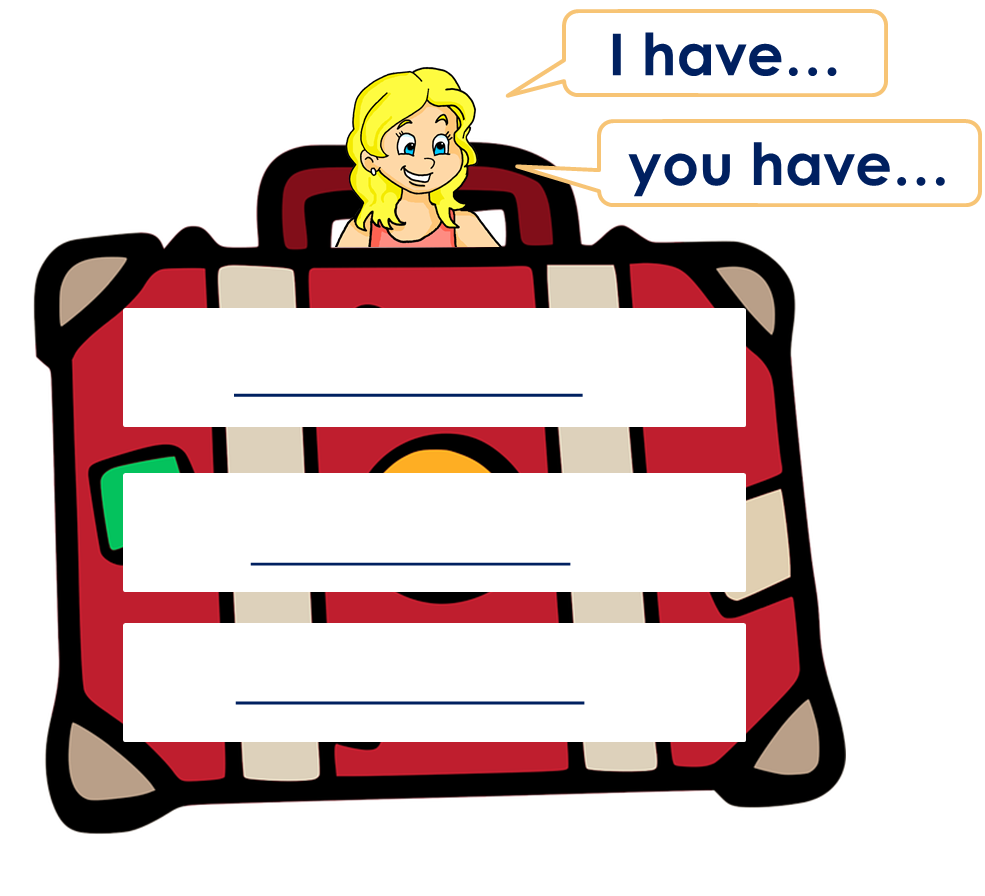 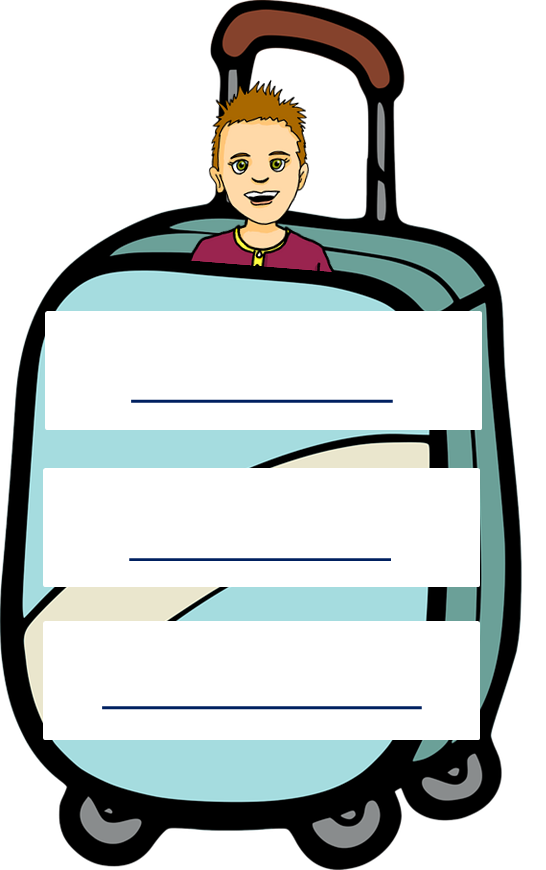 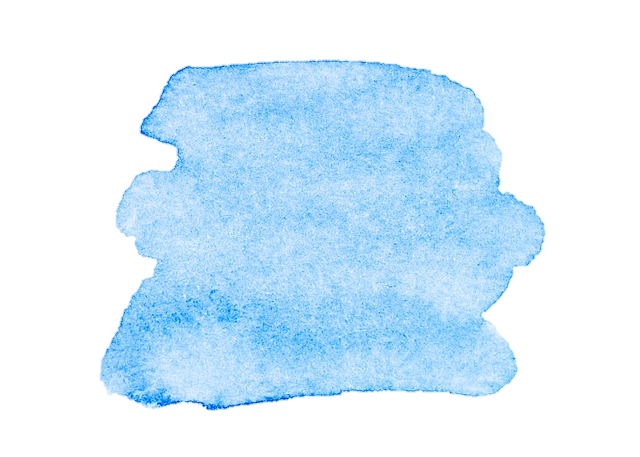 36
Rouge term 1
Saying what I and others have
Term 1 week 12
pas encore – not yet
les vacances – holidays
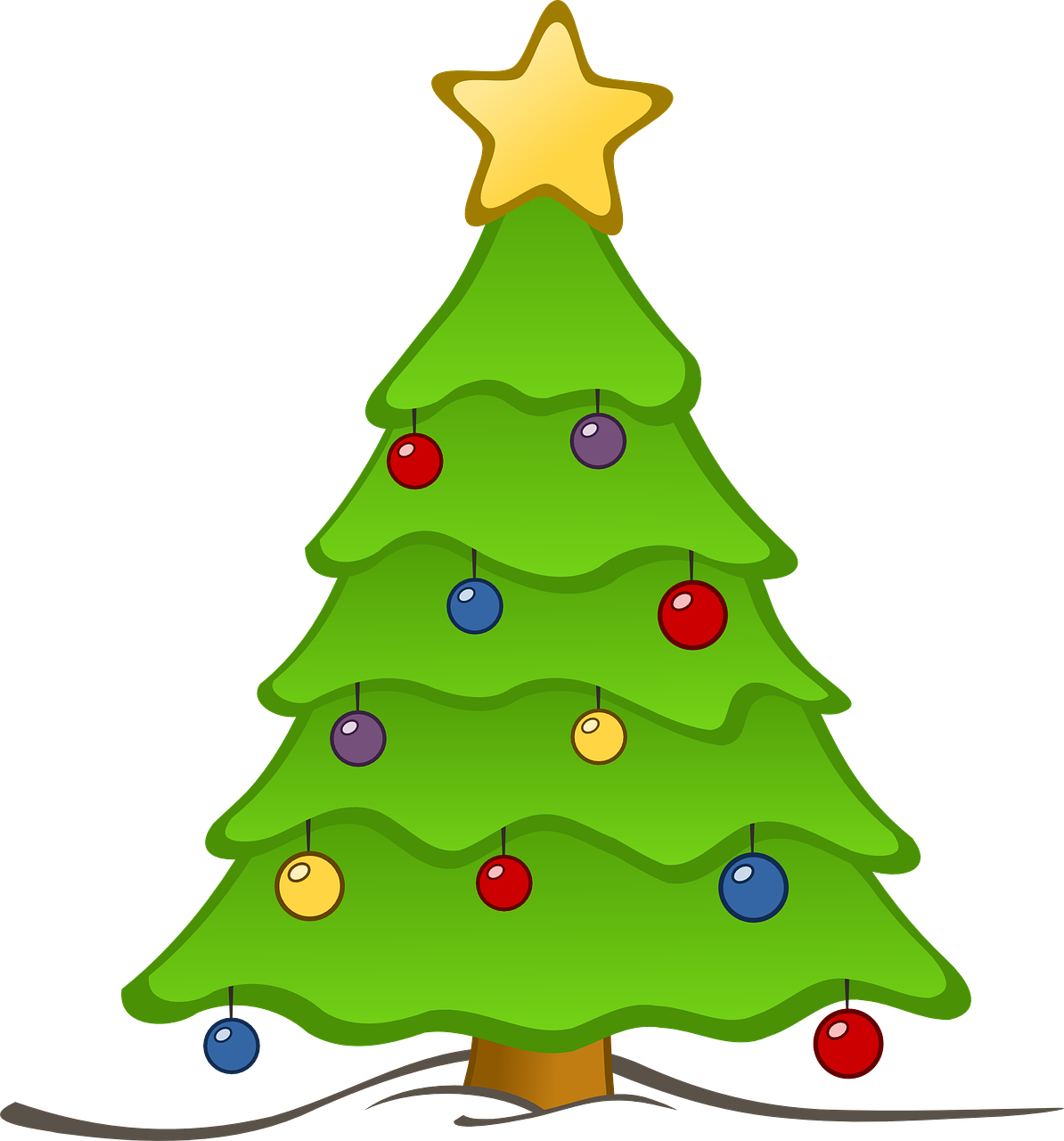 Écoute et lis la conversation. Complète en anglais.
[un] is nasal before a consonant and at the end of words.
12
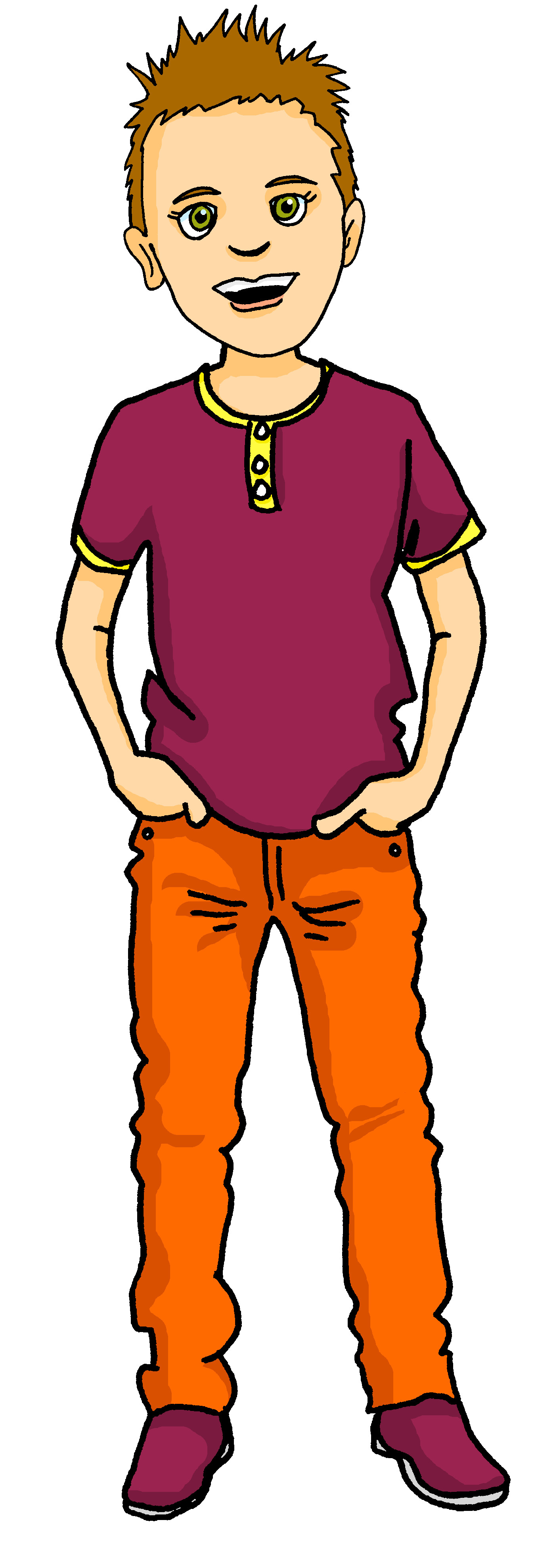 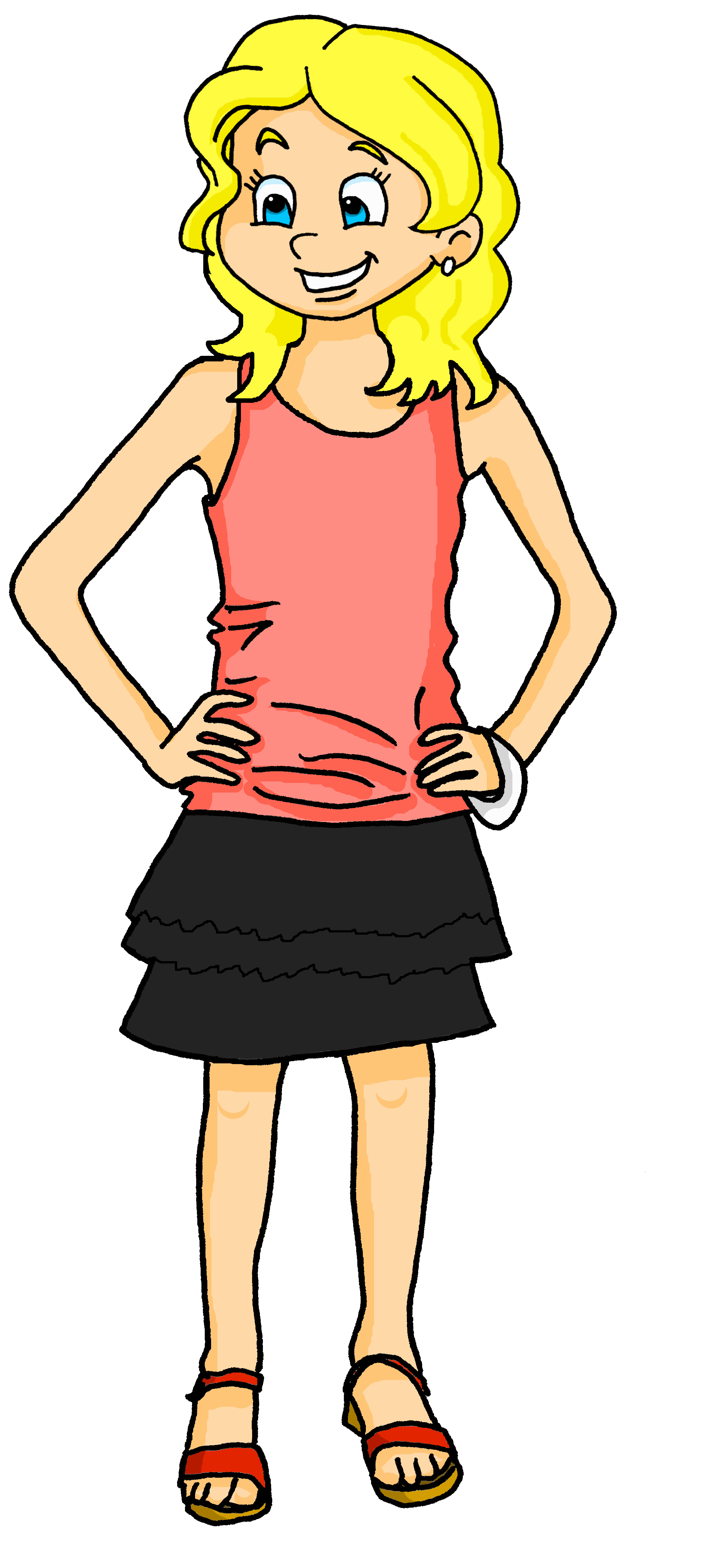 Salut Pierre, ça va ?
Hi Pierre, __________________?
Tu as aussi une liste pour les vacances, non ?
______ also ______ a list for the holidays, _____?
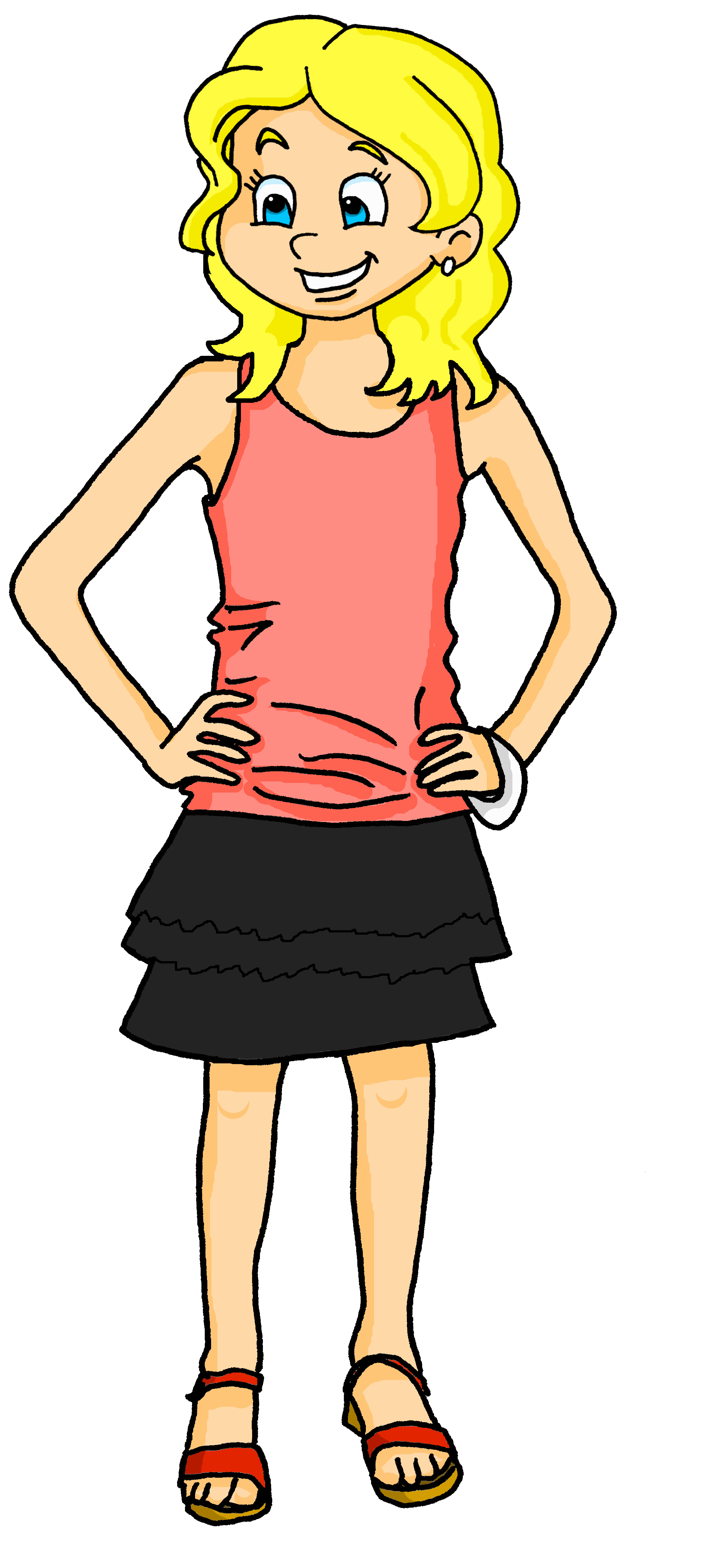 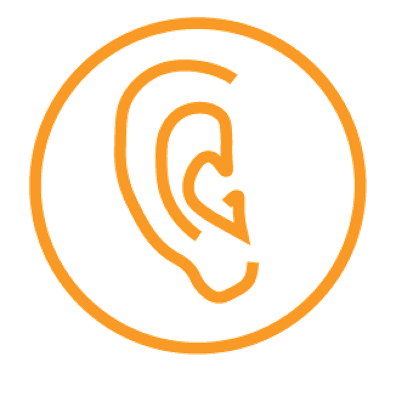 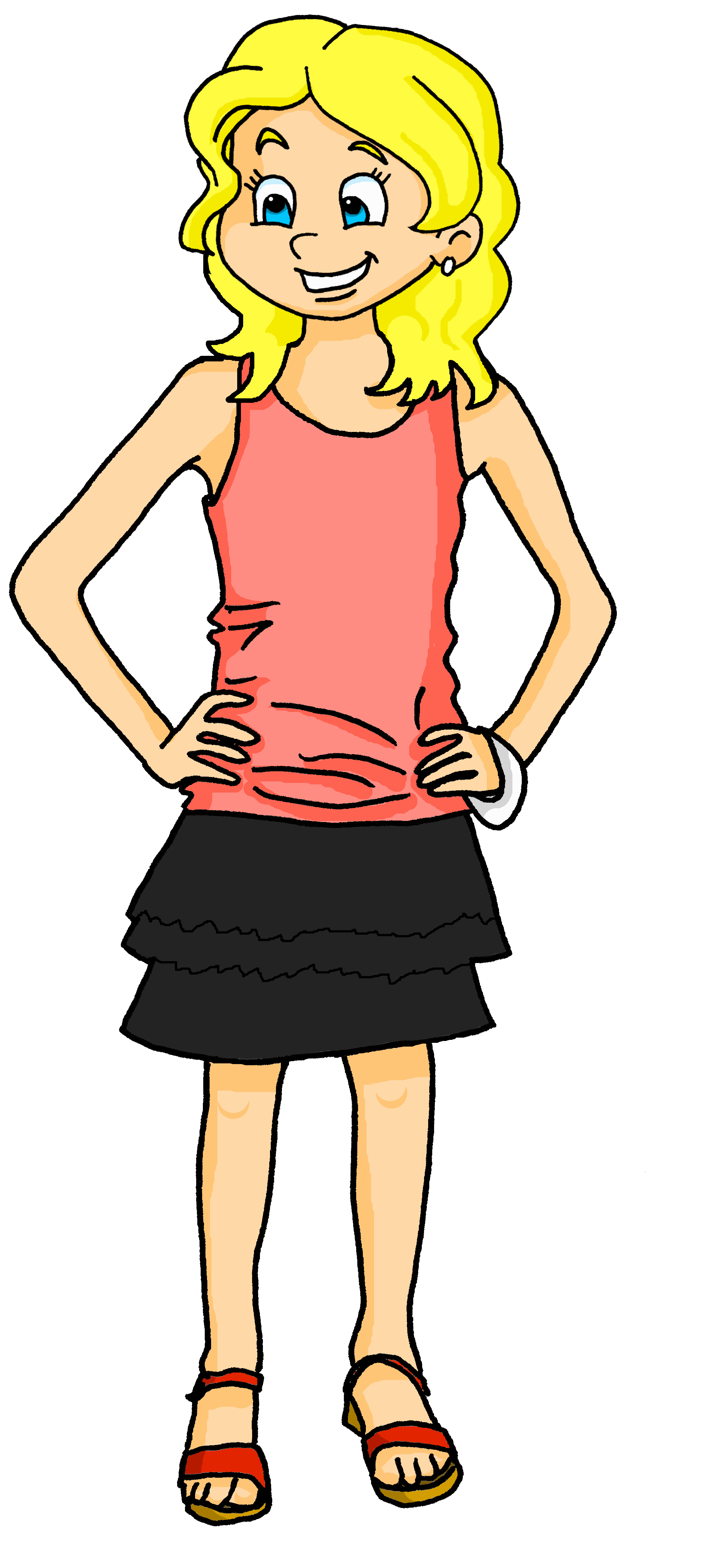 Non !?!  Oh, pas encore !
No!?!  Oh, not yet!
écouter
_____ you have ___ __________ _______ mum?  ________.
Mais tu as un cadeau pour Maman ? Bien.
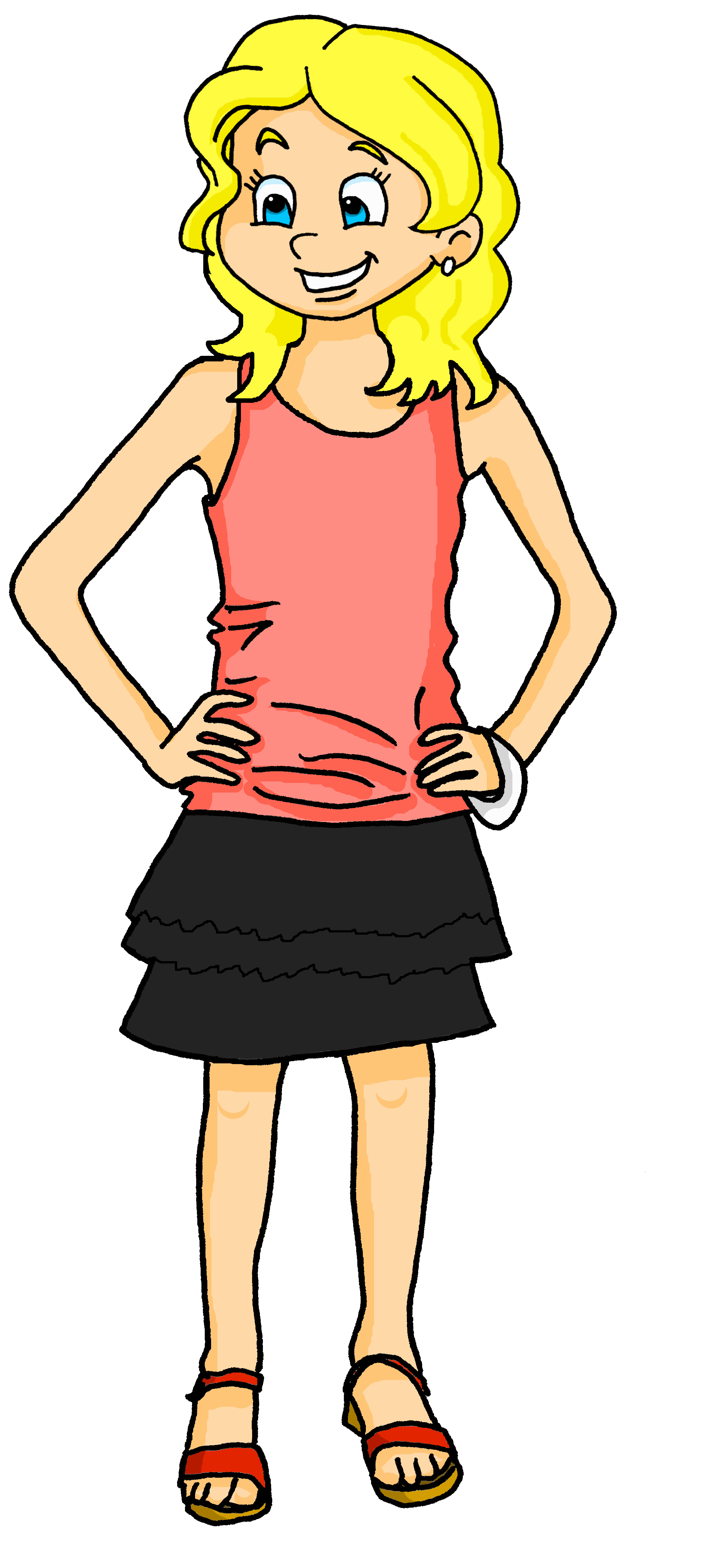 _____ ________ a present for _____, _________!
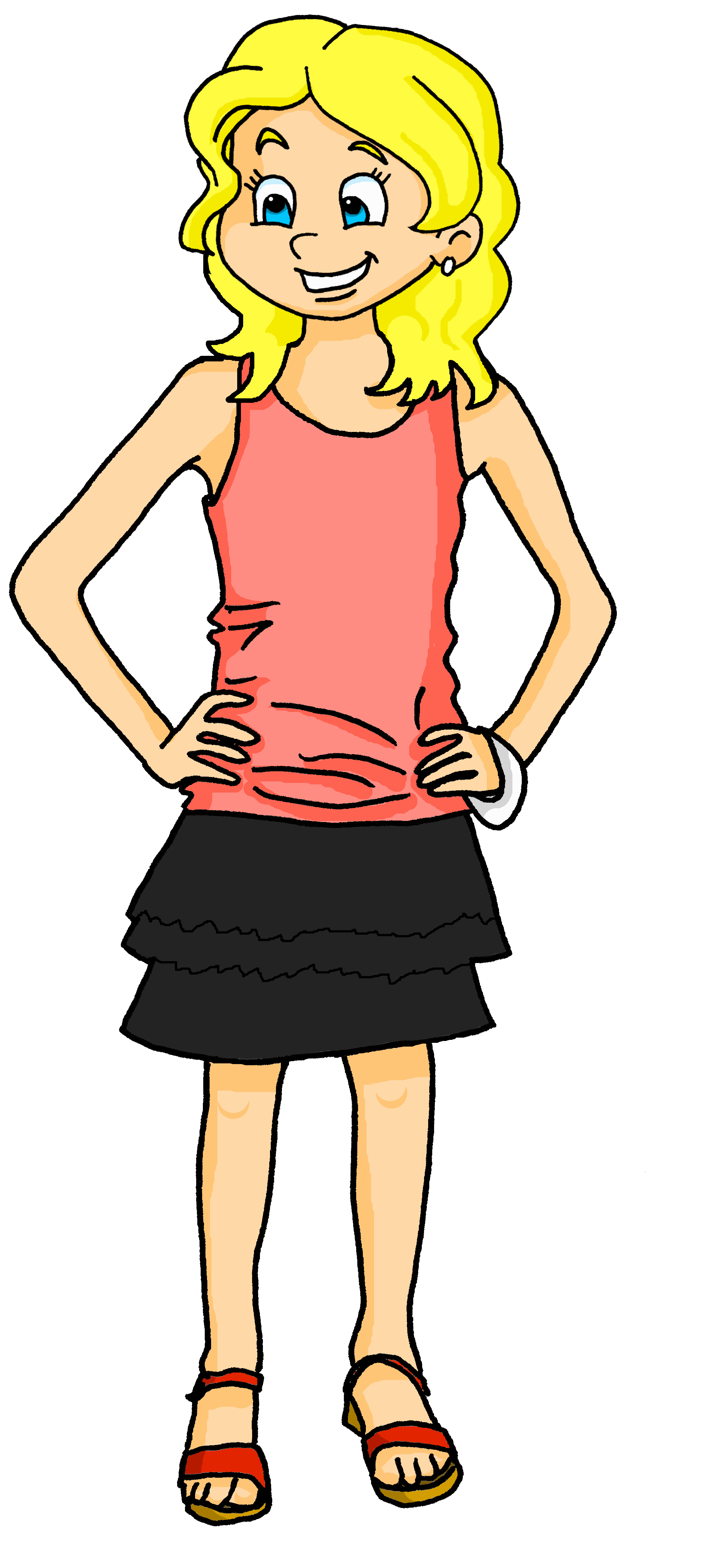 Elle a aussi un cadeau pour toi !
_______, ___ _______ a __________ _______ _______! 
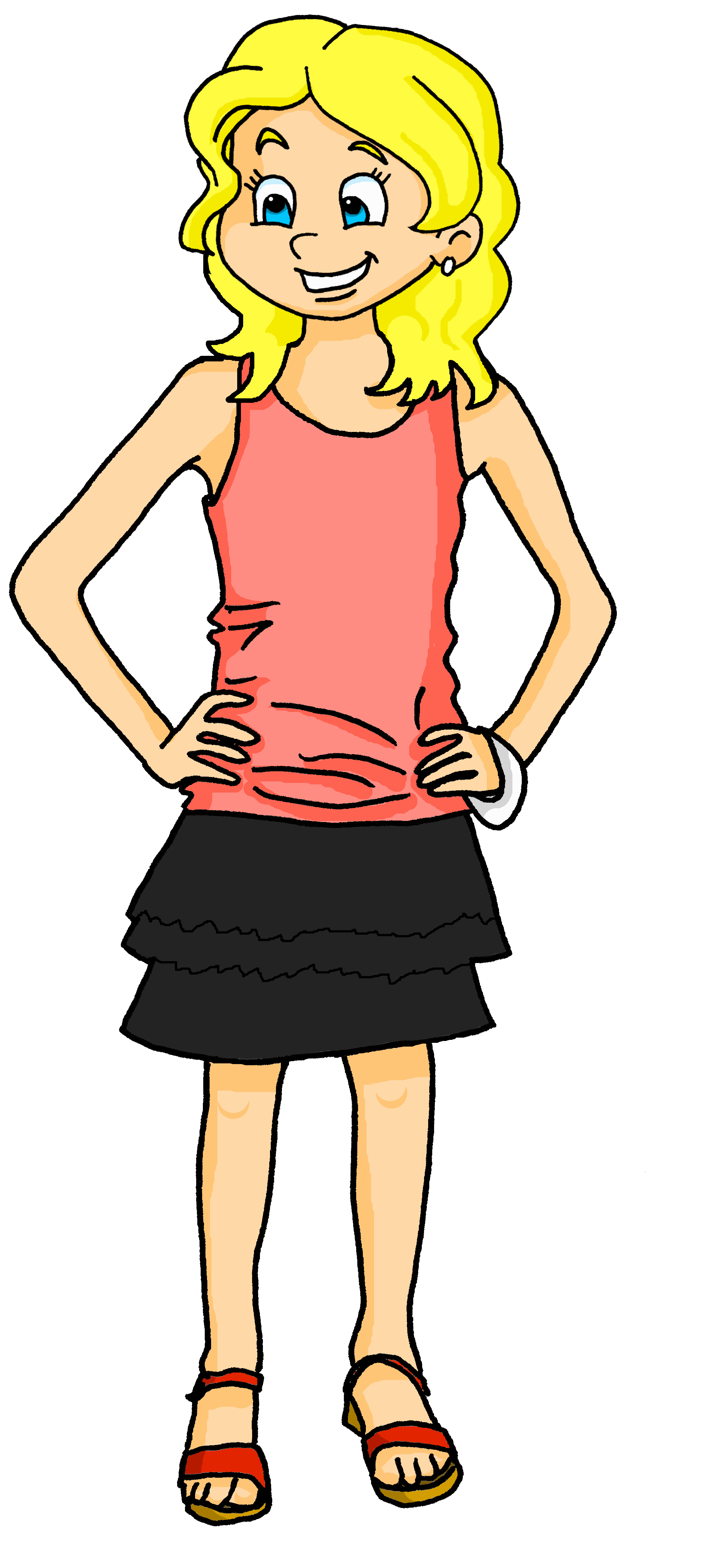 Moi, j’ai un cadeau pour Papa ! 
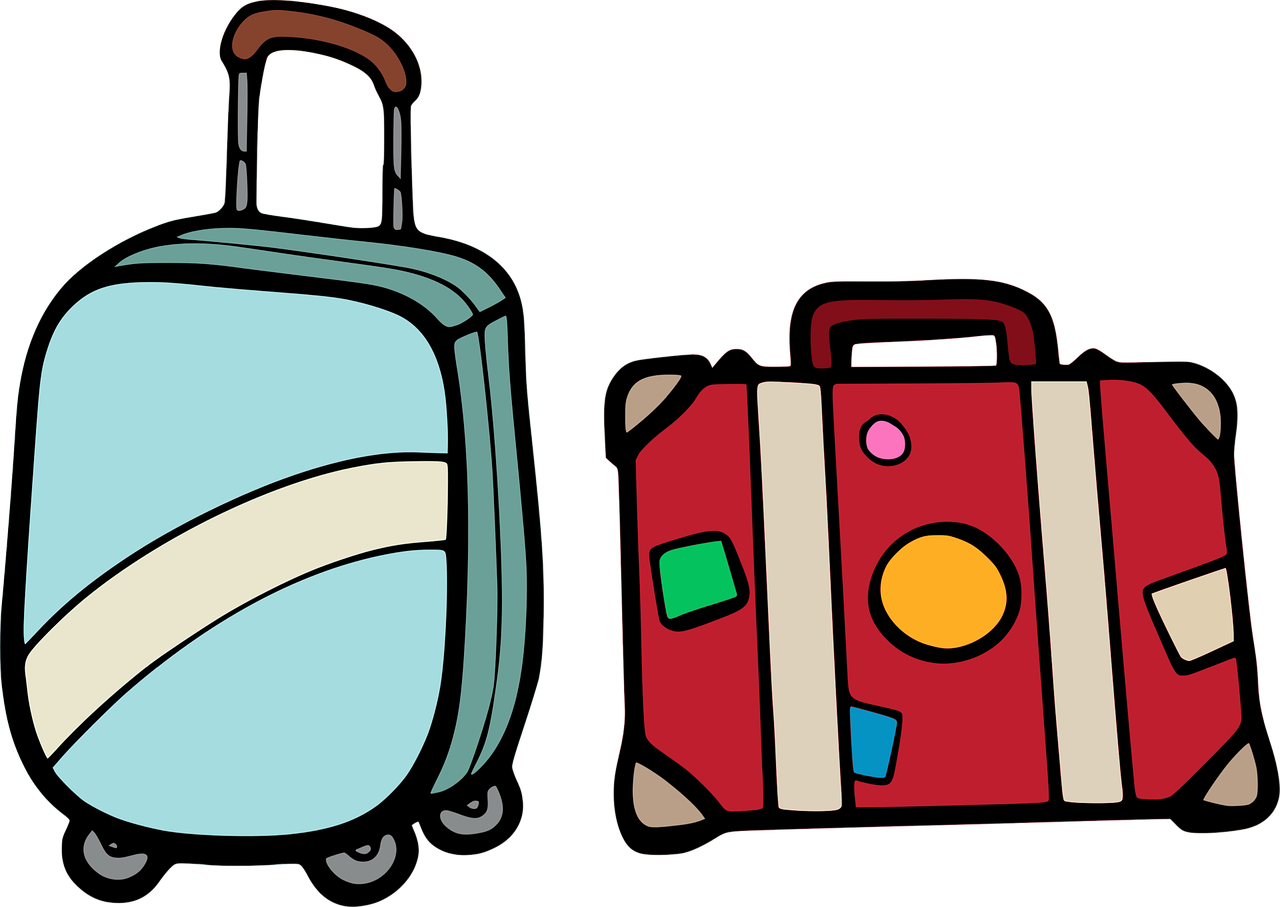 Écris en français : Can you get at least 15 points?
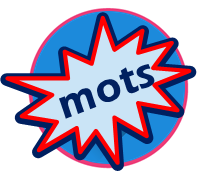 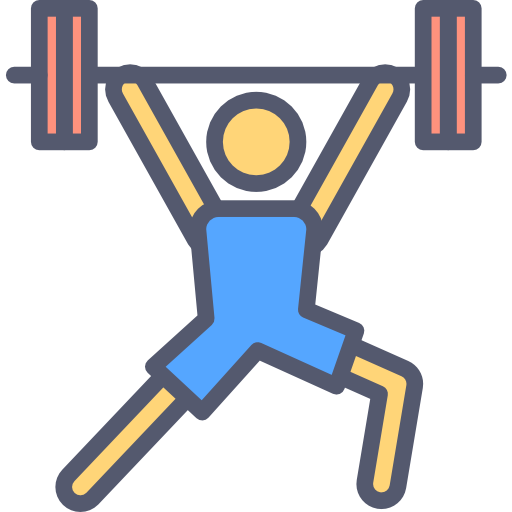 vocabulaire
x3
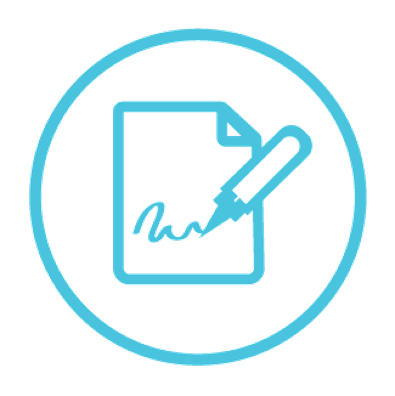 écrire
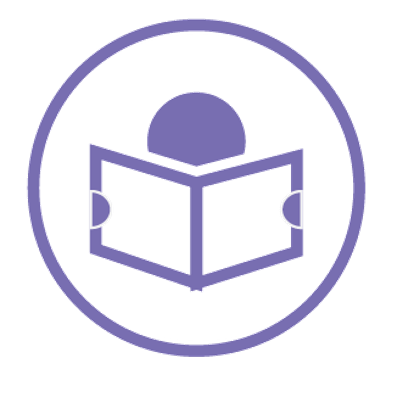 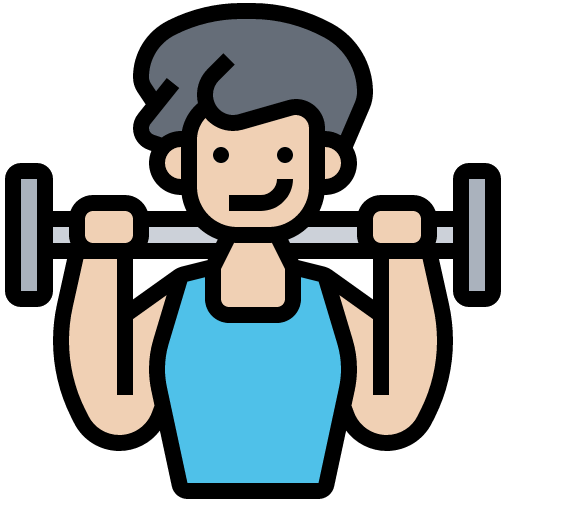 lire
x2
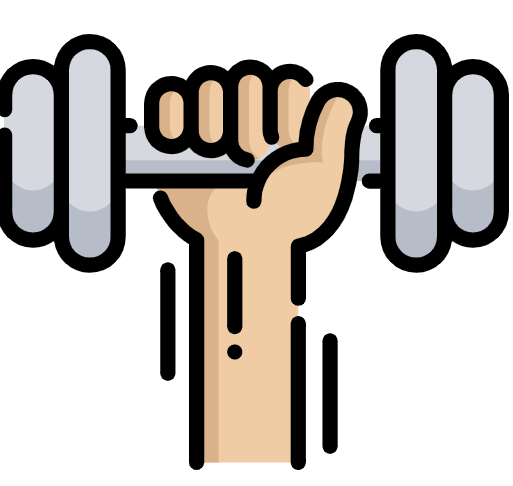 x1
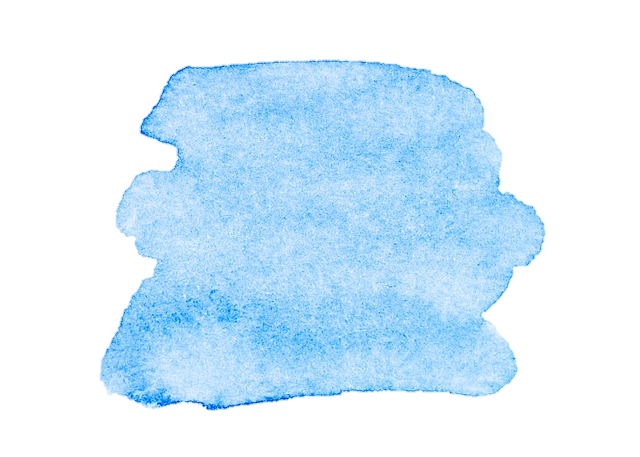 37
Rouge term 1
Saying what I and others have
Term 1 week 13
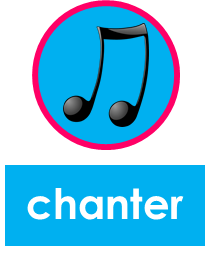 Écoute et complète. Puis, lis et chante.
Une chanson: Canon de Noёl
13
14
N N Voic_   venir les rennes.
O O N_ _s aurons des cad_ _ _x.
E E Les enfants s_ _t joy_ _x.
L L C'est l_ soir d_ Noël.-
Noël, Noël, N, O ,E, L.
Noël, Noël, N, O ,E, L.
le Noёl - Christmas
venir – to come, comingle renne –reindeer
aurons – (we) will have
sont – (they) are
le soir –evening
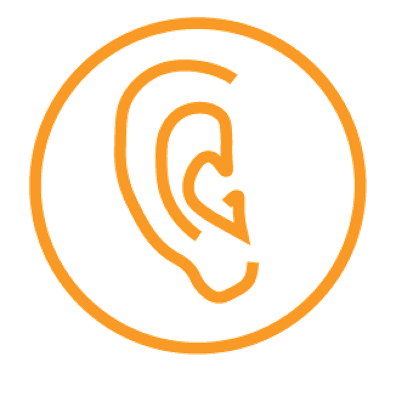 écouter
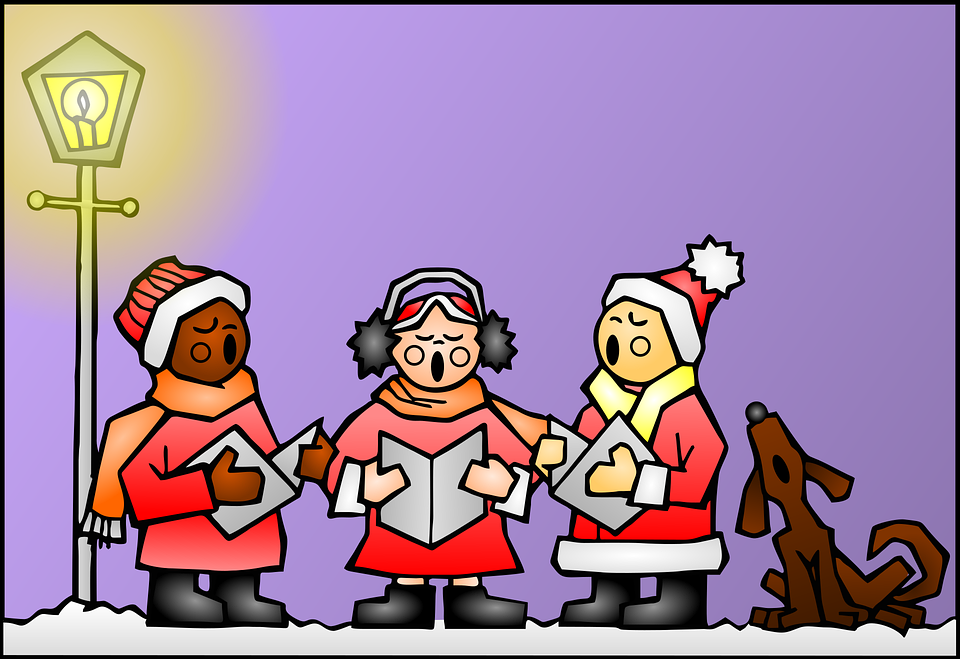 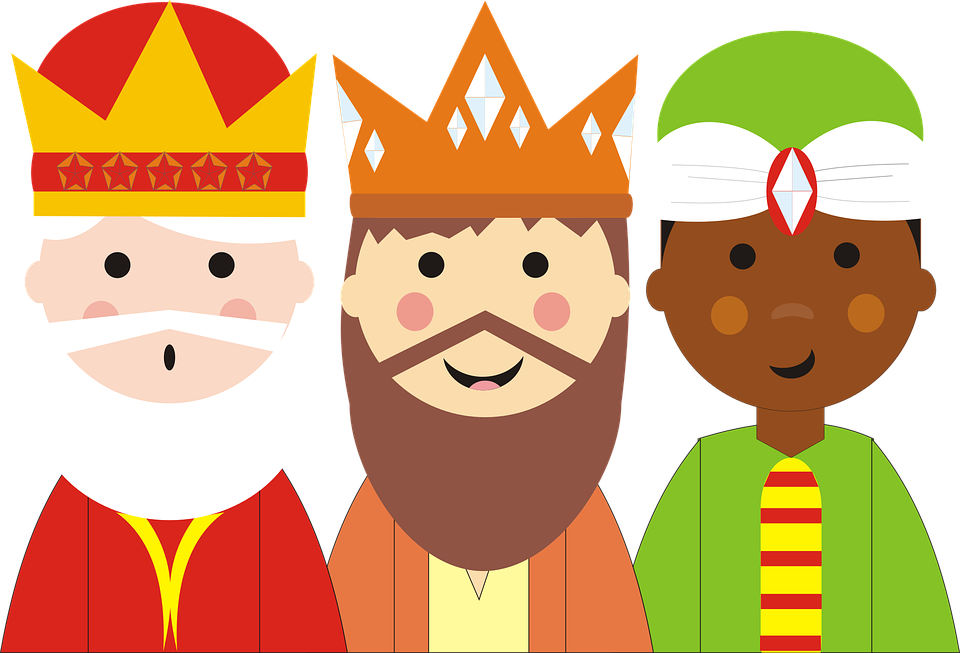 A. Lis et complete le texte.
Adèle mange une galette des Rois.  C’est _____  l’Épiphanie et l’arrivée des trois Rois mages : Balthazar, Gaspard et Melchior à Bethléem. _____________ tradition.

____________, en janvier, il y a des galettes dans le nord et des couronnes dans le sud.

________________contient une fève  (ou figurine)et une couronne !  
________ ‘ La Fête des Rois’, ___________va sous la _________    et décide qui a sa part de galette. 
_______________ tradition.

Le 6 janvier, Adèle trouve la fève. _______ porte la couronne. Elle est très ______________.
Adèle eats a ‘cake of the Kings’. It is for Epiphany and the arrival of the three kings:  Balthazar, Gaspard and Melchior in Bethlehem. It is a tradition.

In France, in January, there are ‘galettes’ in the north and ‘crowns’ in the south.  Each cake contains a lucky charm (or figurine) and a crown!

For ‘La Fête des Rois’ a child goes under the table and decides who has their slice of galette. It is the tradition.

On the 6th January, Adèle finds the lucky charm. She wears the crown. She is very pleased. 
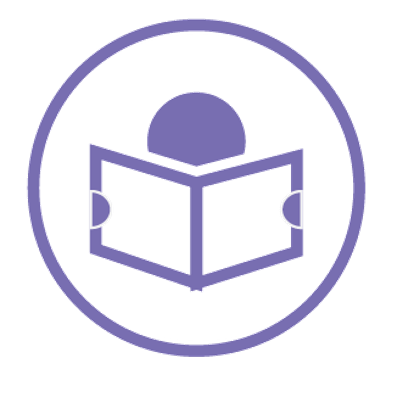 lire
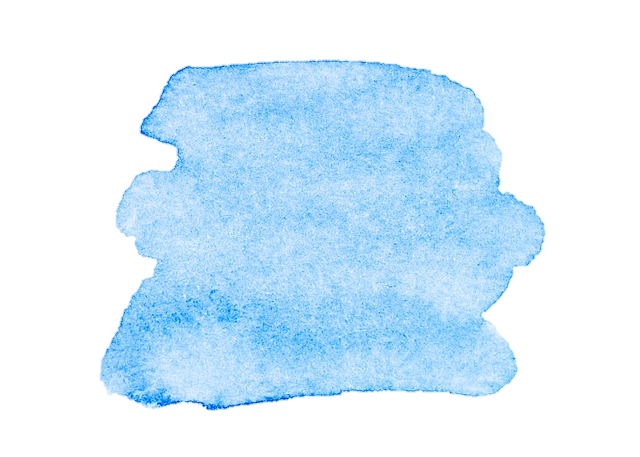 38
Rouge term 1
Saying what I and others have
Term 1 week 14
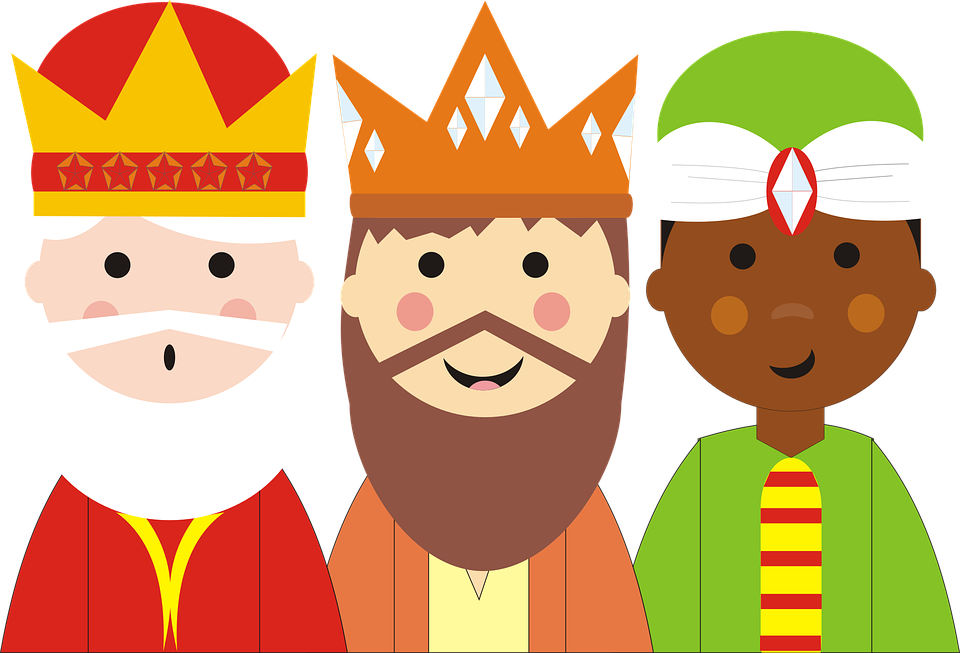 B. Put the pictures in order according to the text.
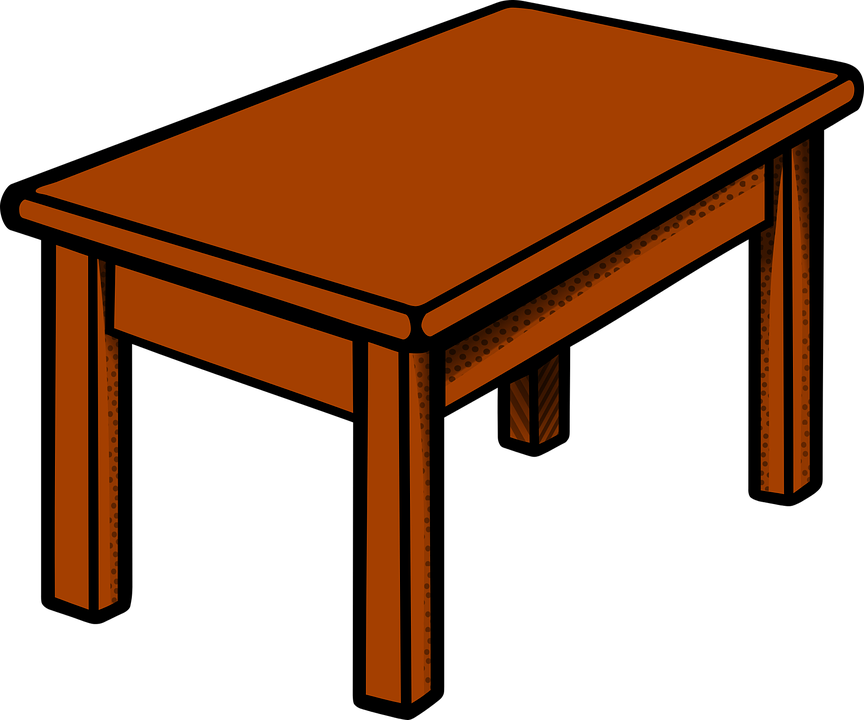 [A]
Adèle mange une galette des Rois.  C’est pour l’Épiphanie et l’arrivée des trois Rois mages : Balthazar, Gaspard et Melchior à Bethléem. C’est une tradition.

En France, en janvier, il y a des galettes dans le nord et des couronnes dans le sud.

Chaque gâteau contient une fève  (ou figurine)et une couronne !  
Pour ‘ La Fête des Rois’, un enfant va sous la table et décide qui a sa part de galette. 
C’est la tradition.

Le 6 janvier, Adèle trouve la fève. Elle porte la couronne. Elle est très contente.
14
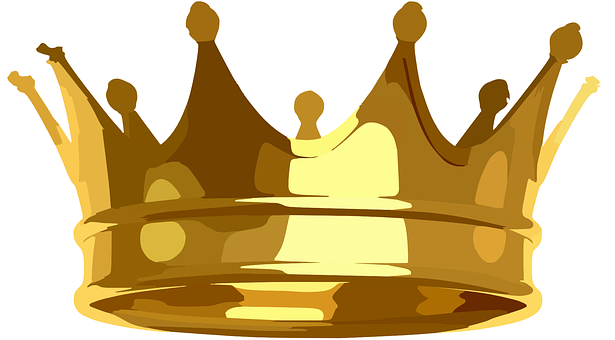 [B]
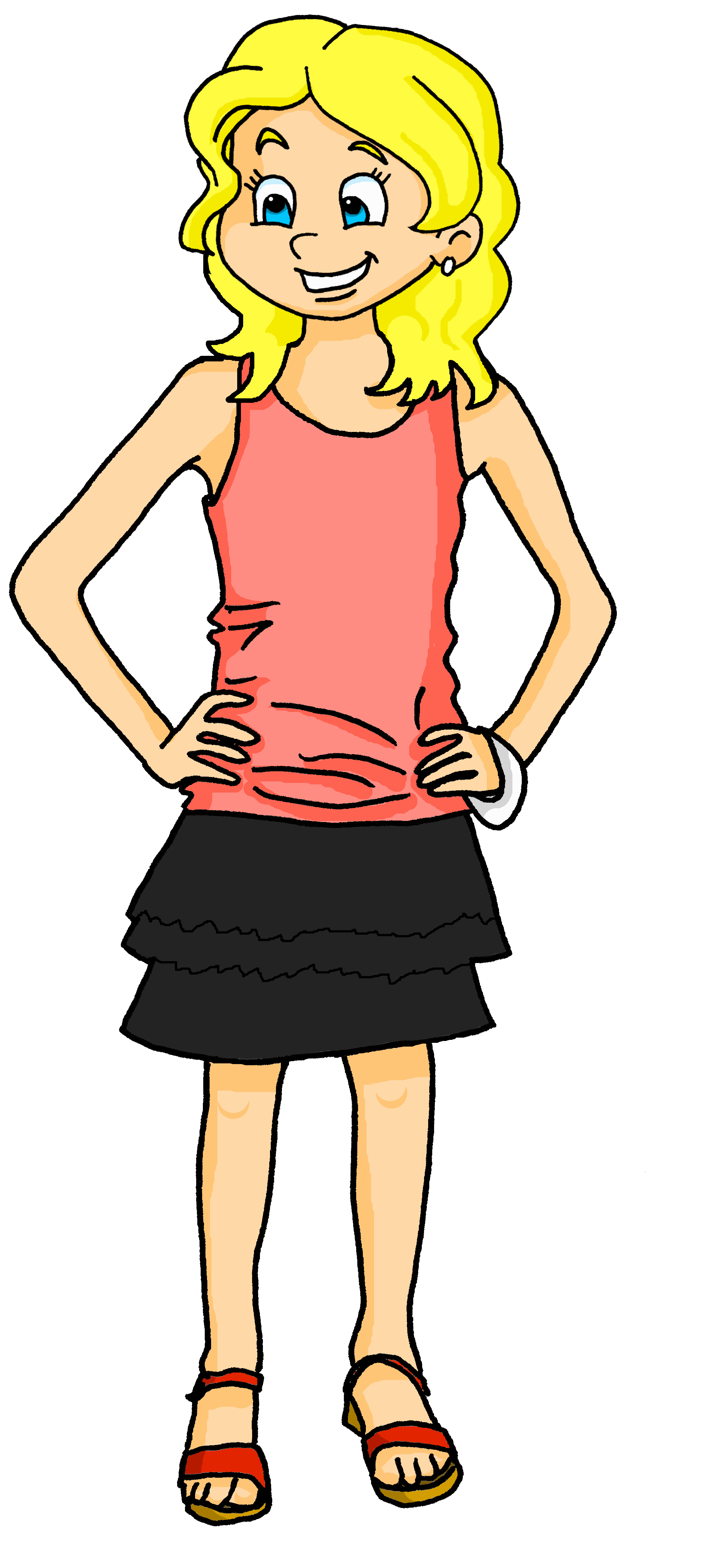 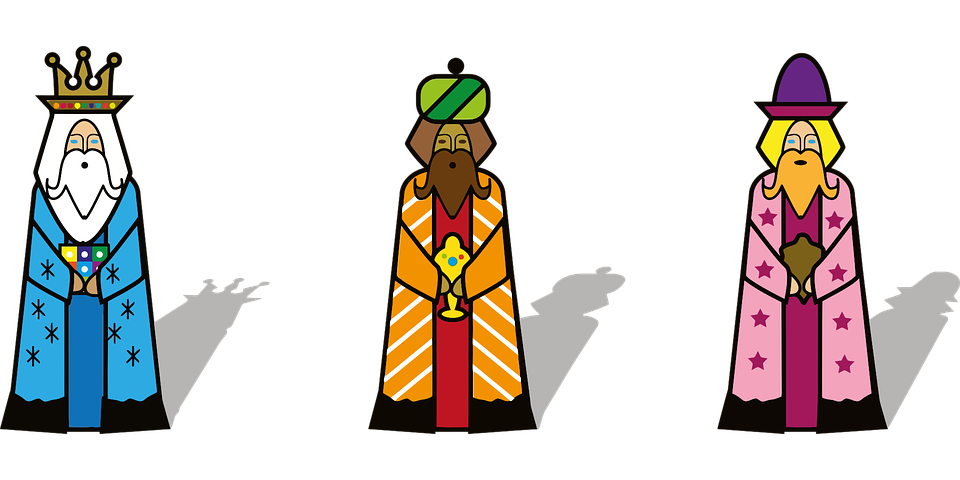 [E]
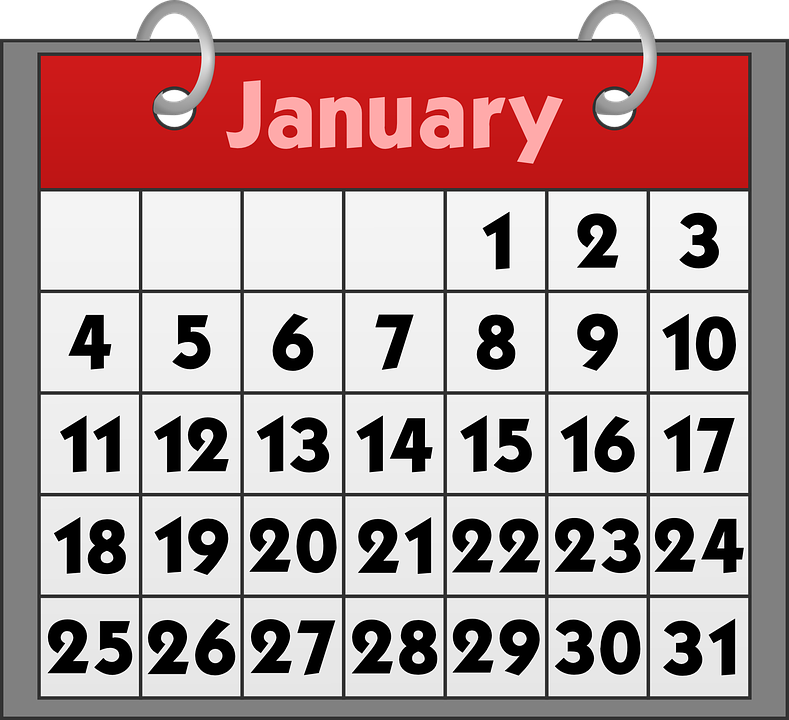 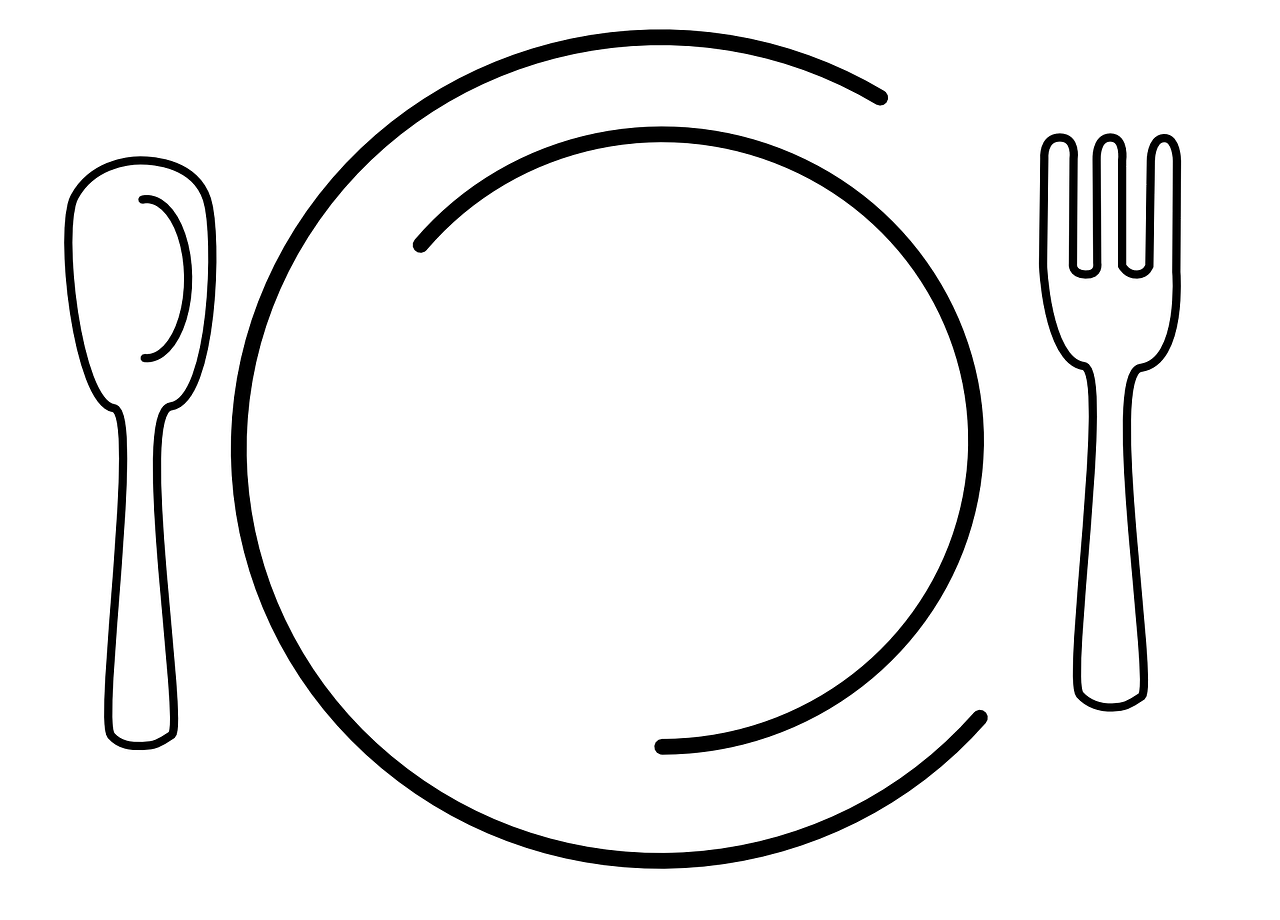 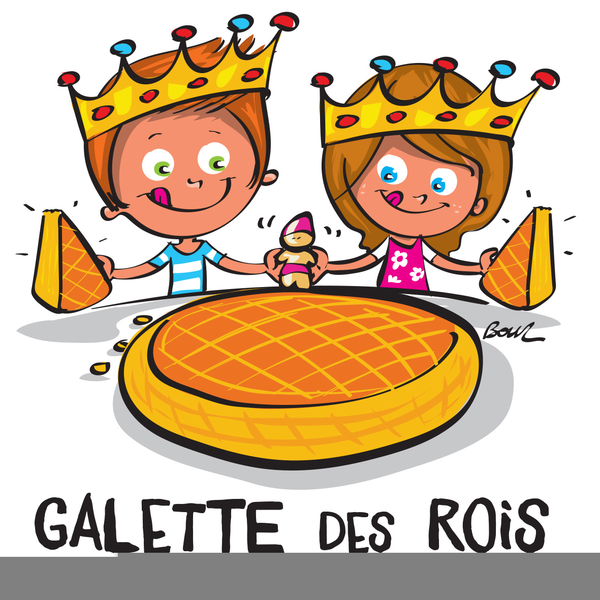 [1]
[C]
[F]
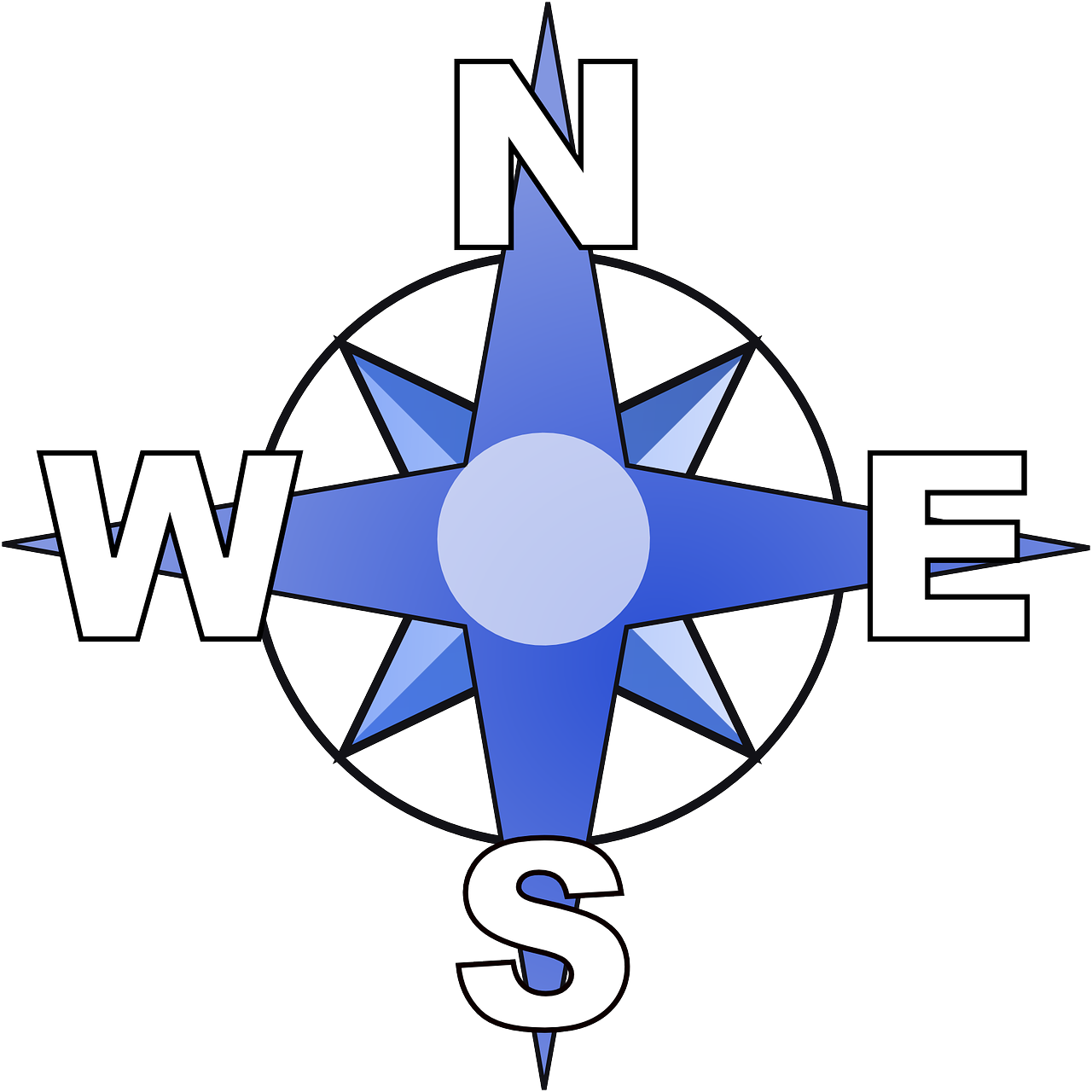 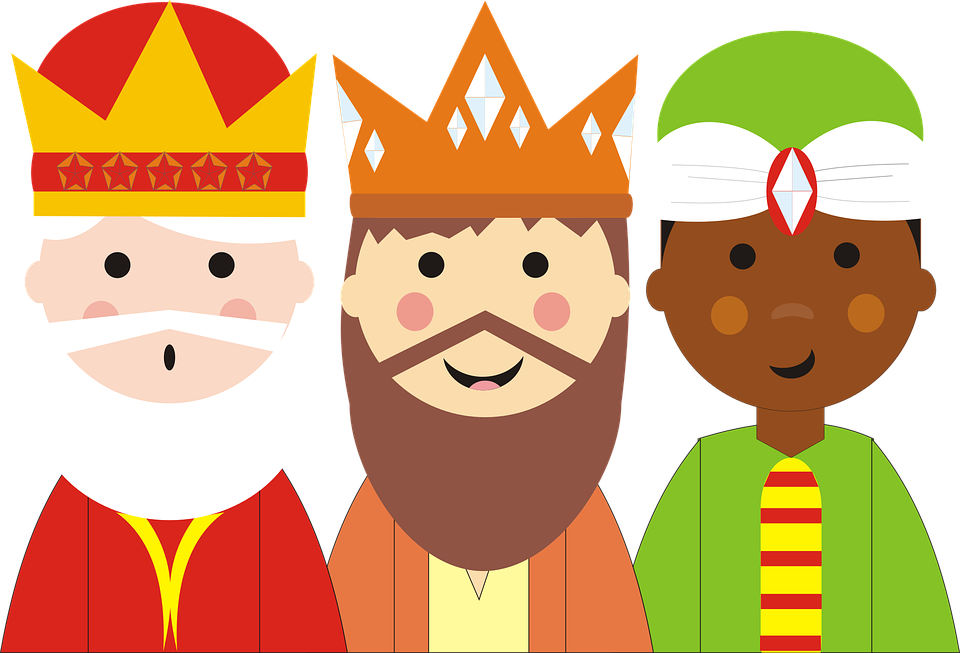 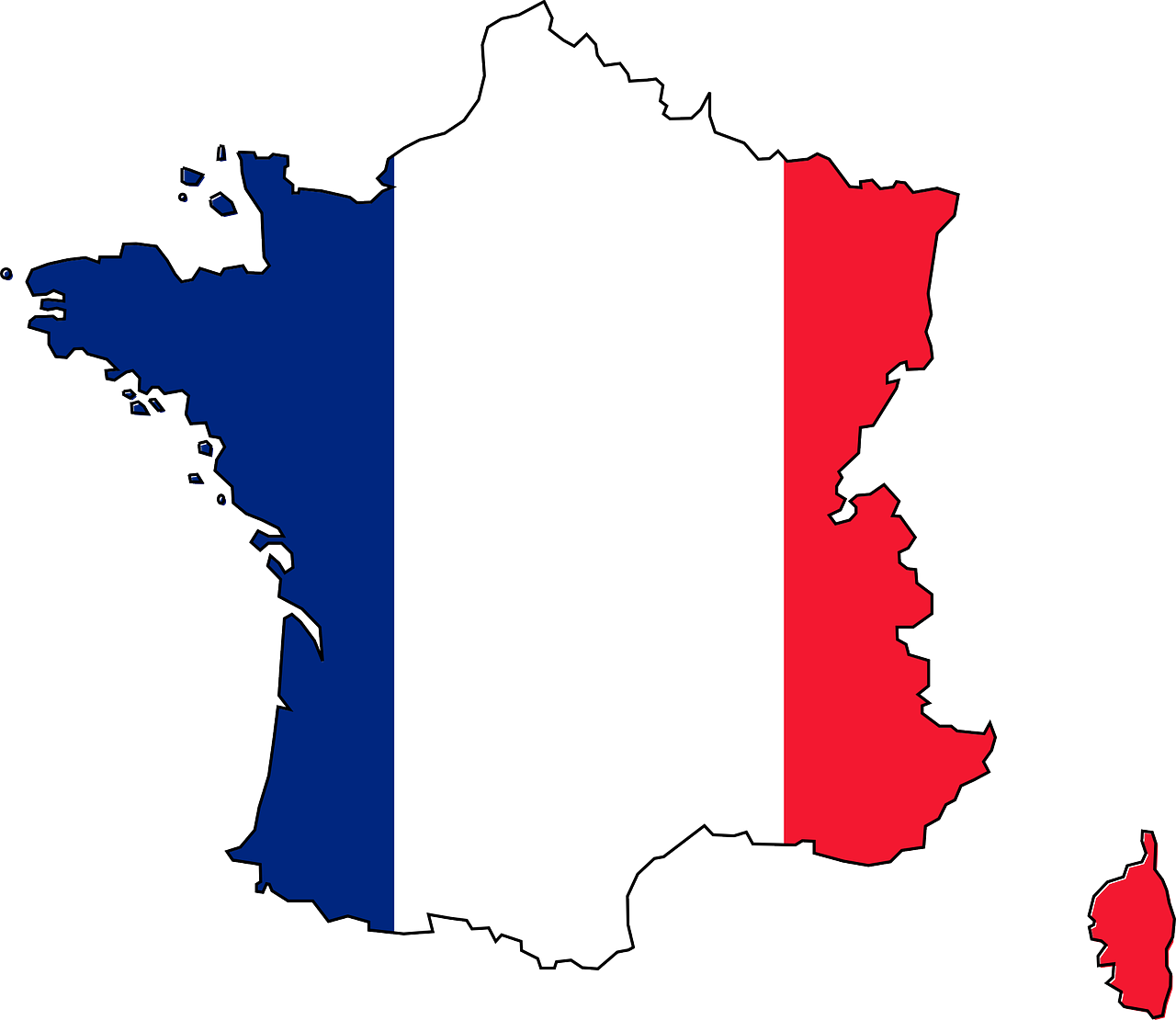 [G]
[D]
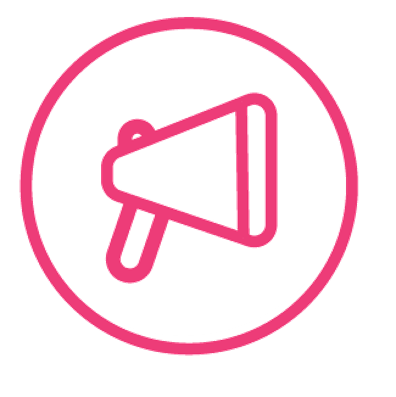 parler
Father Christmas prepares to deliver presents to French children.
A. Pronounce the presents. Which present is for which child?
B. Regarde. C’est quel mois ?
French children normally address their letters to Father Christmas before the 25th December. Here, the Père Noël decided to match the first letter of each of the children’s names with their birthday month. 
What are the 
corresponding
 French
 months?
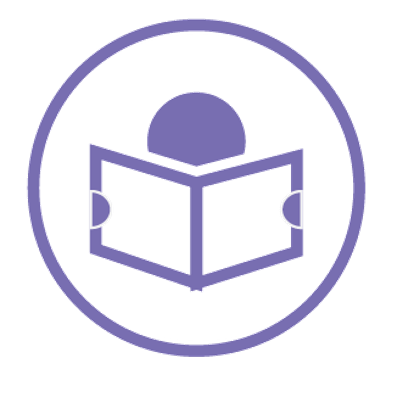 lire
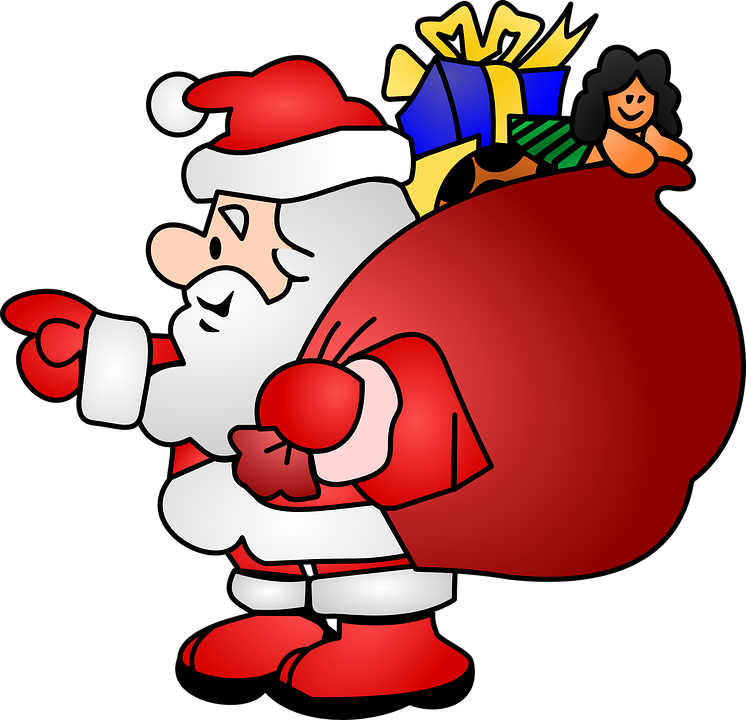 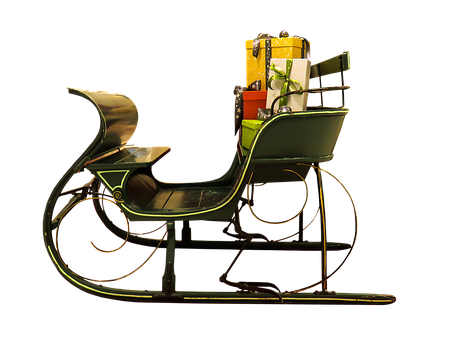 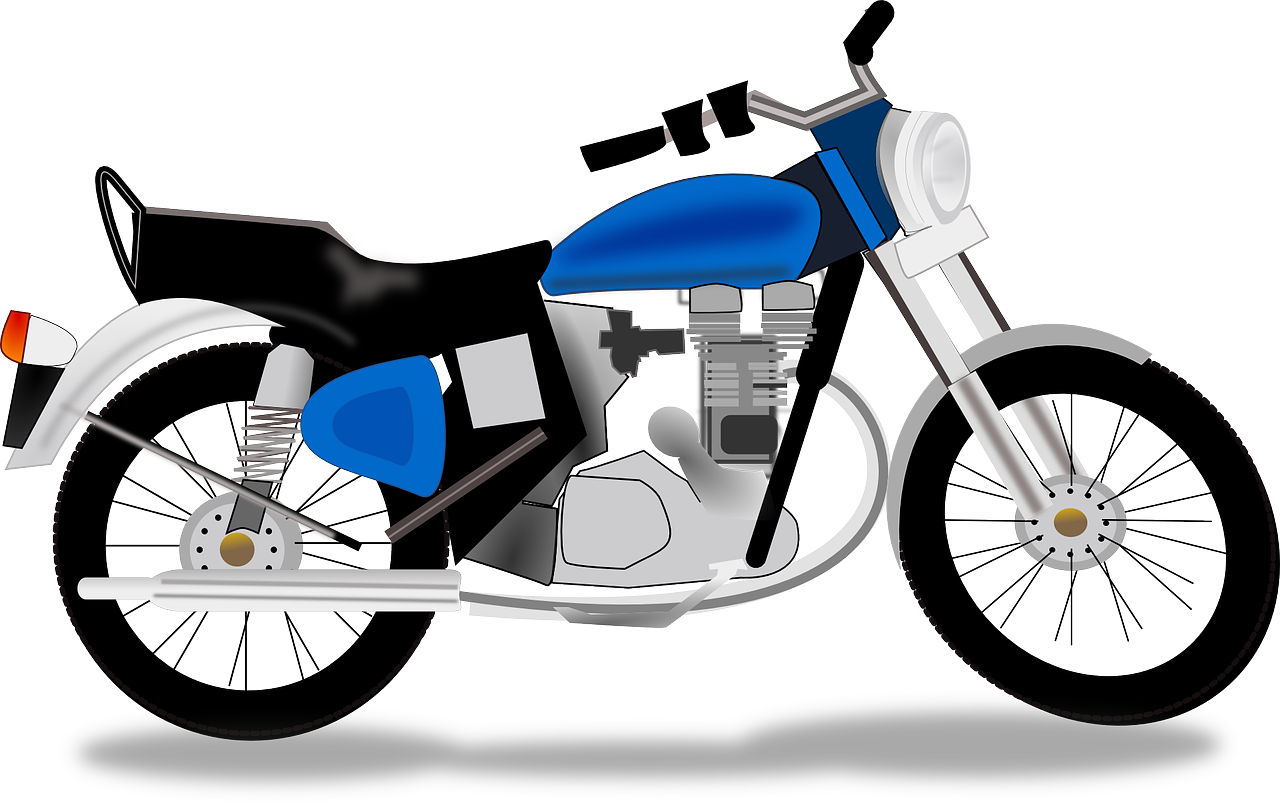 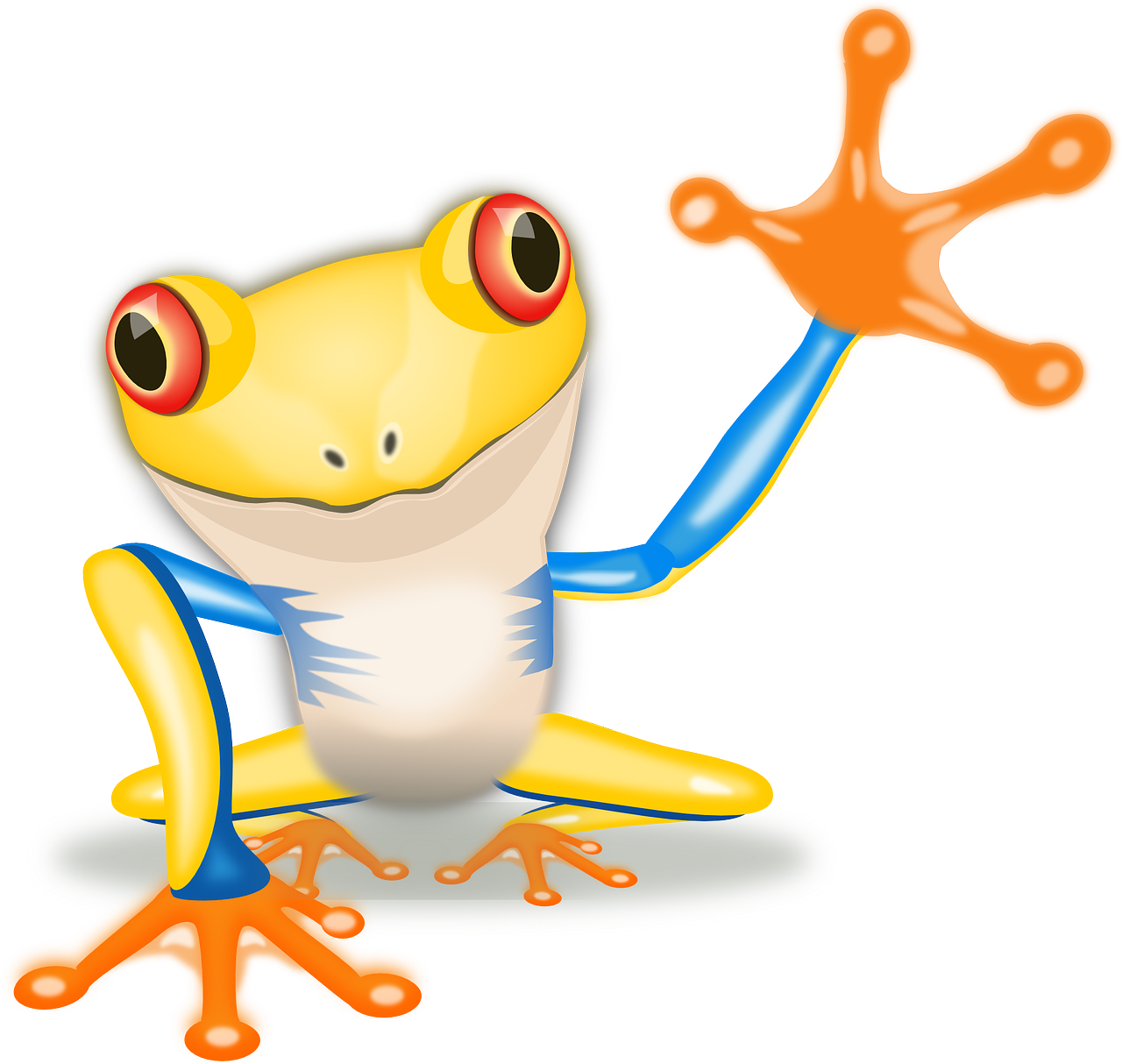 Father Christmas  travels by sleigh!
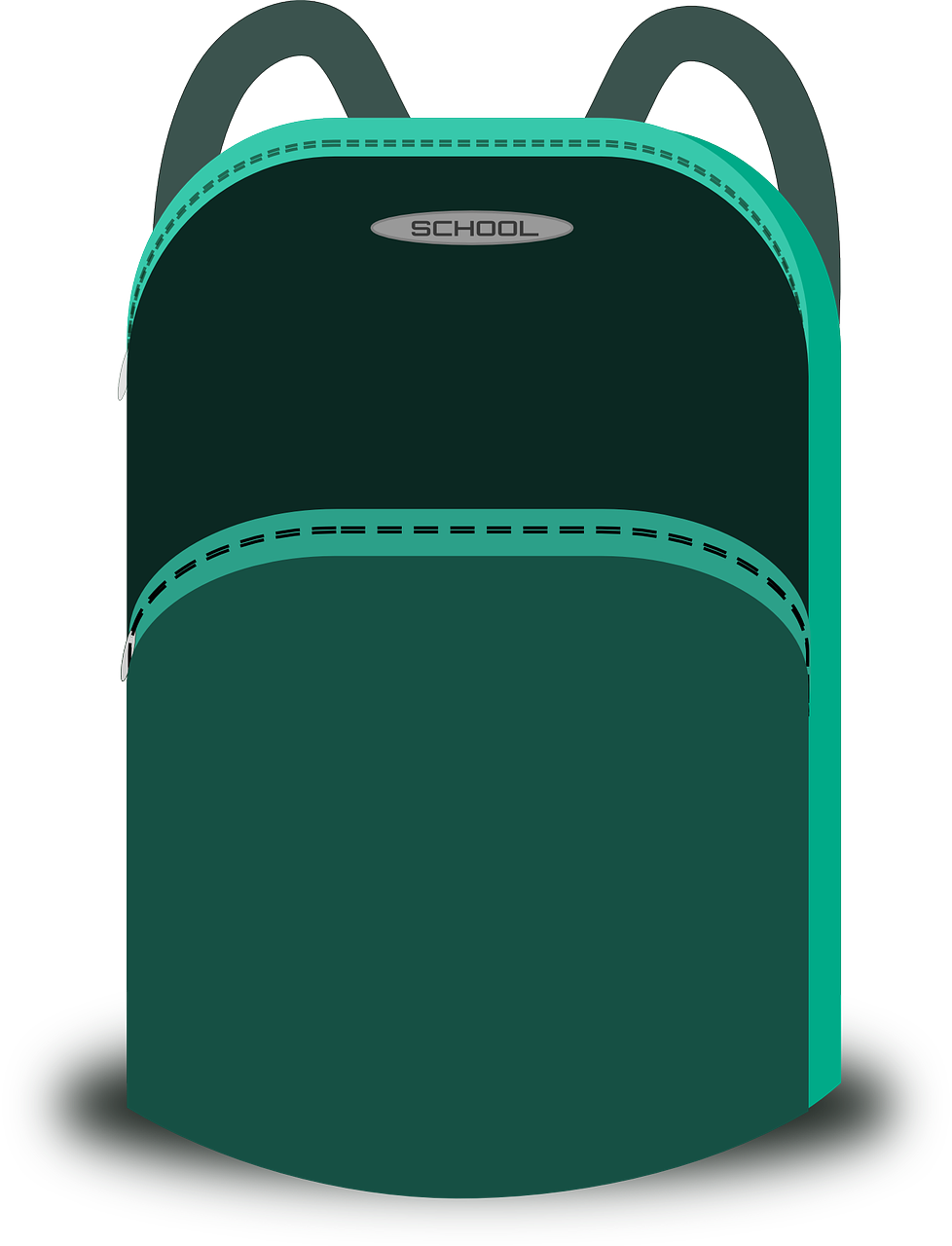 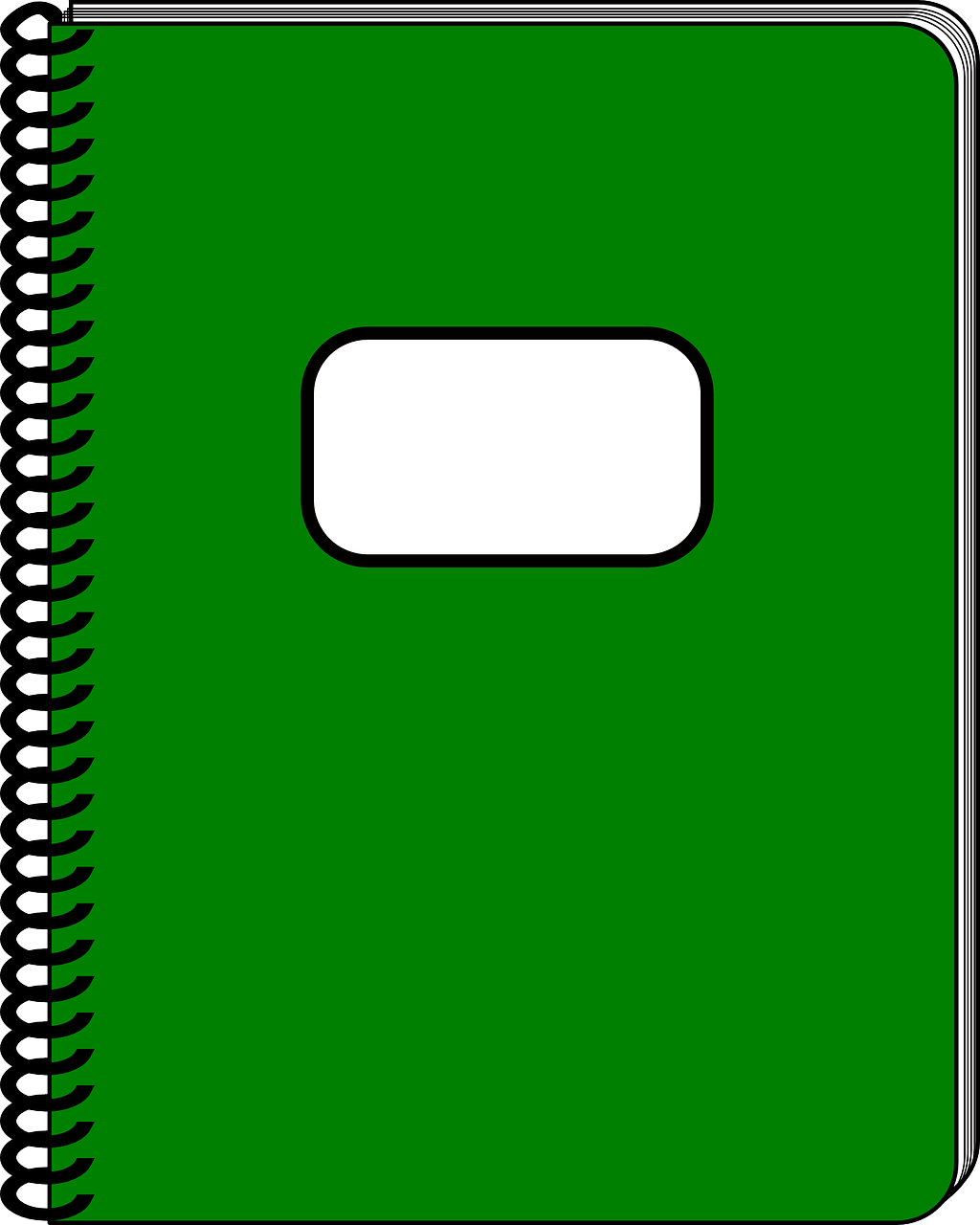 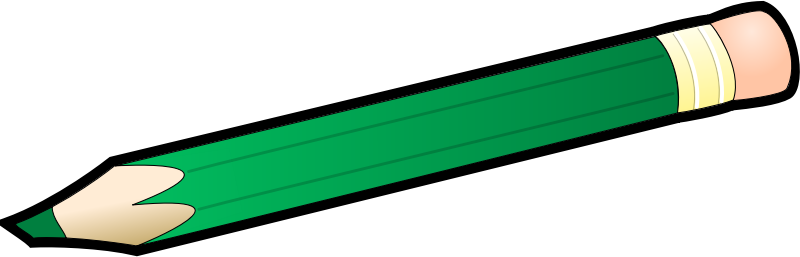 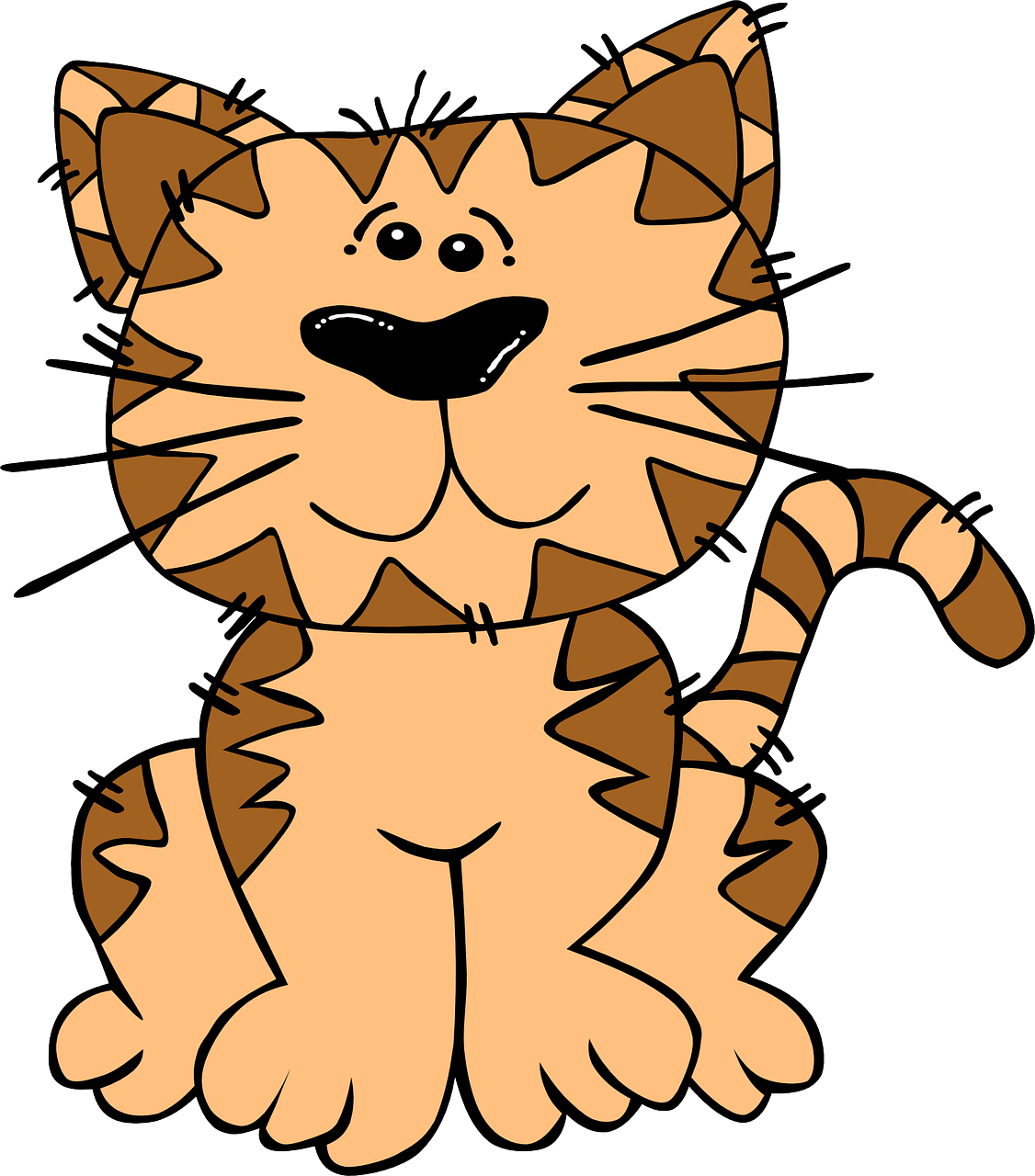 un traîneau
Le Père Noël
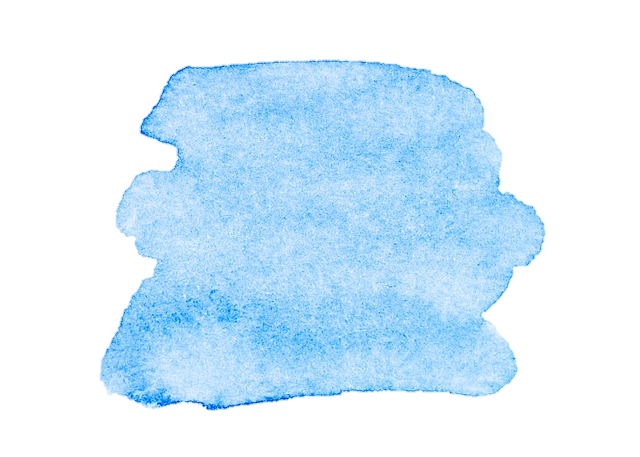 39
Rouge term 1
Saying what I and others have
Term 1 week 14
La Galette des Rois
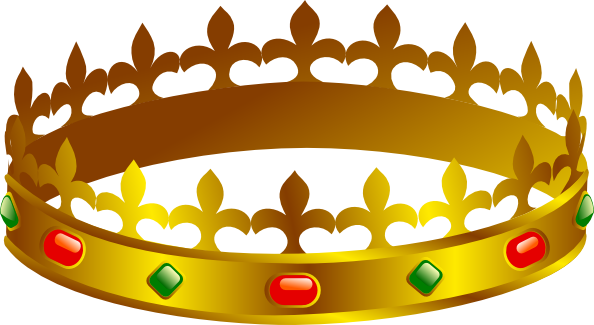 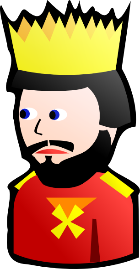 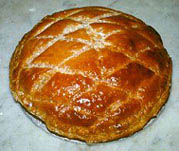 A ‘Galette des Rois’ is a traditional French flaky pastry and almond paste tart, eaten to celebrate the Epiphany on the 6th of January (12 days after Christmas day).

Hidden inside, there is a small figure. The person who finds the figure will be crowned king or queen for the day. 

Originally this was a small bean (une fève) and this word is now used for the figurine.
14
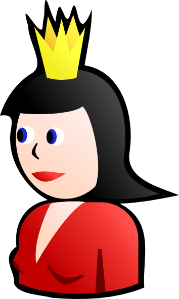 A ‘couronne’ also accompanies the Galette, and the king or queen gets to wear it. 
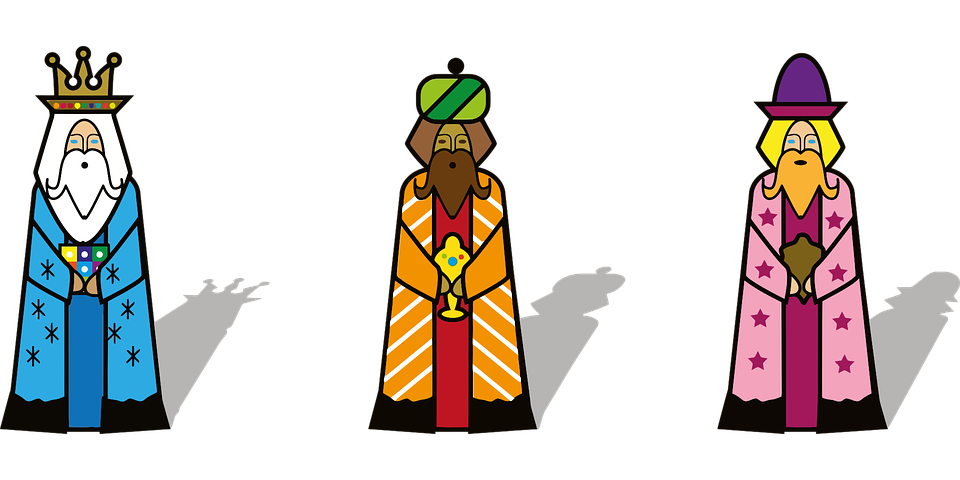 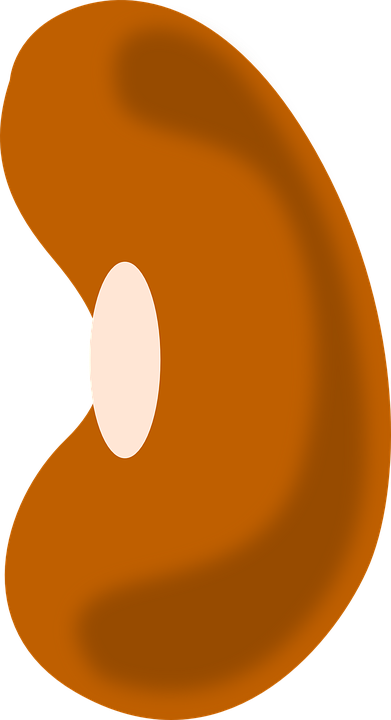 une fève
In secret, choose a space and draw your ‘fève’. ✍
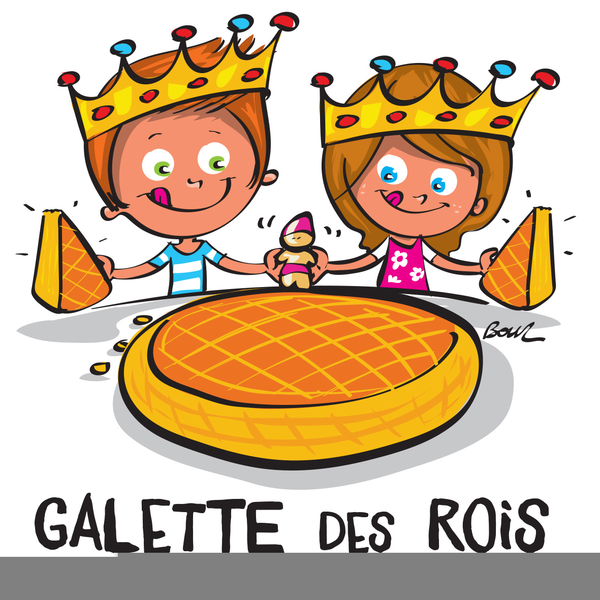 B
A
C
D
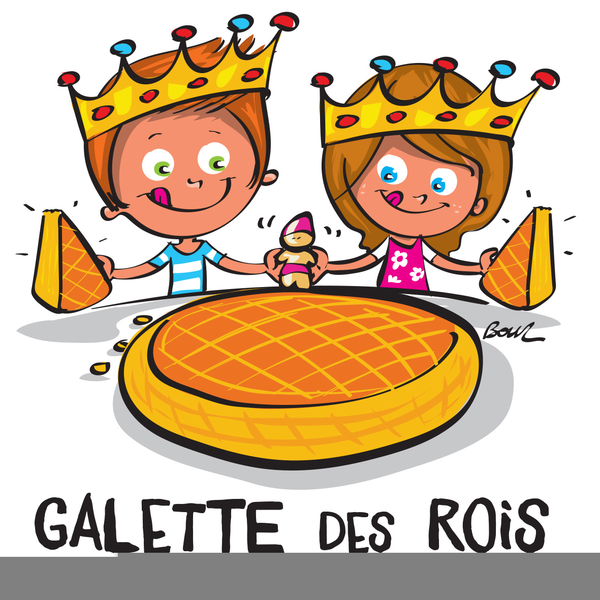 1
Do you have…?
2
S/he has…
3
You have…
4
I have…
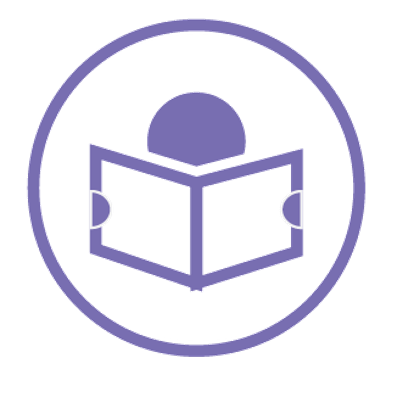 lire
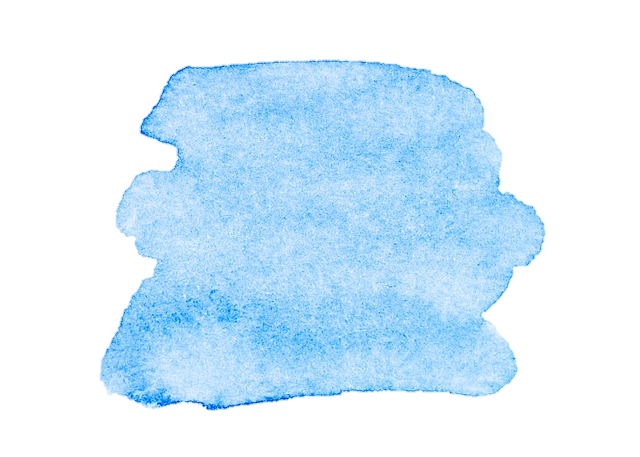 40